Agility Earnings Call Presentation
Third Quarter 2023
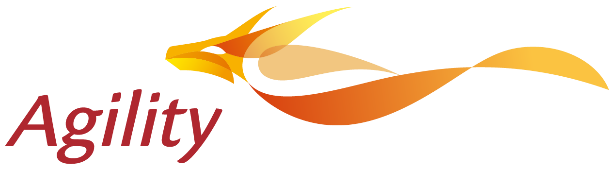 August 2023
Forward-Looking Statements Disclaimer
This presentation is strictly confidential and is being shown to you solely for your information and may not be reproduced, retransmitted, further distributed to any other person or published, in whole or in part, for any purpose.
This presentation has been prepared by Agility Public Warehousing Company KSCP (“Agility”) and reflects the management’s current expectations or strategy concerning future events and are subject to known and unknown risks and uncertainties.
Some of the statements in this presentation constitute "forward-looking statements" that do not directly or exclusively relate to historical facts. These forward-looking statements reflect Agility’s current intentions, plans, expectations, assumptions and beliefs about future events and are subject to risks, uncertainties and other factors, many of which are outside Agility’s control. Important factors that could cause actual results to differ materially from the expectations expressed or implied in the forward-looking statements include known and unknown risks. Agility undertakes no obligation to revise any such forward-looking statements to reflect any changes to its expectations or any change in circumstances, events, strategy or plans. Because actual results could differ materially from Agility’s current intentions, plans, expectations, assumptions and beliefs about the future, you are urged to view all forward-looking statements contained in this presentation with due care and caution and seek independent advice when evaluating investment decisions concerning Agility.
No representation or warranty, express or implied, is made or given by or on behalf of Agility or any of its respective members, directors, officers or employees or any other person as to the accuracy, completeness or fairness of the information or opinions contained in or discussed at this presentation.
Agenda
Q3 2023 Business Update
1
Group Financial Performance
2
Q&A
3
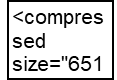 Latest Business Update
Focused on value investing for the long-term and executing on our growth strategy despite the challenges
Key Events
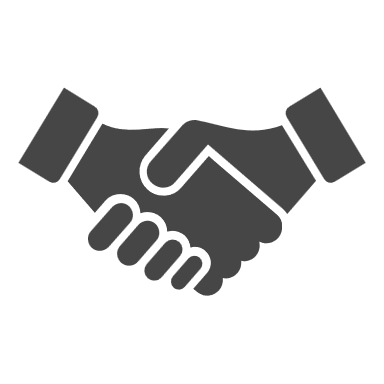 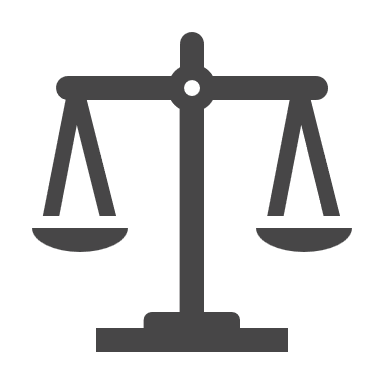 Major News: 

Menzies has been awarded 7 ground handling licenses by the Spanish Airport Authority (“AENA”) for a period of seven years during which they will provide full ramp and passenger services at these airports from early 2024 to 2031. 



Agility has signed a memorandum of understanding signed with the Ministry of Investment of the Kingdom of Saudi Arabia (MISA) to explore areas of collaboration to strengthen the healthcare sector in the kingdom.



















               Legal Dispute:

Agility continues to face some uncertainty related to some of the land contracts leased from the Public Authority for Industry, Agility believes its contracts have been legally renewed and has filed several legal cases. Agility will continue to pursue those claims to protect its rights and the rights of its shareholders.
<compressed size="651798">eJztvQtvHTe2ps2fYkwDgxngk7ruF3TPARwf2fGBYwtS0oODRsOQFamlJFYU3ZIe6Md/JNd6yS1Zl+1cikvnvBDs2rt2Xcj3IRcXF1msv7pDd+lO3L67cMfuR//phdvz347cgfs391f3rf924f/t+t8u3Zn/5cA980ftuY/+0/9x/8O9dK/dW/fc/3vhtvz3Z+5DvML37p/++B/j1b91p/7TVTz+ufvB/73323DPa9e4yv/1/tPf3X/6a+75s/7hv/1Pf9SF+4u/c7jnSdwfUvjM/c1vD9zP/oh/xiPCmW9j2g9unLnl94RcXbh/+bNexPSfxWvt+z33nf13n58XbtufcXPvr/v2P6KKr/y3C5/uPZ+yS1X23Kfs/8XPtevc7Ea/788re//qFd7zuoVP3/s9//K//dsnavxJdbyM1/5LUvBPquvk9237fXL0t37/d5HIX5KKf/oMpW9qGu79yr3xLN+4d+4Ltxl1+8tKPvO1t+NVD+LZmcUz97W/z0U8Pt8j5GhfS86Fv0atean8b8LmTyuUwhVOvdZ/iVc992f86JWr/THbsfx969P37z7FV7eOaPwRku6b+1u/fzfm8MDvu/lb538LOQ6l5r8viZ4kDJBofU5mkjBDoiYJAyR6thMmSHT+jyQskOhji92RRHESo/Z0SMICiZ4kDJCY2bMzRKImCRMkatYJIyQakjBCoiUJIyTYs7NAool5aRh3MkCiZ1TcCImBJIyQYM/OBok29ibYs7NBgj07KyTYs7NCgj07KyTYs7NCguPYNkg09J1MkJhiTmqO2Rkh0bFOFCchMXFaJwskepIwRKIhCSMkWpIwQ4IjRTZI0HeyQmIgCSMkRpIwQ4J9bCskBpIwQmIkCSMkZpIwQILj2JZIsGdXnsTAOmGKBH0nGyQ4G9MCiZGzMY2QCOOnXLfDAgnOULZFgl6sBRI9SRgg8cLn6r1X/iTuDWvtkUhZIkFzUfPQb/M8g/cc1TPK6Lnbif9vk4spLnJu+H7gPsQzSMcOnTf+HLKxyeYrf9xHv/+9e+mvR5+gNJ237iDSgEUL/toVqRihIt7ze3/OnvvFb0Vp8rHEJxx74o8kExtM2MLY5LLt/7ZIwwiNHb/3ym9bf+a3pGKEym487iD2+c/9X9h7TjqF6ewona14jRN/99Dek0tpLnLMe91/Fgn94tUnF2tc0H+R65CPFT5s+e2w+Og/nTnGK60QeeHvthu3e1GnM233yccan6wNfTJrdIJHduTT8CGmg3ys8XkZr3Tsjz9i22OOziv3JZkYYxIYkIktJm/8d3pm1qh85e//Q0xDuOa/yMcYn3f+21HME8nYIrPt70Am1pgEhb+LPvPPjJwZ5oMZACRki9COXodcbHHZjaM0exw5M0fm68jlhFzMcNnzmhyRhxkeQY0wckYiVojwyZinwIVxTJt0juOszHBNxsus0Al15nBlFtNbv//EcS6TZUasQdbonLK2mOHx0h+37zA6w3pihctrr8WpP/aYdcUQkxOvyaVGYkJaScYOmauoz0WK/zOGaYXOzVUYZCYg4wFW6TAaYI2NrJshz2mSjA0y7/x5r0nDDI3D2Offcj/53469/mEs89JvT/357NXY4RTmmeUoJ59tts/ojU/HnvcNyMcWn60YISAVW1Toq9llI9402xy7hFbH09jyWKUkCh+SizEuu/6uz0nFCBWOO9ujweimRSaYqSFrnJKOJTpB3R9iXknFAhWs1kg7ZomJnE8ednhg7kx4BjB8Ih9bfIImZ/6XfXIxxeXKcZ0z+3yyNoxhWqPDdc5s8+E6Z5bpcJ0ze0zY17THhOucWaTCdc5s8+E6Z1bJcJ0zi0y4ztnT4MN1zmwS4siATS5c58wqGa5zZovLbtRj331PIkaIoIaEWJmMbIZYwDkjzcYIhefROW/GCpNv4p25yokNKuc+L33MzRdk8RtY/N2fEcr0x9gO7MVzwxMU/7hD81rTXFHxRRXvqfiCirc+xTMVX1zxmoovqHhPO76o4p3/o+JLKt7HlrOj4ospPsY091R8UcV7Kr6g4jN7QAUUr6n4oorXLOMLK95Q8YUVb6n4woqzB7Sk4k1Mc8O4yoKK94zWLqz4QMUXVpw9oGUVb6M3zh7QsoqzB7S04uwBLa04e0BLK84e0NKKc5xzWcUb+iqLKj7FFNccA1pY8Y5lfDHFJVZLq7Kk4j0VL6B4Q8UXVryl4osrzhGJZRWnr7K04gMVX1jxkYovrjj7nEsrPlDxhRUfqfjCis9UfEHFOc5ZQnH2gJZTfGAZL6I4fZVlFecsuCUVHzkLbmHFw7gbn8tfUnHO9CyjOL3DJRXvqfiCir/wqcd7GkO+D6j8QsoHbUW1Q7/N483vOUpUmMVztxP/36b+RfQPCpzF7wfuQ7w7KSxP4Y3XmAzKMsAq8GG9/gO2zYtReOvPuFixRME/uqL6C6svXml+m7goSg4lOIT1X/nm0OW1ZwtQVv9t/7dF1RdWfcfvDe+OaH06+JaipdXfjecfxD5weAtB2Mt3ESxFYUcpbMUUnDh5Yzf1X0r/oOlFLPth/5mT9z/zvULl9If/L70xcliaA1vg5TX/6D+dOcbdllb+hb/qbtzuRT3OtP0lh1Icsgb0gUpRCB7QkT/+Q7wfOZTi8NKF9zMd+3sfsW0oRuGV+5LaF9I+aE3ty2gf3kpJT6iU+l85vO0wpIhvPCzF4Z3/dhTTTgJlCGz7K1H7UtoHJb+LvujPjAwZ4IARYpIoQ2Inpob6l9J/N44S7HGEphgBvL+e+i+t/57P+xF1X1z3kOswQkPll1aeTwZY0p/xuLIUjuMsuW1/HuNBS1MIdeBwZXbK23gG56hYYMEaUYrCKUv/4rq/9MftO4wOsNwvrf9rf/SpP/aYZb+A9ic+75cagQhpIoHlCVxFHS5SXJqxuKUp3HxaW2ZssX9cmgJ7x6UYyHP08hwZCSxL4J2/zmuqvrjqh7EPvOV+8r8de53D2Nil3576a7FXsDyPME8oR+v4LKUdFm/8OXu+jSaHMhy2Yo+Z6pdRn75ReQbipbJNKE9iddyGLUNpGqLkIfUvpP+uv/pzqr+w+hyvLKc6o3QltceIvaz1RwolKAQVf4h5ovpLqo9Vzmh/SmjPpzZK6Y65EuHZpb14LjmU4BDyfuZ/2af+RfS/clxnyA6HrAFjcaUocJ0hGxy4zpAFClxnqJz27JOV057rDJVUn+sM2eDAdYZKE+A6QyW15zpDtjhwnaGyJBixLqs/1xkqTYDrDJXRfzfme999T+UXVh4lPsSCZKQs9I3PGRktRCI858p5Ektr/008iqsbLKv+uU9zH1P9BTVfW/N/j2si3lQdV9+O1xUv/pmTGednquRFPD7f5TaNWnNTkYURFj1ZmGDR+rzMZGGIRU0WJlj0bC+MsOj8H1nYYNHHtrsjCwMsxpibniyMsOjJwgSLmX09UyxqsjDComa9MMOiIQszLFqyMMOCfT0bLJqYm4bxKBMsesbMzbAYyMIMC/b1rLBoY++CfT0rLNjXs8OCfT07LNjXs8OCfT07LDjebYVFQz/KCIsp5qXmuJ4ZFh3rhQEWEjGnjbLBoicLUywasjDDoiULQyw4lmSFBf0oOywGsjDDYiQLQyzY77bDYiALMyxGsjDDYiYLEyw43m2LBft6FlgMrBfGWNCPssKCczhtsBg5h9MMizDKyvVAbLDg3GZrLOjT2mDRk4UJFi98vvD20aDIAZkUZxJUFz0P/TbPSHjPkT+zlJ67nfj/NskYIyPnhu8H7kM8g3ws8XnjzyEdq3Tw1ovwHpIDegcG+Lz1512s2LXgu12Rixku4kuHFdP33C8Ob5AhIVuEwrF837AlKmxprJLZ9n9b5GGGx47fG94H1Poz+WY4O1x243EHMQ4Q3lET9p6TT3E+O8pnK17jxB3Hlp9kypORY97r/rPI6Be+Yc4kGfRn5DokZIcQfQBLND76T2eOkUw7TF7E64ftXlTqTD0AErJHKKtD/8wen+CdHflUfIgpISF7hF7GKx3744/YBhnk88p9SSrmqAQKpGKNSnjXM700e1y+cngbcbgm30hsj9A7/+0o5opsrLHZ9ncgFXtUgsbfRQ/6Z0bUTBPCTAEyssZoR69DMtbI7MZRnD2OrRlk83Ukc0IyhsjseVWOSMQQkaBHGFsjEztM+GTN0yDDCKdVPsdxJme4JuNodviEenO4Mufprd9/4jjzyTYl1iJ7fE5ZYwwReemP23cYvWFdsUPmtVfj1B97zPpiisqJV+VS4zMhtWRjic1VVOgijQ4wummHz811HWTuIGMEdvkwQmCPjqzFIc97ko0VNu/8ea/JwxCPwxgH2HI/+d+OPYEw3nnpt6f+fPZyLJEK89Jy/JPPST8FSm98Sva8l0BC1ghtxagBuVjjQr/NMh3xrdn2WGa0OuLGFsguJ9H4kGTMkdn193lOLma4cHTaIg/GPW1SwZwOWU2VfGzxCfr+EHNLLja4YE1IWjNbVOR8ErFEBPNswpOE4RMJWSMUVDnzv+yTjDEyV47rqD0FQlkdRjft8eE6atYJcR0123y4jppFKux9WqTCddRscuE6atYJcR01u2y4jppNKlxH7akQ4jpqVhlx3MAqGa6jZpcN11GzRmY3KrLvvicTM0xQS0IMTUY/Q3zgnFFoc4zC0+2cY2OHyjfx3lw7xQqXc5+bPubnC9L4TTT+7s8J5fpjbA/24tnh+Yt/3KF6ramuqPnCmvfUfFHNW5/mmZoX0Lym5otq3tOeL6x55/+o+bKa97EN7aj5gpqPMdU9NV9Y856aL6r5zD5REc1rar6w5jXL+eKaN9R8cc1bar645uwTLat5E1PdMN6yqOY9Y7mLaz5Q88U1Z59oac3b6J2zT7S05uwTLa85+0TLa84+0fKas0+0vOYcD11a84Z+y8KaTzHNNceJFte8YzlfUHOJ5NK2LKt5T82LaN5Q88U1b6l5Ac05ZrG05vRbltd8oOaLaz5S8wKasx+6vOYDNV9c85GaL675TM0X1ZzjoWU0Z59oSc0HlvNCmtNvWVpzzp1bVvORc+cW1zyMzvF5/2U15xzRUprTV1xW856aL6r5C59+vD8y5PyA2i+mfVBXdDv02zwy/Z4jScVpPHc78f9tEihEIGhwFr8fuA/x/uRQgsMbrzIplKaAVejDGwMO2EovyOGtP+NixR4FX+mK+i+uv/io+Z3noilJlCERVp3lW01LqM+WoDSBbf+3Rd0X133H7w1vsGh9SvjOpOX1343nH8R+cXgTQth7Tg6LcdhRDlsxDSdO3itOAssRCKpexPIf9p85eUc133JUkgD6A9I/I4nlSbAtLqH6R//pzDEit7z2L+J1wnYvKnKmLTFJlCORVaA/VI5D8IaO/PEf4h1JohyJly68L+rY3/2IbURBDq/cl1S/mPpBbapfSv3wxkx6ReX0/8rhPYwhTXwXYzkS7/y3o5h6MijFYNtfieqXUz9o+V30TH9mxMgECYwkk0UpFjsxPSRQjsBuHEXY4xhOQQbyHvcTEihAYM/n/ojKF1A+5DuM4VD75bXnkwW2CDBSV5rDcZxZt+3PY5xoeQ6hHhyuzGV5G8/gjBYbNFgrynE4ZQ0ooPxLf9y+w+gBy/7yBF77o0/9sccs/0XUP/G5v9S4REgVGZRgcBWVuEhRa0bpludw8/lvmePFPnN5Duwxl6Mgz+bL82hksDSDdz7/r6l7Ad0PY794y/3kfzv2Sofxs0u/PfXXYi+hBJEwryjH8fhcpiUab/w5e761JolSJLZiL5r6l9KffpIFCuKzsm2wwGJ1ZIctRHkeouUhCRQjsOuv95z6L64/RzVL6s74XVn1MbYvqwqSQxkOQccfYq6o/7L6Yy01WqEy6vO5j3LKY15FeAJqL55LEmVIhNyf+V/2SaAQgSvHdYwskcgqMEpXjgPXMbJCgusY2eDAdYxKqs9eWkn1uY5RWf25jpEVElzHqDwDrmNUVn2uY2SNBNcxKs2C8ezSBLiOUXkGXMeoFIHdmPN99z21X1x7lPoQI5LRtNBfPmfUtBiL8NQs51Qsr/438SiumbC0/uc+1X1M9xdUfW3VX3l93txSHVffjtcVn/6Zk9nqZ6rkRTw+3+U2jVpzU5GFERY9WZhg0fq8zGRhiEVNFiZY9GwvjLDo/B9Z2GDRx7a7IwsDLMaYm54sjLDoycIEi5l9PVMsarIwwqJmvTDDoiELMyxasjDDgn09GyyamJuG8SgTLHrGzM2wGMjCDAv29aywaGPvgn09KyzY17PDgn09OyzY17PDgn09Oyw43m2FRUM/ygiLKeal5rieGRYd64UBFhIxp42ywaInC1MsGrIww6IlC0MsOJZkhQX9KDssBrIww2IkC0Ms2O+2w2IgCzMsRrIww2ImCxMsON5tiwX7ehZYDKwXxljQj7LCgnM4bbAYOYfTDIswysr1QGyw4Nxmayzo09pg0ZOFCRYvfL7wvtKgyAGZFGcSVBc9D/02z0h4z5E/s5Seu534/zbJGCMj54bvB+5DPIN8LPF5488hHat08BaM8GaSA3oHBvi89eddrNi14LtdkYsZLuJLh1XT99wvDm+UISFbhMKxfCuxJSpsaayS2fZ/W+RhhseO3xveDNT6M/muODtcduNxBzEOEN5UE/byfTXl+ewon614jRN3HFt+kilPRo55r/vPIqNf+LY5k2TQn5HrkJAdQvQBLNH46D+dOUYy7TB54cKbwMJ2Lyp1ph4ACdkjlNWhf2aPT/DOjnwqPsSUkJA9Qi/jlY798UdsgwzyeeW+JBVzVAIFUrFGJbzxmV6aPS5fObyPOFyT7yS2R+id/3YUc0U21ths+zuQij0qQePvogf9MyNqpglhpgAZWWO0o9chGWtkduMozh7H1gyy+TqSOSEZQ2T2vCpHJGKISNAjjK2RiR0mfLLmaZBhhNMqn+M4kzNck3E0O3xCvTlcmfP01u8/cZz5ZJsSa5E9PqesMYaIvPTH7TuM3rCu2CHz2qtx6o89Zn0xReXEq3Kp8ZmQWrKxxOYqKnSRRgcY3bTD5+a6DjJ3kDECu3wYIbBHR9bikOc9ycYKm3f+vNfkYYjHYYwDbLmf/G/HnkAY77z021N/Pns5lkiFeWk5/snnpJ8CpTc+JXveSyAha4S2YtSAXKxxod9mmY741mx7LDNaHXFjC2SXk2h8SDLmyOz6Oz0nFzNcODptkQfjnjapYE6HrKZKPrb4BH1/iLklFxtcsCYkrZktKnI+iVgignk24UnC8ImErBEKqpz5X/ZJxhiZK8d11J4CoawOo5v2+HAdNeuEuI6abT5cR80iFfY+LVLhOmo2uXAdNeuEuI6aXTZcR80mFa6j9lQIcR01q4w4bmCVDNdRs8uG66hZI7MbFdl335OJGSaoJSGGJqOfIT5wzii0OUbh6XbOsbFD5Zt4b66dYoXLuc9NH/PzBWn8Jhp/9+eEcv0xtgd78ezw/MU/7lC91lRX1HxhzXtqvqjmrU/zTM0LaF5T80U172nPF9a883/UfFnN+9iGdtR8Qc3HmOqemi+seU/NF9V8Zp+oiOY1NV9Y85rlfHHNG2q+uOYtNV9cc/aJltW8ialuGG9ZVPOesdzFNR+o+eKas0+0tOZt9M7ZJ1pac/aJltecfaLlNWefaHnN2SdaXnOOhy6teUO/ZWHNp5jmmuNEi2vesZwvqLlEcmlbltW8p+ZFNG+o+eKat9S8gOYcs1hac/oty2s+UPPFNR+peQHN2Q9dXvOBmi+u+UjNF9d8puaLas7x0DKas0+0pOYDy3khzem3LK05584tq/nIuXOLax5G5/i8/7Kac45oKc3pKy6reU/NF9X8hU8/3h8Zcn5A7RfTPqgruh36bR6Zfs+RpOI0nrud+P82CRQiEDQ4i98P3Id4f3IoweGNV5kUSlPAKvThjQEHbKUX5PDWn3GxYo+Cr3RF/RfXX3zU/M5z0ZQkypAIq87yraYl1GdLUJrAtv/bou6L677j94Y3WLQ+JXxn0vL678bzD2K/OLwJIezl+xCW47CjHLZiGk6cvFecBJYjEFS9iOU/7D9z8o5qvuWoJAH0B6R/RhLLk2BbXEL1j/7TmWNEbnntX/gr7cbtXlTkTFtikihHIqtAf6gch+ANHfnjP8Q7kkQ5Ei9deF/Usb/7EduIghxeuS+pfjH1g9pUv5T64Y2Z9IrK6f+Vw3sYQ5r4LsZyJN75b0cx9WRQisG2vxLVL6d+0PK76Jn+zIiRCRIYSSaLUix2YnpIoByB3TiKsMcxnIIM5D3uJyRQgMCez/0RlS+gfMh3GMOh9strzycLbBFgpK40h+M4s27bn8c40fIcQj04XJnL8jaewRktNmiwVpTjcMoaUED5l/64fYfRA5b95Qm89kef+mOPWf6LqH/ic3+pcYmQKjIoweAqKnGRotaM0i3P4ebz3zLHi33m8hzYYy5HQZ7Nl+fRyGBpBu98/l9T9wK6H8Z+8Zb7yf927JUO42eXfnvqr8VeQgkiYV5RjuPxuUxLNN74c/Z8a00SpUhsxV409S+lP/0kCxTEZ2XbYIHF6sgOW4jyPETLQxIoRmDXX/E59V9cf45qltSd8buy6mNsX1YVJIcyHIKOP8RcUf9l9cdaarRCZdTncx/llMe8ivAE1F48lyTKkAi5P/O/7JNAIQJXjusYWSKRVWCUrhwHrmNkhQTXMbLBgesYlVSfvbSS6nMdo7L6cx0jKyS4jlF5BlzHqKz6XMfIGgmuY1SaBePZpQlwHaPyDLiOUSkCuzHn++57ar+49ij1IUYko2mhv3zOqGkxFuGpWc6pWF79b+JRXDNhaf3Pfar7mO4vqPraqr92b2MkYVV1XH07Xld8+mdOZqufqZIX8fh8l9s0as1NRRZGWPRkYYJF6/Myk4UhFjVZmGDRs70wwqLzf2Rhg0Uf2+6OLAywGGNuerIwwqInCxMsZvb1TLGoycIIi5r1wgyLhizMsGjJwgwL9vVssGhibhrGo0yw6BkzN8NiIAszLNjXs8Kijb0L9vWssGBfzw4L9vXssGBfzw4L9vXssOB4txUWDf0oIyymmJea43pmWHSsFwZYSMScNsoGi54sTLFoyMIMi5YsDLHgWJIVFvSj7LAYyMIMi5EsDLFgv9sOi4EszLAYycIMi5ksTLDgeLctFuzrWWAxsF4YY0E/ygoLzuG0wWLkHE4zLMIoK9cDscGCc5utsaBPa4NFTxYmWLzw+cL7SoMiB2RSnElQXfQ89Ns8I+E9R/7MUnruduL/2yRjjIycG74fuA/xDPKxxOeNP4d0rNLBWzDCm0kO6B0Y4PPWn3exYteC73ZFLma4iC8dVk3fc784vFGGhGwRCsfyrcSWqLClsUpm2/9tkYcZHjt+b3gzUOvP5Lvi7HDZjccdxDhAeFNN2Mv31ZTns6N8tuI1TtxxbPlJpjwZOea97j+LjH7h2+ZMkkF/Rq5DQnYI0QewROOj/3TmGMm0w+SFv99u3O5Fpc7UAyAhe4SyOvTP7PEJ3tmRT8WHmBISskfoZbzSsT/+iG2QQT6v3JekYo5KoEAq1qiENz7TS7PH5SuH9xGHa/KdxPYIvfPfjmKuyMYam+14F1KxRiVo/F30oH9mRM00IcwUICNrjHb0OiRjjcxuHMXZ49iaQTZfRzInJGOIzJ5X5YhEDBEJeoSxNTKxw4RP1jwNMoxwWuVzHGdyhmsyjmaHT6g3hytznt76/SeOM59sU2ItssfnlDXGEJGX/rh9h9Eb1hU7ZF57NU79scesL6aonHhVLjU+E1JLNpbYXEWFLtLoAKObdvjcXNdB5g4yRmCXDyME9ujIWhzyvCfZWGHzzp/3mjwM8TiMcYAt95P/7dgTCOOdl3576s9nL8cSqTAvLcc/+Zz0U6D0xqdkz3sJJGSN0FaMGpCLNS702yzTEd+abY9lRqsjbmyB7HISjQ9JxhyZXX/f5+RihgtHpy3yYNzTJhXM6ZDVVMnHFp+g7w8xt+RigwvWhKQ1s0VFzicRS0QwzyY8SRg+kZA1QkGVM//LPskYI3PluI7aUyCU1WF00x4frqNmnRDXUbPNh+uoWaTC3qdFKlxHzSYXrqNmnRDXUbPLhuuo2aTCddSeCiGuo2aVEccNrJLhOmp22XAdNWtkdqMi++57MjHDBLUkxNBk9DPEB84ZhTbHKDzdzjk2dqh8E+/NtVOscDn3ueljfr4gjd9E4+/+nFCuP8b2YC+eHZ6/+Mcdqtea6oqaL6x5T80X1bz1aZ6peQHNa2q+qOY97fnCmnf+j5ovq3kf29COmi+o+RhT3VPzhTXvqfmims/sExXRvKbmC2tes5wvrnlDzRfXvKXmi2vOPtGymjcx1Q3jLYtq3jOWu7jmAzVfXHP2iZbWvI3eOftES2vOPtHymrNPtLzm7BMtrzn7RMtrzvHQpTVv6LcsrPkU01xznGhxzTuW8wU1l0gubcuymvfUvIjmDTVfXPOWmhfQnGMWS2tOv2V5zQdqvrjmIzUvoDn7octrPlDzxTUfqfnims/UfFHNOR5aRnP2iZbUfGA5L6Q5/ZalNefcuWU1Hzl3bnHNw+gcn/dfVnPOES2lOX3FZTXvqfmimr/w6cf7I0POD6j9YtoHdUW3Q7/NI9PvOZJUnMZztxP/3yaBQgSCBmfx+4H7EO9PDiU4vPEqk0JpCliFPrwx4ICt9IIc3vozLlbsUfCVrqj/4vqLj5rfeS6akkQZEmHVWb7VtIT6bAlKE9j2f1vUfXHdd/ze8AaL1qeE70xaXv/deP5B7BeHNyGEvXwfwnIcdpTDVkzDiZP3ipPAcgSCqhex/If9Z07eUc23HJUkgP6A9M9IYnkSbItLqP7RfzpzjMgtr/0Lf93duN2LipxpS0wS5UhkFegPleMQvKEjf/yHeEeSKEfipQvvizr2dz9iG1GQwyv3JdUvpn5Qm+qXUj+8MZNeUTn9v3J4D2NIE9/FWI7EO//tKKaeDEox2I5Xo/ql1A9afhc9058ZMTJBAiPJZFGKxU5MDwmUI7AbRxH2OIZTkIG8x/2EBAoQ2PO5P6LyBZQP+Q5jONR+ee35ZIEtAozUleZwHGfWbfvzGCdankOoB4crc1nexjM4o8UGDdaKchxOWQMKKP/SH7fvMHrAsr88gdf+6FN/7DHLfxH1T3zuLzUuEVJFBiUYXEUlLlLUmlG65TncfP5b5nixz1yeA3vM5SjIs/nyPBoZLM3gnc//a+peQPfD2C/ecj/534690mH87NJvT/212EsoQSTMK8pxPD6XaYnGG3/Onm+tSaIUia3Yi6b+pfSnn2SBgvisbBsssFgd2WELUZ6HaHlIAsUI7PrrP6f+i+vPUc2SujN+V1Z9jO3LqoLkUIZD0PGHmCvqv6z+WEuNVqiM+nzuo5zymFcRnoDai+eSRBkSIfdn/pd9EihE4MpxHSNLJLIKjNKV48B1jKyQ4DpGNjhwHaOS6rOXVlJ9rmNUVn+uY2SFBNcxKs+A6xiVVZ/rGFkjwXWMSrNgPLs0Aa5jVJ4B1zEqRWA35nzffU/tF9cepT7EiGQ0LfSXzxk1LcYiPDXLORXLq/9NPIprJiyt/7lPdR/T/QVVX1v1//C/n99SHVffjtcVn/6Zk9nqZ6rkRTw+3+U2jVpzU5GFERY9WZhg0fq8zGRhiEVNFiZY9GwvjLDo/B9Z2GDRx7a7IwsDLMaYm54sjLDoycIEi5l9PVMsarIwwqJmvTDDoiELMyxasjDDgn09GyyamJuG8SgTLHrGzM2wGMjCDAv29aywaGPvgn09KyzY17PDgn09OyzY17PDgn09Oyw43m2FRUM/ygiLKeal5rieGRYd64UBFhIxp42ywaInC1MsGrIww6IlC0MsOJZkhQX9KDssBrIww2IkC0Ms2O+2w2IgCzMsRrIww2ImCxMsON5tiwX7ehZYDKwXxljQj7LCgnM4bbAYOYfTDIswysr1QGyw4Nxmayzo09pg0ZOFCRYvfL7wvtKgyAGZFGcSVBc9D/02z0h4z5E/s5Seu534/zbJGCMj54bvB+5DPIN8LPF5488hHat08BaM8GaSA3oHBvi89eddrNi14LtdkYsZLuJLh1XT99wvDm+UISFbhMKxfCuxJSpsaayS2fZ/W+RhhseO3xveDNT6M/muODtcduNxBzEOEN5UE/aek09xPjvKZyte48Qdx5afZMqTkWPe6/6zyOgXvm3OJBn0Z+Q6JGSHEH0ASzQ++k9njpFMO0xe+Pvtxu1eVOpMPQASskcoq0P/zB6f4J0d+VR8iCkhIXuEXsYrHfvjj9gGGeTzyn1JKuaoBAqkYo1KeOMzvTR7XL5yeB9xuCbfSWyP0Dv/7Sjmimyssdl2fyMVg1SCxt9FD/pnRtRME8JMATKyxmhHr0My1sjsxlGcPY6tGWTzdSRzQjKGyOz56x+RiCEiQY8wtkYmdpjwyZqnQYYRTqt8juNMznBNxtHs8An15nBlztNbv//EceaTbUqsRfb4nLLGGCLy0h+37zB6w7pih8xrr8apP/aY9cUUlRN//UuNz4TUko0lNldRoYs0OsDoph0+N9d1kLmDjBHY5cMIgT06shaHPO9JNlbYvPPnvSYPQzwOYxxgy/3kfzv2BMJ456Xfnvrz2cuxRCrMS8vxTz4n/RQovfEp2fNeAglZI7QVowbkYo0L/TbLdMS3ZttjmdHqiBtbILucRONDkjFHZtff9zm5mOHC0WmLPBj3tEkFczpkNVXyscUn6PtDzC252OCCNSFpzWxRkfNJxBIRzLMJTxKGTyRkjVBQ5cz/sk8yxshcOa6j9hQIZXUY3bTHh+uoWSfEddRs8+E6ahapsPdpkQrXUbPJheuoWSfEddTssuE6ajapcB21p0KI66hZZcRxA6tkuI6aXTZcR80amd2oyL77nkzMMEEtCTE0Gf0M8YFzRqHNMQpPt3OOjR0q38R7c+0UK1zOfW76mJ8vSOM30fi73xfK9cfYHuzFs8PzF/+4Q/VaU11R84U176n5opq3Ps0zNS+geU3NF9W8pz1fWPPO/1HzZTXvYxvaUfMFNR9jqntqvrDmPTVfVPOZfaIimtfUfGHNa5bzxTVvqPnimrfUfHHN2SdaVvMmprphvGVRzXvGchfXfKDmi2vOPtHSmrfRO2efaGnN2SdaXnP2iZbXnH2i5TVnn2h5zTkeurTmDf2WhTWfYpprjhMtrnnHcr6g5hLJpW1ZVvOemhfRvKHmi2veUvMCmnPMYmnN6bcsr/lAzRfXfKTmBTRnP3R5zQdqvrjmIzVfXPOZmi+qOcdDy2jOPtGSmg8s54U0p9+ytOacO7es5iPnzi2ueRid4/P+y2rOOaKlNKevuKzmPTVfVPMXPv14f2TI+QG1X0z7oK7odui3eWT6PUeSitN47nbi/9skUIhA0OAsfj9wH+L9yaEEhzdeZVIoTQGr0Ic3BhywlV6Qw1t/xsWKPQq+0hX1X1x/8VHzO89FU5IoQyKsOsu3mpZQny1BaQLb/m+Lui+u+47fG95g0fqU8J1Jy+u/G88/iP3i8CaEsPecHBbjsKMctmIaTpy8V5wEliMQVL2I5T/sP3Pyjmq+5agkAfQHpH9GEsuTYFtcQvWP/tOZY0Ruee1f+Ovuxu1eVORMW2KSKEciq0B/qByH4A0d+eM/xDuSRDkSL114X9Sxv/sR24iCHF65L6l+MfWD2lS/lPrhjZn0isrp/5XDexhDmvguxnIk3vlvRzH1ZFCKwba/EtUvp37Q8rvomf7MiJEJEhhJJotSLHZiekigHIHdOIqwxzGcggzkPe4nJFCAwJ6/zhGVL6B8yHcYw6H2y2vPJwtsEWCkrjSH4zizbtufxzjR8hxCPThcmcvyNp7BGS02aLBWlONwyhpQQPmX/rh9h9EDlv3lCbz2R5/6Y49Z/ouof+Kvc6lxiZAqMijB4CoqcZGi1ozSLc/h5vPfMseLfebyHNhjLkdBns2X59HIYGkG73z+X1P3Arofxn7xlvvJ/3bslQ7jZ5d+e+qvxV5CCSJhXlGO4/G5TEs03vhz9nxrTRKlSGzFXjT1L6U//SQLFMRnZdtggcXqyA5biPI8RMtDEihGYNdf/zn1X1x/jmqW1J3xu7LqY2xfVhUkhzIcgo4/xFxR/2X1x1pqtEJl1OdzH+WUx7yK8ATUXjyXJMqQCLk/87/sk0AhAleO6xhZIpFVYJSuHAeuY2SFBNcxssGB6xiVVJ+9tJLqcx2jsvpzHSMrJLiOUXkGXMeorPpcx8gaCa5jVJoF49mlCXAdo/IMuI5RKQK7Mef77ntqv7j2KPUhRiSjaaG/fM6oaTEW4alZzqlYXv1v4lFcM2Fp/c99qvuY7i+o+r2qv4j6nbsw4+p5nHW1eYvETQK40+pVnjmZuX6mql7E4/Mdb5OpNWcVuRjk0pOLOS6tz9dMLka51ORijkvP9sUgl87/kYs9Ln1s9ztyMcZljDnrycUgl55czHGZ2a80y6UmF4NcatYXk1wacjHJpSUXk1zYr7THpYk5axgfM8elZ5zfJJeBXExyYb/SIpc29l7Yr7TIhf1Km1zYr7TJhf1Km1zYr7TJheP7Frk09McMcplivmqOV5rk0rG+GOMiUX7aMXtcenIxy6UhF5NcWnIxyoXjYha50B+zyWUgF5NcRnIxyoX9fZtcBnIxyWUkF5NcZnIxx4Xj+3a5sF9pjcvA+mKYC/0xi1w4D9Yel5HzYE1yCSPJXB/GHhfOG7fMhX6yPS49uZjj8sLnEe/EDeockI8pPoGAaHvot3k2xnuOaD4JYs/dTvx/m5QMU5Jzw/cD9yGeQVZWWb3x55DUUyCFt7SEN+cc0LMwxuqtv9LFiu0LPuAVGZlkJP55WO1/z/3i8CYk0rJLKxzLN2tbJcSW6SlQ2vZ/W2Rjks2O3xvegNX6M/lORJuMduNxBzH+EN7OFPbyHU22WO0oq62YzhN3HL0GUrJFSY55r/vPIq9f+OZF85TQX5LrkJZNWvQfrJL56D+dOUZZbfJ54e+zG7d7UbUz9R5IyzatrBT9PNusgpd35K/1IV6PtGzTeunPPPDX+qdnxjbLNqtX7ksSMk0oECEhy4TCW9fp7dlm9JXD+8FDuvmOcNu03vlvRzGH5GSZ07a/AwnZJhT0/i565T8zwvdkaGFmBHlZ5rUT00xKtintxlGoPY4TGuf0daR0QkpGKe35Ox+RjlE6QZswTkg+NvnwyaanR4nR16fA6jjOgN325zGuZ5NVqE+HK/PA3sa0cDbY0yHG2mWb1SlrklE6L/1x+w6jT6xDNim99sqc+mOPWY/MEgp3vtQYUUg5OVnldBXVukgjGoy82mR1cw0PmWfJ2MTTYMXIhG1SsgaLPJ9LThY5vfPnvSYbo2wOY/xhy/3kfzv2NMI47qXfnvrz2YuySi3M28uxWT7v/tSIvfHX2/MeBmlZprUVoxVkZJkR/b+nQkr8dbZVT4XX6ughW6ynwUz0PiQl05R2/f2ek5FJRhyBt86GMVn7hDCfRVbyJSu7rM7ivX8gI5OMsO4oLZ5dQgeOz6ZZpoP5RuFpz/CJtCzTCgqd+V/2SckwpSvHdfieGq2sFCOvtllxHb6nRIvr8D0dVlyHzzoh9nStE+I6fPYZcR2+p0SL6/A9DU5ch88+Ia7D9xRpcR2+p8CLYx1PgRLX4XsanLgOn2VKu1Gdffc9+Zjkg9oTYnoyqhviEueMlpvmFVYs4Fwjm4S+iVfg+jkWGZ37nPUxb18YIvNX92ffPh74/Jy7f/PfrlKuw/faHzn5FF/HT4O/V/jUutmN+mnyf/Jr5X+XfaP/XT71/p98av0R8imoIJ8qvUrjt7V+mvTcZuW+nZ7bpBTU/tOgnyo9Llyt109DPCOUpEa3+N7rdojbOp7baErCNty9i5+uY56muH+K54d01LptdIv9vW6HuG31e6vX66IO4X/8Pup9Wt0Ouh31eDmv13R0ur/X+7YxXeH4Tre9/l7rFtdtVLlW9Wpu6IW71qo0zuuUaruScvDr9VOn1Lqok6gJik26W60pr1XhSVNaJYVDToNOk27xe6vbQfeP+r3Rba/7W93iuE5/x7bW/bOmelJt65WyNKZPvX7q9FOjKZOSNqsWteo26ZUq3dapBlR6TpvKaZ00rbX0Ven8VtNWp7tWeo82/dakWoBaFQhC3UFzixrVpjzNKS29atJqzkG1i0fJFkdUUbVR6UxKZ1K1J1V/SvQa/Y5tpftrvQ7OH3Rb63bU4yr9jnqK8ot0QSnwaTR/nZ4j9mlwsEUgMae81qoDciFscFyb6DTJeuXyPK6UhtbBPuG+qC3NilUaV0pNp7QmTXMo02JXOrVPnea7U/vUaQnptWZ1WnvELkxae0bl0mipn7QmT1rvJy0zk9qHSevlpDpOyn1SOzRpOZq0tk7KYdJaOGn5mlSjScvJpDQmLVmT8po075PW1klrzqSletLaXCcF6lQrRC9cJdsn3D/bp1HvCPs0JOJjynWlaoJnq2WhUcVGtS+N2p9RS/CoJXxUnqNec9QyNGqJHrUmjloDRq0hYW+rWxzX6e/Y1rof9mnWM1By6/RbrXep9Ti0ojiuThRr1W3SK1W6zfapS9eBdUBb0Sa9unR+tk9onSstAdl2gUmjlITgrFcYNLewT12qyXNKS6+8a5ftE1KA63R6hOSo1/2DHjeodoOqPyR6jX7HttL9tV4H5w+6rXU76nGVfkc9RflFupBO5KpNZXZKuRlSGZ0TPVjnLpV7WEdpa+FnoR1pk+Vr9e5in2CVwLhZuW+XWuMhaT2mUoPyU6X7VqpDo2WiUTvSqB1B+4561GiaGrULvV69V50brcm9lqReOfZaLnqtfb3q2Gs56TU3verap+tM6T69bifdhv2DWoxB89ar3oPao15V77VW9lqvBrV3g9qrPtWTJtUT+JKiV6NHoQ708bwh+VitlvNe7YQwhcc8JjUaVTP7T6hLteZUSnKTct4nhWv9LjnqVLle79urMl06r9PtqPt73eK4QX/HttUtyjOYrJalNn2qk13JpRQWptYzJ73mpGkeUl7QLufSiXa5VqskNWvS0jbpeb2DfYJ9AcEp/ZZ90j71E5CSQa/UpxrVpZxkOwxNcsvfpvIDTXCE5KjV/Z3mtNVUtUl9/N7pfmwb3d/qd5w/6Rb7Zz0O90O9hcK1pg9Ko/2Al9OlktmpCnXyvuvkT9cr/nKbNG2T8m2qH20qxW1qG5rUbjXJQjYr9+1T3RoS7SmVLvQrq9QOVZof9Adh1xpND/ywZuW4Ubch17PWnjn1XMTuzFqSZ633s9qHWdM/q52Z9Xqzcp/VDs2a/nnlPr1uJ93K/knPmzQdY9qP+1Z6/KDbUX9vdYvrZvuULQbs+axXQ3+hW7l/tk+zphj2KXvROdeNqpn9J/htjaaoU/s06/XapHCt3yVHjV6z1Ry0qkyTzut0O+r+Xrc4btDfsW11m+1Tr3dGCUJ5rZPnXyd71iZ7LntFi1a3lV4Jecn2CX5+l6wD+mdtajVRGuDr5J52o3VjXrFd2SeFFapW8jJpLrN9gk84p7QgvUOqs10qR7VeZ9AjJEe17m/0OChQJ/Xxe6f7sW10f6vfcf6kW+yf9Tjcb1BlkPta0welYZ/apDW2OU8oy9AN1us6pn/Uba9blOZJvze6rXSLcoPz5HogDDsEa4WWaUjbTre9bnFcpd9H3YoHIukYkqUWT2RIv4/6Xe4zqEUa1CINqtyg1x20Tg6ajkHTMWi+BrUQQ/JMxnTepFvZP6V0DHp8o1vcf9bjcN3st6J9QBmXfMLDHfT8QXXAfcABXm+v+yfVr1bdK93Wet1edZPvTdJz1O+DblvdX+u20/29fq902+p+XA/HNfp7o99n3cKvQT4rTe+o2163KJezpn9S3WbdDnp9pH9WPXB8r1uUn1q3k943RzjkuEb1w36Ud5RflL9O74d0zrqF7ihHaCFGPQ9blAtJR6X7a81PrTrWqmuduFT6vdLzJv0Ozxznd/p91u+9bnE86l2r6UC6Bt22ml/oDwU7rWNSZnNPLPuOsDTZVx8S7aw32r7WIebQJPWaZI2blfvmuANSkLnWKWZXpXMrLf3NSsvb6bbXrViPSf2XUf0b0KxSD6JSMtkPr1KZrFItrpJdrFyOLqLsVEnVKtnJKuWqSja5Sla5Su1xlSx3lcpc5fqVq0zpU47e55QO6dwmfcrpm9MZ+W65FcWnOqVgTvfN/u+wokHuo+UUgHb2jseU5s5hfCB7RvB5m3RXsTltimNVrlqhM6Z9Q/rUpl/r9KlLv/ZpX5U+tenXfI98RpOOa9K+OX1COc3lD30t2C35BD+jT5ogLbWWMiEwp09Dum/OL9qF1VgWvLI8NiT2u1nROo9S5FGNOmmR25/ci85k55WrdCkl6ImgJNepfNQrJSq3cF3a16yUo1wuxfeZ1HcSNWdtqWY3q88zrxCvdE+lZ076HV46rtDp91m/97rF8bASbUpLTl9mCpWzLzUl1XLfG1ohui/2Mo/3oV3oE6t2hRpqUJUs4phoIdbVrNw3j7MMKX3ZSubSnMsB+ni15rpW21in/egDY1Rq1K2MJQgXjBugH9rrcb2W1V7P77Xc9Uq6d4hi1NqXR4SmTr+3eh/ZjxhUpX3yRs9r9L5N2j/p+Z0eX+kW9x91i3xA4TZ9yjV9TEflVqjT89H2IepQrzDNfT/kBmrm2BT68hiVmbWuSsnv3JgU7vV7p9tat7P+3uj3VreT7pfjBj1uTMdV+nul33E/tOFzOgJWK4/E5dhCjofOqaTVSe1Rt51eCXlBDcgxrjzGlq1aLm3IC+pQne6KklCl32D3mpU2F7mcNffwaJpkYWs3p7Qg3od6l8eg57RFDiVHve4fNKe9qj0k9fH7pL9jO+h+jEl3+r3R76N+b3WL41EfkXukq9Mt8tKkPOTo3ZDKMco4xn5F2+z15nGg3IOc06ccQ4RVGldKA/y5fF/4So3LsbMppTS3xbBtlUOktlf71Kud6dU+9Q59YIxKjbqVERVJz+QQ05r1u9TkKVl9tB6Vti+iy6Q6Tsp90jI+aTmaVLVJa+GktXBKsaVKW5dKW58q7Z/0/E6Pr3SL+4+6RT5glXJ9yx4LUjm6bJ+Qr2yfcEdQy5GNMakCNbMHli1Vo/doVUlRsE8K9/q9022t21l/b/R7q9tJ98txGI3t03GV/l7pd9wv26dOj8heVZM+5XF65BeeYK2twqR2aNJyPmntmlZ6KrCGuU9ep7a/VTverOQl26DsL9d6j/wbakH21+ekbqNXgn3KUZw8Htan0pbtE8pJr1uUJ8lRq/s7zSmO75L6+H3S37EddD/GpDv93uj3Ub+3usXxqI+tpgPp6nSb7X4eYc69iNwfhw80rdgseEioFa3LEch2hQ7KfpXqzOiy15R9Kty3S6oPKX0gUaX2rUpeWJV+xbgGrB5YoUahvwgPQq4FrwH9YIwzYiwA8WP0l1otYZgT02pJgH1GH7vVWoM5GRjZR18MerVamzGGjfYYMVmM/8N6IMKNeoF+R7tileAP1yv9BNwlxxl7vS6UbLVE5RG9NvWMupTbPBMtWyW09eiZd1onMbumSQrju9yn1pw0mgPM0mlUgUav1+hxtR7X6HG1KtKkba/bHCuZ9Mo5ptylT7BUea5G7i9Vemav14RabcpLHjOC99Im64BecOvqVAqREtSheoXSrPfAb8hB43IcA+Wj09zndiHfd0pp6VXr7AFD/U63bcqhXLfS/bXmtFK1q6Q+fkf8BdtO9yMqALqVfu/1e61b3G9SZZBSpA9KIy9NykOOguVxhjw2DY8Ls/DEZqF09y57TTnmmeewwSqNK6UBPlW+L9qCxuW5dbmFypEO+G2Vw1gd7EurNahV/wmRc9jrNh0vczGk9owO/UNJ1ag1edR6PzrMbun0PLEzY7qOcB81B6Peb9TaOmotHLUWjlq+RuUyajkZ1W6NWrJG5TWqlqPW1lFrzqilenR5vLpLuuYYEeYXNS7bp0HPz/Zp0JSBGiIi6JONLs88y/ZpTp8qvUetSkrOqqQwvktMGLN0Ks0BZulUqkCl6UFsd9bjpEQODrNoqrTtdZtj6Y1eOc+zy5/ynCbkF1a31tIwaikatXSNWrvGZHfQvtQux9Zrh94vbDD63GOyXJijKJRQMrJ9Qi3oVwgOqm6lVwKBHA+b06c+XTPbJ5STVs+f9AiJoEsdHFSzQb2RwU1Jffw+6H5sO92PkSHQrfR7r99r3eJ+kyrTajpaTR+UznY/98KuVWXR4lp9rmuHGdLSF0XLc73C6XqlRZBvGPO/Ti0jFM32HpYKSqNFQMlBWwc7dq265bnl6MHkuJ9sc/Qa7c918r7kf/hZ1w7jrfI/RtDhs12ntifbyWuHsViMyF67HFlHT0Wufe2k533tchwEcbQ8U/XawR+Qfj1mcl0nm4C5FNcr1lmYiyIYKbx2mFcHS3jthlSKrh3GMjHidu0wv67WknPt8vwDzFWEj4Q6hVp+vWLZrx3mAWC25bXLM2/hZ8HPhT+La2KO67WD/3Xt8jxxePnwoa4d5nzCYl6vlBwZ30bfBn0NzKa9dpi/jllV1w4ztjD36TpFYBD1ul6JuVw7zM3HPK1rhzlcOXp9naIFUo+EZhuf8rj5ZEfY8zE+YXzXUx+1g8crI5ObTua+SGnfcNL7l3kCoeRuOunZIIY3aDxCZixtOuktSJuLVkN6+jLbcYzH9NqLyxERGW+eYwpgwSRiKnGWTSdxUon6YxZvq610FY8QX7TS/myendRoP7z3x8i83Uq9tT7mEWNnXcyBjFjLODPGqqSNFku6qW1xoz3bOV4jKNOpjyKzsiXK1GiqtvwxlUNUf9SjNp3MfJw0jau2ZtZ2XYjMDrPqpTXu434ZBR5SnxezqBAF3dRWR+Jc4Rp4dmRS67jpMPNN/KZADN5ppR6FpEDGCzGT8jqmTI4ST7hLx8OnkzGlTTepjy5jFJKX1fEBmX0l7Cf1R7NPKqNQ0idu4j1lLg0sh8ydCvne1BRK5AD+II6V8bRN12hepfeFGK5YC6nRkq9WW2pEjMTPa2MJaRzmpmHOrZBotNctqRRfA+MJ4sFIfFlqkkT8xYuCJZu1pMrMMdFOoqNSH2XGssTcNtWDEk8YM7s2nMy6bzUdbToTMdCgQqXtuqSgdojXyuxkod7rfTGi1SkbmRUsR0hvEZ6b2AFJk4yXbDqJG2Lu5oaTOLXUgD6WokE9Q8zllFT06klUUYdGy460VOJTNdpXlPzIsyC91sdZLVOld5CoY+Py0x4Sz5DcScnC3A95AmfSs1q1LY1+w+yMWS2dlNBNl+MVEjGTOF8VFZA7YqxH5sDN0RZ2Wntz7FBKukRD2lg/xVYMDjHSKdWITSdz9qVm4RkPieyKtRQ7IbP20DMRGypRAZm3t6n1D1HWQVsDmXU3azpnvVubauagqZ8jIYlvIBIis+hklKCNV5DyLzP9ME4kT5AMqpNY7jqRnlVlpALzIuQ46c22yWpI7KFLNgzP+MhTKY1aMnga4kfLTLkuliCZPYc5tlIKhfOg9U3qImZtSCmetcS32rpMyQZfu9vWWM6flFjrMONdrtGrNZY+ch6VbdWqVaqTjLBMyRNotbWV2aqbDnPXZW546/AcjjyVM2mNGzR3Ui+vtSVsk03adDJ3Sp6NQB9N2iSpz00kgnkvmHNcOTy/iB7SppbqyqFXJCPbndoiGXuZtdXEPK02tbCD1s1GqY0xtY3Wf5kTsan1UGarY0yu07rcrxAWC5xjL5OWa2kboCOeIJBrjtrKSH0cNL1DajtaVWrTybwmKdM5atVr69ConZFYdZ5pJE8btTGVk95pdBjvh42R8YJNtWsy7pOf5Ji1ZrV6jMRd85M8k+ZB2NbauuU5SBtOIi1tTKPUU5RU9CcmbT/EJo9qJyuHOVUbrk75aNRajtriIb6y4WQuMErPqD6KtLjSv9hw4gtKCZ3UPg1agsQz3nAyN1BGjTc1t62y6x1Ggm4fUWnrMjlEQyRSWyu9UWvwrKoIb2ldxEqN6gFizuWs5axX77ZJ3mWeBS/2SeZINPFeMhqPJ4t7bd8mvYvUnkFbKcyEG7SUderBVLrN45nyHGSbLG4+Cv26Xi3zoBZLShcig1J7q+S7jKoBPPxO7VSVSuy4Ql5iXKP6wk2ynJNeeUPLcKWt06bWAukhDElxlHCxZxJhECvU6TEyF0EiQJ2WZ5lri7nKo1oD8d2rmOZalcDTj53WoEm9mVl9jhzrrLTcyW+ttvPi70gplGeQZJ7kppKQGiOeAGpUpT6M9CereKVJW1n8DS4/VTcqA7H+my7HVaWsdOmsTfXaMN43qteHut4qCbF5mGVbaa4GJSrj+PkZpUm167WObmo5z/MMer0L+kWYPb6h5ULiYp22fINDbFH85z55J63WrfxMi1jQUdv/TYe43qzlUSLV4ie0rk7qyPNis+rbaxkRFQf1gWaHkW2ZTyLebq3Wu1X7glhxrcTkCptaCmTuFKL0o5Z8eapW/PrOYeastOSTenzSa+q0Rc5PLjSakl59ukbPz6VMvMRGLafEWCf1JhChqNWioj+U263G4ak7Kat1qsOT2kXE/uBndGqhZaQHURQZkazVZxo0pzIijnG+0eGpH7F0rVootAAgMWirPTiMVmIW8YZau1b9LsxhqrVVmrWfI/0eyanMm5IcIKaJWVpj8sQn7Z1UDk/N/h4xhOxXyZMfs8Ooa6N+QK12alLtRocxuMfjAegrN2ptR61Pcv/c95cew6yWqFH7LXaojWq02qaLnRFPAr3A7CfAOsh8jk3Xa10VTdfrW6HNGVKZblW1/Gxsoz4IogzShmLe64ba7MphroPcRWpFo9apSdZsUosza4mRVGUrLk90SN3Y1LKFWfkbyV5UWlOlLk6qM+K5s3oyvXokiEdhZQQwbjTVjV5doljDSo4kvgrr0DpEJzCvt1ULISqK1ylPjcF3XcfCIRaOHiPs/KDtMmazSHuCXnCt18H4D54DntTSiQWTmf94/kNKjNjrUX1c+EGtWrBarSx4DupD5KeNu9RGwqqL34rnN2WsdtJWqlatpcVD/3lSmy2Rpi6WPTzNIHVO6nuvfhbilZif9Fg8adQWU9pzxCVn9bPQN5HRx059nNrlWBDWSYFXKfMWNvWq0rrmOW6DWqRWy/Sgtqt1iOQ1eo1aa/2gpQIzlh6OW0nb22m+W+2rdQ6j0dWK51Y7RHs7LedV8saEjFgNudegqZAjpK5K7148U9jBPA9MfHOpQ5VqjOuLfZeaPal9kJhx7ntV6fhGlepTOzU7jEd3WvPkuEFz0cTjpFWSyC3GuHvVFF4rfCzQy3NaK62hlZasKXkr93lD9/tQct6gdXnUVq7XtgSzqeF/rqYN5Qotj1iJ2SGKdxdHzMKRtmJys95r+OR4xMtnbX1F9exN3WQkJUmu2uh+rKIgUbBNh0hSrxZycIhF3PSpZRwCFkJS2KmdmbXejWrnpO3b1FrYaxs1aFm+VuvZaHu5+oceEpSq1Ieq1KZJHwtzC+SeldYWmTGO8QvM5lnvbyO2peLnikUQi9xrOz+vjCB8+tckKzdpmzarpZQezZZSu+vcQb0eKeESAZQ5WEL2oftuaM9kdjnKIVamUc1Xz5Yee6vtongfrXpoaEfh6TQOT/ghh31qUzYd1vF4vE/ca/uIlm3W1nlymDfy+X8bTiIAEmGTuGSTPLVVKnelefWvVcvSJ48lq1G5/o57t1qPxP/vtX2VvuBdx9/8u10C7s/J3X+P373XNlW85Vm9ihwLfKgkrqYLs8jv+xPb3mscRfoG0qPCcxiIrkjfFfNosTpLrXWm0folZRjzqMUiSQuX1RDPvlMPE6NoaEvFYvTqGW+qjzUka4D2ZNJ2XsrspL6/PKvX6n0mtUZ9SmXnMNaCVZ6yly/WFzFgRGfQ58AM6lH9FESXZv2lSn7yzRLSq8fTp/4Gnk+VSGStPnudarf0wDAetan3EN8A43lzarU3HVZV2NB+3qTe5GZq11ef34PXLGtQbaqOs8Nsx1p7poh9SU9A/Ij6k/xtqI9WO4xczFpWqlSS5Rli+EV5/YzWYQyjV28G9rbRa8u4GeJNm1rzNxzms0vLh1UkNpzMu560VIxaM8XDlPLbaCsmXgZG+jA/b1ixILJf+sCDtkiybtLNCNqoaam1FR91z+r17xpJxDMvEgFptA8vucd6FyhBs0P8FmP94U+imrXDfAK51qA9ijzPYta7YpxO0tpqqyD9rUq1Fx9PvGw8kzw7RL1HtVvo1eB5oPVGoKTO3hyBqpO/DpawiphPjliztDbibXRqaaUP3Gp9qR1GOFctHEZj4clIDL5RjySP2E5qkW+O8oj1GpLmEsfBvAGM8klrOSkFqVky9jVpKzRrjyD3XvBMRKUWRuiO2vZL7Fa0bbUkjeoNSy2fXX6GHDlo1fuetO4hviDRS4xbyEhzfvpP7i59aoz9iZ3HCgSDy2NMrVqu/Gww2qdBbTHGgjBT/lr9WEmflKBe7Q1mAg3q03eqK0bUMftZ4iaNtvHw1SWmiCfvJGIjPSPx/2XUe7U2SOskUdhWPULMUbjZcsJiDWqDMXNH/H/MARErXWtvpE72RNrGKtm1UXuQmL0v5b1S+12rx445jrVet3eIWkxqJeExT+rbSn9oU1tGSTHWmJR0tarHoCVE+hJtqh2r8yCqG79U6j3LKEuT2hE8WYXWEhEOjIJUes1Oj7k9CoK8ycinjGJJ7ArPlEpMstY6IWu+9Q4zYaSlk3RILwJ3lh7F7NC7khYFPoRY61Z7WNIWiO2btU/U67Xr1PPBuK60OY1DPxjHdFrPJK7WqYXvtMQj9or5j10qQ5vqO00uP3H86+ZCdOpziUXrU+rQSmHNDolhbjr0i8VjnbWMtW7T4QmlXts7sbCb2hZILA99EIn1Sw1r9KqIQY+pDGFWf6c9lbxaSuUwg0MiWVUqWfl5AunVwC8U/wKzWCV+mCNDndoXrHvX6dXb9Ls884i1BXK/QcY+ENPDM6DiaXd6fazWlNsUiZrlGFG18oennWVmTqethbSOtcNaWpPDmhdSGuRuYhMmh7WNW4cxTplhInayT+nHXITa5fkpnVpsaYEwYjBryyAxeYwRSTRFRr/GFY8Zlki8r1nbPUQSEUHDbBx42eKPSp8QZb9zWNWzc4hpTGrjQUiY1trmYJy6Ui8Sz0vVaoVmzavE33uHta0mpd6pn3DTD9hINhzcZm2HxWpivFzKKCKek4P3jzmqQ/ISpQVEZENqIJ7EEh+p0dYO/SewxwymyiH6WWlty0/pNqm9aLSWSF829yDGVK+lBKF9wPyANqUTkTCMYs7aask8lc5hdij61UJYWoVGey2NwyyQIdWBPBYnHoKMYmHV4Q2H8bkmlgqZKyitZLYkUjalBzBqKUfUfkgpx7MYmK+FWWeNwxq5iI2PLke7kDOh2qSS8Fj/e0NbU5lPMmiJET8Ma0VI5B9WrNHWc9QamK3FqNYCs1YwslA5rIaKMSnM0kKbuP5cNYzryupK6FW3WkY7hxXPZc5ro3lqlBfmnz82V018Z+nFNZpGaefEH5LedeUw03DUEoQ5StcO88Tz8yuj1uncHjdaw/BsvaR8Sv77sFI+pP+ZRzHyHEyJmEvvSEon5jng6UqM0YvnNGr7h5FBrI3aq19WOUSbMdqGNcLm5BmjjyP+9ezWmZWGWdJN8oZkDVhED0WzzeSlDA4RzWzVpLeB3iXmM7UOTwr36gk1KZ/oJWNervhEsH0yFjOpj5mfEpGYQeMqTWevXLE+CCK6s9b2Tv2+1SeBK7VyGDms9b6z1hhpNTG3L/vxncPIeav1GW22+JFCCiubYKZLo+UYtgzPusE3lPyJ79NpXcZK44/NR5OVXVqtBVIy4engSYg6pap1eS7P6PD8icTApAcu7bxY587lVRar1IepUu2ftDXFGofoC2NujvSU8CTmhsP83DGVEGn5OodVFDYcnpCa1fPMs9awGuHSs9Iwf6XXcoDoEmJl0qLPWpdlJoaMIdQur/Yyq28qfkWneZd8iYcjo0Kza1Y8g0l9ofz8HmYwd1oCK21f0F9r1EtGmy82K48OZ39n9U5SAmuH52NlRF4I9NpPwupfGPUWDxHjA1J3J20bMVL++LMYYkUnrY2YByCRdqmLDz2ZUKsFkD6FWEHxAfBc7ePPLoh3P2qrJpHuShXA839SZqT129QzMTaFeGmrRAe19rgubBpKN7RA9EF4YWW5DW2nKvU0MCt/SpYNlrhX7hK9vDkquOGwptnoMBNBat7ksIZrttxD6gNVqkDnMANLeqt9Yis9sUFtKp61fIp/q2MSjZabTfUZYXnFY5y0ncOqmfkPq4E1qlyXON81WvHwH0YKe/XuNhMtRKLX+dtwj0e0Jfe3Y9Q3r/Jbxi9Xr/N43FTyPjrMdMJMGUQTa4cxZInxY7wA9rBXfxOxIJTS5kbqNpw8iSGe4aAtEEbAW7XYs/oU6JGhxXk8gvq4Dg9Hij7v73Ou9ltGk2+WiMeiJb3DKESl/h1iPJ3DHPNK65JEmOQ7nggYteyvkpS5nJV6pWK/8TQjejQSQd90GEXsHHqfKOtSBqUN3lRfWjwo6bWJT9E5zLCR+RKYnwWb+ng05bEysNoT3lB7MiVfFPE+6dHebzFu96hX/9bp60qNe7wnm/9+y6yCVQXW6Un16t2LvcCMMymBQgOzSDFjdHRY4R3z1qXN3HSIXQ0OcWpYAswkmV1+kmRweOIao5itw2xJKX9Y70lmbOH5llX2KEnSi630rPZGP2fDjeo5YSyocXiCB/0YzDN6qDf00N/neGmj/vXay5g076BwP8/173L7zHV8qvD3uDd087rrz2DBU8Di+2FmlYzK5qf3am0F8tgynijCc2kbrlGvT3htahmFz5TX3Rq01W219MKPbT/RBxFGrPoHzy3HLlutTxi5xFgCxgla7X1I72/TYUX+WtsIzNKd1P40Dis1bTg8M9FqfqS3M6g+ed2zRnuBmw5zbPNz4uhjixUV+4JZupi/vM4xubzIHNxeW+pGvfn20V8xU6lR+4UnZYQYVodb5xi0OYN6h5W2J1hz5uFfseaP9GPE+mxqHcCKJ48fIdYYbX2t6t9fR1dtuJQ3jEZuOqxFMjk8Hb3psNbdoG1QpzUDkbONB66zceeVNu651oZ7fMbrQ8/1flrzb9YZzFee1KLIuHheXXJKWkv9kHk1t/0geQYh1wU8LyMea37q6tMaPKjll2NmPX50WEmo1hrTp77xrLZFfG6sITVoSyitNerdp/Ze7jqp9UKUF+ucSI9aajvWZYCPNDrMhZdREvHQZ/WT8VY46ZvKOEynUaLp3r33txmPzS1f7xjEgKvUe8UzyXlF4VmtKyLr8NfwrGajLa6UOUTg0I/Odufh+2yscaeNR++14R6fDQ/KWJFS4q0SC8BM39VVWfPKADKCI1EqrI8r9rJTC9+q3cU7uOBHVuoP4OkXKYESaZa5ebNrXXejRG6k6ID47Vhj+b79UgZlzB4zCeQTRrjbtY749A8rUOO9fnherde2S6wRZrFhVQ5p63ot0ZJnaWkRscJM91FrGdrL26nYUL+oVx8Oqxh2SW3EA/FUQV7jB7OdOi1p0lYPLs99RJQaTw2KRzE7xCFa9Rgxy29IPg5Wid1wWCVLPDmx0XjOB28nkLdAyHharx6IlMzcJm04icm26o10ag16hzla0hJg5letbQVme+DdNY16TvJUtUSBJc6JFeo31HfCjExpU6SHi3F1mWEjcUSJQGxqGcDsAkSRJQ/CEU+gzskjGLSNkFZKnsyc1VuuU9v28DN2G9qijQ6j9cK119KL+ZDSvx615udVusQK1lpWK60FWEUG8xoww2B41BfYSGVKrIeMQGH+dZ+88E2HdZzl995h9miX2jKsIoyn8mWFgk21YqPD+v6rf1AVz3ahjfq05mCtiNGtznNrtS5ifBDv3pJSO6n1XY1x3q8Eanqb6LRqIfCmBYyRycgrZn3VDs/8iv3If5PW0vxU16A9lcblsYVebcLtfNd6b4nRNOoVYz1paR9Gl+cNIWaRVweTOWt4Rh5PVyLOe/e1N9a4+saD18dTJA89lXeX/lhfstU6I2MwjfYnMTOzdeiVbTqsxykjJpPWiNFh3qL0h27qKvNiZMxZbCDWaMFMZonNYF0GjBtfq90QC3bzr3ZYOfnudLR3pAPjSZXDHJDrFYuC9lquhyfCET2Tuaijy2O8g8Nboepk9cWf3NQjZWxfWnN4vKP2tWSeVOWwzuCoNQH2Z1AlsN746DDGLqPQYg3EK/u0HN+s73c/Pf94RPzuP5lngzGUPFKNldM/vf/d65Gt/sms0bwusFjvST2NWfOKOeMytid2oNJ2AeO8lcNqBYO2ho2WJsxImd2nsZv7/aKHvKYN9/jz2+IxPt7urtOm3t9ejsnKPH6nddrvh1vnUevs421vpXQxD75yGDOWNlcIy+yBTls8zP/6tCTJjDaxQI3DPMJJPbL8LHyjVh4RyE7b/E97bRsO88nwBDueN8Y6nfDQJK35yYBGfcbbUWdRScbvMfKT57e3LkclMLqT39CIZ+1bh3mOlcuzuFdbKfAT/VvtWWOdTzyXgBFmeHaz2h6sdbp6xV7/Bo1nIFV5TZ8mnSmjDHiH6qyek8SzRtUTsXXMa0L7jCcHJHerduuutRbP3YXfc+H3nKc1Fq9/9T+xQe1ae//If3/sHfPVH7/P8nm3/O/z1Pj12q1bDpdKz+9Ten5rah/as/5vd+1/Op/+2Bz817n6Q98eK8HlKZcsXb9Ogd+q2x+hu12WFtX69bWr/KeS6VmnfXzMzqzbxn5u7f2c9ns96p/Xjn9u6n99rn6b5frtvs36ftbvUfd+f66/lumv99g+r658Xu36PevuEnR/jb6/tr5+rk3/dbbt80rOr7cfv9+9fuu/dcvFH1+q+Ymf+OmP+fRrW9Rf3y6Uz/Pn6PB0Pq1nd/8rafRHl93f5gfZYP5f5dN/xbL7eb7s5/mr5XP4uam3VmL+u1vW+718lksbrJcpl5/fv/utV1+/t/x5Zffz9titnevXsd9H0c+jaKdG/jEl9vcrV8tbm8+x6et4KL+W/WO17Y9V7I8oseuq8ZjN+2MsrU3drNZy67p9Tp39o/LyW0mWrIPL293/vp/+CB1+7/KyVKrW9RU+p539o8r5H+OJ/f6Wb+nr/NayE+b8fjrH96/uo/8U9n4bf9lzW+7M//3o/4Xff91zC/zjH//4xz/+8Y9//OMf//74v+DjP+zPhyNexSP+lp7/C3tl37/HXsG+P/bYnfrvx/68E3068Nj9v3isrPckvQnsC72IPX9G+PS93/OveK/n/kr7/gqX/hoX7k+u1rUGKvcXn9a7f+3v/RVPVT/0a33Pr50+V373r/ODqZr12ef7fq0fPLd58Nf2wV/vT7M8Wd/ck1+sYHzfuQ/lt1W+9/96f45a5XD/r/fnSJ4Nvv/X5gEKsoJSd8+vovJ952IV84d+bR78tX3k17sZya/3pxmr4N//6/jIr8ODv44P/jrf++v9ZQO/3pdfrCtx969Ybf/uXx8qsfj17vu+cP/p3rvX/lvYG2zjXUe99se999bv2B367XO3E//fXuPYF37/Wfx+4D743x8/4437+pHj30Zb/HiqcdxX7p/+mPDppd/z8LE7fu+V37Y+1d8+eORubB8OohLnMV504f+/64yv/eeLeNx+bDve+zbnF98arHfs1/4+vyQlHz7n7hTj9xe+FduN29DyHcRW7MRrs945lzE6FtR+OJc4I+TxyN/hg//3mDI456VP04E//p/+zLvZ3z7jlftyreNCGVvnuDf++3qKfOXT+UPM255P9b/WOued/3YUlV/n6G3vg6x3XPBfvov6/bxmGcjnoHasc9aOT/vJmsfuxvK790g5x9Ffx2NPHjl2z5ejo0eOCSX0o///4aNuWqXHy0c48nClNr6Nnt/jdfL2edt++3BZeemP2E9l6+FjX/ucnvrjjx9JRbCU5zGte9Fm3m0DcfQ7n6/XjxxxGHO15X7yvwVfOPC+9NtTn+6H0yx1IDNY13rePu+Nv++ep7fOOVtRp3WOlLZIWoF1jpfW6nPzsOtL/fMHj3y8nMgRj5dcHIcSKK3m42cE+/CD/3voSLSWj6Uh2A2U02Bx9mLL87Ad2Yl9rQt/xqX//fFjrz6zZcvnrNuy4YzPadlwzvotG854rGXDcetof7VWy4YjP6dlwznrtWw4+rGWLR+3fsv26TnrtGw4a73WCkev01rhmEBSynsgcP5IefnGXdyy/VvxCPn+J3/eK3+dQPOd+8Jtevbbaxz177GVffy4V740vVnjuNe+/fvbGsf9h//9/I7jXsTW8zxamOfRymzeOvcvMYKSYyV/vbUeE1YWl5VcZUXa1l2nFRLlPc2Vu9bVv2SdaFlJSt5pIO9JknXe+nikrM3d6aq48tZNvPNNVsG9jv0wGV+WtdvwxuH8bqxet/IrVvTEe+sr3coI9RyPuXZYFz5ca3SySqHskf/xhnVZp1jW0ZNfZGUsOR8paJ2sjCnr14WrT07WuJfRblnXWd4XKOvTXTt5Z4K8iS6/IVPeKHetK4nKm1LxzvnWXTu8RU2uLHeUVIpiopPkVY4RhWWlcVFKiEiusZq2vBPk2uGtTJIjeQdp5WSFz3CkvGNTlG6drJUvq5vLqtvXumKlrEcm75jpdR3T1l3runiy1r2s/ijvzx20VEiqJOWSqmvV41rL2XWMB921XtifV2J+N397Hv3TM18XnrkN/y/YhWApnmn/9Dzah2+9DZOW6aN63WH/i3jmafxf2rpnvraEq8OzC0eFNv5K28/Vs8UbPYh1L5z5P/1Z4hk987Xvx3jOmf8V5zzzViPsufI1F9d+5e/1o2/7wj2fxTuFVPwzpedbzdE//Tnnsc7v63liBf/s/leyhP/bH/tjzPm/x6NP43658o8+pdi/7z+987+KMv9csZDPkiLP1JL86I/ec4jNisKvvX29qe7nXwOtyep10NYcRA/lWcxjiBscxLP+l/bzoff//uTO12r3Jcfo31xHD+ksWr+L6OP+EGntxvtcRu8mpE3SIPGIZ7dalHO/ZyceH7yOq3SVsP8wpvqj/yRRjmfR4zvTFEGBn1OJCmcEfaSkfRupSL9JlJGW7tt4pHiEN/P13DPfWSkrZ06iNqfxDrdVyJ7EM/X1z1JpfO2v9OKenK1/lVVv/Tr6T880+nS4ktqrqFX4tn3HUbhm0A51+U0sZdDm03Nu/56vIfXymfrmz9RXv5nSZ550LpMhl59/hV13obX0+tYvX/pPP0S2YI341n3W5Fmszc9iv+9DHOv4NvbIzlLJXOUh/eUNTfGzZImEy7cp5RLNuzv9j6XkP/zZx8r4b/rrZbz+Q+c+j2XoOFpQ1LTP1UBS+WPst4u+4Y6rZfA+i7w+hftK95uo7D+jZmHPx09Uu1kXb1sJ6e1l+3DX8Wex7QrpumnRbh99u6atRxk2We60aidEL7QRN+uPpOVCWyypD+taAMQOYInvKrFS89e1WrfvAKtwfE/axZLdvMZ92txm9FDNelz7XLegwvW917idixfRoznWe8voprT3B7HtEhVhZS7dRTz/X2qxz9WXkByc6TmXesSup7WXauvDv396vb/FvoSU6r177nmzRAjLcL0jLc/H8bibHG56K9faUkKfFzdKRNDrMpaTI1XjWfzlW61HEis71xL3o1qOu/28u+zFM+1/ii+56p/czulX0S79qJ7Cv+6oU9d6rXDly5jSjZj+v63YnPN7jrodZbn7KIkigMZ997vpP30V9drz1zxIub77zE89zLt81bvOfKlxqPMVOlt61MW9Z6E3f77ie4v6991lNd4Tvoezflb/8CHdbmuy/pk3I1nPUi/7MnJ46MxX8Z6XqsaXqssPD56DUgJPPUdQ7j5+tfZ9SmrVot08+9zBh7/PDr+I9fNiJSUov7lUr3PUOmXxsausx/1z0/LrrnJXL+zx9D9WOx67wu2acn
Gjrjx29qe25bEzHiqHj517O9L5+BmP1ZTHzscIGvz3h49ev848dKXP73eF8YnVtuv6hjcSUgaPYbWtXIfuTQuVe9I3/aA8qnWgKbjPn/10ZOu2j/qpTmF8MBA8vtXLR+pv30NGu0T3/y9eH6NeuWWGVnkU7C6fcnUcJJ+Tx0MOosWRfNw8czUufKyKPuyLB89C4jkX6nVIL+G2OiFNG75nf6bpwXF3RS9uR3seU+72WOb9R2arsRdtHq58d9ToU1VXR4ouk/V4TCMpn7nPGuj+X7X58m213IPXF/F6B7FM3FVacj2ScccQTflXLOmS1h9cjpSt6vFpv+dmj0AswmU8+jjGW9Y7B30NRIruatlQF296yajl76KGYP5w+fjUa71pI+4+5q6rrZuSm9dHLh+ON65aph817nM70nBT109TeDeRl/Gu2Rq90H7LP93BZ14Z3B735u/WD0o81J+53eP7T3cQU/vszrPvinP/93w+7nNmEt8/a/jP6dzd6FWcxTIjvxzGNirbwhfRMh7F3/9/nCUMKA==</compressed>
<compressed size="651798">eJztvQtvHTe2ps2fYkwDgxngk7ruF3TPARwf2fGBYwtS0oODRsOQFamlJFYU3ZIe6Md/JNd6yS1Zl+1cikvnvBDs2rt2Xcj3IRcXF1msv7pDd+lO3L67cMfuR//phdvz347cgfs391f3rf924f/t+t8u3Zn/5cA980ftuY/+0/9x/8O9dK/dW/fc/3vhtvz3Z+5DvML37p/++B/j1b91p/7TVTz+ufvB/73323DPa9e4yv/1/tPf3X/6a+75s/7hv/1Pf9SF+4u/c7jnSdwfUvjM/c1vD9zP/oh/xiPCmW9j2g9unLnl94RcXbh/+bNexPSfxWvt+z33nf13n58XbtufcXPvr/v2P6KKr/y3C5/uPZ+yS1X23Kfs/8XPtevc7Ea/788re//qFd7zuoVP3/s9//K//dsnavxJdbyM1/5LUvBPquvk9237fXL0t37/d5HIX5KKf/oMpW9qGu79yr3xLN+4d+4Ltxl1+8tKPvO1t+NVD+LZmcUz97W/z0U8Pt8j5GhfS86Fv0atean8b8LmTyuUwhVOvdZ/iVc992f86JWr/THbsfx969P37z7FV7eOaPwRku6b+1u/fzfm8MDvu/lb538LOQ6l5r8viZ4kDJBofU5mkjBDoiYJAyR6thMmSHT+jyQskOhji92RRHESo/Z0SMICiZ4kDJCY2bMzRKImCRMkatYJIyQakjBCoiUJIyTYs7NAool5aRh3MkCiZ1TcCImBJIyQYM/OBok29ibYs7NBgj07KyTYs7NCgj07KyTYs7NCguPYNkg09J1MkJhiTmqO2Rkh0bFOFCchMXFaJwskepIwRKIhCSMkWpIwQ4IjRTZI0HeyQmIgCSMkRpIwQ4J9bCskBpIwQmIkCSMkZpIwQILj2JZIsGdXnsTAOmGKBH0nGyQ4G9MCiZGzMY2QCOOnXLfDAgnOULZFgl6sBRI9SRgg8cLn6r1X/iTuDWvtkUhZIkFzUfPQb/M8g/cc1TPK6Lnbif9vk4spLnJu+H7gPsQzSMcOnTf+HLKxyeYrf9xHv/+9e+mvR5+gNJ237iDSgEUL/toVqRihIt7ze3/OnvvFb0Vp8rHEJxx74o8kExtM2MLY5LLt/7ZIwwiNHb/3ym9bf+a3pGKEym487iD2+c/9X9h7TjqF6ewona14jRN/99Dek0tpLnLMe91/Fgn94tUnF2tc0H+R65CPFT5s+e2w+Og/nTnGK60QeeHvthu3e1GnM233yccan6wNfTJrdIJHduTT8CGmg3ys8XkZr3Tsjz9i22OOziv3JZkYYxIYkIktJm/8d3pm1qh85e//Q0xDuOa/yMcYn3f+21HME8nYIrPt70Am1pgEhb+LPvPPjJwZ5oMZACRki9COXodcbHHZjaM0exw5M0fm68jlhFzMcNnzmhyRhxkeQY0wckYiVojwyZinwIVxTJt0juOszHBNxsus0Al15nBlFtNbv//EcS6TZUasQdbonLK2mOHx0h+37zA6w3pihctrr8WpP/aYdcUQkxOvyaVGYkJaScYOmauoz0WK/zOGaYXOzVUYZCYg4wFW6TAaYI2NrJshz2mSjA0y7/x5r0nDDI3D2Offcj/53469/mEs89JvT/357NXY4RTmmeUoJ59tts/ojU/HnvcNyMcWn60YISAVW1Toq9llI9402xy7hFbH09jyWKUkCh+SizEuu/6uz0nFCBWOO9ujweimRSaYqSFrnJKOJTpB3R9iXknFAhWs1kg7ZomJnE8ednhg7kx4BjB8Ih9bfIImZ/6XfXIxxeXKcZ0z+3yyNoxhWqPDdc5s8+E6Z5bpcJ0ze0zY17THhOucWaTCdc5s8+E6Z1bJcJ0zi0y4ztnT4MN1zmwS4siATS5c58wqGa5zZovLbtRj331PIkaIoIaEWJmMbIZYwDkjzcYIhefROW/GCpNv4p25yokNKuc+L33MzRdk8RtY/N2fEcr0x9gO7MVzwxMU/7hD81rTXFHxRRXvqfiCirc+xTMVX1zxmoovqHhPO76o4p3/o+JLKt7HlrOj4ospPsY091R8UcV7Kr6g4jN7QAUUr6n4oorXLOMLK95Q8YUVb6n4woqzB7Sk4k1Mc8O4yoKK94zWLqz4QMUXVpw9oGUVb6M3zh7QsoqzB7S04uwBLa04e0BLK84e0NKKc5xzWcUb+iqLKj7FFNccA1pY8Y5lfDHFJVZLq7Kk4j0VL6B4Q8UXVryl4osrzhGJZRWnr7K04gMVX1jxkYovrjj7nEsrPlDxhRUfqfjCis9UfEHFOc5ZQnH2gJZTfGAZL6I4fZVlFecsuCUVHzkLbmHFw7gbn8tfUnHO9CyjOL3DJRXvqfiCir/wqcd7GkO+D6j8QsoHbUW1Q7/N483vOUpUmMVztxP/36b+RfQPCpzF7wfuQ7w7KSxP4Y3XmAzKMsAq8GG9/gO2zYtReOvPuFixRME/uqL6C6svXml+m7goSg4lOIT1X/nm0OW1ZwtQVv9t/7dF1RdWfcfvDe+OaH06+JaipdXfjecfxD5weAtB2Mt3ESxFYUcpbMUUnDh5Yzf1X0r/oOlFLPth/5mT9z/zvULl9If/L70xcliaA1vg5TX/6D+dOcbdllb+hb/qbtzuRT3OtP0lh1Icsgb0gUpRCB7QkT/+Q7wfOZTi8NKF9zMd+3sfsW0oRuGV+5LaF9I+aE3ty2gf3kpJT6iU+l85vO0wpIhvPCzF4Z3/dhTTTgJlCGz7K1H7UtoHJb+LvujPjAwZ4IARYpIoQ2Inpob6l9J/N44S7HGEphgBvL+e+i+t/57P+xF1X1z3kOswQkPll1aeTwZY0p/xuLIUjuMsuW1/HuNBS1MIdeBwZXbK23gG56hYYMEaUYrCKUv/4rq/9MftO4wOsNwvrf9rf/SpP/aYZb+A9ic+75cagQhpIoHlCVxFHS5SXJqxuKUp3HxaW2ZssX9cmgJ7x6UYyHP08hwZCSxL4J2/zmuqvrjqh7EPvOV+8r8de53D2Nil3576a7FXsDyPME8oR+v4LKUdFm/8OXu+jSaHMhy2Yo+Z6pdRn75ReQbipbJNKE9iddyGLUNpGqLkIfUvpP+uv/pzqr+w+hyvLKc6o3QltceIvaz1RwolKAQVf4h5ovpLqo9Vzmh/SmjPpzZK6Y65EuHZpb14LjmU4BDyfuZ/2af+RfS/clxnyA6HrAFjcaUocJ0hGxy4zpAFClxnqJz27JOV057rDJVUn+sM2eDAdYZKE+A6QyW15zpDtjhwnaGyJBixLqs/1xkqTYDrDJXRfzfme999T+UXVh4lPsSCZKQs9I3PGRktRCI858p5Ektr/008iqsbLKv+uU9zH1P9BTVfW/N/j2si3lQdV9+O1xUv/pmTGednquRFPD7f5TaNWnNTkYURFj1ZmGDR+rzMZGGIRU0WJlj0bC+MsOj8H1nYYNHHtrsjCwMsxpibniyMsOjJwgSLmX09UyxqsjDComa9MMOiIQszLFqyMMOCfT0bLJqYm4bxKBMsesbMzbAYyMIMC/b1rLBoY++CfT0rLNjXs8OCfT07LNjXs8OCfT07LDjebYVFQz/KCIsp5qXmuJ4ZFh3rhQEWEjGnjbLBoicLUywasjDDoiULQyw4lmSFBf0oOywGsjDDYiQLQyzY77bDYiALMyxGsjDDYiYLEyw43m2LBft6FlgMrBfGWNCPssKCczhtsBg5h9MMizDKyvVAbLDg3GZrLOjT2mDRk4UJFi98vvD20aDIAZkUZxJUFz0P/TbPSHjPkT+zlJ67nfj/NskYIyPnhu8H7kM8g3ws8XnjzyEdq3Tw1ovwHpIDegcG+Lz1512s2LXgu12Rixku4kuHFdP33C8Ob5AhIVuEwrF837AlKmxprJLZ9n9b5GGGx47fG94H1Poz+WY4O1x243EHMQ4Q3lET9p6TT3E+O8pnK17jxB3Hlp9kypORY97r/rPI6Be+Yc4kGfRn5DokZIcQfQBLND76T2eOkUw7TF7E64ftXlTqTD0AErJHKKtD/8wen+CdHflUfIgpISF7hF7GKx3744/YBhnk88p9SSrmqAQKpGKNSnjXM700e1y+cngbcbgm30hsj9A7/+0o5opsrLHZ9ncgFXtUgsbfRQ/6Z0bUTBPCTAEyssZoR69DMtbI7MZRnD2OrRlk83Ukc0IyhsjseVWOSMQQkaBHGFsjEztM+GTN0yDDCKdVPsdxJme4JuNodviEenO4Mufprd9/4jjzyTYl1iJ7fE5ZYwwReemP23cYvWFdsUPmtVfj1B97zPpiisqJV+VS4zMhtWRjic1VVOgijQ4wummHz811HWTuIGMEdvkwQmCPjqzFIc97ko0VNu/8ea/JwxCPwxgH2HI/+d+OPYEw3nnpt6f+fPZyLJEK89Jy/JPPST8FSm98Sva8l0BC1ghtxagBuVjjQr/NMh3xrdn2WGa0OuLGFsguJ9H4kGTMkdn193lOLma4cHTaIg/GPW1SwZwOWU2VfGzxCfr+EHNLLja4YE1IWjNbVOR8ErFEBPNswpOE4RMJWSMUVDnzv+yTjDEyV47rqD0FQlkdRjft8eE6atYJcR0123y4jppFKux9WqTCddRscuE6atYJcR01u2y4jppNKlxH7akQ4jpqVhlx3MAqGa6jZpcN11GzRmY3KrLvvicTM0xQS0IMTUY/Q3zgnFFoc4zC0+2cY2OHyjfx3lw7xQqXc5+bPubnC9L4TTT+7s8J5fpjbA/24tnh+Yt/3KF6ramuqPnCmvfUfFHNW5/mmZoX0Lym5otq3tOeL6x55/+o+bKa97EN7aj5gpqPMdU9NV9Y856aL6r5zD5REc1rar6w5jXL+eKaN9R8cc1bar645uwTLat5E1PdMN6yqOY9Y7mLaz5Q88U1Z59oac3b6J2zT7S05uwTLa85+0TLa84+0fKas0+0vOYcD11a84Z+y8KaTzHNNceJFte8YzlfUHOJ5NK2LKt5T82LaN5Q88U1b6l5Ac05ZrG05vRbltd8oOaLaz5S8wKasx+6vOYDNV9c85GaL675TM0X1ZzjoWU0Z59oSc0HlvNCmtNvWVpzzp1bVvORc+cW1zyMzvF5/2U15xzRUprTV1xW856aL6r5C59+vD8y5PyA2i+mfVBXdDv02zwy/Z4jScVpPHc78f9tEihEIGhwFr8fuA/x/uRQgsMbrzIplKaAVejDGwMO2EovyOGtP+NixR4FX+mK+i+uv/io+Z3noilJlCERVp3lW01LqM+WoDSBbf+3Rd0X133H7w1vsGh9SvjOpOX1343nH8R+cXgTQth7Tg6LcdhRDlsxDSdO3itOAssRCKpexPIf9p85eUc133JUkgD6A9I/I4nlSbAtLqH6R//pzDEit7z2L+J1wnYvKnKmLTFJlCORVaA/VI5D8IaO/PEf4h1JohyJly68L+rY3/2IbURBDq/cl1S/mPpBbapfSv3wxkx6ReX0/8rhPYwhTXwXYzkS7/y3o5h6MijFYNtfieqXUz9o+V30TH9mxMgECYwkk0UpFjsxPSRQjsBuHEXY4xhOQQbyHvcTEihAYM/n/ojKF1A+5DuM4VD75bXnkwW2CDBSV5rDcZxZt+3PY5xoeQ6hHhyuzGV5G8/gjBYbNFgrynE4ZQ0ooPxLf9y+w+gBy/7yBF77o0/9sccs/0XUP/G5v9S4REgVGZRgcBWVuEhRa0bpludw8/lvmePFPnN5Duwxl6Mgz+bL82hksDSDdz7/r6l7Ad0PY794y/3kfzv2Sofxs0u/PfXXYi+hBJEwryjH8fhcpiUab/w5e761JolSJLZiL5r6l9KffpIFCuKzsm2wwGJ1ZIctRHkeouUhCRQjsOuv95z6L64/RzVL6s74XVn1MbYvqwqSQxkOQccfYq6o/7L6Yy01WqEy6vO5j3LKY15FeAJqL55LEmVIhNyf+V/2SaAQgSvHdYwskcgqMEpXjgPXMbJCgusY2eDAdYxKqs9eWkn1uY5RWf25jpEVElzHqDwDrmNUVn2uY2SNBNcxKs2C8ezSBLiOUXkGXMeoFIHdmPN99z21X1x7lPoQI5LRtNBfPmfUtBiL8NQs51Qsr/438SiumbC0/uc+1X1M9xdUfW3VX3l93txSHVffjtcVn/6Zk9nqZ6rkRTw+3+U2jVpzU5GFERY9WZhg0fq8zGRhiEVNFiZY9GwvjLDo/B9Z2GDRx7a7IwsDLMaYm54sjLDoycIEi5l9PVMsarIwwqJmvTDDoiELMyxasjDDgn09GyyamJuG8SgTLHrGzM2wGMjCDAv29aywaGPvgn09KyzY17PDgn09OyzY17PDgn09Oyw43m2FRUM/ygiLKeal5rieGRYd64UBFhIxp42ywaInC1MsGrIww6IlC0MsOJZkhQX9KDssBrIww2IkC0Ms2O+2w2IgCzMsRrIww2ImCxMsON5tiwX7ehZYDKwXxljQj7LCgnM4bbAYOYfTDIswysr1QGyw4Nxmayzo09pg0ZOFCRYvfL7wvtKgyAGZFGcSVBc9D/02z0h4z5E/s5Seu534/zbJGCMj54bvB+5DPIN8LPF5488hHat08BaM8GaSA3oHBvi89eddrNi14LtdkYsZLuJLh1XT99wvDm+UISFbhMKxfCuxJSpsaayS2fZ/W+RhhseO3xveDNT6M/muODtcduNxBzEOEN5UE/byfTXl+ewon614jRN3HFt+kilPRo55r/vPIqNf+LY5k2TQn5HrkJAdQvQBLNH46D+dOUYy7TB54cKbwMJ2Lyp1ph4ACdkjlNWhf2aPT/DOjnwqPsSUkJA9Qi/jlY798UdsgwzyeeW+JBVzVAIFUrFGJbzxmV6aPS5fObyPOFyT7yS2R+id/3YUc0U21ths+zuQij0qQePvogf9MyNqpglhpgAZWWO0o9chGWtkduMozh7H1gyy+TqSOSEZQ2T2vCpHJGKISNAjjK2RiR0mfLLmaZBhhNMqn+M4kzNck3E0O3xCvTlcmfP01u8/cZz5ZJsSa5E9PqesMYaIvPTH7TuM3rCu2CHz2qtx6o89Zn0xReXEq3Kp8ZmQWrKxxOYqKnSRRgcY3bTD5+a6DjJ3kDECu3wYIbBHR9bikOc9ycYKm3f+vNfkYYjHYYwDbLmf/G/HnkAY77z021N/Pns5lkiFeWk5/snnpJ8CpTc+JXveSyAha4S2YtSAXKxxod9mmY741mx7LDNaHXFjC2SXk2h8SDLmyOz6Oz0nFzNcODptkQfjnjapYE6HrKZKPrb4BH1/iLklFxtcsCYkrZktKnI+iVgignk24UnC8ImErBEKqpz5X/ZJxhiZK8d11J4CoawOo5v2+HAdNeuEuI6abT5cR80iFfY+LVLhOmo2uXAdNeuEuI6aXTZcR80mFa6j9lQIcR01q4w4bmCVDNdRs8uG66hZI7MbFdl335OJGSaoJSGGJqOfIT5wzii0OUbh6XbOsbFD5Zt4b66dYoXLuc9NH/PzBWn8Jhp/9+eEcv0xtgd78ezw/MU/7lC91lRX1HxhzXtqvqjmrU/zTM0LaF5T80U172nPF9a883/UfFnN+9iGdtR8Qc3HmOqemi+seU/NF9V8Zp+oiOY1NV9Y85rlfHHNG2q+uOYtNV9cc/aJltW8ialuGG9ZVPOesdzFNR+o+eKas0+0tOZt9M7ZJ1pac/aJltecfaLlNWefaHnN2SdaXnOOhy6teUO/ZWHNp5jmmuNEi2vesZwvqLlEcmlbltW8p+ZFNG+o+eKat9S8gOYcs1hac/oty2s+UPPFNR+peQHN2Q9dXvOBmi+u+UjNF9d8puaLas7x0DKas0+0pOYDy3khzem3LK05584tq/nIuXOLax5G5/i8/7Kac45oKc3pKy6reU/NF9X8hU8/3h8Zcn5A7RfTPqgruh36bR6Zfs+RpOI0nrud+P82CRQiEDQ4i98P3Id4f3IoweGNV5kUSlPAKvThjQEHbKUX5PDWn3GxYo+Cr3RF/RfXX3zU/M5z0ZQkypAIq87yraYl1GdLUJrAtv/bou6L677j94Y3WLQ+JXxn0vL678bzD2K/OLwJIezl+xCW47CjHLZiGk6cvFecBJYjEFS9iOU/7D9z8o5qvuWoJAH0B6R/RhLLk2BbXEL1j/7TmWNEbnntX/gr7cbtXlTkTFtikihHIqtAf6gch+ANHfnjP8Q7kkQ5Ei9deF/Usb/7EduIghxeuS+pfjH1g9pUv5T64Y2Z9IrK6f+Vw3sYQ5r4LsZyJN75b0cx9WRQisG2vxLVL6d+0PK76Jn+zIiRCRIYSSaLUix2YnpIoByB3TiKsMcxnIIM5D3uJyRQgMCez/0RlS+gfMh3GMOh9strzycLbBFgpK40h+M4s27bn8c40fIcQj04XJnL8jaewRktNmiwVpTjcMoaUED5l/64fYfRA5b95Qm89kef+mOPWf6LqH/ic3+pcYmQKjIoweAqKnGRotaM0i3P4ebz3zLHi33m8hzYYy5HQZ7Nl+fRyGBpBu98/l9T9wK6H8Z+8Zb7yf927JUO42eXfnvqr8VeQgkiYV5RjuPxuUxLNN74c/Z8a00SpUhsxV409S+lP/0kCxTEZ2XbYIHF6sgOW4jyPETLQxIoRmDXX/E59V9cf45qltSd8buy6mNsX1YVJIcyHIKOP8RcUf9l9cdaarRCZdTncx/llMe8ivAE1F48lyTKkAi5P/O/7JNAIQJXjusYWSKRVWCUrhwHrmNkhQTXMbLBgesYlVSfvbSS6nMdo7L6cx0jKyS4jlF5BlzHqKz6XMfIGgmuY1SaBePZpQlwHaPyDLiOUSkCuzHn++57ar+49ij1IUYko2mhv3zOqGkxFuGpWc6pWF79b+JRXDNhaf3Pfar7mO4vqPraqr92b2MkYVV1XH07Xld8+mdOZqufqZIX8fh8l9s0as1NRRZGWPRkYYJF6/Myk4UhFjVZmGDRs70wwqLzf2Rhg0Uf2+6OLAywGGNuerIwwqInCxMsZvb1TLGoycIIi5r1wgyLhizMsGjJwgwL9vVssGhibhrGo0yw6BkzN8NiIAszLNjXs8Kijb0L9vWssGBfzw4L9vXssGBfzw4L9vXssOB4txUWDf0oIyymmJea43pmWHSsFwZYSMScNsoGi54sTLFoyMIMi5YsDLHgWJIVFvSj7LAYyMIMi5EsDLFgv9sOi4EszLAYycIMi5ksTLDgeLctFuzrWWAxsF4YY0E/ygoLzuG0wWLkHE4zLMIoK9cDscGCc5utsaBPa4NFTxYmWLzw+cL7SoMiB2RSnElQXfQ89Ns8I+E9R/7MUnruduL/2yRjjIycG74fuA/xDPKxxOeNP4d0rNLBWzDCm0kO6B0Y4PPWn3exYteC73ZFLma4iC8dVk3fc784vFGGhGwRCsfyrcSWqLClsUpm2/9tkYcZHjt+b3gzUOvP5Lvi7HDZjccdxDhAeFNN2Mv31ZTns6N8tuI1TtxxbPlJpjwZOea97j+LjH7h2+ZMkkF/Rq5DQnYI0QewROOj/3TmGMm0w+SFv99u3O5Fpc7UAyAhe4SyOvTP7PEJ3tmRT8WHmBISskfoZbzSsT/+iG2QQT6v3JekYo5KoEAq1qiENz7TS7PH5SuH9xGHa/KdxPYIvfPfjmKuyMYam+14F1KxRiVo/F30oH9mRM00IcwUICNrjHb0OiRjjcxuHMXZ49iaQTZfRzInJGOIzJ5X5YhEDBEJeoSxNTKxw4RP1jwNMoxwWuVzHGdyhmsyjmaHT6g3hytznt76/SeOM59sU2ItssfnlDXGEJGX/rh9h9Eb1hU7ZF57NU79scesL6aonHhVLjU+E1JLNpbYXEWFLtLoAKObdvjcXNdB5g4yRmCXDyME9ujIWhzyvCfZWGHzzp/3mjwM8TiMcYAt95P/7dgTCOOdl3576s9nL8cSqTAvLcc/+Zz0U6D0xqdkz3sJJGSN0FaMGpCLNS702yzTEd+abY9lRqsjbmyB7HISjQ9JxhyZXX/f5+RihgtHpy3yYNzTJhXM6ZDVVMnHFp+g7w8xt+RigwvWhKQ1s0VFzicRS0QwzyY8SRg+kZA1QkGVM//LPskYI3PluI7aUyCU1WF00x4frqNmnRDXUbPNh+uoWaTC3qdFKlxHzSYXrqNmnRDXUbPLhuuo2aTCddSeCiGuo2aVEccNrJLhOmp22XAdNWtkdqMi++57MjHDBLUkxNBk9DPEB84ZhTbHKDzdzjk2dqh8E+/NtVOscDn3ueljfr4gjd9E4+/+nFCuP8b2YC+eHZ6/+Mcdqtea6oqaL6x5T80X1bz1aZ6peQHNa2q+qOY97fnCmnf+j5ovq3kf29COmi+o+RhT3VPzhTXvqfmims/sExXRvKbmC2tes5wvrnlDzRfXvKXmi2vOPtGymjcx1Q3jLYtq3jOWu7jmAzVfXHP2iZbWvI3eOftES2vOPtHymrNPtLzm7BMtrzn7RMtrzvHQpTVv6LcsrPkU01xznGhxzTuW8wU1l0gubcuymvfUvIjmDTVfXPOWmhfQnGMWS2tOv2V5zQdqvrjmIzUvoDn7octrPlDzxTUfqfnims/UfFHNOR5aRnP2iZbUfGA5L6Q5/ZalNefcuWU1Hzl3bnHNw+gcn/dfVnPOES2lOX3FZTXvqfmimr/w6cf7I0POD6j9YtoHdUW3Q7/NI9PvOZJUnMZztxP/3yaBQgSCBmfx+4H7EO9PDiU4vPEqk0JpCliFPrwx4ICt9IIc3vozLlbsUfCVrqj/4vqLj5rfeS6akkQZEmHVWb7VtIT6bAlKE9j2f1vUfXHdd/ze8AaL1qeE70xaXv/deP5B7BeHNyGEvXwfwnIcdpTDVkzDiZP3ipPAcgSCqhex/If9Z07eUc23HJUkgP6A9M9IYnkSbItLqP7RfzpzjMgtr/0Lf93duN2LipxpS0wS5UhkFegPleMQvKEjf/yHeEeSKEfipQvvizr2dz9iG1GQwyv3JdUvpn5Qm+qXUj+8MZNeUTn9v3J4D2NIE9/FWI7EO//tKKaeDEox2I5Xo/ql1A9afhc9058ZMTJBAiPJZFGKxU5MDwmUI7AbRxH2OIZTkIG8x/2EBAoQ2PO5P6LyBZQP+Q5jONR+ee35ZIEtAozUleZwHGfWbfvzGCdankOoB4crc1nexjM4o8UGDdaKchxOWQMKKP/SH7fvMHrAsr88gdf+6FN/7DHLfxH1T3zuLzUuEVJFBiUYXEUlLlLUmlG65TncfP5b5nixz1yeA3vM5SjIs/nyPBoZLM3gnc//a+peQPfD2C/ecj/534690mH87NJvT/212EsoQSTMK8pxPD6XaYnGG3/Onm+tSaIUia3Yi6b+pfSnn2SBgvisbBsssFgd2WELUZ6HaHlIAsUI7PrrP6f+i+vPUc2SujN+V1Z9jO3LqoLkUIZD0PGHmCvqv6z+WEuNVqiM+nzuo5zymFcRnoDai+eSRBkSIfdn/pd9EihE4MpxHSNLJLIKjNKV48B1jKyQ4DpGNjhwHaOS6rOXVlJ9rmNUVn+uY2SFBNcxKs+A6xiVVZ/rGFkjwXWMSrNgPLs0Aa5jVJ4B1zEqRWA35nzffU/tF9cepT7EiGQ0LfSXzxk1LcYiPDXLORXLq/9NPIprJiyt/7lPdR/T/QVVX1v1//C/n99SHVffjtcVn/6Zk9nqZ6rkRTw+3+U2jVpzU5GFERY9WZhg0fq8zGRhiEVNFiZY9GwvjLDo/B9Z2GDRx7a7IwsDLMaYm54sjLDoycIEi5l9PVMsarIwwqJmvTDDoiELMyxasjDDgn09GyyamJuG8SgTLHrGzM2wGMjCDAv29aywaGPvgn09KyzY17PDgn09OyzY17PDgn09Oyw43m2FRUM/ygiLKeal5rieGRYd64UBFhIxp42ywaInC1MsGrIww6IlC0MsOJZkhQX9KDssBrIww2IkC0Ms2O+2w2IgCzMsRrIww2ImCxMsON5tiwX7ehZYDKwXxljQj7LCgnM4bbAYOYfTDIswysr1QGyw4Nxmayzo09pg0ZOFCRYvfL7wvtKgyAGZFGcSVBc9D/02z0h4z5E/s5Seu534/zbJGCMj54bvB+5DPIN8LPF5488hHat08BaM8GaSA3oHBvi89eddrNi14LtdkYsZLuJLh1XT99wvDm+UISFbhMKxfCuxJSpsaayS2fZ/W+RhhseO3xveDNT6M/muODtcduNxBzEOEN5UE/aek09xPjvKZyte48Qdx5afZMqTkWPe6/6zyOgXvm3OJBn0Z+Q6JGSHEH0ASzQ++k9njpFMO0xe+Pvtxu1eVOpMPQASskcoq0P/zB6f4J0d+VR8iCkhIXuEXsYrHfvjj9gGGeTzyn1JKuaoBAqkYo1KeOMzvTR7XL5yeB9xuCbfSWyP0Dv/7Sjmimyssdl2fyMVg1SCxt9FD/pnRtRME8JMATKyxmhHr0My1sjsxlGcPY6tGWTzdSRzQjKGyOz56x+RiCEiQY8wtkYmdpjwyZqnQYYRTqt8juNMznBNxtHs8An15nBlztNbv//EceaTbUqsRfb4nLLGGCLy0h+37zB6w7pih8xrr8apP/aY9cUUlRN//UuNz4TUko0lNldRoYs0OsDoph0+N9d1kLmDjBHY5cMIgT06shaHPO9JNlbYvPPnvSYPQzwOYxxgy/3kfzv2BMJ456Xfnvrz2cuxRCrMS8vxTz4n/RQovfEp2fNeAglZI7QVowbkYo0L/TbLdMS3ZttjmdHqiBtbILucRONDkjFHZtff9zm5mOHC0WmLPBj3tEkFczpkNVXyscUn6PtDzC252OCCNSFpzWxRkfNJxBIRzLMJTxKGTyRkjVBQ5cz/sk8yxshcOa6j9hQIZXUY3bTHh+uoWSfEddRs8+E6ahapsPdpkQrXUbPJheuoWSfEddTssuE6ajapcB21p0KI66hZZcRxA6tkuI6aXTZcR80amd2oyL77nkzMMEEtCTE0Gf0M8YFzRqHNMQpPt3OOjR0q38R7c+0UK1zOfW76mJ8vSOM30fi73xfK9cfYHuzFs8PzF/+4Q/VaU11R84U176n5opq3Ps0zNS+geU3NF9W8pz1fWPPO/1HzZTXvYxvaUfMFNR9jqntqvrDmPTVfVPOZfaIimtfUfGHNa5bzxTVvqPnimrfUfHHN2SdaVvMmprphvGVRzXvGchfXfKDmi2vOPtHSmrfRO2efaGnN2SdaXnP2iZbXnH2i5TVnn2h5zTkeurTmDf2WhTWfYpprjhMtrnnHcr6g5hLJpW1ZVvOemhfRvKHmi2veUvMCmnPMYmnN6bcsr/lAzRfXfKTmBTRnP3R5zQdqvrjmIzVfXPOZmi+qOcdDy2jOPtGSmg8s54U0p9+ytOacO7es5iPnzi2ueRid4/P+y2rOOaKlNKevuKzmPTVfVPMXPv14f2TI+QG1X0z7oK7odui3eWT6PUeSitN47nbi/9skUIhA0OAsfj9wH+L9yaEEhzdeZVIoTQGr0Ic3BhywlV6Qw1t/xsWKPQq+0hX1X1x/8VHzO89FU5IoQyKsOsu3mpZQny1BaQLb/m+Lui+u+47fG95g0fqU8J1Jy+u/G88/iP3i8CaEsPecHBbjsKMctmIaTpy8V5wEliMQVL2I5T/sP3Pyjmq+5agkAfQHpH9GEsuTYFtcQvWP/tOZY0Ruee1f+Ovuxu1eVORMW2KSKEciq0B/qByH4A0d+eM/xDuSRDkSL114X9Sxv/sR24iCHF65L6l+MfWD2lS/lPrhjZn0isrp/5XDexhDmvguxnIk3vlvRzH1ZFCKwba/EtUvp37Q8rvomf7MiJEJEhhJJotSLHZiekigHIHdOIqwxzGcggzkPe4nJFCAwJ6/zhGVL6B8yHcYw6H2y2vPJwtsEWCkrjSH4zizbtufxzjR8hxCPThcmcvyNp7BGS02aLBWlONwyhpQQPmX/rh9h9EDlv3lCbz2R5/6Y49Z/ouof+Kvc6lxiZAqMijB4CoqcZGi1ozSLc/h5vPfMseLfebyHNhjLkdBns2X59HIYGkG73z+X1P3Arofxn7xlvvJ/3bslQ7jZ5d+e+qvxV5CCSJhXlGO4/G5TEs03vhz9nxrTRKlSGzFXjT1L6U//SQLFMRnZdtggcXqyA5biPI8RMtDEihGYNdf/zn1X1x/jmqW1J3xu7LqY2xfVhUkhzIcgo4/xFxR/2X1x1pqtEJl1OdzH+WUx7yK8ATUXjyXJMqQCLk/87/sk0AhAleO6xhZIpFVYJSuHAeuY2SFBNcxssGB6xiVVJ+9tJLqcx2jsvpzHSMrJLiOUXkGXMeorPpcx8gaCa5jVJoF49mlCXAdo/IMuI5RKQK7Mef77ntqv7j2KPUhRiSjaaG/fM6oaTEW4alZzqlYXv1v4lFcM2Fp/c99qvuY7i+o+r2qv4j6nbsw4+p5nHW1eYvETQK40+pVnjmZuX6mql7E4/Mdb5OpNWcVuRjk0pOLOS6tz9dMLka51ORijkvP9sUgl87/kYs9Ln1s9ztyMcZljDnrycUgl55czHGZ2a80y6UmF4NcatYXk1wacjHJpSUXk1zYr7THpYk5axgfM8elZ5zfJJeBXExyYb/SIpc29l7Yr7TIhf1Km1zYr7TJhf1Km1zYr7TJheP7Frk09McMcplivmqOV5rk0rG+GOMiUX7aMXtcenIxy6UhF5NcWnIxyoXjYha50B+zyWUgF5NcRnIxyoX9fZtcBnIxyWUkF5NcZnIxx4Xj+3a5sF9pjcvA+mKYC/0xi1w4D9Yel5HzYE1yCSPJXB/GHhfOG7fMhX6yPS49uZjj8sLnEe/EDeockI8pPoGAaHvot3k2xnuOaD4JYs/dTvx/m5QMU5Jzw/cD9yGeQVZWWb3x55DUUyCFt7SEN+cc0LMwxuqtv9LFiu0LPuAVGZlkJP55WO1/z/3i8CYk0rJLKxzLN2tbJcSW6SlQ2vZ/W2Rjks2O3xvegNX6M/lORJuMduNxBzH+EN7OFPbyHU22WO0oq62YzhN3HL0GUrJFSY55r/vPIq9f+OZF85TQX5LrkJZNWvQfrJL56D+dOUZZbfJ54e+zG7d7UbUz9R5IyzatrBT9PNusgpd35K/1IV6PtGzTeunPPPDX+qdnxjbLNqtX7ksSMk0oECEhy4TCW9fp7dlm9JXD+8FDuvmOcNu03vlvRzGH5GSZ07a/AwnZJhT0/i565T8zwvdkaGFmBHlZ5rUT00xKtintxlGoPY4TGuf0daR0QkpGKe35Ox+RjlE6QZswTkg+NvnwyaanR4nR16fA6jjOgN325zGuZ5NVqE+HK/PA3sa0cDbY0yHG2mWb1SlrklE6L/1x+w6jT6xDNim99sqc+mOPWY/MEgp3vtQYUUg5OVnldBXVukgjGoy82mR1cw0PmWfJ2MTTYMXIhG1SsgaLPJ9LThY5vfPnvSYbo2wOY/xhy/3kfzv2NMI47qXfnvrz2YuySi3M28uxWT7v/tSIvfHX2/MeBmlZprUVoxVkZJkR/b+nQkr8dbZVT4XX6ughW6ynwUz0PiQl05R2/f2ek5FJRhyBt86GMVn7hDCfRVbyJSu7rM7ivX8gI5OMsO4oLZ5dQgeOz6ZZpoP5RuFpz/CJtCzTCgqd+V/2SckwpSvHdfieGq2sFCOvtllxHb6nRIvr8D0dVlyHzzoh9nStE+I6fPYZcR2+p0SL6/A9DU5ch88+Ia7D9xRpcR2+p8CLYx1PgRLX4XsanLgOn2VKu1Gdffc9+Zjkg9oTYnoyqhviEueMlpvmFVYs4Fwjm4S+iVfg+jkWGZ37nPUxb18YIvNX92ffPh74/Jy7f/PfrlKuw/faHzn5FF/HT4O/V/jUutmN+mnyf/Jr5X+XfaP/XT71/p98av0R8imoIJ8qvUrjt7V+mvTcZuW+nZ7bpBTU/tOgnyo9Llyt109DPCOUpEa3+N7rdojbOp7baErCNty9i5+uY56muH+K54d01LptdIv9vW6HuG31e6vX66IO4X/8Pup9Wt0Ouh31eDmv13R0ur/X+7YxXeH4Tre9/l7rFtdtVLlW9Wpu6IW71qo0zuuUaruScvDr9VOn1Lqok6gJik26W60pr1XhSVNaJYVDToNOk27xe6vbQfeP+r3Rba/7W93iuE5/x7bW/bOmelJt65WyNKZPvX7q9FOjKZOSNqsWteo26ZUq3dapBlR6TpvKaZ00rbX0Ven8VtNWp7tWeo82/dakWoBaFQhC3UFzixrVpjzNKS29atJqzkG1i0fJFkdUUbVR6UxKZ1K1J1V/SvQa/Y5tpftrvQ7OH3Rb63bU4yr9jnqK8ot0QSnwaTR/nZ4j9mlwsEUgMae81qoDciFscFyb6DTJeuXyPK6UhtbBPuG+qC3NilUaV0pNp7QmTXMo02JXOrVPnea7U/vUaQnptWZ1WnvELkxae0bl0mipn7QmT1rvJy0zk9qHSevlpDpOyn1SOzRpOZq0tk7KYdJaOGn5mlSjScvJpDQmLVmT8po075PW1klrzqSletLaXCcF6lQrRC9cJdsn3D/bp1HvCPs0JOJjynWlaoJnq2WhUcVGtS+N2p9RS/CoJXxUnqNec9QyNGqJHrUmjloDRq0hYW+rWxzX6e/Y1rof9mnWM1By6/RbrXep9Ti0ojiuThRr1W3SK1W6zfapS9eBdUBb0Sa9unR+tk9onSstAdl2gUmjlITgrFcYNLewT12qyXNKS6+8a5ftE1KA63R6hOSo1/2DHjeodoOqPyR6jX7HttL9tV4H5w+6rXU76nGVfkc9RflFupBO5KpNZXZKuRlSGZ0TPVjnLpV7WEdpa+FnoR1pk+Vr9e5in2CVwLhZuW+XWuMhaT2mUoPyU6X7VqpDo2WiUTvSqB1B+4561GiaGrULvV69V50brcm9lqReOfZaLnqtfb3q2Gs56TU3verap+tM6T69bifdhv2DWoxB89ar3oPao15V77VW9lqvBrV3g9qrPtWTJtUT+JKiV6NHoQ708bwh+VitlvNe7YQwhcc8JjUaVTP7T6hLteZUSnKTct4nhWv9LjnqVLle79urMl06r9PtqPt73eK4QX/HttUtyjOYrJalNn2qk13JpRQWptYzJ73mpGkeUl7QLufSiXa5VqskNWvS0jbpeb2DfYJ9AcEp/ZZ90j71E5CSQa/UpxrVpZxkOwxNcsvfpvIDTXCE5KjV/Z3mtNVUtUl9/N7pfmwb3d/qd5w/6Rb7Zz0O90O9hcK1pg9Ko/2Al9OlktmpCnXyvuvkT9cr/nKbNG2T8m2qH20qxW1qG5rUbjXJQjYr9+1T3RoS7SmVLvQrq9QOVZof9Adh1xpND/ywZuW4Ubch17PWnjn1XMTuzFqSZ633s9qHWdM/q52Z9Xqzcp/VDs2a/nnlPr1uJ93K/knPmzQdY9qP+1Z6/KDbUX9vdYvrZvuULQbs+axXQ3+hW7l/tk+zphj2KXvROdeNqpn9J/htjaaoU/s06/XapHCt3yVHjV6z1Ry0qkyTzut0O+r+Xrc4btDfsW11m+1Tr3dGCUJ5rZPnXyd71iZ7LntFi1a3lV4Jecn2CX5+l6wD+mdtajVRGuDr5J52o3VjXrFd2SeFFapW8jJpLrN9gk84p7QgvUOqs10qR7VeZ9AjJEe17m/0OChQJ/Xxe6f7sW10f6vfcf6kW+yf9Tjcb1BlkPta0welYZ/apDW2OU8oy9AN1us6pn/Uba9blOZJvze6rXSLcoPz5HogDDsEa4WWaUjbTre9bnFcpd9H3YoHIukYkqUWT2RIv4/6Xe4zqEUa1CINqtyg1x20Tg6ajkHTMWi+BrUQQ/JMxnTepFvZP6V0DHp8o1vcf9bjcN3st6J9QBmXfMLDHfT8QXXAfcABXm+v+yfVr1bdK93Wet1edZPvTdJz1O+DblvdX+u20/29fq902+p+XA/HNfp7o99n3cKvQT4rTe+o2163KJezpn9S3WbdDnp9pH9WPXB8r1uUn1q3k943RzjkuEb1w36Ud5RflL9O74d0zrqF7ihHaCFGPQ9blAtJR6X7a81PrTrWqmuduFT6vdLzJv0Ozxznd/p91u+9bnE86l2r6UC6Bt22ml/oDwU7rWNSZnNPLPuOsDTZVx8S7aw32r7WIebQJPWaZI2blfvmuANSkLnWKWZXpXMrLf3NSsvb6bbXrViPSf2XUf0b0KxSD6JSMtkPr1KZrFItrpJdrFyOLqLsVEnVKtnJKuWqSja5Sla5Su1xlSx3lcpc5fqVq0zpU47e55QO6dwmfcrpm9MZ+W65FcWnOqVgTvfN/u+wokHuo+UUgHb2jseU5s5hfCB7RvB5m3RXsTltimNVrlqhM6Z9Q/rUpl/r9KlLv/ZpX5U+tenXfI98RpOOa9K+OX1COc3lD30t2C35BD+jT5ogLbWWMiEwp09Dum/OL9qF1VgWvLI8NiT2u1nROo9S5FGNOmmR25/ci85k55WrdCkl6ImgJNepfNQrJSq3cF3a16yUo1wuxfeZ1HcSNWdtqWY3q88zrxCvdE+lZ076HV46rtDp91m/97rF8bASbUpLTl9mCpWzLzUl1XLfG1ohui/2Mo/3oV3oE6t2hRpqUJUs4phoIdbVrNw3j7MMKX3ZSubSnMsB+ni15rpW21in/egDY1Rq1K2MJQgXjBugH9rrcb2W1V7P77Xc9Uq6d4hi1NqXR4SmTr+3eh/ZjxhUpX3yRs9r9L5N2j/p+Z0eX+kW9x91i3xA4TZ9yjV9TEflVqjT89H2IepQrzDNfT/kBmrm2BT68hiVmbWuSsnv3JgU7vV7p9tat7P+3uj3VreT7pfjBj1uTMdV+nul33E/tOFzOgJWK4/E5dhCjofOqaTVSe1Rt51eCXlBDcgxrjzGlq1aLm3IC+pQne6KklCl32D3mpU2F7mcNffwaJpkYWs3p7Qg3od6l8eg57RFDiVHve4fNKe9qj0k9fH7pL9jO+h+jEl3+r3R76N+b3WL41EfkXukq9Mt8tKkPOTo3ZDKMco4xn5F2+z15nGg3IOc06ccQ4RVGldKA/y5fF/4So3LsbMppTS3xbBtlUOktlf71Kud6dU+9Q59YIxKjbqVERVJz+QQ05r1u9TkKVl9tB6Vti+iy6Q6Tsp90jI+aTmaVLVJa+GktXBKsaVKW5dKW58q7Z/0/E6Pr3SL+4+6RT5glXJ9yx4LUjm6bJ+Qr2yfcEdQy5GNMakCNbMHli1Vo/doVUlRsE8K9/q9022t21l/b/R7q9tJ98txGI3t03GV/l7pd9wv26dOj8heVZM+5XF65BeeYK2twqR2aNJyPmntmlZ6KrCGuU9ep7a/VTverOQl26DsL9d6j/wbakH21+ekbqNXgn3KUZw8Htan0pbtE8pJr1uUJ8lRq/s7zSmO75L6+H3S37EddD/GpDv93uj3Ub+3usXxqI+tpgPp6nSb7X4eYc69iNwfhw80rdgseEioFa3LEch2hQ7KfpXqzOiy15R9Kty3S6oPKX0gUaX2rUpeWJV+xbgGrB5YoUahvwgPQq4FrwH9YIwzYiwA8WP0l1otYZgT02pJgH1GH7vVWoM5GRjZR18MerVamzGGjfYYMVmM/8N6IMKNeoF+R7tileAP1yv9BNwlxxl7vS6UbLVE5RG9NvWMupTbPBMtWyW09eiZd1onMbumSQrju9yn1pw0mgPM0mlUgUav1+hxtR7X6HG1KtKkba/bHCuZ9Mo5ptylT7BUea5G7i9Vemav14RabcpLHjOC99Im64BecOvqVAqREtSheoXSrPfAb8hB43IcA+Wj09zndiHfd0pp6VXr7AFD/U63bcqhXLfS/bXmtFK1q6Q+fkf8BdtO9yMqALqVfu/1e61b3G9SZZBSpA9KIy9NykOOguVxhjw2DY8Ls/DEZqF09y57TTnmmeewwSqNK6UBPlW+L9qCxuW5dbmFypEO+G2Vw1gd7EurNahV/wmRc9jrNh0vczGk9owO/UNJ1ag1edR6PzrMbun0PLEzY7qOcB81B6Peb9TaOmotHLUWjlq+RuUyajkZ1W6NWrJG5TWqlqPW1lFrzqilenR5vLpLuuYYEeYXNS7bp0HPz/Zp0JSBGiIi6JONLs88y/ZpTp8qvUetSkrOqqQwvktMGLN0Ks0BZulUqkCl6UFsd9bjpEQODrNoqrTtdZtj6Y1eOc+zy5/ynCbkF1a31tIwaikatXSNWrvGZHfQvtQux9Zrh94vbDD63GOyXJijKJRQMrJ9Qi3oVwgOqm6lVwKBHA+b06c+XTPbJ5STVs+f9AiJoEsdHFSzQb2RwU1Jffw+6H5sO92PkSHQrfR7r99r3eJ+kyrTajpaTR+UznY/98KuVWXR4lp9rmuHGdLSF0XLc73C6XqlRZBvGPO/Ti0jFM32HpYKSqNFQMlBWwc7dq265bnl6MHkuJ9sc/Qa7c918r7kf/hZ1w7jrfI/RtDhs12ntifbyWuHsViMyF67HFlHT0Wufe2k533tchwEcbQ8U/XawR+Qfj1mcl0nm4C5FNcr1lmYiyIYKbx2mFcHS3jthlSKrh3GMjHidu0wv67WknPt8vwDzFWEj4Q6hVp+vWLZrx3mAWC25bXLM2/hZ8HPhT+La2KO67WD/3Xt8jxxePnwoa4d5nzCYl6vlBwZ30bfBn0NzKa9dpi/jllV1w4ztjD36TpFYBD1ul6JuVw7zM3HPK1rhzlcOXp9naIFUo+EZhuf8rj5ZEfY8zE+YXzXUx+1g8crI5ObTua+SGnfcNL7l3kCoeRuOunZIIY3aDxCZixtOuktSJuLVkN6+jLbcYzH9NqLyxERGW+eYwpgwSRiKnGWTSdxUon6YxZvq610FY8QX7TS/myendRoP7z3x8i83Uq9tT7mEWNnXcyBjFjLODPGqqSNFku6qW1xoz3bOV4jKNOpjyKzsiXK1GiqtvwxlUNUf9SjNp3MfJw0jau2ZtZ2XYjMDrPqpTXu434ZBR5SnxezqBAF3dRWR+Jc4Rp4dmRS67jpMPNN/KZADN5ppR6FpEDGCzGT8jqmTI4ST7hLx8OnkzGlTTepjy5jFJKX1fEBmX0l7Cf1R7NPKqNQ0idu4j1lLg0sh8ydCvne1BRK5AD+II6V8bRN12hepfeFGK5YC6nRkq9WW2pEjMTPa2MJaRzmpmHOrZBotNctqRRfA+MJ4sFIfFlqkkT8xYuCJZu1pMrMMdFOoqNSH2XGssTcNtWDEk8YM7s2nMy6bzUdbToTMdCgQqXtuqSgdojXyuxkod7rfTGi1SkbmRUsR0hvEZ6b2AFJk4yXbDqJG2Lu5oaTOLXUgD6WokE9Q8zllFT06klUUYdGy460VOJTNdpXlPzIsyC91sdZLVOld5CoY+Py0x4Sz5DcScnC3A95AmfSs1q1LY1+w+yMWS2dlNBNl+MVEjGTOF8VFZA7YqxH5sDN0RZ2Wntz7FBKukRD2lg/xVYMDjHSKdWITSdz9qVm4RkPieyKtRQ7IbP20DMRGypRAZm3t6n1D1HWQVsDmXU3azpnvVubauagqZ8jIYlvIBIis+hklKCNV5DyLzP9ME4kT5AMqpNY7jqRnlVlpALzIuQ46c22yWpI7KFLNgzP+MhTKY1aMnga4kfLTLkuliCZPYc5tlIKhfOg9U3qImZtSCmetcS32rpMyQZfu9vWWM6flFjrMONdrtGrNZY+ch6VbdWqVaqTjLBMyRNotbWV2aqbDnPXZW546/AcjjyVM2mNGzR3Ui+vtSVsk03adDJ3Sp6NQB9N2iSpz00kgnkvmHNcOTy/iB7SppbqyqFXJCPbndoiGXuZtdXEPK02tbCD1s1GqY0xtY3Wf5kTsan1UGarY0yu07rcrxAWC5xjL5OWa2kboCOeIJBrjtrKSH0cNL1DajtaVWrTybwmKdM5atVr69ConZFYdZ5pJE8btTGVk95pdBjvh42R8YJNtWsy7pOf5Ji1ZrV6jMRd85M8k+ZB2NbauuU5SBtOIi1tTKPUU5RU9CcmbT/EJo9qJyuHOVUbrk75aNRajtriIb6y4WQuMErPqD6KtLjSv9hw4gtKCZ3UPg1agsQz3nAyN1BGjTc1t62y6x1Ggm4fUWnrMjlEQyRSWyu9UWvwrKoIb2ldxEqN6gFizuWs5axX77ZJ3mWeBS/2SeZINPFeMhqPJ4t7bd8mvYvUnkFbKcyEG7SUderBVLrN45nyHGSbLG4+Cv26Xi3zoBZLShcig1J7q+S7jKoBPPxO7VSVSuy4Ql5iXKP6wk2ynJNeeUPLcKWt06bWAukhDElxlHCxZxJhECvU6TEyF0EiQJ2WZ5lri7nKo1oD8d2rmOZalcDTj53WoEm9mVl9jhzrrLTcyW+ttvPi70gplGeQZJ7kppKQGiOeAGpUpT6M9CereKVJW1n8DS4/VTcqA7H+my7HVaWsdOmsTfXaMN43qteHut4qCbF5mGVbaa4GJSrj+PkZpUm167WObmo5z/MMer0L+kWYPb6h5ULiYp22fINDbFH85z55J63WrfxMi1jQUdv/TYe43qzlUSLV4ie0rk7qyPNis+rbaxkRFQf1gWaHkW2ZTyLebq3Wu1X7glhxrcTkCptaCmTuFKL0o5Z8eapW/PrOYeastOSTenzSa+q0Rc5PLjSakl59ukbPz6VMvMRGLafEWCf1JhChqNWioj+U263G4ak7Kat1qsOT2kXE/uBndGqhZaQHURQZkazVZxo0pzIijnG+0eGpH7F0rVootAAgMWirPTiMVmIW8YZau1b9LsxhqrVVmrWfI/0eyanMm5IcIKaJWVpj8sQn7Z1UDk/N/h4xhOxXyZMfs8Ooa6N+QK12alLtRocxuMfjAegrN2ptR61Pcv/c95cew6yWqFH7LXaojWq02qaLnRFPAr3A7CfAOsh8jk3Xa10VTdfrW6HNGVKZblW1/Gxsoz4IogzShmLe64ba7MphroPcRWpFo9apSdZsUosza4mRVGUrLk90SN3Y1LKFWfkbyV5UWlOlLk6qM+K5s3oyvXokiEdhZQQwbjTVjV5doljDSo4kvgrr0DpEJzCvt1ULISqK1ylPjcF3XcfCIRaOHiPs/KDtMmazSHuCXnCt18H4D54DntTSiQWTmf94/kNKjNjrUX1c+EGtWrBarSx4DupD5KeNu9RGwqqL34rnN2WsdtJWqlatpcVD/3lSmy2Rpi6WPTzNIHVO6nuvfhbilZif9Fg8adQWU9pzxCVn9bPQN5HRx059nNrlWBDWSYFXKfMWNvWq0rrmOW6DWqRWy/Sgtqt1iOQ1eo1aa/2gpQIzlh6OW0nb22m+W+2rdQ6j0dWK51Y7RHs7LedV8saEjFgNudegqZAjpK5K7148U9jBPA9MfHOpQ5VqjOuLfZeaPal9kJhx7ntV6fhGlepTOzU7jEd3WvPkuEFz0cTjpFWSyC3GuHvVFF4rfCzQy3NaK62hlZasKXkr93lD9/tQct6gdXnUVq7XtgSzqeF/rqYN5Qotj1iJ2SGKdxdHzMKRtmJys95r+OR4xMtnbX1F9exN3WQkJUmu2uh+rKIgUbBNh0hSrxZycIhF3PSpZRwCFkJS2KmdmbXejWrnpO3b1FrYaxs1aFm+VuvZaHu5+oceEpSq1Ieq1KZJHwtzC+SeldYWmTGO8QvM5lnvbyO2peLnikUQi9xrOz+vjCB8+tckKzdpmzarpZQezZZSu+vcQb0eKeESAZQ5WEL2oftuaM9kdjnKIVamUc1Xz5Yee6vtongfrXpoaEfh6TQOT/ghh31qUzYd1vF4vE/ca/uIlm3W1nlymDfy+X8bTiIAEmGTuGSTPLVVKnelefWvVcvSJ48lq1G5/o57t1qPxP/vtX2VvuBdx9/8u10C7s/J3X+P373XNlW85Vm9ihwLfKgkrqYLs8jv+xPb3mscRfoG0qPCcxiIrkjfFfNosTpLrXWm0folZRjzqMUiSQuX1RDPvlMPE6NoaEvFYvTqGW+qjzUka4D2ZNJ2XsrspL6/PKvX6n0mtUZ9SmXnMNaCVZ6yly/WFzFgRGfQ58AM6lH9FESXZv2lSn7yzRLSq8fTp/4Gnk+VSGStPnudarf0wDAetan3EN8A43lzarU3HVZV2NB+3qTe5GZq11ef34PXLGtQbaqOs8Nsx1p7poh9SU9A/Ij6k/xtqI9WO4xczFpWqlSS5Rli+EV5/YzWYQyjV28G9rbRa8u4GeJNm1rzNxzms0vLh1UkNpzMu560VIxaM8XDlPLbaCsmXgZG+jA/b1ixILJf+sCDtkiybtLNCNqoaam1FR91z+r17xpJxDMvEgFptA8vucd6FyhBs0P8FmP94U+imrXDfAK51qA9ijzPYta7YpxO0tpqqyD9rUq1Fx9PvGw8kzw7RL1HtVvo1eB5oPVGoKTO3hyBqpO/DpawiphPjliztDbibXRqaaUP3Gp9qR1GOFctHEZj4clIDL5RjySP2E5qkW+O8oj1GpLmEsfBvAGM8klrOSkFqVky9jVpKzRrjyD3XvBMRKUWRuiO2vZL7Fa0bbUkjeoNSy2fXX6GHDlo1fuetO4hviDRS4xbyEhzfvpP7i59aoz9iZ3HCgSDy2NMrVqu/Gww2qdBbTHGgjBT/lr9WEmflKBe7Q1mAg3q03eqK0bUMftZ4iaNtvHw1SWmiCfvJGIjPSPx/2XUe7U2SOskUdhWPULMUbjZcsJiDWqDMXNH/H/MARErXWtvpE72RNrGKtm1UXuQmL0v5b1S+12rx445jrVet3eIWkxqJeExT+rbSn9oU1tGSTHWmJR0tarHoCVE+hJtqh2r8yCqG79U6j3LKEuT2hE8WYXWEhEOjIJUes1Oj7k9CoK8ycinjGJJ7ArPlEpMstY6IWu+9Q4zYaSlk3RILwJ3lh7F7NC7khYFPoRY61Z7WNIWiO2btU/U67Xr1PPBuK60OY1DPxjHdFrPJK7WqYXvtMQj9or5j10qQ5vqO00uP3H86+ZCdOpziUXrU+rQSmHNDolhbjr0i8VjnbWMtW7T4QmlXts7sbCb2hZILA99EIn1Sw1r9KqIQY+pDGFWf6c9lbxaSuUwg0MiWVUqWfl5AunVwC8U/wKzWCV+mCNDndoXrHvX6dXb9Ls884i1BXK/QcY+ENPDM6DiaXd6fazWlNsUiZrlGFG18oennWVmTqethbSOtcNaWpPDmhdSGuRuYhMmh7WNW4cxTplhInayT+nHXITa5fkpnVpsaYEwYjBryyAxeYwRSTRFRr/GFY8Zlki8r1nbPUQSEUHDbBx42eKPSp8QZb9zWNWzc4hpTGrjQUiY1trmYJy6Ui8Sz0vVaoVmzavE33uHta0mpd6pn3DTD9hINhzcZm2HxWpivFzKKCKek4P3jzmqQ/ISpQVEZENqIJ7EEh+p0dYO/SewxwymyiH6WWlty0/pNqm9aLSWSF829yDGVK+lBKF9wPyANqUTkTCMYs7aask8lc5hdij61UJYWoVGey2NwyyQIdWBPBYnHoKMYmHV4Q2H8bkmlgqZKyitZLYkUjalBzBqKUfUfkgpx7MYmK+FWWeNwxq5iI2PLke7kDOh2qSS8Fj/e0NbU5lPMmiJET8Ma0VI5B9WrNHWc9QamK3FqNYCs1YwslA5rIaKMSnM0kKbuP5cNYzryupK6FW3WkY7hxXPZc5ro3lqlBfmnz82V018Z+nFNZpGaefEH5LedeUw03DUEoQ5StcO88Tz8yuj1uncHjdaw/BsvaR8Sv77sFI+pP+ZRzHyHEyJmEvvSEon5jng6UqM0YvnNGr7h5FBrI3aq19WOUSbMdqGNcLm5BmjjyP+9ezWmZWGWdJN8oZkDVhED0WzzeSlDA4RzWzVpLeB3iXmM7UOTwr36gk1KZ/oJWNervhEsH0yFjOpj5mfEpGYQeMqTWevXLE+CCK6s9b2Tv2+1SeBK7VyGDms9b6z1hhpNTG3L/vxncPIeav1GW22+JFCCiubYKZLo+UYtgzPusE3lPyJ79NpXcZK44/NR5OVXVqtBVIy4engSYg6pap1eS7P6PD8icTApAcu7bxY587lVRar1IepUu2ftDXFGofoC2NujvSU8CTmhsP83DGVEGn5OodVFDYcnpCa1fPMs9awGuHSs9Iwf6XXcoDoEmJl0qLPWpdlJoaMIdQur/Yyq28qfkWneZd8iYcjo0Kza1Y8g0l9ofz8HmYwd1oCK21f0F9r1EtGmy82K48OZ39n9U5SAmuH52NlRF4I9NpPwupfGPUWDxHjA1J3J20bMVL++LMYYkUnrY2YByCRdqmLDz2ZUKsFkD6FWEHxAfBc7ePPLoh3P2qrJpHuShXA839SZqT129QzMTaFeGmrRAe19rgubBpKN7RA9EF4YWW5DW2nKvU0MCt/SpYNlrhX7hK9vDkquOGwptnoMBNBat7ksIZrttxD6gNVqkDnMANLeqt9Yis9sUFtKp61fIp/q2MSjZabTfUZYXnFY5y0ncOqmfkPq4E1qlyXON81WvHwH0YKe/XuNhMtRKLX+dtwj0e0Jfe3Y9Q3r/Jbxi9Xr/N43FTyPjrMdMJMGUQTa4cxZInxY7wA9rBXfxOxIJTS5kbqNpw8iSGe4aAtEEbAW7XYs/oU6JGhxXk8gvq4Dg9Hij7v73Ou9ltGk2+WiMeiJb3DKESl/h1iPJ3DHPNK65JEmOQ7nggYteyvkpS5nJV6pWK/8TQjejQSQd90GEXsHHqfKOtSBqUN3lRfWjwo6bWJT9E5zLCR+RKYnwWb+ng05bEysNoT3lB7MiVfFPE+6dHebzFu96hX/9bp60qNe7wnm/9+y6yCVQXW6Un16t2LvcCMMymBQgOzSDFjdHRY4R3z1qXN3HSIXQ0OcWpYAswkmV1+kmRweOIao5itw2xJKX9Y70lmbOH5llX2KEnSi630rPZGP2fDjeo5YSyocXiCB/0YzDN6qDf00N/neGmj/vXay5g076BwP8/173L7zHV8qvD3uDd087rrz2DBU8Di+2FmlYzK5qf3am0F8tgynijCc2kbrlGvT3htahmFz5TX3Rq01W219MKPbT/RBxFGrPoHzy3HLlutTxi5xFgCxgla7X1I72/TYUX+WtsIzNKd1P40Dis1bTg8M9FqfqS3M6g+ed2zRnuBmw5zbPNz4uhjixUV+4JZupi/vM4xubzIHNxeW+pGvfn20V8xU6lR+4UnZYQYVodb5xi0OYN6h5W2J1hz5uFfseaP9GPE+mxqHcCKJ48fIdYYbX2t6t9fR1dtuJQ3jEZuOqxFMjk8Hb3psNbdoG1QpzUDkbONB66zceeVNu651oZ7fMbrQ8/1flrzb9YZzFee1KLIuHheXXJKWkv9kHk1t/0geQYh1wU8LyMea37q6tMaPKjll2NmPX50WEmo1hrTp77xrLZFfG6sITVoSyitNerdp/Ze7jqp9UKUF+ucSI9aajvWZYCPNDrMhZdREvHQZ/WT8VY46ZvKOEynUaLp3r33txmPzS1f7xjEgKvUe8UzyXlF4VmtKyLr8NfwrGajLa6UOUTg0I/Odufh+2yscaeNR++14R6fDQ/KWJFS4q0SC8BM39VVWfPKADKCI1EqrI8r9rJTC9+q3cU7uOBHVuoP4OkXKYESaZa5ebNrXXejRG6k6ID47Vhj+b79UgZlzB4zCeQTRrjbtY749A8rUOO9fnherde2S6wRZrFhVQ5p63ot0ZJnaWkRscJM91FrGdrL26nYUL+oVx8Oqxh2SW3EA/FUQV7jB7OdOi1p0lYPLs99RJQaTw2KRzE7xCFa9Rgxy29IPg5Wid1wWCVLPDmx0XjOB28nkLdAyHharx6IlMzcJm04icm26o10ag16hzla0hJg5letbQVme+DdNY16TvJUtUSBJc6JFeo31HfCjExpU6SHi3F1mWEjcUSJQGxqGcDsAkSRJQ/CEU+gzskjGLSNkFZKnsyc1VuuU9v28DN2G9qijQ6j9cK119KL+ZDSvx615udVusQK1lpWK60FWEUG8xoww2B41BfYSGVKrIeMQGH+dZ+88E2HdZzl995h9miX2jKsIoyn8mWFgk21YqPD+v6rf1AVz3ahjfq05mCtiNGtznNrtS5ifBDv3pJSO6n1XY1x3q8Eanqb6LRqIfCmBYyRycgrZn3VDs/8iv3If5PW0vxU16A9lcblsYVebcLtfNd6b4nRNOoVYz1paR9Gl+cNIWaRVweTOWt4Rh5PVyLOe/e1N9a4+saD18dTJA89lXeX/lhfstU6I2MwjfYnMTOzdeiVbTqsxykjJpPWiNFh3qL0h27qKvNiZMxZbCDWaMFMZonNYF0GjBtfq90QC3bzr3ZYOfnudLR3pAPjSZXDHJDrFYuC9lquhyfCET2Tuaijy2O8g8Nboepk9cWf3NQjZWxfWnN4vKP2tWSeVOWwzuCoNQH2Z1AlsN746DDGLqPQYg3EK/u0HN+s73c/Pf94RPzuP5lngzGUPFKNldM/vf/d65Gt/sms0bwusFjvST2NWfOKOeMytid2oNJ2AeO8lcNqBYO2ho2WJsxImd2nsZv7/aKHvKYN9/jz2+IxPt7urtOm3t9ejsnKPH6nddrvh1vnUevs421vpXQxD75yGDOWNlcIy+yBTls8zP/6tCTJjDaxQI3DPMJJPbL8LHyjVh4RyE7b/E97bRsO88nwBDueN8Y6nfDQJK35yYBGfcbbUWdRScbvMfKT57e3LkclMLqT39CIZ+1bh3mOlcuzuFdbKfAT/VvtWWOdTzyXgBFmeHaz2h6sdbp6xV7/Bo1nIFV5TZ8mnSmjDHiH6qyek8SzRtUTsXXMa0L7jCcHJHerduuutRbP3YXfc+H3nKc1Fq9/9T+xQe1ae//If3/sHfPVH7/P8nm3/O/z1Pj12q1bDpdKz+9Ten5rah/as/5vd+1/Op/+2Bz817n6Q98eK8HlKZcsXb9Ogd+q2x+hu12WFtX69bWr/KeS6VmnfXzMzqzbxn5u7f2c9ns96p/Xjn9u6n99rn6b5frtvs36ftbvUfd+f66/lumv99g+r658Xu36PevuEnR/jb6/tr5+rk3/dbbt80rOr7cfv9+9fuu/dcvFH1+q+Ymf+OmP+fRrW9Rf3y6Uz/Pn6PB0Pq1nd/8rafRHl93f5gfZYP5f5dN/xbL7eb7s5/mr5XP4uam3VmL+u1vW+718lksbrJcpl5/fv/utV1+/t/x5Zffz9titnevXsd9H0c+jaKdG/jEl9vcrV8tbm8+x6et4KL+W/WO17Y9V7I8oseuq8ZjN+2MsrU3drNZy67p9Tp39o/LyW0mWrIPL293/vp/+CB1+7/KyVKrW9RU+p539o8r5H+OJ/f6Wb+nr/NayE+b8fjrH96/uo/8U9n4bf9lzW+7M//3o/4Xff91zC/zjH//4xz/+8Y9//OMf//74v+DjP+zPhyNexSP+lp7/C3tl37/HXsG+P/bYnfrvx/68E3068Nj9v3isrPckvQnsC72IPX9G+PS93/OveK/n/kr7/gqX/hoX7k+u1rUGKvcXn9a7f+3v/RVPVT/0a33Pr50+V373r/ODqZr12ef7fq0fPLd58Nf2wV/vT7M8Wd/ck1+sYHzfuQ/lt1W+9/96f45a5XD/r/fnSJ4Nvv/X5gEKsoJSd8+vovJ952IV84d+bR78tX3k17sZya/3pxmr4N//6/jIr8ODv44P/jrf++v9ZQO/3pdfrCtx969Ybf/uXx8qsfj17vu+cP/p3rvX/lvYG2zjXUe99se999bv2B367XO3E//fXuPYF37/Wfx+4D743x8/4437+pHj30Zb/HiqcdxX7p/+mPDppd/z8LE7fu+V37Y+1d8+eORubB8OohLnMV504f+/64yv/eeLeNx+bDve+zbnF98arHfs1/4+vyQlHz7n7hTj9xe+FduN29DyHcRW7MRrs945lzE6FtR+OJc4I+TxyN/hg//3mDI456VP04E//p/+zLvZ3z7jlftyreNCGVvnuDf++3qKfOXT+UPM255P9b/WOued/3YUlV/n6G3vg6x3XPBfvov6/bxmGcjnoHasc9aOT/vJmsfuxvK790g5x9Ffx2NPHjl2z5ejo0eOCSX0o///4aNuWqXHy0c48nClNr6Nnt/jdfL2edt++3BZeemP2E9l6+FjX/ucnvrjjx9JRbCU5zGte9Fm3m0DcfQ7n6/XjxxxGHO15X7yvwVfOPC+9NtTn+6H0yx1IDNY13rePu+Nv++ep7fOOVtRp3WOlLZIWoF1jpfW6nPzsOtL/fMHj3y8nMgRj5dcHIcSKK3m42cE+/CD/3voSLSWj6Uh2A2U02Bx9mLL87Ad2Yl9rQt/xqX//fFjrz6zZcvnrNuy4YzPadlwzvotG854rGXDcetof7VWy4YjP6dlwznrtWw4+rGWLR+3fsv26TnrtGw4a73WCkev01rhmEBSynsgcP5IefnGXdyy/VvxCPn+J3/eK3+dQPOd+8Jtevbbaxz177GVffy4V740vVnjuNe+/fvbGsf9h//9/I7jXsTW8zxamOfRymzeOvcvMYKSYyV/vbUeE1YWl5VcZUXa1l2nFRLlPc2Vu9bVv2SdaFlJSt5pIO9JknXe+nikrM3d6aq48tZNvPNNVsG9jv0wGV+WtdvwxuH8bqxet/IrVvTEe+sr3coI9RyPuXZYFz5ca3SySqHskf/xhnVZp1jW0ZNfZGUsOR8paJ2sjCnr14WrT07WuJfRblnXWd4XKOvTXTt5Z4K8iS6/IVPeKHetK4nKm1LxzvnWXTu8RU2uLHeUVIpiopPkVY4RhWWlcVFKiEiusZq2vBPk2uGtTJIjeQdp5WSFz3CkvGNTlG6drJUvq5vLqtvXumKlrEcm75jpdR3T1l3runiy1r2s/ijvzx20VEiqJOWSqmvV41rL2XWMB921XtifV2J+N397Hv3TM18XnrkN/y/YhWApnmn/9Dzah2+9DZOW6aN63WH/i3jmafxf2rpnvraEq8OzC0eFNv5K28/Vs8UbPYh1L5z5P/1Z4hk987Xvx3jOmf8V5zzzViPsufI1F9d+5e/1o2/7wj2fxTuFVPwzpedbzdE//Tnnsc7v63liBf/s/leyhP/bH/tjzPm/x6NP43658o8+pdi/7z+987+KMv9csZDPkiLP1JL86I/ec4jNisKvvX29qe7nXwOtyep10NYcRA/lWcxjiBscxLP+l/bzoff//uTO12r3Jcfo31xHD+ksWr+L6OP+EGntxvtcRu8mpE3SIPGIZ7dalHO/ZyceH7yOq3SVsP8wpvqj/yRRjmfR4zvTFEGBn1OJCmcEfaSkfRupSL9JlJGW7tt4pHiEN/P13DPfWSkrZ06iNqfxDrdVyJ7EM/X1z1JpfO2v9OKenK1/lVVv/Tr6T880+nS4ktqrqFX4tn3HUbhm0A51+U0sZdDm03Nu/56vIfXymfrmz9RXv5nSZ550LpMhl59/hV13obX0+tYvX/pPP0S2YI341n3W5Fmszc9iv+9DHOv4NvbIzlLJXOUh/eUNTfGzZImEy7cp5RLNuzv9j6XkP/zZx8r4b/rrZbz+Q+c+j2XoOFpQ1LTP1UBS+WPst4u+4Y6rZfA+i7w+hftK95uo7D+jZmHPx09Uu1kXb1sJ6e1l+3DX8Wex7QrpumnRbh99u6atRxk2We60aidEL7QRN+uPpOVCWyypD+taAMQOYInvKrFS89e1WrfvAKtwfE/axZLdvMZ92txm9FDNelz7XLegwvW917idixfRoznWe8voprT3B7HtEhVhZS7dRTz/X2qxz9WXkByc6TmXesSup7WXauvDv396vb/FvoSU6r177nmzRAjLcL0jLc/H8bibHG56K9faUkKfFzdKRNDrMpaTI1XjWfzlW61HEis71xL3o1qOu/28u+zFM+1/ii+56p/czulX0S79qJ7Cv+6oU9d6rXDly5jSjZj+v63YnPN7jrodZbn7KIkigMZ997vpP30V9drz1zxIub77zE89zLt81bvOfKlxqPMVOlt61MW9Z6E3f77ie4v6991lNd4Tvoezflb/8CHdbmuy/pk3I1nPUi/7MnJ46MxX8Z6XqsaXqssPD56DUgJPPUdQ7j5+tfZ9SmrVot08+9zBh7/PDr+I9fNiJSUov7lUr3PUOmXxsausx/1z0/LrrnJXL+zx9D9WOx67wu2acn
Gjrjx29qe25bEzHiqHj517O9L5+BmP1ZTHzscIGvz3h49ev848dKXP73eF8YnVtuv6hjcSUgaPYbWtXIfuTQuVe9I3/aA8qnWgKbjPn/10ZOu2j/qpTmF8MBA8vtXLR+pv30NGu0T3/y9eH6NeuWWGVnkU7C6fcnUcJJ+Tx0MOosWRfNw8czUufKyKPuyLB89C4jkX6nVIL+G2OiFNG75nf6bpwXF3RS9uR3seU+72WOb9R2arsRdtHq58d9ToU1VXR4ouk/V4TCMpn7nPGuj+X7X58m213IPXF/F6B7FM3FVacj2ScccQTflXLOmS1h9cjpSt6vFpv+dmj0AswmU8+jjGW9Y7B30NRIruatlQF296yajl76KGYP5w+fjUa71pI+4+5q6rrZuSm9dHLh+ON65aph817nM70nBT109TeDeRl/Gu2Rq90H7LP93BZ14Z3B735u/WD0o81J+53eP7T3cQU/vszrPvinP/93w+7nNmEt8/a/jP6dzd6FWcxTIjvxzGNirbwhfRMh7F3/9/nCUMKA==</compressed>
<compressed size="651798">eJztvQtvHTe2ps2fYkwDgxngk7ruF3TPARwf2fGBYwtS0oODRsOQFamlJFYU3ZIe6Md/JNd6yS1Zl+1cikvnvBDs2rt2Xcj3IRcXF1msv7pDd+lO3L67cMfuR//phdvz347cgfs391f3rf924f/t+t8u3Zn/5cA980ftuY/+0/9x/8O9dK/dW/fc/3vhtvz3Z+5DvML37p/++B/j1b91p/7TVTz+ufvB/73323DPa9e4yv/1/tPf3X/6a+75s/7hv/1Pf9SF+4u/c7jnSdwfUvjM/c1vD9zP/oh/xiPCmW9j2g9unLnl94RcXbh/+bNexPSfxWvt+z33nf13n58XbtufcXPvr/v2P6KKr/y3C5/uPZ+yS1X23Kfs/8XPtevc7Ea/788re//qFd7zuoVP3/s9//K//dsnavxJdbyM1/5LUvBPquvk9237fXL0t37/d5HIX5KKf/oMpW9qGu79yr3xLN+4d+4Ltxl1+8tKPvO1t+NVD+LZmcUz97W/z0U8Pt8j5GhfS86Fv0atean8b8LmTyuUwhVOvdZ/iVc992f86JWr/THbsfx969P37z7FV7eOaPwRku6b+1u/fzfm8MDvu/lb538LOQ6l5r8viZ4kDJBofU5mkjBDoiYJAyR6thMmSHT+jyQskOhji92RRHESo/Z0SMICiZ4kDJCY2bMzRKImCRMkatYJIyQakjBCoiUJIyTYs7NAool5aRh3MkCiZ1TcCImBJIyQYM/OBok29ibYs7NBgj07KyTYs7NCgj07KyTYs7NCguPYNkg09J1MkJhiTmqO2Rkh0bFOFCchMXFaJwskepIwRKIhCSMkWpIwQ4IjRTZI0HeyQmIgCSMkRpIwQ4J9bCskBpIwQmIkCSMkZpIwQILj2JZIsGdXnsTAOmGKBH0nGyQ4G9MCiZGzMY2QCOOnXLfDAgnOULZFgl6sBRI9SRgg8cLn6r1X/iTuDWvtkUhZIkFzUfPQb/M8g/cc1TPK6Lnbif9vk4spLnJu+H7gPsQzSMcOnTf+HLKxyeYrf9xHv/+9e+mvR5+gNJ237iDSgEUL/toVqRihIt7ze3/OnvvFb0Vp8rHEJxx74o8kExtM2MLY5LLt/7ZIwwiNHb/3ym9bf+a3pGKEym487iD2+c/9X9h7TjqF6ewona14jRN/99Dek0tpLnLMe91/Fgn94tUnF2tc0H+R65CPFT5s+e2w+Og/nTnGK60QeeHvthu3e1GnM233yccan6wNfTJrdIJHduTT8CGmg3ys8XkZr3Tsjz9i22OOziv3JZkYYxIYkIktJm/8d3pm1qh85e//Q0xDuOa/yMcYn3f+21HME8nYIrPt70Am1pgEhb+LPvPPjJwZ5oMZACRki9COXodcbHHZjaM0exw5M0fm68jlhFzMcNnzmhyRhxkeQY0wckYiVojwyZinwIVxTJt0juOszHBNxsus0Al15nBlFtNbv//EcS6TZUasQdbonLK2mOHx0h+37zA6w3pihctrr8WpP/aYdcUQkxOvyaVGYkJaScYOmauoz0WK/zOGaYXOzVUYZCYg4wFW6TAaYI2NrJshz2mSjA0y7/x5r0nDDI3D2Offcj/53469/mEs89JvT/357NXY4RTmmeUoJ59tts/ojU/HnvcNyMcWn60YISAVW1Toq9llI9402xy7hFbH09jyWKUkCh+SizEuu/6uz0nFCBWOO9ujweimRSaYqSFrnJKOJTpB3R9iXknFAhWs1kg7ZomJnE8ednhg7kx4BjB8Ih9bfIImZ/6XfXIxxeXKcZ0z+3yyNoxhWqPDdc5s8+E6Z5bpcJ0ze0zY17THhOucWaTCdc5s8+E6Z1bJcJ0zi0y4ztnT4MN1zmwS4siATS5c58wqGa5zZovLbtRj331PIkaIoIaEWJmMbIZYwDkjzcYIhefROW/GCpNv4p25yokNKuc+L33MzRdk8RtY/N2fEcr0x9gO7MVzwxMU/7hD81rTXFHxRRXvqfiCirc+xTMVX1zxmoovqHhPO76o4p3/o+JLKt7HlrOj4ospPsY091R8UcV7Kr6g4jN7QAUUr6n4oorXLOMLK95Q8YUVb6n4woqzB7Sk4k1Mc8O4yoKK94zWLqz4QMUXVpw9oGUVb6M3zh7QsoqzB7S04uwBLa04e0BLK84e0NKKc5xzWcUb+iqLKj7FFNccA1pY8Y5lfDHFJVZLq7Kk4j0VL6B4Q8UXVryl4osrzhGJZRWnr7K04gMVX1jxkYovrjj7nEsrPlDxhRUfqfjCis9UfEHFOc5ZQnH2gJZTfGAZL6I4fZVlFecsuCUVHzkLbmHFw7gbn8tfUnHO9CyjOL3DJRXvqfiCir/wqcd7GkO+D6j8QsoHbUW1Q7/N483vOUpUmMVztxP/36b+RfQPCpzF7wfuQ7w7KSxP4Y3XmAzKMsAq8GG9/gO2zYtReOvPuFixRME/uqL6C6svXml+m7goSg4lOIT1X/nm0OW1ZwtQVv9t/7dF1RdWfcfvDe+OaH06+JaipdXfjecfxD5weAtB2Mt3ESxFYUcpbMUUnDh5Yzf1X0r/oOlFLPth/5mT9z/zvULl9If/L70xcliaA1vg5TX/6D+dOcbdllb+hb/qbtzuRT3OtP0lh1Icsgb0gUpRCB7QkT/+Q7wfOZTi8NKF9zMd+3sfsW0oRuGV+5LaF9I+aE3ty2gf3kpJT6iU+l85vO0wpIhvPCzF4Z3/dhTTTgJlCGz7K1H7UtoHJb+LvujPjAwZ4IARYpIoQ2Inpob6l9J/N44S7HGEphgBvL+e+i+t/57P+xF1X1z3kOswQkPll1aeTwZY0p/xuLIUjuMsuW1/HuNBS1MIdeBwZXbK23gG56hYYMEaUYrCKUv/4rq/9MftO4wOsNwvrf9rf/SpP/aYZb+A9ic+75cagQhpIoHlCVxFHS5SXJqxuKUp3HxaW2ZssX9cmgJ7x6UYyHP08hwZCSxL4J2/zmuqvrjqh7EPvOV+8r8de53D2Nil3576a7FXsDyPME8oR+v4LKUdFm/8OXu+jSaHMhy2Yo+Z6pdRn75ReQbipbJNKE9iddyGLUNpGqLkIfUvpP+uv/pzqr+w+hyvLKc6o3QltceIvaz1RwolKAQVf4h5ovpLqo9Vzmh/SmjPpzZK6Y65EuHZpb14LjmU4BDyfuZ/2af+RfS/clxnyA6HrAFjcaUocJ0hGxy4zpAFClxnqJz27JOV057rDJVUn+sM2eDAdYZKE+A6QyW15zpDtjhwnaGyJBixLqs/1xkqTYDrDJXRfzfme999T+UXVh4lPsSCZKQs9I3PGRktRCI858p5Ektr/008iqsbLKv+uU9zH1P9BTVfW/N/j2si3lQdV9+O1xUv/pmTGednquRFPD7f5TaNWnNTkYURFj1ZmGDR+rzMZGGIRU0WJlj0bC+MsOj8H1nYYNHHtrsjCwMsxpibniyMsOjJwgSLmX09UyxqsjDComa9MMOiIQszLFqyMMOCfT0bLJqYm4bxKBMsesbMzbAYyMIMC/b1rLBoY++CfT0rLNjXs8OCfT07LNjXs8OCfT07LDjebYVFQz/KCIsp5qXmuJ4ZFh3rhQEWEjGnjbLBoicLUywasjDDoiULQyw4lmSFBf0oOywGsjDDYiQLQyzY77bDYiALMyxGsjDDYiYLEyw43m2LBft6FlgMrBfGWNCPssKCczhtsBg5h9MMizDKyvVAbLDg3GZrLOjT2mDRk4UJFi98vvD20aDIAZkUZxJUFz0P/TbPSHjPkT+zlJ67nfj/NskYIyPnhu8H7kM8g3ws8XnjzyEdq3Tw1ovwHpIDegcG+Lz1512s2LXgu12Rixku4kuHFdP33C8Ob5AhIVuEwrF837AlKmxprJLZ9n9b5GGGx47fG94H1Poz+WY4O1x243EHMQ4Q3lET9p6TT3E+O8pnK17jxB3Hlp9kypORY97r/rPI6Be+Yc4kGfRn5DokZIcQfQBLND76T2eOkUw7TF7E64ftXlTqTD0AErJHKKtD/8wen+CdHflUfIgpISF7hF7GKx3744/YBhnk88p9SSrmqAQKpGKNSnjXM700e1y+cngbcbgm30hsj9A7/+0o5opsrLHZ9ncgFXtUgsbfRQ/6Z0bUTBPCTAEyssZoR69DMtbI7MZRnD2OrRlk83Ukc0IyhsjseVWOSMQQkaBHGFsjEztM+GTN0yDDCKdVPsdxJme4JuNodviEenO4Mufprd9/4jjzyTYl1iJ7fE5ZYwwReemP23cYvWFdsUPmtVfj1B97zPpiisqJV+VS4zMhtWRjic1VVOgijQ4wummHz811HWTuIGMEdvkwQmCPjqzFIc97ko0VNu/8ea/JwxCPwxgH2HI/+d+OPYEw3nnpt6f+fPZyLJEK89Jy/JPPST8FSm98Sva8l0BC1ghtxagBuVjjQr/NMh3xrdn2WGa0OuLGFsguJ9H4kGTMkdn193lOLma4cHTaIg/GPW1SwZwOWU2VfGzxCfr+EHNLLja4YE1IWjNbVOR8ErFEBPNswpOE4RMJWSMUVDnzv+yTjDEyV47rqD0FQlkdRjft8eE6atYJcR0123y4jppFKux9WqTCddRscuE6atYJcR01u2y4jppNKlxH7akQ4jpqVhlx3MAqGa6jZpcN11GzRmY3KrLvvicTM0xQS0IMTUY/Q3zgnFFoc4zC0+2cY2OHyjfx3lw7xQqXc5+bPubnC9L4TTT+7s8J5fpjbA/24tnh+Yt/3KF6ramuqPnCmvfUfFHNW5/mmZoX0Lym5otq3tOeL6x55/+o+bKa97EN7aj5gpqPMdU9NV9Y856aL6r5zD5REc1rar6w5jXL+eKaN9R8cc1bar645uwTLat5E1PdMN6yqOY9Y7mLaz5Q88U1Z59oac3b6J2zT7S05uwTLa85+0TLa84+0fKas0+0vOYcD11a84Z+y8KaTzHNNceJFte8YzlfUHOJ5NK2LKt5T82LaN5Q88U1b6l5Ac05ZrG05vRbltd8oOaLaz5S8wKasx+6vOYDNV9c85GaL675TM0X1ZzjoWU0Z59oSc0HlvNCmtNvWVpzzp1bVvORc+cW1zyMzvF5/2U15xzRUprTV1xW856aL6r5C59+vD8y5PyA2i+mfVBXdDv02zwy/Z4jScVpPHc78f9tEihEIGhwFr8fuA/x/uRQgsMbrzIplKaAVejDGwMO2EovyOGtP+NixR4FX+mK+i+uv/io+Z3noilJlCERVp3lW01LqM+WoDSBbf+3Rd0X133H7w1vsGh9SvjOpOX1343nH8R+cXgTQth7Tg6LcdhRDlsxDSdO3itOAssRCKpexPIf9p85eUc133JUkgD6A9I/I4nlSbAtLqH6R//pzDEit7z2L+J1wnYvKnKmLTFJlCORVaA/VI5D8IaO/PEf4h1JohyJly68L+rY3/2IbURBDq/cl1S/mPpBbapfSv3wxkx6ReX0/8rhPYwhTXwXYzkS7/y3o5h6MijFYNtfieqXUz9o+V30TH9mxMgECYwkk0UpFjsxPSRQjsBuHEXY4xhOQQbyHvcTEihAYM/n/ojKF1A+5DuM4VD75bXnkwW2CDBSV5rDcZxZt+3PY5xoeQ6hHhyuzGV5G8/gjBYbNFgrynE4ZQ0ooPxLf9y+w+gBy/7yBF77o0/9sccs/0XUP/G5v9S4REgVGZRgcBWVuEhRa0bpludw8/lvmePFPnN5Duwxl6Mgz+bL82hksDSDdz7/r6l7Ad0PY794y/3kfzv2Sofxs0u/PfXXYi+hBJEwryjH8fhcpiUab/w5e761JolSJLZiL5r6l9KffpIFCuKzsm2wwGJ1ZIctRHkeouUhCRQjsOuv95z6L64/RzVL6s74XVn1MbYvqwqSQxkOQccfYq6o/7L6Yy01WqEy6vO5j3LKY15FeAJqL55LEmVIhNyf+V/2SaAQgSvHdYwskcgqMEpXjgPXMbJCgusY2eDAdYxKqs9eWkn1uY5RWf25jpEVElzHqDwDrmNUVn2uY2SNBNcxKs2C8ezSBLiOUXkGXMeoFIHdmPN99z21X1x7lPoQI5LRtNBfPmfUtBiL8NQs51Qsr/438SiumbC0/uc+1X1M9xdUfW3VX3l93txSHVffjtcVn/6Zk9nqZ6rkRTw+3+U2jVpzU5GFERY9WZhg0fq8zGRhiEVNFiZY9GwvjLDo/B9Z2GDRx7a7IwsDLMaYm54sjLDoycIEi5l9PVMsarIwwqJmvTDDoiELMyxasjDDgn09GyyamJuG8SgTLHrGzM2wGMjCDAv29aywaGPvgn09KyzY17PDgn09OyzY17PDgn09Oyw43m2FRUM/ygiLKeal5rieGRYd64UBFhIxp42ywaInC1MsGrIww6IlC0MsOJZkhQX9KDssBrIww2IkC0Ms2O+2w2IgCzMsRrIww2ImCxMsON5tiwX7ehZYDKwXxljQj7LCgnM4bbAYOYfTDIswysr1QGyw4Nxmayzo09pg0ZOFCRYvfL7wvtKgyAGZFGcSVBc9D/02z0h4z5E/s5Seu534/zbJGCMj54bvB+5DPIN8LPF5488hHat08BaM8GaSA3oHBvi89eddrNi14LtdkYsZLuJLh1XT99wvDm+UISFbhMKxfCuxJSpsaayS2fZ/W+RhhseO3xveDNT6M/muODtcduNxBzEOEN5UE/byfTXl+ewon614jRN3HFt+kilPRo55r/vPIqNf+LY5k2TQn5HrkJAdQvQBLNH46D+dOUYy7TB54cKbwMJ2Lyp1ph4ACdkjlNWhf2aPT/DOjnwqPsSUkJA9Qi/jlY798UdsgwzyeeW+JBVzVAIFUrFGJbzxmV6aPS5fObyPOFyT7yS2R+id/3YUc0U21ths+zuQij0qQePvogf9MyNqpglhpgAZWWO0o9chGWtkduMozh7H1gyy+TqSOSEZQ2T2vCpHJGKISNAjjK2RiR0mfLLmaZBhhNMqn+M4kzNck3E0O3xCvTlcmfP01u8/cZz5ZJsSa5E9PqesMYaIvPTH7TuM3rCu2CHz2qtx6o89Zn0xReXEq3Kp8ZmQWrKxxOYqKnSRRgcY3bTD5+a6DjJ3kDECu3wYIbBHR9bikOc9ycYKm3f+vNfkYYjHYYwDbLmf/G/HnkAY77z021N/Pns5lkiFeWk5/snnpJ8CpTc+JXveSyAha4S2YtSAXKxxod9mmY741mx7LDNaHXFjC2SXk2h8SDLmyOz6Oz0nFzNcODptkQfjnjapYE6HrKZKPrb4BH1/iLklFxtcsCYkrZktKnI+iVgignk24UnC8ImErBEKqpz5X/ZJxhiZK8d11J4CoawOo5v2+HAdNeuEuI6abT5cR80iFfY+LVLhOmo2uXAdNeuEuI6aXTZcR80mFa6j9lQIcR01q4w4bmCVDNdRs8uG66hZI7MbFdl335OJGSaoJSGGJqOfIT5wzii0OUbh6XbOsbFD5Zt4b66dYoXLuc9NH/PzBWn8Jhp/9+eEcv0xtgd78ezw/MU/7lC91lRX1HxhzXtqvqjmrU/zTM0LaF5T80U172nPF9a883/UfFnN+9iGdtR8Qc3HmOqemi+seU/NF9V8Zp+oiOY1NV9Y85rlfHHNG2q+uOYtNV9cc/aJltW8ialuGG9ZVPOesdzFNR+o+eKas0+0tOZt9M7ZJ1pac/aJltecfaLlNWefaHnN2SdaXnOOhy6teUO/ZWHNp5jmmuNEi2vesZwvqLlEcmlbltW8p+ZFNG+o+eKat9S8gOYcs1hac/oty2s+UPPFNR+peQHN2Q9dXvOBmi+u+UjNF9d8puaLas7x0DKas0+0pOYDy3khzem3LK05584tq/nIuXOLax5G5/i8/7Kac45oKc3pKy6reU/NF9X8hU8/3h8Zcn5A7RfTPqgruh36bR6Zfs+RpOI0nrud+P82CRQiEDQ4i98P3Id4f3IoweGNV5kUSlPAKvThjQEHbKUX5PDWn3GxYo+Cr3RF/RfXX3zU/M5z0ZQkypAIq87yraYl1GdLUJrAtv/bou6L677j94Y3WLQ+JXxn0vL678bzD2K/OLwJIezl+xCW47CjHLZiGk6cvFecBJYjEFS9iOU/7D9z8o5qvuWoJAH0B6R/RhLLk2BbXEL1j/7TmWNEbnntX/gr7cbtXlTkTFtikihHIqtAf6gch+ANHfnjP8Q7kkQ5Ei9deF/Usb/7EduIghxeuS+pfjH1g9pUv5T64Y2Z9IrK6f+Vw3sYQ5r4LsZyJN75b0cx9WRQisG2vxLVL6d+0PK76Jn+zIiRCRIYSSaLUix2YnpIoByB3TiKsMcxnIIM5D3uJyRQgMCez/0RlS+gfMh3GMOh9strzycLbBFgpK40h+M4s27bn8c40fIcQj04XJnL8jaewRktNmiwVpTjcMoaUED5l/64fYfRA5b95Qm89kef+mOPWf6LqH/ic3+pcYmQKjIoweAqKnGRotaM0i3P4ebz3zLHi33m8hzYYy5HQZ7Nl+fRyGBpBu98/l9T9wK6H8Z+8Zb7yf927JUO42eXfnvqr8VeQgkiYV5RjuPxuUxLNN74c/Z8a00SpUhsxV409S+lP/0kCxTEZ2XbYIHF6sgOW4jyPETLQxIoRmDXX/E59V9cf45qltSd8buy6mNsX1YVJIcyHIKOP8RcUf9l9cdaarRCZdTncx/llMe8ivAE1F48lyTKkAi5P/O/7JNAIQJXjusYWSKRVWCUrhwHrmNkhQTXMbLBgesYlVSfvbSS6nMdo7L6cx0jKyS4jlF5BlzHqKz6XMfIGgmuY1SaBePZpQlwHaPyDLiOUSkCuzHn++57ar+49ij1IUYko2mhv3zOqGkxFuGpWc6pWF79b+JRXDNhaf3Pfar7mO4vqPraqr92b2MkYVV1XH07Xld8+mdOZqufqZIX8fh8l9s0as1NRRZGWPRkYYJF6/Myk4UhFjVZmGDRs70wwqLzf2Rhg0Uf2+6OLAywGGNuerIwwqInCxMsZvb1TLGoycIIi5r1wgyLhizMsGjJwgwL9vVssGhibhrGo0yw6BkzN8NiIAszLNjXs8Kijb0L9vWssGBfzw4L9vXssGBfzw4L9vXssOB4txUWDf0oIyymmJea43pmWHSsFwZYSMScNsoGi54sTLFoyMIMi5YsDLHgWJIVFvSj7LAYyMIMi5EsDLFgv9sOi4EszLAYycIMi5ksTLDgeLctFuzrWWAxsF4YY0E/ygoLzuG0wWLkHE4zLMIoK9cDscGCc5utsaBPa4NFTxYmWLzw+cL7SoMiB2RSnElQXfQ89Ns8I+E9R/7MUnruduL/2yRjjIycG74fuA/xDPKxxOeNP4d0rNLBWzDCm0kO6B0Y4PPWn3exYteC73ZFLma4iC8dVk3fc784vFGGhGwRCsfyrcSWqLClsUpm2/9tkYcZHjt+b3gzUOvP5Lvi7HDZjccdxDhAeFNN2Mv31ZTns6N8tuI1TtxxbPlJpjwZOea97j+LjH7h2+ZMkkF/Rq5DQnYI0QewROOj/3TmGMm0w+SFv99u3O5Fpc7UAyAhe4SyOvTP7PEJ3tmRT8WHmBISskfoZbzSsT/+iG2QQT6v3JekYo5KoEAq1qiENz7TS7PH5SuH9xGHa/KdxPYIvfPfjmKuyMYam+14F1KxRiVo/F30oH9mRM00IcwUICNrjHb0OiRjjcxuHMXZ49iaQTZfRzInJGOIzJ5X5YhEDBEJeoSxNTKxw4RP1jwNMoxwWuVzHGdyhmsyjmaHT6g3hytznt76/SeOM59sU2ItssfnlDXGEJGX/rh9h9Eb1hU7ZF57NU79scesL6aonHhVLjU+E1JLNpbYXEWFLtLoAKObdvjcXNdB5g4yRmCXDyME9ujIWhzyvCfZWGHzzp/3mjwM8TiMcYAt95P/7dgTCOOdl3576s9nL8cSqTAvLcc/+Zz0U6D0xqdkz3sJJGSN0FaMGpCLNS702yzTEd+abY9lRqsjbmyB7HISjQ9JxhyZXX/f5+RihgtHpy3yYNzTJhXM6ZDVVMnHFp+g7w8xt+RigwvWhKQ1s0VFzicRS0QwzyY8SRg+kZA1QkGVM//LPskYI3PluI7aUyCU1WF00x4frqNmnRDXUbPNh+uoWaTC3qdFKlxHzSYXrqNmnRDXUbPLhuuo2aTCddSeCiGuo2aVEccNrJLhOmp22XAdNWtkdqMi++57MjHDBLUkxNBk9DPEB84ZhTbHKDzdzjk2dqh8E+/NtVOscDn3ueljfr4gjd9E4+/+nFCuP8b2YC+eHZ6/+Mcdqtea6oqaL6x5T80X1bz1aZ6peQHNa2q+qOY97fnCmnf+j5ovq3kf29COmi+o+RhT3VPzhTXvqfmims/sExXRvKbmC2tes5wvrnlDzRfXvKXmi2vOPtGymjcx1Q3jLYtq3jOWu7jmAzVfXHP2iZbWvI3eOftES2vOPtHymrNPtLzm7BMtrzn7RMtrzvHQpTVv6LcsrPkU01xznGhxzTuW8wU1l0gubcuymvfUvIjmDTVfXPOWmhfQnGMWS2tOv2V5zQdqvrjmIzUvoDn7octrPlDzxTUfqfnims/UfFHNOR5aRnP2iZbUfGA5L6Q5/ZalNefcuWU1Hzl3bnHNw+gcn/dfVnPOES2lOX3FZTXvqfmimr/w6cf7I0POD6j9YtoHdUW3Q7/NI9PvOZJUnMZztxP/3yaBQgSCBmfx+4H7EO9PDiU4vPEqk0JpCliFPrwx4ICt9IIc3vozLlbsUfCVrqj/4vqLj5rfeS6akkQZEmHVWb7VtIT6bAlKE9j2f1vUfXHdd/ze8AaL1qeE70xaXv/deP5B7BeHNyGEvXwfwnIcdpTDVkzDiZP3ipPAcgSCqhex/If9Z07eUc23HJUkgP6A9M9IYnkSbItLqP7RfzpzjMgtr/0Lf93duN2LipxpS0wS5UhkFegPleMQvKEjf/yHeEeSKEfipQvvizr2dz9iG1GQwyv3JdUvpn5Qm+qXUj+8MZNeUTn9v3J4D2NIE9/FWI7EO//tKKaeDEox2I5Xo/ql1A9afhc9058ZMTJBAiPJZFGKxU5MDwmUI7AbRxH2OIZTkIG8x/2EBAoQ2PO5P6LyBZQP+Q5jONR+ee35ZIEtAozUleZwHGfWbfvzGCdankOoB4crc1nexjM4o8UGDdaKchxOWQMKKP/SH7fvMHrAsr88gdf+6FN/7DHLfxH1T3zuLzUuEVJFBiUYXEUlLlLUmlG65TncfP5b5nixz1yeA3vM5SjIs/nyPBoZLM3gnc//a+peQPfD2C/ecj/534690mH87NJvT/212EsoQSTMK8pxPD6XaYnGG3/Onm+tSaIUia3Yi6b+pfSnn2SBgvisbBsssFgd2WELUZ6HaHlIAsUI7PrrP6f+i+vPUc2SujN+V1Z9jO3LqoLkUIZD0PGHmCvqv6z+WEuNVqiM+nzuo5zymFcRnoDai+eSRBkSIfdn/pd9EihE4MpxHSNLJLIKjNKV48B1jKyQ4DpGNjhwHaOS6rOXVlJ9rmNUVn+uY2SFBNcxKs+A6xiVVZ/rGFkjwXWMSrNgPLs0Aa5jVJ4B1zEqRWA35nzffU/tF9cepT7EiGQ0LfSXzxk1LcYiPDXLORXLq/9NPIprJiyt/7lPdR/T/QVVX1v1//C/n99SHVffjtcVn/6Zk9nqZ6rkRTw+3+U2jVpzU5GFERY9WZhg0fq8zGRhiEVNFiZY9GwvjLDo/B9Z2GDRx7a7IwsDLMaYm54sjLDoycIEi5l9PVMsarIwwqJmvTDDoiELMyxasjDDgn09GyyamJuG8SgTLHrGzM2wGMjCDAv29aywaGPvgn09KyzY17PDgn09OyzY17PDgn09Oyw43m2FRUM/ygiLKeal5rieGRYd64UBFhIxp42ywaInC1MsGrIww6IlC0MsOJZkhQX9KDssBrIww2IkC0Ms2O+2w2IgCzMsRrIww2ImCxMsON5tiwX7ehZYDKwXxljQj7LCgnM4bbAYOYfTDIswysr1QGyw4Nxmayzo09pg0ZOFCRYvfL7wvtKgyAGZFGcSVBc9D/02z0h4z5E/s5Seu534/zbJGCMj54bvB+5DPIN8LPF5488hHat08BaM8GaSA3oHBvi89eddrNi14LtdkYsZLuJLh1XT99wvDm+UISFbhMKxfCuxJSpsaayS2fZ/W+RhhseO3xveDNT6M/muODtcduNxBzEOEN5UE/aek09xPjvKZyte48Qdx5afZMqTkWPe6/6zyOgXvm3OJBn0Z+Q6JGSHEH0ASzQ++k9njpFMO0xe+Pvtxu1eVOpMPQASskcoq0P/zB6f4J0d+VR8iCkhIXuEXsYrHfvjj9gGGeTzyn1JKuaoBAqkYo1KeOMzvTR7XL5yeB9xuCbfSWyP0Dv/7Sjmimyssdl2fyMVg1SCxt9FD/pnRtRME8JMATKyxmhHr0My1sjsxlGcPY6tGWTzdSRzQjKGyOz56x+RiCEiQY8wtkYmdpjwyZqnQYYRTqt8juNMznBNxtHs8An15nBlztNbv//EceaTbUqsRfb4nLLGGCLy0h+37zB6w7pih8xrr8apP/aY9cUUlRN//UuNz4TUko0lNldRoYs0OsDoph0+N9d1kLmDjBHY5cMIgT06shaHPO9JNlbYvPPnvSYPQzwOYxxgy/3kfzv2BMJ456Xfnvrz2cuxRCrMS8vxTz4n/RQovfEp2fNeAglZI7QVowbkYo0L/TbLdMS3ZttjmdHqiBtbILucRONDkjFHZtff9zm5mOHC0WmLPBj3tEkFczpkNVXyscUn6PtDzC252OCCNSFpzWxRkfNJxBIRzLMJTxKGTyRkjVBQ5cz/sk8yxshcOa6j9hQIZXUY3bTHh+uoWSfEddRs8+E6ahapsPdpkQrXUbPJheuoWSfEddTssuE6ajapcB21p0KI66hZZcRxA6tkuI6aXTZcR80amd2oyL77nkzMMEEtCTE0Gf0M8YFzRqHNMQpPt3OOjR0q38R7c+0UK1zOfW76mJ8vSOM30fi73xfK9cfYHuzFs8PzF/+4Q/VaU11R84U176n5opq3Ps0zNS+geU3NF9W8pz1fWPPO/1HzZTXvYxvaUfMFNR9jqntqvrDmPTVfVPOZfaIimtfUfGHNa5bzxTVvqPnimrfUfHHN2SdaVvMmprphvGVRzXvGchfXfKDmi2vOPtHSmrfRO2efaGnN2SdaXnP2iZbXnH2i5TVnn2h5zTkeurTmDf2WhTWfYpprjhMtrnnHcr6g5hLJpW1ZVvOemhfRvKHmi2veUvMCmnPMYmnN6bcsr/lAzRfXfKTmBTRnP3R5zQdqvrjmIzVfXPOZmi+qOcdDy2jOPtGSmg8s54U0p9+ytOacO7es5iPnzi2ueRid4/P+y2rOOaKlNKevuKzmPTVfVPMXPv14f2TI+QG1X0z7oK7odui3eWT6PUeSitN47nbi/9skUIhA0OAsfj9wH+L9yaEEhzdeZVIoTQGr0Ic3BhywlV6Qw1t/xsWKPQq+0hX1X1x/8VHzO89FU5IoQyKsOsu3mpZQny1BaQLb/m+Lui+u+47fG95g0fqU8J1Jy+u/G88/iP3i8CaEsPecHBbjsKMctmIaTpy8V5wEliMQVL2I5T/sP3Pyjmq+5agkAfQHpH9GEsuTYFtcQvWP/tOZY0Ruee1f+Ovuxu1eVORMW2KSKEciq0B/qByH4A0d+eM/xDuSRDkSL114X9Sxv/sR24iCHF65L6l+MfWD2lS/lPrhjZn0isrp/5XDexhDmvguxnIk3vlvRzH1ZFCKwba/EtUvp37Q8rvomf7MiJEJEhhJJotSLHZiekigHIHdOIqwxzGcggzkPe4nJFCAwJ6/zhGVL6B8yHcYw6H2y2vPJwtsEWCkrjSH4zizbtufxzjR8hxCPThcmcvyNp7BGS02aLBWlONwyhpQQPmX/rh9h9EDlv3lCbz2R5/6Y49Z/ouof+Kvc6lxiZAqMijB4CoqcZGi1ozSLc/h5vPfMseLfebyHNhjLkdBns2X59HIYGkG73z+X1P3Arofxn7xlvvJ/3bslQ7jZ5d+e+qvxV5CCSJhXlGO4/G5TEs03vhz9nxrTRKlSGzFXjT1L6U//SQLFMRnZdtggcXqyA5biPI8RMtDEihGYNdf/zn1X1x/jmqW1J3xu7LqY2xfVhUkhzIcgo4/xFxR/2X1x1pqtEJl1OdzH+WUx7yK8ATUXjyXJMqQCLk/87/sk0AhAleO6xhZIpFVYJSuHAeuY2SFBNcxssGB6xiVVJ+9tJLqcx2jsvpzHSMrJLiOUXkGXMeorPpcx8gaCa5jVJoF49mlCXAdo/IMuI5RKQK7Mef77ntqv7j2KPUhRiSjaaG/fM6oaTEW4alZzqlYXv1v4lFcM2Fp/c99qvuY7i+o+r2qv4j6nbsw4+p5nHW1eYvETQK40+pVnjmZuX6mql7E4/Mdb5OpNWcVuRjk0pOLOS6tz9dMLka51ORijkvP9sUgl87/kYs9Ln1s9ztyMcZljDnrycUgl55czHGZ2a80y6UmF4NcatYXk1wacjHJpSUXk1zYr7THpYk5axgfM8elZ5zfJJeBXExyYb/SIpc29l7Yr7TIhf1Km1zYr7TJhf1Km1zYr7TJheP7Frk09McMcplivmqOV5rk0rG+GOMiUX7aMXtcenIxy6UhF5NcWnIxyoXjYha50B+zyWUgF5NcRnIxyoX9fZtcBnIxyWUkF5NcZnIxx4Xj+3a5sF9pjcvA+mKYC/0xi1w4D9Yel5HzYE1yCSPJXB/GHhfOG7fMhX6yPS49uZjj8sLnEe/EDeockI8pPoGAaHvot3k2xnuOaD4JYs/dTvx/m5QMU5Jzw/cD9yGeQVZWWb3x55DUUyCFt7SEN+cc0LMwxuqtv9LFiu0LPuAVGZlkJP55WO1/z/3i8CYk0rJLKxzLN2tbJcSW6SlQ2vZ/W2Rjks2O3xvegNX6M/lORJuMduNxBzH+EN7OFPbyHU22WO0oq62YzhN3HL0GUrJFSY55r/vPIq9f+OZF85TQX5LrkJZNWvQfrJL56D+dOUZZbfJ54e+zG7d7UbUz9R5IyzatrBT9PNusgpd35K/1IV6PtGzTeunPPPDX+qdnxjbLNqtX7ksSMk0oECEhy4TCW9fp7dlm9JXD+8FDuvmOcNu03vlvRzGH5GSZ07a/AwnZJhT0/i565T8zwvdkaGFmBHlZ5rUT00xKtintxlGoPY4TGuf0daR0QkpGKe35Ox+RjlE6QZswTkg+NvnwyaanR4nR16fA6jjOgN325zGuZ5NVqE+HK/PA3sa0cDbY0yHG2mWb1SlrklE6L/1x+w6jT6xDNim99sqc+mOPWY/MEgp3vtQYUUg5OVnldBXVukgjGoy82mR1cw0PmWfJ2MTTYMXIhG1SsgaLPJ9LThY5vfPnvSYbo2wOY/xhy/3kfzv2NMI47qXfnvrz2YuySi3M28uxWT7v/tSIvfHX2/MeBmlZprUVoxVkZJkR/b+nQkr8dbZVT4XX6ughW6ynwUz0PiQl05R2/f2ek5FJRhyBt86GMVn7hDCfRVbyJSu7rM7ivX8gI5OMsO4oLZ5dQgeOz6ZZpoP5RuFpz/CJtCzTCgqd+V/2SckwpSvHdfieGq2sFCOvtllxHb6nRIvr8D0dVlyHzzoh9nStE+I6fPYZcR2+p0SL6/A9DU5ch88+Ia7D9xRpcR2+p8CLYx1PgRLX4XsanLgOn2VKu1Gdffc9+Zjkg9oTYnoyqhviEueMlpvmFVYs4Fwjm4S+iVfg+jkWGZ37nPUxb18YIvNX92ffPh74/Jy7f/PfrlKuw/faHzn5FF/HT4O/V/jUutmN+mnyf/Jr5X+XfaP/XT71/p98av0R8imoIJ8qvUrjt7V+mvTcZuW+nZ7bpBTU/tOgnyo9Llyt109DPCOUpEa3+N7rdojbOp7baErCNty9i5+uY56muH+K54d01LptdIv9vW6HuG31e6vX66IO4X/8Pup9Wt0Ouh31eDmv13R0ur/X+7YxXeH4Tre9/l7rFtdtVLlW9Wpu6IW71qo0zuuUaruScvDr9VOn1Lqok6gJik26W60pr1XhSVNaJYVDToNOk27xe6vbQfeP+r3Rba/7W93iuE5/x7bW/bOmelJt65WyNKZPvX7q9FOjKZOSNqsWteo26ZUq3dapBlR6TpvKaZ00rbX0Ven8VtNWp7tWeo82/dakWoBaFQhC3UFzixrVpjzNKS29atJqzkG1i0fJFkdUUbVR6UxKZ1K1J1V/SvQa/Y5tpftrvQ7OH3Rb63bU4yr9jnqK8ot0QSnwaTR/nZ4j9mlwsEUgMae81qoDciFscFyb6DTJeuXyPK6UhtbBPuG+qC3NilUaV0pNp7QmTXMo02JXOrVPnea7U/vUaQnptWZ1WnvELkxae0bl0mipn7QmT1rvJy0zk9qHSevlpDpOyn1SOzRpOZq0tk7KYdJaOGn5mlSjScvJpDQmLVmT8po075PW1klrzqSletLaXCcF6lQrRC9cJdsn3D/bp1HvCPs0JOJjynWlaoJnq2WhUcVGtS+N2p9RS/CoJXxUnqNec9QyNGqJHrUmjloDRq0hYW+rWxzX6e/Y1rof9mnWM1By6/RbrXep9Ti0ojiuThRr1W3SK1W6zfapS9eBdUBb0Sa9unR+tk9onSstAdl2gUmjlITgrFcYNLewT12qyXNKS6+8a5ftE1KA63R6hOSo1/2DHjeodoOqPyR6jX7HttL9tV4H5w+6rXU76nGVfkc9RflFupBO5KpNZXZKuRlSGZ0TPVjnLpV7WEdpa+FnoR1pk+Vr9e5in2CVwLhZuW+XWuMhaT2mUoPyU6X7VqpDo2WiUTvSqB1B+4561GiaGrULvV69V50brcm9lqReOfZaLnqtfb3q2Gs56TU3verap+tM6T69bifdhv2DWoxB89ar3oPao15V77VW9lqvBrV3g9qrPtWTJtUT+JKiV6NHoQ708bwh+VitlvNe7YQwhcc8JjUaVTP7T6hLteZUSnKTct4nhWv9LjnqVLle79urMl06r9PtqPt73eK4QX/HttUtyjOYrJalNn2qk13JpRQWptYzJ73mpGkeUl7QLufSiXa5VqskNWvS0jbpeb2DfYJ9AcEp/ZZ90j71E5CSQa/UpxrVpZxkOwxNcsvfpvIDTXCE5KjV/Z3mtNVUtUl9/N7pfmwb3d/qd5w/6Rb7Zz0O90O9hcK1pg9Ko/2Al9OlktmpCnXyvuvkT9cr/nKbNG2T8m2qH20qxW1qG5rUbjXJQjYr9+1T3RoS7SmVLvQrq9QOVZof9Adh1xpND/ywZuW4Ubch17PWnjn1XMTuzFqSZ633s9qHWdM/q52Z9Xqzcp/VDs2a/nnlPr1uJ93K/knPmzQdY9qP+1Z6/KDbUX9vdYvrZvuULQbs+axXQ3+hW7l/tk+zphj2KXvROdeNqpn9J/htjaaoU/s06/XapHCt3yVHjV6z1Ry0qkyTzut0O+r+Xrc4btDfsW11m+1Tr3dGCUJ5rZPnXyd71iZ7LntFi1a3lV4Jecn2CX5+l6wD+mdtajVRGuDr5J52o3VjXrFd2SeFFapW8jJpLrN9gk84p7QgvUOqs10qR7VeZ9AjJEe17m/0OChQJ/Xxe6f7sW10f6vfcf6kW+yf9Tjcb1BlkPta0welYZ/apDW2OU8oy9AN1us6pn/Uba9blOZJvze6rXSLcoPz5HogDDsEa4WWaUjbTre9bnFcpd9H3YoHIukYkqUWT2RIv4/6Xe4zqEUa1CINqtyg1x20Tg6ajkHTMWi+BrUQQ/JMxnTepFvZP6V0DHp8o1vcf9bjcN3st6J9QBmXfMLDHfT8QXXAfcABXm+v+yfVr1bdK93Wet1edZPvTdJz1O+DblvdX+u20/29fq902+p+XA/HNfp7o99n3cKvQT4rTe+o2163KJezpn9S3WbdDnp9pH9WPXB8r1uUn1q3k943RzjkuEb1w36Ud5RflL9O74d0zrqF7ihHaCFGPQ9blAtJR6X7a81PrTrWqmuduFT6vdLzJv0Ozxznd/p91u+9bnE86l2r6UC6Bt22ml/oDwU7rWNSZnNPLPuOsDTZVx8S7aw32r7WIebQJPWaZI2blfvmuANSkLnWKWZXpXMrLf3NSsvb6bbXrViPSf2XUf0b0KxSD6JSMtkPr1KZrFItrpJdrFyOLqLsVEnVKtnJKuWqSja5Sla5Su1xlSx3lcpc5fqVq0zpU47e55QO6dwmfcrpm9MZ+W65FcWnOqVgTvfN/u+wokHuo+UUgHb2jseU5s5hfCB7RvB5m3RXsTltimNVrlqhM6Z9Q/rUpl/r9KlLv/ZpX5U+tenXfI98RpOOa9K+OX1COc3lD30t2C35BD+jT5ogLbWWMiEwp09Dum/OL9qF1VgWvLI8NiT2u1nROo9S5FGNOmmR25/ci85k55WrdCkl6ImgJNepfNQrJSq3cF3a16yUo1wuxfeZ1HcSNWdtqWY3q88zrxCvdE+lZ076HV46rtDp91m/97rF8bASbUpLTl9mCpWzLzUl1XLfG1ohui/2Mo/3oV3oE6t2hRpqUJUs4phoIdbVrNw3j7MMKX3ZSubSnMsB+ni15rpW21in/egDY1Rq1K2MJQgXjBugH9rrcb2W1V7P77Xc9Uq6d4hi1NqXR4SmTr+3eh/ZjxhUpX3yRs9r9L5N2j/p+Z0eX+kW9x91i3xA4TZ9yjV9TEflVqjT89H2IepQrzDNfT/kBmrm2BT68hiVmbWuSsnv3JgU7vV7p9tat7P+3uj3VreT7pfjBj1uTMdV+nul33E/tOFzOgJWK4/E5dhCjofOqaTVSe1Rt51eCXlBDcgxrjzGlq1aLm3IC+pQne6KklCl32D3mpU2F7mcNffwaJpkYWs3p7Qg3od6l8eg57RFDiVHve4fNKe9qj0k9fH7pL9jO+h+jEl3+r3R76N+b3WL41EfkXukq9Mt8tKkPOTo3ZDKMco4xn5F2+z15nGg3IOc06ccQ4RVGldKA/y5fF/4So3LsbMppTS3xbBtlUOktlf71Kud6dU+9Q59YIxKjbqVERVJz+QQ05r1u9TkKVl9tB6Vti+iy6Q6Tsp90jI+aTmaVLVJa+GktXBKsaVKW5dKW58q7Z/0/E6Pr3SL+4+6RT5glXJ9yx4LUjm6bJ+Qr2yfcEdQy5GNMakCNbMHli1Vo/doVUlRsE8K9/q9022t21l/b/R7q9tJ98txGI3t03GV/l7pd9wv26dOj8heVZM+5XF65BeeYK2twqR2aNJyPmntmlZ6KrCGuU9ep7a/VTverOQl26DsL9d6j/wbakH21+ekbqNXgn3KUZw8Htan0pbtE8pJr1uUJ8lRq/s7zSmO75L6+H3S37EddD/GpDv93uj3Ub+3usXxqI+tpgPp6nSb7X4eYc69iNwfhw80rdgseEioFa3LEch2hQ7KfpXqzOiy15R9Kty3S6oPKX0gUaX2rUpeWJV+xbgGrB5YoUahvwgPQq4FrwH9YIwzYiwA8WP0l1otYZgT02pJgH1GH7vVWoM5GRjZR18MerVamzGGjfYYMVmM/8N6IMKNeoF+R7tileAP1yv9BNwlxxl7vS6UbLVE5RG9NvWMupTbPBMtWyW09eiZd1onMbumSQrju9yn1pw0mgPM0mlUgUav1+hxtR7X6HG1KtKkba/bHCuZ9Mo5ptylT7BUea5G7i9Vemav14RabcpLHjOC99Im64BecOvqVAqREtSheoXSrPfAb8hB43IcA+Wj09zndiHfd0pp6VXr7AFD/U63bcqhXLfS/bXmtFK1q6Q+fkf8BdtO9yMqALqVfu/1e61b3G9SZZBSpA9KIy9NykOOguVxhjw2DY8Ls/DEZqF09y57TTnmmeewwSqNK6UBPlW+L9qCxuW5dbmFypEO+G2Vw1gd7EurNahV/wmRc9jrNh0vczGk9owO/UNJ1ag1edR6PzrMbun0PLEzY7qOcB81B6Peb9TaOmotHLUWjlq+RuUyajkZ1W6NWrJG5TWqlqPW1lFrzqilenR5vLpLuuYYEeYXNS7bp0HPz/Zp0JSBGiIi6JONLs88y/ZpTp8qvUetSkrOqqQwvktMGLN0Ks0BZulUqkCl6UFsd9bjpEQODrNoqrTtdZtj6Y1eOc+zy5/ynCbkF1a31tIwaikatXSNWrvGZHfQvtQux9Zrh94vbDD63GOyXJijKJRQMrJ9Qi3oVwgOqm6lVwKBHA+b06c+XTPbJ5STVs+f9AiJoEsdHFSzQb2RwU1Jffw+6H5sO92PkSHQrfR7r99r3eJ+kyrTajpaTR+UznY/98KuVWXR4lp9rmuHGdLSF0XLc73C6XqlRZBvGPO/Ti0jFM32HpYKSqNFQMlBWwc7dq265bnl6MHkuJ9sc/Qa7c918r7kf/hZ1w7jrfI/RtDhs12ntifbyWuHsViMyF67HFlHT0Wufe2k533tchwEcbQ8U/XawR+Qfj1mcl0nm4C5FNcr1lmYiyIYKbx2mFcHS3jthlSKrh3GMjHidu0wv67WknPt8vwDzFWEj4Q6hVp+vWLZrx3mAWC25bXLM2/hZ8HPhT+La2KO67WD/3Xt8jxxePnwoa4d5nzCYl6vlBwZ30bfBn0NzKa9dpi/jllV1w4ztjD36TpFYBD1ul6JuVw7zM3HPK1rhzlcOXp9naIFUo+EZhuf8rj5ZEfY8zE+YXzXUx+1g8crI5ObTua+SGnfcNL7l3kCoeRuOunZIIY3aDxCZixtOuktSJuLVkN6+jLbcYzH9NqLyxERGW+eYwpgwSRiKnGWTSdxUon6YxZvq610FY8QX7TS/myendRoP7z3x8i83Uq9tT7mEWNnXcyBjFjLODPGqqSNFku6qW1xoz3bOV4jKNOpjyKzsiXK1GiqtvwxlUNUf9SjNp3MfJw0jau2ZtZ2XYjMDrPqpTXu434ZBR5SnxezqBAF3dRWR+Jc4Rp4dmRS67jpMPNN/KZADN5ppR6FpEDGCzGT8jqmTI4ST7hLx8OnkzGlTTepjy5jFJKX1fEBmX0l7Cf1R7NPKqNQ0idu4j1lLg0sh8ydCvne1BRK5AD+II6V8bRN12hepfeFGK5YC6nRkq9WW2pEjMTPa2MJaRzmpmHOrZBotNctqRRfA+MJ4sFIfFlqkkT8xYuCJZu1pMrMMdFOoqNSH2XGssTcNtWDEk8YM7s2nMy6bzUdbToTMdCgQqXtuqSgdojXyuxkod7rfTGi1SkbmRUsR0hvEZ6b2AFJk4yXbDqJG2Lu5oaTOLXUgD6WokE9Q8zllFT06klUUYdGy460VOJTNdpXlPzIsyC91sdZLVOld5CoY+Py0x4Sz5DcScnC3A95AmfSs1q1LY1+w+yMWS2dlNBNl+MVEjGTOF8VFZA7YqxH5sDN0RZ2Wntz7FBKukRD2lg/xVYMDjHSKdWITSdz9qVm4RkPieyKtRQ7IbP20DMRGypRAZm3t6n1D1HWQVsDmXU3azpnvVubauagqZ8jIYlvIBIis+hklKCNV5DyLzP9ME4kT5AMqpNY7jqRnlVlpALzIuQ46c22yWpI7KFLNgzP+MhTKY1aMnga4kfLTLkuliCZPYc5tlIKhfOg9U3qImZtSCmetcS32rpMyQZfu9vWWM6flFjrMONdrtGrNZY+ch6VbdWqVaqTjLBMyRNotbWV2aqbDnPXZW546/AcjjyVM2mNGzR3Ui+vtSVsk03adDJ3Sp6NQB9N2iSpz00kgnkvmHNcOTy/iB7SppbqyqFXJCPbndoiGXuZtdXEPK02tbCD1s1GqY0xtY3Wf5kTsan1UGarY0yu07rcrxAWC5xjL5OWa2kboCOeIJBrjtrKSH0cNL1DajtaVWrTybwmKdM5atVr69ConZFYdZ5pJE8btTGVk95pdBjvh42R8YJNtWsy7pOf5Ji1ZrV6jMRd85M8k+ZB2NbauuU5SBtOIi1tTKPUU5RU9CcmbT/EJo9qJyuHOVUbrk75aNRajtriIb6y4WQuMErPqD6KtLjSv9hw4gtKCZ3UPg1agsQz3nAyN1BGjTc1t62y6x1Ggm4fUWnrMjlEQyRSWyu9UWvwrKoIb2ldxEqN6gFizuWs5axX77ZJ3mWeBS/2SeZINPFeMhqPJ4t7bd8mvYvUnkFbKcyEG7SUderBVLrN45nyHGSbLG4+Cv26Xi3zoBZLShcig1J7q+S7jKoBPPxO7VSVSuy4Ql5iXKP6wk2ynJNeeUPLcKWt06bWAukhDElxlHCxZxJhECvU6TEyF0EiQJ2WZ5lri7nKo1oD8d2rmOZalcDTj53WoEm9mVl9jhzrrLTcyW+ttvPi70gplGeQZJ7kppKQGiOeAGpUpT6M9CereKVJW1n8DS4/VTcqA7H+my7HVaWsdOmsTfXaMN43qteHut4qCbF5mGVbaa4GJSrj+PkZpUm167WObmo5z/MMer0L+kWYPb6h5ULiYp22fINDbFH85z55J63WrfxMi1jQUdv/TYe43qzlUSLV4ie0rk7qyPNis+rbaxkRFQf1gWaHkW2ZTyLebq3Wu1X7glhxrcTkCptaCmTuFKL0o5Z8eapW/PrOYeastOSTenzSa+q0Rc5PLjSakl59ukbPz6VMvMRGLafEWCf1JhChqNWioj+U263G4ak7Kat1qsOT2kXE/uBndGqhZaQHURQZkazVZxo0pzIijnG+0eGpH7F0rVootAAgMWirPTiMVmIW8YZau1b9LsxhqrVVmrWfI/0eyanMm5IcIKaJWVpj8sQn7Z1UDk/N/h4xhOxXyZMfs8Ooa6N+QK12alLtRocxuMfjAegrN2ptR61Pcv/c95cew6yWqFH7LXaojWq02qaLnRFPAr3A7CfAOsh8jk3Xa10VTdfrW6HNGVKZblW1/Gxsoz4IogzShmLe64ba7MphroPcRWpFo9apSdZsUosza4mRVGUrLk90SN3Y1LKFWfkbyV5UWlOlLk6qM+K5s3oyvXokiEdhZQQwbjTVjV5doljDSo4kvgrr0DpEJzCvt1ULISqK1ylPjcF3XcfCIRaOHiPs/KDtMmazSHuCXnCt18H4D54DntTSiQWTmf94/kNKjNjrUX1c+EGtWrBarSx4DupD5KeNu9RGwqqL34rnN2WsdtJWqlatpcVD/3lSmy2Rpi6WPTzNIHVO6nuvfhbilZif9Fg8adQWU9pzxCVn9bPQN5HRx059nNrlWBDWSYFXKfMWNvWq0rrmOW6DWqRWy/Sgtqt1iOQ1eo1aa/2gpQIzlh6OW0nb22m+W+2rdQ6j0dWK51Y7RHs7LedV8saEjFgNudegqZAjpK5K7148U9jBPA9MfHOpQ5VqjOuLfZeaPal9kJhx7ntV6fhGlepTOzU7jEd3WvPkuEFz0cTjpFWSyC3GuHvVFF4rfCzQy3NaK62hlZasKXkr93lD9/tQct6gdXnUVq7XtgSzqeF/rqYN5Qotj1iJ2SGKdxdHzMKRtmJys95r+OR4xMtnbX1F9exN3WQkJUmu2uh+rKIgUbBNh0hSrxZycIhF3PSpZRwCFkJS2KmdmbXejWrnpO3b1FrYaxs1aFm+VuvZaHu5+oceEpSq1Ieq1KZJHwtzC+SeldYWmTGO8QvM5lnvbyO2peLnikUQi9xrOz+vjCB8+tckKzdpmzarpZQezZZSu+vcQb0eKeESAZQ5WEL2oftuaM9kdjnKIVamUc1Xz5Yee6vtongfrXpoaEfh6TQOT/ghh31qUzYd1vF4vE/ca/uIlm3W1nlymDfy+X8bTiIAEmGTuGSTPLVVKnelefWvVcvSJ48lq1G5/o57t1qPxP/vtX2VvuBdx9/8u10C7s/J3X+P373XNlW85Vm9ihwLfKgkrqYLs8jv+xPb3mscRfoG0qPCcxiIrkjfFfNosTpLrXWm0folZRjzqMUiSQuX1RDPvlMPE6NoaEvFYvTqGW+qjzUka4D2ZNJ2XsrspL6/PKvX6n0mtUZ9SmXnMNaCVZ6yly/WFzFgRGfQ58AM6lH9FESXZv2lSn7yzRLSq8fTp/4Gnk+VSGStPnudarf0wDAetan3EN8A43lzarU3HVZV2NB+3qTe5GZq11ef34PXLGtQbaqOs8Nsx1p7poh9SU9A/Ij6k/xtqI9WO4xczFpWqlSS5Rli+EV5/YzWYQyjV28G9rbRa8u4GeJNm1rzNxzms0vLh1UkNpzMu560VIxaM8XDlPLbaCsmXgZG+jA/b1ixILJf+sCDtkiybtLNCNqoaam1FR91z+r17xpJxDMvEgFptA8vucd6FyhBs0P8FmP94U+imrXDfAK51qA9ijzPYta7YpxO0tpqqyD9rUq1Fx9PvGw8kzw7RL1HtVvo1eB5oPVGoKTO3hyBqpO/DpawiphPjliztDbibXRqaaUP3Gp9qR1GOFctHEZj4clIDL5RjySP2E5qkW+O8oj1GpLmEsfBvAGM8klrOSkFqVky9jVpKzRrjyD3XvBMRKUWRuiO2vZL7Fa0bbUkjeoNSy2fXX6GHDlo1fuetO4hviDRS4xbyEhzfvpP7i59aoz9iZ3HCgSDy2NMrVqu/Gww2qdBbTHGgjBT/lr9WEmflKBe7Q1mAg3q03eqK0bUMftZ4iaNtvHw1SWmiCfvJGIjPSPx/2XUe7U2SOskUdhWPULMUbjZcsJiDWqDMXNH/H/MARErXWtvpE72RNrGKtm1UXuQmL0v5b1S+12rx445jrVet3eIWkxqJeExT+rbSn9oU1tGSTHWmJR0tarHoCVE+hJtqh2r8yCqG79U6j3LKEuT2hE8WYXWEhEOjIJUes1Oj7k9CoK8ycinjGJJ7ArPlEpMstY6IWu+9Q4zYaSlk3RILwJ3lh7F7NC7khYFPoRY61Z7WNIWiO2btU/U67Xr1PPBuK60OY1DPxjHdFrPJK7WqYXvtMQj9or5j10qQ5vqO00uP3H86+ZCdOpziUXrU+rQSmHNDolhbjr0i8VjnbWMtW7T4QmlXts7sbCb2hZILA99EIn1Sw1r9KqIQY+pDGFWf6c9lbxaSuUwg0MiWVUqWfl5AunVwC8U/wKzWCV+mCNDndoXrHvX6dXb9Ls884i1BXK/QcY+ENPDM6DiaXd6fazWlNsUiZrlGFG18oennWVmTqethbSOtcNaWpPDmhdSGuRuYhMmh7WNW4cxTplhInayT+nHXITa5fkpnVpsaYEwYjBryyAxeYwRSTRFRr/GFY8Zlki8r1nbPUQSEUHDbBx42eKPSp8QZb9zWNWzc4hpTGrjQUiY1trmYJy6Ui8Sz0vVaoVmzavE33uHta0mpd6pn3DTD9hINhzcZm2HxWpivFzKKCKek4P3jzmqQ/ISpQVEZENqIJ7EEh+p0dYO/SewxwymyiH6WWlty0/pNqm9aLSWSF829yDGVK+lBKF9wPyANqUTkTCMYs7aask8lc5hdij61UJYWoVGey2NwyyQIdWBPBYnHoKMYmHV4Q2H8bkmlgqZKyitZLYkUjalBzBqKUfUfkgpx7MYmK+FWWeNwxq5iI2PLke7kDOh2qSS8Fj/e0NbU5lPMmiJET8Ma0VI5B9WrNHWc9QamK3FqNYCs1YwslA5rIaKMSnM0kKbuP5cNYzryupK6FW3WkY7hxXPZc5ro3lqlBfmnz82V018Z+nFNZpGaefEH5LedeUw03DUEoQ5StcO88Tz8yuj1uncHjdaw/BsvaR8Sv77sFI+pP+ZRzHyHEyJmEvvSEon5jng6UqM0YvnNGr7h5FBrI3aq19WOUSbMdqGNcLm5BmjjyP+9ezWmZWGWdJN8oZkDVhED0WzzeSlDA4RzWzVpLeB3iXmM7UOTwr36gk1KZ/oJWNervhEsH0yFjOpj5mfEpGYQeMqTWevXLE+CCK6s9b2Tv2+1SeBK7VyGDms9b6z1hhpNTG3L/vxncPIeav1GW22+JFCCiubYKZLo+UYtgzPusE3lPyJ79NpXcZK44/NR5OVXVqtBVIy4engSYg6pap1eS7P6PD8icTApAcu7bxY587lVRar1IepUu2ftDXFGofoC2NujvSU8CTmhsP83DGVEGn5OodVFDYcnpCa1fPMs9awGuHSs9Iwf6XXcoDoEmJl0qLPWpdlJoaMIdQur/Yyq28qfkWneZd8iYcjo0Kza1Y8g0l9ofz8HmYwd1oCK21f0F9r1EtGmy82K48OZ39n9U5SAmuH52NlRF4I9NpPwupfGPUWDxHjA1J3J20bMVL++LMYYkUnrY2YByCRdqmLDz2ZUKsFkD6FWEHxAfBc7ePPLoh3P2qrJpHuShXA839SZqT129QzMTaFeGmrRAe19rgubBpKN7RA9EF4YWW5DW2nKvU0MCt/SpYNlrhX7hK9vDkquOGwptnoMBNBat7ksIZrttxD6gNVqkDnMANLeqt9Yis9sUFtKp61fIp/q2MSjZabTfUZYXnFY5y0ncOqmfkPq4E1qlyXON81WvHwH0YKe/XuNhMtRKLX+dtwj0e0Jfe3Y9Q3r/Jbxi9Xr/N43FTyPjrMdMJMGUQTa4cxZInxY7wA9rBXfxOxIJTS5kbqNpw8iSGe4aAtEEbAW7XYs/oU6JGhxXk8gvq4Dg9Hij7v73Ou9ltGk2+WiMeiJb3DKESl/h1iPJ3DHPNK65JEmOQ7nggYteyvkpS5nJV6pWK/8TQjejQSQd90GEXsHHqfKOtSBqUN3lRfWjwo6bWJT9E5zLCR+RKYnwWb+ng05bEysNoT3lB7MiVfFPE+6dHebzFu96hX/9bp60qNe7wnm/9+y6yCVQXW6Un16t2LvcCMMymBQgOzSDFjdHRY4R3z1qXN3HSIXQ0OcWpYAswkmV1+kmRweOIao5itw2xJKX9Y70lmbOH5llX2KEnSi630rPZGP2fDjeo5YSyocXiCB/0YzDN6qDf00N/neGmj/vXay5g076BwP8/173L7zHV8qvD3uDd087rrz2DBU8Di+2FmlYzK5qf3am0F8tgynijCc2kbrlGvT3htahmFz5TX3Rq01W219MKPbT/RBxFGrPoHzy3HLlutTxi5xFgCxgla7X1I72/TYUX+WtsIzNKd1P40Dis1bTg8M9FqfqS3M6g+ed2zRnuBmw5zbPNz4uhjixUV+4JZupi/vM4xubzIHNxeW+pGvfn20V8xU6lR+4UnZYQYVodb5xi0OYN6h5W2J1hz5uFfseaP9GPE+mxqHcCKJ48fIdYYbX2t6t9fR1dtuJQ3jEZuOqxFMjk8Hb3psNbdoG1QpzUDkbONB66zceeVNu651oZ7fMbrQ8/1flrzb9YZzFee1KLIuHheXXJKWkv9kHk1t/0geQYh1wU8LyMea37q6tMaPKjll2NmPX50WEmo1hrTp77xrLZFfG6sITVoSyitNerdp/Ze7jqp9UKUF+ucSI9aajvWZYCPNDrMhZdREvHQZ/WT8VY46ZvKOEynUaLp3r33txmPzS1f7xjEgKvUe8UzyXlF4VmtKyLr8NfwrGajLa6UOUTg0I/Odufh+2yscaeNR++14R6fDQ/KWJFS4q0SC8BM39VVWfPKADKCI1EqrI8r9rJTC9+q3cU7uOBHVuoP4OkXKYESaZa5ebNrXXejRG6k6ID47Vhj+b79UgZlzB4zCeQTRrjbtY749A8rUOO9fnherde2S6wRZrFhVQ5p63ot0ZJnaWkRscJM91FrGdrL26nYUL+oVx8Oqxh2SW3EA/FUQV7jB7OdOi1p0lYPLs99RJQaTw2KRzE7xCFa9Rgxy29IPg5Wid1wWCVLPDmx0XjOB28nkLdAyHharx6IlMzcJm04icm26o10ag16hzla0hJg5letbQVme+DdNY16TvJUtUSBJc6JFeo31HfCjExpU6SHi3F1mWEjcUSJQGxqGcDsAkSRJQ/CEU+gzskjGLSNkFZKnsyc1VuuU9v28DN2G9qijQ6j9cK119KL+ZDSvx615udVusQK1lpWK60FWEUG8xoww2B41BfYSGVKrIeMQGH+dZ+88E2HdZzl995h9miX2jKsIoyn8mWFgk21YqPD+v6rf1AVz3ahjfq05mCtiNGtznNrtS5ifBDv3pJSO6n1XY1x3q8Eanqb6LRqIfCmBYyRycgrZn3VDs/8iv3If5PW0vxU16A9lcblsYVebcLtfNd6b4nRNOoVYz1paR9Gl+cNIWaRVweTOWt4Rh5PVyLOe/e1N9a4+saD18dTJA89lXeX/lhfstU6I2MwjfYnMTOzdeiVbTqsxykjJpPWiNFh3qL0h27qKvNiZMxZbCDWaMFMZonNYF0GjBtfq90QC3bzr3ZYOfnudLR3pAPjSZXDHJDrFYuC9lquhyfCET2Tuaijy2O8g8Nboepk9cWf3NQjZWxfWnN4vKP2tWSeVOWwzuCoNQH2Z1AlsN746DDGLqPQYg3EK/u0HN+s73c/Pf94RPzuP5lngzGUPFKNldM/vf/d65Gt/sms0bwusFjvST2NWfOKOeMytid2oNJ2AeO8lcNqBYO2ho2WJsxImd2nsZv7/aKHvKYN9/jz2+IxPt7urtOm3t9ejsnKPH6nddrvh1vnUevs421vpXQxD75yGDOWNlcIy+yBTls8zP/6tCTJjDaxQI3DPMJJPbL8LHyjVh4RyE7b/E97bRsO88nwBDueN8Y6nfDQJK35yYBGfcbbUWdRScbvMfKT57e3LkclMLqT39CIZ+1bh3mOlcuzuFdbKfAT/VvtWWOdTzyXgBFmeHaz2h6sdbp6xV7/Bo1nIFV5TZ8mnSmjDHiH6qyek8SzRtUTsXXMa0L7jCcHJHerduuutRbP3YXfc+H3nKc1Fq9/9T+xQe1ae//If3/sHfPVH7/P8nm3/O/z1Pj12q1bDpdKz+9Ten5rah/as/5vd+1/Op/+2Bz817n6Q98eK8HlKZcsXb9Ogd+q2x+hu12WFtX69bWr/KeS6VmnfXzMzqzbxn5u7f2c9ns96p/Xjn9u6n99rn6b5frtvs36ftbvUfd+f66/lumv99g+r658Xu36PevuEnR/jb6/tr5+rk3/dbbt80rOr7cfv9+9fuu/dcvFH1+q+Ymf+OmP+fRrW9Rf3y6Uz/Pn6PB0Pq1nd/8rafRHl93f5gfZYP5f5dN/xbL7eb7s5/mr5XP4uam3VmL+u1vW+718lksbrJcpl5/fv/utV1+/t/x5Zffz9titnevXsd9H0c+jaKdG/jEl9vcrV8tbm8+x6et4KL+W/WO17Y9V7I8oseuq8ZjN+2MsrU3drNZy67p9Tp39o/LyW0mWrIPL293/vp/+CB1+7/KyVKrW9RU+p539o8r5H+OJ/f6Wb+nr/NayE+b8fjrH96/uo/8U9n4bf9lzW+7M//3o/4Xff91zC/zjH//4xz/+8Y9//OMf//74v+DjP+zPhyNexSP+lp7/C3tl37/HXsG+P/bYnfrvx/68E3068Nj9v3isrPckvQnsC72IPX9G+PS93/OveK/n/kr7/gqX/hoX7k+u1rUGKvcXn9a7f+3v/RVPVT/0a33Pr50+V373r/ODqZr12ef7fq0fPLd58Nf2wV/vT7M8Wd/ck1+sYHzfuQ/lt1W+9/96f45a5XD/r/fnSJ4Nvv/X5gEKsoJSd8+vovJ952IV84d+bR78tX3k17sZya/3pxmr4N//6/jIr8ODv44P/jrf++v9ZQO/3pdfrCtx969Ybf/uXx8qsfj17vu+cP/p3rvX/lvYG2zjXUe99se999bv2B367XO3E//fXuPYF37/Wfx+4D743x8/4437+pHj30Zb/HiqcdxX7p/+mPDppd/z8LE7fu+V37Y+1d8+eORubB8OohLnMV504f+/64yv/eeLeNx+bDve+zbnF98arHfs1/4+vyQlHz7n7hTj9xe+FduN29DyHcRW7MRrs945lzE6FtR+OJc4I+TxyN/hg//3mDI456VP04E//p/+zLvZ3z7jlftyreNCGVvnuDf++3qKfOXT+UPM255P9b/WOued/3YUlV/n6G3vg6x3XPBfvov6/bxmGcjnoHasc9aOT/vJmsfuxvK790g5x9Ffx2NPHjl2z5ejo0eOCSX0o///4aNuWqXHy0c48nClNr6Nnt/jdfL2edt++3BZeemP2E9l6+FjX/ucnvrjjx9JRbCU5zGte9Fm3m0DcfQ7n6/XjxxxGHO15X7yvwVfOPC+9NtTn+6H0yx1IDNY13rePu+Nv++ep7fOOVtRp3WOlLZIWoF1jpfW6nPzsOtL/fMHj3y8nMgRj5dcHIcSKK3m42cE+/CD/3voSLSWj6Uh2A2U02Bx9mLL87Ad2Yl9rQt/xqX//fFjrz6zZcvnrNuy4YzPadlwzvotG854rGXDcetof7VWy4YjP6dlwznrtWw4+rGWLR+3fsv26TnrtGw4a73WCkev01rhmEBSynsgcP5IefnGXdyy/VvxCPn+J3/eK3+dQPOd+8Jtevbbaxz177GVffy4V740vVnjuNe+/fvbGsf9h//9/I7jXsTW8zxamOfRymzeOvcvMYKSYyV/vbUeE1YWl5VcZUXa1l2nFRLlPc2Vu9bVv2SdaFlJSt5pIO9JknXe+nikrM3d6aq48tZNvPNNVsG9jv0wGV+WtdvwxuH8bqxet/IrVvTEe+sr3coI9RyPuXZYFz5ca3SySqHskf/xhnVZp1jW0ZNfZGUsOR8paJ2sjCnr14WrT07WuJfRblnXWd4XKOvTXTt5Z4K8iS6/IVPeKHetK4nKm1LxzvnWXTu8RU2uLHeUVIpiopPkVY4RhWWlcVFKiEiusZq2vBPk2uGtTJIjeQdp5WSFz3CkvGNTlG6drJUvq5vLqtvXumKlrEcm75jpdR3T1l3runiy1r2s/ijvzx20VEiqJOWSqmvV41rL2XWMB921XtifV2J+N397Hv3TM18XnrkN/y/YhWApnmn/9Dzah2+9DZOW6aN63WH/i3jmafxf2rpnvraEq8OzC0eFNv5K28/Vs8UbPYh1L5z5P/1Z4hk987Xvx3jOmf8V5zzzViPsufI1F9d+5e/1o2/7wj2fxTuFVPwzpedbzdE//Tnnsc7v63liBf/s/leyhP/bH/tjzPm/x6NP43658o8+pdi/7z+987+KMv9csZDPkiLP1JL86I/ec4jNisKvvX29qe7nXwOtyep10NYcRA/lWcxjiBscxLP+l/bzoff//uTO12r3Jcfo31xHD+ksWr+L6OP+EGntxvtcRu8mpE3SIPGIZ7dalHO/ZyceH7yOq3SVsP8wpvqj/yRRjmfR4zvTFEGBn1OJCmcEfaSkfRupSL9JlJGW7tt4pHiEN/P13DPfWSkrZ06iNqfxDrdVyJ7EM/X1z1JpfO2v9OKenK1/lVVv/Tr6T880+nS4ktqrqFX4tn3HUbhm0A51+U0sZdDm03Nu/56vIfXymfrmz9RXv5nSZ550LpMhl59/hV13obX0+tYvX/pPP0S2YI341n3W5Fmszc9iv+9DHOv4NvbIzlLJXOUh/eUNTfGzZImEy7cp5RLNuzv9j6XkP/zZx8r4b/rrZbz+Q+c+j2XoOFpQ1LTP1UBS+WPst4u+4Y6rZfA+i7w+hftK95uo7D+jZmHPx09Uu1kXb1sJ6e1l+3DX8Wex7QrpumnRbh99u6atRxk2We60aidEL7QRN+uPpOVCWyypD+taAMQOYInvKrFS89e1WrfvAKtwfE/axZLdvMZ92txm9FDNelz7XLegwvW917idixfRoznWe8voprT3B7HtEhVhZS7dRTz/X2qxz9WXkByc6TmXesSup7WXauvDv396vb/FvoSU6r177nmzRAjLcL0jLc/H8bibHG56K9faUkKfFzdKRNDrMpaTI1XjWfzlW61HEis71xL3o1qOu/28u+zFM+1/ii+56p/czulX0S79qJ7Cv+6oU9d6rXDly5jSjZj+v63YnPN7jrodZbn7KIkigMZ997vpP30V9drz1zxIub77zE89zLt81bvOfKlxqPMVOlt61MW9Z6E3f77ie4v6991lNd4Tvoezflb/8CHdbmuy/pk3I1nPUi/7MnJ46MxX8Z6XqsaXqssPD56DUgJPPUdQ7j5+tfZ9SmrVot08+9zBh7/PDr+I9fNiJSUov7lUr3PUOmXxsausx/1z0/LrrnJXL+zx9D9WOx67wu2acn
Gjrjx29qe25bEzHiqHj517O9L5+BmP1ZTHzscIGvz3h49ev848dKXP73eF8YnVtuv6hjcSUgaPYbWtXIfuTQuVe9I3/aA8qnWgKbjPn/10ZOu2j/qpTmF8MBA8vtXLR+pv30NGu0T3/y9eH6NeuWWGVnkU7C6fcnUcJJ+Tx0MOosWRfNw8czUufKyKPuyLB89C4jkX6nVIL+G2OiFNG75nf6bpwXF3RS9uR3seU+72WOb9R2arsRdtHq58d9ToU1VXR4ouk/V4TCMpn7nPGuj+X7X58m213IPXF/F6B7FM3FVacj2ScccQTflXLOmS1h9cjpSt6vFpv+dmj0AswmU8+jjGW9Y7B30NRIruatlQF296yajl76KGYP5w+fjUa71pI+4+5q6rrZuSm9dHLh+ON65aph817nM70nBT109TeDeRl/Gu2Rq90H7LP93BZ14Z3B735u/WD0o81J+53eP7T3cQU/vszrPvinP/93w+7nNmEt8/a/jP6dzd6FWcxTIjvxzGNirbwhfRMh7F3/9/nCUMKA==</compressed>
<compressed size="651798">eJztvQtvHTe2ps2fYkwDgxngk7ruF3TPARwf2fGBYwtS0oODRsOQFamlJFYU3ZIe6Md/JNd6yS1Zl+1cikvnvBDs2rt2Xcj3IRcXF1msv7pDd+lO3L67cMfuR//phdvz347cgfs391f3rf924f/t+t8u3Zn/5cA980ftuY/+0/9x/8O9dK/dW/fc/3vhtvz3Z+5DvML37p/++B/j1b91p/7TVTz+ufvB/73323DPa9e4yv/1/tPf3X/6a+75s/7hv/1Pf9SF+4u/c7jnSdwfUvjM/c1vD9zP/oh/xiPCmW9j2g9unLnl94RcXbh/+bNexPSfxWvt+z33nf13n58XbtufcXPvr/v2P6KKr/y3C5/uPZ+yS1X23Kfs/8XPtevc7Ea/788re//qFd7zuoVP3/s9//K//dsnavxJdbyM1/5LUvBPquvk9237fXL0t37/d5HIX5KKf/oMpW9qGu79yr3xLN+4d+4Ltxl1+8tKPvO1t+NVD+LZmcUz97W/z0U8Pt8j5GhfS86Fv0atean8b8LmTyuUwhVOvdZ/iVc992f86JWr/THbsfx969P37z7FV7eOaPwRku6b+1u/fzfm8MDvu/lb538LOQ6l5r8viZ4kDJBofU5mkjBDoiYJAyR6thMmSHT+jyQskOhji92RRHESo/Z0SMICiZ4kDJCY2bMzRKImCRMkatYJIyQakjBCoiUJIyTYs7NAool5aRh3MkCiZ1TcCImBJIyQYM/OBok29ibYs7NBgj07KyTYs7NCgj07KyTYs7NCguPYNkg09J1MkJhiTmqO2Rkh0bFOFCchMXFaJwskepIwRKIhCSMkWpIwQ4IjRTZI0HeyQmIgCSMkRpIwQ4J9bCskBpIwQmIkCSMkZpIwQILj2JZIsGdXnsTAOmGKBH0nGyQ4G9MCiZGzMY2QCOOnXLfDAgnOULZFgl6sBRI9SRgg8cLn6r1X/iTuDWvtkUhZIkFzUfPQb/M8g/cc1TPK6Lnbif9vk4spLnJu+H7gPsQzSMcOnTf+HLKxyeYrf9xHv/+9e+mvR5+gNJ237iDSgEUL/toVqRihIt7ze3/OnvvFb0Vp8rHEJxx74o8kExtM2MLY5LLt/7ZIwwiNHb/3ym9bf+a3pGKEym487iD2+c/9X9h7TjqF6ewona14jRN/99Dek0tpLnLMe91/Fgn94tUnF2tc0H+R65CPFT5s+e2w+Og/nTnGK60QeeHvthu3e1GnM233yccan6wNfTJrdIJHduTT8CGmg3ys8XkZr3Tsjz9i22OOziv3JZkYYxIYkIktJm/8d3pm1qh85e//Q0xDuOa/yMcYn3f+21HME8nYIrPt70Am1pgEhb+LPvPPjJwZ5oMZACRki9COXodcbHHZjaM0exw5M0fm68jlhFzMcNnzmhyRhxkeQY0wckYiVojwyZinwIVxTJt0juOszHBNxsus0Al15nBlFtNbv//EcS6TZUasQdbonLK2mOHx0h+37zA6w3pihctrr8WpP/aYdcUQkxOvyaVGYkJaScYOmauoz0WK/zOGaYXOzVUYZCYg4wFW6TAaYI2NrJshz2mSjA0y7/x5r0nDDI3D2Offcj/53469/mEs89JvT/357NXY4RTmmeUoJ59tts/ojU/HnvcNyMcWn60YISAVW1Toq9llI9402xy7hFbH09jyWKUkCh+SizEuu/6uz0nFCBWOO9ujweimRSaYqSFrnJKOJTpB3R9iXknFAhWs1kg7ZomJnE8ednhg7kx4BjB8Ih9bfIImZ/6XfXIxxeXKcZ0z+3yyNoxhWqPDdc5s8+E6Z5bpcJ0ze0zY17THhOucWaTCdc5s8+E6Z1bJcJ0zi0y4ztnT4MN1zmwS4siATS5c58wqGa5zZovLbtRj331PIkaIoIaEWJmMbIZYwDkjzcYIhefROW/GCpNv4p25yokNKuc+L33MzRdk8RtY/N2fEcr0x9gO7MVzwxMU/7hD81rTXFHxRRXvqfiCirc+xTMVX1zxmoovqHhPO76o4p3/o+JLKt7HlrOj4ospPsY091R8UcV7Kr6g4jN7QAUUr6n4oorXLOMLK95Q8YUVb6n4woqzB7Sk4k1Mc8O4yoKK94zWLqz4QMUXVpw9oGUVb6M3zh7QsoqzB7S04uwBLa04e0BLK84e0NKKc5xzWcUb+iqLKj7FFNccA1pY8Y5lfDHFJVZLq7Kk4j0VL6B4Q8UXVryl4osrzhGJZRWnr7K04gMVX1jxkYovrjj7nEsrPlDxhRUfqfjCis9UfEHFOc5ZQnH2gJZTfGAZL6I4fZVlFecsuCUVHzkLbmHFw7gbn8tfUnHO9CyjOL3DJRXvqfiCir/wqcd7GkO+D6j8QsoHbUW1Q7/N483vOUpUmMVztxP/36b+RfQPCpzF7wfuQ7w7KSxP4Y3XmAzKMsAq8GG9/gO2zYtReOvPuFixRME/uqL6C6svXml+m7goSg4lOIT1X/nm0OW1ZwtQVv9t/7dF1RdWfcfvDe+OaH06+JaipdXfjecfxD5weAtB2Mt3ESxFYUcpbMUUnDh5Yzf1X0r/oOlFLPth/5mT9z/zvULl9If/L70xcliaA1vg5TX/6D+dOcbdllb+hb/qbtzuRT3OtP0lh1Icsgb0gUpRCB7QkT/+Q7wfOZTi8NKF9zMd+3sfsW0oRuGV+5LaF9I+aE3ty2gf3kpJT6iU+l85vO0wpIhvPCzF4Z3/dhTTTgJlCGz7K1H7UtoHJb+LvujPjAwZ4IARYpIoQ2Inpob6l9J/N44S7HGEphgBvL+e+i+t/57P+xF1X1z3kOswQkPll1aeTwZY0p/xuLIUjuMsuW1/HuNBS1MIdeBwZXbK23gG56hYYMEaUYrCKUv/4rq/9MftO4wOsNwvrf9rf/SpP/aYZb+A9ic+75cagQhpIoHlCVxFHS5SXJqxuKUp3HxaW2ZssX9cmgJ7x6UYyHP08hwZCSxL4J2/zmuqvrjqh7EPvOV+8r8de53D2Nil3576a7FXsDyPME8oR+v4LKUdFm/8OXu+jSaHMhy2Yo+Z6pdRn75ReQbipbJNKE9iddyGLUNpGqLkIfUvpP+uv/pzqr+w+hyvLKc6o3QltceIvaz1RwolKAQVf4h5ovpLqo9Vzmh/SmjPpzZK6Y65EuHZpb14LjmU4BDyfuZ/2af+RfS/clxnyA6HrAFjcaUocJ0hGxy4zpAFClxnqJz27JOV057rDJVUn+sM2eDAdYZKE+A6QyW15zpDtjhwnaGyJBixLqs/1xkqTYDrDJXRfzfme999T+UXVh4lPsSCZKQs9I3PGRktRCI858p5Ektr/008iqsbLKv+uU9zH1P9BTVfW/N/j2si3lQdV9+O1xUv/pmTGednquRFPD7f5TaNWnNTkYURFj1ZmGDR+rzMZGGIRU0WJlj0bC+MsOj8H1nYYNHHtrsjCwMsxpibniyMsOjJwgSLmX09UyxqsjDComa9MMOiIQszLFqyMMOCfT0bLJqYm4bxKBMsesbMzbAYyMIMC/b1rLBoY++CfT0rLNjXs8OCfT07LNjXs8OCfT07LDjebYVFQz/KCIsp5qXmuJ4ZFh3rhQEWEjGnjbLBoicLUywasjDDoiULQyw4lmSFBf0oOywGsjDDYiQLQyzY77bDYiALMyxGsjDDYiYLEyw43m2LBft6FlgMrBfGWNCPssKCczhtsBg5h9MMizDKyvVAbLDg3GZrLOjT2mDRk4UJFi98vvD20aDIAZkUZxJUFz0P/TbPSHjPkT+zlJ67nfj/NskYIyPnhu8H7kM8g3ws8XnjzyEdq3Tw1ovwHpIDegcG+Lz1512s2LXgu12Rixku4kuHFdP33C8Ob5AhIVuEwrF837AlKmxprJLZ9n9b5GGGx47fG94H1Poz+WY4O1x243EHMQ4Q3lET9p6TT3E+O8pnK17jxB3Hlp9kypORY97r/rPI6Be+Yc4kGfRn5DokZIcQfQBLND76T2eOkUw7TF7E64ftXlTqTD0AErJHKKtD/8wen+CdHflUfIgpISF7hF7GKx3744/YBhnk88p9SSrmqAQKpGKNSnjXM700e1y+cngbcbgm30hsj9A7/+0o5opsrLHZ9ncgFXtUgsbfRQ/6Z0bUTBPCTAEyssZoR69DMtbI7MZRnD2OrRlk83Ukc0IyhsjseVWOSMQQkaBHGFsjEztM+GTN0yDDCKdVPsdxJme4JuNodviEenO4Mufprd9/4jjzyTYl1iJ7fE5ZYwwReemP23cYvWFdsUPmtVfj1B97zPpiisqJV+VS4zMhtWRjic1VVOgijQ4wummHz811HWTuIGMEdvkwQmCPjqzFIc97ko0VNu/8ea/JwxCPwxgH2HI/+d+OPYEw3nnpt6f+fPZyLJEK89Jy/JPPST8FSm98Sva8l0BC1ghtxagBuVjjQr/NMh3xrdn2WGa0OuLGFsguJ9H4kGTMkdn193lOLma4cHTaIg/GPW1SwZwOWU2VfGzxCfr+EHNLLja4YE1IWjNbVOR8ErFEBPNswpOE4RMJWSMUVDnzv+yTjDEyV47rqD0FQlkdRjft8eE6atYJcR0123y4jppFKux9WqTCddRscuE6atYJcR01u2y4jppNKlxH7akQ4jpqVhlx3MAqGa6jZpcN11GzRmY3KrLvvicTM0xQS0IMTUY/Q3zgnFFoc4zC0+2cY2OHyjfx3lw7xQqXc5+bPubnC9L4TTT+7s8J5fpjbA/24tnh+Yt/3KF6ramuqPnCmvfUfFHNW5/mmZoX0Lym5otq3tOeL6x55/+o+bKa97EN7aj5gpqPMdU9NV9Y856aL6r5zD5REc1rar6w5jXL+eKaN9R8cc1bar645uwTLat5E1PdMN6yqOY9Y7mLaz5Q88U1Z59oac3b6J2zT7S05uwTLa85+0TLa84+0fKas0+0vOYcD11a84Z+y8KaTzHNNceJFte8YzlfUHOJ5NK2LKt5T82LaN5Q88U1b6l5Ac05ZrG05vRbltd8oOaLaz5S8wKasx+6vOYDNV9c85GaL675TM0X1ZzjoWU0Z59oSc0HlvNCmtNvWVpzzp1bVvORc+cW1zyMzvF5/2U15xzRUprTV1xW856aL6r5C59+vD8y5PyA2i+mfVBXdDv02zwy/Z4jScVpPHc78f9tEihEIGhwFr8fuA/x/uRQgsMbrzIplKaAVejDGwMO2EovyOGtP+NixR4FX+mK+i+uv/io+Z3noilJlCERVp3lW01LqM+WoDSBbf+3Rd0X133H7w1vsGh9SvjOpOX1343nH8R+cXgTQth7Tg6LcdhRDlsxDSdO3itOAssRCKpexPIf9p85eUc133JUkgD6A9I/I4nlSbAtLqH6R//pzDEit7z2L+J1wnYvKnKmLTFJlCORVaA/VI5D8IaO/PEf4h1JohyJly68L+rY3/2IbURBDq/cl1S/mPpBbapfSv3wxkx6ReX0/8rhPYwhTXwXYzkS7/y3o5h6MijFYNtfieqXUz9o+V30TH9mxMgECYwkk0UpFjsxPSRQjsBuHEXY4xhOQQbyHvcTEihAYM/n/ojKF1A+5DuM4VD75bXnkwW2CDBSV5rDcZxZt+3PY5xoeQ6hHhyuzGV5G8/gjBYbNFgrynE4ZQ0ooPxLf9y+w+gBy/7yBF77o0/9sccs/0XUP/G5v9S4REgVGZRgcBWVuEhRa0bpludw8/lvmePFPnN5Duwxl6Mgz+bL82hksDSDdz7/r6l7Ad0PY794y/3kfzv2Sofxs0u/PfXXYi+hBJEwryjH8fhcpiUab/w5e761JolSJLZiL5r6l9KffpIFCuKzsm2wwGJ1ZIctRHkeouUhCRQjsOuv95z6L64/RzVL6s74XVn1MbYvqwqSQxkOQccfYq6o/7L6Yy01WqEy6vO5j3LKY15FeAJqL55LEmVIhNyf+V/2SaAQgSvHdYwskcgqMEpXjgPXMbJCgusY2eDAdYxKqs9eWkn1uY5RWf25jpEVElzHqDwDrmNUVn2uY2SNBNcxKs2C8ezSBLiOUXkGXMeoFIHdmPN99z21X1x7lPoQI5LRtNBfPmfUtBiL8NQs51Qsr/438SiumbC0/uc+1X1M9xdUfW3VX3l93txSHVffjtcVn/6Zk9nqZ6rkRTw+3+U2jVpzU5GFERY9WZhg0fq8zGRhiEVNFiZY9GwvjLDo/B9Z2GDRx7a7IwsDLMaYm54sjLDoycIEi5l9PVMsarIwwqJmvTDDoiELMyxasjDDgn09GyyamJuG8SgTLHrGzM2wGMjCDAv29aywaGPvgn09KyzY17PDgn09OyzY17PDgn09Oyw43m2FRUM/ygiLKeal5rieGRYd64UBFhIxp42ywaInC1MsGrIww6IlC0MsOJZkhQX9KDssBrIww2IkC0Ms2O+2w2IgCzMsRrIww2ImCxMsON5tiwX7ehZYDKwXxljQj7LCgnM4bbAYOYfTDIswysr1QGyw4Nxmayzo09pg0ZOFCRYvfL7wvtKgyAGZFGcSVBc9D/02z0h4z5E/s5Seu534/zbJGCMj54bvB+5DPIN8LPF5488hHat08BaM8GaSA3oHBvi89eddrNi14LtdkYsZLuJLh1XT99wvDm+UISFbhMKxfCuxJSpsaayS2fZ/W+RhhseO3xveDNT6M/muODtcduNxBzEOEN5UE/byfTXl+ewon614jRN3HFt+kilPRo55r/vPIqNf+LY5k2TQn5HrkJAdQvQBLNH46D+dOUYy7TB54cKbwMJ2Lyp1ph4ACdkjlNWhf2aPT/DOjnwqPsSUkJA9Qi/jlY798UdsgwzyeeW+JBVzVAIFUrFGJbzxmV6aPS5fObyPOFyT7yS2R+id/3YUc0U21ths+zuQij0qQePvogf9MyNqpglhpgAZWWO0o9chGWtkduMozh7H1gyy+TqSOSEZQ2T2vCpHJGKISNAjjK2RiR0mfLLmaZBhhNMqn+M4kzNck3E0O3xCvTlcmfP01u8/cZz5ZJsSa5E9PqesMYaIvPTH7TuM3rCu2CHz2qtx6o89Zn0xReXEq3Kp8ZmQWrKxxOYqKnSRRgcY3bTD5+a6DjJ3kDECu3wYIbBHR9bikOc9ycYKm3f+vNfkYYjHYYwDbLmf/G/HnkAY77z021N/Pns5lkiFeWk5/snnpJ8CpTc+JXveSyAha4S2YtSAXKxxod9mmY741mx7LDNaHXFjC2SXk2h8SDLmyOz6Oz0nFzNcODptkQfjnjapYE6HrKZKPrb4BH1/iLklFxtcsCYkrZktKnI+iVgignk24UnC8ImErBEKqpz5X/ZJxhiZK8d11J4CoawOo5v2+HAdNeuEuI6abT5cR80iFfY+LVLhOmo2uXAdNeuEuI6aXTZcR80mFa6j9lQIcR01q4w4bmCVDNdRs8uG66hZI7MbFdl335OJGSaoJSGGJqOfIT5wzii0OUbh6XbOsbFD5Zt4b66dYoXLuc9NH/PzBWn8Jhp/9+eEcv0xtgd78ezw/MU/7lC91lRX1HxhzXtqvqjmrU/zTM0LaF5T80U172nPF9a883/UfFnN+9iGdtR8Qc3HmOqemi+seU/NF9V8Zp+oiOY1NV9Y85rlfHHNG2q+uOYtNV9cc/aJltW8ialuGG9ZVPOesdzFNR+o+eKas0+0tOZt9M7ZJ1pac/aJltecfaLlNWefaHnN2SdaXnOOhy6teUO/ZWHNp5jmmuNEi2vesZwvqLlEcmlbltW8p+ZFNG+o+eKat9S8gOYcs1hac/oty2s+UPPFNR+peQHN2Q9dXvOBmi+u+UjNF9d8puaLas7x0DKas0+0pOYDy3khzem3LK05584tq/nIuXOLax5G5/i8/7Kac45oKc3pKy6reU/NF9X8hU8/3h8Zcn5A7RfTPqgruh36bR6Zfs+RpOI0nrud+P82CRQiEDQ4i98P3Id4f3IoweGNV5kUSlPAKvThjQEHbKUX5PDWn3GxYo+Cr3RF/RfXX3zU/M5z0ZQkypAIq87yraYl1GdLUJrAtv/bou6L677j94Y3WLQ+JXxn0vL678bzD2K/OLwJIezl+xCW47CjHLZiGk6cvFecBJYjEFS9iOU/7D9z8o5qvuWoJAH0B6R/RhLLk2BbXEL1j/7TmWNEbnntX/gr7cbtXlTkTFtikihHIqtAf6gch+ANHfnjP8Q7kkQ5Ei9deF/Usb/7EduIghxeuS+pfjH1g9pUv5T64Y2Z9IrK6f+Vw3sYQ5r4LsZyJN75b0cx9WRQisG2vxLVL6d+0PK76Jn+zIiRCRIYSSaLUix2YnpIoByB3TiKsMcxnIIM5D3uJyRQgMCez/0RlS+gfMh3GMOh9strzycLbBFgpK40h+M4s27bn8c40fIcQj04XJnL8jaewRktNmiwVpTjcMoaUED5l/64fYfRA5b95Qm89kef+mOPWf6LqH/ic3+pcYmQKjIoweAqKnGRotaM0i3P4ebz3zLHi33m8hzYYy5HQZ7Nl+fRyGBpBu98/l9T9wK6H8Z+8Zb7yf927JUO42eXfnvqr8VeQgkiYV5RjuPxuUxLNN74c/Z8a00SpUhsxV409S+lP/0kCxTEZ2XbYIHF6sgOW4jyPETLQxIoRmDXX/E59V9cf45qltSd8buy6mNsX1YVJIcyHIKOP8RcUf9l9cdaarRCZdTncx/llMe8ivAE1F48lyTKkAi5P/O/7JNAIQJXjusYWSKRVWCUrhwHrmNkhQTXMbLBgesYlVSfvbSS6nMdo7L6cx0jKyS4jlF5BlzHqKz6XMfIGgmuY1SaBePZpQlwHaPyDLiOUSkCuzHn++57ar+49ij1IUYko2mhv3zOqGkxFuGpWc6pWF79b+JRXDNhaf3Pfar7mO4vqPraqr92b2MkYVV1XH07Xld8+mdOZqufqZIX8fh8l9s0as1NRRZGWPRkYYJF6/Myk4UhFjVZmGDRs70wwqLzf2Rhg0Uf2+6OLAywGGNuerIwwqInCxMsZvb1TLGoycIIi5r1wgyLhizMsGjJwgwL9vVssGhibhrGo0yw6BkzN8NiIAszLNjXs8Kijb0L9vWssGBfzw4L9vXssGBfzw4L9vXssOB4txUWDf0oIyymmJea43pmWHSsFwZYSMScNsoGi54sTLFoyMIMi5YsDLHgWJIVFvSj7LAYyMIMi5EsDLFgv9sOi4EszLAYycIMi5ksTLDgeLctFuzrWWAxsF4YY0E/ygoLzuG0wWLkHE4zLMIoK9cDscGCc5utsaBPa4NFTxYmWLzw+cL7SoMiB2RSnElQXfQ89Ns8I+E9R/7MUnruduL/2yRjjIycG74fuA/xDPKxxOeNP4d0rNLBWzDCm0kO6B0Y4PPWn3exYteC73ZFLma4iC8dVk3fc784vFGGhGwRCsfyrcSWqLClsUpm2/9tkYcZHjt+b3gzUOvP5Lvi7HDZjccdxDhAeFNN2Mv31ZTns6N8tuI1TtxxbPlJpjwZOea97j+LjH7h2+ZMkkF/Rq5DQnYI0QewROOj/3TmGMm0w+SFv99u3O5Fpc7UAyAhe4SyOvTP7PEJ3tmRT8WHmBISskfoZbzSsT/+iG2QQT6v3JekYo5KoEAq1qiENz7TS7PH5SuH9xGHa/KdxPYIvfPfjmKuyMYam+14F1KxRiVo/F30oH9mRM00IcwUICNrjHb0OiRjjcxuHMXZ49iaQTZfRzInJGOIzJ5X5YhEDBEJeoSxNTKxw4RP1jwNMoxwWuVzHGdyhmsyjmaHT6g3hytznt76/SeOM59sU2ItssfnlDXGEJGX/rh9h9Eb1hU7ZF57NU79scesL6aonHhVLjU+E1JLNpbYXEWFLtLoAKObdvjcXNdB5g4yRmCXDyME9ujIWhzyvCfZWGHzzp/3mjwM8TiMcYAt95P/7dgTCOOdl3576s9nL8cSqTAvLcc/+Zz0U6D0xqdkz3sJJGSN0FaMGpCLNS702yzTEd+abY9lRqsjbmyB7HISjQ9JxhyZXX/f5+RihgtHpy3yYNzTJhXM6ZDVVMnHFp+g7w8xt+RigwvWhKQ1s0VFzicRS0QwzyY8SRg+kZA1QkGVM//LPskYI3PluI7aUyCU1WF00x4frqNmnRDXUbPNh+uoWaTC3qdFKlxHzSYXrqNmnRDXUbPLhuuo2aTCddSeCiGuo2aVEccNrJLhOmp22XAdNWtkdqMi++57MjHDBLUkxNBk9DPEB84ZhTbHKDzdzjk2dqh8E+/NtVOscDn3ueljfr4gjd9E4+/+nFCuP8b2YC+eHZ6/+Mcdqtea6oqaL6x5T80X1bz1aZ6peQHNa2q+qOY97fnCmnf+j5ovq3kf29COmi+o+RhT3VPzhTXvqfmims/sExXRvKbmC2tes5wvrnlDzRfXvKXmi2vOPtGymjcx1Q3jLYtq3jOWu7jmAzVfXHP2iZbWvI3eOftES2vOPtHymrNPtLzm7BMtrzn7RMtrzvHQpTVv6LcsrPkU01xznGhxzTuW8wU1l0gubcuymvfUvIjmDTVfXPOWmhfQnGMWS2tOv2V5zQdqvrjmIzUvoDn7octrPlDzxTUfqfnims/UfFHNOR5aRnP2iZbUfGA5L6Q5/ZalNefcuWU1Hzl3bnHNw+gcn/dfVnPOES2lOX3FZTXvqfmimr/w6cf7I0POD6j9YtoHdUW3Q7/NI9PvOZJUnMZztxP/3yaBQgSCBmfx+4H7EO9PDiU4vPEqk0JpCliFPrwx4ICt9IIc3vozLlbsUfCVrqj/4vqLj5rfeS6akkQZEmHVWb7VtIT6bAlKE9j2f1vUfXHdd/ze8AaL1qeE70xaXv/deP5B7BeHNyGEvXwfwnIcdpTDVkzDiZP3ipPAcgSCqhex/If9Z07eUc23HJUkgP6A9M9IYnkSbItLqP7RfzpzjMgtr/0Lf93duN2LipxpS0wS5UhkFegPleMQvKEjf/yHeEeSKEfipQvvizr2dz9iG1GQwyv3JdUvpn5Qm+qXUj+8MZNeUTn9v3J4D2NIE9/FWI7EO//tKKaeDEox2I5Xo/ql1A9afhc9058ZMTJBAiPJZFGKxU5MDwmUI7AbRxH2OIZTkIG8x/2EBAoQ2PO5P6LyBZQP+Q5jONR+ee35ZIEtAozUleZwHGfWbfvzGCdankOoB4crc1nexjM4o8UGDdaKchxOWQMKKP/SH7fvMHrAsr88gdf+6FN/7DHLfxH1T3zuLzUuEVJFBiUYXEUlLlLUmlG65TncfP5b5nixz1yeA3vM5SjIs/nyPBoZLM3gnc//a+peQPfD2C/ecj/534690mH87NJvT/212EsoQSTMK8pxPD6XaYnGG3/Onm+tSaIUia3Yi6b+pfSnn2SBgvisbBsssFgd2WELUZ6HaHlIAsUI7PrrP6f+i+vPUc2SujN+V1Z9jO3LqoLkUIZD0PGHmCvqv6z+WEuNVqiM+nzuo5zymFcRnoDai+eSRBkSIfdn/pd9EihE4MpxHSNLJLIKjNKV48B1jKyQ4DpGNjhwHaOS6rOXVlJ9rmNUVn+uY2SFBNcxKs+A6xiVVZ/rGFkjwXWMSrNgPLs0Aa5jVJ4B1zEqRWA35nzffU/tF9cepT7EiGQ0LfSXzxk1LcYiPDXLORXLq/9NPIprJiyt/7lPdR/T/QVVX1v1//C/n99SHVffjtcVn/6Zk9nqZ6rkRTw+3+U2jVpzU5GFERY9WZhg0fq8zGRhiEVNFiZY9GwvjLDo/B9Z2GDRx7a7IwsDLMaYm54sjLDoycIEi5l9PVMsarIwwqJmvTDDoiELMyxasjDDgn09GyyamJuG8SgTLHrGzM2wGMjCDAv29aywaGPvgn09KyzY17PDgn09OyzY17PDgn09Oyw43m2FRUM/ygiLKeal5rieGRYd64UBFhIxp42ywaInC1MsGrIww6IlC0MsOJZkhQX9KDssBrIww2IkC0Ms2O+2w2IgCzMsRrIww2ImCxMsON5tiwX7ehZYDKwXxljQj7LCgnM4bbAYOYfTDIswysr1QGyw4Nxmayzo09pg0ZOFCRYvfL7wvtKgyAGZFGcSVBc9D/02z0h4z5E/s5Seu534/zbJGCMj54bvB+5DPIN8LPF5488hHat08BaM8GaSA3oHBvi89eddrNi14LtdkYsZLuJLh1XT99wvDm+UISFbhMKxfCuxJSpsaayS2fZ/W+RhhseO3xveDNT6M/muODtcduNxBzEOEN5UE/aek09xPjvKZyte48Qdx5afZMqTkWPe6/6zyOgXvm3OJBn0Z+Q6JGSHEH0ASzQ++k9njpFMO0xe+Pvtxu1eVOpMPQASskcoq0P/zB6f4J0d+VR8iCkhIXuEXsYrHfvjj9gGGeTzyn1JKuaoBAqkYo1KeOMzvTR7XL5yeB9xuCbfSWyP0Dv/7Sjmimyssdl2fyMVg1SCxt9FD/pnRtRME8JMATKyxmhHr0My1sjsxlGcPY6tGWTzdSRzQjKGyOz56x+RiCEiQY8wtkYmdpjwyZqnQYYRTqt8juNMznBNxtHs8An15nBlztNbv//EceaTbUqsRfb4nLLGGCLy0h+37zB6w7pih8xrr8apP/aY9cUUlRN//UuNz4TUko0lNldRoYs0OsDoph0+N9d1kLmDjBHY5cMIgT06shaHPO9JNlbYvPPnvSYPQzwOYxxgy/3kfzv2BMJ456Xfnvrz2cuxRCrMS8vxTz4n/RQovfEp2fNeAglZI7QVowbkYo0L/TbLdMS3ZttjmdHqiBtbILucRONDkjFHZtff9zm5mOHC0WmLPBj3tEkFczpkNVXyscUn6PtDzC252OCCNSFpzWxRkfNJxBIRzLMJTxKGTyRkjVBQ5cz/sk8yxshcOa6j9hQIZXUY3bTHh+uoWSfEddRs8+E6ahapsPdpkQrXUbPJheuoWSfEddTssuE6ajapcB21p0KI66hZZcRxA6tkuI6aXTZcR80amd2oyL77nkzMMEEtCTE0Gf0M8YFzRqHNMQpPt3OOjR0q38R7c+0UK1zOfW76mJ8vSOM30fi73xfK9cfYHuzFs8PzF/+4Q/VaU11R84U176n5opq3Ps0zNS+geU3NF9W8pz1fWPPO/1HzZTXvYxvaUfMFNR9jqntqvrDmPTVfVPOZfaIimtfUfGHNa5bzxTVvqPnimrfUfHHN2SdaVvMmprphvGVRzXvGchfXfKDmi2vOPtHSmrfRO2efaGnN2SdaXnP2iZbXnH2i5TVnn2h5zTkeurTmDf2WhTWfYpprjhMtrnnHcr6g5hLJpW1ZVvOemhfRvKHmi2veUvMCmnPMYmnN6bcsr/lAzRfXfKTmBTRnP3R5zQdqvrjmIzVfXPOZmi+qOcdDy2jOPtGSmg8s54U0p9+ytOacO7es5iPnzi2ueRid4/P+y2rOOaKlNKevuKzmPTVfVPMXPv14f2TI+QG1X0z7oK7odui3eWT6PUeSitN47nbi/9skUIhA0OAsfj9wH+L9yaEEhzdeZVIoTQGr0Ic3BhywlV6Qw1t/xsWKPQq+0hX1X1x/8VHzO89FU5IoQyKsOsu3mpZQny1BaQLb/m+Lui+u+47fG95g0fqU8J1Jy+u/G88/iP3i8CaEsPecHBbjsKMctmIaTpy8V5wEliMQVL2I5T/sP3Pyjmq+5agkAfQHpH9GEsuTYFtcQvWP/tOZY0Ruee1f+Ovuxu1eVORMW2KSKEciq0B/qByH4A0d+eM/xDuSRDkSL114X9Sxv/sR24iCHF65L6l+MfWD2lS/lPrhjZn0isrp/5XDexhDmvguxnIk3vlvRzH1ZFCKwba/EtUvp37Q8rvomf7MiJEJEhhJJotSLHZiekigHIHdOIqwxzGcggzkPe4nJFCAwJ6/zhGVL6B8yHcYw6H2y2vPJwtsEWCkrjSH4zizbtufxzjR8hxCPThcmcvyNp7BGS02aLBWlONwyhpQQPmX/rh9h9EDlv3lCbz2R5/6Y49Z/ouof+Kvc6lxiZAqMijB4CoqcZGi1ozSLc/h5vPfMseLfebyHNhjLkdBns2X59HIYGkG73z+X1P3Arofxn7xlvvJ/3bslQ7jZ5d+e+qvxV5CCSJhXlGO4/G5TEs03vhz9nxrTRKlSGzFXjT1L6U//SQLFMRnZdtggcXqyA5biPI8RMtDEihGYNdf/zn1X1x/jmqW1J3xu7LqY2xfVhUkhzIcgo4/xFxR/2X1x1pqtEJl1OdzH+WUx7yK8ATUXjyXJMqQCLk/87/sk0AhAleO6xhZIpFVYJSuHAeuY2SFBNcxssGB6xiVVJ+9tJLqcx2jsvpzHSMrJLiOUXkGXMeorPpcx8gaCa5jVJoF49mlCXAdo/IMuI5RKQK7Mef77ntqv7j2KPUhRiSjaaG/fM6oaTEW4alZzqlYXv1v4lFcM2Fp/c99qvuY7i+o+r2qv4j6nbsw4+p5nHW1eYvETQK40+pVnjmZuX6mql7E4/Mdb5OpNWcVuRjk0pOLOS6tz9dMLka51ORijkvP9sUgl87/kYs9Ln1s9ztyMcZljDnrycUgl55czHGZ2a80y6UmF4NcatYXk1wacjHJpSUXk1zYr7THpYk5axgfM8elZ5zfJJeBXExyYb/SIpc29l7Yr7TIhf1Km1zYr7TJhf1Km1zYr7TJheP7Frk09McMcplivmqOV5rk0rG+GOMiUX7aMXtcenIxy6UhF5NcWnIxyoXjYha50B+zyWUgF5NcRnIxyoX9fZtcBnIxyWUkF5NcZnIxx4Xj+3a5sF9pjcvA+mKYC/0xi1w4D9Yel5HzYE1yCSPJXB/GHhfOG7fMhX6yPS49uZjj8sLnEe/EDeockI8pPoGAaHvot3k2xnuOaD4JYs/dTvx/m5QMU5Jzw/cD9yGeQVZWWb3x55DUUyCFt7SEN+cc0LMwxuqtv9LFiu0LPuAVGZlkJP55WO1/z/3i8CYk0rJLKxzLN2tbJcSW6SlQ2vZ/W2Rjks2O3xvegNX6M/lORJuMduNxBzH+EN7OFPbyHU22WO0oq62YzhN3HL0GUrJFSY55r/vPIq9f+OZF85TQX5LrkJZNWvQfrJL56D+dOUZZbfJ54e+zG7d7UbUz9R5IyzatrBT9PNusgpd35K/1IV6PtGzTeunPPPDX+qdnxjbLNqtX7ksSMk0oECEhy4TCW9fp7dlm9JXD+8FDuvmOcNu03vlvRzGH5GSZ07a/AwnZJhT0/i565T8zwvdkaGFmBHlZ5rUT00xKtintxlGoPY4TGuf0daR0QkpGKe35Ox+RjlE6QZswTkg+NvnwyaanR4nR16fA6jjOgN325zGuZ5NVqE+HK/PA3sa0cDbY0yHG2mWb1SlrklE6L/1x+w6jT6xDNim99sqc+mOPWY/MEgp3vtQYUUg5OVnldBXVukgjGoy82mR1cw0PmWfJ2MTTYMXIhG1SsgaLPJ9LThY5vfPnvSYbo2wOY/xhy/3kfzv2NMI47qXfnvrz2YuySi3M28uxWT7v/tSIvfHX2/MeBmlZprUVoxVkZJkR/b+nQkr8dbZVT4XX6ughW6ynwUz0PiQl05R2/f2ek5FJRhyBt86GMVn7hDCfRVbyJSu7rM7ivX8gI5OMsO4oLZ5dQgeOz6ZZpoP5RuFpz/CJtCzTCgqd+V/2SckwpSvHdfieGq2sFCOvtllxHb6nRIvr8D0dVlyHzzoh9nStE+I6fPYZcR2+p0SL6/A9DU5ch88+Ia7D9xRpcR2+p8CLYx1PgRLX4XsanLgOn2VKu1Gdffc9+Zjkg9oTYnoyqhviEueMlpvmFVYs4Fwjm4S+iVfg+jkWGZ37nPUxb18YIvNX92ffPh74/Jy7f/PfrlKuw/faHzn5FF/HT4O/V/jUutmN+mnyf/Jr5X+XfaP/XT71/p98av0R8imoIJ8qvUrjt7V+mvTcZuW+nZ7bpBTU/tOgnyo9Llyt109DPCOUpEa3+N7rdojbOp7baErCNty9i5+uY56muH+K54d01LptdIv9vW6HuG31e6vX66IO4X/8Pup9Wt0Ouh31eDmv13R0ur/X+7YxXeH4Tre9/l7rFtdtVLlW9Wpu6IW71qo0zuuUaruScvDr9VOn1Lqok6gJik26W60pr1XhSVNaJYVDToNOk27xe6vbQfeP+r3Rba/7W93iuE5/x7bW/bOmelJt65WyNKZPvX7q9FOjKZOSNqsWteo26ZUq3dapBlR6TpvKaZ00rbX0Ven8VtNWp7tWeo82/dakWoBaFQhC3UFzixrVpjzNKS29atJqzkG1i0fJFkdUUbVR6UxKZ1K1J1V/SvQa/Y5tpftrvQ7OH3Rb63bU4yr9jnqK8ot0QSnwaTR/nZ4j9mlwsEUgMae81qoDciFscFyb6DTJeuXyPK6UhtbBPuG+qC3NilUaV0pNp7QmTXMo02JXOrVPnea7U/vUaQnptWZ1WnvELkxae0bl0mipn7QmT1rvJy0zk9qHSevlpDpOyn1SOzRpOZq0tk7KYdJaOGn5mlSjScvJpDQmLVmT8po075PW1klrzqSletLaXCcF6lQrRC9cJdsn3D/bp1HvCPs0JOJjynWlaoJnq2WhUcVGtS+N2p9RS/CoJXxUnqNec9QyNGqJHrUmjloDRq0hYW+rWxzX6e/Y1rof9mnWM1By6/RbrXep9Ti0ojiuThRr1W3SK1W6zfapS9eBdUBb0Sa9unR+tk9onSstAdl2gUmjlITgrFcYNLewT12qyXNKS6+8a5ftE1KA63R6hOSo1/2DHjeodoOqPyR6jX7HttL9tV4H5w+6rXU76nGVfkc9RflFupBO5KpNZXZKuRlSGZ0TPVjnLpV7WEdpa+FnoR1pk+Vr9e5in2CVwLhZuW+XWuMhaT2mUoPyU6X7VqpDo2WiUTvSqB1B+4561GiaGrULvV69V50brcm9lqReOfZaLnqtfb3q2Gs56TU3verap+tM6T69bifdhv2DWoxB89ar3oPao15V77VW9lqvBrV3g9qrPtWTJtUT+JKiV6NHoQ708bwh+VitlvNe7YQwhcc8JjUaVTP7T6hLteZUSnKTct4nhWv9LjnqVLle79urMl06r9PtqPt73eK4QX/HttUtyjOYrJalNn2qk13JpRQWptYzJ73mpGkeUl7QLufSiXa5VqskNWvS0jbpeb2DfYJ9AcEp/ZZ90j71E5CSQa/UpxrVpZxkOwxNcsvfpvIDTXCE5KjV/Z3mtNVUtUl9/N7pfmwb3d/qd5w/6Rb7Zz0O90O9hcK1pg9Ko/2Al9OlktmpCnXyvuvkT9cr/nKbNG2T8m2qH20qxW1qG5rUbjXJQjYr9+1T3RoS7SmVLvQrq9QOVZof9Adh1xpND/ywZuW4Ubch17PWnjn1XMTuzFqSZ633s9qHWdM/q52Z9Xqzcp/VDs2a/nnlPr1uJ93K/knPmzQdY9qP+1Z6/KDbUX9vdYvrZvuULQbs+axXQ3+hW7l/tk+zphj2KXvROdeNqpn9J/htjaaoU/s06/XapHCt3yVHjV6z1Ry0qkyTzut0O+r+Xrc4btDfsW11m+1Tr3dGCUJ5rZPnXyd71iZ7LntFi1a3lV4Jecn2CX5+l6wD+mdtajVRGuDr5J52o3VjXrFd2SeFFapW8jJpLrN9gk84p7QgvUOqs10qR7VeZ9AjJEe17m/0OChQJ/Xxe6f7sW10f6vfcf6kW+yf9Tjcb1BlkPta0welYZ/apDW2OU8oy9AN1us6pn/Uba9blOZJvze6rXSLcoPz5HogDDsEa4WWaUjbTre9bnFcpd9H3YoHIukYkqUWT2RIv4/6Xe4zqEUa1CINqtyg1x20Tg6ajkHTMWi+BrUQQ/JMxnTepFvZP6V0DHp8o1vcf9bjcN3st6J9QBmXfMLDHfT8QXXAfcABXm+v+yfVr1bdK93Wet1edZPvTdJz1O+DblvdX+u20/29fq902+p+XA/HNfp7o99n3cKvQT4rTe+o2163KJezpn9S3WbdDnp9pH9WPXB8r1uUn1q3k943RzjkuEb1w36Ud5RflL9O74d0zrqF7ihHaCFGPQ9blAtJR6X7a81PrTrWqmuduFT6vdLzJv0Ozxznd/p91u+9bnE86l2r6UC6Bt22ml/oDwU7rWNSZnNPLPuOsDTZVx8S7aw32r7WIebQJPWaZI2blfvmuANSkLnWKWZXpXMrLf3NSsvb6bbXrViPSf2XUf0b0KxSD6JSMtkPr1KZrFItrpJdrFyOLqLsVEnVKtnJKuWqSja5Sla5Su1xlSx3lcpc5fqVq0zpU47e55QO6dwmfcrpm9MZ+W65FcWnOqVgTvfN/u+wokHuo+UUgHb2jseU5s5hfCB7RvB5m3RXsTltimNVrlqhM6Z9Q/rUpl/r9KlLv/ZpX5U+tenXfI98RpOOa9K+OX1COc3lD30t2C35BD+jT5ogLbWWMiEwp09Dum/OL9qF1VgWvLI8NiT2u1nROo9S5FGNOmmR25/ci85k55WrdCkl6ImgJNepfNQrJSq3cF3a16yUo1wuxfeZ1HcSNWdtqWY3q88zrxCvdE+lZ076HV46rtDp91m/97rF8bASbUpLTl9mCpWzLzUl1XLfG1ohui/2Mo/3oV3oE6t2hRpqUJUs4phoIdbVrNw3j7MMKX3ZSubSnMsB+ni15rpW21in/egDY1Rq1K2MJQgXjBugH9rrcb2W1V7P77Xc9Uq6d4hi1NqXR4SmTr+3eh/ZjxhUpX3yRs9r9L5N2j/p+Z0eX+kW9x91i3xA4TZ9yjV9TEflVqjT89H2IepQrzDNfT/kBmrm2BT68hiVmbWuSsnv3JgU7vV7p9tat7P+3uj3VreT7pfjBj1uTMdV+nul33E/tOFzOgJWK4/E5dhCjofOqaTVSe1Rt51eCXlBDcgxrjzGlq1aLm3IC+pQne6KklCl32D3mpU2F7mcNffwaJpkYWs3p7Qg3od6l8eg57RFDiVHve4fNKe9qj0k9fH7pL9jO+h+jEl3+r3R76N+b3WL41EfkXukq9Mt8tKkPOTo3ZDKMco4xn5F2+z15nGg3IOc06ccQ4RVGldKA/y5fF/4So3LsbMppTS3xbBtlUOktlf71Kud6dU+9Q59YIxKjbqVERVJz+QQ05r1u9TkKVl9tB6Vti+iy6Q6Tsp90jI+aTmaVLVJa+GktXBKsaVKW5dKW58q7Z/0/E6Pr3SL+4+6RT5glXJ9yx4LUjm6bJ+Qr2yfcEdQy5GNMakCNbMHli1Vo/doVUlRsE8K9/q9022t21l/b/R7q9tJ98txGI3t03GV/l7pd9wv26dOj8heVZM+5XF65BeeYK2twqR2aNJyPmntmlZ6KrCGuU9ep7a/VTverOQl26DsL9d6j/wbakH21+ekbqNXgn3KUZw8Htan0pbtE8pJr1uUJ8lRq/s7zSmO75L6+H3S37EddD/GpDv93uj3Ub+3usXxqI+tpgPp6nSb7X4eYc69iNwfhw80rdgseEioFa3LEch2hQ7KfpXqzOiy15R9Kty3S6oPKX0gUaX2rUpeWJV+xbgGrB5YoUahvwgPQq4FrwH9YIwzYiwA8WP0l1otYZgT02pJgH1GH7vVWoM5GRjZR18MerVamzGGjfYYMVmM/8N6IMKNeoF+R7tileAP1yv9BNwlxxl7vS6UbLVE5RG9NvWMupTbPBMtWyW09eiZd1onMbumSQrju9yn1pw0mgPM0mlUgUav1+hxtR7X6HG1KtKkba/bHCuZ9Mo5ptylT7BUea5G7i9Vemav14RabcpLHjOC99Im64BecOvqVAqREtSheoXSrPfAb8hB43IcA+Wj09zndiHfd0pp6VXr7AFD/U63bcqhXLfS/bXmtFK1q6Q+fkf8BdtO9yMqALqVfu/1e61b3G9SZZBSpA9KIy9NykOOguVxhjw2DY8Ls/DEZqF09y57TTnmmeewwSqNK6UBPlW+L9qCxuW5dbmFypEO+G2Vw1gd7EurNahV/wmRc9jrNh0vczGk9owO/UNJ1ag1edR6PzrMbun0PLEzY7qOcB81B6Peb9TaOmotHLUWjlq+RuUyajkZ1W6NWrJG5TWqlqPW1lFrzqilenR5vLpLuuYYEeYXNS7bp0HPz/Zp0JSBGiIi6JONLs88y/ZpTp8qvUetSkrOqqQwvktMGLN0Ks0BZulUqkCl6UFsd9bjpEQODrNoqrTtdZtj6Y1eOc+zy5/ynCbkF1a31tIwaikatXSNWrvGZHfQvtQux9Zrh94vbDD63GOyXJijKJRQMrJ9Qi3oVwgOqm6lVwKBHA+b06c+XTPbJ5STVs+f9AiJoEsdHFSzQb2RwU1Jffw+6H5sO92PkSHQrfR7r99r3eJ+kyrTajpaTR+UznY/98KuVWXR4lp9rmuHGdLSF0XLc73C6XqlRZBvGPO/Ti0jFM32HpYKSqNFQMlBWwc7dq265bnl6MHkuJ9sc/Qa7c918r7kf/hZ1w7jrfI/RtDhs12ntifbyWuHsViMyF67HFlHT0Wufe2k533tchwEcbQ8U/XawR+Qfj1mcl0nm4C5FNcr1lmYiyIYKbx2mFcHS3jthlSKrh3GMjHidu0wv67WknPt8vwDzFWEj4Q6hVp+vWLZrx3mAWC25bXLM2/hZ8HPhT+La2KO67WD/3Xt8jxxePnwoa4d5nzCYl6vlBwZ30bfBn0NzKa9dpi/jllV1w4ztjD36TpFYBD1ul6JuVw7zM3HPK1rhzlcOXp9naIFUo+EZhuf8rj5ZEfY8zE+YXzXUx+1g8crI5ObTua+SGnfcNL7l3kCoeRuOunZIIY3aDxCZixtOuktSJuLVkN6+jLbcYzH9NqLyxERGW+eYwpgwSRiKnGWTSdxUon6YxZvq610FY8QX7TS/myendRoP7z3x8i83Uq9tT7mEWNnXcyBjFjLODPGqqSNFku6qW1xoz3bOV4jKNOpjyKzsiXK1GiqtvwxlUNUf9SjNp3MfJw0jau2ZtZ2XYjMDrPqpTXu434ZBR5SnxezqBAF3dRWR+Jc4Rp4dmRS67jpMPNN/KZADN5ppR6FpEDGCzGT8jqmTI4ST7hLx8OnkzGlTTepjy5jFJKX1fEBmX0l7Cf1R7NPKqNQ0idu4j1lLg0sh8ydCvne1BRK5AD+II6V8bRN12hepfeFGK5YC6nRkq9WW2pEjMTPa2MJaRzmpmHOrZBotNctqRRfA+MJ4sFIfFlqkkT8xYuCJZu1pMrMMdFOoqNSH2XGssTcNtWDEk8YM7s2nMy6bzUdbToTMdCgQqXtuqSgdojXyuxkod7rfTGi1SkbmRUsR0hvEZ6b2AFJk4yXbDqJG2Lu5oaTOLXUgD6WokE9Q8zllFT06klUUYdGy460VOJTNdpXlPzIsyC91sdZLVOld5CoY+Py0x4Sz5DcScnC3A95AmfSs1q1LY1+w+yMWS2dlNBNl+MVEjGTOF8VFZA7YqxH5sDN0RZ2Wntz7FBKukRD2lg/xVYMDjHSKdWITSdz9qVm4RkPieyKtRQ7IbP20DMRGypRAZm3t6n1D1HWQVsDmXU3azpnvVubauagqZ8jIYlvIBIis+hklKCNV5DyLzP9ME4kT5AMqpNY7jqRnlVlpALzIuQ46c22yWpI7KFLNgzP+MhTKY1aMnga4kfLTLkuliCZPYc5tlIKhfOg9U3qImZtSCmetcS32rpMyQZfu9vWWM6flFjrMONdrtGrNZY+ch6VbdWqVaqTjLBMyRNotbWV2aqbDnPXZW546/AcjjyVM2mNGzR3Ui+vtSVsk03adDJ3Sp6NQB9N2iSpz00kgnkvmHNcOTy/iB7SppbqyqFXJCPbndoiGXuZtdXEPK02tbCD1s1GqY0xtY3Wf5kTsan1UGarY0yu07rcrxAWC5xjL5OWa2kboCOeIJBrjtrKSH0cNL1DajtaVWrTybwmKdM5atVr69ConZFYdZ5pJE8btTGVk95pdBjvh42R8YJNtWsy7pOf5Ji1ZrV6jMRd85M8k+ZB2NbauuU5SBtOIi1tTKPUU5RU9CcmbT/EJo9qJyuHOVUbrk75aNRajtriIb6y4WQuMErPqD6KtLjSv9hw4gtKCZ3UPg1agsQz3nAyN1BGjTc1t62y6x1Ggm4fUWnrMjlEQyRSWyu9UWvwrKoIb2ldxEqN6gFizuWs5axX77ZJ3mWeBS/2SeZINPFeMhqPJ4t7bd8mvYvUnkFbKcyEG7SUderBVLrN45nyHGSbLG4+Cv26Xi3zoBZLShcig1J7q+S7jKoBPPxO7VSVSuy4Ql5iXKP6wk2ynJNeeUPLcKWt06bWAukhDElxlHCxZxJhECvU6TEyF0EiQJ2WZ5lri7nKo1oD8d2rmOZalcDTj53WoEm9mVl9jhzrrLTcyW+ttvPi70gplGeQZJ7kppKQGiOeAGpUpT6M9CereKVJW1n8DS4/VTcqA7H+my7HVaWsdOmsTfXaMN43qteHut4qCbF5mGVbaa4GJSrj+PkZpUm167WObmo5z/MMer0L+kWYPb6h5ULiYp22fINDbFH85z55J63WrfxMi1jQUdv/TYe43qzlUSLV4ie0rk7qyPNis+rbaxkRFQf1gWaHkW2ZTyLebq3Wu1X7glhxrcTkCptaCmTuFKL0o5Z8eapW/PrOYeastOSTenzSa+q0Rc5PLjSakl59ukbPz6VMvMRGLafEWCf1JhChqNWioj+U263G4ak7Kat1qsOT2kXE/uBndGqhZaQHURQZkazVZxo0pzIijnG+0eGpH7F0rVootAAgMWirPTiMVmIW8YZau1b9LsxhqrVVmrWfI/0eyanMm5IcIKaJWVpj8sQn7Z1UDk/N/h4xhOxXyZMfs8Ooa6N+QK12alLtRocxuMfjAegrN2ptR61Pcv/c95cew6yWqFH7LXaojWq02qaLnRFPAr3A7CfAOsh8jk3Xa10VTdfrW6HNGVKZblW1/Gxsoz4IogzShmLe64ba7MphroPcRWpFo9apSdZsUosza4mRVGUrLk90SN3Y1LKFWfkbyV5UWlOlLk6qM+K5s3oyvXokiEdhZQQwbjTVjV5doljDSo4kvgrr0DpEJzCvt1ULISqK1ylPjcF3XcfCIRaOHiPs/KDtMmazSHuCXnCt18H4D54DntTSiQWTmf94/kNKjNjrUX1c+EGtWrBarSx4DupD5KeNu9RGwqqL34rnN2WsdtJWqlatpcVD/3lSmy2Rpi6WPTzNIHVO6nuvfhbilZif9Fg8adQWU9pzxCVn9bPQN5HRx059nNrlWBDWSYFXKfMWNvWq0rrmOW6DWqRWy/Sgtqt1iOQ1eo1aa/2gpQIzlh6OW0nb22m+W+2rdQ6j0dWK51Y7RHs7LedV8saEjFgNudegqZAjpK5K7148U9jBPA9MfHOpQ5VqjOuLfZeaPal9kJhx7ntV6fhGlepTOzU7jEd3WvPkuEFz0cTjpFWSyC3GuHvVFF4rfCzQy3NaK62hlZasKXkr93lD9/tQct6gdXnUVq7XtgSzqeF/rqYN5Qotj1iJ2SGKdxdHzMKRtmJys95r+OR4xMtnbX1F9exN3WQkJUmu2uh+rKIgUbBNh0hSrxZycIhF3PSpZRwCFkJS2KmdmbXejWrnpO3b1FrYaxs1aFm+VuvZaHu5+oceEpSq1Ieq1KZJHwtzC+SeldYWmTGO8QvM5lnvbyO2peLnikUQi9xrOz+vjCB8+tckKzdpmzarpZQezZZSu+vcQb0eKeESAZQ5WEL2oftuaM9kdjnKIVamUc1Xz5Yee6vtongfrXpoaEfh6TQOT/ghh31qUzYd1vF4vE/ca/uIlm3W1nlymDfy+X8bTiIAEmGTuGSTPLVVKnelefWvVcvSJ48lq1G5/o57t1qPxP/vtX2VvuBdx9/8u10C7s/J3X+P373XNlW85Vm9ihwLfKgkrqYLs8jv+xPb3mscRfoG0qPCcxiIrkjfFfNosTpLrXWm0folZRjzqMUiSQuX1RDPvlMPE6NoaEvFYvTqGW+qjzUka4D2ZNJ2XsrspL6/PKvX6n0mtUZ9SmXnMNaCVZ6yly/WFzFgRGfQ58AM6lH9FESXZv2lSn7yzRLSq8fTp/4Gnk+VSGStPnudarf0wDAetan3EN8A43lzarU3HVZV2NB+3qTe5GZq11ef34PXLGtQbaqOs8Nsx1p7poh9SU9A/Ij6k/xtqI9WO4xczFpWqlSS5Rli+EV5/YzWYQyjV28G9rbRa8u4GeJNm1rzNxzms0vLh1UkNpzMu560VIxaM8XDlPLbaCsmXgZG+jA/b1ixILJf+sCDtkiybtLNCNqoaam1FR91z+r17xpJxDMvEgFptA8vucd6FyhBs0P8FmP94U+imrXDfAK51qA9ijzPYta7YpxO0tpqqyD9rUq1Fx9PvGw8kzw7RL1HtVvo1eB5oPVGoKTO3hyBqpO/DpawiphPjliztDbibXRqaaUP3Gp9qR1GOFctHEZj4clIDL5RjySP2E5qkW+O8oj1GpLmEsfBvAGM8klrOSkFqVky9jVpKzRrjyD3XvBMRKUWRuiO2vZL7Fa0bbUkjeoNSy2fXX6GHDlo1fuetO4hviDRS4xbyEhzfvpP7i59aoz9iZ3HCgSDy2NMrVqu/Gww2qdBbTHGgjBT/lr9WEmflKBe7Q1mAg3q03eqK0bUMftZ4iaNtvHw1SWmiCfvJGIjPSPx/2XUe7U2SOskUdhWPULMUbjZcsJiDWqDMXNH/H/MARErXWtvpE72RNrGKtm1UXuQmL0v5b1S+12rx445jrVet3eIWkxqJeExT+rbSn9oU1tGSTHWmJR0tarHoCVE+hJtqh2r8yCqG79U6j3LKEuT2hE8WYXWEhEOjIJUes1Oj7k9CoK8ycinjGJJ7ArPlEpMstY6IWu+9Q4zYaSlk3RILwJ3lh7F7NC7khYFPoRY61Z7WNIWiO2btU/U67Xr1PPBuK60OY1DPxjHdFrPJK7WqYXvtMQj9or5j10qQ5vqO00uP3H86+ZCdOpziUXrU+rQSmHNDolhbjr0i8VjnbWMtW7T4QmlXts7sbCb2hZILA99EIn1Sw1r9KqIQY+pDGFWf6c9lbxaSuUwg0MiWVUqWfl5AunVwC8U/wKzWCV+mCNDndoXrHvX6dXb9Ls884i1BXK/QcY+ENPDM6DiaXd6fazWlNsUiZrlGFG18oennWVmTqethbSOtcNaWpPDmhdSGuRuYhMmh7WNW4cxTplhInayT+nHXITa5fkpnVpsaYEwYjBryyAxeYwRSTRFRr/GFY8Zlki8r1nbPUQSEUHDbBx42eKPSp8QZb9zWNWzc4hpTGrjQUiY1trmYJy6Ui8Sz0vVaoVmzavE33uHta0mpd6pn3DTD9hINhzcZm2HxWpivFzKKCKek4P3jzmqQ/ISpQVEZENqIJ7EEh+p0dYO/SewxwymyiH6WWlty0/pNqm9aLSWSF829yDGVK+lBKF9wPyANqUTkTCMYs7aask8lc5hdij61UJYWoVGey2NwyyQIdWBPBYnHoKMYmHV4Q2H8bkmlgqZKyitZLYkUjalBzBqKUfUfkgpx7MYmK+FWWeNwxq5iI2PLke7kDOh2qSS8Fj/e0NbU5lPMmiJET8Ma0VI5B9WrNHWc9QamK3FqNYCs1YwslA5rIaKMSnM0kKbuP5cNYzryupK6FW3WkY7hxXPZc5ro3lqlBfmnz82V018Z+nFNZpGaefEH5LedeUw03DUEoQ5StcO88Tz8yuj1uncHjdaw/BsvaR8Sv77sFI+pP+ZRzHyHEyJmEvvSEon5jng6UqM0YvnNGr7h5FBrI3aq19WOUSbMdqGNcLm5BmjjyP+9ezWmZWGWdJN8oZkDVhED0WzzeSlDA4RzWzVpLeB3iXmM7UOTwr36gk1KZ/oJWNervhEsH0yFjOpj5mfEpGYQeMqTWevXLE+CCK6s9b2Tv2+1SeBK7VyGDms9b6z1hhpNTG3L/vxncPIeav1GW22+JFCCiubYKZLo+UYtgzPusE3lPyJ79NpXcZK44/NR5OVXVqtBVIy4engSYg6pap1eS7P6PD8icTApAcu7bxY587lVRar1IepUu2ftDXFGofoC2NujvSU8CTmhsP83DGVEGn5OodVFDYcnpCa1fPMs9awGuHSs9Iwf6XXcoDoEmJl0qLPWpdlJoaMIdQur/Yyq28qfkWneZd8iYcjo0Kza1Y8g0l9ofz8HmYwd1oCK21f0F9r1EtGmy82K48OZ39n9U5SAmuH52NlRF4I9NpPwupfGPUWDxHjA1J3J20bMVL++LMYYkUnrY2YByCRdqmLDz2ZUKsFkD6FWEHxAfBc7ePPLoh3P2qrJpHuShXA839SZqT129QzMTaFeGmrRAe19rgubBpKN7RA9EF4YWW5DW2nKvU0MCt/SpYNlrhX7hK9vDkquOGwptnoMBNBat7ksIZrttxD6gNVqkDnMANLeqt9Yis9sUFtKp61fIp/q2MSjZabTfUZYXnFY5y0ncOqmfkPq4E1qlyXON81WvHwH0YKe/XuNhMtRKLX+dtwj0e0Jfe3Y9Q3r/Jbxi9Xr/N43FTyPjrMdMJMGUQTa4cxZInxY7wA9rBXfxOxIJTS5kbqNpw8iSGe4aAtEEbAW7XYs/oU6JGhxXk8gvq4Dg9Hij7v73Ou9ltGk2+WiMeiJb3DKESl/h1iPJ3DHPNK65JEmOQ7nggYteyvkpS5nJV6pWK/8TQjejQSQd90GEXsHHqfKOtSBqUN3lRfWjwo6bWJT9E5zLCR+RKYnwWb+ng05bEysNoT3lB7MiVfFPE+6dHebzFu96hX/9bp60qNe7wnm/9+y6yCVQXW6Un16t2LvcCMMymBQgOzSDFjdHRY4R3z1qXN3HSIXQ0OcWpYAswkmV1+kmRweOIao5itw2xJKX9Y70lmbOH5llX2KEnSi630rPZGP2fDjeo5YSyocXiCB/0YzDN6qDf00N/neGmj/vXay5g076BwP8/173L7zHV8qvD3uDd087rrz2DBU8Di+2FmlYzK5qf3am0F8tgynijCc2kbrlGvT3htahmFz5TX3Rq01W219MKPbT/RBxFGrPoHzy3HLlutTxi5xFgCxgla7X1I72/TYUX+WtsIzNKd1P40Dis1bTg8M9FqfqS3M6g+ed2zRnuBmw5zbPNz4uhjixUV+4JZupi/vM4xubzIHNxeW+pGvfn20V8xU6lR+4UnZYQYVodb5xi0OYN6h5W2J1hz5uFfseaP9GPE+mxqHcCKJ48fIdYYbX2t6t9fR1dtuJQ3jEZuOqxFMjk8Hb3psNbdoG1QpzUDkbONB66zceeVNu651oZ7fMbrQ8/1flrzb9YZzFee1KLIuHheXXJKWkv9kHk1t/0geQYh1wU8LyMea37q6tMaPKjll2NmPX50WEmo1hrTp77xrLZFfG6sITVoSyitNerdp/Ze7jqp9UKUF+ucSI9aajvWZYCPNDrMhZdREvHQZ/WT8VY46ZvKOEynUaLp3r33txmPzS1f7xjEgKvUe8UzyXlF4VmtKyLr8NfwrGajLa6UOUTg0I/Odufh+2yscaeNR++14R6fDQ/KWJFS4q0SC8BM39VVWfPKADKCI1EqrI8r9rJTC9+q3cU7uOBHVuoP4OkXKYESaZa5ebNrXXejRG6k6ID47Vhj+b79UgZlzB4zCeQTRrjbtY749A8rUOO9fnherde2S6wRZrFhVQ5p63ot0ZJnaWkRscJM91FrGdrL26nYUL+oVx8Oqxh2SW3EA/FUQV7jB7OdOi1p0lYPLs99RJQaTw2KRzE7xCFa9Rgxy29IPg5Wid1wWCVLPDmx0XjOB28nkLdAyHharx6IlMzcJm04icm26o10ag16hzla0hJg5letbQVme+DdNY16TvJUtUSBJc6JFeo31HfCjExpU6SHi3F1mWEjcUSJQGxqGcDsAkSRJQ/CEU+gzskjGLSNkFZKnsyc1VuuU9v28DN2G9qijQ6j9cK119KL+ZDSvx615udVusQK1lpWK60FWEUG8xoww2B41BfYSGVKrIeMQGH+dZ+88E2HdZzl995h9miX2jKsIoyn8mWFgk21YqPD+v6rf1AVz3ahjfq05mCtiNGtznNrtS5ifBDv3pJSO6n1XY1x3q8Eanqb6LRqIfCmBYyRycgrZn3VDs/8iv3If5PW0vxU16A9lcblsYVebcLtfNd6b4nRNOoVYz1paR9Gl+cNIWaRVweTOWt4Rh5PVyLOe/e1N9a4+saD18dTJA89lXeX/lhfstU6I2MwjfYnMTOzdeiVbTqsxykjJpPWiNFh3qL0h27qKvNiZMxZbCDWaMFMZonNYF0GjBtfq90QC3bzr3ZYOfnudLR3pAPjSZXDHJDrFYuC9lquhyfCET2Tuaijy2O8g8Nboepk9cWf3NQjZWxfWnN4vKP2tWSeVOWwzuCoNQH2Z1AlsN746DDGLqPQYg3EK/u0HN+s73c/Pf94RPzuP5lngzGUPFKNldM/vf/d65Gt/sms0bwusFjvST2NWfOKOeMytid2oNJ2AeO8lcNqBYO2ho2WJsxImd2nsZv7/aKHvKYN9/jz2+IxPt7urtOm3t9ejsnKPH6nddrvh1vnUevs421vpXQxD75yGDOWNlcIy+yBTls8zP/6tCTJjDaxQI3DPMJJPbL8LHyjVh4RyE7b/E97bRsO88nwBDueN8Y6nfDQJK35yYBGfcbbUWdRScbvMfKT57e3LkclMLqT39CIZ+1bh3mOlcuzuFdbKfAT/VvtWWOdTzyXgBFmeHaz2h6sdbp6xV7/Bo1nIFV5TZ8mnSmjDHiH6qyek8SzRtUTsXXMa0L7jCcHJHerduuutRbP3YXfc+H3nKc1Fq9/9T+xQe1ae//If3/sHfPVH7/P8nm3/O/z1Pj12q1bDpdKz+9Ten5rah/as/5vd+1/Op/+2Bz817n6Q98eK8HlKZcsXb9Ogd+q2x+hu12WFtX69bWr/KeS6VmnfXzMzqzbxn5u7f2c9ns96p/Xjn9u6n99rn6b5frtvs36ftbvUfd+f66/lumv99g+r658Xu36PevuEnR/jb6/tr5+rk3/dbbt80rOr7cfv9+9fuu/dcvFH1+q+Ymf+OmP+fRrW9Rf3y6Uz/Pn6PB0Pq1nd/8rafRHl93f5gfZYP5f5dN/xbL7eb7s5/mr5XP4uam3VmL+u1vW+718lksbrJcpl5/fv/utV1+/t/x5Zffz9titnevXsd9H0c+jaKdG/jEl9vcrV8tbm8+x6et4KL+W/WO17Y9V7I8oseuq8ZjN+2MsrU3drNZy67p9Tp39o/LyW0mWrIPL293/vp/+CB1+7/KyVKrW9RU+p539o8r5H+OJ/f6Wb+nr/NayE+b8fjrH96/uo/8U9n4bf9lzW+7M//3o/4Xff91zC/zjH//4xz/+8Y9//OMf//74v+DjP+zPhyNexSP+lp7/C3tl37/HXsG+P/bYnfrvx/68E3068Nj9v3isrPckvQnsC72IPX9G+PS93/OveK/n/kr7/gqX/hoX7k+u1rUGKvcXn9a7f+3v/RVPVT/0a33Pr50+V373r/ODqZr12ef7fq0fPLd58Nf2wV/vT7M8Wd/ck1+sYHzfuQ/lt1W+9/96f45a5XD/r/fnSJ4Nvv/X5gEKsoJSd8+vovJ952IV84d+bR78tX3k17sZya/3pxmr4N//6/jIr8ODv44P/jrf++v9ZQO/3pdfrCtx969Ybf/uXx8qsfj17vu+cP/p3rvX/lvYG2zjXUe99se999bv2B367XO3E//fXuPYF37/Wfx+4D743x8/4437+pHj30Zb/HiqcdxX7p/+mPDppd/z8LE7fu+V37Y+1d8+eORubB8OohLnMV504f+/64yv/eeLeNx+bDve+zbnF98arHfs1/4+vyQlHz7n7hTj9xe+FduN29DyHcRW7MRrs945lzE6FtR+OJc4I+TxyN/hg//3mDI456VP04E//p/+zLvZ3z7jlftyreNCGVvnuDf++3qKfOXT+UPM255P9b/WOued/3YUlV/n6G3vg6x3XPBfvov6/bxmGcjnoHasc9aOT/vJmsfuxvK790g5x9Ffx2NPHjl2z5ejo0eOCSX0o///4aNuWqXHy0c48nClNr6Nnt/jdfL2edt++3BZeemP2E9l6+FjX/ucnvrjjx9JRbCU5zGte9Fm3m0DcfQ7n6/XjxxxGHO15X7yvwVfOPC+9NtTn+6H0yx1IDNY13rePu+Nv++ep7fOOVtRp3WOlLZIWoF1jpfW6nPzsOtL/fMHj3y8nMgRj5dcHIcSKK3m42cE+/CD/3voSLSWj6Uh2A2U02Bx9mLL87Ad2Yl9rQt/xqX//fFjrz6zZcvnrNuy4YzPadlwzvotG854rGXDcetof7VWy4YjP6dlwznrtWw4+rGWLR+3fsv26TnrtGw4a73WCkev01rhmEBSynsgcP5IefnGXdyy/VvxCPn+J3/eK3+dQPOd+8Jtevbbaxz177GVffy4V740vVnjuNe+/fvbGsf9h//9/I7jXsTW8zxamOfRymzeOvcvMYKSYyV/vbUeE1YWl5VcZUXa1l2nFRLlPc2Vu9bVv2SdaFlJSt5pIO9JknXe+nikrM3d6aq48tZNvPNNVsG9jv0wGV+WtdvwxuH8bqxet/IrVvTEe+sr3coI9RyPuXZYFz5ca3SySqHskf/xhnVZp1jW0ZNfZGUsOR8paJ2sjCnr14WrT07WuJfRblnXWd4XKOvTXTt5Z4K8iS6/IVPeKHetK4nKm1LxzvnWXTu8RU2uLHeUVIpiopPkVY4RhWWlcVFKiEiusZq2vBPk2uGtTJIjeQdp5WSFz3CkvGNTlG6drJUvq5vLqtvXumKlrEcm75jpdR3T1l3runiy1r2s/ijvzx20VEiqJOWSqmvV41rL2XWMB921XtifV2J+N397Hv3TM18XnrkN/y/YhWApnmn/9Dzah2+9DZOW6aN63WH/i3jmafxf2rpnvraEq8OzC0eFNv5K28/Vs8UbPYh1L5z5P/1Z4hk987Xvx3jOmf8V5zzzViPsufI1F9d+5e/1o2/7wj2fxTuFVPwzpedbzdE//Tnnsc7v63liBf/s/leyhP/bH/tjzPm/x6NP43658o8+pdi/7z+987+KMv9csZDPkiLP1JL86I/ec4jNisKvvX29qe7nXwOtyep10NYcRA/lWcxjiBscxLP+l/bzoff//uTO12r3Jcfo31xHD+ksWr+L6OP+EGntxvtcRu8mpE3SIPGIZ7dalHO/ZyceH7yOq3SVsP8wpvqj/yRRjmfR4zvTFEGBn1OJCmcEfaSkfRupSL9JlJGW7tt4pHiEN/P13DPfWSkrZ06iNqfxDrdVyJ7EM/X1z1JpfO2v9OKenK1/lVVv/Tr6T880+nS4ktqrqFX4tn3HUbhm0A51+U0sZdDm03Nu/56vIfXymfrmz9RXv5nSZ550LpMhl59/hV13obX0+tYvX/pPP0S2YI341n3W5Fmszc9iv+9DHOv4NvbIzlLJXOUh/eUNTfGzZImEy7cp5RLNuzv9j6XkP/zZx8r4b/rrZbz+Q+c+j2XoOFpQ1LTP1UBS+WPst4u+4Y6rZfA+i7w+hftK95uo7D+jZmHPx09Uu1kXb1sJ6e1l+3DX8Wex7QrpumnRbh99u6atRxk2We60aidEL7QRN+uPpOVCWyypD+taAMQOYInvKrFS89e1WrfvAKtwfE/axZLdvMZ92txm9FDNelz7XLegwvW917idixfRoznWe8voprT3B7HtEhVhZS7dRTz/X2qxz9WXkByc6TmXesSup7WXauvDv396vb/FvoSU6r177nmzRAjLcL0jLc/H8bibHG56K9faUkKfFzdKRNDrMpaTI1XjWfzlW61HEis71xL3o1qOu/28u+zFM+1/ii+56p/czulX0S79qJ7Cv+6oU9d6rXDly5jSjZj+v63YnPN7jrodZbn7KIkigMZ997vpP30V9drz1zxIub77zE89zLt81bvOfKlxqPMVOlt61MW9Z6E3f77ie4v6991lNd4Tvoezflb/8CHdbmuy/pk3I1nPUi/7MnJ46MxX8Z6XqsaXqssPD56DUgJPPUdQ7j5+tfZ9SmrVot08+9zBh7/PDr+I9fNiJSUov7lUr3PUOmXxsausx/1z0/LrrnJXL+zx9D9WOx67wu2acn
Gjrjx29qe25bEzHiqHj517O9L5+BmP1ZTHzscIGvz3h49ev848dKXP73eF8YnVtuv6hjcSUgaPYbWtXIfuTQuVe9I3/aA8qnWgKbjPn/10ZOu2j/qpTmF8MBA8vtXLR+pv30NGu0T3/y9eH6NeuWWGVnkU7C6fcnUcJJ+Tx0MOosWRfNw8czUufKyKPuyLB89C4jkX6nVIL+G2OiFNG75nf6bpwXF3RS9uR3seU+72WOb9R2arsRdtHq58d9ToU1VXR4ouk/V4TCMpn7nPGuj+X7X58m213IPXF/F6B7FM3FVacj2ScccQTflXLOmS1h9cjpSt6vFpv+dmj0AswmU8+jjGW9Y7B30NRIruatlQF296yajl76KGYP5w+fjUa71pI+4+5q6rrZuSm9dHLh+ON65aph817nM70nBT109TeDeRl/Gu2Rq90H7LP93BZ14Z3B735u/WD0o81J+53eP7T3cQU/vszrPvinP/93w+7nNmEt8/a/jP6dzd6FWcxTIjvxzGNirbwhfRMh7F3/9/nCUMKA==</compressed>
<compressed size="651798">eJztvQtvHTe2ps2fYkwDgxngk7ruF3TPARwf2fGBYwtS0oODRsOQFamlJFYU3ZIe6Md/JNd6yS1Zl+1cikvnvBDs2rt2Xcj3IRcXF1msv7pDd+lO3L67cMfuR//phdvz347cgfs391f3rf924f/t+t8u3Zn/5cA980ftuY/+0/9x/8O9dK/dW/fc/3vhtvz3Z+5DvML37p/++B/j1b91p/7TVTz+ufvB/73323DPa9e4yv/1/tPf3X/6a+75s/7hv/1Pf9SF+4u/c7jnSdwfUvjM/c1vD9zP/oh/xiPCmW9j2g9unLnl94RcXbh/+bNexPSfxWvt+z33nf13n58XbtufcXPvr/v2P6KKr/y3C5/uPZ+yS1X23Kfs/8XPtevc7Ea/788re//qFd7zuoVP3/s9//K//dsnavxJdbyM1/5LUvBPquvk9237fXL0t37/d5HIX5KKf/oMpW9qGu79yr3xLN+4d+4Ltxl1+8tKPvO1t+NVD+LZmcUz97W/z0U8Pt8j5GhfS86Fv0atean8b8LmTyuUwhVOvdZ/iVc992f86JWr/THbsfx969P37z7FV7eOaPwRku6b+1u/fzfm8MDvu/lb538LOQ6l5r8viZ4kDJBofU5mkjBDoiYJAyR6thMmSHT+jyQskOhji92RRHESo/Z0SMICiZ4kDJCY2bMzRKImCRMkatYJIyQakjBCoiUJIyTYs7NAool5aRh3MkCiZ1TcCImBJIyQYM/OBok29ibYs7NBgj07KyTYs7NCgj07KyTYs7NCguPYNkg09J1MkJhiTmqO2Rkh0bFOFCchMXFaJwskepIwRKIhCSMkWpIwQ4IjRTZI0HeyQmIgCSMkRpIwQ4J9bCskBpIwQmIkCSMkZpIwQILj2JZIsGdXnsTAOmGKBH0nGyQ4G9MCiZGzMY2QCOOnXLfDAgnOULZFgl6sBRI9SRgg8cLn6r1X/iTuDWvtkUhZIkFzUfPQb/M8g/cc1TPK6Lnbif9vk4spLnJu+H7gPsQzSMcOnTf+HLKxyeYrf9xHv/+9e+mvR5+gNJ237iDSgEUL/toVqRihIt7ze3/OnvvFb0Vp8rHEJxx74o8kExtM2MLY5LLt/7ZIwwiNHb/3ym9bf+a3pGKEym487iD2+c/9X9h7TjqF6ewona14jRN/99Dek0tpLnLMe91/Fgn94tUnF2tc0H+R65CPFT5s+e2w+Og/nTnGK60QeeHvthu3e1GnM233yccan6wNfTJrdIJHduTT8CGmg3ys8XkZr3Tsjz9i22OOziv3JZkYYxIYkIktJm/8d3pm1qh85e//Q0xDuOa/yMcYn3f+21HME8nYIrPt70Am1pgEhb+LPvPPjJwZ5oMZACRki9COXodcbHHZjaM0exw5M0fm68jlhFzMcNnzmhyRhxkeQY0wckYiVojwyZinwIVxTJt0juOszHBNxsus0Al15nBlFtNbv//EcS6TZUasQdbonLK2mOHx0h+37zA6w3pihctrr8WpP/aYdcUQkxOvyaVGYkJaScYOmauoz0WK/zOGaYXOzVUYZCYg4wFW6TAaYI2NrJshz2mSjA0y7/x5r0nDDI3D2Offcj/53469/mEs89JvT/357NXY4RTmmeUoJ59tts/ojU/HnvcNyMcWn60YISAVW1Toq9llI9402xy7hFbH09jyWKUkCh+SizEuu/6uz0nFCBWOO9ujweimRSaYqSFrnJKOJTpB3R9iXknFAhWs1kg7ZomJnE8ednhg7kx4BjB8Ih9bfIImZ/6XfXIxxeXKcZ0z+3yyNoxhWqPDdc5s8+E6Z5bpcJ0ze0zY17THhOucWaTCdc5s8+E6Z1bJcJ0zi0y4ztnT4MN1zmwS4siATS5c58wqGa5zZovLbtRj331PIkaIoIaEWJmMbIZYwDkjzcYIhefROW/GCpNv4p25yokNKuc+L33MzRdk8RtY/N2fEcr0x9gO7MVzwxMU/7hD81rTXFHxRRXvqfiCirc+xTMVX1zxmoovqHhPO76o4p3/o+JLKt7HlrOj4ospPsY091R8UcV7Kr6g4jN7QAUUr6n4oorXLOMLK95Q8YUVb6n4woqzB7Sk4k1Mc8O4yoKK94zWLqz4QMUXVpw9oGUVb6M3zh7QsoqzB7S04uwBLa04e0BLK84e0NKKc5xzWcUb+iqLKj7FFNccA1pY8Y5lfDHFJVZLq7Kk4j0VL6B4Q8UXVryl4osrzhGJZRWnr7K04gMVX1jxkYovrjj7nEsrPlDxhRUfqfjCis9UfEHFOc5ZQnH2gJZTfGAZL6I4fZVlFecsuCUVHzkLbmHFw7gbn8tfUnHO9CyjOL3DJRXvqfiCir/wqcd7GkO+D6j8QsoHbUW1Q7/N483vOUpUmMVztxP/36b+RfQPCpzF7wfuQ7w7KSxP4Y3XmAzKMsAq8GG9/gO2zYtReOvPuFixRME/uqL6C6svXml+m7goSg4lOIT1X/nm0OW1ZwtQVv9t/7dF1RdWfcfvDe+OaH06+JaipdXfjecfxD5weAtB2Mt3ESxFYUcpbMUUnDh5Yzf1X0r/oOlFLPth/5mT9z/zvULl9If/L70xcliaA1vg5TX/6D+dOcbdllb+hb/qbtzuRT3OtP0lh1Icsgb0gUpRCB7QkT/+Q7wfOZTi8NKF9zMd+3sfsW0oRuGV+5LaF9I+aE3ty2gf3kpJT6iU+l85vO0wpIhvPCzF4Z3/dhTTTgJlCGz7K1H7UtoHJb+LvujPjAwZ4IARYpIoQ2Inpob6l9J/N44S7HGEphgBvL+e+i+t/57P+xF1X1z3kOswQkPll1aeTwZY0p/xuLIUjuMsuW1/HuNBS1MIdeBwZXbK23gG56hYYMEaUYrCKUv/4rq/9MftO4wOsNwvrf9rf/SpP/aYZb+A9ic+75cagQhpIoHlCVxFHS5SXJqxuKUp3HxaW2ZssX9cmgJ7x6UYyHP08hwZCSxL4J2/zmuqvrjqh7EPvOV+8r8de53D2Nil3576a7FXsDyPME8oR+v4LKUdFm/8OXu+jSaHMhy2Yo+Z6pdRn75ReQbipbJNKE9iddyGLUNpGqLkIfUvpP+uv/pzqr+w+hyvLKc6o3QltceIvaz1RwolKAQVf4h5ovpLqo9Vzmh/SmjPpzZK6Y65EuHZpb14LjmU4BDyfuZ/2af+RfS/clxnyA6HrAFjcaUocJ0hGxy4zpAFClxnqJz27JOV057rDJVUn+sM2eDAdYZKE+A6QyW15zpDtjhwnaGyJBixLqs/1xkqTYDrDJXRfzfme999T+UXVh4lPsSCZKQs9I3PGRktRCI858p5Ektr/008iqsbLKv+uU9zH1P9BTVfW/N/j2si3lQdV9+O1xUv/pmTGednquRFPD7f5TaNWnNTkYURFj1ZmGDR+rzMZGGIRU0WJlj0bC+MsOj8H1nYYNHHtrsjCwMsxpibniyMsOjJwgSLmX09UyxqsjDComa9MMOiIQszLFqyMMOCfT0bLJqYm4bxKBMsesbMzbAYyMIMC/b1rLBoY++CfT0rLNjXs8OCfT07LNjXs8OCfT07LDjebYVFQz/KCIsp5qXmuJ4ZFh3rhQEWEjGnjbLBoicLUywasjDDoiULQyw4lmSFBf0oOywGsjDDYiQLQyzY77bDYiALMyxGsjDDYiYLEyw43m2LBft6FlgMrBfGWNCPssKCczhtsBg5h9MMizDKyvVAbLDg3GZrLOjT2mDRk4UJFi98vvD20aDIAZkUZxJUFz0P/TbPSHjPkT+zlJ67nfj/NskYIyPnhu8H7kM8g3ws8XnjzyEdq3Tw1ovwHpIDegcG+Lz1512s2LXgu12Rixku4kuHFdP33C8Ob5AhIVuEwrF837AlKmxprJLZ9n9b5GGGx47fG94H1Poz+WY4O1x243EHMQ4Q3lET9p6TT3E+O8pnK17jxB3Hlp9kypORY97r/rPI6Be+Yc4kGfRn5DokZIcQfQBLND76T2eOkUw7TF7E64ftXlTqTD0AErJHKKtD/8wen+CdHflUfIgpISF7hF7GKx3744/YBhnk88p9SSrmqAQKpGKNSnjXM700e1y+cngbcbgm30hsj9A7/+0o5opsrLHZ9ncgFXtUgsbfRQ/6Z0bUTBPCTAEyssZoR69DMtbI7MZRnD2OrRlk83Ukc0IyhsjseVWOSMQQkaBHGFsjEztM+GTN0yDDCKdVPsdxJme4JuNodviEenO4Mufprd9/4jjzyTYl1iJ7fE5ZYwwReemP23cYvWFdsUPmtVfj1B97zPpiisqJV+VS4zMhtWRjic1VVOgijQ4wummHz811HWTuIGMEdvkwQmCPjqzFIc97ko0VNu/8ea/JwxCPwxgH2HI/+d+OPYEw3nnpt6f+fPZyLJEK89Jy/JPPST8FSm98Sva8l0BC1ghtxagBuVjjQr/NMh3xrdn2WGa0OuLGFsguJ9H4kGTMkdn193lOLma4cHTaIg/GPW1SwZwOWU2VfGzxCfr+EHNLLja4YE1IWjNbVOR8ErFEBPNswpOE4RMJWSMUVDnzv+yTjDEyV47rqD0FQlkdRjft8eE6atYJcR0123y4jppFKux9WqTCddRscuE6atYJcR01u2y4jppNKlxH7akQ4jpqVhlx3MAqGa6jZpcN11GzRmY3KrLvvicTM0xQS0IMTUY/Q3zgnFFoc4zC0+2cY2OHyjfx3lw7xQqXc5+bPubnC9L4TTT+7s8J5fpjbA/24tnh+Yt/3KF6ramuqPnCmvfUfFHNW5/mmZoX0Lym5otq3tOeL6x55/+o+bKa97EN7aj5gpqPMdU9NV9Y856aL6r5zD5REc1rar6w5jXL+eKaN9R8cc1bar645uwTLat5E1PdMN6yqOY9Y7mLaz5Q88U1Z59oac3b6J2zT7S05uwTLa85+0TLa84+0fKas0+0vOYcD11a84Z+y8KaTzHNNceJFte8YzlfUHOJ5NK2LKt5T82LaN5Q88U1b6l5Ac05ZrG05vRbltd8oOaLaz5S8wKasx+6vOYDNV9c85GaL675TM0X1ZzjoWU0Z59oSc0HlvNCmtNvWVpzzp1bVvORc+cW1zyMzvF5/2U15xzRUprTV1xW856aL6r5C59+vD8y5PyA2i+mfVBXdDv02zwy/Z4jScVpPHc78f9tEihEIGhwFr8fuA/x/uRQgsMbrzIplKaAVejDGwMO2EovyOGtP+NixR4FX+mK+i+uv/io+Z3noilJlCERVp3lW01LqM+WoDSBbf+3Rd0X133H7w1vsGh9SvjOpOX1343nH8R+cXgTQth7Tg6LcdhRDlsxDSdO3itOAssRCKpexPIf9p85eUc133JUkgD6A9I/I4nlSbAtLqH6R//pzDEit7z2L+J1wnYvKnKmLTFJlCORVaA/VI5D8IaO/PEf4h1JohyJly68L+rY3/2IbURBDq/cl1S/mPpBbapfSv3wxkx6ReX0/8rhPYwhTXwXYzkS7/y3o5h6MijFYNtfieqXUz9o+V30TH9mxMgECYwkk0UpFjsxPSRQjsBuHEXY4xhOQQbyHvcTEihAYM/n/ojKF1A+5DuM4VD75bXnkwW2CDBSV5rDcZxZt+3PY5xoeQ6hHhyuzGV5G8/gjBYbNFgrynE4ZQ0ooPxLf9y+w+gBy/7yBF77o0/9sccs/0XUP/G5v9S4REgVGZRgcBWVuEhRa0bpludw8/lvmePFPnN5Duwxl6Mgz+bL82hksDSDdz7/r6l7Ad0PY794y/3kfzv2Sofxs0u/PfXXYi+hBJEwryjH8fhcpiUab/w5e761JolSJLZiL5r6l9KffpIFCuKzsm2wwGJ1ZIctRHkeouUhCRQjsOuv95z6L64/RzVL6s74XVn1MbYvqwqSQxkOQccfYq6o/7L6Yy01WqEy6vO5j3LKY15FeAJqL55LEmVIhNyf+V/2SaAQgSvHdYwskcgqMEpXjgPXMbJCgusY2eDAdYxKqs9eWkn1uY5RWf25jpEVElzHqDwDrmNUVn2uY2SNBNcxKs2C8ezSBLiOUXkGXMeoFIHdmPN99z21X1x7lPoQI5LRtNBfPmfUtBiL8NQs51Qsr/438SiumbC0/uc+1X1M9xdUfW3VX3l93txSHVffjtcVn/6Zk9nqZ6rkRTw+3+U2jVpzU5GFERY9WZhg0fq8zGRhiEVNFiZY9GwvjLDo/B9Z2GDRx7a7IwsDLMaYm54sjLDoycIEi5l9PVMsarIwwqJmvTDDoiELMyxasjDDgn09GyyamJuG8SgTLHrGzM2wGMjCDAv29aywaGPvgn09KyzY17PDgn09OyzY17PDgn09Oyw43m2FRUM/ygiLKeal5rieGRYd64UBFhIxp42ywaInC1MsGrIww6IlC0MsOJZkhQX9KDssBrIww2IkC0Ms2O+2w2IgCzMsRrIww2ImCxMsON5tiwX7ehZYDKwXxljQj7LCgnM4bbAYOYfTDIswysr1QGyw4Nxmayzo09pg0ZOFCRYvfL7wvtKgyAGZFGcSVBc9D/02z0h4z5E/s5Seu534/zbJGCMj54bvB+5DPIN8LPF5488hHat08BaM8GaSA3oHBvi89eddrNi14LtdkYsZLuJLh1XT99wvDm+UISFbhMKxfCuxJSpsaayS2fZ/W+RhhseO3xveDNT6M/muODtcduNxBzEOEN5UE/byfTXl+ewon614jRN3HFt+kilPRo55r/vPIqNf+LY5k2TQn5HrkJAdQvQBLNH46D+dOUYy7TB54cKbwMJ2Lyp1ph4ACdkjlNWhf2aPT/DOjnwqPsSUkJA9Qi/jlY798UdsgwzyeeW+JBVzVAIFUrFGJbzxmV6aPS5fObyPOFyT7yS2R+id/3YUc0U21ths+zuQij0qQePvogf9MyNqpglhpgAZWWO0o9chGWtkduMozh7H1gyy+TqSOSEZQ2T2vCpHJGKISNAjjK2RiR0mfLLmaZBhhNMqn+M4kzNck3E0O3xCvTlcmfP01u8/cZz5ZJsSa5E9PqesMYaIvPTH7TuM3rCu2CHz2qtx6o89Zn0xReXEq3Kp8ZmQWrKxxOYqKnSRRgcY3bTD5+a6DjJ3kDECu3wYIbBHR9bikOc9ycYKm3f+vNfkYYjHYYwDbLmf/G/HnkAY77z021N/Pns5lkiFeWk5/snnpJ8CpTc+JXveSyAha4S2YtSAXKxxod9mmY741mx7LDNaHXFjC2SXk2h8SDLmyOz6Oz0nFzNcODptkQfjnjapYE6HrKZKPrb4BH1/iLklFxtcsCYkrZktKnI+iVgignk24UnC8ImErBEKqpz5X/ZJxhiZK8d11J4CoawOo5v2+HAdNeuEuI6abT5cR80iFfY+LVLhOmo2uXAdNeuEuI6aXTZcR80mFa6j9lQIcR01q4w4bmCVDNdRs8uG66hZI7MbFdl335OJGSaoJSGGJqOfIT5wzii0OUbh6XbOsbFD5Zt4b66dYoXLuc9NH/PzBWn8Jhp/9+eEcv0xtgd78ezw/MU/7lC91lRX1HxhzXtqvqjmrU/zTM0LaF5T80U172nPF9a883/UfFnN+9iGdtR8Qc3HmOqemi+seU/NF9V8Zp+oiOY1NV9Y85rlfHHNG2q+uOYtNV9cc/aJltW8ialuGG9ZVPOesdzFNR+o+eKas0+0tOZt9M7ZJ1pac/aJltecfaLlNWefaHnN2SdaXnOOhy6teUO/ZWHNp5jmmuNEi2vesZwvqLlEcmlbltW8p+ZFNG+o+eKat9S8gOYcs1hac/oty2s+UPPFNR+peQHN2Q9dXvOBmi+u+UjNF9d8puaLas7x0DKas0+0pOYDy3khzem3LK05584tq/nIuXOLax5G5/i8/7Kac45oKc3pKy6reU/NF9X8hU8/3h8Zcn5A7RfTPqgruh36bR6Zfs+RpOI0nrud+P82CRQiEDQ4i98P3Id4f3IoweGNV5kUSlPAKvThjQEHbKUX5PDWn3GxYo+Cr3RF/RfXX3zU/M5z0ZQkypAIq87yraYl1GdLUJrAtv/bou6L677j94Y3WLQ+JXxn0vL678bzD2K/OLwJIezl+xCW47CjHLZiGk6cvFecBJYjEFS9iOU/7D9z8o5qvuWoJAH0B6R/RhLLk2BbXEL1j/7TmWNEbnntX/gr7cbtXlTkTFtikihHIqtAf6gch+ANHfnjP8Q7kkQ5Ei9deF/Usb/7EduIghxeuS+pfjH1g9pUv5T64Y2Z9IrK6f+Vw3sYQ5r4LsZyJN75b0cx9WRQisG2vxLVL6d+0PK76Jn+zIiRCRIYSSaLUix2YnpIoByB3TiKsMcxnIIM5D3uJyRQgMCez/0RlS+gfMh3GMOh9strzycLbBFgpK40h+M4s27bn8c40fIcQj04XJnL8jaewRktNmiwVpTjcMoaUED5l/64fYfRA5b95Qm89kef+mOPWf6LqH/ic3+pcYmQKjIoweAqKnGRotaM0i3P4ebz3zLHi33m8hzYYy5HQZ7Nl+fRyGBpBu98/l9T9wK6H8Z+8Zb7yf927JUO42eXfnvqr8VeQgkiYV5RjuPxuUxLNN74c/Z8a00SpUhsxV409S+lP/0kCxTEZ2XbYIHF6sgOW4jyPETLQxIoRmDXX/E59V9cf45qltSd8buy6mNsX1YVJIcyHIKOP8RcUf9l9cdaarRCZdTncx/llMe8ivAE1F48lyTKkAi5P/O/7JNAIQJXjusYWSKRVWCUrhwHrmNkhQTXMbLBgesYlVSfvbSS6nMdo7L6cx0jKyS4jlF5BlzHqKz6XMfIGgmuY1SaBePZpQlwHaPyDLiOUSkCuzHn++57ar+49ij1IUYko2mhv3zOqGkxFuGpWc6pWF79b+JRXDNhaf3Pfar7mO4vqPraqr92b2MkYVV1XH07Xld8+mdOZqufqZIX8fh8l9s0as1NRRZGWPRkYYJF6/Myk4UhFjVZmGDRs70wwqLzf2Rhg0Uf2+6OLAywGGNuerIwwqInCxMsZvb1TLGoycIIi5r1wgyLhizMsGjJwgwL9vVssGhibhrGo0yw6BkzN8NiIAszLNjXs8Kijb0L9vWssGBfzw4L9vXssGBfzw4L9vXssOB4txUWDf0oIyymmJea43pmWHSsFwZYSMScNsoGi54sTLFoyMIMi5YsDLHgWJIVFvSj7LAYyMIMi5EsDLFgv9sOi4EszLAYycIMi5ksTLDgeLctFuzrWWAxsF4YY0E/ygoLzuG0wWLkHE4zLMIoK9cDscGCc5utsaBPa4NFTxYmWLzw+cL7SoMiB2RSnElQXfQ89Ns8I+E9R/7MUnruduL/2yRjjIycG74fuA/xDPKxxOeNP4d0rNLBWzDCm0kO6B0Y4PPWn3exYteC73ZFLma4iC8dVk3fc784vFGGhGwRCsfyrcSWqLClsUpm2/9tkYcZHjt+b3gzUOvP5Lvi7HDZjccdxDhAeFNN2Mv31ZTns6N8tuI1TtxxbPlJpjwZOea97j+LjH7h2+ZMkkF/Rq5DQnYI0QewROOj/3TmGMm0w+SFv99u3O5Fpc7UAyAhe4SyOvTP7PEJ3tmRT8WHmBISskfoZbzSsT/+iG2QQT6v3JekYo5KoEAq1qiENz7TS7PH5SuH9xGHa/KdxPYIvfPfjmKuyMYam+14F1KxRiVo/F30oH9mRM00IcwUICNrjHb0OiRjjcxuHMXZ49iaQTZfRzInJGOIzJ5X5YhEDBEJeoSxNTKxw4RP1jwNMoxwWuVzHGdyhmsyjmaHT6g3hytznt76/SeOM59sU2ItssfnlDXGEJGX/rh9h9Eb1hU7ZF57NU79scesL6aonHhVLjU+E1JLNpbYXEWFLtLoAKObdvjcXNdB5g4yRmCXDyME9ujIWhzyvCfZWGHzzp/3mjwM8TiMcYAt95P/7dgTCOOdl3576s9nL8cSqTAvLcc/+Zz0U6D0xqdkz3sJJGSN0FaMGpCLNS702yzTEd+abY9lRqsjbmyB7HISjQ9JxhyZXX/f5+RihgtHpy3yYNzTJhXM6ZDVVMnHFp+g7w8xt+RigwvWhKQ1s0VFzicRS0QwzyY8SRg+kZA1QkGVM//LPskYI3PluI7aUyCU1WF00x4frqNmnRDXUbPNh+uoWaTC3qdFKlxHzSYXrqNmnRDXUbPLhuuo2aTCddSeCiGuo2aVEccNrJLhOmp22XAdNWtkdqMi++57MjHDBLUkxNBk9DPEB84ZhTbHKDzdzjk2dqh8E+/NtVOscDn3ueljfr4gjd9E4+/+nFCuP8b2YC+eHZ6/+Mcdqtea6oqaL6x5T80X1bz1aZ6peQHNa2q+qOY97fnCmnf+j5ovq3kf29COmi+o+RhT3VPzhTXvqfmims/sExXRvKbmC2tes5wvrnlDzRfXvKXmi2vOPtGymjcx1Q3jLYtq3jOWu7jmAzVfXHP2iZbWvI3eOftES2vOPtHymrNPtLzm7BMtrzn7RMtrzvHQpTVv6LcsrPkU01xznGhxzTuW8wU1l0gubcuymvfUvIjmDTVfXPOWmhfQnGMWS2tOv2V5zQdqvrjmIzUvoDn7octrPlDzxTUfqfnims/UfFHNOR5aRnP2iZbUfGA5L6Q5/ZalNefcuWU1Hzl3bnHNw+gcn/dfVnPOES2lOX3FZTXvqfmimr/w6cf7I0POD6j9YtoHdUW3Q7/NI9PvOZJUnMZztxP/3yaBQgSCBmfx+4H7EO9PDiU4vPEqk0JpCliFPrwx4ICt9IIc3vozLlbsUfCVrqj/4vqLj5rfeS6akkQZEmHVWb7VtIT6bAlKE9j2f1vUfXHdd/ze8AaL1qeE70xaXv/deP5B7BeHNyGEvXwfwnIcdpTDVkzDiZP3ipPAcgSCqhex/If9Z07eUc23HJUkgP6A9M9IYnkSbItLqP7RfzpzjMgtr/0Lf93duN2LipxpS0wS5UhkFegPleMQvKEjf/yHeEeSKEfipQvvizr2dz9iG1GQwyv3JdUvpn5Qm+qXUj+8MZNeUTn9v3J4D2NIE9/FWI7EO//tKKaeDEox2I5Xo/ql1A9afhc9058ZMTJBAiPJZFGKxU5MDwmUI7AbRxH2OIZTkIG8x/2EBAoQ2PO5P6LyBZQP+Q5jONR+ee35ZIEtAozUleZwHGfWbfvzGCdankOoB4crc1nexjM4o8UGDdaKchxOWQMKKP/SH7fvMHrAsr88gdf+6FN/7DHLfxH1T3zuLzUuEVJFBiUYXEUlLlLUmlG65TncfP5b5nixz1yeA3vM5SjIs/nyPBoZLM3gnc//a+peQPfD2C/ecj/534690mH87NJvT/212EsoQSTMK8pxPD6XaYnGG3/Onm+tSaIUia3Yi6b+pfSnn2SBgvisbBsssFgd2WELUZ6HaHlIAsUI7PrrP6f+i+vPUc2SujN+V1Z9jO3LqoLkUIZD0PGHmCvqv6z+WEuNVqiM+nzuo5zymFcRnoDai+eSRBkSIfdn/pd9EihE4MpxHSNLJLIKjNKV48B1jKyQ4DpGNjhwHaOS6rOXVlJ9rmNUVn+uY2SFBNcxKs+A6xiVVZ/rGFkjwXWMSrNgPLs0Aa5jVJ4B1zEqRWA35nzffU/tF9cepT7EiGQ0LfSXzxk1LcYiPDXLORXLq/9NPIprJiyt/7lPdR/T/QVVX1v1//C/n99SHVffjtcVn/6Zk9nqZ6rkRTw+3+U2jVpzU5GFERY9WZhg0fq8zGRhiEVNFiZY9GwvjLDo/B9Z2GDRx7a7IwsDLMaYm54sjLDoycIEi5l9PVMsarIwwqJmvTDDoiELMyxasjDDgn09GyyamJuG8SgTLHrGzM2wGMjCDAv29aywaGPvgn09KyzY17PDgn09OyzY17PDgn09Oyw43m2FRUM/ygiLKeal5rieGRYd64UBFhIxp42ywaInC1MsGrIww6IlC0MsOJZkhQX9KDssBrIww2IkC0Ms2O+2w2IgCzMsRrIww2ImCxMsON5tiwX7ehZYDKwXxljQj7LCgnM4bbAYOYfTDIswysr1QGyw4Nxmayzo09pg0ZOFCRYvfL7wvtKgyAGZFGcSVBc9D/02z0h4z5E/s5Seu534/zbJGCMj54bvB+5DPIN8LPF5488hHat08BaM8GaSA3oHBvi89eddrNi14LtdkYsZLuJLh1XT99wvDm+UISFbhMKxfCuxJSpsaayS2fZ/W+RhhseO3xveDNT6M/muODtcduNxBzEOEN5UE/aek09xPjvKZyte48Qdx5afZMqTkWPe6/6zyOgXvm3OJBn0Z+Q6JGSHEH0ASzQ++k9njpFMO0xe+Pvtxu1eVOpMPQASskcoq0P/zB6f4J0d+VR8iCkhIXuEXsYrHfvjj9gGGeTzyn1JKuaoBAqkYo1KeOMzvTR7XL5yeB9xuCbfSWyP0Dv/7Sjmimyssdl2fyMVg1SCxt9FD/pnRtRME8JMATKyxmhHr0My1sjsxlGcPY6tGWTzdSRzQjKGyOz56x+RiCEiQY8wtkYmdpjwyZqnQYYRTqt8juNMznBNxtHs8An15nBlztNbv//EceaTbUqsRfb4nLLGGCLy0h+37zB6w7pih8xrr8apP/aY9cUUlRN//UuNz4TUko0lNldRoYs0OsDoph0+N9d1kLmDjBHY5cMIgT06shaHPO9JNlbYvPPnvSYPQzwOYxxgy/3kfzv2BMJ456Xfnvrz2cuxRCrMS8vxTz4n/RQovfEp2fNeAglZI7QVowbkYo0L/TbLdMS3ZttjmdHqiBtbILucRONDkjFHZtff9zm5mOHC0WmLPBj3tEkFczpkNVXyscUn6PtDzC252OCCNSFpzWxRkfNJxBIRzLMJTxKGTyRkjVBQ5cz/sk8yxshcOa6j9hQIZXUY3bTHh+uoWSfEddRs8+E6ahapsPdpkQrXUbPJheuoWSfEddTssuE6ajapcB21p0KI66hZZcRxA6tkuI6aXTZcR80amd2oyL77nkzMMEEtCTE0Gf0M8YFzRqHNMQpPt3OOjR0q38R7c+0UK1zOfW76mJ8vSOM30fi73xfK9cfYHuzFs8PzF/+4Q/VaU11R84U176n5opq3Ps0zNS+geU3NF9W8pz1fWPPO/1HzZTXvYxvaUfMFNR9jqntqvrDmPTVfVPOZfaIimtfUfGHNa5bzxTVvqPnimrfUfHHN2SdaVvMmprphvGVRzXvGchfXfKDmi2vOPtHSmrfRO2efaGnN2SdaXnP2iZbXnH2i5TVnn2h5zTkeurTmDf2WhTWfYpprjhMtrnnHcr6g5hLJpW1ZVvOemhfRvKHmi2veUvMCmnPMYmnN6bcsr/lAzRfXfKTmBTRnP3R5zQdqvrjmIzVfXPOZmi+qOcdDy2jOPtGSmg8s54U0p9+ytOacO7es5iPnzi2ueRid4/P+y2rOOaKlNKevuKzmPTVfVPMXPv14f2TI+QG1X0z7oK7odui3eWT6PUeSitN47nbi/9skUIhA0OAsfj9wH+L9yaEEhzdeZVIoTQGr0Ic3BhywlV6Qw1t/xsWKPQq+0hX1X1x/8VHzO89FU5IoQyKsOsu3mpZQny1BaQLb/m+Lui+u+47fG95g0fqU8J1Jy+u/G88/iP3i8CaEsPecHBbjsKMctmIaTpy8V5wEliMQVL2I5T/sP3Pyjmq+5agkAfQHpH9GEsuTYFtcQvWP/tOZY0Ruee1f+Ovuxu1eVORMW2KSKEciq0B/qByH4A0d+eM/xDuSRDkSL114X9Sxv/sR24iCHF65L6l+MfWD2lS/lPrhjZn0isrp/5XDexhDmvguxnIk3vlvRzH1ZFCKwba/EtUvp37Q8rvomf7MiJEJEhhJJotSLHZiekigHIHdOIqwxzGcggzkPe4nJFCAwJ6/zhGVL6B8yHcYw6H2y2vPJwtsEWCkrjSH4zizbtufxzjR8hxCPThcmcvyNp7BGS02aLBWlONwyhpQQPmX/rh9h9EDlv3lCbz2R5/6Y49Z/ouof+Kvc6lxiZAqMijB4CoqcZGi1ozSLc/h5vPfMseLfebyHNhjLkdBns2X59HIYGkG73z+X1P3Arofxn7xlvvJ/3bslQ7jZ5d+e+qvxV5CCSJhXlGO4/G5TEs03vhz9nxrTRKlSGzFXjT1L6U//SQLFMRnZdtggcXqyA5biPI8RMtDEihGYNdf/zn1X1x/jmqW1J3xu7LqY2xfVhUkhzIcgo4/xFxR/2X1x1pqtEJl1OdzH+WUx7yK8ATUXjyXJMqQCLk/87/sk0AhAleO6xhZIpFVYJSuHAeuY2SFBNcxssGB6xiVVJ+9tJLqcx2jsvpzHSMrJLiOUXkGXMeorPpcx8gaCa5jVJoF49mlCXAdo/IMuI5RKQK7Mef77ntqv7j2KPUhRiSjaaG/fM6oaTEW4alZzqlYXv1v4lFcM2Fp/c99qvuY7i+o+r2qv4j6nbsw4+p5nHW1eYvETQK40+pVnjmZuX6mql7E4/Mdb5OpNWcVuRjk0pOLOS6tz9dMLka51ORijkvP9sUgl87/kYs9Ln1s9ztyMcZljDnrycUgl55czHGZ2a80y6UmF4NcatYXk1wacjHJpSUXk1zYr7THpYk5axgfM8elZ5zfJJeBXExyYb/SIpc29l7Yr7TIhf1Km1zYr7TJhf1Km1zYr7TJheP7Frk09McMcplivmqOV5rk0rG+GOMiUX7aMXtcenIxy6UhF5NcWnIxyoXjYha50B+zyWUgF5NcRnIxyoX9fZtcBnIxyWUkF5NcZnIxx4Xj+3a5sF9pjcvA+mKYC/0xi1w4D9Yel5HzYE1yCSPJXB/GHhfOG7fMhX6yPS49uZjj8sLnEe/EDeockI8pPoGAaHvot3k2xnuOaD4JYs/dTvx/m5QMU5Jzw/cD9yGeQVZWWb3x55DUUyCFt7SEN+cc0LMwxuqtv9LFiu0LPuAVGZlkJP55WO1/z/3i8CYk0rJLKxzLN2tbJcSW6SlQ2vZ/W2Rjks2O3xvegNX6M/lORJuMduNxBzH+EN7OFPbyHU22WO0oq62YzhN3HL0GUrJFSY55r/vPIq9f+OZF85TQX5LrkJZNWvQfrJL56D+dOUZZbfJ54e+zG7d7UbUz9R5IyzatrBT9PNusgpd35K/1IV6PtGzTeunPPPDX+qdnxjbLNqtX7ksSMk0oECEhy4TCW9fp7dlm9JXD+8FDuvmOcNu03vlvRzGH5GSZ07a/AwnZJhT0/i565T8zwvdkaGFmBHlZ5rUT00xKtintxlGoPY4TGuf0daR0QkpGKe35Ox+RjlE6QZswTkg+NvnwyaanR4nR16fA6jjOgN325zGuZ5NVqE+HK/PA3sa0cDbY0yHG2mWb1SlrklE6L/1x+w6jT6xDNim99sqc+mOPWY/MEgp3vtQYUUg5OVnldBXVukgjGoy82mR1cw0PmWfJ2MTTYMXIhG1SsgaLPJ9LThY5vfPnvSYbo2wOY/xhy/3kfzv2NMI47qXfnvrz2YuySi3M28uxWT7v/tSIvfHX2/MeBmlZprUVoxVkZJkR/b+nQkr8dbZVT4XX6ughW6ynwUz0PiQl05R2/f2ek5FJRhyBt86GMVn7hDCfRVbyJSu7rM7ivX8gI5OMsO4oLZ5dQgeOz6ZZpoP5RuFpz/CJtCzTCgqd+V/2SckwpSvHdfieGq2sFCOvtllxHb6nRIvr8D0dVlyHzzoh9nStE+I6fPYZcR2+p0SL6/A9DU5ch88+Ia7D9xRpcR2+p8CLYx1PgRLX4XsanLgOn2VKu1Gdffc9+Zjkg9oTYnoyqhviEueMlpvmFVYs4Fwjm4S+iVfg+jkWGZ37nPUxb18YIvNX92ffPh74/Jy7f/PfrlKuw/faHzn5FF/HT4O/V/jUutmN+mnyf/Jr5X+XfaP/XT71/p98av0R8imoIJ8qvUrjt7V+mvTcZuW+nZ7bpBTU/tOgnyo9Llyt109DPCOUpEa3+N7rdojbOp7baErCNty9i5+uY56muH+K54d01LptdIv9vW6HuG31e6vX66IO4X/8Pup9Wt0Ouh31eDmv13R0ur/X+7YxXeH4Tre9/l7rFtdtVLlW9Wpu6IW71qo0zuuUaruScvDr9VOn1Lqok6gJik26W60pr1XhSVNaJYVDToNOk27xe6vbQfeP+r3Rba/7W93iuE5/x7bW/bOmelJt65WyNKZPvX7q9FOjKZOSNqsWteo26ZUq3dapBlR6TpvKaZ00rbX0Ven8VtNWp7tWeo82/dakWoBaFQhC3UFzixrVpjzNKS29atJqzkG1i0fJFkdUUbVR6UxKZ1K1J1V/SvQa/Y5tpftrvQ7OH3Rb63bU4yr9jnqK8ot0QSnwaTR/nZ4j9mlwsEUgMae81qoDciFscFyb6DTJeuXyPK6UhtbBPuG+qC3NilUaV0pNp7QmTXMo02JXOrVPnea7U/vUaQnptWZ1WnvELkxae0bl0mipn7QmT1rvJy0zk9qHSevlpDpOyn1SOzRpOZq0tk7KYdJaOGn5mlSjScvJpDQmLVmT8po075PW1klrzqSletLaXCcF6lQrRC9cJdsn3D/bp1HvCPs0JOJjynWlaoJnq2WhUcVGtS+N2p9RS/CoJXxUnqNec9QyNGqJHrUmjloDRq0hYW+rWxzX6e/Y1rof9mnWM1By6/RbrXep9Ti0ojiuThRr1W3SK1W6zfapS9eBdUBb0Sa9unR+tk9onSstAdl2gUmjlITgrFcYNLewT12qyXNKS6+8a5ftE1KA63R6hOSo1/2DHjeodoOqPyR6jX7HttL9tV4H5w+6rXU76nGVfkc9RflFupBO5KpNZXZKuRlSGZ0TPVjnLpV7WEdpa+FnoR1pk+Vr9e5in2CVwLhZuW+XWuMhaT2mUoPyU6X7VqpDo2WiUTvSqB1B+4561GiaGrULvV69V50brcm9lqReOfZaLnqtfb3q2Gs56TU3verap+tM6T69bifdhv2DWoxB89ar3oPao15V77VW9lqvBrV3g9qrPtWTJtUT+JKiV6NHoQ708bwh+VitlvNe7YQwhcc8JjUaVTP7T6hLteZUSnKTct4nhWv9LjnqVLle79urMl06r9PtqPt73eK4QX/HttUtyjOYrJalNn2qk13JpRQWptYzJ73mpGkeUl7QLufSiXa5VqskNWvS0jbpeb2DfYJ9AcEp/ZZ90j71E5CSQa/UpxrVpZxkOwxNcsvfpvIDTXCE5KjV/Z3mtNVUtUl9/N7pfmwb3d/qd5w/6Rb7Zz0O90O9hcK1pg9Ko/2Al9OlktmpCnXyvuvkT9cr/nKbNG2T8m2qH20qxW1qG5rUbjXJQjYr9+1T3RoS7SmVLvQrq9QOVZof9Adh1xpND/ywZuW4Ubch17PWnjn1XMTuzFqSZ633s9qHWdM/q52Z9Xqzcp/VDs2a/nnlPr1uJ93K/knPmzQdY9qP+1Z6/KDbUX9vdYvrZvuULQbs+axXQ3+hW7l/tk+zphj2KXvROdeNqpn9J/htjaaoU/s06/XapHCt3yVHjV6z1Ry0qkyTzut0O+r+Xrc4btDfsW11m+1Tr3dGCUJ5rZPnXyd71iZ7LntFi1a3lV4Jecn2CX5+l6wD+mdtajVRGuDr5J52o3VjXrFd2SeFFapW8jJpLrN9gk84p7QgvUOqs10qR7VeZ9AjJEe17m/0OChQJ/Xxe6f7sW10f6vfcf6kW+yf9Tjcb1BlkPta0welYZ/apDW2OU8oy9AN1us6pn/Uba9blOZJvze6rXSLcoPz5HogDDsEa4WWaUjbTre9bnFcpd9H3YoHIukYkqUWT2RIv4/6Xe4zqEUa1CINqtyg1x20Tg6ajkHTMWi+BrUQQ/JMxnTepFvZP6V0DHp8o1vcf9bjcN3st6J9QBmXfMLDHfT8QXXAfcABXm+v+yfVr1bdK93Wet1edZPvTdJz1O+DblvdX+u20/29fq902+p+XA/HNfp7o99n3cKvQT4rTe+o2163KJezpn9S3WbdDnp9pH9WPXB8r1uUn1q3k943RzjkuEb1w36Ud5RflL9O74d0zrqF7ihHaCFGPQ9blAtJR6X7a81PrTrWqmuduFT6vdLzJv0Ozxznd/p91u+9bnE86l2r6UC6Bt22ml/oDwU7rWNSZnNPLPuOsDTZVx8S7aw32r7WIebQJPWaZI2blfvmuANSkLnWKWZXpXMrLf3NSsvb6bbXrViPSf2XUf0b0KxSD6JSMtkPr1KZrFItrpJdrFyOLqLsVEnVKtnJKuWqSja5Sla5Su1xlSx3lcpc5fqVq0zpU47e55QO6dwmfcrpm9MZ+W65FcWnOqVgTvfN/u+wokHuo+UUgHb2jseU5s5hfCB7RvB5m3RXsTltimNVrlqhM6Z9Q/rUpl/r9KlLv/ZpX5U+tenXfI98RpOOa9K+OX1COc3lD30t2C35BD+jT5ogLbWWMiEwp09Dum/OL9qF1VgWvLI8NiT2u1nROo9S5FGNOmmR25/ci85k55WrdCkl6ImgJNepfNQrJSq3cF3a16yUo1wuxfeZ1HcSNWdtqWY3q88zrxCvdE+lZ076HV46rtDp91m/97rF8bASbUpLTl9mCpWzLzUl1XLfG1ohui/2Mo/3oV3oE6t2hRpqUJUs4phoIdbVrNw3j7MMKX3ZSubSnMsB+ni15rpW21in/egDY1Rq1K2MJQgXjBugH9rrcb2W1V7P77Xc9Uq6d4hi1NqXR4SmTr+3eh/ZjxhUpX3yRs9r9L5N2j/p+Z0eX+kW9x91i3xA4TZ9yjV9TEflVqjT89H2IepQrzDNfT/kBmrm2BT68hiVmbWuSsnv3JgU7vV7p9tat7P+3uj3VreT7pfjBj1uTMdV+nul33E/tOFzOgJWK4/E5dhCjofOqaTVSe1Rt51eCXlBDcgxrjzGlq1aLm3IC+pQne6KklCl32D3mpU2F7mcNffwaJpkYWs3p7Qg3od6l8eg57RFDiVHve4fNKe9qj0k9fH7pL9jO+h+jEl3+r3R76N+b3WL41EfkXukq9Mt8tKkPOTo3ZDKMco4xn5F2+z15nGg3IOc06ccQ4RVGldKA/y5fF/4So3LsbMppTS3xbBtlUOktlf71Kud6dU+9Q59YIxKjbqVERVJz+QQ05r1u9TkKVl9tB6Vti+iy6Q6Tsp90jI+aTmaVLVJa+GktXBKsaVKW5dKW58q7Z/0/E6Pr3SL+4+6RT5glXJ9yx4LUjm6bJ+Qr2yfcEdQy5GNMakCNbMHli1Vo/doVUlRsE8K9/q9022t21l/b/R7q9tJ98txGI3t03GV/l7pd9wv26dOj8heVZM+5XF65BeeYK2twqR2aNJyPmntmlZ6KrCGuU9ep7a/VTverOQl26DsL9d6j/wbakH21+ekbqNXgn3KUZw8Htan0pbtE8pJr1uUJ8lRq/s7zSmO75L6+H3S37EddD/GpDv93uj3Ub+3usXxqI+tpgPp6nSb7X4eYc69iNwfhw80rdgseEioFa3LEch2hQ7KfpXqzOiy15R9Kty3S6oPKX0gUaX2rUpeWJV+xbgGrB5YoUahvwgPQq4FrwH9YIwzYiwA8WP0l1otYZgT02pJgH1GH7vVWoM5GRjZR18MerVamzGGjfYYMVmM/8N6IMKNeoF+R7tileAP1yv9BNwlxxl7vS6UbLVE5RG9NvWMupTbPBMtWyW09eiZd1onMbumSQrju9yn1pw0mgPM0mlUgUav1+hxtR7X6HG1KtKkba/bHCuZ9Mo5ptylT7BUea5G7i9Vemav14RabcpLHjOC99Im64BecOvqVAqREtSheoXSrPfAb8hB43IcA+Wj09zndiHfd0pp6VXr7AFD/U63bcqhXLfS/bXmtFK1q6Q+fkf8BdtO9yMqALqVfu/1e61b3G9SZZBSpA9KIy9NykOOguVxhjw2DY8Ls/DEZqF09y57TTnmmeewwSqNK6UBPlW+L9qCxuW5dbmFypEO+G2Vw1gd7EurNahV/wmRc9jrNh0vczGk9owO/UNJ1ag1edR6PzrMbun0PLEzY7qOcB81B6Peb9TaOmotHLUWjlq+RuUyajkZ1W6NWrJG5TWqlqPW1lFrzqilenR5vLpLuuYYEeYXNS7bp0HPz/Zp0JSBGiIi6JONLs88y/ZpTp8qvUetSkrOqqQwvktMGLN0Ks0BZulUqkCl6UFsd9bjpEQODrNoqrTtdZtj6Y1eOc+zy5/ynCbkF1a31tIwaikatXSNWrvGZHfQvtQux9Zrh94vbDD63GOyXJijKJRQMrJ9Qi3oVwgOqm6lVwKBHA+b06c+XTPbJ5STVs+f9AiJoEsdHFSzQb2RwU1Jffw+6H5sO92PkSHQrfR7r99r3eJ+kyrTajpaTR+UznY/98KuVWXR4lp9rmuHGdLSF0XLc73C6XqlRZBvGPO/Ti0jFM32HpYKSqNFQMlBWwc7dq265bnl6MHkuJ9sc/Qa7c918r7kf/hZ1w7jrfI/RtDhs12ntifbyWuHsViMyF67HFlHT0Wufe2k533tchwEcbQ8U/XawR+Qfj1mcl0nm4C5FNcr1lmYiyIYKbx2mFcHS3jthlSKrh3GMjHidu0wv67WknPt8vwDzFWEj4Q6hVp+vWLZrx3mAWC25bXLM2/hZ8HPhT+La2KO67WD/3Xt8jxxePnwoa4d5nzCYl6vlBwZ30bfBn0NzKa9dpi/jllV1w4ztjD36TpFYBD1ul6JuVw7zM3HPK1rhzlcOXp9naIFUo+EZhuf8rj5ZEfY8zE+YXzXUx+1g8crI5ObTua+SGnfcNL7l3kCoeRuOunZIIY3aDxCZixtOuktSJuLVkN6+jLbcYzH9NqLyxERGW+eYwpgwSRiKnGWTSdxUon6YxZvq610FY8QX7TS/myendRoP7z3x8i83Uq9tT7mEWNnXcyBjFjLODPGqqSNFku6qW1xoz3bOV4jKNOpjyKzsiXK1GiqtvwxlUNUf9SjNp3MfJw0jau2ZtZ2XYjMDrPqpTXu434ZBR5SnxezqBAF3dRWR+Jc4Rp4dmRS67jpMPNN/KZADN5ppR6FpEDGCzGT8jqmTI4ST7hLx8OnkzGlTTepjy5jFJKX1fEBmX0l7Cf1R7NPKqNQ0idu4j1lLg0sh8ydCvne1BRK5AD+II6V8bRN12hepfeFGK5YC6nRkq9WW2pEjMTPa2MJaRzmpmHOrZBotNctqRRfA+MJ4sFIfFlqkkT8xYuCJZu1pMrMMdFOoqNSH2XGssTcNtWDEk8YM7s2nMy6bzUdbToTMdCgQqXtuqSgdojXyuxkod7rfTGi1SkbmRUsR0hvEZ6b2AFJk4yXbDqJG2Lu5oaTOLXUgD6WokE9Q8zllFT06klUUYdGy460VOJTNdpXlPzIsyC91sdZLVOld5CoY+Py0x4Sz5DcScnC3A95AmfSs1q1LY1+w+yMWS2dlNBNl+MVEjGTOF8VFZA7YqxH5sDN0RZ2Wntz7FBKukRD2lg/xVYMDjHSKdWITSdz9qVm4RkPieyKtRQ7IbP20DMRGypRAZm3t6n1D1HWQVsDmXU3azpnvVubauagqZ8jIYlvIBIis+hklKCNV5DyLzP9ME4kT5AMqpNY7jqRnlVlpALzIuQ46c22yWpI7KFLNgzP+MhTKY1aMnga4kfLTLkuliCZPYc5tlIKhfOg9U3qImZtSCmetcS32rpMyQZfu9vWWM6flFjrMONdrtGrNZY+ch6VbdWqVaqTjLBMyRNotbWV2aqbDnPXZW546/AcjjyVM2mNGzR3Ui+vtSVsk03adDJ3Sp6NQB9N2iSpz00kgnkvmHNcOTy/iB7SppbqyqFXJCPbndoiGXuZtdXEPK02tbCD1s1GqY0xtY3Wf5kTsan1UGarY0yu07rcrxAWC5xjL5OWa2kboCOeIJBrjtrKSH0cNL1DajtaVWrTybwmKdM5atVr69ConZFYdZ5pJE8btTGVk95pdBjvh42R8YJNtWsy7pOf5Ji1ZrV6jMRd85M8k+ZB2NbauuU5SBtOIi1tTKPUU5RU9CcmbT/EJo9qJyuHOVUbrk75aNRajtriIb6y4WQuMErPqD6KtLjSv9hw4gtKCZ3UPg1agsQz3nAyN1BGjTc1t62y6x1Ggm4fUWnrMjlEQyRSWyu9UWvwrKoIb2ldxEqN6gFizuWs5axX77ZJ3mWeBS/2SeZINPFeMhqPJ4t7bd8mvYvUnkFbKcyEG7SUderBVLrN45nyHGSbLG4+Cv26Xi3zoBZLShcig1J7q+S7jKoBPPxO7VSVSuy4Ql5iXKP6wk2ynJNeeUPLcKWt06bWAukhDElxlHCxZxJhECvU6TEyF0EiQJ2WZ5lri7nKo1oD8d2rmOZalcDTj53WoEm9mVl9jhzrrLTcyW+ttvPi70gplGeQZJ7kppKQGiOeAGpUpT6M9CereKVJW1n8DS4/VTcqA7H+my7HVaWsdOmsTfXaMN43qteHut4qCbF5mGVbaa4GJSrj+PkZpUm167WObmo5z/MMer0L+kWYPb6h5ULiYp22fINDbFH85z55J63WrfxMi1jQUdv/TYe43qzlUSLV4ie0rk7qyPNis+rbaxkRFQf1gWaHkW2ZTyLebq3Wu1X7glhxrcTkCptaCmTuFKL0o5Z8eapW/PrOYeastOSTenzSa+q0Rc5PLjSakl59ukbPz6VMvMRGLafEWCf1JhChqNWioj+U263G4ak7Kat1qsOT2kXE/uBndGqhZaQHURQZkazVZxo0pzIijnG+0eGpH7F0rVootAAgMWirPTiMVmIW8YZau1b9LsxhqrVVmrWfI/0eyanMm5IcIKaJWVpj8sQn7Z1UDk/N/h4xhOxXyZMfs8Ooa6N+QK12alLtRocxuMfjAegrN2ptR61Pcv/c95cew6yWqFH7LXaojWq02qaLnRFPAr3A7CfAOsh8jk3Xa10VTdfrW6HNGVKZblW1/Gxsoz4IogzShmLe64ba7MphroPcRWpFo9apSdZsUosza4mRVGUrLk90SN3Y1LKFWfkbyV5UWlOlLk6qM+K5s3oyvXokiEdhZQQwbjTVjV5doljDSo4kvgrr0DpEJzCvt1ULISqK1ylPjcF3XcfCIRaOHiPs/KDtMmazSHuCXnCt18H4D54DntTSiQWTmf94/kNKjNjrUX1c+EGtWrBarSx4DupD5KeNu9RGwqqL34rnN2WsdtJWqlatpcVD/3lSmy2Rpi6WPTzNIHVO6nuvfhbilZif9Fg8adQWU9pzxCVn9bPQN5HRx059nNrlWBDWSYFXKfMWNvWq0rrmOW6DWqRWy/Sgtqt1iOQ1eo1aa/2gpQIzlh6OW0nb22m+W+2rdQ6j0dWK51Y7RHs7LedV8saEjFgNudegqZAjpK5K7148U9jBPA9MfHOpQ5VqjOuLfZeaPal9kJhx7ntV6fhGlepTOzU7jEd3WvPkuEFz0cTjpFWSyC3GuHvVFF4rfCzQy3NaK62hlZasKXkr93lD9/tQct6gdXnUVq7XtgSzqeF/rqYN5Qotj1iJ2SGKdxdHzMKRtmJys95r+OR4xMtnbX1F9exN3WQkJUmu2uh+rKIgUbBNh0hSrxZycIhF3PSpZRwCFkJS2KmdmbXejWrnpO3b1FrYaxs1aFm+VuvZaHu5+oceEpSq1Ieq1KZJHwtzC+SeldYWmTGO8QvM5lnvbyO2peLnikUQi9xrOz+vjCB8+tckKzdpmzarpZQezZZSu+vcQb0eKeESAZQ5WEL2oftuaM9kdjnKIVamUc1Xz5Yee6vtongfrXpoaEfh6TQOT/ghh31qUzYd1vF4vE/ca/uIlm3W1nlymDfy+X8bTiIAEmGTuGSTPLVVKnelefWvVcvSJ48lq1G5/o57t1qPxP/vtX2VvuBdx9/8u10C7s/J3X+P373XNlW85Vm9ihwLfKgkrqYLs8jv+xPb3mscRfoG0qPCcxiIrkjfFfNosTpLrXWm0folZRjzqMUiSQuX1RDPvlMPE6NoaEvFYvTqGW+qjzUka4D2ZNJ2XsrspL6/PKvX6n0mtUZ9SmXnMNaCVZ6yly/WFzFgRGfQ58AM6lH9FESXZv2lSn7yzRLSq8fTp/4Gnk+VSGStPnudarf0wDAetan3EN8A43lzarU3HVZV2NB+3qTe5GZq11ef34PXLGtQbaqOs8Nsx1p7poh9SU9A/Ij6k/xtqI9WO4xczFpWqlSS5Rli+EV5/YzWYQyjV28G9rbRa8u4GeJNm1rzNxzms0vLh1UkNpzMu560VIxaM8XDlPLbaCsmXgZG+jA/b1ixILJf+sCDtkiybtLNCNqoaam1FR91z+r17xpJxDMvEgFptA8vucd6FyhBs0P8FmP94U+imrXDfAK51qA9ijzPYta7YpxO0tpqqyD9rUq1Fx9PvGw8kzw7RL1HtVvo1eB5oPVGoKTO3hyBqpO/DpawiphPjliztDbibXRqaaUP3Gp9qR1GOFctHEZj4clIDL5RjySP2E5qkW+O8oj1GpLmEsfBvAGM8klrOSkFqVky9jVpKzRrjyD3XvBMRKUWRuiO2vZL7Fa0bbUkjeoNSy2fXX6GHDlo1fuetO4hviDRS4xbyEhzfvpP7i59aoz9iZ3HCgSDy2NMrVqu/Gww2qdBbTHGgjBT/lr9WEmflKBe7Q1mAg3q03eqK0bUMftZ4iaNtvHw1SWmiCfvJGIjPSPx/2XUe7U2SOskUdhWPULMUbjZcsJiDWqDMXNH/H/MARErXWtvpE72RNrGKtm1UXuQmL0v5b1S+12rx445jrVet3eIWkxqJeExT+rbSn9oU1tGSTHWmJR0tarHoCVE+hJtqh2r8yCqG79U6j3LKEuT2hE8WYXWEhEOjIJUes1Oj7k9CoK8ycinjGJJ7ArPlEpMstY6IWu+9Q4zYaSlk3RILwJ3lh7F7NC7khYFPoRY61Z7WNIWiO2btU/U67Xr1PPBuK60OY1DPxjHdFrPJK7WqYXvtMQj9or5j10qQ5vqO00uP3H86+ZCdOpziUXrU+rQSmHNDolhbjr0i8VjnbWMtW7T4QmlXts7sbCb2hZILA99EIn1Sw1r9KqIQY+pDGFWf6c9lbxaSuUwg0MiWVUqWfl5AunVwC8U/wKzWCV+mCNDndoXrHvX6dXb9Ls884i1BXK/QcY+ENPDM6DiaXd6fazWlNsUiZrlGFG18oennWVmTqethbSOtcNaWpPDmhdSGuRuYhMmh7WNW4cxTplhInayT+nHXITa5fkpnVpsaYEwYjBryyAxeYwRSTRFRr/GFY8Zlki8r1nbPUQSEUHDbBx42eKPSp8QZb9zWNWzc4hpTGrjQUiY1trmYJy6Ui8Sz0vVaoVmzavE33uHta0mpd6pn3DTD9hINhzcZm2HxWpivFzKKCKek4P3jzmqQ/ISpQVEZENqIJ7EEh+p0dYO/SewxwymyiH6WWlty0/pNqm9aLSWSF829yDGVK+lBKF9wPyANqUTkTCMYs7aask8lc5hdij61UJYWoVGey2NwyyQIdWBPBYnHoKMYmHV4Q2H8bkmlgqZKyitZLYkUjalBzBqKUfUfkgpx7MYmK+FWWeNwxq5iI2PLke7kDOh2qSS8Fj/e0NbU5lPMmiJET8Ma0VI5B9WrNHWc9QamK3FqNYCs1YwslA5rIaKMSnM0kKbuP5cNYzryupK6FW3WkY7hxXPZc5ro3lqlBfmnz82V018Z+nFNZpGaefEH5LedeUw03DUEoQ5StcO88Tz8yuj1uncHjdaw/BsvaR8Sv77sFI+pP+ZRzHyHEyJmEvvSEon5jng6UqM0YvnNGr7h5FBrI3aq19WOUSbMdqGNcLm5BmjjyP+9ezWmZWGWdJN8oZkDVhED0WzzeSlDA4RzWzVpLeB3iXmM7UOTwr36gk1KZ/oJWNervhEsH0yFjOpj5mfEpGYQeMqTWevXLE+CCK6s9b2Tv2+1SeBK7VyGDms9b6z1hhpNTG3L/vxncPIeav1GW22+JFCCiubYKZLo+UYtgzPusE3lPyJ79NpXcZK44/NR5OVXVqtBVIy4engSYg6pap1eS7P6PD8icTApAcu7bxY587lVRar1IepUu2ftDXFGofoC2NujvSU8CTmhsP83DGVEGn5OodVFDYcnpCa1fPMs9awGuHSs9Iwf6XXcoDoEmJl0qLPWpdlJoaMIdQur/Yyq28qfkWneZd8iYcjo0Kza1Y8g0l9ofz8HmYwd1oCK21f0F9r1EtGmy82K48OZ39n9U5SAmuH52NlRF4I9NpPwupfGPUWDxHjA1J3J20bMVL++LMYYkUnrY2YByCRdqmLDz2ZUKsFkD6FWEHxAfBc7ePPLoh3P2qrJpHuShXA839SZqT129QzMTaFeGmrRAe19rgubBpKN7RA9EF4YWW5DW2nKvU0MCt/SpYNlrhX7hK9vDkquOGwptnoMBNBat7ksIZrttxD6gNVqkDnMANLeqt9Yis9sUFtKp61fIp/q2MSjZabTfUZYXnFY5y0ncOqmfkPq4E1qlyXON81WvHwH0YKe/XuNhMtRKLX+dtwj0e0Jfe3Y9Q3r/Jbxi9Xr/N43FTyPjrMdMJMGUQTa4cxZInxY7wA9rBXfxOxIJTS5kbqNpw8iSGe4aAtEEbAW7XYs/oU6JGhxXk8gvq4Dg9Hij7v73Ou9ltGk2+WiMeiJb3DKESl/h1iPJ3DHPNK65JEmOQ7nggYteyvkpS5nJV6pWK/8TQjejQSQd90GEXsHHqfKOtSBqUN3lRfWjwo6bWJT9E5zLCR+RKYnwWb+ng05bEysNoT3lB7MiVfFPE+6dHebzFu96hX/9bp60qNe7wnm/9+y6yCVQXW6Un16t2LvcCMMymBQgOzSDFjdHRY4R3z1qXN3HSIXQ0OcWpYAswkmV1+kmRweOIao5itw2xJKX9Y70lmbOH5llX2KEnSi630rPZGP2fDjeo5YSyocXiCB/0YzDN6qDf00N/neGmj/vXay5g076BwP8/173L7zHV8qvD3uDd087rrz2DBU8Di+2FmlYzK5qf3am0F8tgynijCc2kbrlGvT3htahmFz5TX3Rq01W219MKPbT/RBxFGrPoHzy3HLlutTxi5xFgCxgla7X1I72/TYUX+WtsIzNKd1P40Dis1bTg8M9FqfqS3M6g+ed2zRnuBmw5zbPNz4uhjixUV+4JZupi/vM4xubzIHNxeW+pGvfn20V8xU6lR+4UnZYQYVodb5xi0OYN6h5W2J1hz5uFfseaP9GPE+mxqHcCKJ48fIdYYbX2t6t9fR1dtuJQ3jEZuOqxFMjk8Hb3psNbdoG1QpzUDkbONB66zceeVNu651oZ7fMbrQ8/1flrzb9YZzFee1KLIuHheXXJKWkv9kHk1t/0geQYh1wU8LyMea37q6tMaPKjll2NmPX50WEmo1hrTp77xrLZFfG6sITVoSyitNerdp/Ze7jqp9UKUF+ucSI9aajvWZYCPNDrMhZdREvHQZ/WT8VY46ZvKOEynUaLp3r33txmPzS1f7xjEgKvUe8UzyXlF4VmtKyLr8NfwrGajLa6UOUTg0I/Odufh+2yscaeNR++14R6fDQ/KWJFS4q0SC8BM39VVWfPKADKCI1EqrI8r9rJTC9+q3cU7uOBHVuoP4OkXKYESaZa5ebNrXXejRG6k6ID47Vhj+b79UgZlzB4zCeQTRrjbtY749A8rUOO9fnherde2S6wRZrFhVQ5p63ot0ZJnaWkRscJM91FrGdrL26nYUL+oVx8Oqxh2SW3EA/FUQV7jB7OdOi1p0lYPLs99RJQaTw2KRzE7xCFa9Rgxy29IPg5Wid1wWCVLPDmx0XjOB28nkLdAyHharx6IlMzcJm04icm26o10ag16hzla0hJg5letbQVme+DdNY16TvJUtUSBJc6JFeo31HfCjExpU6SHi3F1mWEjcUSJQGxqGcDsAkSRJQ/CEU+gzskjGLSNkFZKnsyc1VuuU9v28DN2G9qijQ6j9cK119KL+ZDSvx615udVusQK1lpWK60FWEUG8xoww2B41BfYSGVKrIeMQGH+dZ+88E2HdZzl995h9miX2jKsIoyn8mWFgk21YqPD+v6rf1AVz3ahjfq05mCtiNGtznNrtS5ifBDv3pJSO6n1XY1x3q8Eanqb6LRqIfCmBYyRycgrZn3VDs/8iv3If5PW0vxU16A9lcblsYVebcLtfNd6b4nRNOoVYz1paR9Gl+cNIWaRVweTOWt4Rh5PVyLOe/e1N9a4+saD18dTJA89lXeX/lhfstU6I2MwjfYnMTOzdeiVbTqsxykjJpPWiNFh3qL0h27qKvNiZMxZbCDWaMFMZonNYF0GjBtfq90QC3bzr3ZYOfnudLR3pAPjSZXDHJDrFYuC9lquhyfCET2Tuaijy2O8g8Nboepk9cWf3NQjZWxfWnN4vKP2tWSeVOWwzuCoNQH2Z1AlsN746DDGLqPQYg3EK/u0HN+s73c/Pf94RPzuP5lngzGUPFKNldM/vf/d65Gt/sms0bwusFjvST2NWfOKOeMytid2oNJ2AeO8lcNqBYO2ho2WJsxImd2nsZv7/aKHvKYN9/jz2+IxPt7urtOm3t9ejsnKPH6nddrvh1vnUevs421vpXQxD75yGDOWNlcIy+yBTls8zP/6tCTJjDaxQI3DPMJJPbL8LHyjVh4RyE7b/E97bRsO88nwBDueN8Y6nfDQJK35yYBGfcbbUWdRScbvMfKT57e3LkclMLqT39CIZ+1bh3mOlcuzuFdbKfAT/VvtWWOdTzyXgBFmeHaz2h6sdbp6xV7/Bo1nIFV5TZ8mnSmjDHiH6qyek8SzRtUTsXXMa0L7jCcHJHerduuutRbP3YXfc+H3nKc1Fq9/9T+xQe1ae//If3/sHfPVH7/P8nm3/O/z1Pj12q1bDpdKz+9Ten5rah/as/5vd+1/Op/+2Bz817n6Q98eK8HlKZcsXb9Ogd+q2x+hu12WFtX69bWr/KeS6VmnfXzMzqzbxn5u7f2c9ns96p/Xjn9u6n99rn6b5frtvs36ftbvUfd+f66/lumv99g+r658Xu36PevuEnR/jb6/tr5+rk3/dbbt80rOr7cfv9+9fuu/dcvFH1+q+Ymf+OmP+fRrW9Rf3y6Uz/Pn6PB0Pq1nd/8rafRHl93f5gfZYP5f5dN/xbL7eb7s5/mr5XP4uam3VmL+u1vW+718lksbrJcpl5/fv/utV1+/t/x5Zffz9titnevXsd9H0c+jaKdG/jEl9vcrV8tbm8+x6et4KL+W/WO17Y9V7I8oseuq8ZjN+2MsrU3drNZy67p9Tp39o/LyW0mWrIPL293/vp/+CB1+7/KyVKrW9RU+p539o8r5H+OJ/f6Wb+nr/NayE+b8fjrH96/uo/8U9n4bf9lzW+7M//3o/4Xff91zC/zjH//4xz/+8Y9//OMf//74v+DjP+zPhyNexSP+lp7/C3tl37/HXsG+P/bYnfrvx/68E3068Nj9v3isrPckvQnsC72IPX9G+PS93/OveK/n/kr7/gqX/hoX7k+u1rUGKvcXn9a7f+3v/RVPVT/0a33Pr50+V373r/ODqZr12ef7fq0fPLd58Nf2wV/vT7M8Wd/ck1+sYHzfuQ/lt1W+9/96f45a5XD/r/fnSJ4Nvv/X5gEKsoJSd8+vovJ952IV84d+bR78tX3k17sZya/3pxmr4N//6/jIr8ODv44P/jrf++v9ZQO/3pdfrCtx969Ybf/uXx8qsfj17vu+cP/p3rvX/lvYG2zjXUe99se999bv2B367XO3E//fXuPYF37/Wfx+4D743x8/4437+pHj30Zb/HiqcdxX7p/+mPDppd/z8LE7fu+V37Y+1d8+eORubB8OohLnMV504f+/64yv/eeLeNx+bDve+zbnF98arHfs1/4+vyQlHz7n7hTj9xe+FduN29DyHcRW7MRrs945lzE6FtR+OJc4I+TxyN/hg//3mDI456VP04E//p/+zLvZ3z7jlftyreNCGVvnuDf++3qKfOXT+UPM255P9b/WOued/3YUlV/n6G3vg6x3XPBfvov6/bxmGcjnoHasc9aOT/vJmsfuxvK790g5x9Ffx2NPHjl2z5ejo0eOCSX0o///4aNuWqXHy0c48nClNr6Nnt/jdfL2edt++3BZeemP2E9l6+FjX/ucnvrjjx9JRbCU5zGte9Fm3m0DcfQ7n6/XjxxxGHO15X7yvwVfOPC+9NtTn+6H0yx1IDNY13rePu+Nv++ep7fOOVtRp3WOlLZIWoF1jpfW6nPzsOtL/fMHj3y8nMgRj5dcHIcSKK3m42cE+/CD/3voSLSWj6Uh2A2U02Bx9mLL87Ad2Yl9rQt/xqX//fFjrz6zZcvnrNuy4YzPadlwzvotG854rGXDcetof7VWy4YjP6dlwznrtWw4+rGWLR+3fsv26TnrtGw4a73WCkev01rhmEBSynsgcP5IefnGXdyy/VvxCPn+J3/eK3+dQPOd+8Jtevbbaxz177GVffy4V740vVnjuNe+/fvbGsf9h//9/I7jXsTW8zxamOfRymzeOvcvMYKSYyV/vbUeE1YWl5VcZUXa1l2nFRLlPc2Vu9bVv2SdaFlJSt5pIO9JknXe+nikrM3d6aq48tZNvPNNVsG9jv0wGV+WtdvwxuH8bqxet/IrVvTEe+sr3coI9RyPuXZYFz5ca3SySqHskf/xhnVZp1jW0ZNfZGUsOR8paJ2sjCnr14WrT07WuJfRblnXWd4XKOvTXTt5Z4K8iS6/IVPeKHetK4nKm1LxzvnWXTu8RU2uLHeUVIpiopPkVY4RhWWlcVFKiEiusZq2vBPk2uGtTJIjeQdp5WSFz3CkvGNTlG6drJUvq5vLqtvXumKlrEcm75jpdR3T1l3runiy1r2s/ijvzx20VEiqJOWSqmvV41rL2XWMB921XtifV2J+N397Hv3TM18XnrkN/y/YhWApnmn/9Dzah2+9DZOW6aN63WH/i3jmafxf2rpnvraEq8OzC0eFNv5K28/Vs8UbPYh1L5z5P/1Z4hk987Xvx3jOmf8V5zzzViPsufI1F9d+5e/1o2/7wj2fxTuFVPwzpedbzdE//Tnnsc7v63liBf/s/leyhP/bH/tjzPm/x6NP43658o8+pdi/7z+987+KMv9csZDPkiLP1JL86I/ec4jNisKvvX29qe7nXwOtyep10NYcRA/lWcxjiBscxLP+l/bzoff//uTO12r3Jcfo31xHD+ksWr+L6OP+EGntxvtcRu8mpE3SIPGIZ7dalHO/ZyceH7yOq3SVsP8wpvqj/yRRjmfR4zvTFEGBn1OJCmcEfaSkfRupSL9JlJGW7tt4pHiEN/P13DPfWSkrZ06iNqfxDrdVyJ7EM/X1z1JpfO2v9OKenK1/lVVv/Tr6T880+nS4ktqrqFX4tn3HUbhm0A51+U0sZdDm03Nu/56vIfXymfrmz9RXv5nSZ550LpMhl59/hV13obX0+tYvX/pPP0S2YI341n3W5Fmszc9iv+9DHOv4NvbIzlLJXOUh/eUNTfGzZImEy7cp5RLNuzv9j6XkP/zZx8r4b/rrZbz+Q+c+j2XoOFpQ1LTP1UBS+WPst4u+4Y6rZfA+i7w+hftK95uo7D+jZmHPx09Uu1kXb1sJ6e1l+3DX8Wex7QrpumnRbh99u6atRxk2We60aidEL7QRN+uPpOVCWyypD+taAMQOYInvKrFS89e1WrfvAKtwfE/axZLdvMZ92txm9FDNelz7XLegwvW917idixfRoznWe8voprT3B7HtEhVhZS7dRTz/X2qxz9WXkByc6TmXesSup7WXauvDv396vb/FvoSU6r177nmzRAjLcL0jLc/H8bibHG56K9faUkKfFzdKRNDrMpaTI1XjWfzlW61HEis71xL3o1qOu/28u+zFM+1/ii+56p/czulX0S79qJ7Cv+6oU9d6rXDly5jSjZj+v63YnPN7jrodZbn7KIkigMZ997vpP30V9drz1zxIub77zE89zLt81bvOfKlxqPMVOlt61MW9Z6E3f77ie4v6991lNd4Tvoezflb/8CHdbmuy/pk3I1nPUi/7MnJ46MxX8Z6XqsaXqssPD56DUgJPPUdQ7j5+tfZ9SmrVot08+9zBh7/PDr+I9fNiJSUov7lUr3PUOmXxsausx/1z0/LrrnJXL+zx9D9WOx67wu2acn
Gjrjx29qe25bEzHiqHj517O9L5+BmP1ZTHzscIGvz3h49ev848dKXP73eF8YnVtuv6hjcSUgaPYbWtXIfuTQuVe9I3/aA8qnWgKbjPn/10ZOu2j/qpTmF8MBA8vtXLR+pv30NGu0T3/y9eH6NeuWWGVnkU7C6fcnUcJJ+Tx0MOosWRfNw8czUufKyKPuyLB89C4jkX6nVIL+G2OiFNG75nf6bpwXF3RS9uR3seU+72WOb9R2arsRdtHq58d9ToU1VXR4ouk/V4TCMpn7nPGuj+X7X58m213IPXF/F6B7FM3FVacj2ScccQTflXLOmS1h9cjpSt6vFpv+dmj0AswmU8+jjGW9Y7B30NRIruatlQF296yajl76KGYP5w+fjUa71pI+4+5q6rrZuSm9dHLh+ON65aph817nM70nBT109TeDeRl/Gu2Rq90H7LP93BZ14Z3B735u/WD0o81J+53eP7T3cQU/vszrPvinP/93w+7nNmEt8/a/jP6dzd6FWcxTIjvxzGNirbwhfRMh7F3/9/nCUMKA==</compressed>
<compressed size="651798">eJztvQtvHTe2ps2fYkwDgxngk7ruF3TPARwf2fGBYwtS0oODRsOQFamlJFYU3ZIe6Md/JNd6yS1Zl+1cikvnvBDs2rt2Xcj3IRcXF1msv7pDd+lO3L67cMfuR//phdvz347cgfs391f3rf924f/t+t8u3Zn/5cA980ftuY/+0/9x/8O9dK/dW/fc/3vhtvz3Z+5DvML37p/++B/j1b91p/7TVTz+ufvB/73323DPa9e4yv/1/tPf3X/6a+75s/7hv/1Pf9SF+4u/c7jnSdwfUvjM/c1vD9zP/oh/xiPCmW9j2g9unLnl94RcXbh/+bNexPSfxWvt+z33nf13n58XbtufcXPvr/v2P6KKr/y3C5/uPZ+yS1X23Kfs/8XPtevc7Ea/788re//qFd7zuoVP3/s9//K//dsnavxJdbyM1/5LUvBPquvk9237fXL0t37/d5HIX5KKf/oMpW9qGu79yr3xLN+4d+4Ltxl1+8tKPvO1t+NVD+LZmcUz97W/z0U8Pt8j5GhfS86Fv0atean8b8LmTyuUwhVOvdZ/iVc992f86JWr/THbsfx969P37z7FV7eOaPwRku6b+1u/fzfm8MDvu/lb538LOQ6l5r8viZ4kDJBofU5mkjBDoiYJAyR6thMmSHT+jyQskOhji92RRHESo/Z0SMICiZ4kDJCY2bMzRKImCRMkatYJIyQakjBCoiUJIyTYs7NAool5aRh3MkCiZ1TcCImBJIyQYM/OBok29ibYs7NBgj07KyTYs7NCgj07KyTYs7NCguPYNkg09J1MkJhiTmqO2Rkh0bFOFCchMXFaJwskepIwRKIhCSMkWpIwQ4IjRTZI0HeyQmIgCSMkRpIwQ4J9bCskBpIwQmIkCSMkZpIwQILj2JZIsGdXnsTAOmGKBH0nGyQ4G9MCiZGzMY2QCOOnXLfDAgnOULZFgl6sBRI9SRgg8cLn6r1X/iTuDWvtkUhZIkFzUfPQb/M8g/cc1TPK6Lnbif9vk4spLnJu+H7gPsQzSMcOnTf+HLKxyeYrf9xHv/+9e+mvR5+gNJ237iDSgEUL/toVqRihIt7ze3/OnvvFb0Vp8rHEJxx74o8kExtM2MLY5LLt/7ZIwwiNHb/3ym9bf+a3pGKEym487iD2+c/9X9h7TjqF6ewona14jRN/99Dek0tpLnLMe91/Fgn94tUnF2tc0H+R65CPFT5s+e2w+Og/nTnGK60QeeHvthu3e1GnM233yccan6wNfTJrdIJHduTT8CGmg3ys8XkZr3Tsjz9i22OOziv3JZkYYxIYkIktJm/8d3pm1qh85e//Q0xDuOa/yMcYn3f+21HME8nYIrPt70Am1pgEhb+LPvPPjJwZ5oMZACRki9COXodcbHHZjaM0exw5M0fm68jlhFzMcNnzmhyRhxkeQY0wckYiVojwyZinwIVxTJt0juOszHBNxsus0Al15nBlFtNbv//EcS6TZUasQdbonLK2mOHx0h+37zA6w3pihctrr8WpP/aYdcUQkxOvyaVGYkJaScYOmauoz0WK/zOGaYXOzVUYZCYg4wFW6TAaYI2NrJshz2mSjA0y7/x5r0nDDI3D2Offcj/53469/mEs89JvT/357NXY4RTmmeUoJ59tts/ojU/HnvcNyMcWn60YISAVW1Toq9llI9402xy7hFbH09jyWKUkCh+SizEuu/6uz0nFCBWOO9ujweimRSaYqSFrnJKOJTpB3R9iXknFAhWs1kg7ZomJnE8ednhg7kx4BjB8Ih9bfIImZ/6XfXIxxeXKcZ0z+3yyNoxhWqPDdc5s8+E6Z5bpcJ0ze0zY17THhOucWaTCdc5s8+E6Z1bJcJ0zi0y4ztnT4MN1zmwS4siATS5c58wqGa5zZovLbtRj331PIkaIoIaEWJmMbIZYwDkjzcYIhefROW/GCpNv4p25yokNKuc+L33MzRdk8RtY/N2fEcr0x9gO7MVzwxMU/7hD81rTXFHxRRXvqfiCirc+xTMVX1zxmoovqHhPO76o4p3/o+JLKt7HlrOj4ospPsY091R8UcV7Kr6g4jN7QAUUr6n4oorXLOMLK95Q8YUVb6n4woqzB7Sk4k1Mc8O4yoKK94zWLqz4QMUXVpw9oGUVb6M3zh7QsoqzB7S04uwBLa04e0BLK84e0NKKc5xzWcUb+iqLKj7FFNccA1pY8Y5lfDHFJVZLq7Kk4j0VL6B4Q8UXVryl4osrzhGJZRWnr7K04gMVX1jxkYovrjj7nEsrPlDxhRUfqfjCis9UfEHFOc5ZQnH2gJZTfGAZL6I4fZVlFecsuCUVHzkLbmHFw7gbn8tfUnHO9CyjOL3DJRXvqfiCir/wqcd7GkO+D6j8QsoHbUW1Q7/N483vOUpUmMVztxP/36b+RfQPCpzF7wfuQ7w7KSxP4Y3XmAzKMsAq8GG9/gO2zYtReOvPuFixRME/uqL6C6svXml+m7goSg4lOIT1X/nm0OW1ZwtQVv9t/7dF1RdWfcfvDe+OaH06+JaipdXfjecfxD5weAtB2Mt3ESxFYUcpbMUUnDh5Yzf1X0r/oOlFLPth/5mT9z/zvULl9If/L70xcliaA1vg5TX/6D+dOcbdllb+hb/qbtzuRT3OtP0lh1Icsgb0gUpRCB7QkT/+Q7wfOZTi8NKF9zMd+3sfsW0oRuGV+5LaF9I+aE3ty2gf3kpJT6iU+l85vO0wpIhvPCzF4Z3/dhTTTgJlCGz7K1H7UtoHJb+LvujPjAwZ4IARYpIoQ2Inpob6l9J/N44S7HGEphgBvL+e+i+t/57P+xF1X1z3kOswQkPll1aeTwZY0p/xuLIUjuMsuW1/HuNBS1MIdeBwZXbK23gG56hYYMEaUYrCKUv/4rq/9MftO4wOsNwvrf9rf/SpP/aYZb+A9ic+75cagQhpIoHlCVxFHS5SXJqxuKUp3HxaW2ZssX9cmgJ7x6UYyHP08hwZCSxL4J2/zmuqvrjqh7EPvOV+8r8de53D2Nil3576a7FXsDyPME8oR+v4LKUdFm/8OXu+jSaHMhy2Yo+Z6pdRn75ReQbipbJNKE9iddyGLUNpGqLkIfUvpP+uv/pzqr+w+hyvLKc6o3QltceIvaz1RwolKAQVf4h5ovpLqo9Vzmh/SmjPpzZK6Y65EuHZpb14LjmU4BDyfuZ/2af+RfS/clxnyA6HrAFjcaUocJ0hGxy4zpAFClxnqJz27JOV057rDJVUn+sM2eDAdYZKE+A6QyW15zpDtjhwnaGyJBixLqs/1xkqTYDrDJXRfzfme999T+UXVh4lPsSCZKQs9I3PGRktRCI858p5Ektr/008iqsbLKv+uU9zH1P9BTVfW/N/j2si3lQdV9+O1xUv/pmTGednquRFPD7f5TaNWnNTkYURFj1ZmGDR+rzMZGGIRU0WJlj0bC+MsOj8H1nYYNHHtrsjCwMsxpibniyMsOjJwgSLmX09UyxqsjDComa9MMOiIQszLFqyMMOCfT0bLJqYm4bxKBMsesbMzbAYyMIMC/b1rLBoY++CfT0rLNjXs8OCfT07LNjXs8OCfT07LDjebYVFQz/KCIsp5qXmuJ4ZFh3rhQEWEjGnjbLBoicLUywasjDDoiULQyw4lmSFBf0oOywGsjDDYiQLQyzY77bDYiALMyxGsjDDYiYLEyw43m2LBft6FlgMrBfGWNCPssKCczhtsBg5h9MMizDKyvVAbLDg3GZrLOjT2mDRk4UJFi98vvD20aDIAZkUZxJUFz0P/TbPSHjPkT+zlJ67nfj/NskYIyPnhu8H7kM8g3ws8XnjzyEdq3Tw1ovwHpIDegcG+Lz1512s2LXgu12Rixku4kuHFdP33C8Ob5AhIVuEwrF837AlKmxprJLZ9n9b5GGGx47fG94H1Poz+WY4O1x243EHMQ4Q3lET9p6TT3E+O8pnK17jxB3Hlp9kypORY97r/rPI6Be+Yc4kGfRn5DokZIcQfQBLND76T2eOkUw7TF7E64ftXlTqTD0AErJHKKtD/8wen+CdHflUfIgpISF7hF7GKx3744/YBhnk88p9SSrmqAQKpGKNSnjXM700e1y+cngbcbgm30hsj9A7/+0o5opsrLHZ9ncgFXtUgsbfRQ/6Z0bUTBPCTAEyssZoR69DMtbI7MZRnD2OrRlk83Ukc0IyhsjseVWOSMQQkaBHGFsjEztM+GTN0yDDCKdVPsdxJme4JuNodviEenO4Mufprd9/4jjzyTYl1iJ7fE5ZYwwReemP23cYvWFdsUPmtVfj1B97zPpiisqJV+VS4zMhtWRjic1VVOgijQ4wummHz811HWTuIGMEdvkwQmCPjqzFIc97ko0VNu/8ea/JwxCPwxgH2HI/+d+OPYEw3nnpt6f+fPZyLJEK89Jy/JPPST8FSm98Sva8l0BC1ghtxagBuVjjQr/NMh3xrdn2WGa0OuLGFsguJ9H4kGTMkdn193lOLma4cHTaIg/GPW1SwZwOWU2VfGzxCfr+EHNLLja4YE1IWjNbVOR8ErFEBPNswpOE4RMJWSMUVDnzv+yTjDEyV47rqD0FQlkdRjft8eE6atYJcR0123y4jppFKux9WqTCddRscuE6atYJcR01u2y4jppNKlxH7akQ4jpqVhlx3MAqGa6jZpcN11GzRmY3KrLvvicTM0xQS0IMTUY/Q3zgnFFoc4zC0+2cY2OHyjfx3lw7xQqXc5+bPubnC9L4TTT+7s8J5fpjbA/24tnh+Yt/3KF6ramuqPnCmvfUfFHNW5/mmZoX0Lym5otq3tOeL6x55/+o+bKa97EN7aj5gpqPMdU9NV9Y856aL6r5zD5REc1rar6w5jXL+eKaN9R8cc1bar645uwTLat5E1PdMN6yqOY9Y7mLaz5Q88U1Z59oac3b6J2zT7S05uwTLa85+0TLa84+0fKas0+0vOYcD11a84Z+y8KaTzHNNceJFte8YzlfUHOJ5NK2LKt5T82LaN5Q88U1b6l5Ac05ZrG05vRbltd8oOaLaz5S8wKasx+6vOYDNV9c85GaL675TM0X1ZzjoWU0Z59oSc0HlvNCmtNvWVpzzp1bVvORc+cW1zyMzvF5/2U15xzRUprTV1xW856aL6r5C59+vD8y5PyA2i+mfVBXdDv02zwy/Z4jScVpPHc78f9tEihEIGhwFr8fuA/x/uRQgsMbrzIplKaAVejDGwMO2EovyOGtP+NixR4FX+mK+i+uv/io+Z3noilJlCERVp3lW01LqM+WoDSBbf+3Rd0X133H7w1vsGh9SvjOpOX1343nH8R+cXgTQth7Tg6LcdhRDlsxDSdO3itOAssRCKpexPIf9p85eUc133JUkgD6A9I/I4nlSbAtLqH6R//pzDEit7z2L+J1wnYvKnKmLTFJlCORVaA/VI5D8IaO/PEf4h1JohyJly68L+rY3/2IbURBDq/cl1S/mPpBbapfSv3wxkx6ReX0/8rhPYwhTXwXYzkS7/y3o5h6MijFYNtfieqXUz9o+V30TH9mxMgECYwkk0UpFjsxPSRQjsBuHEXY4xhOQQbyHvcTEihAYM/n/ojKF1A+5DuM4VD75bXnkwW2CDBSV5rDcZxZt+3PY5xoeQ6hHhyuzGV5G8/gjBYbNFgrynE4ZQ0ooPxLf9y+w+gBy/7yBF77o0/9sccs/0XUP/G5v9S4REgVGZRgcBWVuEhRa0bpludw8/lvmePFPnN5Duwxl6Mgz+bL82hksDSDdz7/r6l7Ad0PY794y/3kfzv2Sofxs0u/PfXXYi+hBJEwryjH8fhcpiUab/w5e761JolSJLZiL5r6l9KffpIFCuKzsm2wwGJ1ZIctRHkeouUhCRQjsOuv95z6L64/RzVL6s74XVn1MbYvqwqSQxkOQccfYq6o/7L6Yy01WqEy6vO5j3LKY15FeAJqL55LEmVIhNyf+V/2SaAQgSvHdYwskcgqMEpXjgPXMbJCgusY2eDAdYxKqs9eWkn1uY5RWf25jpEVElzHqDwDrmNUVn2uY2SNBNcxKs2C8ezSBLiOUXkGXMeoFIHdmPN99z21X1x7lPoQI5LRtNBfPmfUtBiL8NQs51Qsr/438SiumbC0/uc+1X1M9xdUfW3VX3l93txSHVffjtcVn/6Zk9nqZ6rkRTw+3+U2jVpzU5GFERY9WZhg0fq8zGRhiEVNFiZY9GwvjLDo/B9Z2GDRx7a7IwsDLMaYm54sjLDoycIEi5l9PVMsarIwwqJmvTDDoiELMyxasjDDgn09GyyamJuG8SgTLHrGzM2wGMjCDAv29aywaGPvgn09KyzY17PDgn09OyzY17PDgn09Oyw43m2FRUM/ygiLKeal5rieGRYd64UBFhIxp42ywaInC1MsGrIww6IlC0MsOJZkhQX9KDssBrIww2IkC0Ms2O+2w2IgCzMsRrIww2ImCxMsON5tiwX7ehZYDKwXxljQj7LCgnM4bbAYOYfTDIswysr1QGyw4Nxmayzo09pg0ZOFCRYvfL7wvtKgyAGZFGcSVBc9D/02z0h4z5E/s5Seu534/zbJGCMj54bvB+5DPIN8LPF5488hHat08BaM8GaSA3oHBvi89eddrNi14LtdkYsZLuJLh1XT99wvDm+UISFbhMKxfCuxJSpsaayS2fZ/W+RhhseO3xveDNT6M/muODtcduNxBzEOEN5UE/byfTXl+ewon614jRN3HFt+kilPRo55r/vPIqNf+LY5k2TQn5HrkJAdQvQBLNH46D+dOUYy7TB54cKbwMJ2Lyp1ph4ACdkjlNWhf2aPT/DOjnwqPsSUkJA9Qi/jlY798UdsgwzyeeW+JBVzVAIFUrFGJbzxmV6aPS5fObyPOFyT7yS2R+id/3YUc0U21ths+zuQij0qQePvogf9MyNqpglhpgAZWWO0o9chGWtkduMozh7H1gyy+TqSOSEZQ2T2vCpHJGKISNAjjK2RiR0mfLLmaZBhhNMqn+M4kzNck3E0O3xCvTlcmfP01u8/cZz5ZJsSa5E9PqesMYaIvPTH7TuM3rCu2CHz2qtx6o89Zn0xReXEq3Kp8ZmQWrKxxOYqKnSRRgcY3bTD5+a6DjJ3kDECu3wYIbBHR9bikOc9ycYKm3f+vNfkYYjHYYwDbLmf/G/HnkAY77z021N/Pns5lkiFeWk5/snnpJ8CpTc+JXveSyAha4S2YtSAXKxxod9mmY741mx7LDNaHXFjC2SXk2h8SDLmyOz6Oz0nFzNcODptkQfjnjapYE6HrKZKPrb4BH1/iLklFxtcsCYkrZktKnI+iVgignk24UnC8ImErBEKqpz5X/ZJxhiZK8d11J4CoawOo5v2+HAdNeuEuI6abT5cR80iFfY+LVLhOmo2uXAdNeuEuI6aXTZcR80mFa6j9lQIcR01q4w4bmCVDNdRs8uG66hZI7MbFdl335OJGSaoJSGGJqOfIT5wzii0OUbh6XbOsbFD5Zt4b66dYoXLuc9NH/PzBWn8Jhp/9+eEcv0xtgd78ezw/MU/7lC91lRX1HxhzXtqvqjmrU/zTM0LaF5T80U172nPF9a883/UfFnN+9iGdtR8Qc3HmOqemi+seU/NF9V8Zp+oiOY1NV9Y85rlfHHNG2q+uOYtNV9cc/aJltW8ialuGG9ZVPOesdzFNR+o+eKas0+0tOZt9M7ZJ1pac/aJltecfaLlNWefaHnN2SdaXnOOhy6teUO/ZWHNp5jmmuNEi2vesZwvqLlEcmlbltW8p+ZFNG+o+eKat9S8gOYcs1hac/oty2s+UPPFNR+peQHN2Q9dXvOBmi+u+UjNF9d8puaLas7x0DKas0+0pOYDy3khzem3LK05584tq/nIuXOLax5G5/i8/7Kac45oKc3pKy6reU/NF9X8hU8/3h8Zcn5A7RfTPqgruh36bR6Zfs+RpOI0nrud+P82CRQiEDQ4i98P3Id4f3IoweGNV5kUSlPAKvThjQEHbKUX5PDWn3GxYo+Cr3RF/RfXX3zU/M5z0ZQkypAIq87yraYl1GdLUJrAtv/bou6L677j94Y3WLQ+JXxn0vL678bzD2K/OLwJIezl+xCW47CjHLZiGk6cvFecBJYjEFS9iOU/7D9z8o5qvuWoJAH0B6R/RhLLk2BbXEL1j/7TmWNEbnntX/gr7cbtXlTkTFtikihHIqtAf6gch+ANHfnjP8Q7kkQ5Ei9deF/Usb/7EduIghxeuS+pfjH1g9pUv5T64Y2Z9IrK6f+Vw3sYQ5r4LsZyJN75b0cx9WRQisG2vxLVL6d+0PK76Jn+zIiRCRIYSSaLUix2YnpIoByB3TiKsMcxnIIM5D3uJyRQgMCez/0RlS+gfMh3GMOh9strzycLbBFgpK40h+M4s27bn8c40fIcQj04XJnL8jaewRktNmiwVpTjcMoaUED5l/64fYfRA5b95Qm89kef+mOPWf6LqH/ic3+pcYmQKjIoweAqKnGRotaM0i3P4ebz3zLHi33m8hzYYy5HQZ7Nl+fRyGBpBu98/l9T9wK6H8Z+8Zb7yf927JUO42eXfnvqr8VeQgkiYV5RjuPxuUxLNN74c/Z8a00SpUhsxV409S+lP/0kCxTEZ2XbYIHF6sgOW4jyPETLQxIoRmDXX/E59V9cf45qltSd8buy6mNsX1YVJIcyHIKOP8RcUf9l9cdaarRCZdTncx/llMe8ivAE1F48lyTKkAi5P/O/7JNAIQJXjusYWSKRVWCUrhwHrmNkhQTXMbLBgesYlVSfvbSS6nMdo7L6cx0jKyS4jlF5BlzHqKz6XMfIGgmuY1SaBePZpQlwHaPyDLiOUSkCuzHn++57ar+49ij1IUYko2mhv3zOqGkxFuGpWc6pWF79b+JRXDNhaf3Pfar7mO4vqPraqr92b2MkYVV1XH07Xld8+mdOZqufqZIX8fh8l9s0as1NRRZGWPRkYYJF6/Myk4UhFjVZmGDRs70wwqLzf2Rhg0Uf2+6OLAywGGNuerIwwqInCxMsZvb1TLGoycIIi5r1wgyLhizMsGjJwgwL9vVssGhibhrGo0yw6BkzN8NiIAszLNjXs8Kijb0L9vWssGBfzw4L9vXssGBfzw4L9vXssOB4txUWDf0oIyymmJea43pmWHSsFwZYSMScNsoGi54sTLFoyMIMi5YsDLHgWJIVFvSj7LAYyMIMi5EsDLFgv9sOi4EszLAYycIMi5ksTLDgeLctFuzrWWAxsF4YY0E/ygoLzuG0wWLkHE4zLMIoK9cDscGCc5utsaBPa4NFTxYmWLzw+cL7SoMiB2RSnElQXfQ89Ns8I+E9R/7MUnruduL/2yRjjIycG74fuA/xDPKxxOeNP4d0rNLBWzDCm0kO6B0Y4PPWn3exYteC73ZFLma4iC8dVk3fc784vFGGhGwRCsfyrcSWqLClsUpm2/9tkYcZHjt+b3gzUOvP5Lvi7HDZjccdxDhAeFNN2Mv31ZTns6N8tuI1TtxxbPlJpjwZOea97j+LjH7h2+ZMkkF/Rq5DQnYI0QewROOj/3TmGMm0w+SFv99u3O5Fpc7UAyAhe4SyOvTP7PEJ3tmRT8WHmBISskfoZbzSsT/+iG2QQT6v3JekYo5KoEAq1qiENz7TS7PH5SuH9xGHa/KdxPYIvfPfjmKuyMYam+14F1KxRiVo/F30oH9mRM00IcwUICNrjHb0OiRjjcxuHMXZ49iaQTZfRzInJGOIzJ5X5YhEDBEJeoSxNTKxw4RP1jwNMoxwWuVzHGdyhmsyjmaHT6g3hytznt76/SeOM59sU2ItssfnlDXGEJGX/rh9h9Eb1hU7ZF57NU79scesL6aonHhVLjU+E1JLNpbYXEWFLtLoAKObdvjcXNdB5g4yRmCXDyME9ujIWhzyvCfZWGHzzp/3mjwM8TiMcYAt95P/7dgTCOOdl3576s9nL8cSqTAvLcc/+Zz0U6D0xqdkz3sJJGSN0FaMGpCLNS702yzTEd+abY9lRqsjbmyB7HISjQ9JxhyZXX/f5+RihgtHpy3yYNzTJhXM6ZDVVMnHFp+g7w8xt+RigwvWhKQ1s0VFzicRS0QwzyY8SRg+kZA1QkGVM//LPskYI3PluI7aUyCU1WF00x4frqNmnRDXUbPNh+uoWaTC3qdFKlxHzSYXrqNmnRDXUbPLhuuo2aTCddSeCiGuo2aVEccNrJLhOmp22XAdNWtkdqMi++57MjHDBLUkxNBk9DPEB84ZhTbHKDzdzjk2dqh8E+/NtVOscDn3ueljfr4gjd9E4+/+nFCuP8b2YC+eHZ6/+Mcdqtea6oqaL6x5T80X1bz1aZ6peQHNa2q+qOY97fnCmnf+j5ovq3kf29COmi+o+RhT3VPzhTXvqfmims/sExXRvKbmC2tes5wvrnlDzRfXvKXmi2vOPtGymjcx1Q3jLYtq3jOWu7jmAzVfXHP2iZbWvI3eOftES2vOPtHymrNPtLzm7BMtrzn7RMtrzvHQpTVv6LcsrPkU01xznGhxzTuW8wU1l0gubcuymvfUvIjmDTVfXPOWmhfQnGMWS2tOv2V5zQdqvrjmIzUvoDn7octrPlDzxTUfqfnims/UfFHNOR5aRnP2iZbUfGA5L6Q5/ZalNefcuWU1Hzl3bnHNw+gcn/dfVnPOES2lOX3FZTXvqfmimr/w6cf7I0POD6j9YtoHdUW3Q7/NI9PvOZJUnMZztxP/3yaBQgSCBmfx+4H7EO9PDiU4vPEqk0JpCliFPrwx4ICt9IIc3vozLlbsUfCVrqj/4vqLj5rfeS6akkQZEmHVWb7VtIT6bAlKE9j2f1vUfXHdd/ze8AaL1qeE70xaXv/deP5B7BeHNyGEvXwfwnIcdpTDVkzDiZP3ipPAcgSCqhex/If9Z07eUc23HJUkgP6A9M9IYnkSbItLqP7RfzpzjMgtr/0Lf93duN2LipxpS0wS5UhkFegPleMQvKEjf/yHeEeSKEfipQvvizr2dz9iG1GQwyv3JdUvpn5Qm+qXUj+8MZNeUTn9v3J4D2NIE9/FWI7EO//tKKaeDEox2I5Xo/ql1A9afhc9058ZMTJBAiPJZFGKxU5MDwmUI7AbRxH2OIZTkIG8x/2EBAoQ2PO5P6LyBZQP+Q5jONR+ee35ZIEtAozUleZwHGfWbfvzGCdankOoB4crc1nexjM4o8UGDdaKchxOWQMKKP/SH7fvMHrAsr88gdf+6FN/7DHLfxH1T3zuLzUuEVJFBiUYXEUlLlLUmlG65TncfP5b5nixz1yeA3vM5SjIs/nyPBoZLM3gnc//a+peQPfD2C/ecj/534690mH87NJvT/212EsoQSTMK8pxPD6XaYnGG3/Onm+tSaIUia3Yi6b+pfSnn2SBgvisbBsssFgd2WELUZ6HaHlIAsUI7PrrP6f+i+vPUc2SujN+V1Z9jO3LqoLkUIZD0PGHmCvqv6z+WEuNVqiM+nzuo5zymFcRnoDai+eSRBkSIfdn/pd9EihE4MpxHSNLJLIKjNKV48B1jKyQ4DpGNjhwHaOS6rOXVlJ9rmNUVn+uY2SFBNcxKs+A6xiVVZ/rGFkjwXWMSrNgPLs0Aa5jVJ4B1zEqRWA35nzffU/tF9cepT7EiGQ0LfSXzxk1LcYiPDXLORXLq/9NPIprJiyt/7lPdR/T/QVVX1v1//C/n99SHVffjtcVn/6Zk9nqZ6rkRTw+3+U2jVpzU5GFERY9WZhg0fq8zGRhiEVNFiZY9GwvjLDo/B9Z2GDRx7a7IwsDLMaYm54sjLDoycIEi5l9PVMsarIwwqJmvTDDoiELMyxasjDDgn09GyyamJuG8SgTLHrGzM2wGMjCDAv29aywaGPvgn09KyzY17PDgn09OyzY17PDgn09Oyw43m2FRUM/ygiLKeal5rieGRYd64UBFhIxp42ywaInC1MsGrIww6IlC0MsOJZkhQX9KDssBrIww2IkC0Ms2O+2w2IgCzMsRrIww2ImCxMsON5tiwX7ehZYDKwXxljQj7LCgnM4bbAYOYfTDIswysr1QGyw4Nxmayzo09pg0ZOFCRYvfL7wvtKgyAGZFGcSVBc9D/02z0h4z5E/s5Seu534/zbJGCMj54bvB+5DPIN8LPF5488hHat08BaM8GaSA3oHBvi89eddrNi14LtdkYsZLuJLh1XT99wvDm+UISFbhMKxfCuxJSpsaayS2fZ/W+RhhseO3xveDNT6M/muODtcduNxBzEOEN5UE/aek09xPjvKZyte48Qdx5afZMqTkWPe6/6zyOgXvm3OJBn0Z+Q6JGSHEH0ASzQ++k9njpFMO0xe+Pvtxu1eVOpMPQASskcoq0P/zB6f4J0d+VR8iCkhIXuEXsYrHfvjj9gGGeTzyn1JKuaoBAqkYo1KeOMzvTR7XL5yeB9xuCbfSWyP0Dv/7Sjmimyssdl2fyMVg1SCxt9FD/pnRtRME8JMATKyxmhHr0My1sjsxlGcPY6tGWTzdSRzQjKGyOz56x+RiCEiQY8wtkYmdpjwyZqnQYYRTqt8juNMznBNxtHs8An15nBlztNbv//EceaTbUqsRfb4nLLGGCLy0h+37zB6w7pih8xrr8apP/aY9cUUlRN//UuNz4TUko0lNldRoYs0OsDoph0+N9d1kLmDjBHY5cMIgT06shaHPO9JNlbYvPPnvSYPQzwOYxxgy/3kfzv2BMJ456Xfnvrz2cuxRCrMS8vxTz4n/RQovfEp2fNeAglZI7QVowbkYo0L/TbLdMS3ZttjmdHqiBtbILucRONDkjFHZtff9zm5mOHC0WmLPBj3tEkFczpkNVXyscUn6PtDzC252OCCNSFpzWxRkfNJxBIRzLMJTxKGTyRkjVBQ5cz/sk8yxshcOa6j9hQIZXUY3bTHh+uoWSfEddRs8+E6ahapsPdpkQrXUbPJheuoWSfEddTssuE6ajapcB21p0KI66hZZcRxA6tkuI6aXTZcR80amd2oyL77nkzMMEEtCTE0Gf0M8YFzRqHNMQpPt3OOjR0q38R7c+0UK1zOfW76mJ8vSOM30fi73xfK9cfYHuzFs8PzF/+4Q/VaU11R84U176n5opq3Ps0zNS+geU3NF9W8pz1fWPPO/1HzZTXvYxvaUfMFNR9jqntqvrDmPTVfVPOZfaIimtfUfGHNa5bzxTVvqPnimrfUfHHN2SdaVvMmprphvGVRzXvGchfXfKDmi2vOPtHSmrfRO2efaGnN2SdaXnP2iZbXnH2i5TVnn2h5zTkeurTmDf2WhTWfYpprjhMtrnnHcr6g5hLJpW1ZVvOemhfRvKHmi2veUvMCmnPMYmnN6bcsr/lAzRfXfKTmBTRnP3R5zQdqvrjmIzVfXPOZmi+qOcdDy2jOPtGSmg8s54U0p9+ytOacO7es5iPnzi2ueRid4/P+y2rOOaKlNKevuKzmPTVfVPMXPv14f2TI+QG1X0z7oK7odui3eWT6PUeSitN47nbi/9skUIhA0OAsfj9wH+L9yaEEhzdeZVIoTQGr0Ic3BhywlV6Qw1t/xsWKPQq+0hX1X1x/8VHzO89FU5IoQyKsOsu3mpZQny1BaQLb/m+Lui+u+47fG95g0fqU8J1Jy+u/G88/iP3i8CaEsPecHBbjsKMctmIaTpy8V5wEliMQVL2I5T/sP3Pyjmq+5agkAfQHpH9GEsuTYFtcQvWP/tOZY0Ruee1f+Ovuxu1eVORMW2KSKEciq0B/qByH4A0d+eM/xDuSRDkSL114X9Sxv/sR24iCHF65L6l+MfWD2lS/lPrhjZn0isrp/5XDexhDmvguxnIk3vlvRzH1ZFCKwba/EtUvp37Q8rvomf7MiJEJEhhJJotSLHZiekigHIHdOIqwxzGcggzkPe4nJFCAwJ6/zhGVL6B8yHcYw6H2y2vPJwtsEWCkrjSH4zizbtufxzjR8hxCPThcmcvyNp7BGS02aLBWlONwyhpQQPmX/rh9h9EDlv3lCbz2R5/6Y49Z/ouof+Kvc6lxiZAqMijB4CoqcZGi1ozSLc/h5vPfMseLfebyHNhjLkdBns2X59HIYGkG73z+X1P3Arofxn7xlvvJ/3bslQ7jZ5d+e+qvxV5CCSJhXlGO4/G5TEs03vhz9nxrTRKlSGzFXjT1L6U//SQLFMRnZdtggcXqyA5biPI8RMtDEihGYNdf/zn1X1x/jmqW1J3xu7LqY2xfVhUkhzIcgo4/xFxR/2X1x1pqtEJl1OdzH+WUx7yK8ATUXjyXJMqQCLk/87/sk0AhAleO6xhZIpFVYJSuHAeuY2SFBNcxssGB6xiVVJ+9tJLqcx2jsvpzHSMrJLiOUXkGXMeorPpcx8gaCa5jVJoF49mlCXAdo/IMuI5RKQK7Mef77ntqv7j2KPUhRiSjaaG/fM6oaTEW4alZzqlYXv1v4lFcM2Fp/c99qvuY7i+o+r2qv4j6nbsw4+p5nHW1eYvETQK40+pVnjmZuX6mql7E4/Mdb5OpNWcVuRjk0pOLOS6tz9dMLka51ORijkvP9sUgl87/kYs9Ln1s9ztyMcZljDnrycUgl55czHGZ2a80y6UmF4NcatYXk1wacjHJpSUXk1zYr7THpYk5axgfM8elZ5zfJJeBXExyYb/SIpc29l7Yr7TIhf1Km1zYr7TJhf1Km1zYr7TJheP7Frk09McMcplivmqOV5rk0rG+GOMiUX7aMXtcenIxy6UhF5NcWnIxyoXjYha50B+zyWUgF5NcRnIxyoX9fZtcBnIxyWUkF5NcZnIxx4Xj+3a5sF9pjcvA+mKYC/0xi1w4D9Yel5HzYE1yCSPJXB/GHhfOG7fMhX6yPS49uZjj8sLnEe/EDeockI8pPoGAaHvot3k2xnuOaD4JYs/dTvx/m5QMU5Jzw/cD9yGeQVZWWb3x55DUUyCFt7SEN+cc0LMwxuqtv9LFiu0LPuAVGZlkJP55WO1/z/3i8CYk0rJLKxzLN2tbJcSW6SlQ2vZ/W2Rjks2O3xvegNX6M/lORJuMduNxBzH+EN7OFPbyHU22WO0oq62YzhN3HL0GUrJFSY55r/vPIq9f+OZF85TQX5LrkJZNWvQfrJL56D+dOUZZbfJ54e+zG7d7UbUz9R5IyzatrBT9PNusgpd35K/1IV6PtGzTeunPPPDX+qdnxjbLNqtX7ksSMk0oECEhy4TCW9fp7dlm9JXD+8FDuvmOcNu03vlvRzGH5GSZ07a/AwnZJhT0/i565T8zwvdkaGFmBHlZ5rUT00xKtintxlGoPY4TGuf0daR0QkpGKe35Ox+RjlE6QZswTkg+NvnwyaanR4nR16fA6jjOgN325zGuZ5NVqE+HK/PA3sa0cDbY0yHG2mWb1SlrklE6L/1x+w6jT6xDNim99sqc+mOPWY/MEgp3vtQYUUg5OVnldBXVukgjGoy82mR1cw0PmWfJ2MTTYMXIhG1SsgaLPJ9LThY5vfPnvSYbo2wOY/xhy/3kfzv2NMI47qXfnvrz2YuySi3M28uxWT7v/tSIvfHX2/MeBmlZprUVoxVkZJkR/b+nQkr8dbZVT4XX6ughW6ynwUz0PiQl05R2/f2ek5FJRhyBt86GMVn7hDCfRVbyJSu7rM7ivX8gI5OMsO4oLZ5dQgeOz6ZZpoP5RuFpz/CJtCzTCgqd+V/2SckwpSvHdfieGq2sFCOvtllxHb6nRIvr8D0dVlyHzzoh9nStE+I6fPYZcR2+p0SL6/A9DU5ch88+Ia7D9xRpcR2+p8CLYx1PgRLX4XsanLgOn2VKu1Gdffc9+Zjkg9oTYnoyqhviEueMlpvmFVYs4Fwjm4S+iVfg+jkWGZ37nPUxb18YIvNX92ffPh74/Jy7f/PfrlKuw/faHzn5FF/HT4O/V/jUutmN+mnyf/Jr5X+XfaP/XT71/p98av0R8imoIJ8qvUrjt7V+mvTcZuW+nZ7bpBTU/tOgnyo9Llyt109DPCOUpEa3+N7rdojbOp7baErCNty9i5+uY56muH+K54d01LptdIv9vW6HuG31e6vX66IO4X/8Pup9Wt0Ouh31eDmv13R0ur/X+7YxXeH4Tre9/l7rFtdtVLlW9Wpu6IW71qo0zuuUaruScvDr9VOn1Lqok6gJik26W60pr1XhSVNaJYVDToNOk27xe6vbQfeP+r3Rba/7W93iuE5/x7bW/bOmelJt65WyNKZPvX7q9FOjKZOSNqsWteo26ZUq3dapBlR6TpvKaZ00rbX0Ven8VtNWp7tWeo82/dakWoBaFQhC3UFzixrVpjzNKS29atJqzkG1i0fJFkdUUbVR6UxKZ1K1J1V/SvQa/Y5tpftrvQ7OH3Rb63bU4yr9jnqK8ot0QSnwaTR/nZ4j9mlwsEUgMae81qoDciFscFyb6DTJeuXyPK6UhtbBPuG+qC3NilUaV0pNp7QmTXMo02JXOrVPnea7U/vUaQnptWZ1WnvELkxae0bl0mipn7QmT1rvJy0zk9qHSevlpDpOyn1SOzRpOZq0tk7KYdJaOGn5mlSjScvJpDQmLVmT8po075PW1klrzqSletLaXCcF6lQrRC9cJdsn3D/bp1HvCPs0JOJjynWlaoJnq2WhUcVGtS+N2p9RS/CoJXxUnqNec9QyNGqJHrUmjloDRq0hYW+rWxzX6e/Y1rof9mnWM1By6/RbrXep9Ti0ojiuThRr1W3SK1W6zfapS9eBdUBb0Sa9unR+tk9onSstAdl2gUmjlITgrFcYNLewT12qyXNKS6+8a5ftE1KA63R6hOSo1/2DHjeodoOqPyR6jX7HttL9tV4H5w+6rXU76nGVfkc9RflFupBO5KpNZXZKuRlSGZ0TPVjnLpV7WEdpa+FnoR1pk+Vr9e5in2CVwLhZuW+XWuMhaT2mUoPyU6X7VqpDo2WiUTvSqB1B+4561GiaGrULvV69V50brcm9lqReOfZaLnqtfb3q2Gs56TU3verap+tM6T69bifdhv2DWoxB89ar3oPao15V77VW9lqvBrV3g9qrPtWTJtUT+JKiV6NHoQ708bwh+VitlvNe7YQwhcc8JjUaVTP7T6hLteZUSnKTct4nhWv9LjnqVLle79urMl06r9PtqPt73eK4QX/HttUtyjOYrJalNn2qk13JpRQWptYzJ73mpGkeUl7QLufSiXa5VqskNWvS0jbpeb2DfYJ9AcEp/ZZ90j71E5CSQa/UpxrVpZxkOwxNcsvfpvIDTXCE5KjV/Z3mtNVUtUl9/N7pfmwb3d/qd5w/6Rb7Zz0O90O9hcK1pg9Ko/2Al9OlktmpCnXyvuvkT9cr/nKbNG2T8m2qH20qxW1qG5rUbjXJQjYr9+1T3RoS7SmVLvQrq9QOVZof9Adh1xpND/ywZuW4Ubch17PWnjn1XMTuzFqSZ633s9qHWdM/q52Z9Xqzcp/VDs2a/nnlPr1uJ93K/knPmzQdY9qP+1Z6/KDbUX9vdYvrZvuULQbs+axXQ3+hW7l/tk+zphj2KXvROdeNqpn9J/htjaaoU/s06/XapHCt3yVHjV6z1Ry0qkyTzut0O+r+Xrc4btDfsW11m+1Tr3dGCUJ5rZPnXyd71iZ7LntFi1a3lV4Jecn2CX5+l6wD+mdtajVRGuDr5J52o3VjXrFd2SeFFapW8jJpLrN9gk84p7QgvUOqs10qR7VeZ9AjJEe17m/0OChQJ/Xxe6f7sW10f6vfcf6kW+yf9Tjcb1BlkPta0welYZ/apDW2OU8oy9AN1us6pn/Uba9blOZJvze6rXSLcoPz5HogDDsEa4WWaUjbTre9bnFcpd9H3YoHIukYkqUWT2RIv4/6Xe4zqEUa1CINqtyg1x20Tg6ajkHTMWi+BrUQQ/JMxnTepFvZP6V0DHp8o1vcf9bjcN3st6J9QBmXfMLDHfT8QXXAfcABXm+v+yfVr1bdK93Wet1edZPvTdJz1O+DblvdX+u20/29fq902+p+XA/HNfp7o99n3cKvQT4rTe+o2163KJezpn9S3WbdDnp9pH9WPXB8r1uUn1q3k943RzjkuEb1w36Ud5RflL9O74d0zrqF7ihHaCFGPQ9blAtJR6X7a81PrTrWqmuduFT6vdLzJv0Ozxznd/p91u+9bnE86l2r6UC6Bt22ml/oDwU7rWNSZnNPLPuOsDTZVx8S7aw32r7WIebQJPWaZI2blfvmuANSkLnWKWZXpXMrLf3NSsvb6bbXrViPSf2XUf0b0KxSD6JSMtkPr1KZrFItrpJdrFyOLqLsVEnVKtnJKuWqSja5Sla5Su1xlSx3lcpc5fqVq0zpU47e55QO6dwmfcrpm9MZ+W65FcWnOqVgTvfN/u+wokHuo+UUgHb2jseU5s5hfCB7RvB5m3RXsTltimNVrlqhM6Z9Q/rUpl/r9KlLv/ZpX5U+tenXfI98RpOOa9K+OX1COc3lD30t2C35BD+jT5ogLbWWMiEwp09Dum/OL9qF1VgWvLI8NiT2u1nROo9S5FGNOmmR25/ci85k55WrdCkl6ImgJNepfNQrJSq3cF3a16yUo1wuxfeZ1HcSNWdtqWY3q88zrxCvdE+lZ076HV46rtDp91m/97rF8bASbUpLTl9mCpWzLzUl1XLfG1ohui/2Mo/3oV3oE6t2hRpqUJUs4phoIdbVrNw3j7MMKX3ZSubSnMsB+ni15rpW21in/egDY1Rq1K2MJQgXjBugH9rrcb2W1V7P77Xc9Uq6d4hi1NqXR4SmTr+3eh/ZjxhUpX3yRs9r9L5N2j/p+Z0eX+kW9x91i3xA4TZ9yjV9TEflVqjT89H2IepQrzDNfT/kBmrm2BT68hiVmbWuSsnv3JgU7vV7p9tat7P+3uj3VreT7pfjBj1uTMdV+nul33E/tOFzOgJWK4/E5dhCjofOqaTVSe1Rt51eCXlBDcgxrjzGlq1aLm3IC+pQne6KklCl32D3mpU2F7mcNffwaJpkYWs3p7Qg3od6l8eg57RFDiVHve4fNKe9qj0k9fH7pL9jO+h+jEl3+r3R76N+b3WL41EfkXukq9Mt8tKkPOTo3ZDKMco4xn5F2+z15nGg3IOc06ccQ4RVGldKA/y5fF/4So3LsbMppTS3xbBtlUOktlf71Kud6dU+9Q59YIxKjbqVERVJz+QQ05r1u9TkKVl9tB6Vti+iy6Q6Tsp90jI+aTmaVLVJa+GktXBKsaVKW5dKW58q7Z/0/E6Pr3SL+4+6RT5glXJ9yx4LUjm6bJ+Qr2yfcEdQy5GNMakCNbMHli1Vo/doVUlRsE8K9/q9022t21l/b/R7q9tJ98txGI3t03GV/l7pd9wv26dOj8heVZM+5XF65BeeYK2twqR2aNJyPmntmlZ6KrCGuU9ep7a/VTverOQl26DsL9d6j/wbakH21+ekbqNXgn3KUZw8Htan0pbtE8pJr1uUJ8lRq/s7zSmO75L6+H3S37EddD/GpDv93uj3Ub+3usXxqI+tpgPp6nSb7X4eYc69iNwfhw80rdgseEioFa3LEch2hQ7KfpXqzOiy15R9Kty3S6oPKX0gUaX2rUpeWJV+xbgGrB5YoUahvwgPQq4FrwH9YIwzYiwA8WP0l1otYZgT02pJgH1GH7vVWoM5GRjZR18MerVamzGGjfYYMVmM/8N6IMKNeoF+R7tileAP1yv9BNwlxxl7vS6UbLVE5RG9NvWMupTbPBMtWyW09eiZd1onMbumSQrju9yn1pw0mgPM0mlUgUav1+hxtR7X6HG1KtKkba/bHCuZ9Mo5ptylT7BUea5G7i9Vemav14RabcpLHjOC99Im64BecOvqVAqREtSheoXSrPfAb8hB43IcA+Wj09zndiHfd0pp6VXr7AFD/U63bcqhXLfS/bXmtFK1q6Q+fkf8BdtO9yMqALqVfu/1e61b3G9SZZBSpA9KIy9NykOOguVxhjw2DY8Ls/DEZqF09y57TTnmmeewwSqNK6UBPlW+L9qCxuW5dbmFypEO+G2Vw1gd7EurNahV/wmRc9jrNh0vczGk9owO/UNJ1ag1edR6PzrMbun0PLEzY7qOcB81B6Peb9TaOmotHLUWjlq+RuUyajkZ1W6NWrJG5TWqlqPW1lFrzqilenR5vLpLuuYYEeYXNS7bp0HPz/Zp0JSBGiIi6JONLs88y/ZpTp8qvUetSkrOqqQwvktMGLN0Ks0BZulUqkCl6UFsd9bjpEQODrNoqrTtdZtj6Y1eOc+zy5/ynCbkF1a31tIwaikatXSNWrvGZHfQvtQux9Zrh94vbDD63GOyXJijKJRQMrJ9Qi3oVwgOqm6lVwKBHA+b06c+XTPbJ5STVs+f9AiJoEsdHFSzQb2RwU1Jffw+6H5sO92PkSHQrfR7r99r3eJ+kyrTajpaTR+UznY/98KuVWXR4lp9rmuHGdLSF0XLc73C6XqlRZBvGPO/Ti0jFM32HpYKSqNFQMlBWwc7dq265bnl6MHkuJ9sc/Qa7c918r7kf/hZ1w7jrfI/RtDhs12ntifbyWuHsViMyF67HFlHT0Wufe2k533tchwEcbQ8U/XawR+Qfj1mcl0nm4C5FNcr1lmYiyIYKbx2mFcHS3jthlSKrh3GMjHidu0wv67WknPt8vwDzFWEj4Q6hVp+vWLZrx3mAWC25bXLM2/hZ8HPhT+La2KO67WD/3Xt8jxxePnwoa4d5nzCYl6vlBwZ30bfBn0NzKa9dpi/jllV1w4ztjD36TpFYBD1ul6JuVw7zM3HPK1rhzlcOXp9naIFUo+EZhuf8rj5ZEfY8zE+YXzXUx+1g8crI5ObTua+SGnfcNL7l3kCoeRuOunZIIY3aDxCZixtOuktSJuLVkN6+jLbcYzH9NqLyxERGW+eYwpgwSRiKnGWTSdxUon6YxZvq610FY8QX7TS/myendRoP7z3x8i83Uq9tT7mEWNnXcyBjFjLODPGqqSNFku6qW1xoz3bOV4jKNOpjyKzsiXK1GiqtvwxlUNUf9SjNp3MfJw0jau2ZtZ2XYjMDrPqpTXu434ZBR5SnxezqBAF3dRWR+Jc4Rp4dmRS67jpMPNN/KZADN5ppR6FpEDGCzGT8jqmTI4ST7hLx8OnkzGlTTepjy5jFJKX1fEBmX0l7Cf1R7NPKqNQ0idu4j1lLg0sh8ydCvne1BRK5AD+II6V8bRN12hepfeFGK5YC6nRkq9WW2pEjMTPa2MJaRzmpmHOrZBotNctqRRfA+MJ4sFIfFlqkkT8xYuCJZu1pMrMMdFOoqNSH2XGssTcNtWDEk8YM7s2nMy6bzUdbToTMdCgQqXtuqSgdojXyuxkod7rfTGi1SkbmRUsR0hvEZ6b2AFJk4yXbDqJG2Lu5oaTOLXUgD6WokE9Q8zllFT06klUUYdGy460VOJTNdpXlPzIsyC91sdZLVOld5CoY+Py0x4Sz5DcScnC3A95AmfSs1q1LY1+w+yMWS2dlNBNl+MVEjGTOF8VFZA7YqxH5sDN0RZ2Wntz7FBKukRD2lg/xVYMDjHSKdWITSdz9qVm4RkPieyKtRQ7IbP20DMRGypRAZm3t6n1D1HWQVsDmXU3azpnvVubauagqZ8jIYlvIBIis+hklKCNV5DyLzP9ME4kT5AMqpNY7jqRnlVlpALzIuQ46c22yWpI7KFLNgzP+MhTKY1aMnga4kfLTLkuliCZPYc5tlIKhfOg9U3qImZtSCmetcS32rpMyQZfu9vWWM6flFjrMONdrtGrNZY+ch6VbdWqVaqTjLBMyRNotbWV2aqbDnPXZW546/AcjjyVM2mNGzR3Ui+vtSVsk03adDJ3Sp6NQB9N2iSpz00kgnkvmHNcOTy/iB7SppbqyqFXJCPbndoiGXuZtdXEPK02tbCD1s1GqY0xtY3Wf5kTsan1UGarY0yu07rcrxAWC5xjL5OWa2kboCOeIJBrjtrKSH0cNL1DajtaVWrTybwmKdM5atVr69ConZFYdZ5pJE8btTGVk95pdBjvh42R8YJNtWsy7pOf5Ji1ZrV6jMRd85M8k+ZB2NbauuU5SBtOIi1tTKPUU5RU9CcmbT/EJo9qJyuHOVUbrk75aNRajtriIb6y4WQuMErPqD6KtLjSv9hw4gtKCZ3UPg1agsQz3nAyN1BGjTc1t62y6x1Ggm4fUWnrMjlEQyRSWyu9UWvwrKoIb2ldxEqN6gFizuWs5axX77ZJ3mWeBS/2SeZINPFeMhqPJ4t7bd8mvYvUnkFbKcyEG7SUderBVLrN45nyHGSbLG4+Cv26Xi3zoBZLShcig1J7q+S7jKoBPPxO7VSVSuy4Ql5iXKP6wk2ynJNeeUPLcKWt06bWAukhDElxlHCxZxJhECvU6TEyF0EiQJ2WZ5lri7nKo1oD8d2rmOZalcDTj53WoEm9mVl9jhzrrLTcyW+ttvPi70gplGeQZJ7kppKQGiOeAGpUpT6M9CereKVJW1n8DS4/VTcqA7H+my7HVaWsdOmsTfXaMN43qteHut4qCbF5mGVbaa4GJSrj+PkZpUm167WObmo5z/MMer0L+kWYPb6h5ULiYp22fINDbFH85z55J63WrfxMi1jQUdv/TYe43qzlUSLV4ie0rk7qyPNis+rbaxkRFQf1gWaHkW2ZTyLebq3Wu1X7glhxrcTkCptaCmTuFKL0o5Z8eapW/PrOYeastOSTenzSa+q0Rc5PLjSakl59ukbPz6VMvMRGLafEWCf1JhChqNWioj+U263G4ak7Kat1qsOT2kXE/uBndGqhZaQHURQZkazVZxo0pzIijnG+0eGpH7F0rVootAAgMWirPTiMVmIW8YZau1b9LsxhqrVVmrWfI/0eyanMm5IcIKaJWVpj8sQn7Z1UDk/N/h4xhOxXyZMfs8Ooa6N+QK12alLtRocxuMfjAegrN2ptR61Pcv/c95cew6yWqFH7LXaojWq02qaLnRFPAr3A7CfAOsh8jk3Xa10VTdfrW6HNGVKZblW1/Gxsoz4IogzShmLe64ba7MphroPcRWpFo9apSdZsUosza4mRVGUrLk90SN3Y1LKFWfkbyV5UWlOlLk6qM+K5s3oyvXokiEdhZQQwbjTVjV5doljDSo4kvgrr0DpEJzCvt1ULISqK1ylPjcF3XcfCIRaOHiPs/KDtMmazSHuCXnCt18H4D54DntTSiQWTmf94/kNKjNjrUX1c+EGtWrBarSx4DupD5KeNu9RGwqqL34rnN2WsdtJWqlatpcVD/3lSmy2Rpi6WPTzNIHVO6nuvfhbilZif9Fg8adQWU9pzxCVn9bPQN5HRx059nNrlWBDWSYFXKfMWNvWq0rrmOW6DWqRWy/Sgtqt1iOQ1eo1aa/2gpQIzlh6OW0nb22m+W+2rdQ6j0dWK51Y7RHs7LedV8saEjFgNudegqZAjpK5K7148U9jBPA9MfHOpQ5VqjOuLfZeaPal9kJhx7ntV6fhGlepTOzU7jEd3WvPkuEFz0cTjpFWSyC3GuHvVFF4rfCzQy3NaK62hlZasKXkr93lD9/tQct6gdXnUVq7XtgSzqeF/rqYN5Qotj1iJ2SGKdxdHzMKRtmJys95r+OR4xMtnbX1F9exN3WQkJUmu2uh+rKIgUbBNh0hSrxZycIhF3PSpZRwCFkJS2KmdmbXejWrnpO3b1FrYaxs1aFm+VuvZaHu5+oceEpSq1Ieq1KZJHwtzC+SeldYWmTGO8QvM5lnvbyO2peLnikUQi9xrOz+vjCB8+tckKzdpmzarpZQezZZSu+vcQb0eKeESAZQ5WEL2oftuaM9kdjnKIVamUc1Xz5Yee6vtongfrXpoaEfh6TQOT/ghh31qUzYd1vF4vE/ca/uIlm3W1nlymDfy+X8bTiIAEmGTuGSTPLVVKnelefWvVcvSJ48lq1G5/o57t1qPxP/vtX2VvuBdx9/8u10C7s/J3X+P373XNlW85Vm9ihwLfKgkrqYLs8jv+xPb3mscRfoG0qPCcxiIrkjfFfNosTpLrXWm0folZRjzqMUiSQuX1RDPvlMPE6NoaEvFYvTqGW+qjzUka4D2ZNJ2XsrspL6/PKvX6n0mtUZ9SmXnMNaCVZ6yly/WFzFgRGfQ58AM6lH9FESXZv2lSn7yzRLSq8fTp/4Gnk+VSGStPnudarf0wDAetan3EN8A43lzarU3HVZV2NB+3qTe5GZq11ef34PXLGtQbaqOs8Nsx1p7poh9SU9A/Ij6k/xtqI9WO4xczFpWqlSS5Rli+EV5/YzWYQyjV28G9rbRa8u4GeJNm1rzNxzms0vLh1UkNpzMu560VIxaM8XDlPLbaCsmXgZG+jA/b1ixILJf+sCDtkiybtLNCNqoaam1FR91z+r17xpJxDMvEgFptA8vucd6FyhBs0P8FmP94U+imrXDfAK51qA9ijzPYta7YpxO0tpqqyD9rUq1Fx9PvGw8kzw7RL1HtVvo1eB5oPVGoKTO3hyBqpO/DpawiphPjliztDbibXRqaaUP3Gp9qR1GOFctHEZj4clIDL5RjySP2E5qkW+O8oj1GpLmEsfBvAGM8klrOSkFqVky9jVpKzRrjyD3XvBMRKUWRuiO2vZL7Fa0bbUkjeoNSy2fXX6GHDlo1fuetO4hviDRS4xbyEhzfvpP7i59aoz9iZ3HCgSDy2NMrVqu/Gww2qdBbTHGgjBT/lr9WEmflKBe7Q1mAg3q03eqK0bUMftZ4iaNtvHw1SWmiCfvJGIjPSPx/2XUe7U2SOskUdhWPULMUbjZcsJiDWqDMXNH/H/MARErXWtvpE72RNrGKtm1UXuQmL0v5b1S+12rx445jrVet3eIWkxqJeExT+rbSn9oU1tGSTHWmJR0tarHoCVE+hJtqh2r8yCqG79U6j3LKEuT2hE8WYXWEhEOjIJUes1Oj7k9CoK8ycinjGJJ7ArPlEpMstY6IWu+9Q4zYaSlk3RILwJ3lh7F7NC7khYFPoRY61Z7WNIWiO2btU/U67Xr1PPBuK60OY1DPxjHdFrPJK7WqYXvtMQj9or5j10qQ5vqO00uP3H86+ZCdOpziUXrU+rQSmHNDolhbjr0i8VjnbWMtW7T4QmlXts7sbCb2hZILA99EIn1Sw1r9KqIQY+pDGFWf6c9lbxaSuUwg0MiWVUqWfl5AunVwC8U/wKzWCV+mCNDndoXrHvX6dXb9Ls884i1BXK/QcY+ENPDM6DiaXd6fazWlNsUiZrlGFG18oennWVmTqethbSOtcNaWpPDmhdSGuRuYhMmh7WNW4cxTplhInayT+nHXITa5fkpnVpsaYEwYjBryyAxeYwRSTRFRr/GFY8Zlki8r1nbPUQSEUHDbBx42eKPSp8QZb9zWNWzc4hpTGrjQUiY1trmYJy6Ui8Sz0vVaoVmzavE33uHta0mpd6pn3DTD9hINhzcZm2HxWpivFzKKCKek4P3jzmqQ/ISpQVEZENqIJ7EEh+p0dYO/SewxwymyiH6WWlty0/pNqm9aLSWSF829yDGVK+lBKF9wPyANqUTkTCMYs7aask8lc5hdij61UJYWoVGey2NwyyQIdWBPBYnHoKMYmHV4Q2H8bkmlgqZKyitZLYkUjalBzBqKUfUfkgpx7MYmK+FWWeNwxq5iI2PLke7kDOh2qSS8Fj/e0NbU5lPMmiJET8Ma0VI5B9WrNHWc9QamK3FqNYCs1YwslA5rIaKMSnM0kKbuP5cNYzryupK6FW3WkY7hxXPZc5ro3lqlBfmnz82V018Z+nFNZpGaefEH5LedeUw03DUEoQ5StcO88Tz8yuj1uncHjdaw/BsvaR8Sv77sFI+pP+ZRzHyHEyJmEvvSEon5jng6UqM0YvnNGr7h5FBrI3aq19WOUSbMdqGNcLm5BmjjyP+9ezWmZWGWdJN8oZkDVhED0WzzeSlDA4RzWzVpLeB3iXmM7UOTwr36gk1KZ/oJWNervhEsH0yFjOpj5mfEpGYQeMqTWevXLE+CCK6s9b2Tv2+1SeBK7VyGDms9b6z1hhpNTG3L/vxncPIeav1GW22+JFCCiubYKZLo+UYtgzPusE3lPyJ79NpXcZK44/NR5OVXVqtBVIy4engSYg6pap1eS7P6PD8icTApAcu7bxY587lVRar1IepUu2ftDXFGofoC2NujvSU8CTmhsP83DGVEGn5OodVFDYcnpCa1fPMs9awGuHSs9Iwf6XXcoDoEmJl0qLPWpdlJoaMIdQur/Yyq28qfkWneZd8iYcjo0Kza1Y8g0l9ofz8HmYwd1oCK21f0F9r1EtGmy82K48OZ39n9U5SAmuH52NlRF4I9NpPwupfGPUWDxHjA1J3J20bMVL++LMYYkUnrY2YByCRdqmLDz2ZUKsFkD6FWEHxAfBc7ePPLoh3P2qrJpHuShXA839SZqT129QzMTaFeGmrRAe19rgubBpKN7RA9EF4YWW5DW2nKvU0MCt/SpYNlrhX7hK9vDkquOGwptnoMBNBat7ksIZrttxD6gNVqkDnMANLeqt9Yis9sUFtKp61fIp/q2MSjZabTfUZYXnFY5y0ncOqmfkPq4E1qlyXON81WvHwH0YKe/XuNhMtRKLX+dtwj0e0Jfe3Y9Q3r/Jbxi9Xr/N43FTyPjrMdMJMGUQTa4cxZInxY7wA9rBXfxOxIJTS5kbqNpw8iSGe4aAtEEbAW7XYs/oU6JGhxXk8gvq4Dg9Hij7v73Ou9ltGk2+WiMeiJb3DKESl/h1iPJ3DHPNK65JEmOQ7nggYteyvkpS5nJV6pWK/8TQjejQSQd90GEXsHHqfKOtSBqUN3lRfWjwo6bWJT9E5zLCR+RKYnwWb+ng05bEysNoT3lB7MiVfFPE+6dHebzFu96hX/9bp60qNe7wnm/9+y6yCVQXW6Un16t2LvcCMMymBQgOzSDFjdHRY4R3z1qXN3HSIXQ0OcWpYAswkmV1+kmRweOIao5itw2xJKX9Y70lmbOH5llX2KEnSi630rPZGP2fDjeo5YSyocXiCB/0YzDN6qDf00N/neGmj/vXay5g076BwP8/173L7zHV8qvD3uDd087rrz2DBU8Di+2FmlYzK5qf3am0F8tgynijCc2kbrlGvT3htahmFz5TX3Rq01W219MKPbT/RBxFGrPoHzy3HLlutTxi5xFgCxgla7X1I72/TYUX+WtsIzNKd1P40Dis1bTg8M9FqfqS3M6g+ed2zRnuBmw5zbPNz4uhjixUV+4JZupi/vM4xubzIHNxeW+pGvfn20V8xU6lR+4UnZYQYVodb5xi0OYN6h5W2J1hz5uFfseaP9GPE+mxqHcCKJ48fIdYYbX2t6t9fR1dtuJQ3jEZuOqxFMjk8Hb3psNbdoG1QpzUDkbONB66zceeVNu651oZ7fMbrQ8/1flrzb9YZzFee1KLIuHheXXJKWkv9kHk1t/0geQYh1wU8LyMea37q6tMaPKjll2NmPX50WEmo1hrTp77xrLZFfG6sITVoSyitNerdp/Ze7jqp9UKUF+ucSI9aajvWZYCPNDrMhZdREvHQZ/WT8VY46ZvKOEynUaLp3r33txmPzS1f7xjEgKvUe8UzyXlF4VmtKyLr8NfwrGajLa6UOUTg0I/Odufh+2yscaeNR++14R6fDQ/KWJFS4q0SC8BM39VVWfPKADKCI1EqrI8r9rJTC9+q3cU7uOBHVuoP4OkXKYESaZa5ebNrXXejRG6k6ID47Vhj+b79UgZlzB4zCeQTRrjbtY749A8rUOO9fnherde2S6wRZrFhVQ5p63ot0ZJnaWkRscJM91FrGdrL26nYUL+oVx8Oqxh2SW3EA/FUQV7jB7OdOi1p0lYPLs99RJQaTw2KRzE7xCFa9Rgxy29IPg5Wid1wWCVLPDmx0XjOB28nkLdAyHharx6IlMzcJm04icm26o10ag16hzla0hJg5letbQVme+DdNY16TvJUtUSBJc6JFeo31HfCjExpU6SHi3F1mWEjcUSJQGxqGcDsAkSRJQ/CEU+gzskjGLSNkFZKnsyc1VuuU9v28DN2G9qijQ6j9cK119KL+ZDSvx615udVusQK1lpWK60FWEUG8xoww2B41BfYSGVKrIeMQGH+dZ+88E2HdZzl995h9miX2jKsIoyn8mWFgk21YqPD+v6rf1AVz3ahjfq05mCtiNGtznNrtS5ifBDv3pJSO6n1XY1x3q8Eanqb6LRqIfCmBYyRycgrZn3VDs/8iv3If5PW0vxU16A9lcblsYVebcLtfNd6b4nRNOoVYz1paR9Gl+cNIWaRVweTOWt4Rh5PVyLOe/e1N9a4+saD18dTJA89lXeX/lhfstU6I2MwjfYnMTOzdeiVbTqsxykjJpPWiNFh3qL0h27qKvNiZMxZbCDWaMFMZonNYF0GjBtfq90QC3bzr3ZYOfnudLR3pAPjSZXDHJDrFYuC9lquhyfCET2Tuaijy2O8g8Nboepk9cWf3NQjZWxfWnN4vKP2tWSeVOWwzuCoNQH2Z1AlsN746DDGLqPQYg3EK/u0HN+s73c/Pf94RPzuP5lngzGUPFKNldM/vf/d65Gt/sms0bwusFjvST2NWfOKOeMytid2oNJ2AeO8lcNqBYO2ho2WJsxImd2nsZv7/aKHvKYN9/jz2+IxPt7urtOm3t9ejsnKPH6nddrvh1vnUevs421vpXQxD75yGDOWNlcIy+yBTls8zP/6tCTJjDaxQI3DPMJJPbL8LHyjVh4RyE7b/E97bRsO88nwBDueN8Y6nfDQJK35yYBGfcbbUWdRScbvMfKT57e3LkclMLqT39CIZ+1bh3mOlcuzuFdbKfAT/VvtWWOdTzyXgBFmeHaz2h6sdbp6xV7/Bo1nIFV5TZ8mnSmjDHiH6qyek8SzRtUTsXXMa0L7jCcHJHerduuutRbP3YXfc+H3nKc1Fq9/9T+xQe1ae//If3/sHfPVH7/P8nm3/O/z1Pj12q1bDpdKz+9Ten5rah/as/5vd+1/Op/+2Bz817n6Q98eK8HlKZcsXb9Ogd+q2x+hu12WFtX69bWr/KeS6VmnfXzMzqzbxn5u7f2c9ns96p/Xjn9u6n99rn6b5frtvs36ftbvUfd+f66/lumv99g+r658Xu36PevuEnR/jb6/tr5+rk3/dbbt80rOr7cfv9+9fuu/dcvFH1+q+Ymf+OmP+fRrW9Rf3y6Uz/Pn6PB0Pq1nd/8rafRHl93f5gfZYP5f5dN/xbL7eb7s5/mr5XP4uam3VmL+u1vW+718lksbrJcpl5/fv/utV1+/t/x5Zffz9titnevXsd9H0c+jaKdG/jEl9vcrV8tbm8+x6et4KL+W/WO17Y9V7I8oseuq8ZjN+2MsrU3drNZy67p9Tp39o/LyW0mWrIPL293/vp/+CB1+7/KyVKrW9RU+p539o8r5H+OJ/f6Wb+nr/NayE+b8fjrH96/uo/8U9n4bf9lzW+7M//3o/4Xff91zC/zjH//4xz/+8Y9//OMf//74v+DjP+zPhyNexSP+lp7/C3tl37/HXsG+P/bYnfrvx/68E3068Nj9v3isrPckvQnsC72IPX9G+PS93/OveK/n/kr7/gqX/hoX7k+u1rUGKvcXn9a7f+3v/RVPVT/0a33Pr50+V373r/ODqZr12ef7fq0fPLd58Nf2wV/vT7M8Wd/ck1+sYHzfuQ/lt1W+9/96f45a5XD/r/fnSJ4Nvv/X5gEKsoJSd8+vovJ952IV84d+bR78tX3k17sZya/3pxmr4N//6/jIr8ODv44P/jrf++v9ZQO/3pdfrCtx969Ybf/uXx8qsfj17vu+cP/p3rvX/lvYG2zjXUe99se999bv2B367XO3E//fXuPYF37/Wfx+4D743x8/4437+pHj30Zb/HiqcdxX7p/+mPDppd/z8LE7fu+V37Y+1d8+eORubB8OohLnMV504f+/64yv/eeLeNx+bDve+zbnF98arHfs1/4+vyQlHz7n7hTj9xe+FduN29DyHcRW7MRrs945lzE6FtR+OJc4I+TxyN/hg//3mDI456VP04E//p/+zLvZ3z7jlftyreNCGVvnuDf++3qKfOXT+UPM255P9b/WOued/3YUlV/n6G3vg6x3XPBfvov6/bxmGcjnoHasc9aOT/vJmsfuxvK790g5x9Ffx2NPHjl2z5ejo0eOCSX0o///4aNuWqXHy0c48nClNr6Nnt/jdfL2edt++3BZeemP2E9l6+FjX/ucnvrjjx9JRbCU5zGte9Fm3m0DcfQ7n6/XjxxxGHO15X7yvwVfOPC+9NtTn+6H0yx1IDNY13rePu+Nv++ep7fOOVtRp3WOlLZIWoF1jpfW6nPzsOtL/fMHj3y8nMgRj5dcHIcSKK3m42cE+/CD/3voSLSWj6Uh2A2U02Bx9mLL87Ad2Yl9rQt/xqX//fFjrz6zZcvnrNuy4YzPadlwzvotG854rGXDcetof7VWy4YjP6dlwznrtWw4+rGWLR+3fsv26TnrtGw4a73WCkev01rhmEBSynsgcP5IefnGXdyy/VvxCPn+J3/eK3+dQPOd+8Jtevbbaxz177GVffy4V740vVnjuNe+/fvbGsf9h//9/I7jXsTW8zxamOfRymzeOvcvMYKSYyV/vbUeE1YWl5VcZUXa1l2nFRLlPc2Vu9bVv2SdaFlJSt5pIO9JknXe+nikrM3d6aq48tZNvPNNVsG9jv0wGV+WtdvwxuH8bqxet/IrVvTEe+sr3coI9RyPuXZYFz5ca3SySqHskf/xhnVZp1jW0ZNfZGUsOR8paJ2sjCnr14WrT07WuJfRblnXWd4XKOvTXTt5Z4K8iS6/IVPeKHetK4nKm1LxzvnWXTu8RU2uLHeUVIpiopPkVY4RhWWlcVFKiEiusZq2vBPk2uGtTJIjeQdp5WSFz3CkvGNTlG6drJUvq5vLqtvXumKlrEcm75jpdR3T1l3runiy1r2s/ijvzx20VEiqJOWSqmvV41rL2XWMB921XtifV2J+N397Hv3TM18XnrkN/y/YhWApnmn/9Dzah2+9DZOW6aN63WH/i3jmafxf2rpnvraEq8OzC0eFNv5K28/Vs8UbPYh1L5z5P/1Z4hk987Xvx3jOmf8V5zzzViPsufI1F9d+5e/1o2/7wj2fxTuFVPwzpedbzdE//Tnnsc7v63liBf/s/leyhP/bH/tjzPm/x6NP43658o8+pdi/7z+987+KMv9csZDPkiLP1JL86I/ec4jNisKvvX29qe7nXwOtyep10NYcRA/lWcxjiBscxLP+l/bzoff//uTO12r3Jcfo31xHD+ksWr+L6OP+EGntxvtcRu8mpE3SIPGIZ7dalHO/ZyceH7yOq3SVsP8wpvqj/yRRjmfR4zvTFEGBn1OJCmcEfaSkfRupSL9JlJGW7tt4pHiEN/P13DPfWSkrZ06iNqfxDrdVyJ7EM/X1z1JpfO2v9OKenK1/lVVv/Tr6T880+nS4ktqrqFX4tn3HUbhm0A51+U0sZdDm03Nu/56vIfXymfrmz9RXv5nSZ550LpMhl59/hV13obX0+tYvX/pPP0S2YI341n3W5Fmszc9iv+9DHOv4NvbIzlLJXOUh/eUNTfGzZImEy7cp5RLNuzv9j6XkP/zZx8r4b/rrZbz+Q+c+j2XoOFpQ1LTP1UBS+WPst4u+4Y6rZfA+i7w+hftK95uo7D+jZmHPx09Uu1kXb1sJ6e1l+3DX8Wex7QrpumnRbh99u6atRxk2We60aidEL7QRN+uPpOVCWyypD+taAMQOYInvKrFS89e1WrfvAKtwfE/axZLdvMZ92txm9FDNelz7XLegwvW917idixfRoznWe8voprT3B7HtEhVhZS7dRTz/X2qxz9WXkByc6TmXesSup7WXauvDv396vb/FvoSU6r177nmzRAjLcL0jLc/H8bibHG56K9faUkKfFzdKRNDrMpaTI1XjWfzlW61HEis71xL3o1qOu/28u+zFM+1/ii+56p/czulX0S79qJ7Cv+6oU9d6rXDly5jSjZj+v63YnPN7jrodZbn7KIkigMZ997vpP30V9drz1zxIub77zE89zLt81bvOfKlxqPMVOlt61MW9Z6E3f77ie4v6991lNd4Tvoezflb/8CHdbmuy/pk3I1nPUi/7MnJ46MxX8Z6XqsaXqssPD56DUgJPPUdQ7j5+tfZ9SmrVot08+9zBh7/PDr+I9fNiJSUov7lUr3PUOmXxsausx/1z0/LrrnJXL+zx9D9WOx67wu2acn
Gjrjx29qe25bEzHiqHj517O9L5+BmP1ZTHzscIGvz3h49ev848dKXP73eF8YnVtuv6hjcSUgaPYbWtXIfuTQuVe9I3/aA8qnWgKbjPn/10ZOu2j/qpTmF8MBA8vtXLR+pv30NGu0T3/y9eH6NeuWWGVnkU7C6fcnUcJJ+Tx0MOosWRfNw8czUufKyKPuyLB89C4jkX6nVIL+G2OiFNG75nf6bpwXF3RS9uR3seU+72WOb9R2arsRdtHq58d9ToU1VXR4ouk/V4TCMpn7nPGuj+X7X58m213IPXF/F6B7FM3FVacj2ScccQTflXLOmS1h9cjpSt6vFpv+dmj0AswmU8+jjGW9Y7B30NRIruatlQF296yajl76KGYP5w+fjUa71pI+4+5q6rrZuSm9dHLh+ON65aph817nM70nBT109TeDeRl/Gu2Rq90H7LP93BZ14Z3B735u/WD0o81J+53eP7T3cQU/vszrPvinP/93w+7nNmEt8/a/jP6dzd6FWcxTIjvxzGNirbwhfRMh7F3/9/nCUMKA==</compressed>
<compressed size="651798">eJztvQtvHTe2ps2fYkwDgxngk7ruF3TPARwf2fGBYwtS0oODRsOQFamlJFYU3ZIe6Md/JNd6yS1Zl+1cikvnvBDs2rt2Xcj3IRcXF1msv7pDd+lO3L67cMfuR//phdvz347cgfs391f3rf924f/t+t8u3Zn/5cA980ftuY/+0/9x/8O9dK/dW/fc/3vhtvz3Z+5DvML37p/++B/j1b91p/7TVTz+ufvB/73323DPa9e4yv/1/tPf3X/6a+75s/7hv/1Pf9SF+4u/c7jnSdwfUvjM/c1vD9zP/oh/xiPCmW9j2g9unLnl94RcXbh/+bNexPSfxWvt+z33nf13n58XbtufcXPvr/v2P6KKr/y3C5/uPZ+yS1X23Kfs/8XPtevc7Ea/788re//qFd7zuoVP3/s9//K//dsnavxJdbyM1/5LUvBPquvk9237fXL0t37/d5HIX5KKf/oMpW9qGu79yr3xLN+4d+4Ltxl1+8tKPvO1t+NVD+LZmcUz97W/z0U8Pt8j5GhfS86Fv0atean8b8LmTyuUwhVOvdZ/iVc992f86JWr/THbsfx969P37z7FV7eOaPwRku6b+1u/fzfm8MDvu/lb538LOQ6l5r8viZ4kDJBofU5mkjBDoiYJAyR6thMmSHT+jyQskOhji92RRHESo/Z0SMICiZ4kDJCY2bMzRKImCRMkatYJIyQakjBCoiUJIyTYs7NAool5aRh3MkCiZ1TcCImBJIyQYM/OBok29ibYs7NBgj07KyTYs7NCgj07KyTYs7NCguPYNkg09J1MkJhiTmqO2Rkh0bFOFCchMXFaJwskepIwRKIhCSMkWpIwQ4IjRTZI0HeyQmIgCSMkRpIwQ4J9bCskBpIwQmIkCSMkZpIwQILj2JZIsGdXnsTAOmGKBH0nGyQ4G9MCiZGzMY2QCOOnXLfDAgnOULZFgl6sBRI9SRgg8cLn6r1X/iTuDWvtkUhZIkFzUfPQb/M8g/cc1TPK6Lnbif9vk4spLnJu+H7gPsQzSMcOnTf+HLKxyeYrf9xHv/+9e+mvR5+gNJ237iDSgEUL/toVqRihIt7ze3/OnvvFb0Vp8rHEJxx74o8kExtM2MLY5LLt/7ZIwwiNHb/3ym9bf+a3pGKEym487iD2+c/9X9h7TjqF6ewona14jRN/99Dek0tpLnLMe91/Fgn94tUnF2tc0H+R65CPFT5s+e2w+Og/nTnGK60QeeHvthu3e1GnM233yccan6wNfTJrdIJHduTT8CGmg3ys8XkZr3Tsjz9i22OOziv3JZkYYxIYkIktJm/8d3pm1qh85e//Q0xDuOa/yMcYn3f+21HME8nYIrPt70Am1pgEhb+LPvPPjJwZ5oMZACRki9COXodcbHHZjaM0exw5M0fm68jlhFzMcNnzmhyRhxkeQY0wckYiVojwyZinwIVxTJt0juOszHBNxsus0Al15nBlFtNbv//EcS6TZUasQdbonLK2mOHx0h+37zA6w3pihctrr8WpP/aYdcUQkxOvyaVGYkJaScYOmauoz0WK/zOGaYXOzVUYZCYg4wFW6TAaYI2NrJshz2mSjA0y7/x5r0nDDI3D2Offcj/53469/mEs89JvT/357NXY4RTmmeUoJ59tts/ojU/HnvcNyMcWn60YISAVW1Toq9llI9402xy7hFbH09jyWKUkCh+SizEuu/6uz0nFCBWOO9ujweimRSaYqSFrnJKOJTpB3R9iXknFAhWs1kg7ZomJnE8ednhg7kx4BjB8Ih9bfIImZ/6XfXIxxeXKcZ0z+3yyNoxhWqPDdc5s8+E6Z5bpcJ0ze0zY17THhOucWaTCdc5s8+E6Z1bJcJ0zi0y4ztnT4MN1zmwS4siATS5c58wqGa5zZovLbtRj331PIkaIoIaEWJmMbIZYwDkjzcYIhefROW/GCpNv4p25yokNKuc+L33MzRdk8RtY/N2fEcr0x9gO7MVzwxMU/7hD81rTXFHxRRXvqfiCirc+xTMVX1zxmoovqHhPO76o4p3/o+JLKt7HlrOj4ospPsY091R8UcV7Kr6g4jN7QAUUr6n4oorXLOMLK95Q8YUVb6n4woqzB7Sk4k1Mc8O4yoKK94zWLqz4QMUXVpw9oGUVb6M3zh7QsoqzB7S04uwBLa04e0BLK84e0NKKc5xzWcUb+iqLKj7FFNccA1pY8Y5lfDHFJVZLq7Kk4j0VL6B4Q8UXVryl4osrzhGJZRWnr7K04gMVX1jxkYovrjj7nEsrPlDxhRUfqfjCis9UfEHFOc5ZQnH2gJZTfGAZL6I4fZVlFecsuCUVHzkLbmHFw7gbn8tfUnHO9CyjOL3DJRXvqfiCir/wqcd7GkO+D6j8QsoHbUW1Q7/N483vOUpUmMVztxP/36b+RfQPCpzF7wfuQ7w7KSxP4Y3XmAzKMsAq8GG9/gO2zYtReOvPuFixRME/uqL6C6svXml+m7goSg4lOIT1X/nm0OW1ZwtQVv9t/7dF1RdWfcfvDe+OaH06+JaipdXfjecfxD5weAtB2Mt3ESxFYUcpbMUUnDh5Yzf1X0r/oOlFLPth/5mT9z/zvULl9If/L70xcliaA1vg5TX/6D+dOcbdllb+hb/qbtzuRT3OtP0lh1Icsgb0gUpRCB7QkT/+Q7wfOZTi8NKF9zMd+3sfsW0oRuGV+5LaF9I+aE3ty2gf3kpJT6iU+l85vO0wpIhvPCzF4Z3/dhTTTgJlCGz7K1H7UtoHJb+LvujPjAwZ4IARYpIoQ2Inpob6l9J/N44S7HGEphgBvL+e+i+t/57P+xF1X1z3kOswQkPll1aeTwZY0p/xuLIUjuMsuW1/HuNBS1MIdeBwZXbK23gG56hYYMEaUYrCKUv/4rq/9MftO4wOsNwvrf9rf/SpP/aYZb+A9ic+75cagQhpIoHlCVxFHS5SXJqxuKUp3HxaW2ZssX9cmgJ7x6UYyHP08hwZCSxL4J2/zmuqvrjqh7EPvOV+8r8de53D2Nil3576a7FXsDyPME8oR+v4LKUdFm/8OXu+jSaHMhy2Yo+Z6pdRn75ReQbipbJNKE9iddyGLUNpGqLkIfUvpP+uv/pzqr+w+hyvLKc6o3QltceIvaz1RwolKAQVf4h5ovpLqo9Vzmh/SmjPpzZK6Y65EuHZpb14LjmU4BDyfuZ/2af+RfS/clxnyA6HrAFjcaUocJ0hGxy4zpAFClxnqJz27JOV057rDJVUn+sM2eDAdYZKE+A6QyW15zpDtjhwnaGyJBixLqs/1xkqTYDrDJXRfzfme999T+UXVh4lPsSCZKQs9I3PGRktRCI858p5Ektr/008iqsbLKv+uU9zH1P9BTVfW/N/j2si3lQdV9+O1xUv/pmTGednquRFPD7f5TaNWnNTkYURFj1ZmGDR+rzMZGGIRU0WJlj0bC+MsOj8H1nYYNHHtrsjCwMsxpibniyMsOjJwgSLmX09UyxqsjDComa9MMOiIQszLFqyMMOCfT0bLJqYm4bxKBMsesbMzbAYyMIMC/b1rLBoY++CfT0rLNjXs8OCfT07LNjXs8OCfT07LDjebYVFQz/KCIsp5qXmuJ4ZFh3rhQEWEjGnjbLBoicLUywasjDDoiULQyw4lmSFBf0oOywGsjDDYiQLQyzY77bDYiALMyxGsjDDYiYLEyw43m2LBft6FlgMrBfGWNCPssKCczhtsBg5h9MMizDKyvVAbLDg3GZrLOjT2mDRk4UJFi98vvD20aDIAZkUZxJUFz0P/TbPSHjPkT+zlJ67nfj/NskYIyPnhu8H7kM8g3ws8XnjzyEdq3Tw1ovwHpIDegcG+Lz1512s2LXgu12Rixku4kuHFdP33C8Ob5AhIVuEwrF837AlKmxprJLZ9n9b5GGGx47fG94H1Poz+WY4O1x243EHMQ4Q3lET9p6TT3E+O8pnK17jxB3Hlp9kypORY97r/rPI6Be+Yc4kGfRn5DokZIcQfQBLND76T2eOkUw7TF7E64ftXlTqTD0AErJHKKtD/8wen+CdHflUfIgpISF7hF7GKx3744/YBhnk88p9SSrmqAQKpGKNSnjXM700e1y+cngbcbgm30hsj9A7/+0o5opsrLHZ9ncgFXtUgsbfRQ/6Z0bUTBPCTAEyssZoR69DMtbI7MZRnD2OrRlk83Ukc0IyhsjseVWOSMQQkaBHGFsjEztM+GTN0yDDCKdVPsdxJme4JuNodviEenO4Mufprd9/4jjzyTYl1iJ7fE5ZYwwReemP23cYvWFdsUPmtVfj1B97zPpiisqJV+VS4zMhtWRjic1VVOgijQ4wummHz811HWTuIGMEdvkwQmCPjqzFIc97ko0VNu/8ea/JwxCPwxgH2HI/+d+OPYEw3nnpt6f+fPZyLJEK89Jy/JPPST8FSm98Sva8l0BC1ghtxagBuVjjQr/NMh3xrdn2WGa0OuLGFsguJ9H4kGTMkdn193lOLma4cHTaIg/GPW1SwZwOWU2VfGzxCfr+EHNLLja4YE1IWjNbVOR8ErFEBPNswpOE4RMJWSMUVDnzv+yTjDEyV47rqD0FQlkdRjft8eE6atYJcR0123y4jppFKux9WqTCddRscuE6atYJcR01u2y4jppNKlxH7akQ4jpqVhlx3MAqGa6jZpcN11GzRmY3KrLvvicTM0xQS0IMTUY/Q3zgnFFoc4zC0+2cY2OHyjfx3lw7xQqXc5+bPubnC9L4TTT+7s8J5fpjbA/24tnh+Yt/3KF6ramuqPnCmvfUfFHNW5/mmZoX0Lym5otq3tOeL6x55/+o+bKa97EN7aj5gpqPMdU9NV9Y856aL6r5zD5REc1rar6w5jXL+eKaN9R8cc1bar645uwTLat5E1PdMN6yqOY9Y7mLaz5Q88U1Z59oac3b6J2zT7S05uwTLa85+0TLa84+0fKas0+0vOYcD11a84Z+y8KaTzHNNceJFte8YzlfUHOJ5NK2LKt5T82LaN5Q88U1b6l5Ac05ZrG05vRbltd8oOaLaz5S8wKasx+6vOYDNV9c85GaL675TM0X1ZzjoWU0Z59oSc0HlvNCmtNvWVpzzp1bVvORc+cW1zyMzvF5/2U15xzRUprTV1xW856aL6r5C59+vD8y5PyA2i+mfVBXdDv02zwy/Z4jScVpPHc78f9tEihEIGhwFr8fuA/x/uRQgsMbrzIplKaAVejDGwMO2EovyOGtP+NixR4FX+mK+i+uv/io+Z3noilJlCERVp3lW01LqM+WoDSBbf+3Rd0X133H7w1vsGh9SvjOpOX1343nH8R+cXgTQth7Tg6LcdhRDlsxDSdO3itOAssRCKpexPIf9p85eUc133JUkgD6A9I/I4nlSbAtLqH6R//pzDEit7z2L+J1wnYvKnKmLTFJlCORVaA/VI5D8IaO/PEf4h1JohyJly68L+rY3/2IbURBDq/cl1S/mPpBbapfSv3wxkx6ReX0/8rhPYwhTXwXYzkS7/y3o5h6MijFYNtfieqXUz9o+V30TH9mxMgECYwkk0UpFjsxPSRQjsBuHEXY4xhOQQbyHvcTEihAYM/n/ojKF1A+5DuM4VD75bXnkwW2CDBSV5rDcZxZt+3PY5xoeQ6hHhyuzGV5G8/gjBYbNFgrynE4ZQ0ooPxLf9y+w+gBy/7yBF77o0/9sccs/0XUP/G5v9S4REgVGZRgcBWVuEhRa0bpludw8/lvmePFPnN5Duwxl6Mgz+bL82hksDSDdz7/r6l7Ad0PY794y/3kfzv2Sofxs0u/PfXXYi+hBJEwryjH8fhcpiUab/w5e761JolSJLZiL5r6l9KffpIFCuKzsm2wwGJ1ZIctRHkeouUhCRQjsOuv95z6L64/RzVL6s74XVn1MbYvqwqSQxkOQccfYq6o/7L6Yy01WqEy6vO5j3LKY15FeAJqL55LEmVIhNyf+V/2SaAQgSvHdYwskcgqMEpXjgPXMbJCgusY2eDAdYxKqs9eWkn1uY5RWf25jpEVElzHqDwDrmNUVn2uY2SNBNcxKs2C8ezSBLiOUXkGXMeoFIHdmPN99z21X1x7lPoQI5LRtNBfPmfUtBiL8NQs51Qsr/438SiumbC0/uc+1X1M9xdUfW3VX3l93txSHVffjtcVn/6Zk9nqZ6rkRTw+3+U2jVpzU5GFERY9WZhg0fq8zGRhiEVNFiZY9GwvjLDo/B9Z2GDRx7a7IwsDLMaYm54sjLDoycIEi5l9PVMsarIwwqJmvTDDoiELMyxasjDDgn09GyyamJuG8SgTLHrGzM2wGMjCDAv29aywaGPvgn09KyzY17PDgn09OyzY17PDgn09Oyw43m2FRUM/ygiLKeal5rieGRYd64UBFhIxp42ywaInC1MsGrIww6IlC0MsOJZkhQX9KDssBrIww2IkC0Ms2O+2w2IgCzMsRrIww2ImCxMsON5tiwX7ehZYDKwXxljQj7LCgnM4bbAYOYfTDIswysr1QGyw4Nxmayzo09pg0ZOFCRYvfL7wvtKgyAGZFGcSVBc9D/02z0h4z5E/s5Seu534/zbJGCMj54bvB+5DPIN8LPF5488hHat08BaM8GaSA3oHBvi89eddrNi14LtdkYsZLuJLh1XT99wvDm+UISFbhMKxfCuxJSpsaayS2fZ/W+RhhseO3xveDNT6M/muODtcduNxBzEOEN5UE/byfTXl+ewon614jRN3HFt+kilPRo55r/vPIqNf+LY5k2TQn5HrkJAdQvQBLNH46D+dOUYy7TB54cKbwMJ2Lyp1ph4ACdkjlNWhf2aPT/DOjnwqPsSUkJA9Qi/jlY798UdsgwzyeeW+JBVzVAIFUrFGJbzxmV6aPS5fObyPOFyT7yS2R+id/3YUc0U21ths+zuQij0qQePvogf9MyNqpglhpgAZWWO0o9chGWtkduMozh7H1gyy+TqSOSEZQ2T2vCpHJGKISNAjjK2RiR0mfLLmaZBhhNMqn+M4kzNck3E0O3xCvTlcmfP01u8/cZz5ZJsSa5E9PqesMYaIvPTH7TuM3rCu2CHz2qtx6o89Zn0xReXEq3Kp8ZmQWrKxxOYqKnSRRgcY3bTD5+a6DjJ3kDECu3wYIbBHR9bikOc9ycYKm3f+vNfkYYjHYYwDbLmf/G/HnkAY77z021N/Pns5lkiFeWk5/snnpJ8CpTc+JXveSyAha4S2YtSAXKxxod9mmY741mx7LDNaHXFjC2SXk2h8SDLmyOz6Oz0nFzNcODptkQfjnjapYE6HrKZKPrb4BH1/iLklFxtcsCYkrZktKnI+iVgignk24UnC8ImErBEKqpz5X/ZJxhiZK8d11J4CoawOo5v2+HAdNeuEuI6abT5cR80iFfY+LVLhOmo2uXAdNeuEuI6aXTZcR80mFa6j9lQIcR01q4w4bmCVDNdRs8uG66hZI7MbFdl335OJGSaoJSGGJqOfIT5wzii0OUbh6XbOsbFD5Zt4b66dYoXLuc9NH/PzBWn8Jhp/9+eEcv0xtgd78ezw/MU/7lC91lRX1HxhzXtqvqjmrU/zTM0LaF5T80U172nPF9a883/UfFnN+9iGdtR8Qc3HmOqemi+seU/NF9V8Zp+oiOY1NV9Y85rlfHHNG2q+uOYtNV9cc/aJltW8ialuGG9ZVPOesdzFNR+o+eKas0+0tOZt9M7ZJ1pac/aJltecfaLlNWefaHnN2SdaXnOOhy6teUO/ZWHNp5jmmuNEi2vesZwvqLlEcmlbltW8p+ZFNG+o+eKat9S8gOYcs1hac/oty2s+UPPFNR+peQHN2Q9dXvOBmi+u+UjNF9d8puaLas7x0DKas0+0pOYDy3khzem3LK05584tq/nIuXOLax5G5/i8/7Kac45oKc3pKy6reU/NF9X8hU8/3h8Zcn5A7RfTPqgruh36bR6Zfs+RpOI0nrud+P82CRQiEDQ4i98P3Id4f3IoweGNV5kUSlPAKvThjQEHbKUX5PDWn3GxYo+Cr3RF/RfXX3zU/M5z0ZQkypAIq87yraYl1GdLUJrAtv/bou6L677j94Y3WLQ+JXxn0vL678bzD2K/OLwJIezl+xCW47CjHLZiGk6cvFecBJYjEFS9iOU/7D9z8o5qvuWoJAH0B6R/RhLLk2BbXEL1j/7TmWNEbnntX/gr7cbtXlTkTFtikihHIqtAf6gch+ANHfnjP8Q7kkQ5Ei9deF/Usb/7EduIghxeuS+pfjH1g9pUv5T64Y2Z9IrK6f+Vw3sYQ5r4LsZyJN75b0cx9WRQisG2vxLVL6d+0PK76Jn+zIiRCRIYSSaLUix2YnpIoByB3TiKsMcxnIIM5D3uJyRQgMCez/0RlS+gfMh3GMOh9strzycLbBFgpK40h+M4s27bn8c40fIcQj04XJnL8jaewRktNmiwVpTjcMoaUED5l/64fYfRA5b95Qm89kef+mOPWf6LqH/ic3+pcYmQKjIoweAqKnGRotaM0i3P4ebz3zLHi33m8hzYYy5HQZ7Nl+fRyGBpBu98/l9T9wK6H8Z+8Zb7yf927JUO42eXfnvqr8VeQgkiYV5RjuPxuUxLNN74c/Z8a00SpUhsxV409S+lP/0kCxTEZ2XbYIHF6sgOW4jyPETLQxIoRmDXX/E59V9cf45qltSd8buy6mNsX1YVJIcyHIKOP8RcUf9l9cdaarRCZdTncx/llMe8ivAE1F48lyTKkAi5P/O/7JNAIQJXjusYWSKRVWCUrhwHrmNkhQTXMbLBgesYlVSfvbSS6nMdo7L6cx0jKyS4jlF5BlzHqKz6XMfIGgmuY1SaBePZpQlwHaPyDLiOUSkCuzHn++57ar+49ij1IUYko2mhv3zOqGkxFuGpWc6pWF79b+JRXDNhaf3Pfar7mO4vqPraqr92b2MkYVV1XH07Xld8+mdOZqufqZIX8fh8l9s0as1NRRZGWPRkYYJF6/Myk4UhFjVZmGDRs70wwqLzf2Rhg0Uf2+6OLAywGGNuerIwwqInCxMsZvb1TLGoycIIi5r1wgyLhizMsGjJwgwL9vVssGhibhrGo0yw6BkzN8NiIAszLNjXs8Kijb0L9vWssGBfzw4L9vXssGBfzw4L9vXssOB4txUWDf0oIyymmJea43pmWHSsFwZYSMScNsoGi54sTLFoyMIMi5YsDLHgWJIVFvSj7LAYyMIMi5EsDLFgv9sOi4EszLAYycIMi5ksTLDgeLctFuzrWWAxsF4YY0E/ygoLzuG0wWLkHE4zLMIoK9cDscGCc5utsaBPa4NFTxYmWLzw+cL7SoMiB2RSnElQXfQ89Ns8I+E9R/7MUnruduL/2yRjjIycG74fuA/xDPKxxOeNP4d0rNLBWzDCm0kO6B0Y4PPWn3exYteC73ZFLma4iC8dVk3fc784vFGGhGwRCsfyrcSWqLClsUpm2/9tkYcZHjt+b3gzUOvP5Lvi7HDZjccdxDhAeFNN2Mv31ZTns6N8tuI1TtxxbPlJpjwZOea97j+LjH7h2+ZMkkF/Rq5DQnYI0QewROOj/3TmGMm0w+SFv99u3O5Fpc7UAyAhe4SyOvTP7PEJ3tmRT8WHmBISskfoZbzSsT/+iG2QQT6v3JekYo5KoEAq1qiENz7TS7PH5SuH9xGHa/KdxPYIvfPfjmKuyMYam+14F1KxRiVo/F30oH9mRM00IcwUICNrjHb0OiRjjcxuHMXZ49iaQTZfRzInJGOIzJ5X5YhEDBEJeoSxNTKxw4RP1jwNMoxwWuVzHGdyhmsyjmaHT6g3hytznt76/SeOM59sU2ItssfnlDXGEJGX/rh9h9Eb1hU7ZF57NU79scesL6aonHhVLjU+E1JLNpbYXEWFLtLoAKObdvjcXNdB5g4yRmCXDyME9ujIWhzyvCfZWGHzzp/3mjwM8TiMcYAt95P/7dgTCOOdl3576s9nL8cSqTAvLcc/+Zz0U6D0xqdkz3sJJGSN0FaMGpCLNS702yzTEd+abY9lRqsjbmyB7HISjQ9JxhyZXX/f5+RihgtHpy3yYNzTJhXM6ZDVVMnHFp+g7w8xt+RigwvWhKQ1s0VFzicRS0QwzyY8SRg+kZA1QkGVM//LPskYI3PluI7aUyCU1WF00x4frqNmnRDXUbPNh+uoWaTC3qdFKlxHzSYXrqNmnRDXUbPLhuuo2aTCddSeCiGuo2aVEccNrJLhOmp22XAdNWtkdqMi++57MjHDBLUkxNBk9DPEB84ZhTbHKDzdzjk2dqh8E+/NtVOscDn3ueljfr4gjd9E4+/+nFCuP8b2YC+eHZ6/+Mcdqtea6oqaL6x5T80X1bz1aZ6peQHNa2q+qOY97fnCmnf+j5ovq3kf29COmi+o+RhT3VPzhTXvqfmims/sExXRvKbmC2tes5wvrnlDzRfXvKXmi2vOPtGymjcx1Q3jLYtq3jOWu7jmAzVfXHP2iZbWvI3eOftES2vOPtHymrNPtLzm7BMtrzn7RMtrzvHQpTVv6LcsrPkU01xznGhxzTuW8wU1l0gubcuymvfUvIjmDTVfXPOWmhfQnGMWS2tOv2V5zQdqvrjmIzUvoDn7octrPlDzxTUfqfnims/UfFHNOR5aRnP2iZbUfGA5L6Q5/ZalNefcuWU1Hzl3bnHNw+gcn/dfVnPOES2lOX3FZTXvqfmimr/w6cf7I0POD6j9YtoHdUW3Q7/NI9PvOZJUnMZztxP/3yaBQgSCBmfx+4H7EO9PDiU4vPEqk0JpCliFPrwx4ICt9IIc3vozLlbsUfCVrqj/4vqLj5rfeS6akkQZEmHVWb7VtIT6bAlKE9j2f1vUfXHdd/ze8AaL1qeE70xaXv/deP5B7BeHNyGEvXwfwnIcdpTDVkzDiZP3ipPAcgSCqhex/If9Z07eUc23HJUkgP6A9M9IYnkSbItLqP7RfzpzjMgtr/0Lf93duN2LipxpS0wS5UhkFegPleMQvKEjf/yHeEeSKEfipQvvizr2dz9iG1GQwyv3JdUvpn5Qm+qXUj+8MZNeUTn9v3J4D2NIE9/FWI7EO//tKKaeDEox2I5Xo/ql1A9afhc9058ZMTJBAiPJZFGKxU5MDwmUI7AbRxH2OIZTkIG8x/2EBAoQ2PO5P6LyBZQP+Q5jONR+ee35ZIEtAozUleZwHGfWbfvzGCdankOoB4crc1nexjM4o8UGDdaKchxOWQMKKP/SH7fvMHrAsr88gdf+6FN/7DHLfxH1T3zuLzUuEVJFBiUYXEUlLlLUmlG65TncfP5b5nixz1yeA3vM5SjIs/nyPBoZLM3gnc//a+peQPfD2C/ecj/534690mH87NJvT/212EsoQSTMK8pxPD6XaYnGG3/Onm+tSaIUia3Yi6b+pfSnn2SBgvisbBsssFgd2WELUZ6HaHlIAsUI7PrrP6f+i+vPUc2SujN+V1Z9jO3LqoLkUIZD0PGHmCvqv6z+WEuNVqiM+nzuo5zymFcRnoDai+eSRBkSIfdn/pd9EihE4MpxHSNLJLIKjNKV48B1jKyQ4DpGNjhwHaOS6rOXVlJ9rmNUVn+uY2SFBNcxKs+A6xiVVZ/rGFkjwXWMSrNgPLs0Aa5jVJ4B1zEqRWA35nzffU/tF9cepT7EiGQ0LfSXzxk1LcYiPDXLORXLq/9NPIprJiyt/7lPdR/T/QVVX1v1//C/n99SHVffjtcVn/6Zk9nqZ6rkRTw+3+U2jVpzU5GFERY9WZhg0fq8zGRhiEVNFiZY9GwvjLDo/B9Z2GDRx7a7IwsDLMaYm54sjLDoycIEi5l9PVMsarIwwqJmvTDDoiELMyxasjDDgn09GyyamJuG8SgTLHrGzM2wGMjCDAv29aywaGPvgn09KyzY17PDgn09OyzY17PDgn09Oyw43m2FRUM/ygiLKeal5rieGRYd64UBFhIxp42ywaInC1MsGrIww6IlC0MsOJZkhQX9KDssBrIww2IkC0Ms2O+2w2IgCzMsRrIww2ImCxMsON5tiwX7ehZYDKwXxljQj7LCgnM4bbAYOYfTDIswysr1QGyw4Nxmayzo09pg0ZOFCRYvfL7wvtKgyAGZFGcSVBc9D/02z0h4z5E/s5Seu534/zbJGCMj54bvB+5DPIN8LPF5488hHat08BaM8GaSA3oHBvi89eddrNi14LtdkYsZLuJLh1XT99wvDm+UISFbhMKxfCuxJSpsaayS2fZ/W+RhhseO3xveDNT6M/muODtcduNxBzEOEN5UE/aek09xPjvKZyte48Qdx5afZMqTkWPe6/6zyOgXvm3OJBn0Z+Q6JGSHEH0ASzQ++k9njpFMO0xe+Pvtxu1eVOpMPQASskcoq0P/zB6f4J0d+VR8iCkhIXuEXsYrHfvjj9gGGeTzyn1JKuaoBAqkYo1KeOMzvTR7XL5yeB9xuCbfSWyP0Dv/7Sjmimyssdl2fyMVg1SCxt9FD/pnRtRME8JMATKyxmhHr0My1sjsxlGcPY6tGWTzdSRzQjKGyOz56x+RiCEiQY8wtkYmdpjwyZqnQYYRTqt8juNMznBNxtHs8An15nBlztNbv//EceaTbUqsRfb4nLLGGCLy0h+37zB6w7pih8xrr8apP/aY9cUUlRN//UuNz4TUko0lNldRoYs0OsDoph0+N9d1kLmDjBHY5cMIgT06shaHPO9JNlbYvPPnvSYPQzwOYxxgy/3kfzv2BMJ456Xfnvrz2cuxRCrMS8vxTz4n/RQovfEp2fNeAglZI7QVowbkYo0L/TbLdMS3ZttjmdHqiBtbILucRONDkjFHZtff9zm5mOHC0WmLPBj3tEkFczpkNVXyscUn6PtDzC252OCCNSFpzWxRkfNJxBIRzLMJTxKGTyRkjVBQ5cz/sk8yxshcOa6j9hQIZXUY3bTHh+uoWSfEddRs8+E6ahapsPdpkQrXUbPJheuoWSfEddTssuE6ajapcB21p0KI66hZZcRxA6tkuI6aXTZcR80amd2oyL77nkzMMEEtCTE0Gf0M8YFzRqHNMQpPt3OOjR0q38R7c+0UK1zOfW76mJ8vSOM30fi73xfK9cfYHuzFs8PzF/+4Q/VaU11R84U176n5opq3Ps0zNS+geU3NF9W8pz1fWPPO/1HzZTXvYxvaUfMFNR9jqntqvrDmPTVfVPOZfaIimtfUfGHNa5bzxTVvqPnimrfUfHHN2SdaVvMmprphvGVRzXvGchfXfKDmi2vOPtHSmrfRO2efaGnN2SdaXnP2iZbXnH2i5TVnn2h5zTkeurTmDf2WhTWfYpprjhMtrnnHcr6g5hLJpW1ZVvOemhfRvKHmi2veUvMCmnPMYmnN6bcsr/lAzRfXfKTmBTRnP3R5zQdqvrjmIzVfXPOZmi+qOcdDy2jOPtGSmg8s54U0p9+ytOacO7es5iPnzi2ueRid4/P+y2rOOaKlNKevuKzmPTVfVPMXPv14f2TI+QG1X0z7oK7odui3eWT6PUeSitN47nbi/9skUIhA0OAsfj9wH+L9yaEEhzdeZVIoTQGr0Ic3BhywlV6Qw1t/xsWKPQq+0hX1X1x/8VHzO89FU5IoQyKsOsu3mpZQny1BaQLb/m+Lui+u+47fG95g0fqU8J1Jy+u/G88/iP3i8CaEsPecHBbjsKMctmIaTpy8V5wEliMQVL2I5T/sP3Pyjmq+5agkAfQHpH9GEsuTYFtcQvWP/tOZY0Ruee1f+Ovuxu1eVORMW2KSKEciq0B/qByH4A0d+eM/xDuSRDkSL114X9Sxv/sR24iCHF65L6l+MfWD2lS/lPrhjZn0isrp/5XDexhDmvguxnIk3vlvRzH1ZFCKwba/EtUvp37Q8rvomf7MiJEJEhhJJotSLHZiekigHIHdOIqwxzGcggzkPe4nJFCAwJ6/zhGVL6B8yHcYw6H2y2vPJwtsEWCkrjSH4zizbtufxzjR8hxCPThcmcvyNp7BGS02aLBWlONwyhpQQPmX/rh9h9EDlv3lCbz2R5/6Y49Z/ouof+Kvc6lxiZAqMijB4CoqcZGi1ozSLc/h5vPfMseLfebyHNhjLkdBns2X59HIYGkG73z+X1P3Arofxn7xlvvJ/3bslQ7jZ5d+e+qvxV5CCSJhXlGO4/G5TEs03vhz9nxrTRKlSGzFXjT1L6U//SQLFMRnZdtggcXqyA5biPI8RMtDEihGYNdf/zn1X1x/jmqW1J3xu7LqY2xfVhUkhzIcgo4/xFxR/2X1x1pqtEJl1OdzH+WUx7yK8ATUXjyXJMqQCLk/87/sk0AhAleO6xhZIpFVYJSuHAeuY2SFBNcxssGB6xiVVJ+9tJLqcx2jsvpzHSMrJLiOUXkGXMeorPpcx8gaCa5jVJoF49mlCXAdo/IMuI5RKQK7Mef77ntqv7j2KPUhRiSjaaG/fM6oaTEW4alZzqlYXv1v4lFcM2Fp/c99qvuY7i+o+r2qv4j6nbsw4+p5nHW1eYvETQK40+pVnjmZuX6mql7E4/Mdb5OpNWcVuRjk0pOLOS6tz9dMLka51ORijkvP9sUgl87/kYs9Ln1s9ztyMcZljDnrycUgl55czHGZ2a80y6UmF4NcatYXk1wacjHJpSUXk1zYr7THpYk5axgfM8elZ5zfJJeBXExyYb/SIpc29l7Yr7TIhf1Km1zYr7TJhf1Km1zYr7TJheP7Frk09McMcplivmqOV5rk0rG+GOMiUX7aMXtcenIxy6UhF5NcWnIxyoXjYha50B+zyWUgF5NcRnIxyoX9fZtcBnIxyWUkF5NcZnIxx4Xj+3a5sF9pjcvA+mKYC/0xi1w4D9Yel5HzYE1yCSPJXB/GHhfOG7fMhX6yPS49uZjj8sLnEe/EDeockI8pPoGAaHvot3k2xnuOaD4JYs/dTvx/m5QMU5Jzw/cD9yGeQVZWWb3x55DUUyCFt7SEN+cc0LMwxuqtv9LFiu0LPuAVGZlkJP55WO1/z/3i8CYk0rJLKxzLN2tbJcSW6SlQ2vZ/W2Rjks2O3xvegNX6M/lORJuMduNxBzH+EN7OFPbyHU22WO0oq62YzhN3HL0GUrJFSY55r/vPIq9f+OZF85TQX5LrkJZNWvQfrJL56D+dOUZZbfJ54e+zG7d7UbUz9R5IyzatrBT9PNusgpd35K/1IV6PtGzTeunPPPDX+qdnxjbLNqtX7ksSMk0oECEhy4TCW9fp7dlm9JXD+8FDuvmOcNu03vlvRzGH5GSZ07a/AwnZJhT0/i565T8zwvdkaGFmBHlZ5rUT00xKtintxlGoPY4TGuf0daR0QkpGKe35Ox+RjlE6QZswTkg+NvnwyaanR4nR16fA6jjOgN325zGuZ5NVqE+HK/PA3sa0cDbY0yHG2mWb1SlrklE6L/1x+w6jT6xDNim99sqc+mOPWY/MEgp3vtQYUUg5OVnldBXVukgjGoy82mR1cw0PmWfJ2MTTYMXIhG1SsgaLPJ9LThY5vfPnvSYbo2wOY/xhy/3kfzv2NMI47qXfnvrz2YuySi3M28uxWT7v/tSIvfHX2/MeBmlZprUVoxVkZJkR/b+nQkr8dbZVT4XX6ughW6ynwUz0PiQl05R2/f2ek5FJRhyBt86GMVn7hDCfRVbyJSu7rM7ivX8gI5OMsO4oLZ5dQgeOz6ZZpoP5RuFpz/CJtCzTCgqd+V/2SckwpSvHdfieGq2sFCOvtllxHb6nRIvr8D0dVlyHzzoh9nStE+I6fPYZcR2+p0SL6/A9DU5ch88+Ia7D9xRpcR2+p8CLYx1PgRLX4XsanLgOn2VKu1Gdffc9+Zjkg9oTYnoyqhviEueMlpvmFVYs4Fwjm4S+iVfg+jkWGZ37nPUxb18YIvNX92ffPh74/Jy7f/PfrlKuw/faHzn5FF/HT4O/V/jUutmN+mnyf/Jr5X+XfaP/XT71/p98av0R8imoIJ8qvUrjt7V+mvTcZuW+nZ7bpBTU/tOgnyo9Llyt109DPCOUpEa3+N7rdojbOp7baErCNty9i5+uY56muH+K54d01LptdIv9vW6HuG31e6vX66IO4X/8Pup9Wt0Ouh31eDmv13R0ur/X+7YxXeH4Tre9/l7rFtdtVLlW9Wpu6IW71qo0zuuUaruScvDr9VOn1Lqok6gJik26W60pr1XhSVNaJYVDToNOk27xe6vbQfeP+r3Rba/7W93iuE5/x7bW/bOmelJt65WyNKZPvX7q9FOjKZOSNqsWteo26ZUq3dapBlR6TpvKaZ00rbX0Ven8VtNWp7tWeo82/dakWoBaFQhC3UFzixrVpjzNKS29atJqzkG1i0fJFkdUUbVR6UxKZ1K1J1V/SvQa/Y5tpftrvQ7OH3Rb63bU4yr9jnqK8ot0QSnwaTR/nZ4j9mlwsEUgMae81qoDciFscFyb6DTJeuXyPK6UhtbBPuG+qC3NilUaV0pNp7QmTXMo02JXOrVPnea7U/vUaQnptWZ1WnvELkxae0bl0mipn7QmT1rvJy0zk9qHSevlpDpOyn1SOzRpOZq0tk7KYdJaOGn5mlSjScvJpDQmLVmT8po075PW1klrzqSletLaXCcF6lQrRC9cJdsn3D/bp1HvCPs0JOJjynWlaoJnq2WhUcVGtS+N2p9RS/CoJXxUnqNec9QyNGqJHrUmjloDRq0hYW+rWxzX6e/Y1rof9mnWM1By6/RbrXep9Ti0ojiuThRr1W3SK1W6zfapS9eBdUBb0Sa9unR+tk9onSstAdl2gUmjlITgrFcYNLewT12qyXNKS6+8a5ftE1KA63R6hOSo1/2DHjeodoOqPyR6jX7HttL9tV4H5w+6rXU76nGVfkc9RflFupBO5KpNZXZKuRlSGZ0TPVjnLpV7WEdpa+FnoR1pk+Vr9e5in2CVwLhZuW+XWuMhaT2mUoPyU6X7VqpDo2WiUTvSqB1B+4561GiaGrULvV69V50brcm9lqReOfZaLnqtfb3q2Gs56TU3verap+tM6T69bifdhv2DWoxB89ar3oPao15V77VW9lqvBrV3g9qrPtWTJtUT+JKiV6NHoQ708bwh+VitlvNe7YQwhcc8JjUaVTP7T6hLteZUSnKTct4nhWv9LjnqVLle79urMl06r9PtqPt73eK4QX/HttUtyjOYrJalNn2qk13JpRQWptYzJ73mpGkeUl7QLufSiXa5VqskNWvS0jbpeb2DfYJ9AcEp/ZZ90j71E5CSQa/UpxrVpZxkOwxNcsvfpvIDTXCE5KjV/Z3mtNVUtUl9/N7pfmwb3d/qd5w/6Rb7Zz0O90O9hcK1pg9Ko/2Al9OlktmpCnXyvuvkT9cr/nKbNG2T8m2qH20qxW1qG5rUbjXJQjYr9+1T3RoS7SmVLvQrq9QOVZof9Adh1xpND/ywZuW4Ubch17PWnjn1XMTuzFqSZ633s9qHWdM/q52Z9Xqzcp/VDs2a/nnlPr1uJ93K/knPmzQdY9qP+1Z6/KDbUX9vdYvrZvuULQbs+axXQ3+hW7l/tk+zphj2KXvROdeNqpn9J/htjaaoU/s06/XapHCt3yVHjV6z1Ry0qkyTzut0O+r+Xrc4btDfsW11m+1Tr3dGCUJ5rZPnXyd71iZ7LntFi1a3lV4Jecn2CX5+l6wD+mdtajVRGuDr5J52o3VjXrFd2SeFFapW8jJpLrN9gk84p7QgvUOqs10qR7VeZ9AjJEe17m/0OChQJ/Xxe6f7sW10f6vfcf6kW+yf9Tjcb1BlkPta0welYZ/apDW2OU8oy9AN1us6pn/Uba9blOZJvze6rXSLcoPz5HogDDsEa4WWaUjbTre9bnFcpd9H3YoHIukYkqUWT2RIv4/6Xe4zqEUa1CINqtyg1x20Tg6ajkHTMWi+BrUQQ/JMxnTepFvZP6V0DHp8o1vcf9bjcN3st6J9QBmXfMLDHfT8QXXAfcABXm+v+yfVr1bdK93Wet1edZPvTdJz1O+DblvdX+u20/29fq902+p+XA/HNfp7o99n3cKvQT4rTe+o2163KJezpn9S3WbdDnp9pH9WPXB8r1uUn1q3k943RzjkuEb1w36Ud5RflL9O74d0zrqF7ihHaCFGPQ9blAtJR6X7a81PrTrWqmuduFT6vdLzJv0Ozxznd/p91u+9bnE86l2r6UC6Bt22ml/oDwU7rWNSZnNPLPuOsDTZVx8S7aw32r7WIebQJPWaZI2blfvmuANSkLnWKWZXpXMrLf3NSsvb6bbXrViPSf2XUf0b0KxSD6JSMtkPr1KZrFItrpJdrFyOLqLsVEnVKtnJKuWqSja5Sla5Su1xlSx3lcpc5fqVq0zpU47e55QO6dwmfcrpm9MZ+W65FcWnOqVgTvfN/u+wokHuo+UUgHb2jseU5s5hfCB7RvB5m3RXsTltimNVrlqhM6Z9Q/rUpl/r9KlLv/ZpX5U+tenXfI98RpOOa9K+OX1COc3lD30t2C35BD+jT5ogLbWWMiEwp09Dum/OL9qF1VgWvLI8NiT2u1nROo9S5FGNOmmR25/ci85k55WrdCkl6ImgJNepfNQrJSq3cF3a16yUo1wuxfeZ1HcSNWdtqWY3q88zrxCvdE+lZ076HV46rtDp91m/97rF8bASbUpLTl9mCpWzLzUl1XLfG1ohui/2Mo/3oV3oE6t2hRpqUJUs4phoIdbVrNw3j7MMKX3ZSubSnMsB+ni15rpW21in/egDY1Rq1K2MJQgXjBugH9rrcb2W1V7P77Xc9Uq6d4hi1NqXR4SmTr+3eh/ZjxhUpX3yRs9r9L5N2j/p+Z0eX+kW9x91i3xA4TZ9yjV9TEflVqjT89H2IepQrzDNfT/kBmrm2BT68hiVmbWuSsnv3JgU7vV7p9tat7P+3uj3VreT7pfjBj1uTMdV+nul33E/tOFzOgJWK4/E5dhCjofOqaTVSe1Rt51eCXlBDcgxrjzGlq1aLm3IC+pQne6KklCl32D3mpU2F7mcNffwaJpkYWs3p7Qg3od6l8eg57RFDiVHve4fNKe9qj0k9fH7pL9jO+h+jEl3+r3R76N+b3WL41EfkXukq9Mt8tKkPOTo3ZDKMco4xn5F2+z15nGg3IOc06ccQ4RVGldKA/y5fF/4So3LsbMppTS3xbBtlUOktlf71Kud6dU+9Q59YIxKjbqVERVJz+QQ05r1u9TkKVl9tB6Vti+iy6Q6Tsp90jI+aTmaVLVJa+GktXBKsaVKW5dKW58q7Z/0/E6Pr3SL+4+6RT5glXJ9yx4LUjm6bJ+Qr2yfcEdQy5GNMakCNbMHli1Vo/doVUlRsE8K9/q9022t21l/b/R7q9tJ98txGI3t03GV/l7pd9wv26dOj8heVZM+5XF65BeeYK2twqR2aNJyPmntmlZ6KrCGuU9ep7a/VTverOQl26DsL9d6j/wbakH21+ekbqNXgn3KUZw8Htan0pbtE8pJr1uUJ8lRq/s7zSmO75L6+H3S37EddD/GpDv93uj3Ub+3usXxqI+tpgPp6nSb7X4eYc69iNwfhw80rdgseEioFa3LEch2hQ7KfpXqzOiy15R9Kty3S6oPKX0gUaX2rUpeWJV+xbgGrB5YoUahvwgPQq4FrwH9YIwzYiwA8WP0l1otYZgT02pJgH1GH7vVWoM5GRjZR18MerVamzGGjfYYMVmM/8N6IMKNeoF+R7tileAP1yv9BNwlxxl7vS6UbLVE5RG9NvWMupTbPBMtWyW09eiZd1onMbumSQrju9yn1pw0mgPM0mlUgUav1+hxtR7X6HG1KtKkba/bHCuZ9Mo5ptylT7BUea5G7i9Vemav14RabcpLHjOC99Im64BecOvqVAqREtSheoXSrPfAb8hB43IcA+Wj09zndiHfd0pp6VXr7AFD/U63bcqhXLfS/bXmtFK1q6Q+fkf8BdtO9yMqALqVfu/1e61b3G9SZZBSpA9KIy9NykOOguVxhjw2DY8Ls/DEZqF09y57TTnmmeewwSqNK6UBPlW+L9qCxuW5dbmFypEO+G2Vw1gd7EurNahV/wmRc9jrNh0vczGk9owO/UNJ1ag1edR6PzrMbun0PLEzY7qOcB81B6Peb9TaOmotHLUWjlq+RuUyajkZ1W6NWrJG5TWqlqPW1lFrzqilenR5vLpLuuYYEeYXNS7bp0HPz/Zp0JSBGiIi6JONLs88y/ZpTp8qvUetSkrOqqQwvktMGLN0Ks0BZulUqkCl6UFsd9bjpEQODrNoqrTtdZtj6Y1eOc+zy5/ynCbkF1a31tIwaikatXSNWrvGZHfQvtQux9Zrh94vbDD63GOyXJijKJRQMrJ9Qi3oVwgOqm6lVwKBHA+b06c+XTPbJ5STVs+f9AiJoEsdHFSzQb2RwU1Jffw+6H5sO92PkSHQrfR7r99r3eJ+kyrTajpaTR+UznY/98KuVWXR4lp9rmuHGdLSF0XLc73C6XqlRZBvGPO/Ti0jFM32HpYKSqNFQMlBWwc7dq265bnl6MHkuJ9sc/Qa7c918r7kf/hZ1w7jrfI/RtDhs12ntifbyWuHsViMyF67HFlHT0Wufe2k533tchwEcbQ8U/XawR+Qfj1mcl0nm4C5FNcr1lmYiyIYKbx2mFcHS3jthlSKrh3GMjHidu0wv67WknPt8vwDzFWEj4Q6hVp+vWLZrx3mAWC25bXLM2/hZ8HPhT+La2KO67WD/3Xt8jxxePnwoa4d5nzCYl6vlBwZ30bfBn0NzKa9dpi/jllV1w4ztjD36TpFYBD1ul6JuVw7zM3HPK1rhzlcOXp9naIFUo+EZhuf8rj5ZEfY8zE+YXzXUx+1g8crI5ObTua+SGnfcNL7l3kCoeRuOunZIIY3aDxCZixtOuktSJuLVkN6+jLbcYzH9NqLyxERGW+eYwpgwSRiKnGWTSdxUon6YxZvq610FY8QX7TS/myendRoP7z3x8i83Uq9tT7mEWNnXcyBjFjLODPGqqSNFku6qW1xoz3bOV4jKNOpjyKzsiXK1GiqtvwxlUNUf9SjNp3MfJw0jau2ZtZ2XYjMDrPqpTXu434ZBR5SnxezqBAF3dRWR+Jc4Rp4dmRS67jpMPNN/KZADN5ppR6FpEDGCzGT8jqmTI4ST7hLx8OnkzGlTTepjy5jFJKX1fEBmX0l7Cf1R7NPKqNQ0idu4j1lLg0sh8ydCvne1BRK5AD+II6V8bRN12hepfeFGK5YC6nRkq9WW2pEjMTPa2MJaRzmpmHOrZBotNctqRRfA+MJ4sFIfFlqkkT8xYuCJZu1pMrMMdFOoqNSH2XGssTcNtWDEk8YM7s2nMy6bzUdbToTMdCgQqXtuqSgdojXyuxkod7rfTGi1SkbmRUsR0hvEZ6b2AFJk4yXbDqJG2Lu5oaTOLXUgD6WokE9Q8zllFT06klUUYdGy460VOJTNdpXlPzIsyC91sdZLVOld5CoY+Py0x4Sz5DcScnC3A95AmfSs1q1LY1+w+yMWS2dlNBNl+MVEjGTOF8VFZA7YqxH5sDN0RZ2Wntz7FBKukRD2lg/xVYMDjHSKdWITSdz9qVm4RkPieyKtRQ7IbP20DMRGypRAZm3t6n1D1HWQVsDmXU3azpnvVubauagqZ8jIYlvIBIis+hklKCNV5DyLzP9ME4kT5AMqpNY7jqRnlVlpALzIuQ46c22yWpI7KFLNgzP+MhTKY1aMnga4kfLTLkuliCZPYc5tlIKhfOg9U3qImZtSCmetcS32rpMyQZfu9vWWM6flFjrMONdrtGrNZY+ch6VbdWqVaqTjLBMyRNotbWV2aqbDnPXZW546/AcjjyVM2mNGzR3Ui+vtSVsk03adDJ3Sp6NQB9N2iSpz00kgnkvmHNcOTy/iB7SppbqyqFXJCPbndoiGXuZtdXEPK02tbCD1s1GqY0xtY3Wf5kTsan1UGarY0yu07rcrxAWC5xjL5OWa2kboCOeIJBrjtrKSH0cNL1DajtaVWrTybwmKdM5atVr69ConZFYdZ5pJE8btTGVk95pdBjvh42R8YJNtWsy7pOf5Ji1ZrV6jMRd85M8k+ZB2NbauuU5SBtOIi1tTKPUU5RU9CcmbT/EJo9qJyuHOVUbrk75aNRajtriIb6y4WQuMErPqD6KtLjSv9hw4gtKCZ3UPg1agsQz3nAyN1BGjTc1t62y6x1Ggm4fUWnrMjlEQyRSWyu9UWvwrKoIb2ldxEqN6gFizuWs5axX77ZJ3mWeBS/2SeZINPFeMhqPJ4t7bd8mvYvUnkFbKcyEG7SUderBVLrN45nyHGSbLG4+Cv26Xi3zoBZLShcig1J7q+S7jKoBPPxO7VSVSuy4Ql5iXKP6wk2ynJNeeUPLcKWt06bWAukhDElxlHCxZxJhECvU6TEyF0EiQJ2WZ5lri7nKo1oD8d2rmOZalcDTj53WoEm9mVl9jhzrrLTcyW+ttvPi70gplGeQZJ7kppKQGiOeAGpUpT6M9CereKVJW1n8DS4/VTcqA7H+my7HVaWsdOmsTfXaMN43qteHut4qCbF5mGVbaa4GJSrj+PkZpUm167WObmo5z/MMer0L+kWYPb6h5ULiYp22fINDbFH85z55J63WrfxMi1jQUdv/TYe43qzlUSLV4ie0rk7qyPNis+rbaxkRFQf1gWaHkW2ZTyLebq3Wu1X7glhxrcTkCptaCmTuFKL0o5Z8eapW/PrOYeastOSTenzSa+q0Rc5PLjSakl59ukbPz6VMvMRGLafEWCf1JhChqNWioj+U263G4ak7Kat1qsOT2kXE/uBndGqhZaQHURQZkazVZxo0pzIijnG+0eGpH7F0rVootAAgMWirPTiMVmIW8YZau1b9LsxhqrVVmrWfI/0eyanMm5IcIKaJWVpj8sQn7Z1UDk/N/h4xhOxXyZMfs8Ooa6N+QK12alLtRocxuMfjAegrN2ptR61Pcv/c95cew6yWqFH7LXaojWq02qaLnRFPAr3A7CfAOsh8jk3Xa10VTdfrW6HNGVKZblW1/Gxsoz4IogzShmLe64ba7MphroPcRWpFo9apSdZsUosza4mRVGUrLk90SN3Y1LKFWfkbyV5UWlOlLk6qM+K5s3oyvXokiEdhZQQwbjTVjV5doljDSo4kvgrr0DpEJzCvt1ULISqK1ylPjcF3XcfCIRaOHiPs/KDtMmazSHuCXnCt18H4D54DntTSiQWTmf94/kNKjNjrUX1c+EGtWrBarSx4DupD5KeNu9RGwqqL34rnN2WsdtJWqlatpcVD/3lSmy2Rpi6WPTzNIHVO6nuvfhbilZif9Fg8adQWU9pzxCVn9bPQN5HRx059nNrlWBDWSYFXKfMWNvWq0rrmOW6DWqRWy/Sgtqt1iOQ1eo1aa/2gpQIzlh6OW0nb22m+W+2rdQ6j0dWK51Y7RHs7LedV8saEjFgNudegqZAjpK5K7148U9jBPA9MfHOpQ5VqjOuLfZeaPal9kJhx7ntV6fhGlepTOzU7jEd3WvPkuEFz0cTjpFWSyC3GuHvVFF4rfCzQy3NaK62hlZasKXkr93lD9/tQct6gdXnUVq7XtgSzqeF/rqYN5Qotj1iJ2SGKdxdHzMKRtmJys95r+OR4xMtnbX1F9exN3WQkJUmu2uh+rKIgUbBNh0hSrxZycIhF3PSpZRwCFkJS2KmdmbXejWrnpO3b1FrYaxs1aFm+VuvZaHu5+oceEpSq1Ieq1KZJHwtzC+SeldYWmTGO8QvM5lnvbyO2peLnikUQi9xrOz+vjCB8+tckKzdpmzarpZQezZZSu+vcQb0eKeESAZQ5WEL2oftuaM9kdjnKIVamUc1Xz5Yee6vtongfrXpoaEfh6TQOT/ghh31qUzYd1vF4vE/ca/uIlm3W1nlymDfy+X8bTiIAEmGTuGSTPLVVKnelefWvVcvSJ48lq1G5/o57t1qPxP/vtX2VvuBdx9/8u10C7s/J3X+P373XNlW85Vm9ihwLfKgkrqYLs8jv+xPb3mscRfoG0qPCcxiIrkjfFfNosTpLrXWm0folZRjzqMUiSQuX1RDPvlMPE6NoaEvFYvTqGW+qjzUka4D2ZNJ2XsrspL6/PKvX6n0mtUZ9SmXnMNaCVZ6yly/WFzFgRGfQ58AM6lH9FESXZv2lSn7yzRLSq8fTp/4Gnk+VSGStPnudarf0wDAetan3EN8A43lzarU3HVZV2NB+3qTe5GZq11ef34PXLGtQbaqOs8Nsx1p7poh9SU9A/Ij6k/xtqI9WO4xczFpWqlSS5Rli+EV5/YzWYQyjV28G9rbRa8u4GeJNm1rzNxzms0vLh1UkNpzMu560VIxaM8XDlPLbaCsmXgZG+jA/b1ixILJf+sCDtkiybtLNCNqoaam1FR91z+r17xpJxDMvEgFptA8vucd6FyhBs0P8FmP94U+imrXDfAK51qA9ijzPYta7YpxO0tpqqyD9rUq1Fx9PvGw8kzw7RL1HtVvo1eB5oPVGoKTO3hyBqpO/DpawiphPjliztDbibXRqaaUP3Gp9qR1GOFctHEZj4clIDL5RjySP2E5qkW+O8oj1GpLmEsfBvAGM8klrOSkFqVky9jVpKzRrjyD3XvBMRKUWRuiO2vZL7Fa0bbUkjeoNSy2fXX6GHDlo1fuetO4hviDRS4xbyEhzfvpP7i59aoz9iZ3HCgSDy2NMrVqu/Gww2qdBbTHGgjBT/lr9WEmflKBe7Q1mAg3q03eqK0bUMftZ4iaNtvHw1SWmiCfvJGIjPSPx/2XUe7U2SOskUdhWPULMUbjZcsJiDWqDMXNH/H/MARErXWtvpE72RNrGKtm1UXuQmL0v5b1S+12rx445jrVet3eIWkxqJeExT+rbSn9oU1tGSTHWmJR0tarHoCVE+hJtqh2r8yCqG79U6j3LKEuT2hE8WYXWEhEOjIJUes1Oj7k9CoK8ycinjGJJ7ArPlEpMstY6IWu+9Q4zYaSlk3RILwJ3lh7F7NC7khYFPoRY61Z7WNIWiO2btU/U67Xr1PPBuK60OY1DPxjHdFrPJK7WqYXvtMQj9or5j10qQ5vqO00uP3H86+ZCdOpziUXrU+rQSmHNDolhbjr0i8VjnbWMtW7T4QmlXts7sbCb2hZILA99EIn1Sw1r9KqIQY+pDGFWf6c9lbxaSuUwg0MiWVUqWfl5AunVwC8U/wKzWCV+mCNDndoXrHvX6dXb9Ls884i1BXK/QcY+ENPDM6DiaXd6fazWlNsUiZrlGFG18oennWVmTqethbSOtcNaWpPDmhdSGuRuYhMmh7WNW4cxTplhInayT+nHXITa5fkpnVpsaYEwYjBryyAxeYwRSTRFRr/GFY8Zlki8r1nbPUQSEUHDbBx42eKPSp8QZb9zWNWzc4hpTGrjQUiY1trmYJy6Ui8Sz0vVaoVmzavE33uHta0mpd6pn3DTD9hINhzcZm2HxWpivFzKKCKek4P3jzmqQ/ISpQVEZENqIJ7EEh+p0dYO/SewxwymyiH6WWlty0/pNqm9aLSWSF829yDGVK+lBKF9wPyANqUTkTCMYs7aask8lc5hdij61UJYWoVGey2NwyyQIdWBPBYnHoKMYmHV4Q2H8bkmlgqZKyitZLYkUjalBzBqKUfUfkgpx7MYmK+FWWeNwxq5iI2PLke7kDOh2qSS8Fj/e0NbU5lPMmiJET8Ma0VI5B9WrNHWc9QamK3FqNYCs1YwslA5rIaKMSnM0kKbuP5cNYzryupK6FW3WkY7hxXPZc5ro3lqlBfmnz82V018Z+nFNZpGaefEH5LedeUw03DUEoQ5StcO88Tz8yuj1uncHjdaw/BsvaR8Sv77sFI+pP+ZRzHyHEyJmEvvSEon5jng6UqM0YvnNGr7h5FBrI3aq19WOUSbMdqGNcLm5BmjjyP+9ezWmZWGWdJN8oZkDVhED0WzzeSlDA4RzWzVpLeB3iXmM7UOTwr36gk1KZ/oJWNervhEsH0yFjOpj5mfEpGYQeMqTWevXLE+CCK6s9b2Tv2+1SeBK7VyGDms9b6z1hhpNTG3L/vxncPIeav1GW22+JFCCiubYKZLo+UYtgzPusE3lPyJ79NpXcZK44/NR5OVXVqtBVIy4engSYg6pap1eS7P6PD8icTApAcu7bxY587lVRar1IepUu2ftDXFGofoC2NujvSU8CTmhsP83DGVEGn5OodVFDYcnpCa1fPMs9awGuHSs9Iwf6XXcoDoEmJl0qLPWpdlJoaMIdQur/Yyq28qfkWneZd8iYcjo0Kza1Y8g0l9ofz8HmYwd1oCK21f0F9r1EtGmy82K48OZ39n9U5SAmuH52NlRF4I9NpPwupfGPUWDxHjA1J3J20bMVL++LMYYkUnrY2YByCRdqmLDz2ZUKsFkD6FWEHxAfBc7ePPLoh3P2qrJpHuShXA839SZqT129QzMTaFeGmrRAe19rgubBpKN7RA9EF4YWW5DW2nKvU0MCt/SpYNlrhX7hK9vDkquOGwptnoMBNBat7ksIZrttxD6gNVqkDnMANLeqt9Yis9sUFtKp61fIp/q2MSjZabTfUZYXnFY5y0ncOqmfkPq4E1qlyXON81WvHwH0YKe/XuNhMtRKLX+dtwj0e0Jfe3Y9Q3r/Jbxi9Xr/N43FTyPjrMdMJMGUQTa4cxZInxY7wA9rBXfxOxIJTS5kbqNpw8iSGe4aAtEEbAW7XYs/oU6JGhxXk8gvq4Dg9Hij7v73Ou9ltGk2+WiMeiJb3DKESl/h1iPJ3DHPNK65JEmOQ7nggYteyvkpS5nJV6pWK/8TQjejQSQd90GEXsHHqfKOtSBqUN3lRfWjwo6bWJT9E5zLCR+RKYnwWb+ng05bEysNoT3lB7MiVfFPE+6dHebzFu96hX/9bp60qNe7wnm/9+y6yCVQXW6Un16t2LvcCMMymBQgOzSDFjdHRY4R3z1qXN3HSIXQ0OcWpYAswkmV1+kmRweOIao5itw2xJKX9Y70lmbOH5llX2KEnSi630rPZGP2fDjeo5YSyocXiCB/0YzDN6qDf00N/neGmj/vXay5g076BwP8/173L7zHV8qvD3uDd087rrz2DBU8Di+2FmlYzK5qf3am0F8tgynijCc2kbrlGvT3htahmFz5TX3Rq01W219MKPbT/RBxFGrPoHzy3HLlutTxi5xFgCxgla7X1I72/TYUX+WtsIzNKd1P40Dis1bTg8M9FqfqS3M6g+ed2zRnuBmw5zbPNz4uhjixUV+4JZupi/vM4xubzIHNxeW+pGvfn20V8xU6lR+4UnZYQYVodb5xi0OYN6h5W2J1hz5uFfseaP9GPE+mxqHcCKJ48fIdYYbX2t6t9fR1dtuJQ3jEZuOqxFMjk8Hb3psNbdoG1QpzUDkbONB66zceeVNu651oZ7fMbrQ8/1flrzb9YZzFee1KLIuHheXXJKWkv9kHk1t/0geQYh1wU8LyMea37q6tMaPKjll2NmPX50WEmo1hrTp77xrLZFfG6sITVoSyitNerdp/Ze7jqp9UKUF+ucSI9aajvWZYCPNDrMhZdREvHQZ/WT8VY46ZvKOEynUaLp3r33txmPzS1f7xjEgKvUe8UzyXlF4VmtKyLr8NfwrGajLa6UOUTg0I/Odufh+2yscaeNR++14R6fDQ/KWJFS4q0SC8BM39VVWfPKADKCI1EqrI8r9rJTC9+q3cU7uOBHVuoP4OkXKYESaZa5ebNrXXejRG6k6ID47Vhj+b79UgZlzB4zCeQTRrjbtY749A8rUOO9fnherde2S6wRZrFhVQ5p63ot0ZJnaWkRscJM91FrGdrL26nYUL+oVx8Oqxh2SW3EA/FUQV7jB7OdOi1p0lYPLs99RJQaTw2KRzE7xCFa9Rgxy29IPg5Wid1wWCVLPDmx0XjOB28nkLdAyHharx6IlMzcJm04icm26o10ag16hzla0hJg5letbQVme+DdNY16TvJUtUSBJc6JFeo31HfCjExpU6SHi3F1mWEjcUSJQGxqGcDsAkSRJQ/CEU+gzskjGLSNkFZKnsyc1VuuU9v28DN2G9qijQ6j9cK119KL+ZDSvx615udVusQK1lpWK60FWEUG8xoww2B41BfYSGVKrIeMQGH+dZ+88E2HdZzl995h9miX2jKsIoyn8mWFgk21YqPD+v6rf1AVz3ahjfq05mCtiNGtznNrtS5ifBDv3pJSO6n1XY1x3q8Eanqb6LRqIfCmBYyRycgrZn3VDs/8iv3If5PW0vxU16A9lcblsYVebcLtfNd6b4nRNOoVYz1paR9Gl+cNIWaRVweTOWt4Rh5PVyLOe/e1N9a4+saD18dTJA89lXeX/lhfstU6I2MwjfYnMTOzdeiVbTqsxykjJpPWiNFh3qL0h27qKvNiZMxZbCDWaMFMZonNYF0GjBtfq90QC3bzr3ZYOfnudLR3pAPjSZXDHJDrFYuC9lquhyfCET2Tuaijy2O8g8Nboepk9cWf3NQjZWxfWnN4vKP2tWSeVOWwzuCoNQH2Z1AlsN746DDGLqPQYg3EK/u0HN+s73c/Pf94RPzuP5lngzGUPFKNldM/vf/d65Gt/sms0bwusFjvST2NWfOKOeMytid2oNJ2AeO8lcNqBYO2ho2WJsxImd2nsZv7/aKHvKYN9/jz2+IxPt7urtOm3t9ejsnKPH6nddrvh1vnUevs421vpXQxD75yGDOWNlcIy+yBTls8zP/6tCTJjDaxQI3DPMJJPbL8LHyjVh4RyE7b/E97bRsO88nwBDueN8Y6nfDQJK35yYBGfcbbUWdRScbvMfKT57e3LkclMLqT39CIZ+1bh3mOlcuzuFdbKfAT/VvtWWOdTzyXgBFmeHaz2h6sdbp6xV7/Bo1nIFV5TZ8mnSmjDHiH6qyek8SzRtUTsXXMa0L7jCcHJHerduuutRbP3YXfc+H3nKc1Fq9/9T+xQe1ae//If3/sHfPVH7/P8nm3/O/z1Pj12q1bDpdKz+9Ten5rah/as/5vd+1/Op/+2Bz817n6Q98eK8HlKZcsXb9Ogd+q2x+hu12WFtX69bWr/KeS6VmnfXzMzqzbxn5u7f2c9ns96p/Xjn9u6n99rn6b5frtvs36ftbvUfd+f66/lumv99g+r658Xu36PevuEnR/jb6/tr5+rk3/dbbt80rOr7cfv9+9fuu/dcvFH1+q+Ymf+OmP+fRrW9Rf3y6Uz/Pn6PB0Pq1nd/8rafRHl93f5gfZYP5f5dN/xbL7eb7s5/mr5XP4uam3VmL+u1vW+718lksbrJcpl5/fv/utV1+/t/x5Zffz9titnevXsd9H0c+jaKdG/jEl9vcrV8tbm8+x6et4KL+W/WO17Y9V7I8oseuq8ZjN+2MsrU3drNZy67p9Tp39o/LyW0mWrIPL293/vp/+CB1+7/KyVKrW9RU+p539o8r5H+OJ/f6Wb+nr/NayE+b8fjrH96/uo/8U9n4bf9lzW+7M//3o/4Xff91zC/zjH//4xz/+8Y9//OMf//74v+DjP+zPhyNexSP+lp7/C3tl37/HXsG+P/bYnfrvx/68E3068Nj9v3isrPckvQnsC72IPX9G+PS93/OveK/n/kr7/gqX/hoX7k+u1rUGKvcXn9a7f+3v/RVPVT/0a33Pr50+V373r/ODqZr12ef7fq0fPLd58Nf2wV/vT7M8Wd/ck1+sYHzfuQ/lt1W+9/96f45a5XD/r/fnSJ4Nvv/X5gEKsoJSd8+vovJ952IV84d+bR78tX3k17sZya/3pxmr4N//6/jIr8ODv44P/jrf++v9ZQO/3pdfrCtx969Ybf/uXx8qsfj17vu+cP/p3rvX/lvYG2zjXUe99se999bv2B367XO3E//fXuPYF37/Wfx+4D743x8/4437+pHj30Zb/HiqcdxX7p/+mPDppd/z8LE7fu+V37Y+1d8+eORubB8OohLnMV504f+/64yv/eeLeNx+bDve+zbnF98arHfs1/4+vyQlHz7n7hTj9xe+FduN29DyHcRW7MRrs945lzE6FtR+OJc4I+TxyN/hg//3mDI456VP04E//p/+zLvZ3z7jlftyreNCGVvnuDf++3qKfOXT+UPM255P9b/WOued/3YUlV/n6G3vg6x3XPBfvov6/bxmGcjnoHasc9aOT/vJmsfuxvK790g5x9Ffx2NPHjl2z5ejo0eOCSX0o///4aNuWqXHy0c48nClNr6Nnt/jdfL2edt++3BZeemP2E9l6+FjX/ucnvrjjx9JRbCU5zGte9Fm3m0DcfQ7n6/XjxxxGHO15X7yvwVfOPC+9NtTn+6H0yx1IDNY13rePu+Nv++ep7fOOVtRp3WOlLZIWoF1jpfW6nPzsOtL/fMHj3y8nMgRj5dcHIcSKK3m42cE+/CD/3voSLSWj6Uh2A2U02Bx9mLL87Ad2Yl9rQt/xqX//fFjrz6zZcvnrNuy4YzPadlwzvotG854rGXDcetof7VWy4YjP6dlwznrtWw4+rGWLR+3fsv26TnrtGw4a73WCkev01rhmEBSynsgcP5IefnGXdyy/VvxCPn+J3/eK3+dQPOd+8Jtevbbaxz177GVffy4V740vVnjuNe+/fvbGsf9h//9/I7jXsTW8zxamOfRymzeOvcvMYKSYyV/vbUeE1YWl5VcZUXa1l2nFRLlPc2Vu9bVv2SdaFlJSt5pIO9JknXe+nikrM3d6aq48tZNvPNNVsG9jv0wGV+WtdvwxuH8bqxet/IrVvTEe+sr3coI9RyPuXZYFz5ca3SySqHskf/xhnVZp1jW0ZNfZGUsOR8paJ2sjCnr14WrT07WuJfRblnXWd4XKOvTXTt5Z4K8iS6/IVPeKHetK4nKm1LxzvnWXTu8RU2uLHeUVIpiopPkVY4RhWWlcVFKiEiusZq2vBPk2uGtTJIjeQdp5WSFz3CkvGNTlG6drJUvq5vLqtvXumKlrEcm75jpdR3T1l3runiy1r2s/ijvzx20VEiqJOWSqmvV41rL2XWMB921XtifV2J+N397Hv3TM18XnrkN/y/YhWApnmn/9Dzah2+9DZOW6aN63WH/i3jmafxf2rpnvraEq8OzC0eFNv5K28/Vs8UbPYh1L5z5P/1Z4hk987Xvx3jOmf8V5zzzViPsufI1F9d+5e/1o2/7wj2fxTuFVPwzpedbzdE//Tnnsc7v63liBf/s/leyhP/bH/tjzPm/x6NP43658o8+pdi/7z+987+KMv9csZDPkiLP1JL86I/ec4jNisKvvX29qe7nXwOtyep10NYcRA/lWcxjiBscxLP+l/bzoff//uTO12r3Jcfo31xHD+ksWr+L6OP+EGntxvtcRu8mpE3SIPGIZ7dalHO/ZyceH7yOq3SVsP8wpvqj/yRRjmfR4zvTFEGBn1OJCmcEfaSkfRupSL9JlJGW7tt4pHiEN/P13DPfWSkrZ06iNqfxDrdVyJ7EM/X1z1JpfO2v9OKenK1/lVVv/Tr6T880+nS4ktqrqFX4tn3HUbhm0A51+U0sZdDm03Nu/56vIfXymfrmz9RXv5nSZ550LpMhl59/hV13obX0+tYvX/pPP0S2YI341n3W5Fmszc9iv+9DHOv4NvbIzlLJXOUh/eUNTfGzZImEy7cp5RLNuzv9j6XkP/zZx8r4b/rrZbz+Q+c+j2XoOFpQ1LTP1UBS+WPst4u+4Y6rZfA+i7w+hftK95uo7D+jZmHPx09Uu1kXb1sJ6e1l+3DX8Wex7QrpumnRbh99u6atRxk2We60aidEL7QRN+uPpOVCWyypD+taAMQOYInvKrFS89e1WrfvAKtwfE/axZLdvMZ92txm9FDNelz7XLegwvW917idixfRoznWe8voprT3B7HtEhVhZS7dRTz/X2qxz9WXkByc6TmXesSup7WXauvDv396vb/FvoSU6r177nmzRAjLcL0jLc/H8bibHG56K9faUkKfFzdKRNDrMpaTI1XjWfzlW61HEis71xL3o1qOu/28u+zFM+1/ii+56p/czulX0S79qJ7Cv+6oU9d6rXDly5jSjZj+v63YnPN7jrodZbn7KIkigMZ997vpP30V9drz1zxIub77zE89zLt81bvOfKlxqPMVOlt61MW9Z6E3f77ie4v6991lNd4Tvoezflb/8CHdbmuy/pk3I1nPUi/7MnJ46MxX8Z6XqsaXqssPD56DUgJPPUdQ7j5+tfZ9SmrVot08+9zBh7/PDr+I9fNiJSUov7lUr3PUOmXxsausx/1z0/LrrnJXL+zx9D9WOx67wu2acn
Gjrjx29qe25bEzHiqHj517O9L5+BmP1ZTHzscIGvz3h49ev848dKXP73eF8YnVtuv6hjcSUgaPYbWtXIfuTQuVe9I3/aA8qnWgKbjPn/10ZOu2j/qpTmF8MBA8vtXLR+pv30NGu0T3/y9eH6NeuWWGVnkU7C6fcnUcJJ+Tx0MOosWRfNw8czUufKyKPuyLB89C4jkX6nVIL+G2OiFNG75nf6bpwXF3RS9uR3seU+72WOb9R2arsRdtHq58d9ToU1VXR4ouk/V4TCMpn7nPGuj+X7X58m213IPXF/F6B7FM3FVacj2ScccQTflXLOmS1h9cjpSt6vFpv+dmj0AswmU8+jjGW9Y7B30NRIruatlQF296yajl76KGYP5w+fjUa71pI+4+5q6rrZuSm9dHLh+ON65aph817nM70nBT109TeDeRl/Gu2Rq90H7LP93BZ14Z3B735u/WD0o81J+53eP7T3cQU/vszrPvinP/93w+7nNmEt8/a/jP6dzd6FWcxTIjvxzGNirbwhfRMh7F3/9/nCUMKA==</compressed>
<compressed size="651798">eJztvQtvHTe2ps2fYkwDgxngk7ruF3TPARwf2fGBYwtS0oODRsOQFamlJFYU3ZIe6Md/JNd6yS1Zl+1cikvnvBDs2rt2Xcj3IRcXF1msv7pDd+lO3L67cMfuR//phdvz347cgfs391f3rf924f/t+t8u3Zn/5cA980ftuY/+0/9x/8O9dK/dW/fc/3vhtvz3Z+5DvML37p/++B/j1b91p/7TVTz+ufvB/73323DPa9e4yv/1/tPf3X/6a+75s/7hv/1Pf9SF+4u/c7jnSdwfUvjM/c1vD9zP/oh/xiPCmW9j2g9unLnl94RcXbh/+bNexPSfxWvt+z33nf13n58XbtufcXPvr/v2P6KKr/y3C5/uPZ+yS1X23Kfs/8XPtevc7Ea/788re//qFd7zuoVP3/s9//K//dsnavxJdbyM1/5LUvBPquvk9237fXL0t37/d5HIX5KKf/oMpW9qGu79yr3xLN+4d+4Ltxl1+8tKPvO1t+NVD+LZmcUz97W/z0U8Pt8j5GhfS86Fv0atean8b8LmTyuUwhVOvdZ/iVc992f86JWr/THbsfx969P37z7FV7eOaPwRku6b+1u/fzfm8MDvu/lb538LOQ6l5r8viZ4kDJBofU5mkjBDoiYJAyR6thMmSHT+jyQskOhji92RRHESo/Z0SMICiZ4kDJCY2bMzRKImCRMkatYJIyQakjBCoiUJIyTYs7NAool5aRh3MkCiZ1TcCImBJIyQYM/OBok29ibYs7NBgj07KyTYs7NCgj07KyTYs7NCguPYNkg09J1MkJhiTmqO2Rkh0bFOFCchMXFaJwskepIwRKIhCSMkWpIwQ4IjRTZI0HeyQmIgCSMkRpIwQ4J9bCskBpIwQmIkCSMkZpIwQILj2JZIsGdXnsTAOmGKBH0nGyQ4G9MCiZGzMY2QCOOnXLfDAgnOULZFgl6sBRI9SRgg8cLn6r1X/iTuDWvtkUhZIkFzUfPQb/M8g/cc1TPK6Lnbif9vk4spLnJu+H7gPsQzSMcOnTf+HLKxyeYrf9xHv/+9e+mvR5+gNJ237iDSgEUL/toVqRihIt7ze3/OnvvFb0Vp8rHEJxx74o8kExtM2MLY5LLt/7ZIwwiNHb/3ym9bf+a3pGKEym487iD2+c/9X9h7TjqF6ewona14jRN/99Dek0tpLnLMe91/Fgn94tUnF2tc0H+R65CPFT5s+e2w+Og/nTnGK60QeeHvthu3e1GnM233yccan6wNfTJrdIJHduTT8CGmg3ys8XkZr3Tsjz9i22OOziv3JZkYYxIYkIktJm/8d3pm1qh85e//Q0xDuOa/yMcYn3f+21HME8nYIrPt70Am1pgEhb+LPvPPjJwZ5oMZACRki9COXodcbHHZjaM0exw5M0fm68jlhFzMcNnzmhyRhxkeQY0wckYiVojwyZinwIVxTJt0juOszHBNxsus0Al15nBlFtNbv//EcS6TZUasQdbonLK2mOHx0h+37zA6w3pihctrr8WpP/aYdcUQkxOvyaVGYkJaScYOmauoz0WK/zOGaYXOzVUYZCYg4wFW6TAaYI2NrJshz2mSjA0y7/x5r0nDDI3D2Offcj/53469/mEs89JvT/357NXY4RTmmeUoJ59tts/ojU/HnvcNyMcWn60YISAVW1Toq9llI9402xy7hFbH09jyWKUkCh+SizEuu/6uz0nFCBWOO9ujweimRSaYqSFrnJKOJTpB3R9iXknFAhWs1kg7ZomJnE8ednhg7kx4BjB8Ih9bfIImZ/6XfXIxxeXKcZ0z+3yyNoxhWqPDdc5s8+E6Z5bpcJ0ze0zY17THhOucWaTCdc5s8+E6Z1bJcJ0zi0y4ztnT4MN1zmwS4siATS5c58wqGa5zZovLbtRj331PIkaIoIaEWJmMbIZYwDkjzcYIhefROW/GCpNv4p25yokNKuc+L33MzRdk8RtY/N2fEcr0x9gO7MVzwxMU/7hD81rTXFHxRRXvqfiCirc+xTMVX1zxmoovqHhPO76o4p3/o+JLKt7HlrOj4ospPsY091R8UcV7Kr6g4jN7QAUUr6n4oorXLOMLK95Q8YUVb6n4woqzB7Sk4k1Mc8O4yoKK94zWLqz4QMUXVpw9oGUVb6M3zh7QsoqzB7S04uwBLa04e0BLK84e0NKKc5xzWcUb+iqLKj7FFNccA1pY8Y5lfDHFJVZLq7Kk4j0VL6B4Q8UXVryl4osrzhGJZRWnr7K04gMVX1jxkYovrjj7nEsrPlDxhRUfqfjCis9UfEHFOc5ZQnH2gJZTfGAZL6I4fZVlFecsuCUVHzkLbmHFw7gbn8tfUnHO9CyjOL3DJRXvqfiCir/wqcd7GkO+D6j8QsoHbUW1Q7/N483vOUpUmMVztxP/36b+RfQPCpzF7wfuQ7w7KSxP4Y3XmAzKMsAq8GG9/gO2zYtReOvPuFixRME/uqL6C6svXml+m7goSg4lOIT1X/nm0OW1ZwtQVv9t/7dF1RdWfcfvDe+OaH06+JaipdXfjecfxD5weAtB2Mt3ESxFYUcpbMUUnDh5Yzf1X0r/oOlFLPth/5mT9z/zvULl9If/L70xcliaA1vg5TX/6D+dOcbdllb+hb/qbtzuRT3OtP0lh1Icsgb0gUpRCB7QkT/+Q7wfOZTi8NKF9zMd+3sfsW0oRuGV+5LaF9I+aE3ty2gf3kpJT6iU+l85vO0wpIhvPCzF4Z3/dhTTTgJlCGz7K1H7UtoHJb+LvujPjAwZ4IARYpIoQ2Inpob6l9J/N44S7HGEphgBvL+e+i+t/57P+xF1X1z3kOswQkPll1aeTwZY0p/xuLIUjuMsuW1/HuNBS1MIdeBwZXbK23gG56hYYMEaUYrCKUv/4rq/9MftO4wOsNwvrf9rf/SpP/aYZb+A9ic+75cagQhpIoHlCVxFHS5SXJqxuKUp3HxaW2ZssX9cmgJ7x6UYyHP08hwZCSxL4J2/zmuqvrjqh7EPvOV+8r8de53D2Nil3576a7FXsDyPME8oR+v4LKUdFm/8OXu+jSaHMhy2Yo+Z6pdRn75ReQbipbJNKE9iddyGLUNpGqLkIfUvpP+uv/pzqr+w+hyvLKc6o3QltceIvaz1RwolKAQVf4h5ovpLqo9Vzmh/SmjPpzZK6Y65EuHZpb14LjmU4BDyfuZ/2af+RfS/clxnyA6HrAFjcaUocJ0hGxy4zpAFClxnqJz27JOV057rDJVUn+sM2eDAdYZKE+A6QyW15zpDtjhwnaGyJBixLqs/1xkqTYDrDJXRfzfme999T+UXVh4lPsSCZKQs9I3PGRktRCI858p5Ektr/008iqsbLKv+uU9zH1P9BTVfW/N/j2si3lQdV9+O1xUv/pmTGednquRFPD7f5TaNWnNTkYURFj1ZmGDR+rzMZGGIRU0WJlj0bC+MsOj8H1nYYNHHtrsjCwMsxpibniyMsOjJwgSLmX09UyxqsjDComa9MMOiIQszLFqyMMOCfT0bLJqYm4bxKBMsesbMzbAYyMIMC/b1rLBoY++CfT0rLNjXs8OCfT07LNjXs8OCfT07LDjebYVFQz/KCIsp5qXmuJ4ZFh3rhQEWEjGnjbLBoicLUywasjDDoiULQyw4lmSFBf0oOywGsjDDYiQLQyzY77bDYiALMyxGsjDDYiYLEyw43m2LBft6FlgMrBfGWNCPssKCczhtsBg5h9MMizDKyvVAbLDg3GZrLOjT2mDRk4UJFi98vvD20aDIAZkUZxJUFz0P/TbPSHjPkT+zlJ67nfj/NskYIyPnhu8H7kM8g3ws8XnjzyEdq3Tw1ovwHpIDegcG+Lz1512s2LXgu12Rixku4kuHFdP33C8Ob5AhIVuEwrF837AlKmxprJLZ9n9b5GGGx47fG94H1Poz+WY4O1x243EHMQ4Q3lET9p6TT3E+O8pnK17jxB3Hlp9kypORY97r/rPI6Be+Yc4kGfRn5DokZIcQfQBLND76T2eOkUw7TF7E64ftXlTqTD0AErJHKKtD/8wen+CdHflUfIgpISF7hF7GKx3744/YBhnk88p9SSrmqAQKpGKNSnjXM700e1y+cngbcbgm30hsj9A7/+0o5opsrLHZ9ncgFXtUgsbfRQ/6Z0bUTBPCTAEyssZoR69DMtbI7MZRnD2OrRlk83Ukc0IyhsjseVWOSMQQkaBHGFsjEztM+GTN0yDDCKdVPsdxJme4JuNodviEenO4Mufprd9/4jjzyTYl1iJ7fE5ZYwwReemP23cYvWFdsUPmtVfj1B97zPpiisqJV+VS4zMhtWRjic1VVOgijQ4wummHz811HWTuIGMEdvkwQmCPjqzFIc97ko0VNu/8ea/JwxCPwxgH2HI/+d+OPYEw3nnpt6f+fPZyLJEK89Jy/JPPST8FSm98Sva8l0BC1ghtxagBuVjjQr/NMh3xrdn2WGa0OuLGFsguJ9H4kGTMkdn193lOLma4cHTaIg/GPW1SwZwOWU2VfGzxCfr+EHNLLja4YE1IWjNbVOR8ErFEBPNswpOE4RMJWSMUVDnzv+yTjDEyV47rqD0FQlkdRjft8eE6atYJcR0123y4jppFKux9WqTCddRscuE6atYJcR01u2y4jppNKlxH7akQ4jpqVhlx3MAqGa6jZpcN11GzRmY3KrLvvicTM0xQS0IMTUY/Q3zgnFFoc4zC0+2cY2OHyjfx3lw7xQqXc5+bPubnC9L4TTT+7s8J5fpjbA/24tnh+Yt/3KF6ramuqPnCmvfUfFHNW5/mmZoX0Lym5otq3tOeL6x55/+o+bKa97EN7aj5gpqPMdU9NV9Y856aL6r5zD5REc1rar6w5jXL+eKaN9R8cc1bar645uwTLat5E1PdMN6yqOY9Y7mLaz5Q88U1Z59oac3b6J2zT7S05uwTLa85+0TLa84+0fKas0+0vOYcD11a84Z+y8KaTzHNNceJFte8YzlfUHOJ5NK2LKt5T82LaN5Q88U1b6l5Ac05ZrG05vRbltd8oOaLaz5S8wKasx+6vOYDNV9c85GaL675TM0X1ZzjoWU0Z59oSc0HlvNCmtNvWVpzzp1bVvORc+cW1zyMzvF5/2U15xzRUprTV1xW856aL6r5C59+vD8y5PyA2i+mfVBXdDv02zwy/Z4jScVpPHc78f9tEihEIGhwFr8fuA/x/uRQgsMbrzIplKaAVejDGwMO2EovyOGtP+NixR4FX+mK+i+uv/io+Z3noilJlCERVp3lW01LqM+WoDSBbf+3Rd0X133H7w1vsGh9SvjOpOX1343nH8R+cXgTQth7Tg6LcdhRDlsxDSdO3itOAssRCKpexPIf9p85eUc133JUkgD6A9I/I4nlSbAtLqH6R//pzDEit7z2L+J1wnYvKnKmLTFJlCORVaA/VI5D8IaO/PEf4h1JohyJly68L+rY3/2IbURBDq/cl1S/mPpBbapfSv3wxkx6ReX0/8rhPYwhTXwXYzkS7/y3o5h6MijFYNtfieqXUz9o+V30TH9mxMgECYwkk0UpFjsxPSRQjsBuHEXY4xhOQQbyHvcTEihAYM/n/ojKF1A+5DuM4VD75bXnkwW2CDBSV5rDcZxZt+3PY5xoeQ6hHhyuzGV5G8/gjBYbNFgrynE4ZQ0ooPxLf9y+w+gBy/7yBF77o0/9sccs/0XUP/G5v9S4REgVGZRgcBWVuEhRa0bpludw8/lvmePFPnN5Duwxl6Mgz+bL82hksDSDdz7/r6l7Ad0PY794y/3kfzv2Sofxs0u/PfXXYi+hBJEwryjH8fhcpiUab/w5e761JolSJLZiL5r6l9KffpIFCuKzsm2wwGJ1ZIctRHkeouUhCRQjsOuv95z6L64/RzVL6s74XVn1MbYvqwqSQxkOQccfYq6o/7L6Yy01WqEy6vO5j3LKY15FeAJqL55LEmVIhNyf+V/2SaAQgSvHdYwskcgqMEpXjgPXMbJCgusY2eDAdYxKqs9eWkn1uY5RWf25jpEVElzHqDwDrmNUVn2uY2SNBNcxKs2C8ezSBLiOUXkGXMeoFIHdmPN99z21X1x7lPoQI5LRtNBfPmfUtBiL8NQs51Qsr/438SiumbC0/uc+1X1M9xdUfW3VX3l93txSHVffjtcVn/6Zk9nqZ6rkRTw+3+U2jVpzU5GFERY9WZhg0fq8zGRhiEVNFiZY9GwvjLDo/B9Z2GDRx7a7IwsDLMaYm54sjLDoycIEi5l9PVMsarIwwqJmvTDDoiELMyxasjDDgn09GyyamJuG8SgTLHrGzM2wGMjCDAv29aywaGPvgn09KyzY17PDgn09OyzY17PDgn09Oyw43m2FRUM/ygiLKeal5rieGRYd64UBFhIxp42ywaInC1MsGrIww6IlC0MsOJZkhQX9KDssBrIww2IkC0Ms2O+2w2IgCzMsRrIww2ImCxMsON5tiwX7ehZYDKwXxljQj7LCgnM4bbAYOYfTDIswysr1QGyw4Nxmayzo09pg0ZOFCRYvfL7wvtKgyAGZFGcSVBc9D/02z0h4z5E/s5Seu534/zbJGCMj54bvB+5DPIN8LPF5488hHat08BaM8GaSA3oHBvi89eddrNi14LtdkYsZLuJLh1XT99wvDm+UISFbhMKxfCuxJSpsaayS2fZ/W+RhhseO3xveDNT6M/muODtcduNxBzEOEN5UE/byfTXl+ewon614jRN3HFt+kilPRo55r/vPIqNf+LY5k2TQn5HrkJAdQvQBLNH46D+dOUYy7TB54cKbwMJ2Lyp1ph4ACdkjlNWhf2aPT/DOjnwqPsSUkJA9Qi/jlY798UdsgwzyeeW+JBVzVAIFUrFGJbzxmV6aPS5fObyPOFyT7yS2R+id/3YUc0U21ths+zuQij0qQePvogf9MyNqpglhpgAZWWO0o9chGWtkduMozh7H1gyy+TqSOSEZQ2T2vCpHJGKISNAjjK2RiR0mfLLmaZBhhNMqn+M4kzNck3E0O3xCvTlcmfP01u8/cZz5ZJsSa5E9PqesMYaIvPTH7TuM3rCu2CHz2qtx6o89Zn0xReXEq3Kp8ZmQWrKxxOYqKnSRRgcY3bTD5+a6DjJ3kDECu3wYIbBHR9bikOc9ycYKm3f+vNfkYYjHYYwDbLmf/G/HnkAY77z021N/Pns5lkiFeWk5/snnpJ8CpTc+JXveSyAha4S2YtSAXKxxod9mmY741mx7LDNaHXFjC2SXk2h8SDLmyOz6Oz0nFzNcODptkQfjnjapYE6HrKZKPrb4BH1/iLklFxtcsCYkrZktKnI+iVgignk24UnC8ImErBEKqpz5X/ZJxhiZK8d11J4CoawOo5v2+HAdNeuEuI6abT5cR80iFfY+LVLhOmo2uXAdNeuEuI6aXTZcR80mFa6j9lQIcR01q4w4bmCVDNdRs8uG66hZI7MbFdl335OJGSaoJSGGJqOfIT5wzii0OUbh6XbOsbFD5Zt4b66dYoXLuc9NH/PzBWn8Jhp/9+eEcv0xtgd78ezw/MU/7lC91lRX1HxhzXtqvqjmrU/zTM0LaF5T80U172nPF9a883/UfFnN+9iGdtR8Qc3HmOqemi+seU/NF9V8Zp+oiOY1NV9Y85rlfHHNG2q+uOYtNV9cc/aJltW8ialuGG9ZVPOesdzFNR+o+eKas0+0tOZt9M7ZJ1pac/aJltecfaLlNWefaHnN2SdaXnOOhy6teUO/ZWHNp5jmmuNEi2vesZwvqLlEcmlbltW8p+ZFNG+o+eKat9S8gOYcs1hac/oty2s+UPPFNR+peQHN2Q9dXvOBmi+u+UjNF9d8puaLas7x0DKas0+0pOYDy3khzem3LK05584tq/nIuXOLax5G5/i8/7Kac45oKc3pKy6reU/NF9X8hU8/3h8Zcn5A7RfTPqgruh36bR6Zfs+RpOI0nrud+P82CRQiEDQ4i98P3Id4f3IoweGNV5kUSlPAKvThjQEHbKUX5PDWn3GxYo+Cr3RF/RfXX3zU/M5z0ZQkypAIq87yraYl1GdLUJrAtv/bou6L677j94Y3WLQ+JXxn0vL678bzD2K/OLwJIezl+xCW47CjHLZiGk6cvFecBJYjEFS9iOU/7D9z8o5qvuWoJAH0B6R/RhLLk2BbXEL1j/7TmWNEbnntX/gr7cbtXlTkTFtikihHIqtAf6gch+ANHfnjP8Q7kkQ5Ei9deF/Usb/7EduIghxeuS+pfjH1g9pUv5T64Y2Z9IrK6f+Vw3sYQ5r4LsZyJN75b0cx9WRQisG2vxLVL6d+0PK76Jn+zIiRCRIYSSaLUix2YnpIoByB3TiKsMcxnIIM5D3uJyRQgMCez/0RlS+gfMh3GMOh9strzycLbBFgpK40h+M4s27bn8c40fIcQj04XJnL8jaewRktNmiwVpTjcMoaUED5l/64fYfRA5b95Qm89kef+mOPWf6LqH/ic3+pcYmQKjIoweAqKnGRotaM0i3P4ebz3zLHi33m8hzYYy5HQZ7Nl+fRyGBpBu98/l9T9wK6H8Z+8Zb7yf927JUO42eXfnvqr8VeQgkiYV5RjuPxuUxLNN74c/Z8a00SpUhsxV409S+lP/0kCxTEZ2XbYIHF6sgOW4jyPETLQxIoRmDXX/E59V9cf45qltSd8buy6mNsX1YVJIcyHIKOP8RcUf9l9cdaarRCZdTncx/llMe8ivAE1F48lyTKkAi5P/O/7JNAIQJXjusYWSKRVWCUrhwHrmNkhQTXMbLBgesYlVSfvbSS6nMdo7L6cx0jKyS4jlF5BlzHqKz6XMfIGgmuY1SaBePZpQlwHaPyDLiOUSkCuzHn++57ar+49ij1IUYko2mhv3zOqGkxFuGpWc6pWF79b+JRXDNhaf3Pfar7mO4vqPraqr92b2MkYVV1XH07Xld8+mdOZqufqZIX8fh8l9s0as1NRRZGWPRkYYJF6/Myk4UhFjVZmGDRs70wwqLzf2Rhg0Uf2+6OLAywGGNuerIwwqInCxMsZvb1TLGoycIIi5r1wgyLhizMsGjJwgwL9vVssGhibhrGo0yw6BkzN8NiIAszLNjXs8Kijb0L9vWssGBfzw4L9vXssGBfzw4L9vXssOB4txUWDf0oIyymmJea43pmWHSsFwZYSMScNsoGi54sTLFoyMIMi5YsDLHgWJIVFvSj7LAYyMIMi5EsDLFgv9sOi4EszLAYycIMi5ksTLDgeLctFuzrWWAxsF4YY0E/ygoLzuG0wWLkHE4zLMIoK9cDscGCc5utsaBPa4NFTxYmWLzw+cL7SoMiB2RSnElQXfQ89Ns8I+E9R/7MUnruduL/2yRjjIycG74fuA/xDPKxxOeNP4d0rNLBWzDCm0kO6B0Y4PPWn3exYteC73ZFLma4iC8dVk3fc784vFGGhGwRCsfyrcSWqLClsUpm2/9tkYcZHjt+b3gzUOvP5Lvi7HDZjccdxDhAeFNN2Mv31ZTns6N8tuI1TtxxbPlJpjwZOea97j+LjH7h2+ZMkkF/Rq5DQnYI0QewROOj/3TmGMm0w+SFv99u3O5Fpc7UAyAhe4SyOvTP7PEJ3tmRT8WHmBISskfoZbzSsT/+iG2QQT6v3JekYo5KoEAq1qiENz7TS7PH5SuH9xGHa/KdxPYIvfPfjmKuyMYam+14F1KxRiVo/F30oH9mRM00IcwUICNrjHb0OiRjjcxuHMXZ49iaQTZfRzInJGOIzJ5X5YhEDBEJeoSxNTKxw4RP1jwNMoxwWuVzHGdyhmsyjmaHT6g3hytznt76/SeOM59sU2ItssfnlDXGEJGX/rh9h9Eb1hU7ZF57NU79scesL6aonHhVLjU+E1JLNpbYXEWFLtLoAKObdvjcXNdB5g4yRmCXDyME9ujIWhzyvCfZWGHzzp/3mjwM8TiMcYAt95P/7dgTCOOdl3576s9nL8cSqTAvLcc/+Zz0U6D0xqdkz3sJJGSN0FaMGpCLNS702yzTEd+abY9lRqsjbmyB7HISjQ9JxhyZXX/f5+RihgtHpy3yYNzTJhXM6ZDVVMnHFp+g7w8xt+RigwvWhKQ1s0VFzicRS0QwzyY8SRg+kZA1QkGVM//LPskYI3PluI7aUyCU1WF00x4frqNmnRDXUbPNh+uoWaTC3qdFKlxHzSYXrqNmnRDXUbPLhuuo2aTCddSeCiGuo2aVEccNrJLhOmp22XAdNWtkdqMi++57MjHDBLUkxNBk9DPEB84ZhTbHKDzdzjk2dqh8E+/NtVOscDn3ueljfr4gjd9E4+/+nFCuP8b2YC+eHZ6/+Mcdqtea6oqaL6x5T80X1bz1aZ6peQHNa2q+qOY97fnCmnf+j5ovq3kf29COmi+o+RhT3VPzhTXvqfmims/sExXRvKbmC2tes5wvrnlDzRfXvKXmi2vOPtGymjcx1Q3jLYtq3jOWu7jmAzVfXHP2iZbWvI3eOftES2vOPtHymrNPtLzm7BMtrzn7RMtrzvHQpTVv6LcsrPkU01xznGhxzTuW8wU1l0gubcuymvfUvIjmDTVfXPOWmhfQnGMWS2tOv2V5zQdqvrjmIzUvoDn7octrPlDzxTUfqfnims/UfFHNOR5aRnP2iZbUfGA5L6Q5/ZalNefcuWU1Hzl3bnHNw+gcn/dfVnPOES2lOX3FZTXvqfmimr/w6cf7I0POD6j9YtoHdUW3Q7/NI9PvOZJUnMZztxP/3yaBQgSCBmfx+4H7EO9PDiU4vPEqk0JpCliFPrwx4ICt9IIc3vozLlbsUfCVrqj/4vqLj5rfeS6akkQZEmHVWb7VtIT6bAlKE9j2f1vUfXHdd/ze8AaL1qeE70xaXv/deP5B7BeHNyGEvXwfwnIcdpTDVkzDiZP3ipPAcgSCqhex/If9Z07eUc23HJUkgP6A9M9IYnkSbItLqP7RfzpzjMgtr/0Lf93duN2LipxpS0wS5UhkFegPleMQvKEjf/yHeEeSKEfipQvvizr2dz9iG1GQwyv3JdUvpn5Qm+qXUj+8MZNeUTn9v3J4D2NIE9/FWI7EO//tKKaeDEox2I5Xo/ql1A9afhc9058ZMTJBAiPJZFGKxU5MDwmUI7AbRxH2OIZTkIG8x/2EBAoQ2PO5P6LyBZQP+Q5jONR+ee35ZIEtAozUleZwHGfWbfvzGCdankOoB4crc1nexjM4o8UGDdaKchxOWQMKKP/SH7fvMHrAsr88gdf+6FN/7DHLfxH1T3zuLzUuEVJFBiUYXEUlLlLUmlG65TncfP5b5nixz1yeA3vM5SjIs/nyPBoZLM3gnc//a+peQPfD2C/ecj/534690mH87NJvT/212EsoQSTMK8pxPD6XaYnGG3/Onm+tSaIUia3Yi6b+pfSnn2SBgvisbBsssFgd2WELUZ6HaHlIAsUI7PrrP6f+i+vPUc2SujN+V1Z9jO3LqoLkUIZD0PGHmCvqv6z+WEuNVqiM+nzuo5zymFcRnoDai+eSRBkSIfdn/pd9EihE4MpxHSNLJLIKjNKV48B1jKyQ4DpGNjhwHaOS6rOXVlJ9rmNUVn+uY2SFBNcxKs+A6xiVVZ/rGFkjwXWMSrNgPLs0Aa5jVJ4B1zEqRWA35nzffU/tF9cepT7EiGQ0LfSXzxk1LcYiPDXLORXLq/9NPIprJiyt/7lPdR/T/QVVX1v1//C/n99SHVffjtcVn/6Zk9nqZ6rkRTw+3+U2jVpzU5GFERY9WZhg0fq8zGRhiEVNFiZY9GwvjLDo/B9Z2GDRx7a7IwsDLMaYm54sjLDoycIEi5l9PVMsarIwwqJmvTDDoiELMyxasjDDgn09GyyamJuG8SgTLHrGzM2wGMjCDAv29aywaGPvgn09KyzY17PDgn09OyzY17PDgn09Oyw43m2FRUM/ygiLKeal5rieGRYd64UBFhIxp42ywaInC1MsGrIww6IlC0MsOJZkhQX9KDssBrIww2IkC0Ms2O+2w2IgCzMsRrIww2ImCxMsON5tiwX7ehZYDKwXxljQj7LCgnM4bbAYOYfTDIswysr1QGyw4Nxmayzo09pg0ZOFCRYvfL7wvtKgyAGZFGcSVBc9D/02z0h4z5E/s5Seu534/zbJGCMj54bvB+5DPIN8LPF5488hHat08BaM8GaSA3oHBvi89eddrNi14LtdkYsZLuJLh1XT99wvDm+UISFbhMKxfCuxJSpsaayS2fZ/W+RhhseO3xveDNT6M/muODtcduNxBzEOEN5UE/aek09xPjvKZyte48Qdx5afZMqTkWPe6/6zyOgXvm3OJBn0Z+Q6JGSHEH0ASzQ++k9njpFMO0xe+Pvtxu1eVOpMPQASskcoq0P/zB6f4J0d+VR8iCkhIXuEXsYrHfvjj9gGGeTzyn1JKuaoBAqkYo1KeOMzvTR7XL5yeB9xuCbfSWyP0Dv/7Sjmimyssdl2fyMVg1SCxt9FD/pnRtRME8JMATKyxmhHr0My1sjsxlGcPY6tGWTzdSRzQjKGyOz56x+RiCEiQY8wtkYmdpjwyZqnQYYRTqt8juNMznBNxtHs8An15nBlztNbv//EceaTbUqsRfb4nLLGGCLy0h+37zB6w7pih8xrr8apP/aY9cUUlRN//UuNz4TUko0lNldRoYs0OsDoph0+N9d1kLmDjBHY5cMIgT06shaHPO9JNlbYvPPnvSYPQzwOYxxgy/3kfzv2BMJ456Xfnvrz2cuxRCrMS8vxTz4n/RQovfEp2fNeAglZI7QVowbkYo0L/TbLdMS3ZttjmdHqiBtbILucRONDkjFHZtff9zm5mOHC0WmLPBj3tEkFczpkNVXyscUn6PtDzC252OCCNSFpzWxRkfNJxBIRzLMJTxKGTyRkjVBQ5cz/sk8yxshcOa6j9hQIZXUY3bTHh+uoWSfEddRs8+E6ahapsPdpkQrXUbPJheuoWSfEddTssuE6ajapcB21p0KI66hZZcRxA6tkuI6aXTZcR80amd2oyL77nkzMMEEtCTE0Gf0M8YFzRqHNMQpPt3OOjR0q38R7c+0UK1zOfW76mJ8vSOM30fi73xfK9cfYHuzFs8PzF/+4Q/VaU11R84U176n5opq3Ps0zNS+geU3NF9W8pz1fWPPO/1HzZTXvYxvaUfMFNR9jqntqvrDmPTVfVPOZfaIimtfUfGHNa5bzxTVvqPnimrfUfHHN2SdaVvMmprphvGVRzXvGchfXfKDmi2vOPtHSmrfRO2efaGnN2SdaXnP2iZbXnH2i5TVnn2h5zTkeurTmDf2WhTWfYpprjhMtrnnHcr6g5hLJpW1ZVvOemhfRvKHmi2veUvMCmnPMYmnN6bcsr/lAzRfXfKTmBTRnP3R5zQdqvrjmIzVfXPOZmi+qOcdDy2jOPtGSmg8s54U0p9+ytOacO7es5iPnzi2ueRid4/P+y2rOOaKlNKevuKzmPTVfVPMXPv14f2TI+QG1X0z7oK7odui3eWT6PUeSitN47nbi/9skUIhA0OAsfj9wH+L9yaEEhzdeZVIoTQGr0Ic3BhywlV6Qw1t/xsWKPQq+0hX1X1x/8VHzO89FU5IoQyKsOsu3mpZQny1BaQLb/m+Lui+u+47fG95g0fqU8J1Jy+u/G88/iP3i8CaEsPecHBbjsKMctmIaTpy8V5wEliMQVL2I5T/sP3Pyjmq+5agkAfQHpH9GEsuTYFtcQvWP/tOZY0Ruee1f+Ovuxu1eVORMW2KSKEciq0B/qByH4A0d+eM/xDuSRDkSL114X9Sxv/sR24iCHF65L6l+MfWD2lS/lPrhjZn0isrp/5XDexhDmvguxnIk3vlvRzH1ZFCKwba/EtUvp37Q8rvomf7MiJEJEhhJJotSLHZiekigHIHdOIqwxzGcggzkPe4nJFCAwJ6/zhGVL6B8yHcYw6H2y2vPJwtsEWCkrjSH4zizbtufxzjR8hxCPThcmcvyNp7BGS02aLBWlONwyhpQQPmX/rh9h9EDlv3lCbz2R5/6Y49Z/ouof+Kvc6lxiZAqMijB4CoqcZGi1ozSLc/h5vPfMseLfebyHNhjLkdBns2X59HIYGkG73z+X1P3Arofxn7xlvvJ/3bslQ7jZ5d+e+qvxV5CCSJhXlGO4/G5TEs03vhz9nxrTRKlSGzFXjT1L6U//SQLFMRnZdtggcXqyA5biPI8RMtDEihGYNdf/zn1X1x/jmqW1J3xu7LqY2xfVhUkhzIcgo4/xFxR/2X1x1pqtEJl1OdzH+WUx7yK8ATUXjyXJMqQCLk/87/sk0AhAleO6xhZIpFVYJSuHAeuY2SFBNcxssGB6xiVVJ+9tJLqcx2jsvpzHSMrJLiOUXkGXMeorPpcx8gaCa5jVJoF49mlCXAdo/IMuI5RKQK7Mef77ntqv7j2KPUhRiSjaaG/fM6oaTEW4alZzqlYXv1v4lFcM2Fp/c99qvuY7i+o+r2qv4j6nbsw4+p5nHW1eYvETQK40+pVnjmZuX6mql7E4/Mdb5OpNWcVuRjk0pOLOS6tz9dMLka51ORijkvP9sUgl87/kYs9Ln1s9ztyMcZljDnrycUgl55czHGZ2a80y6UmF4NcatYXk1wacjHJpSUXk1zYr7THpYk5axgfM8elZ5zfJJeBXExyYb/SIpc29l7Yr7TIhf1Km1zYr7TJhf1Km1zYr7TJheP7Frk09McMcplivmqOV5rk0rG+GOMiUX7aMXtcenIxy6UhF5NcWnIxyoXjYha50B+zyWUgF5NcRnIxyoX9fZtcBnIxyWUkF5NcZnIxx4Xj+3a5sF9pjcvA+mKYC/0xi1w4D9Yel5HzYE1yCSPJXB/GHhfOG7fMhX6yPS49uZjj8sLnEe/EDeockI8pPoGAaHvot3k2xnuOaD4JYs/dTvx/m5QMU5Jzw/cD9yGeQVZWWb3x55DUUyCFt7SEN+cc0LMwxuqtv9LFiu0LPuAVGZlkJP55WO1/z/3i8CYk0rJLKxzLN2tbJcSW6SlQ2vZ/W2Rjks2O3xvegNX6M/lORJuMduNxBzH+EN7OFPbyHU22WO0oq62YzhN3HL0GUrJFSY55r/vPIq9f+OZF85TQX5LrkJZNWvQfrJL56D+dOUZZbfJ54e+zG7d7UbUz9R5IyzatrBT9PNusgpd35K/1IV6PtGzTeunPPPDX+qdnxjbLNqtX7ksSMk0oECEhy4TCW9fp7dlm9JXD+8FDuvmOcNu03vlvRzGH5GSZ07a/AwnZJhT0/i565T8zwvdkaGFmBHlZ5rUT00xKtintxlGoPY4TGuf0daR0QkpGKe35Ox+RjlE6QZswTkg+NvnwyaanR4nR16fA6jjOgN325zGuZ5NVqE+HK/PA3sa0cDbY0yHG2mWb1SlrklE6L/1x+w6jT6xDNim99sqc+mOPWY/MEgp3vtQYUUg5OVnldBXVukgjGoy82mR1cw0PmWfJ2MTTYMXIhG1SsgaLPJ9LThY5vfPnvSYbo2wOY/xhy/3kfzv2NMI47qXfnvrz2YuySi3M28uxWT7v/tSIvfHX2/MeBmlZprUVoxVkZJkR/b+nQkr8dbZVT4XX6ughW6ynwUz0PiQl05R2/f2ek5FJRhyBt86GMVn7hDCfRVbyJSu7rM7ivX8gI5OMsO4oLZ5dQgeOz6ZZpoP5RuFpz/CJtCzTCgqd+V/2SckwpSvHdfieGq2sFCOvtllxHb6nRIvr8D0dVlyHzzoh9nStE+I6fPYZcR2+p0SL6/A9DU5ch88+Ia7D9xRpcR2+p8CLYx1PgRLX4XsanLgOn2VKu1Gdffc9+Zjkg9oTYnoyqhviEueMlpvmFVYs4Fwjm4S+iVfg+jkWGZ37nPUxb18YIvNX92ffPh74/Jy7f/PfrlKuw/faHzn5FF/HT4O/V/jUutmN+mnyf/Jr5X+XfaP/XT71/p98av0R8imoIJ8qvUrjt7V+mvTcZuW+nZ7bpBTU/tOgnyo9Llyt109DPCOUpEa3+N7rdojbOp7baErCNty9i5+uY56muH+K54d01LptdIv9vW6HuG31e6vX66IO4X/8Pup9Wt0Ouh31eDmv13R0ur/X+7YxXeH4Tre9/l7rFtdtVLlW9Wpu6IW71qo0zuuUaruScvDr9VOn1Lqok6gJik26W60pr1XhSVNaJYVDToNOk27xe6vbQfeP+r3Rba/7W93iuE5/x7bW/bOmelJt65WyNKZPvX7q9FOjKZOSNqsWteo26ZUq3dapBlR6TpvKaZ00rbX0Ven8VtNWp7tWeo82/dakWoBaFQhC3UFzixrVpjzNKS29atJqzkG1i0fJFkdUUbVR6UxKZ1K1J1V/SvQa/Y5tpftrvQ7OH3Rb63bU4yr9jnqK8ot0QSnwaTR/nZ4j9mlwsEUgMae81qoDciFscFyb6DTJeuXyPK6UhtbBPuG+qC3NilUaV0pNp7QmTXMo02JXOrVPnea7U/vUaQnptWZ1WnvELkxae0bl0mipn7QmT1rvJy0zk9qHSevlpDpOyn1SOzRpOZq0tk7KYdJaOGn5mlSjScvJpDQmLVmT8po075PW1klrzqSletLaXCcF6lQrRC9cJdsn3D/bp1HvCPs0JOJjynWlaoJnq2WhUcVGtS+N2p9RS/CoJXxUnqNec9QyNGqJHrUmjloDRq0hYW+rWxzX6e/Y1rof9mnWM1By6/RbrXep9Ti0ojiuThRr1W3SK1W6zfapS9eBdUBb0Sa9unR+tk9onSstAdl2gUmjlITgrFcYNLewT12qyXNKS6+8a5ftE1KA63R6hOSo1/2DHjeodoOqPyR6jX7HttL9tV4H5w+6rXU76nGVfkc9RflFupBO5KpNZXZKuRlSGZ0TPVjnLpV7WEdpa+FnoR1pk+Vr9e5in2CVwLhZuW+XWuMhaT2mUoPyU6X7VqpDo2WiUTvSqB1B+4561GiaGrULvV69V50brcm9lqReOfZaLnqtfb3q2Gs56TU3verap+tM6T69bifdhv2DWoxB89ar3oPao15V77VW9lqvBrV3g9qrPtWTJtUT+JKiV6NHoQ708bwh+VitlvNe7YQwhcc8JjUaVTP7T6hLteZUSnKTct4nhWv9LjnqVLle79urMl06r9PtqPt73eK4QX/HttUtyjOYrJalNn2qk13JpRQWptYzJ73mpGkeUl7QLufSiXa5VqskNWvS0jbpeb2DfYJ9AcEp/ZZ90j71E5CSQa/UpxrVpZxkOwxNcsvfpvIDTXCE5KjV/Z3mtNVUtUl9/N7pfmwb3d/qd5w/6Rb7Zz0O90O9hcK1pg9Ko/2Al9OlktmpCnXyvuvkT9cr/nKbNG2T8m2qH20qxW1qG5rUbjXJQjYr9+1T3RoS7SmVLvQrq9QOVZof9Adh1xpND/ywZuW4Ubch17PWnjn1XMTuzFqSZ633s9qHWdM/q52Z9Xqzcp/VDs2a/nnlPr1uJ93K/knPmzQdY9qP+1Z6/KDbUX9vdYvrZvuULQbs+axXQ3+hW7l/tk+zphj2KXvROdeNqpn9J/htjaaoU/s06/XapHCt3yVHjV6z1Ry0qkyTzut0O+r+Xrc4btDfsW11m+1Tr3dGCUJ5rZPnXyd71iZ7LntFi1a3lV4Jecn2CX5+l6wD+mdtajVRGuDr5J52o3VjXrFd2SeFFapW8jJpLrN9gk84p7QgvUOqs10qR7VeZ9AjJEe17m/0OChQJ/Xxe6f7sW10f6vfcf6kW+yf9Tjcb1BlkPta0welYZ/apDW2OU8oy9AN1us6pn/Uba9blOZJvze6rXSLcoPz5HogDDsEa4WWaUjbTre9bnFcpd9H3YoHIukYkqUWT2RIv4/6Xe4zqEUa1CINqtyg1x20Tg6ajkHTMWi+BrUQQ/JMxnTepFvZP6V0DHp8o1vcf9bjcN3st6J9QBmXfMLDHfT8QXXAfcABXm+v+yfVr1bdK93Wet1edZPvTdJz1O+DblvdX+u20/29fq902+p+XA/HNfp7o99n3cKvQT4rTe+o2163KJezpn9S3WbdDnp9pH9WPXB8r1uUn1q3k943RzjkuEb1w36Ud5RflL9O74d0zrqF7ihHaCFGPQ9blAtJR6X7a81PrTrWqmuduFT6vdLzJv0Ozxznd/p91u+9bnE86l2r6UC6Bt22ml/oDwU7rWNSZnNPLPuOsDTZVx8S7aw32r7WIebQJPWaZI2blfvmuANSkLnWKWZXpXMrLf3NSsvb6bbXrViPSf2XUf0b0KxSD6JSMtkPr1KZrFItrpJdrFyOLqLsVEnVKtnJKuWqSja5Sla5Su1xlSx3lcpc5fqVq0zpU47e55QO6dwmfcrpm9MZ+W65FcWnOqVgTvfN/u+wokHuo+UUgHb2jseU5s5hfCB7RvB5m3RXsTltimNVrlqhM6Z9Q/rUpl/r9KlLv/ZpX5U+tenXfI98RpOOa9K+OX1COc3lD30t2C35BD+jT5ogLbWWMiEwp09Dum/OL9qF1VgWvLI8NiT2u1nROo9S5FGNOmmR25/ci85k55WrdCkl6ImgJNepfNQrJSq3cF3a16yUo1wuxfeZ1HcSNWdtqWY3q88zrxCvdE+lZ076HV46rtDp91m/97rF8bASbUpLTl9mCpWzLzUl1XLfG1ohui/2Mo/3oV3oE6t2hRpqUJUs4phoIdbVrNw3j7MMKX3ZSubSnMsB+ni15rpW21in/egDY1Rq1K2MJQgXjBugH9rrcb2W1V7P77Xc9Uq6d4hi1NqXR4SmTr+3eh/ZjxhUpX3yRs9r9L5N2j/p+Z0eX+kW9x91i3xA4TZ9yjV9TEflVqjT89H2IepQrzDNfT/kBmrm2BT68hiVmbWuSsnv3JgU7vV7p9tat7P+3uj3VreT7pfjBj1uTMdV+nul33E/tOFzOgJWK4/E5dhCjofOqaTVSe1Rt51eCXlBDcgxrjzGlq1aLm3IC+pQne6KklCl32D3mpU2F7mcNffwaJpkYWs3p7Qg3od6l8eg57RFDiVHve4fNKe9qj0k9fH7pL9jO+h+jEl3+r3R76N+b3WL41EfkXukq9Mt8tKkPOTo3ZDKMco4xn5F2+z15nGg3IOc06ccQ4RVGldKA/y5fF/4So3LsbMppTS3xbBtlUOktlf71Kud6dU+9Q59YIxKjbqVERVJz+QQ05r1u9TkKVl9tB6Vti+iy6Q6Tsp90jI+aTmaVLVJa+GktXBKsaVKW5dKW58q7Z/0/E6Pr3SL+4+6RT5glXJ9yx4LUjm6bJ+Qr2yfcEdQy5GNMakCNbMHli1Vo/doVUlRsE8K9/q9022t21l/b/R7q9tJ98txGI3t03GV/l7pd9wv26dOj8heVZM+5XF65BeeYK2twqR2aNJyPmntmlZ6KrCGuU9ep7a/VTverOQl26DsL9d6j/wbakH21+ekbqNXgn3KUZw8Htan0pbtE8pJr1uUJ8lRq/s7zSmO75L6+H3S37EddD/GpDv93uj3Ub+3usXxqI+tpgPp6nSb7X4eYc69iNwfhw80rdgseEioFa3LEch2hQ7KfpXqzOiy15R9Kty3S6oPKX0gUaX2rUpeWJV+xbgGrB5YoUahvwgPQq4FrwH9YIwzYiwA8WP0l1otYZgT02pJgH1GH7vVWoM5GRjZR18MerVamzGGjfYYMVmM/8N6IMKNeoF+R7tileAP1yv9BNwlxxl7vS6UbLVE5RG9NvWMupTbPBMtWyW09eiZd1onMbumSQrju9yn1pw0mgPM0mlUgUav1+hxtR7X6HG1KtKkba/bHCuZ9Mo5ptylT7BUea5G7i9Vemav14RabcpLHjOC99Im64BecOvqVAqREtSheoXSrPfAb8hB43IcA+Wj09zndiHfd0pp6VXr7AFD/U63bcqhXLfS/bXmtFK1q6Q+fkf8BdtO9yMqALqVfu/1e61b3G9SZZBSpA9KIy9NykOOguVxhjw2DY8Ls/DEZqF09y57TTnmmeewwSqNK6UBPlW+L9qCxuW5dbmFypEO+G2Vw1gd7EurNahV/wmRc9jrNh0vczGk9owO/UNJ1ag1edR6PzrMbun0PLEzY7qOcB81B6Peb9TaOmotHLUWjlq+RuUyajkZ1W6NWrJG5TWqlqPW1lFrzqilenR5vLpLuuYYEeYXNS7bp0HPz/Zp0JSBGiIi6JONLs88y/ZpTp8qvUetSkrOqqQwvktMGLN0Ks0BZulUqkCl6UFsd9bjpEQODrNoqrTtdZtj6Y1eOc+zy5/ynCbkF1a31tIwaikatXSNWrvGZHfQvtQux9Zrh94vbDD63GOyXJijKJRQMrJ9Qi3oVwgOqm6lVwKBHA+b06c+XTPbJ5STVs+f9AiJoEsdHFSzQb2RwU1Jffw+6H5sO92PkSHQrfR7r99r3eJ+kyrTajpaTR+UznY/98KuVWXR4lp9rmuHGdLSF0XLc73C6XqlRZBvGPO/Ti0jFM32HpYKSqNFQMlBWwc7dq265bnl6MHkuJ9sc/Qa7c918r7kf/hZ1w7jrfI/RtDhs12ntifbyWuHsViMyF67HFlHT0Wufe2k533tchwEcbQ8U/XawR+Qfj1mcl0nm4C5FNcr1lmYiyIYKbx2mFcHS3jthlSKrh3GMjHidu0wv67WknPt8vwDzFWEj4Q6hVp+vWLZrx3mAWC25bXLM2/hZ8HPhT+La2KO67WD/3Xt8jxxePnwoa4d5nzCYl6vlBwZ30bfBn0NzKa9dpi/jllV1w4ztjD36TpFYBD1ul6JuVw7zM3HPK1rhzlcOXp9naIFUo+EZhuf8rj5ZEfY8zE+YXzXUx+1g8crI5ObTua+SGnfcNL7l3kCoeRuOunZIIY3aDxCZixtOuktSJuLVkN6+jLbcYzH9NqLyxERGW+eYwpgwSRiKnGWTSdxUon6YxZvq610FY8QX7TS/myendRoP7z3x8i83Uq9tT7mEWNnXcyBjFjLODPGqqSNFku6qW1xoz3bOV4jKNOpjyKzsiXK1GiqtvwxlUNUf9SjNp3MfJw0jau2ZtZ2XYjMDrPqpTXu434ZBR5SnxezqBAF3dRWR+Jc4Rp4dmRS67jpMPNN/KZADN5ppR6FpEDGCzGT8jqmTI4ST7hLx8OnkzGlTTepjy5jFJKX1fEBmX0l7Cf1R7NPKqNQ0idu4j1lLg0sh8ydCvne1BRK5AD+II6V8bRN12hepfeFGK5YC6nRkq9WW2pEjMTPa2MJaRzmpmHOrZBotNctqRRfA+MJ4sFIfFlqkkT8xYuCJZu1pMrMMdFOoqNSH2XGssTcNtWDEk8YM7s2nMy6bzUdbToTMdCgQqXtuqSgdojXyuxkod7rfTGi1SkbmRUsR0hvEZ6b2AFJk4yXbDqJG2Lu5oaTOLXUgD6WokE9Q8zllFT06klUUYdGy460VOJTNdpXlPzIsyC91sdZLVOld5CoY+Py0x4Sz5DcScnC3A95AmfSs1q1LY1+w+yMWS2dlNBNl+MVEjGTOF8VFZA7YqxH5sDN0RZ2Wntz7FBKukRD2lg/xVYMDjHSKdWITSdz9qVm4RkPieyKtRQ7IbP20DMRGypRAZm3t6n1D1HWQVsDmXU3azpnvVubauagqZ8jIYlvIBIis+hklKCNV5DyLzP9ME4kT5AMqpNY7jqRnlVlpALzIuQ46c22yWpI7KFLNgzP+MhTKY1aMnga4kfLTLkuliCZPYc5tlIKhfOg9U3qImZtSCmetcS32rpMyQZfu9vWWM6flFjrMONdrtGrNZY+ch6VbdWqVaqTjLBMyRNotbWV2aqbDnPXZW546/AcjjyVM2mNGzR3Ui+vtSVsk03adDJ3Sp6NQB9N2iSpz00kgnkvmHNcOTy/iB7SppbqyqFXJCPbndoiGXuZtdXEPK02tbCD1s1GqY0xtY3Wf5kTsan1UGarY0yu07rcrxAWC5xjL5OWa2kboCOeIJBrjtrKSH0cNL1DajtaVWrTybwmKdM5atVr69ConZFYdZ5pJE8btTGVk95pdBjvh42R8YJNtWsy7pOf5Ji1ZrV6jMRd85M8k+ZB2NbauuU5SBtOIi1tTKPUU5RU9CcmbT/EJo9qJyuHOVUbrk75aNRajtriIb6y4WQuMErPqD6KtLjSv9hw4gtKCZ3UPg1agsQz3nAyN1BGjTc1t62y6x1Ggm4fUWnrMjlEQyRSWyu9UWvwrKoIb2ldxEqN6gFizuWs5axX77ZJ3mWeBS/2SeZINPFeMhqPJ4t7bd8mvYvUnkFbKcyEG7SUderBVLrN45nyHGSbLG4+Cv26Xi3zoBZLShcig1J7q+S7jKoBPPxO7VSVSuy4Ql5iXKP6wk2ynJNeeUPLcKWt06bWAukhDElxlHCxZxJhECvU6TEyF0EiQJ2WZ5lri7nKo1oD8d2rmOZalcDTj53WoEm9mVl9jhzrrLTcyW+ttvPi70gplGeQZJ7kppKQGiOeAGpUpT6M9CereKVJW1n8DS4/VTcqA7H+my7HVaWsdOmsTfXaMN43qteHut4qCbF5mGVbaa4GJSrj+PkZpUm167WObmo5z/MMer0L+kWYPb6h5ULiYp22fINDbFH85z55J63WrfxMi1jQUdv/TYe43qzlUSLV4ie0rk7qyPNis+rbaxkRFQf1gWaHkW2ZTyLebq3Wu1X7glhxrcTkCptaCmTuFKL0o5Z8eapW/PrOYeastOSTenzSa+q0Rc5PLjSakl59ukbPz6VMvMRGLafEWCf1JhChqNWioj+U263G4ak7Kat1qsOT2kXE/uBndGqhZaQHURQZkazVZxo0pzIijnG+0eGpH7F0rVootAAgMWirPTiMVmIW8YZau1b9LsxhqrVVmrWfI/0eyanMm5IcIKaJWVpj8sQn7Z1UDk/N/h4xhOxXyZMfs8Ooa6N+QK12alLtRocxuMfjAegrN2ptR61Pcv/c95cew6yWqFH7LXaojWq02qaLnRFPAr3A7CfAOsh8jk3Xa10VTdfrW6HNGVKZblW1/Gxsoz4IogzShmLe64ba7MphroPcRWpFo9apSdZsUosza4mRVGUrLk90SN3Y1LKFWfkbyV5UWlOlLk6qM+K5s3oyvXokiEdhZQQwbjTVjV5doljDSo4kvgrr0DpEJzCvt1ULISqK1ylPjcF3XcfCIRaOHiPs/KDtMmazSHuCXnCt18H4D54DntTSiQWTmf94/kNKjNjrUX1c+EGtWrBarSx4DupD5KeNu9RGwqqL34rnN2WsdtJWqlatpcVD/3lSmy2Rpi6WPTzNIHVO6nuvfhbilZif9Fg8adQWU9pzxCVn9bPQN5HRx059nNrlWBDWSYFXKfMWNvWq0rrmOW6DWqRWy/Sgtqt1iOQ1eo1aa/2gpQIzlh6OW0nb22m+W+2rdQ6j0dWK51Y7RHs7LedV8saEjFgNudegqZAjpK5K7148U9jBPA9MfHOpQ5VqjOuLfZeaPal9kJhx7ntV6fhGlepTOzU7jEd3WvPkuEFz0cTjpFWSyC3GuHvVFF4rfCzQy3NaK62hlZasKXkr93lD9/tQct6gdXnUVq7XtgSzqeF/rqYN5Qotj1iJ2SGKdxdHzMKRtmJys95r+OR4xMtnbX1F9exN3WQkJUmu2uh+rKIgUbBNh0hSrxZycIhF3PSpZRwCFkJS2KmdmbXejWrnpO3b1FrYaxs1aFm+VuvZaHu5+oceEpSq1Ieq1KZJHwtzC+SeldYWmTGO8QvM5lnvbyO2peLnikUQi9xrOz+vjCB8+tckKzdpmzarpZQezZZSu+vcQb0eKeESAZQ5WEL2oftuaM9kdjnKIVamUc1Xz5Yee6vtongfrXpoaEfh6TQOT/ghh31qUzYd1vF4vE/ca/uIlm3W1nlymDfy+X8bTiIAEmGTuGSTPLVVKnelefWvVcvSJ48lq1G5/o57t1qPxP/vtX2VvuBdx9/8u10C7s/J3X+P373XNlW85Vm9ihwLfKgkrqYLs8jv+xPb3mscRfoG0qPCcxiIrkjfFfNosTpLrXWm0folZRjzqMUiSQuX1RDPvlMPE6NoaEvFYvTqGW+qjzUka4D2ZNJ2XsrspL6/PKvX6n0mtUZ9SmXnMNaCVZ6yly/WFzFgRGfQ58AM6lH9FESXZv2lSn7yzRLSq8fTp/4Gnk+VSGStPnudarf0wDAetan3EN8A43lzarU3HVZV2NB+3qTe5GZq11ef34PXLGtQbaqOs8Nsx1p7poh9SU9A/Ij6k/xtqI9WO4xczFpWqlSS5Rli+EV5/YzWYQyjV28G9rbRa8u4GeJNm1rzNxzms0vLh1UkNpzMu560VIxaM8XDlPLbaCsmXgZG+jA/b1ixILJf+sCDtkiybtLNCNqoaam1FR91z+r17xpJxDMvEgFptA8vucd6FyhBs0P8FmP94U+imrXDfAK51qA9ijzPYta7YpxO0tpqqyD9rUq1Fx9PvGw8kzw7RL1HtVvo1eB5oPVGoKTO3hyBqpO/DpawiphPjliztDbibXRqaaUP3Gp9qR1GOFctHEZj4clIDL5RjySP2E5qkW+O8oj1GpLmEsfBvAGM8klrOSkFqVky9jVpKzRrjyD3XvBMRKUWRuiO2vZL7Fa0bbUkjeoNSy2fXX6GHDlo1fuetO4hviDRS4xbyEhzfvpP7i59aoz9iZ3HCgSDy2NMrVqu/Gww2qdBbTHGgjBT/lr9WEmflKBe7Q1mAg3q03eqK0bUMftZ4iaNtvHw1SWmiCfvJGIjPSPx/2XUe7U2SOskUdhWPULMUbjZcsJiDWqDMXNH/H/MARErXWtvpE72RNrGKtm1UXuQmL0v5b1S+12rx445jrVet3eIWkxqJeExT+rbSn9oU1tGSTHWmJR0tarHoCVE+hJtqh2r8yCqG79U6j3LKEuT2hE8WYXWEhEOjIJUes1Oj7k9CoK8ycinjGJJ7ArPlEpMstY6IWu+9Q4zYaSlk3RILwJ3lh7F7NC7khYFPoRY61Z7WNIWiO2btU/U67Xr1PPBuK60OY1DPxjHdFrPJK7WqYXvtMQj9or5j10qQ5vqO00uP3H86+ZCdOpziUXrU+rQSmHNDolhbjr0i8VjnbWMtW7T4QmlXts7sbCb2hZILA99EIn1Sw1r9KqIQY+pDGFWf6c9lbxaSuUwg0MiWVUqWfl5AunVwC8U/wKzWCV+mCNDndoXrHvX6dXb9Ls884i1BXK/QcY+ENPDM6DiaXd6fazWlNsUiZrlGFG18oennWVmTqethbSOtcNaWpPDmhdSGuRuYhMmh7WNW4cxTplhInayT+nHXITa5fkpnVpsaYEwYjBryyAxeYwRSTRFRr/GFY8Zlki8r1nbPUQSEUHDbBx42eKPSp8QZb9zWNWzc4hpTGrjQUiY1trmYJy6Ui8Sz0vVaoVmzavE33uHta0mpd6pn3DTD9hINhzcZm2HxWpivFzKKCKek4P3jzmqQ/ISpQVEZENqIJ7EEh+p0dYO/SewxwymyiH6WWlty0/pNqm9aLSWSF829yDGVK+lBKF9wPyANqUTkTCMYs7aask8lc5hdij61UJYWoVGey2NwyyQIdWBPBYnHoKMYmHV4Q2H8bkmlgqZKyitZLYkUjalBzBqKUfUfkgpx7MYmK+FWWeNwxq5iI2PLke7kDOh2qSS8Fj/e0NbU5lPMmiJET8Ma0VI5B9WrNHWc9QamK3FqNYCs1YwslA5rIaKMSnM0kKbuP5cNYzryupK6FW3WkY7hxXPZc5ro3lqlBfmnz82V018Z+nFNZpGaefEH5LedeUw03DUEoQ5StcO88Tz8yuj1uncHjdaw/BsvaR8Sv77sFI+pP+ZRzHyHEyJmEvvSEon5jng6UqM0YvnNGr7h5FBrI3aq19WOUSbMdqGNcLm5BmjjyP+9ezWmZWGWdJN8oZkDVhED0WzzeSlDA4RzWzVpLeB3iXmM7UOTwr36gk1KZ/oJWNervhEsH0yFjOpj5mfEpGYQeMqTWevXLE+CCK6s9b2Tv2+1SeBK7VyGDms9b6z1hhpNTG3L/vxncPIeav1GW22+JFCCiubYKZLo+UYtgzPusE3lPyJ79NpXcZK44/NR5OVXVqtBVIy4engSYg6pap1eS7P6PD8icTApAcu7bxY587lVRar1IepUu2ftDXFGofoC2NujvSU8CTmhsP83DGVEGn5OodVFDYcnpCa1fPMs9awGuHSs9Iwf6XXcoDoEmJl0qLPWpdlJoaMIdQur/Yyq28qfkWneZd8iYcjo0Kza1Y8g0l9ofz8HmYwd1oCK21f0F9r1EtGmy82K48OZ39n9U5SAmuH52NlRF4I9NpPwupfGPUWDxHjA1J3J20bMVL++LMYYkUnrY2YByCRdqmLDz2ZUKsFkD6FWEHxAfBc7ePPLoh3P2qrJpHuShXA839SZqT129QzMTaFeGmrRAe19rgubBpKN7RA9EF4YWW5DW2nKvU0MCt/SpYNlrhX7hK9vDkquOGwptnoMBNBat7ksIZrttxD6gNVqkDnMANLeqt9Yis9sUFtKp61fIp/q2MSjZabTfUZYXnFY5y0ncOqmfkPq4E1qlyXON81WvHwH0YKe/XuNhMtRKLX+dtwj0e0Jfe3Y9Q3r/Jbxi9Xr/N43FTyPjrMdMJMGUQTa4cxZInxY7wA9rBXfxOxIJTS5kbqNpw8iSGe4aAtEEbAW7XYs/oU6JGhxXk8gvq4Dg9Hij7v73Ou9ltGk2+WiMeiJb3DKESl/h1iPJ3DHPNK65JEmOQ7nggYteyvkpS5nJV6pWK/8TQjejQSQd90GEXsHHqfKOtSBqUN3lRfWjwo6bWJT9E5zLCR+RKYnwWb+ng05bEysNoT3lB7MiVfFPE+6dHebzFu96hX/9bp60qNe7wnm/9+y6yCVQXW6Un16t2LvcCMMymBQgOzSDFjdHRY4R3z1qXN3HSIXQ0OcWpYAswkmV1+kmRweOIao5itw2xJKX9Y70lmbOH5llX2KEnSi630rPZGP2fDjeo5YSyocXiCB/0YzDN6qDf00N/neGmj/vXay5g076BwP8/173L7zHV8qvD3uDd087rrz2DBU8Di+2FmlYzK5qf3am0F8tgynijCc2kbrlGvT3htahmFz5TX3Rq01W219MKPbT/RBxFGrPoHzy3HLlutTxi5xFgCxgla7X1I72/TYUX+WtsIzNKd1P40Dis1bTg8M9FqfqS3M6g+ed2zRnuBmw5zbPNz4uhjixUV+4JZupi/vM4xubzIHNxeW+pGvfn20V8xU6lR+4UnZYQYVodb5xi0OYN6h5W2J1hz5uFfseaP9GPE+mxqHcCKJ48fIdYYbX2t6t9fR1dtuJQ3jEZuOqxFMjk8Hb3psNbdoG1QpzUDkbONB66zceeVNu651oZ7fMbrQ8/1flrzb9YZzFee1KLIuHheXXJKWkv9kHk1t/0geQYh1wU8LyMea37q6tMaPKjll2NmPX50WEmo1hrTp77xrLZFfG6sITVoSyitNerdp/Ze7jqp9UKUF+ucSI9aajvWZYCPNDrMhZdREvHQZ/WT8VY46ZvKOEynUaLp3r33txmPzS1f7xjEgKvUe8UzyXlF4VmtKyLr8NfwrGajLa6UOUTg0I/Odufh+2yscaeNR++14R6fDQ/KWJFS4q0SC8BM39VVWfPKADKCI1EqrI8r9rJTC9+q3cU7uOBHVuoP4OkXKYESaZa5ebNrXXejRG6k6ID47Vhj+b79UgZlzB4zCeQTRrjbtY749A8rUOO9fnherde2S6wRZrFhVQ5p63ot0ZJnaWkRscJM91FrGdrL26nYUL+oVx8Oqxh2SW3EA/FUQV7jB7OdOi1p0lYPLs99RJQaTw2KRzE7xCFa9Rgxy29IPg5Wid1wWCVLPDmx0XjOB28nkLdAyHharx6IlMzcJm04icm26o10ag16hzla0hJg5letbQVme+DdNY16TvJUtUSBJc6JFeo31HfCjExpU6SHi3F1mWEjcUSJQGxqGcDsAkSRJQ/CEU+gzskjGLSNkFZKnsyc1VuuU9v28DN2G9qijQ6j9cK119KL+ZDSvx615udVusQK1lpWK60FWEUG8xoww2B41BfYSGVKrIeMQGH+dZ+88E2HdZzl995h9miX2jKsIoyn8mWFgk21YqPD+v6rf1AVz3ahjfq05mCtiNGtznNrtS5ifBDv3pJSO6n1XY1x3q8Eanqb6LRqIfCmBYyRycgrZn3VDs/8iv3If5PW0vxU16A9lcblsYVebcLtfNd6b4nRNOoVYz1paR9Gl+cNIWaRVweTOWt4Rh5PVyLOe/e1N9a4+saD18dTJA89lXeX/lhfstU6I2MwjfYnMTOzdeiVbTqsxykjJpPWiNFh3qL0h27qKvNiZMxZbCDWaMFMZonNYF0GjBtfq90QC3bzr3ZYOfnudLR3pAPjSZXDHJDrFYuC9lquhyfCET2Tuaijy2O8g8Nboepk9cWf3NQjZWxfWnN4vKP2tWSeVOWwzuCoNQH2Z1AlsN746DDGLqPQYg3EK/u0HN+s73c/Pf94RPzuP5lngzGUPFKNldM/vf/d65Gt/sms0bwusFjvST2NWfOKOeMytid2oNJ2AeO8lcNqBYO2ho2WJsxImd2nsZv7/aKHvKYN9/jz2+IxPt7urtOm3t9ejsnKPH6nddrvh1vnUevs421vpXQxD75yGDOWNlcIy+yBTls8zP/6tCTJjDaxQI3DPMJJPbL8LHyjVh4RyE7b/E97bRsO88nwBDueN8Y6nfDQJK35yYBGfcbbUWdRScbvMfKT57e3LkclMLqT39CIZ+1bh3mOlcuzuFdbKfAT/VvtWWOdTzyXgBFmeHaz2h6sdbp6xV7/Bo1nIFV5TZ8mnSmjDHiH6qyek8SzRtUTsXXMa0L7jCcHJHerduuutRbP3YXfc+H3nKc1Fq9/9T+xQe1ae//If3/sHfPVH7/P8nm3/O/z1Pj12q1bDpdKz+9Ten5rah/as/5vd+1/Op/+2Bz817n6Q98eK8HlKZcsXb9Ogd+q2x+hu12WFtX69bWr/KeS6VmnfXzMzqzbxn5u7f2c9ns96p/Xjn9u6n99rn6b5frtvs36ftbvUfd+f66/lumv99g+r658Xu36PevuEnR/jb6/tr5+rk3/dbbt80rOr7cfv9+9fuu/dcvFH1+q+Ymf+OmP+fRrW9Rf3y6Uz/Pn6PB0Pq1nd/8rafRHl93f5gfZYP5f5dN/xbL7eb7s5/mr5XP4uam3VmL+u1vW+718lksbrJcpl5/fv/utV1+/t/x5Zffz9titnevXsd9H0c+jaKdG/jEl9vcrV8tbm8+x6et4KL+W/WO17Y9V7I8oseuq8ZjN+2MsrU3drNZy67p9Tp39o/LyW0mWrIPL293/vp/+CB1+7/KyVKrW9RU+p539o8r5H+OJ/f6Wb+nr/NayE+b8fjrH96/uo/8U9n4bf9lzW+7M//3o/4Xff91zC/zjH//4xz/+8Y9//OMf//74v+DjP+zPhyNexSP+lp7/C3tl37/HXsG+P/bYnfrvx/68E3068Nj9v3isrPckvQnsC72IPX9G+PS93/OveK/n/kr7/gqX/hoX7k+u1rUGKvcXn9a7f+3v/RVPVT/0a33Pr50+V373r/ODqZr12ef7fq0fPLd58Nf2wV/vT7M8Wd/ck1+sYHzfuQ/lt1W+9/96f45a5XD/r/fnSJ4Nvv/X5gEKsoJSd8+vovJ952IV84d+bR78tX3k17sZya/3pxmr4N//6/jIr8ODv44P/jrf++v9ZQO/3pdfrCtx969Ybf/uXx8qsfj17vu+cP/p3rvX/lvYG2zjXUe99se999bv2B367XO3E//fXuPYF37/Wfx+4D743x8/4437+pHj30Zb/HiqcdxX7p/+mPDppd/z8LE7fu+V37Y+1d8+eORubB8OohLnMV504f+/64yv/eeLeNx+bDve+zbnF98arHfs1/4+vyQlHz7n7hTj9xe+FduN29DyHcRW7MRrs945lzE6FtR+OJc4I+TxyN/hg//3mDI456VP04E//p/+zLvZ3z7jlftyreNCGVvnuDf++3qKfOXT+UPM255P9b/WOued/3YUlV/n6G3vg6x3XPBfvov6/bxmGcjnoHasc9aOT/vJmsfuxvK790g5x9Ffx2NPHjl2z5ejo0eOCSX0o///4aNuWqXHy0c48nClNr6Nnt/jdfL2edt++3BZeemP2E9l6+FjX/ucnvrjjx9JRbCU5zGte9Fm3m0DcfQ7n6/XjxxxGHO15X7yvwVfOPC+9NtTn+6H0yx1IDNY13rePu+Nv++ep7fOOVtRp3WOlLZIWoF1jpfW6nPzsOtL/fMHj3y8nMgRj5dcHIcSKK3m42cE+/CD/3voSLSWj6Uh2A2U02Bx9mLL87Ad2Yl9rQt/xqX//fFjrz6zZcvnrNuy4YzPadlwzvotG854rGXDcetof7VWy4YjP6dlwznrtWw4+rGWLR+3fsv26TnrtGw4a73WCkev01rhmEBSynsgcP5IefnGXdyy/VvxCPn+J3/eK3+dQPOd+8Jtevbbaxz177GVffy4V740vVnjuNe+/fvbGsf9h//9/I7jXsTW8zxamOfRymzeOvcvMYKSYyV/vbUeE1YWl5VcZUXa1l2nFRLlPc2Vu9bVv2SdaFlJSt5pIO9JknXe+nikrM3d6aq48tZNvPNNVsG9jv0wGV+WtdvwxuH8bqxet/IrVvTEe+sr3coI9RyPuXZYFz5ca3SySqHskf/xhnVZp1jW0ZNfZGUsOR8paJ2sjCnr14WrT07WuJfRblnXWd4XKOvTXTt5Z4K8iS6/IVPeKHetK4nKm1LxzvnWXTu8RU2uLHeUVIpiopPkVY4RhWWlcVFKiEiusZq2vBPk2uGtTJIjeQdp5WSFz3CkvGNTlG6drJUvq5vLqtvXumKlrEcm75jpdR3T1l3runiy1r2s/ijvzx20VEiqJOWSqmvV41rL2XWMB921XtifV2J+N397Hv3TM18XnrkN/y/YhWApnmn/9Dzah2+9DZOW6aN63WH/i3jmafxf2rpnvraEq8OzC0eFNv5K28/Vs8UbPYh1L5z5P/1Z4hk987Xvx3jOmf8V5zzzViPsufI1F9d+5e/1o2/7wj2fxTuFVPwzpedbzdE//Tnnsc7v63liBf/s/leyhP/bH/tjzPm/x6NP43658o8+pdi/7z+987+KMv9csZDPkiLP1JL86I/ec4jNisKvvX29qe7nXwOtyep10NYcRA/lWcxjiBscxLP+l/bzoff//uTO12r3Jcfo31xHD+ksWr+L6OP+EGntxvtcRu8mpE3SIPGIZ7dalHO/ZyceH7yOq3SVsP8wpvqj/yRRjmfR4zvTFEGBn1OJCmcEfaSkfRupSL9JlJGW7tt4pHiEN/P13DPfWSkrZ06iNqfxDrdVyJ7EM/X1z1JpfO2v9OKenK1/lVVv/Tr6T880+nS4ktqrqFX4tn3HUbhm0A51+U0sZdDm03Nu/56vIfXymfrmz9RXv5nSZ550LpMhl59/hV13obX0+tYvX/pPP0S2YI341n3W5Fmszc9iv+9DHOv4NvbIzlLJXOUh/eUNTfGzZImEy7cp5RLNuzv9j6XkP/zZx8r4b/rrZbz+Q+c+j2XoOFpQ1LTP1UBS+WPst4u+4Y6rZfA+i7w+hftK95uo7D+jZmHPx09Uu1kXb1sJ6e1l+3DX8Wex7QrpumnRbh99u6atRxk2We60aidEL7QRN+uPpOVCWyypD+taAMQOYInvKrFS89e1WrfvAKtwfE/axZLdvMZ92txm9FDNelz7XLegwvW917idixfRoznWe8voprT3B7HtEhVhZS7dRTz/X2qxz9WXkByc6TmXesSup7WXauvDv396vb/FvoSU6r177nmzRAjLcL0jLc/H8bibHG56K9faUkKfFzdKRNDrMpaTI1XjWfzlW61HEis71xL3o1qOu/28u+zFM+1/ii+56p/czulX0S79qJ7Cv+6oU9d6rXDly5jSjZj+v63YnPN7jrodZbn7KIkigMZ997vpP30V9drz1zxIub77zE89zLt81bvOfKlxqPMVOlt61MW9Z6E3f77ie4v6991lNd4Tvoezflb/8CHdbmuy/pk3I1nPUi/7MnJ46MxX8Z6XqsaXqssPD56DUgJPPUdQ7j5+tfZ9SmrVot08+9zBh7/PDr+I9fNiJSUov7lUr3PUOmXxsausx/1z0/LrrnJXL+zx9D9WOx67wu2acn
Gjrjx29qe25bEzHiqHj517O9L5+BmP1ZTHzscIGvz3h49ev848dKXP73eF8YnVtuv6hjcSUgaPYbWtXIfuTQuVe9I3/aA8qnWgKbjPn/10ZOu2j/qpTmF8MBA8vtXLR+pv30NGu0T3/y9eH6NeuWWGVnkU7C6fcnUcJJ+Tx0MOosWRfNw8czUufKyKPuyLB89C4jkX6nVIL+G2OiFNG75nf6bpwXF3RS9uR3seU+72WOb9R2arsRdtHq58d9ToU1VXR4ouk/V4TCMpn7nPGuj+X7X58m213IPXF/F6B7FM3FVacj2ScccQTflXLOmS1h9cjpSt6vFpv+dmj0AswmU8+jjGW9Y7B30NRIruatlQF296yajl76KGYP5w+fjUa71pI+4+5q6rrZuSm9dHLh+ON65aph817nM70nBT109TeDeRl/Gu2Rq90H7LP93BZ14Z3B735u/WD0o81J+53eP7T3cQU/vszrPvinP/93w+7nNmEt8/a/jP6dzd6FWcxTIjvxzGNirbwhfRMh7F3/9/nCUMKA==</compressed>
Group Financial Performance Financial Highlights Q3 2023
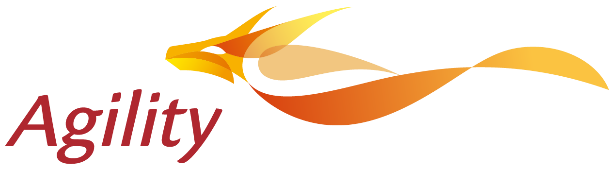 Agility Income Statement – Q3 2023      
(KD Mln)
Solid operational performance and growth across all businesses
Revenue
Net Revenue
+40.8%
+46.2%
Q3 2022
Q3 2023
Q3 2022
Q3 2023
EBITDA
Net Profit
+28.1%
+123.0%
Q3 2022
Q3 2023
Q3 2022
Q3 2023
Agility Income Statement – 9M 2023      
(KD Mln)
Revenue
Net Revenue
+91.5%
+110.6%
9M 2022
9M 2023
9M 2022
9M 2023
EBITDA
Net Profit
+53.8%
+39.0%
9M 2022
9M 2023
9M 2022
9M 2023
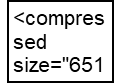 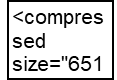 Agility Reported Income Statement – 9M 2023
EBITDA reflects mostly the controlled businesses segment performance, and the investment segment is mainly accounted for as per IFRS9
KD Mln
<compressed size="651798">eJztvQtvHTe2ps2fYkwDgxngk7ruF3TPARwf2fGBYwtS0oODRsOQFamlJFYU3ZIe6Md/JNd6yS1Zl+1cikvnvBDs2rt2Xcj3IRcXF1msv7pDd+lO3L67cMfuR//phdvz347cgfs391f3rf924f/t+t8u3Zn/5cA980ftuY/+0/9x/8O9dK/dW/fc/3vhtvz3Z+5DvML37p/++B/j1b91p/7TVTz+ufvB/73323DPa9e4yv/1/tPf3X/6a+75s/7hv/1Pf9SF+4u/c7jnSdwfUvjM/c1vD9zP/oh/xiPCmW9j2g9unLnl94RcXbh/+bNexPSfxWvt+z33nf13n58XbtufcXPvr/v2P6KKr/y3C5/uPZ+yS1X23Kfs/8XPtevc7Ea/788re//qFd7zuoVP3/s9//K//dsnavxJdbyM1/5LUvBPquvk9237fXL0t37/d5HIX5KKf/oMpW9qGu79yr3xLN+4d+4Ltxl1+8tKPvO1t+NVD+LZmcUz97W/z0U8Pt8j5GhfS86Fv0atean8b8LmTyuUwhVOvdZ/iVc992f86JWr/THbsfx969P37z7FV7eOaPwRku6b+1u/fzfm8MDvu/lb538LOQ6l5r8viZ4kDJBofU5mkjBDoiYJAyR6thMmSHT+jyQskOhji92RRHESo/Z0SMICiZ4kDJCY2bMzRKImCRMkatYJIyQakjBCoiUJIyTYs7NAool5aRh3MkCiZ1TcCImBJIyQYM/OBok29ibYs7NBgj07KyTYs7NCgj07KyTYs7NCguPYNkg09J1MkJhiTmqO2Rkh0bFOFCchMXFaJwskepIwRKIhCSMkWpIwQ4IjRTZI0HeyQmIgCSMkRpIwQ4J9bCskBpIwQmIkCSMkZpIwQILj2JZIsGdXnsTAOmGKBH0nGyQ4G9MCiZGzMY2QCOOnXLfDAgnOULZFgl6sBRI9SRgg8cLn6r1X/iTuDWvtkUhZIkFzUfPQb/M8g/cc1TPK6Lnbif9vk4spLnJu+H7gPsQzSMcOnTf+HLKxyeYrf9xHv/+9e+mvR5+gNJ237iDSgEUL/toVqRihIt7ze3/OnvvFb0Vp8rHEJxx74o8kExtM2MLY5LLt/7ZIwwiNHb/3ym9bf+a3pGKEym487iD2+c/9X9h7TjqF6ewona14jRN/99Dek0tpLnLMe91/Fgn94tUnF2tc0H+R65CPFT5s+e2w+Og/nTnGK60QeeHvthu3e1GnM233yccan6wNfTJrdIJHduTT8CGmg3ys8XkZr3Tsjz9i22OOziv3JZkYYxIYkIktJm/8d3pm1qh85e//Q0xDuOa/yMcYn3f+21HME8nYIrPt70Am1pgEhb+LPvPPjJwZ5oMZACRki9COXodcbHHZjaM0exw5M0fm68jlhFzMcNnzmhyRhxkeQY0wckYiVojwyZinwIVxTJt0juOszHBNxsus0Al15nBlFtNbv//EcS6TZUasQdbonLK2mOHx0h+37zA6w3pihctrr8WpP/aYdcUQkxOvyaVGYkJaScYOmauoz0WK/zOGaYXOzVUYZCYg4wFW6TAaYI2NrJshz2mSjA0y7/x5r0nDDI3D2Offcj/53469/mEs89JvT/357NXY4RTmmeUoJ59tts/ojU/HnvcNyMcWn60YISAVW1Toq9llI9402xy7hFbH09jyWKUkCh+SizEuu/6uz0nFCBWOO9ujweimRSaYqSFrnJKOJTpB3R9iXknFAhWs1kg7ZomJnE8ednhg7kx4BjB8Ih9bfIImZ/6XfXIxxeXKcZ0z+3yyNoxhWqPDdc5s8+E6Z5bpcJ0ze0zY17THhOucWaTCdc5s8+E6Z1bJcJ0zi0y4ztnT4MN1zmwS4siATS5c58wqGa5zZovLbtRj331PIkaIoIaEWJmMbIZYwDkjzcYIhefROW/GCpNv4p25yokNKuc+L33MzRdk8RtY/N2fEcr0x9gO7MVzwxMU/7hD81rTXFHxRRXvqfiCirc+xTMVX1zxmoovqHhPO76o4p3/o+JLKt7HlrOj4ospPsY091R8UcV7Kr6g4jN7QAUUr6n4oorXLOMLK95Q8YUVb6n4woqzB7Sk4k1Mc8O4yoKK94zWLqz4QMUXVpw9oGUVb6M3zh7QsoqzB7S04uwBLa04e0BLK84e0NKKc5xzWcUb+iqLKj7FFNccA1pY8Y5lfDHFJVZLq7Kk4j0VL6B4Q8UXVryl4osrzhGJZRWnr7K04gMVX1jxkYovrjj7nEsrPlDxhRUfqfjCis9UfEHFOc5ZQnH2gJZTfGAZL6I4fZVlFecsuCUVHzkLbmHFw7gbn8tfUnHO9CyjOL3DJRXvqfiCir/wqcd7GkO+D6j8QsoHbUW1Q7/N483vOUpUmMVztxP/36b+RfQPCpzF7wfuQ7w7KSxP4Y3XmAzKMsAq8GG9/gO2zYtReOvPuFixRME/uqL6C6svXml+m7goSg4lOIT1X/nm0OW1ZwtQVv9t/7dF1RdWfcfvDe+OaH06+JaipdXfjecfxD5weAtB2Mt3ESxFYUcpbMUUnDh5Yzf1X0r/oOlFLPth/5mT9z/zvULl9If/L70xcliaA1vg5TX/6D+dOcbdllb+hb/qbtzuRT3OtP0lh1Icsgb0gUpRCB7QkT/+Q7wfOZTi8NKF9zMd+3sfsW0oRuGV+5LaF9I+aE3ty2gf3kpJT6iU+l85vO0wpIhvPCzF4Z3/dhTTTgJlCGz7K1H7UtoHJb+LvujPjAwZ4IARYpIoQ2Inpob6l9J/N44S7HGEphgBvL+e+i+t/57P+xF1X1z3kOswQkPll1aeTwZY0p/xuLIUjuMsuW1/HuNBS1MIdeBwZXbK23gG56hYYMEaUYrCKUv/4rq/9MftO4wOsNwvrf9rf/SpP/aYZb+A9ic+75cagQhpIoHlCVxFHS5SXJqxuKUp3HxaW2ZssX9cmgJ7x6UYyHP08hwZCSxL4J2/zmuqvrjqh7EPvOV+8r8de53D2Nil3576a7FXsDyPME8oR+v4LKUdFm/8OXu+jSaHMhy2Yo+Z6pdRn75ReQbipbJNKE9iddyGLUNpGqLkIfUvpP+uv/pzqr+w+hyvLKc6o3QltceIvaz1RwolKAQVf4h5ovpLqo9Vzmh/SmjPpzZK6Y65EuHZpb14LjmU4BDyfuZ/2af+RfS/clxnyA6HrAFjcaUocJ0hGxy4zpAFClxnqJz27JOV057rDJVUn+sM2eDAdYZKE+A6QyW15zpDtjhwnaGyJBixLqs/1xkqTYDrDJXRfzfme999T+UXVh4lPsSCZKQs9I3PGRktRCI858p5Ektr/008iqsbLKv+uU9zH1P9BTVfW/N/j2si3lQdV9+O1xUv/pmTGednquRFPD7f5TaNWnNTkYURFj1ZmGDR+rzMZGGIRU0WJlj0bC+MsOj8H1nYYNHHtrsjCwMsxpibniyMsOjJwgSLmX09UyxqsjDComa9MMOiIQszLFqyMMOCfT0bLJqYm4bxKBMsesbMzbAYyMIMC/b1rLBoY++CfT0rLNjXs8OCfT07LNjXs8OCfT07LDjebYVFQz/KCIsp5qXmuJ4ZFh3rhQEWEjGnjbLBoicLUywasjDDoiULQyw4lmSFBf0oOywGsjDDYiQLQyzY77bDYiALMyxGsjDDYiYLEyw43m2LBft6FlgMrBfGWNCPssKCczhtsBg5h9MMizDKyvVAbLDg3GZrLOjT2mDRk4UJFi98vvD20aDIAZkUZxJUFz0P/TbPSHjPkT+zlJ67nfj/NskYIyPnhu8H7kM8g3ws8XnjzyEdq3Tw1ovwHpIDegcG+Lz1512s2LXgu12Rixku4kuHFdP33C8Ob5AhIVuEwrF837AlKmxprJLZ9n9b5GGGx47fG94H1Poz+WY4O1x243EHMQ4Q3lET9p6TT3E+O8pnK17jxB3Hlp9kypORY97r/rPI6Be+Yc4kGfRn5DokZIcQfQBLND76T2eOkUw7TF7E64ftXlTqTD0AErJHKKtD/8wen+CdHflUfIgpISF7hF7GKx3744/YBhnk88p9SSrmqAQKpGKNSnjXM700e1y+cngbcbgm30hsj9A7/+0o5opsrLHZ9ncgFXtUgsbfRQ/6Z0bUTBPCTAEyssZoR69DMtbI7MZRnD2OrRlk83Ukc0IyhsjseVWOSMQQkaBHGFsjEztM+GTN0yDDCKdVPsdxJme4JuNodviEenO4Mufprd9/4jjzyTYl1iJ7fE5ZYwwReemP23cYvWFdsUPmtVfj1B97zPpiisqJV+VS4zMhtWRjic1VVOgijQ4wummHz811HWTuIGMEdvkwQmCPjqzFIc97ko0VNu/8ea/JwxCPwxgH2HI/+d+OPYEw3nnpt6f+fPZyLJEK89Jy/JPPST8FSm98Sva8l0BC1ghtxagBuVjjQr/NMh3xrdn2WGa0OuLGFsguJ9H4kGTMkdn193lOLma4cHTaIg/GPW1SwZwOWU2VfGzxCfr+EHNLLja4YE1IWjNbVOR8ErFEBPNswpOE4RMJWSMUVDnzv+yTjDEyV47rqD0FQlkdRjft8eE6atYJcR0123y4jppFKux9WqTCddRscuE6atYJcR01u2y4jppNKlxH7akQ4jpqVhlx3MAqGa6jZpcN11GzRmY3KrLvvicTM0xQS0IMTUY/Q3zgnFFoc4zC0+2cY2OHyjfx3lw7xQqXc5+bPubnC9L4TTT+7s8J5fpjbA/24tnh+Yt/3KF6ramuqPnCmvfUfFHNW5/mmZoX0Lym5otq3tOeL6x55/+o+bKa97EN7aj5gpqPMdU9NV9Y856aL6r5zD5REc1rar6w5jXL+eKaN9R8cc1bar645uwTLat5E1PdMN6yqOY9Y7mLaz5Q88U1Z59oac3b6J2zT7S05uwTLa85+0TLa84+0fKas0+0vOYcD11a84Z+y8KaTzHNNceJFte8YzlfUHOJ5NK2LKt5T82LaN5Q88U1b6l5Ac05ZrG05vRbltd8oOaLaz5S8wKasx+6vOYDNV9c85GaL675TM0X1ZzjoWU0Z59oSc0HlvNCmtNvWVpzzp1bVvORc+cW1zyMzvF5/2U15xzRUprTV1xW856aL6r5C59+vD8y5PyA2i+mfVBXdDv02zwy/Z4jScVpPHc78f9tEihEIGhwFr8fuA/x/uRQgsMbrzIplKaAVejDGwMO2EovyOGtP+NixR4FX+mK+i+uv/io+Z3noilJlCERVp3lW01LqM+WoDSBbf+3Rd0X133H7w1vsGh9SvjOpOX1343nH8R+cXgTQth7Tg6LcdhRDlsxDSdO3itOAssRCKpexPIf9p85eUc133JUkgD6A9I/I4nlSbAtLqH6R//pzDEit7z2L+J1wnYvKnKmLTFJlCORVaA/VI5D8IaO/PEf4h1JohyJly68L+rY3/2IbURBDq/cl1S/mPpBbapfSv3wxkx6ReX0/8rhPYwhTXwXYzkS7/y3o5h6MijFYNtfieqXUz9o+V30TH9mxMgECYwkk0UpFjsxPSRQjsBuHEXY4xhOQQbyHvcTEihAYM/n/ojKF1A+5DuM4VD75bXnkwW2CDBSV5rDcZxZt+3PY5xoeQ6hHhyuzGV5G8/gjBYbNFgrynE4ZQ0ooPxLf9y+w+gBy/7yBF77o0/9sccs/0XUP/G5v9S4REgVGZRgcBWVuEhRa0bpludw8/lvmePFPnN5Duwxl6Mgz+bL82hksDSDdz7/r6l7Ad0PY794y/3kfzv2Sofxs0u/PfXXYi+hBJEwryjH8fhcpiUab/w5e761JolSJLZiL5r6l9KffpIFCuKzsm2wwGJ1ZIctRHkeouUhCRQjsOuv95z6L64/RzVL6s74XVn1MbYvqwqSQxkOQccfYq6o/7L6Yy01WqEy6vO5j3LKY15FeAJqL55LEmVIhNyf+V/2SaAQgSvHdYwskcgqMEpXjgPXMbJCgusY2eDAdYxKqs9eWkn1uY5RWf25jpEVElzHqDwDrmNUVn2uY2SNBNcxKs2C8ezSBLiOUXkGXMeoFIHdmPN99z21X1x7lPoQI5LRtNBfPmfUtBiL8NQs51Qsr/438SiumbC0/uc+1X1M9xdUfW3VX3l93txSHVffjtcVn/6Zk9nqZ6rkRTw+3+U2jVpzU5GFERY9WZhg0fq8zGRhiEVNFiZY9GwvjLDo/B9Z2GDRx7a7IwsDLMaYm54sjLDoycIEi5l9PVMsarIwwqJmvTDDoiELMyxasjDDgn09GyyamJuG8SgTLHrGzM2wGMjCDAv29aywaGPvgn09KyzY17PDgn09OyzY17PDgn09Oyw43m2FRUM/ygiLKeal5rieGRYd64UBFhIxp42ywaInC1MsGrIww6IlC0MsOJZkhQX9KDssBrIww2IkC0Ms2O+2w2IgCzMsRrIww2ImCxMsON5tiwX7ehZYDKwXxljQj7LCgnM4bbAYOYfTDIswysr1QGyw4Nxmayzo09pg0ZOFCRYvfL7wvtKgyAGZFGcSVBc9D/02z0h4z5E/s5Seu534/zbJGCMj54bvB+5DPIN8LPF5488hHat08BaM8GaSA3oHBvi89eddrNi14LtdkYsZLuJLh1XT99wvDm+UISFbhMKxfCuxJSpsaayS2fZ/W+RhhseO3xveDNT6M/muODtcduNxBzEOEN5UE/byfTXl+ewon614jRN3HFt+kilPRo55r/vPIqNf+LY5k2TQn5HrkJAdQvQBLNH46D+dOUYy7TB54cKbwMJ2Lyp1ph4ACdkjlNWhf2aPT/DOjnwqPsSUkJA9Qi/jlY798UdsgwzyeeW+JBVzVAIFUrFGJbzxmV6aPS5fObyPOFyT7yS2R+id/3YUc0U21ths+zuQij0qQePvogf9MyNqpglhpgAZWWO0o9chGWtkduMozh7H1gyy+TqSOSEZQ2T2vCpHJGKISNAjjK2RiR0mfLLmaZBhhNMqn+M4kzNck3E0O3xCvTlcmfP01u8/cZz5ZJsSa5E9PqesMYaIvPTH7TuM3rCu2CHz2qtx6o89Zn0xReXEq3Kp8ZmQWrKxxOYqKnSRRgcY3bTD5+a6DjJ3kDECu3wYIbBHR9bikOc9ycYKm3f+vNfkYYjHYYwDbLmf/G/HnkAY77z021N/Pns5lkiFeWk5/snnpJ8CpTc+JXveSyAha4S2YtSAXKxxod9mmY741mx7LDNaHXFjC2SXk2h8SDLmyOz6Oz0nFzNcODptkQfjnjapYE6HrKZKPrb4BH1/iLklFxtcsCYkrZktKnI+iVgignk24UnC8ImErBEKqpz5X/ZJxhiZK8d11J4CoawOo5v2+HAdNeuEuI6abT5cR80iFfY+LVLhOmo2uXAdNeuEuI6aXTZcR80mFa6j9lQIcR01q4w4bmCVDNdRs8uG66hZI7MbFdl335OJGSaoJSGGJqOfIT5wzii0OUbh6XbOsbFD5Zt4b66dYoXLuc9NH/PzBWn8Jhp/9+eEcv0xtgd78ezw/MU/7lC91lRX1HxhzXtqvqjmrU/zTM0LaF5T80U172nPF9a883/UfFnN+9iGdtR8Qc3HmOqemi+seU/NF9V8Zp+oiOY1NV9Y85rlfHHNG2q+uOYtNV9cc/aJltW8ialuGG9ZVPOesdzFNR+o+eKas0+0tOZt9M7ZJ1pac/aJltecfaLlNWefaHnN2SdaXnOOhy6teUO/ZWHNp5jmmuNEi2vesZwvqLlEcmlbltW8p+ZFNG+o+eKat9S8gOYcs1hac/oty2s+UPPFNR+peQHN2Q9dXvOBmi+u+UjNF9d8puaLas7x0DKas0+0pOYDy3khzem3LK05584tq/nIuXOLax5G5/i8/7Kac45oKc3pKy6reU/NF9X8hU8/3h8Zcn5A7RfTPqgruh36bR6Zfs+RpOI0nrud+P82CRQiEDQ4i98P3Id4f3IoweGNV5kUSlPAKvThjQEHbKUX5PDWn3GxYo+Cr3RF/RfXX3zU/M5z0ZQkypAIq87yraYl1GdLUJrAtv/bou6L677j94Y3WLQ+JXxn0vL678bzD2K/OLwJIezl+xCW47CjHLZiGk6cvFecBJYjEFS9iOU/7D9z8o5qvuWoJAH0B6R/RhLLk2BbXEL1j/7TmWNEbnntX/gr7cbtXlTkTFtikihHIqtAf6gch+ANHfnjP8Q7kkQ5Ei9deF/Usb/7EduIghxeuS+pfjH1g9pUv5T64Y2Z9IrK6f+Vw3sYQ5r4LsZyJN75b0cx9WRQisG2vxLVL6d+0PK76Jn+zIiRCRIYSSaLUix2YnpIoByB3TiKsMcxnIIM5D3uJyRQgMCez/0RlS+gfMh3GMOh9strzycLbBFgpK40h+M4s27bn8c40fIcQj04XJnL8jaewRktNmiwVpTjcMoaUED5l/64fYfRA5b95Qm89kef+mOPWf6LqH/ic3+pcYmQKjIoweAqKnGRotaM0i3P4ebz3zLHi33m8hzYYy5HQZ7Nl+fRyGBpBu98/l9T9wK6H8Z+8Zb7yf927JUO42eXfnvqr8VeQgkiYV5RjuPxuUxLNN74c/Z8a00SpUhsxV409S+lP/0kCxTEZ2XbYIHF6sgOW4jyPETLQxIoRmDXX/E59V9cf45qltSd8buy6mNsX1YVJIcyHIKOP8RcUf9l9cdaarRCZdTncx/llMe8ivAE1F48lyTKkAi5P/O/7JNAIQJXjusYWSKRVWCUrhwHrmNkhQTXMbLBgesYlVSfvbSS6nMdo7L6cx0jKyS4jlF5BlzHqKz6XMfIGgmuY1SaBePZpQlwHaPyDLiOUSkCuzHn++57ar+49ij1IUYko2mhv3zOqGkxFuGpWc6pWF79b+JRXDNhaf3Pfar7mO4vqPraqr92b2MkYVV1XH07Xld8+mdOZqufqZIX8fh8l9s0as1NRRZGWPRkYYJF6/Myk4UhFjVZmGDRs70wwqLzf2Rhg0Uf2+6OLAywGGNuerIwwqInCxMsZvb1TLGoycIIi5r1wgyLhizMsGjJwgwL9vVssGhibhrGo0yw6BkzN8NiIAszLNjXs8Kijb0L9vWssGBfzw4L9vXssGBfzw4L9vXssOB4txUWDf0oIyymmJea43pmWHSsFwZYSMScNsoGi54sTLFoyMIMi5YsDLHgWJIVFvSj7LAYyMIMi5EsDLFgv9sOi4EszLAYycIMi5ksTLDgeLctFuzrWWAxsF4YY0E/ygoLzuG0wWLkHE4zLMIoK9cDscGCc5utsaBPa4NFTxYmWLzw+cL7SoMiB2RSnElQXfQ89Ns8I+E9R/7MUnruduL/2yRjjIycG74fuA/xDPKxxOeNP4d0rNLBWzDCm0kO6B0Y4PPWn3exYteC73ZFLma4iC8dVk3fc784vFGGhGwRCsfyrcSWqLClsUpm2/9tkYcZHjt+b3gzUOvP5Lvi7HDZjccdxDhAeFNN2Mv31ZTns6N8tuI1TtxxbPlJpjwZOea97j+LjH7h2+ZMkkF/Rq5DQnYI0QewROOj/3TmGMm0w+SFv99u3O5Fpc7UAyAhe4SyOvTP7PEJ3tmRT8WHmBISskfoZbzSsT/+iG2QQT6v3JekYo5KoEAq1qiENz7TS7PH5SuH9xGHa/KdxPYIvfPfjmKuyMYam+14F1KxRiVo/F30oH9mRM00IcwUICNrjHb0OiRjjcxuHMXZ49iaQTZfRzInJGOIzJ5X5YhEDBEJeoSxNTKxw4RP1jwNMoxwWuVzHGdyhmsyjmaHT6g3hytznt76/SeOM59sU2ItssfnlDXGEJGX/rh9h9Eb1hU7ZF57NU79scesL6aonHhVLjU+E1JLNpbYXEWFLtLoAKObdvjcXNdB5g4yRmCXDyME9ujIWhzyvCfZWGHzzp/3mjwM8TiMcYAt95P/7dgTCOOdl3576s9nL8cSqTAvLcc/+Zz0U6D0xqdkz3sJJGSN0FaMGpCLNS702yzTEd+abY9lRqsjbmyB7HISjQ9JxhyZXX/f5+RihgtHpy3yYNzTJhXM6ZDVVMnHFp+g7w8xt+RigwvWhKQ1s0VFzicRS0QwzyY8SRg+kZA1QkGVM//LPskYI3PluI7aUyCU1WF00x4frqNmnRDXUbPNh+uoWaTC3qdFKlxHzSYXrqNmnRDXUbPLhuuo2aTCddSeCiGuo2aVEccNrJLhOmp22XAdNWtkdqMi++57MjHDBLUkxNBk9DPEB84ZhTbHKDzdzjk2dqh8E+/NtVOscDn3ueljfr4gjd9E4+/+nFCuP8b2YC+eHZ6/+Mcdqtea6oqaL6x5T80X1bz1aZ6peQHNa2q+qOY97fnCmnf+j5ovq3kf29COmi+o+RhT3VPzhTXvqfmims/sExXRvKbmC2tes5wvrnlDzRfXvKXmi2vOPtGymjcx1Q3jLYtq3jOWu7jmAzVfXHP2iZbWvI3eOftES2vOPtHymrNPtLzm7BMtrzn7RMtrzvHQpTVv6LcsrPkU01xznGhxzTuW8wU1l0gubcuymvfUvIjmDTVfXPOWmhfQnGMWS2tOv2V5zQdqvrjmIzUvoDn7octrPlDzxTUfqfnims/UfFHNOR5aRnP2iZbUfGA5L6Q5/ZalNefcuWU1Hzl3bnHNw+gcn/dfVnPOES2lOX3FZTXvqfmimr/w6cf7I0POD6j9YtoHdUW3Q7/NI9PvOZJUnMZztxP/3yaBQgSCBmfx+4H7EO9PDiU4vPEqk0JpCliFPrwx4ICt9IIc3vozLlbsUfCVrqj/4vqLj5rfeS6akkQZEmHVWb7VtIT6bAlKE9j2f1vUfXHdd/ze8AaL1qeE70xaXv/deP5B7BeHNyGEvXwfwnIcdpTDVkzDiZP3ipPAcgSCqhex/If9Z07eUc23HJUkgP6A9M9IYnkSbItLqP7RfzpzjMgtr/0Lf93duN2LipxpS0wS5UhkFegPleMQvKEjf/yHeEeSKEfipQvvizr2dz9iG1GQwyv3JdUvpn5Qm+qXUj+8MZNeUTn9v3J4D2NIE9/FWI7EO//tKKaeDEox2I5Xo/ql1A9afhc9058ZMTJBAiPJZFGKxU5MDwmUI7AbRxH2OIZTkIG8x/2EBAoQ2PO5P6LyBZQP+Q5jONR+ee35ZIEtAozUleZwHGfWbfvzGCdankOoB4crc1nexjM4o8UGDdaKchxOWQMKKP/SH7fvMHrAsr88gdf+6FN/7DHLfxH1T3zuLzUuEVJFBiUYXEUlLlLUmlG65TncfP5b5nixz1yeA3vM5SjIs/nyPBoZLM3gnc//a+peQPfD2C/ecj/534690mH87NJvT/212EsoQSTMK8pxPD6XaYnGG3/Onm+tSaIUia3Yi6b+pfSnn2SBgvisbBsssFgd2WELUZ6HaHlIAsUI7PrrP6f+i+vPUc2SujN+V1Z9jO3LqoLkUIZD0PGHmCvqv6z+WEuNVqiM+nzuo5zymFcRnoDai+eSRBkSIfdn/pd9EihE4MpxHSNLJLIKjNKV48B1jKyQ4DpGNjhwHaOS6rOXVlJ9rmNUVn+uY2SFBNcxKs+A6xiVVZ/rGFkjwXWMSrNgPLs0Aa5jVJ4B1zEqRWA35nzffU/tF9cepT7EiGQ0LfSXzxk1LcYiPDXLORXLq/9NPIprJiyt/7lPdR/T/QVVX1v1//C/n99SHVffjtcVn/6Zk9nqZ6rkRTw+3+U2jVpzU5GFERY9WZhg0fq8zGRhiEVNFiZY9GwvjLDo/B9Z2GDRx7a7IwsDLMaYm54sjLDoycIEi5l9PVMsarIwwqJmvTDDoiELMyxasjDDgn09GyyamJuG8SgTLHrGzM2wGMjCDAv29aywaGPvgn09KyzY17PDgn09OyzY17PDgn09Oyw43m2FRUM/ygiLKeal5rieGRYd64UBFhIxp42ywaInC1MsGrIww6IlC0MsOJZkhQX9KDssBrIww2IkC0Ms2O+2w2IgCzMsRrIww2ImCxMsON5tiwX7ehZYDKwXxljQj7LCgnM4bbAYOYfTDIswysr1QGyw4Nxmayzo09pg0ZOFCRYvfL7wvtKgyAGZFGcSVBc9D/02z0h4z5E/s5Seu534/zbJGCMj54bvB+5DPIN8LPF5488hHat08BaM8GaSA3oHBvi89eddrNi14LtdkYsZLuJLh1XT99wvDm+UISFbhMKxfCuxJSpsaayS2fZ/W+RhhseO3xveDNT6M/muODtcduNxBzEOEN5UE/aek09xPjvKZyte48Qdx5afZMqTkWPe6/6zyOgXvm3OJBn0Z+Q6JGSHEH0ASzQ++k9njpFMO0xe+Pvtxu1eVOpMPQASskcoq0P/zB6f4J0d+VR8iCkhIXuEXsYrHfvjj9gGGeTzyn1JKuaoBAqkYo1KeOMzvTR7XL5yeB9xuCbfSWyP0Dv/7Sjmimyssdl2fyMVg1SCxt9FD/pnRtRME8JMATKyxmhHr0My1sjsxlGcPY6tGWTzdSRzQjKGyOz56x+RiCEiQY8wtkYmdpjwyZqnQYYRTqt8juNMznBNxtHs8An15nBlztNbv//EceaTbUqsRfb4nLLGGCLy0h+37zB6w7pih8xrr8apP/aY9cUUlRN//UuNz4TUko0lNldRoYs0OsDoph0+N9d1kLmDjBHY5cMIgT06shaHPO9JNlbYvPPnvSYPQzwOYxxgy/3kfzv2BMJ456Xfnvrz2cuxRCrMS8vxTz4n/RQovfEp2fNeAglZI7QVowbkYo0L/TbLdMS3ZttjmdHqiBtbILucRONDkjFHZtff9zm5mOHC0WmLPBj3tEkFczpkNVXyscUn6PtDzC252OCCNSFpzWxRkfNJxBIRzLMJTxKGTyRkjVBQ5cz/sk8yxshcOa6j9hQIZXUY3bTHh+uoWSfEddRs8+E6ahapsPdpkQrXUbPJheuoWSfEddTssuE6ajapcB21p0KI66hZZcRxA6tkuI6aXTZcR80amd2oyL77nkzMMEEtCTE0Gf0M8YFzRqHNMQpPt3OOjR0q38R7c+0UK1zOfW76mJ8vSOM30fi73xfK9cfYHuzFs8PzF/+4Q/VaU11R84U176n5opq3Ps0zNS+geU3NF9W8pz1fWPPO/1HzZTXvYxvaUfMFNR9jqntqvrDmPTVfVPOZfaIimtfUfGHNa5bzxTVvqPnimrfUfHHN2SdaVvMmprphvGVRzXvGchfXfKDmi2vOPtHSmrfRO2efaGnN2SdaXnP2iZbXnH2i5TVnn2h5zTkeurTmDf2WhTWfYpprjhMtrnnHcr6g5hLJpW1ZVvOemhfRvKHmi2veUvMCmnPMYmnN6bcsr/lAzRfXfKTmBTRnP3R5zQdqvrjmIzVfXPOZmi+qOcdDy2jOPtGSmg8s54U0p9+ytOacO7es5iPnzi2ueRid4/P+y2rOOaKlNKevuKzmPTVfVPMXPv14f2TI+QG1X0z7oK7odui3eWT6PUeSitN47nbi/9skUIhA0OAsfj9wH+L9yaEEhzdeZVIoTQGr0Ic3BhywlV6Qw1t/xsWKPQq+0hX1X1x/8VHzO89FU5IoQyKsOsu3mpZQny1BaQLb/m+Lui+u+47fG95g0fqU8J1Jy+u/G88/iP3i8CaEsPecHBbjsKMctmIaTpy8V5wEliMQVL2I5T/sP3Pyjmq+5agkAfQHpH9GEsuTYFtcQvWP/tOZY0Ruee1f+Ovuxu1eVORMW2KSKEciq0B/qByH4A0d+eM/xDuSRDkSL114X9Sxv/sR24iCHF65L6l+MfWD2lS/lPrhjZn0isrp/5XDexhDmvguxnIk3vlvRzH1ZFCKwba/EtUvp37Q8rvomf7MiJEJEhhJJotSLHZiekigHIHdOIqwxzGcggzkPe4nJFCAwJ6/zhGVL6B8yHcYw6H2y2vPJwtsEWCkrjSH4zizbtufxzjR8hxCPThcmcvyNp7BGS02aLBWlONwyhpQQPmX/rh9h9EDlv3lCbz2R5/6Y49Z/ouof+Kvc6lxiZAqMijB4CoqcZGi1ozSLc/h5vPfMseLfebyHNhjLkdBns2X59HIYGkG73z+X1P3Arofxn7xlvvJ/3bslQ7jZ5d+e+qvxV5CCSJhXlGO4/G5TEs03vhz9nxrTRKlSGzFXjT1L6U//SQLFMRnZdtggcXqyA5biPI8RMtDEihGYNdf/zn1X1x/jmqW1J3xu7LqY2xfVhUkhzIcgo4/xFxR/2X1x1pqtEJl1OdzH+WUx7yK8ATUXjyXJMqQCLk/87/sk0AhAleO6xhZIpFVYJSuHAeuY2SFBNcxssGB6xiVVJ+9tJLqcx2jsvpzHSMrJLiOUXkGXMeorPpcx8gaCa5jVJoF49mlCXAdo/IMuI5RKQK7Mef77ntqv7j2KPUhRiSjaaG/fM6oaTEW4alZzqlYXv1v4lFcM2Fp/c99qvuY7i+o+r2qv4j6nbsw4+p5nHW1eYvETQK40+pVnjmZuX6mql7E4/Mdb5OpNWcVuRjk0pOLOS6tz9dMLka51ORijkvP9sUgl87/kYs9Ln1s9ztyMcZljDnrycUgl55czHGZ2a80y6UmF4NcatYXk1wacjHJpSUXk1zYr7THpYk5axgfM8elZ5zfJJeBXExyYb/SIpc29l7Yr7TIhf1Km1zYr7TJhf1Km1zYr7TJheP7Frk09McMcplivmqOV5rk0rG+GOMiUX7aMXtcenIxy6UhF5NcWnIxyoXjYha50B+zyWUgF5NcRnIxyoX9fZtcBnIxyWUkF5NcZnIxx4Xj+3a5sF9pjcvA+mKYC/0xi1w4D9Yel5HzYE1yCSPJXB/GHhfOG7fMhX6yPS49uZjj8sLnEe/EDeockI8pPoGAaHvot3k2xnuOaD4JYs/dTvx/m5QMU5Jzw/cD9yGeQVZWWb3x55DUUyCFt7SEN+cc0LMwxuqtv9LFiu0LPuAVGZlkJP55WO1/z/3i8CYk0rJLKxzLN2tbJcSW6SlQ2vZ/W2Rjks2O3xvegNX6M/lORJuMduNxBzH+EN7OFPbyHU22WO0oq62YzhN3HL0GUrJFSY55r/vPIq9f+OZF85TQX5LrkJZNWvQfrJL56D+dOUZZbfJ54e+zG7d7UbUz9R5IyzatrBT9PNusgpd35K/1IV6PtGzTeunPPPDX+qdnxjbLNqtX7ksSMk0oECEhy4TCW9fp7dlm9JXD+8FDuvmOcNu03vlvRzGH5GSZ07a/AwnZJhT0/i565T8zwvdkaGFmBHlZ5rUT00xKtintxlGoPY4TGuf0daR0QkpGKe35Ox+RjlE6QZswTkg+NvnwyaanR4nR16fA6jjOgN325zGuZ5NVqE+HK/PA3sa0cDbY0yHG2mWb1SlrklE6L/1x+w6jT6xDNim99sqc+mOPWY/MEgp3vtQYUUg5OVnldBXVukgjGoy82mR1cw0PmWfJ2MTTYMXIhG1SsgaLPJ9LThY5vfPnvSYbo2wOY/xhy/3kfzv2NMI47qXfnvrz2YuySi3M28uxWT7v/tSIvfHX2/MeBmlZprUVoxVkZJkR/b+nQkr8dbZVT4XX6ughW6ynwUz0PiQl05R2/f2ek5FJRhyBt86GMVn7hDCfRVbyJSu7rM7ivX8gI5OMsO4oLZ5dQgeOz6ZZpoP5RuFpz/CJtCzTCgqd+V/2SckwpSvHdfieGq2sFCOvtllxHb6nRIvr8D0dVlyHzzoh9nStE+I6fPYZcR2+p0SL6/A9DU5ch88+Ia7D9xRpcR2+p8CLYx1PgRLX4XsanLgOn2VKu1Gdffc9+Zjkg9oTYnoyqhviEueMlpvmFVYs4Fwjm4S+iVfg+jkWGZ37nPUxb18YIvNX92ffPh74/Jy7f/PfrlKuw/faHzn5FF/HT4O/V/jUutmN+mnyf/Jr5X+XfaP/XT71/p98av0R8imoIJ8qvUrjt7V+mvTcZuW+nZ7bpBTU/tOgnyo9Llyt109DPCOUpEa3+N7rdojbOp7baErCNty9i5+uY56muH+K54d01LptdIv9vW6HuG31e6vX66IO4X/8Pup9Wt0Ouh31eDmv13R0ur/X+7YxXeH4Tre9/l7rFtdtVLlW9Wpu6IW71qo0zuuUaruScvDr9VOn1Lqok6gJik26W60pr1XhSVNaJYVDToNOk27xe6vbQfeP+r3Rba/7W93iuE5/x7bW/bOmelJt65WyNKZPvX7q9FOjKZOSNqsWteo26ZUq3dapBlR6TpvKaZ00rbX0Ven8VtNWp7tWeo82/dakWoBaFQhC3UFzixrVpjzNKS29atJqzkG1i0fJFkdUUbVR6UxKZ1K1J1V/SvQa/Y5tpftrvQ7OH3Rb63bU4yr9jnqK8ot0QSnwaTR/nZ4j9mlwsEUgMae81qoDciFscFyb6DTJeuXyPK6UhtbBPuG+qC3NilUaV0pNp7QmTXMo02JXOrVPnea7U/vUaQnptWZ1WnvELkxae0bl0mipn7QmT1rvJy0zk9qHSevlpDpOyn1SOzRpOZq0tk7KYdJaOGn5mlSjScvJpDQmLVmT8po075PW1klrzqSletLaXCcF6lQrRC9cJdsn3D/bp1HvCPs0JOJjynWlaoJnq2WhUcVGtS+N2p9RS/CoJXxUnqNec9QyNGqJHrUmjloDRq0hYW+rWxzX6e/Y1rof9mnWM1By6/RbrXep9Ti0ojiuThRr1W3SK1W6zfapS9eBdUBb0Sa9unR+tk9onSstAdl2gUmjlITgrFcYNLewT12qyXNKS6+8a5ftE1KA63R6hOSo1/2DHjeodoOqPyR6jX7HttL9tV4H5w+6rXU76nGVfkc9RflFupBO5KpNZXZKuRlSGZ0TPVjnLpV7WEdpa+FnoR1pk+Vr9e5in2CVwLhZuW+XWuMhaT2mUoPyU6X7VqpDo2WiUTvSqB1B+4561GiaGrULvV69V50brcm9lqReOfZaLnqtfb3q2Gs56TU3verap+tM6T69bifdhv2DWoxB89ar3oPao15V77VW9lqvBrV3g9qrPtWTJtUT+JKiV6NHoQ708bwh+VitlvNe7YQwhcc8JjUaVTP7T6hLteZUSnKTct4nhWv9LjnqVLle79urMl06r9PtqPt73eK4QX/HttUtyjOYrJalNn2qk13JpRQWptYzJ73mpGkeUl7QLufSiXa5VqskNWvS0jbpeb2DfYJ9AcEp/ZZ90j71E5CSQa/UpxrVpZxkOwxNcsvfpvIDTXCE5KjV/Z3mtNVUtUl9/N7pfmwb3d/qd5w/6Rb7Zz0O90O9hcK1pg9Ko/2Al9OlktmpCnXyvuvkT9cr/nKbNG2T8m2qH20qxW1qG5rUbjXJQjYr9+1T3RoS7SmVLvQrq9QOVZof9Adh1xpND/ywZuW4Ubch17PWnjn1XMTuzFqSZ633s9qHWdM/q52Z9Xqzcp/VDs2a/nnlPr1uJ93K/knPmzQdY9qP+1Z6/KDbUX9vdYvrZvuULQbs+axXQ3+hW7l/tk+zphj2KXvROdeNqpn9J/htjaaoU/s06/XapHCt3yVHjV6z1Ry0qkyTzut0O+r+Xrc4btDfsW11m+1Tr3dGCUJ5rZPnXyd71iZ7LntFi1a3lV4Jecn2CX5+l6wD+mdtajVRGuDr5J52o3VjXrFd2SeFFapW8jJpLrN9gk84p7QgvUOqs10qR7VeZ9AjJEe17m/0OChQJ/Xxe6f7sW10f6vfcf6kW+yf9Tjcb1BlkPta0welYZ/apDW2OU8oy9AN1us6pn/Uba9blOZJvze6rXSLcoPz5HogDDsEa4WWaUjbTre9bnFcpd9H3YoHIukYkqUWT2RIv4/6Xe4zqEUa1CINqtyg1x20Tg6ajkHTMWi+BrUQQ/JMxnTepFvZP6V0DHp8o1vcf9bjcN3st6J9QBmXfMLDHfT8QXXAfcABXm+v+yfVr1bdK93Wet1edZPvTdJz1O+DblvdX+u20/29fq902+p+XA/HNfp7o99n3cKvQT4rTe+o2163KJezpn9S3WbdDnp9pH9WPXB8r1uUn1q3k943RzjkuEb1w36Ud5RflL9O74d0zrqF7ihHaCFGPQ9blAtJR6X7a81PrTrWqmuduFT6vdLzJv0Ozxznd/p91u+9bnE86l2r6UC6Bt22ml/oDwU7rWNSZnNPLPuOsDTZVx8S7aw32r7WIebQJPWaZI2blfvmuANSkLnWKWZXpXMrLf3NSsvb6bbXrViPSf2XUf0b0KxSD6JSMtkPr1KZrFItrpJdrFyOLqLsVEnVKtnJKuWqSja5Sla5Su1xlSx3lcpc5fqVq0zpU47e55QO6dwmfcrpm9MZ+W65FcWnOqVgTvfN/u+wokHuo+UUgHb2jseU5s5hfCB7RvB5m3RXsTltimNVrlqhM6Z9Q/rUpl/r9KlLv/ZpX5U+tenXfI98RpOOa9K+OX1COc3lD30t2C35BD+jT5ogLbWWMiEwp09Dum/OL9qF1VgWvLI8NiT2u1nROo9S5FGNOmmR25/ci85k55WrdCkl6ImgJNepfNQrJSq3cF3a16yUo1wuxfeZ1HcSNWdtqWY3q88zrxCvdE+lZ076HV46rtDp91m/97rF8bASbUpLTl9mCpWzLzUl1XLfG1ohui/2Mo/3oV3oE6t2hRpqUJUs4phoIdbVrNw3j7MMKX3ZSubSnMsB+ni15rpW21in/egDY1Rq1K2MJQgXjBugH9rrcb2W1V7P77Xc9Uq6d4hi1NqXR4SmTr+3eh/ZjxhUpX3yRs9r9L5N2j/p+Z0eX+kW9x91i3xA4TZ9yjV9TEflVqjT89H2IepQrzDNfT/kBmrm2BT68hiVmbWuSsnv3JgU7vV7p9tat7P+3uj3VreT7pfjBj1uTMdV+nul33E/tOFzOgJWK4/E5dhCjofOqaTVSe1Rt51eCXlBDcgxrjzGlq1aLm3IC+pQne6KklCl32D3mpU2F7mcNffwaJpkYWs3p7Qg3od6l8eg57RFDiVHve4fNKe9qj0k9fH7pL9jO+h+jEl3+r3R76N+b3WL41EfkXukq9Mt8tKkPOTo3ZDKMco4xn5F2+z15nGg3IOc06ccQ4RVGldKA/y5fF/4So3LsbMppTS3xbBtlUOktlf71Kud6dU+9Q59YIxKjbqVERVJz+QQ05r1u9TkKVl9tB6Vti+iy6Q6Tsp90jI+aTmaVLVJa+GktXBKsaVKW5dKW58q7Z/0/E6Pr3SL+4+6RT5glXJ9yx4LUjm6bJ+Qr2yfcEdQy5GNMakCNbMHli1Vo/doVUlRsE8K9/q9022t21l/b/R7q9tJ98txGI3t03GV/l7pd9wv26dOj8heVZM+5XF65BeeYK2twqR2aNJyPmntmlZ6KrCGuU9ep7a/VTverOQl26DsL9d6j/wbakH21+ekbqNXgn3KUZw8Htan0pbtE8pJr1uUJ8lRq/s7zSmO75L6+H3S37EddD/GpDv93uj3Ub+3usXxqI+tpgPp6nSb7X4eYc69iNwfhw80rdgseEioFa3LEch2hQ7KfpXqzOiy15R9Kty3S6oPKX0gUaX2rUpeWJV+xbgGrB5YoUahvwgPQq4FrwH9YIwzYiwA8WP0l1otYZgT02pJgH1GH7vVWoM5GRjZR18MerVamzGGjfYYMVmM/8N6IMKNeoF+R7tileAP1yv9BNwlxxl7vS6UbLVE5RG9NvWMupTbPBMtWyW09eiZd1onMbumSQrju9yn1pw0mgPM0mlUgUav1+hxtR7X6HG1KtKkba/bHCuZ9Mo5ptylT7BUea5G7i9Vemav14RabcpLHjOC99Im64BecOvqVAqREtSheoXSrPfAb8hB43IcA+Wj09zndiHfd0pp6VXr7AFD/U63bcqhXLfS/bXmtFK1q6Q+fkf8BdtO9yMqALqVfu/1e61b3G9SZZBSpA9KIy9NykOOguVxhjw2DY8Ls/DEZqF09y57TTnmmeewwSqNK6UBPlW+L9qCxuW5dbmFypEO+G2Vw1gd7EurNahV/wmRc9jrNh0vczGk9owO/UNJ1ag1edR6PzrMbun0PLEzY7qOcB81B6Peb9TaOmotHLUWjlq+RuUyajkZ1W6NWrJG5TWqlqPW1lFrzqilenR5vLpLuuYYEeYXNS7bp0HPz/Zp0JSBGiIi6JONLs88y/ZpTp8qvUetSkrOqqQwvktMGLN0Ks0BZulUqkCl6UFsd9bjpEQODrNoqrTtdZtj6Y1eOc+zy5/ynCbkF1a31tIwaikatXSNWrvGZHfQvtQux9Zrh94vbDD63GOyXJijKJRQMrJ9Qi3oVwgOqm6lVwKBHA+b06c+XTPbJ5STVs+f9AiJoEsdHFSzQb2RwU1Jffw+6H5sO92PkSHQrfR7r99r3eJ+kyrTajpaTR+UznY/98KuVWXR4lp9rmuHGdLSF0XLc73C6XqlRZBvGPO/Ti0jFM32HpYKSqNFQMlBWwc7dq265bnl6MHkuJ9sc/Qa7c918r7kf/hZ1w7jrfI/RtDhs12ntifbyWuHsViMyF67HFlHT0Wufe2k533tchwEcbQ8U/XawR+Qfj1mcl0nm4C5FNcr1lmYiyIYKbx2mFcHS3jthlSKrh3GMjHidu0wv67WknPt8vwDzFWEj4Q6hVp+vWLZrx3mAWC25bXLM2/hZ8HPhT+La2KO67WD/3Xt8jxxePnwoa4d5nzCYl6vlBwZ30bfBn0NzKa9dpi/jllV1w4ztjD36TpFYBD1ul6JuVw7zM3HPK1rhzlcOXp9naIFUo+EZhuf8rj5ZEfY8zE+YXzXUx+1g8crI5ObTua+SGnfcNL7l3kCoeRuOunZIIY3aDxCZixtOuktSJuLVkN6+jLbcYzH9NqLyxERGW+eYwpgwSRiKnGWTSdxUon6YxZvq610FY8QX7TS/myendRoP7z3x8i83Uq9tT7mEWNnXcyBjFjLODPGqqSNFku6qW1xoz3bOV4jKNOpjyKzsiXK1GiqtvwxlUNUf9SjNp3MfJw0jau2ZtZ2XYjMDrPqpTXu434ZBR5SnxezqBAF3dRWR+Jc4Rp4dmRS67jpMPNN/KZADN5ppR6FpEDGCzGT8jqmTI4ST7hLx8OnkzGlTTepjy5jFJKX1fEBmX0l7Cf1R7NPKqNQ0idu4j1lLg0sh8ydCvne1BRK5AD+II6V8bRN12hepfeFGK5YC6nRkq9WW2pEjMTPa2MJaRzmpmHOrZBotNctqRRfA+MJ4sFIfFlqkkT8xYuCJZu1pMrMMdFOoqNSH2XGssTcNtWDEk8YM7s2nMy6bzUdbToTMdCgQqXtuqSgdojXyuxkod7rfTGi1SkbmRUsR0hvEZ6b2AFJk4yXbDqJG2Lu5oaTOLXUgD6WokE9Q8zllFT06klUUYdGy460VOJTNdpXlPzIsyC91sdZLVOld5CoY+Py0x4Sz5DcScnC3A95AmfSs1q1LY1+w+yMWS2dlNBNl+MVEjGTOF8VFZA7YqxH5sDN0RZ2Wntz7FBKukRD2lg/xVYMDjHSKdWITSdz9qVm4RkPieyKtRQ7IbP20DMRGypRAZm3t6n1D1HWQVsDmXU3azpnvVubauagqZ8jIYlvIBIis+hklKCNV5DyLzP9ME4kT5AMqpNY7jqRnlVlpALzIuQ46c22yWpI7KFLNgzP+MhTKY1aMnga4kfLTLkuliCZPYc5tlIKhfOg9U3qImZtSCmetcS32rpMyQZfu9vWWM6flFjrMONdrtGrNZY+ch6VbdWqVaqTjLBMyRNotbWV2aqbDnPXZW546/AcjjyVM2mNGzR3Ui+vtSVsk03adDJ3Sp6NQB9N2iSpz00kgnkvmHNcOTy/iB7SppbqyqFXJCPbndoiGXuZtdXEPK02tbCD1s1GqY0xtY3Wf5kTsan1UGarY0yu07rcrxAWC5xjL5OWa2kboCOeIJBrjtrKSH0cNL1DajtaVWrTybwmKdM5atVr69ConZFYdZ5pJE8btTGVk95pdBjvh42R8YJNtWsy7pOf5Ji1ZrV6jMRd85M8k+ZB2NbauuU5SBtOIi1tTKPUU5RU9CcmbT/EJo9qJyuHOVUbrk75aNRajtriIb6y4WQuMErPqD6KtLjSv9hw4gtKCZ3UPg1agsQz3nAyN1BGjTc1t62y6x1Ggm4fUWnrMjlEQyRSWyu9UWvwrKoIb2ldxEqN6gFizuWs5axX77ZJ3mWeBS/2SeZINPFeMhqPJ4t7bd8mvYvUnkFbKcyEG7SUderBVLrN45nyHGSbLG4+Cv26Xi3zoBZLShcig1J7q+S7jKoBPPxO7VSVSuy4Ql5iXKP6wk2ynJNeeUPLcKWt06bWAukhDElxlHCxZxJhECvU6TEyF0EiQJ2WZ5lri7nKo1oD8d2rmOZalcDTj53WoEm9mVl9jhzrrLTcyW+ttvPi70gplGeQZJ7kppKQGiOeAGpUpT6M9CereKVJW1n8DS4/VTcqA7H+my7HVaWsdOmsTfXaMN43qteHut4qCbF5mGVbaa4GJSrj+PkZpUm167WObmo5z/MMer0L+kWYPb6h5ULiYp22fINDbFH85z55J63WrfxMi1jQUdv/TYe43qzlUSLV4ie0rk7qyPNis+rbaxkRFQf1gWaHkW2ZTyLebq3Wu1X7glhxrcTkCptaCmTuFKL0o5Z8eapW/PrOYeastOSTenzSa+q0Rc5PLjSakl59ukbPz6VMvMRGLafEWCf1JhChqNWioj+U263G4ak7Kat1qsOT2kXE/uBndGqhZaQHURQZkazVZxo0pzIijnG+0eGpH7F0rVootAAgMWirPTiMVmIW8YZau1b9LsxhqrVVmrWfI/0eyanMm5IcIKaJWVpj8sQn7Z1UDk/N/h4xhOxXyZMfs8Ooa6N+QK12alLtRocxuMfjAegrN2ptR61Pcv/c95cew6yWqFH7LXaojWq02qaLnRFPAr3A7CfAOsh8jk3Xa10VTdfrW6HNGVKZblW1/Gxsoz4IogzShmLe64ba7MphroPcRWpFo9apSdZsUosza4mRVGUrLk90SN3Y1LKFWfkbyV5UWlOlLk6qM+K5s3oyvXokiEdhZQQwbjTVjV5doljDSo4kvgrr0DpEJzCvt1ULISqK1ylPjcF3XcfCIRaOHiPs/KDtMmazSHuCXnCt18H4D54DntTSiQWTmf94/kNKjNjrUX1c+EGtWrBarSx4DupD5KeNu9RGwqqL34rnN2WsdtJWqlatpcVD/3lSmy2Rpi6WPTzNIHVO6nuvfhbilZif9Fg8adQWU9pzxCVn9bPQN5HRx059nNrlWBDWSYFXKfMWNvWq0rrmOW6DWqRWy/Sgtqt1iOQ1eo1aa/2gpQIzlh6OW0nb22m+W+2rdQ6j0dWK51Y7RHs7LedV8saEjFgNudegqZAjpK5K7148U9jBPA9MfHOpQ5VqjOuLfZeaPal9kJhx7ntV6fhGlepTOzU7jEd3WvPkuEFz0cTjpFWSyC3GuHvVFF4rfCzQy3NaK62hlZasKXkr93lD9/tQct6gdXnUVq7XtgSzqeF/rqYN5Qotj1iJ2SGKdxdHzMKRtmJys95r+OR4xMtnbX1F9exN3WQkJUmu2uh+rKIgUbBNh0hSrxZycIhF3PSpZRwCFkJS2KmdmbXejWrnpO3b1FrYaxs1aFm+VuvZaHu5+oceEpSq1Ieq1KZJHwtzC+SeldYWmTGO8QvM5lnvbyO2peLnikUQi9xrOz+vjCB8+tckKzdpmzarpZQezZZSu+vcQb0eKeESAZQ5WEL2oftuaM9kdjnKIVamUc1Xz5Yee6vtongfrXpoaEfh6TQOT/ghh31qUzYd1vF4vE/ca/uIlm3W1nlymDfy+X8bTiIAEmGTuGSTPLVVKnelefWvVcvSJ48lq1G5/o57t1qPxP/vtX2VvuBdx9/8u10C7s/J3X+P373XNlW85Vm9ihwLfKgkrqYLs8jv+xPb3mscRfoG0qPCcxiIrkjfFfNosTpLrXWm0folZRjzqMUiSQuX1RDPvlMPE6NoaEvFYvTqGW+qjzUka4D2ZNJ2XsrspL6/PKvX6n0mtUZ9SmXnMNaCVZ6yly/WFzFgRGfQ58AM6lH9FESXZv2lSn7yzRLSq8fTp/4Gnk+VSGStPnudarf0wDAetan3EN8A43lzarU3HVZV2NB+3qTe5GZq11ef34PXLGtQbaqOs8Nsx1p7poh9SU9A/Ij6k/xtqI9WO4xczFpWqlSS5Rli+EV5/YzWYQyjV28G9rbRa8u4GeJNm1rzNxzms0vLh1UkNpzMu560VIxaM8XDlPLbaCsmXgZG+jA/b1ixILJf+sCDtkiybtLNCNqoaam1FR91z+r17xpJxDMvEgFptA8vucd6FyhBs0P8FmP94U+imrXDfAK51qA9ijzPYta7YpxO0tpqqyD9rUq1Fx9PvGw8kzw7RL1HtVvo1eB5oPVGoKTO3hyBqpO/DpawiphPjliztDbibXRqaaUP3Gp9qR1GOFctHEZj4clIDL5RjySP2E5qkW+O8oj1GpLmEsfBvAGM8klrOSkFqVky9jVpKzRrjyD3XvBMRKUWRuiO2vZL7Fa0bbUkjeoNSy2fXX6GHDlo1fuetO4hviDRS4xbyEhzfvpP7i59aoz9iZ3HCgSDy2NMrVqu/Gww2qdBbTHGgjBT/lr9WEmflKBe7Q1mAg3q03eqK0bUMftZ4iaNtvHw1SWmiCfvJGIjPSPx/2XUe7U2SOskUdhWPULMUbjZcsJiDWqDMXNH/H/MARErXWtvpE72RNrGKtm1UXuQmL0v5b1S+12rx445jrVet3eIWkxqJeExT+rbSn9oU1tGSTHWmJR0tarHoCVE+hJtqh2r8yCqG79U6j3LKEuT2hE8WYXWEhEOjIJUes1Oj7k9CoK8ycinjGJJ7ArPlEpMstY6IWu+9Q4zYaSlk3RILwJ3lh7F7NC7khYFPoRY61Z7WNIWiO2btU/U67Xr1PPBuK60OY1DPxjHdFrPJK7WqYXvtMQj9or5j10qQ5vqO00uP3H86+ZCdOpziUXrU+rQSmHNDolhbjr0i8VjnbWMtW7T4QmlXts7sbCb2hZILA99EIn1Sw1r9KqIQY+pDGFWf6c9lbxaSuUwg0MiWVUqWfl5AunVwC8U/wKzWCV+mCNDndoXrHvX6dXb9Ls884i1BXK/QcY+ENPDM6DiaXd6fazWlNsUiZrlGFG18oennWVmTqethbSOtcNaWpPDmhdSGuRuYhMmh7WNW4cxTplhInayT+nHXITa5fkpnVpsaYEwYjBryyAxeYwRSTRFRr/GFY8Zlki8r1nbPUQSEUHDbBx42eKPSp8QZb9zWNWzc4hpTGrjQUiY1trmYJy6Ui8Sz0vVaoVmzavE33uHta0mpd6pn3DTD9hINhzcZm2HxWpivFzKKCKek4P3jzmqQ/ISpQVEZENqIJ7EEh+p0dYO/SewxwymyiH6WWlty0/pNqm9aLSWSF829yDGVK+lBKF9wPyANqUTkTCMYs7aask8lc5hdij61UJYWoVGey2NwyyQIdWBPBYnHoKMYmHV4Q2H8bkmlgqZKyitZLYkUjalBzBqKUfUfkgpx7MYmK+FWWeNwxq5iI2PLke7kDOh2qSS8Fj/e0NbU5lPMmiJET8Ma0VI5B9WrNHWc9QamK3FqNYCs1YwslA5rIaKMSnM0kKbuP5cNYzryupK6FW3WkY7hxXPZc5ro3lqlBfmnz82V018Z+nFNZpGaefEH5LedeUw03DUEoQ5StcO88Tz8yuj1uncHjdaw/BsvaR8Sv77sFI+pP+ZRzHyHEyJmEvvSEon5jng6UqM0YvnNGr7h5FBrI3aq19WOUSbMdqGNcLm5BmjjyP+9ezWmZWGWdJN8oZkDVhED0WzzeSlDA4RzWzVpLeB3iXmM7UOTwr36gk1KZ/oJWNervhEsH0yFjOpj5mfEpGYQeMqTWevXLE+CCK6s9b2Tv2+1SeBK7VyGDms9b6z1hhpNTG3L/vxncPIeav1GW22+JFCCiubYKZLo+UYtgzPusE3lPyJ79NpXcZK44/NR5OVXVqtBVIy4engSYg6pap1eS7P6PD8icTApAcu7bxY587lVRar1IepUu2ftDXFGofoC2NujvSU8CTmhsP83DGVEGn5OodVFDYcnpCa1fPMs9awGuHSs9Iwf6XXcoDoEmJl0qLPWpdlJoaMIdQur/Yyq28qfkWneZd8iYcjo0Kza1Y8g0l9ofz8HmYwd1oCK21f0F9r1EtGmy82K48OZ39n9U5SAmuH52NlRF4I9NpPwupfGPUWDxHjA1J3J20bMVL++LMYYkUnrY2YByCRdqmLDz2ZUKsFkD6FWEHxAfBc7ePPLoh3P2qrJpHuShXA839SZqT129QzMTaFeGmrRAe19rgubBpKN7RA9EF4YWW5DW2nKvU0MCt/SpYNlrhX7hK9vDkquOGwptnoMBNBat7ksIZrttxD6gNVqkDnMANLeqt9Yis9sUFtKp61fIp/q2MSjZabTfUZYXnFY5y0ncOqmfkPq4E1qlyXON81WvHwH0YKe/XuNhMtRKLX+dtwj0e0Jfe3Y9Q3r/Jbxi9Xr/N43FTyPjrMdMJMGUQTa4cxZInxY7wA9rBXfxOxIJTS5kbqNpw8iSGe4aAtEEbAW7XYs/oU6JGhxXk8gvq4Dg9Hij7v73Ou9ltGk2+WiMeiJb3DKESl/h1iPJ3DHPNK65JEmOQ7nggYteyvkpS5nJV6pWK/8TQjejQSQd90GEXsHHqfKOtSBqUN3lRfWjwo6bWJT9E5zLCR+RKYnwWb+ng05bEysNoT3lB7MiVfFPE+6dHebzFu96hX/9bp60qNe7wnm/9+y6yCVQXW6Un16t2LvcCMMymBQgOzSDFjdHRY4R3z1qXN3HSIXQ0OcWpYAswkmV1+kmRweOIao5itw2xJKX9Y70lmbOH5llX2KEnSi630rPZGP2fDjeo5YSyocXiCB/0YzDN6qDf00N/neGmj/vXay5g076BwP8/173L7zHV8qvD3uDd087rrz2DBU8Di+2FmlYzK5qf3am0F8tgynijCc2kbrlGvT3htahmFz5TX3Rq01W219MKPbT/RBxFGrPoHzy3HLlutTxi5xFgCxgla7X1I72/TYUX+WtsIzNKd1P40Dis1bTg8M9FqfqS3M6g+ed2zRnuBmw5zbPNz4uhjixUV+4JZupi/vM4xubzIHNxeW+pGvfn20V8xU6lR+4UnZYQYVodb5xi0OYN6h5W2J1hz5uFfseaP9GPE+mxqHcCKJ48fIdYYbX2t6t9fR1dtuJQ3jEZuOqxFMjk8Hb3psNbdoG1QpzUDkbONB66zceeVNu651oZ7fMbrQ8/1flrzb9YZzFee1KLIuHheXXJKWkv9kHk1t/0geQYh1wU8LyMea37q6tMaPKjll2NmPX50WEmo1hrTp77xrLZFfG6sITVoSyitNerdp/Ze7jqp9UKUF+ucSI9aajvWZYCPNDrMhZdREvHQZ/WT8VY46ZvKOEynUaLp3r33txmPzS1f7xjEgKvUe8UzyXlF4VmtKyLr8NfwrGajLa6UOUTg0I/Odufh+2yscaeNR++14R6fDQ/KWJFS4q0SC8BM39VVWfPKADKCI1EqrI8r9rJTC9+q3cU7uOBHVuoP4OkXKYESaZa5ebNrXXejRG6k6ID47Vhj+b79UgZlzB4zCeQTRrjbtY749A8rUOO9fnherde2S6wRZrFhVQ5p63ot0ZJnaWkRscJM91FrGdrL26nYUL+oVx8Oqxh2SW3EA/FUQV7jB7OdOi1p0lYPLs99RJQaTw2KRzE7xCFa9Rgxy29IPg5Wid1wWCVLPDmx0XjOB28nkLdAyHharx6IlMzcJm04icm26o10ag16hzla0hJg5letbQVme+DdNY16TvJUtUSBJc6JFeo31HfCjExpU6SHi3F1mWEjcUSJQGxqGcDsAkSRJQ/CEU+gzskjGLSNkFZKnsyc1VuuU9v28DN2G9qijQ6j9cK119KL+ZDSvx615udVusQK1lpWK60FWEUG8xoww2B41BfYSGVKrIeMQGH+dZ+88E2HdZzl995h9miX2jKsIoyn8mWFgk21YqPD+v6rf1AVz3ahjfq05mCtiNGtznNrtS5ifBDv3pJSO6n1XY1x3q8Eanqb6LRqIfCmBYyRycgrZn3VDs/8iv3If5PW0vxU16A9lcblsYVebcLtfNd6b4nRNOoVYz1paR9Gl+cNIWaRVweTOWt4Rh5PVyLOe/e1N9a4+saD18dTJA89lXeX/lhfstU6I2MwjfYnMTOzdeiVbTqsxykjJpPWiNFh3qL0h27qKvNiZMxZbCDWaMFMZonNYF0GjBtfq90QC3bzr3ZYOfnudLR3pAPjSZXDHJDrFYuC9lquhyfCET2Tuaijy2O8g8Nboepk9cWf3NQjZWxfWnN4vKP2tWSeVOWwzuCoNQH2Z1AlsN746DDGLqPQYg3EK/u0HN+s73c/Pf94RPzuP5lngzGUPFKNldM/vf/d65Gt/sms0bwusFjvST2NWfOKOeMytid2oNJ2AeO8lcNqBYO2ho2WJsxImd2nsZv7/aKHvKYN9/jz2+IxPt7urtOm3t9ejsnKPH6nddrvh1vnUevs421vpXQxD75yGDOWNlcIy+yBTls8zP/6tCTJjDaxQI3DPMJJPbL8LHyjVh4RyE7b/E97bRsO88nwBDueN8Y6nfDQJK35yYBGfcbbUWdRScbvMfKT57e3LkclMLqT39CIZ+1bh3mOlcuzuFdbKfAT/VvtWWOdTzyXgBFmeHaz2h6sdbp6xV7/Bo1nIFV5TZ8mnSmjDHiH6qyek8SzRtUTsXXMa0L7jCcHJHerduuutRbP3YXfc+H3nKc1Fq9/9T+xQe1ae//If3/sHfPVH7/P8nm3/O/z1Pj12q1bDpdKz+9Ten5rah/as/5vd+1/Op/+2Bz817n6Q98eK8HlKZcsXb9Ogd+q2x+hu12WFtX69bWr/KeS6VmnfXzMzqzbxn5u7f2c9ns96p/Xjn9u6n99rn6b5frtvs36ftbvUfd+f66/lumv99g+r658Xu36PevuEnR/jb6/tr5+rk3/dbbt80rOr7cfv9+9fuu/dcvFH1+q+Ymf+OmP+fRrW9Rf3y6Uz/Pn6PB0Pq1nd/8rafRHl93f5gfZYP5f5dN/xbL7eb7s5/mr5XP4uam3VmL+u1vW+718lksbrJcpl5/fv/utV1+/t/x5Zffz9titnevXsd9H0c+jaKdG/jEl9vcrV8tbm8+x6et4KL+W/WO17Y9V7I8oseuq8ZjN+2MsrU3drNZy67p9Tp39o/LyW0mWrIPL293/vp/+CB1+7/KyVKrW9RU+p539o8r5H+OJ/f6Wb+nr/NayE+b8fjrH96/uo/8U9n4bf9lzW+7M//3o/4Xff91zC/zjH//4xz/+8Y9//OMf//74v+DjP+zPhyNexSP+lp7/C3tl37/HXsG+P/bYnfrvx/68E3068Nj9v3isrPckvQnsC72IPX9G+PS93/OveK/n/kr7/gqX/hoX7k+u1rUGKvcXn9a7f+3v/RVPVT/0a33Pr50+V373r/ODqZr12ef7fq0fPLd58Nf2wV/vT7M8Wd/ck1+sYHzfuQ/lt1W+9/96f45a5XD/r/fnSJ4Nvv/X5gEKsoJSd8+vovJ952IV84d+bR78tX3k17sZya/3pxmr4N//6/jIr8ODv44P/jrf++v9ZQO/3pdfrCtx969Ybf/uXx8qsfj17vu+cP/p3rvX/lvYG2zjXUe99se999bv2B367XO3E//fXuPYF37/Wfx+4D743x8/4437+pHj30Zb/HiqcdxX7p/+mPDppd/z8LE7fu+V37Y+1d8+eORubB8OohLnMV504f+/64yv/eeLeNx+bDve+zbnF98arHfs1/4+vyQlHz7n7hTj9xe+FduN29DyHcRW7MRrs945lzE6FtR+OJc4I+TxyN/hg//3mDI456VP04E//p/+zLvZ3z7jlftyreNCGVvnuDf++3qKfOXT+UPM255P9b/WOued/3YUlV/n6G3vg6x3XPBfvov6/bxmGcjnoHasc9aOT/vJmsfuxvK790g5x9Ffx2NPHjl2z5ejo0eOCSX0o///4aNuWqXHy0c48nClNr6Nnt/jdfL2edt++3BZeemP2E9l6+FjX/ucnvrjjx9JRbCU5zGte9Fm3m0DcfQ7n6/XjxxxGHO15X7yvwVfOPC+9NtTn+6H0yx1IDNY13rePu+Nv++ep7fOOVtRp3WOlLZIWoF1jpfW6nPzsOtL/fMHj3y8nMgRj5dcHIcSKK3m42cE+/CD/3voSLSWj6Uh2A2U02Bx9mLL87Ad2Yl9rQt/xqX//fFjrz6zZcvnrNuy4YzPadlwzvotG854rGXDcetof7VWy4YjP6dlwznrtWw4+rGWLR+3fsv26TnrtGw4a73WCkev01rhmEBSynsgcP5IefnGXdyy/VvxCPn+J3/eK3+dQPOd+8Jtevbbaxz177GVffy4V740vVnjuNe+/fvbGsf9h//9/I7jXsTW8zxamOfRymzeOvcvMYKSYyV/vbUeE1YWl5VcZUXa1l2nFRLlPc2Vu9bVv2SdaFlJSt5pIO9JknXe+nikrM3d6aq48tZNvPNNVsG9jv0wGV+WtdvwxuH8bqxet/IrVvTEe+sr3coI9RyPuXZYFz5ca3SySqHskf/xhnVZp1jW0ZNfZGUsOR8paJ2sjCnr14WrT07WuJfRblnXWd4XKOvTXTt5Z4K8iS6/IVPeKHetK4nKm1LxzvnWXTu8RU2uLHeUVIpiopPkVY4RhWWlcVFKiEiusZq2vBPk2uGtTJIjeQdp5WSFz3CkvGNTlG6drJUvq5vLqtvXumKlrEcm75jpdR3T1l3runiy1r2s/ijvzx20VEiqJOWSqmvV41rL2XWMB921XtifV2J+N397Hv3TM18XnrkN/y/YhWApnmn/9Dzah2+9DZOW6aN63WH/i3jmafxf2rpnvraEq8OzC0eFNv5K28/Vs8UbPYh1L5z5P/1Z4hk987Xvx3jOmf8V5zzzViPsufI1F9d+5e/1o2/7wj2fxTuFVPwzpedbzdE//Tnnsc7v63liBf/s/leyhP/bH/tjzPm/x6NP43658o8+pdi/7z+987+KMv9csZDPkiLP1JL86I/ec4jNisKvvX29qe7nXwOtyep10NYcRA/lWcxjiBscxLP+l/bzoff//uTO12r3Jcfo31xHD+ksWr+L6OP+EGntxvtcRu8mpE3SIPGIZ7dalHO/ZyceH7yOq3SVsP8wpvqj/yRRjmfR4zvTFEGBn1OJCmcEfaSkfRupSL9JlJGW7tt4pHiEN/P13DPfWSkrZ06iNqfxDrdVyJ7EM/X1z1JpfO2v9OKenK1/lVVv/Tr6T880+nS4ktqrqFX4tn3HUbhm0A51+U0sZdDm03Nu/56vIfXymfrmz9RXv5nSZ550LpMhl59/hV13obX0+tYvX/pPP0S2YI341n3W5Fmszc9iv+9DHOv4NvbIzlLJXOUh/eUNTfGzZImEy7cp5RLNuzv9j6XkP/zZx8r4b/rrZbz+Q+c+j2XoOFpQ1LTP1UBS+WPst4u+4Y6rZfA+i7w+hftK95uo7D+jZmHPx09Uu1kXb1sJ6e1l+3DX8Wex7QrpumnRbh99u6atRxk2We60aidEL7QRN+uPpOVCWyypD+taAMQOYInvKrFS89e1WrfvAKtwfE/axZLdvMZ92txm9FDNelz7XLegwvW917idixfRoznWe8voprT3B7HtEhVhZS7dRTz/X2qxz9WXkByc6TmXesSup7WXauvDv396vb/FvoSU6r177nmzRAjLcL0jLc/H8bibHG56K9faUkKfFzdKRNDrMpaTI1XjWfzlW61HEis71xL3o1qOu/28u+zFM+1/ii+56p/czulX0S79qJ7Cv+6oU9d6rXDly5jSjZj+v63YnPN7jrodZbn7KIkigMZ997vpP30V9drz1zxIub77zE89zLt81bvOfKlxqPMVOlt61MW9Z6E3f77ie4v6991lNd4Tvoezflb/8CHdbmuy/pk3I1nPUi/7MnJ46MxX8Z6XqsaXqssPD56DUgJPPUdQ7j5+tfZ9SmrVot08+9zBh7/PDr+I9fNiJSUov7lUr3PUOmXxsausx/1z0/LrrnJXL+zx9D9WOx67wu2acn
Gjrjx29qe25bEzHiqHj517O9L5+BmP1ZTHzscIGvz3h49ev848dKXP73eF8YnVtuv6hjcSUgaPYbWtXIfuTQuVe9I3/aA8qnWgKbjPn/10ZOu2j/qpTmF8MBA8vtXLR+pv30NGu0T3/y9eH6NeuWWGVnkU7C6fcnUcJJ+Tx0MOosWRfNw8czUufKyKPuyLB89C4jkX6nVIL+G2OiFNG75nf6bpwXF3RS9uR3seU+72WOb9R2arsRdtHq58d9ToU1VXR4ouk/V4TCMpn7nPGuj+X7X58m213IPXF/F6B7FM3FVacj2ScccQTflXLOmS1h9cjpSt6vFpv+dmj0AswmU8+jjGW9Y7B30NRIruatlQF296yajl76KGYP5w+fjUa71pI+4+5q6rrZuSm9dHLh+ON65aph817nM70nBT109TeDeRl/Gu2Rq90H7LP93BZ14Z3B735u/WD0o81J+53eP7T3cQU/vszrPvinP/93w+7nNmEt8/a/jP6dzd6FWcxTIjvxzGNirbwhfRMh7F3/9/nCUMKA==</compressed>
<compressed size="651798">eJztvQtvHTe2ps2fYkwDgxngk7ruF3TPARwf2fGBYwtS0oODRsOQFamlJFYU3ZIe6Md/JNd6yS1Zl+1cikvnvBDs2rt2Xcj3IRcXF1msv7pDd+lO3L67cMfuR//phdvz347cgfs391f3rf924f/t+t8u3Zn/5cA980ftuY/+0/9x/8O9dK/dW/fc/3vhtvz3Z+5DvML37p/++B/j1b91p/7TVTz+ufvB/73323DPa9e4yv/1/tPf3X/6a+75s/7hv/1Pf9SF+4u/c7jnSdwfUvjM/c1vD9zP/oh/xiPCmW9j2g9unLnl94RcXbh/+bNexPSfxWvt+z33nf13n58XbtufcXPvr/v2P6KKr/y3C5/uPZ+yS1X23Kfs/8XPtevc7Ea/788re//qFd7zuoVP3/s9//K//dsnavxJdbyM1/5LUvBPquvk9237fXL0t37/d5HIX5KKf/oMpW9qGu79yr3xLN+4d+4Ltxl1+8tKPvO1t+NVD+LZmcUz97W/z0U8Pt8j5GhfS86Fv0atean8b8LmTyuUwhVOvdZ/iVc992f86JWr/THbsfx969P37z7FV7eOaPwRku6b+1u/fzfm8MDvu/lb538LOQ6l5r8viZ4kDJBofU5mkjBDoiYJAyR6thMmSHT+jyQskOhji92RRHESo/Z0SMICiZ4kDJCY2bMzRKImCRMkatYJIyQakjBCoiUJIyTYs7NAool5aRh3MkCiZ1TcCImBJIyQYM/OBok29ibYs7NBgj07KyTYs7NCgj07KyTYs7NCguPYNkg09J1MkJhiTmqO2Rkh0bFOFCchMXFaJwskepIwRKIhCSMkWpIwQ4IjRTZI0HeyQmIgCSMkRpIwQ4J9bCskBpIwQmIkCSMkZpIwQILj2JZIsGdXnsTAOmGKBH0nGyQ4G9MCiZGzMY2QCOOnXLfDAgnOULZFgl6sBRI9SRgg8cLn6r1X/iTuDWvtkUhZIkFzUfPQb/M8g/cc1TPK6Lnbif9vk4spLnJu+H7gPsQzSMcOnTf+HLKxyeYrf9xHv/+9e+mvR5+gNJ237iDSgEUL/toVqRihIt7ze3/OnvvFb0Vp8rHEJxx74o8kExtM2MLY5LLt/7ZIwwiNHb/3ym9bf+a3pGKEym487iD2+c/9X9h7TjqF6ewona14jRN/99Dek0tpLnLMe91/Fgn94tUnF2tc0H+R65CPFT5s+e2w+Og/nTnGK60QeeHvthu3e1GnM233yccan6wNfTJrdIJHduTT8CGmg3ys8XkZr3Tsjz9i22OOziv3JZkYYxIYkIktJm/8d3pm1qh85e//Q0xDuOa/yMcYn3f+21HME8nYIrPt70Am1pgEhb+LPvPPjJwZ5oMZACRki9COXodcbHHZjaM0exw5M0fm68jlhFzMcNnzmhyRhxkeQY0wckYiVojwyZinwIVxTJt0juOszHBNxsus0Al15nBlFtNbv//EcS6TZUasQdbonLK2mOHx0h+37zA6w3pihctrr8WpP/aYdcUQkxOvyaVGYkJaScYOmauoz0WK/zOGaYXOzVUYZCYg4wFW6TAaYI2NrJshz2mSjA0y7/x5r0nDDI3D2Offcj/53469/mEs89JvT/357NXY4RTmmeUoJ59tts/ojU/HnvcNyMcWn60YISAVW1Toq9llI9402xy7hFbH09jyWKUkCh+SizEuu/6uz0nFCBWOO9ujweimRSaYqSFrnJKOJTpB3R9iXknFAhWs1kg7ZomJnE8ednhg7kx4BjB8Ih9bfIImZ/6XfXIxxeXKcZ0z+3yyNoxhWqPDdc5s8+E6Z5bpcJ0ze0zY17THhOucWaTCdc5s8+E6Z1bJcJ0zi0y4ztnT4MN1zmwS4siATS5c58wqGa5zZovLbtRj331PIkaIoIaEWJmMbIZYwDkjzcYIhefROW/GCpNv4p25yokNKuc+L33MzRdk8RtY/N2fEcr0x9gO7MVzwxMU/7hD81rTXFHxRRXvqfiCirc+xTMVX1zxmoovqHhPO76o4p3/o+JLKt7HlrOj4ospPsY091R8UcV7Kr6g4jN7QAUUr6n4oorXLOMLK95Q8YUVb6n4woqzB7Sk4k1Mc8O4yoKK94zWLqz4QMUXVpw9oGUVb6M3zh7QsoqzB7S04uwBLa04e0BLK84e0NKKc5xzWcUb+iqLKj7FFNccA1pY8Y5lfDHFJVZLq7Kk4j0VL6B4Q8UXVryl4osrzhGJZRWnr7K04gMVX1jxkYovrjj7nEsrPlDxhRUfqfjCis9UfEHFOc5ZQnH2gJZTfGAZL6I4fZVlFecsuCUVHzkLbmHFw7gbn8tfUnHO9CyjOL3DJRXvqfiCir/wqcd7GkO+D6j8QsoHbUW1Q7/N483vOUpUmMVztxP/36b+RfQPCpzF7wfuQ7w7KSxP4Y3XmAzKMsAq8GG9/gO2zYtReOvPuFixRME/uqL6C6svXml+m7goSg4lOIT1X/nm0OW1ZwtQVv9t/7dF1RdWfcfvDe+OaH06+JaipdXfjecfxD5weAtB2Mt3ESxFYUcpbMUUnDh5Yzf1X0r/oOlFLPth/5mT9z/zvULl9If/L70xcliaA1vg5TX/6D+dOcbdllb+hb/qbtzuRT3OtP0lh1Icsgb0gUpRCB7QkT/+Q7wfOZTi8NKF9zMd+3sfsW0oRuGV+5LaF9I+aE3ty2gf3kpJT6iU+l85vO0wpIhvPCzF4Z3/dhTTTgJlCGz7K1H7UtoHJb+LvujPjAwZ4IARYpIoQ2Inpob6l9J/N44S7HGEphgBvL+e+i+t/57P+xF1X1z3kOswQkPll1aeTwZY0p/xuLIUjuMsuW1/HuNBS1MIdeBwZXbK23gG56hYYMEaUYrCKUv/4rq/9MftO4wOsNwvrf9rf/SpP/aYZb+A9ic+75cagQhpIoHlCVxFHS5SXJqxuKUp3HxaW2ZssX9cmgJ7x6UYyHP08hwZCSxL4J2/zmuqvrjqh7EPvOV+8r8de53D2Nil3576a7FXsDyPME8oR+v4LKUdFm/8OXu+jSaHMhy2Yo+Z6pdRn75ReQbipbJNKE9iddyGLUNpGqLkIfUvpP+uv/pzqr+w+hyvLKc6o3QltceIvaz1RwolKAQVf4h5ovpLqo9Vzmh/SmjPpzZK6Y65EuHZpb14LjmU4BDyfuZ/2af+RfS/clxnyA6HrAFjcaUocJ0hGxy4zpAFClxnqJz27JOV057rDJVUn+sM2eDAdYZKE+A6QyW15zpDtjhwnaGyJBixLqs/1xkqTYDrDJXRfzfme999T+UXVh4lPsSCZKQs9I3PGRktRCI858p5Ektr/008iqsbLKv+uU9zH1P9BTVfW/N/j2si3lQdV9+O1xUv/pmTGednquRFPD7f5TaNWnNTkYURFj1ZmGDR+rzMZGGIRU0WJlj0bC+MsOj8H1nYYNHHtrsjCwMsxpibniyMsOjJwgSLmX09UyxqsjDComa9MMOiIQszLFqyMMOCfT0bLJqYm4bxKBMsesbMzbAYyMIMC/b1rLBoY++CfT0rLNjXs8OCfT07LNjXs8OCfT07LDjebYVFQz/KCIsp5qXmuJ4ZFh3rhQEWEjGnjbLBoicLUywasjDDoiULQyw4lmSFBf0oOywGsjDDYiQLQyzY77bDYiALMyxGsjDDYiYLEyw43m2LBft6FlgMrBfGWNCPssKCczhtsBg5h9MMizDKyvVAbLDg3GZrLOjT2mDRk4UJFi98vvD20aDIAZkUZxJUFz0P/TbPSHjPkT+zlJ67nfj/NskYIyPnhu8H7kM8g3ws8XnjzyEdq3Tw1ovwHpIDegcG+Lz1512s2LXgu12Rixku4kuHFdP33C8Ob5AhIVuEwrF837AlKmxprJLZ9n9b5GGGx47fG94H1Poz+WY4O1x243EHMQ4Q3lET9p6TT3E+O8pnK17jxB3Hlp9kypORY97r/rPI6Be+Yc4kGfRn5DokZIcQfQBLND76T2eOkUw7TF7E64ftXlTqTD0AErJHKKtD/8wen+CdHflUfIgpISF7hF7GKx3744/YBhnk88p9SSrmqAQKpGKNSnjXM700e1y+cngbcbgm30hsj9A7/+0o5opsrLHZ9ncgFXtUgsbfRQ/6Z0bUTBPCTAEyssZoR69DMtbI7MZRnD2OrRlk83Ukc0IyhsjseVWOSMQQkaBHGFsjEztM+GTN0yDDCKdVPsdxJme4JuNodviEenO4Mufprd9/4jjzyTYl1iJ7fE5ZYwwReemP23cYvWFdsUPmtVfj1B97zPpiisqJV+VS4zMhtWRjic1VVOgijQ4wummHz811HWTuIGMEdvkwQmCPjqzFIc97ko0VNu/8ea/JwxCPwxgH2HI/+d+OPYEw3nnpt6f+fPZyLJEK89Jy/JPPST8FSm98Sva8l0BC1ghtxagBuVjjQr/NMh3xrdn2WGa0OuLGFsguJ9H4kGTMkdn193lOLma4cHTaIg/GPW1SwZwOWU2VfGzxCfr+EHNLLja4YE1IWjNbVOR8ErFEBPNswpOE4RMJWSMUVDnzv+yTjDEyV47rqD0FQlkdRjft8eE6atYJcR0123y4jppFKux9WqTCddRscuE6atYJcR01u2y4jppNKlxH7akQ4jpqVhlx3MAqGa6jZpcN11GzRmY3KrLvvicTM0xQS0IMTUY/Q3zgnFFoc4zC0+2cY2OHyjfx3lw7xQqXc5+bPubnC9L4TTT+7s8J5fpjbA/24tnh+Yt/3KF6ramuqPnCmvfUfFHNW5/mmZoX0Lym5otq3tOeL6x55/+o+bKa97EN7aj5gpqPMdU9NV9Y856aL6r5zD5REc1rar6w5jXL+eKaN9R8cc1bar645uwTLat5E1PdMN6yqOY9Y7mLaz5Q88U1Z59oac3b6J2zT7S05uwTLa85+0TLa84+0fKas0+0vOYcD11a84Z+y8KaTzHNNceJFte8YzlfUHOJ5NK2LKt5T82LaN5Q88U1b6l5Ac05ZrG05vRbltd8oOaLaz5S8wKasx+6vOYDNV9c85GaL675TM0X1ZzjoWU0Z59oSc0HlvNCmtNvWVpzzp1bVvORc+cW1zyMzvF5/2U15xzRUprTV1xW856aL6r5C59+vD8y5PyA2i+mfVBXdDv02zwy/Z4jScVpPHc78f9tEihEIGhwFr8fuA/x/uRQgsMbrzIplKaAVejDGwMO2EovyOGtP+NixR4FX+mK+i+uv/io+Z3noilJlCERVp3lW01LqM+WoDSBbf+3Rd0X133H7w1vsGh9SvjOpOX1343nH8R+cXgTQth7Tg6LcdhRDlsxDSdO3itOAssRCKpexPIf9p85eUc133JUkgD6A9I/I4nlSbAtLqH6R//pzDEit7z2L+J1wnYvKnKmLTFJlCORVaA/VI5D8IaO/PEf4h1JohyJly68L+rY3/2IbURBDq/cl1S/mPpBbapfSv3wxkx6ReX0/8rhPYwhTXwXYzkS7/y3o5h6MijFYNtfieqXUz9o+V30TH9mxMgECYwkk0UpFjsxPSRQjsBuHEXY4xhOQQbyHvcTEihAYM/n/ojKF1A+5DuM4VD75bXnkwW2CDBSV5rDcZxZt+3PY5xoeQ6hHhyuzGV5G8/gjBYbNFgrynE4ZQ0ooPxLf9y+w+gBy/7yBF77o0/9sccs/0XUP/G5v9S4REgVGZRgcBWVuEhRa0bpludw8/lvmePFPnN5Duwxl6Mgz+bL82hksDSDdz7/r6l7Ad0PY794y/3kfzv2Sofxs0u/PfXXYi+hBJEwryjH8fhcpiUab/w5e761JolSJLZiL5r6l9KffpIFCuKzsm2wwGJ1ZIctRHkeouUhCRQjsOuv95z6L64/RzVL6s74XVn1MbYvqwqSQxkOQccfYq6o/7L6Yy01WqEy6vO5j3LKY15FeAJqL55LEmVIhNyf+V/2SaAQgSvHdYwskcgqMEpXjgPXMbJCgusY2eDAdYxKqs9eWkn1uY5RWf25jpEVElzHqDwDrmNUVn2uY2SNBNcxKs2C8ezSBLiOUXkGXMeoFIHdmPN99z21X1x7lPoQI5LRtNBfPmfUtBiL8NQs51Qsr/438SiumbC0/uc+1X1M9xdUfW3VX3l93txSHVffjtcVn/6Zk9nqZ6rkRTw+3+U2jVpzU5GFERY9WZhg0fq8zGRhiEVNFiZY9GwvjLDo/B9Z2GDRx7a7IwsDLMaYm54sjLDoycIEi5l9PVMsarIwwqJmvTDDoiELMyxasjDDgn09GyyamJuG8SgTLHrGzM2wGMjCDAv29aywaGPvgn09KyzY17PDgn09OyzY17PDgn09Oyw43m2FRUM/ygiLKeal5rieGRYd64UBFhIxp42ywaInC1MsGrIww6IlC0MsOJZkhQX9KDssBrIww2IkC0Ms2O+2w2IgCzMsRrIww2ImCxMsON5tiwX7ehZYDKwXxljQj7LCgnM4bbAYOYfTDIswysr1QGyw4Nxmayzo09pg0ZOFCRYvfL7wvtKgyAGZFGcSVBc9D/02z0h4z5E/s5Seu534/zbJGCMj54bvB+5DPIN8LPF5488hHat08BaM8GaSA3oHBvi89eddrNi14LtdkYsZLuJLh1XT99wvDm+UISFbhMKxfCuxJSpsaayS2fZ/W+RhhseO3xveDNT6M/muODtcduNxBzEOEN5UE/byfTXl+ewon614jRN3HFt+kilPRo55r/vPIqNf+LY5k2TQn5HrkJAdQvQBLNH46D+dOUYy7TB54cKbwMJ2Lyp1ph4ACdkjlNWhf2aPT/DOjnwqPsSUkJA9Qi/jlY798UdsgwzyeeW+JBVzVAIFUrFGJbzxmV6aPS5fObyPOFyT7yS2R+id/3YUc0U21ths+zuQij0qQePvogf9MyNqpglhpgAZWWO0o9chGWtkduMozh7H1gyy+TqSOSEZQ2T2vCpHJGKISNAjjK2RiR0mfLLmaZBhhNMqn+M4kzNck3E0O3xCvTlcmfP01u8/cZz5ZJsSa5E9PqesMYaIvPTH7TuM3rCu2CHz2qtx6o89Zn0xReXEq3Kp8ZmQWrKxxOYqKnSRRgcY3bTD5+a6DjJ3kDECu3wYIbBHR9bikOc9ycYKm3f+vNfkYYjHYYwDbLmf/G/HnkAY77z021N/Pns5lkiFeWk5/snnpJ8CpTc+JXveSyAha4S2YtSAXKxxod9mmY741mx7LDNaHXFjC2SXk2h8SDLmyOz6Oz0nFzNcODptkQfjnjapYE6HrKZKPrb4BH1/iLklFxtcsCYkrZktKnI+iVgignk24UnC8ImErBEKqpz5X/ZJxhiZK8d11J4CoawOo5v2+HAdNeuEuI6abT5cR80iFfY+LVLhOmo2uXAdNeuEuI6aXTZcR80mFa6j9lQIcR01q4w4bmCVDNdRs8uG66hZI7MbFdl335OJGSaoJSGGJqOfIT5wzii0OUbh6XbOsbFD5Zt4b66dYoXLuc9NH/PzBWn8Jhp/9+eEcv0xtgd78ezw/MU/7lC91lRX1HxhzXtqvqjmrU/zTM0LaF5T80U172nPF9a883/UfFnN+9iGdtR8Qc3HmOqemi+seU/NF9V8Zp+oiOY1NV9Y85rlfHHNG2q+uOYtNV9cc/aJltW8ialuGG9ZVPOesdzFNR+o+eKas0+0tOZt9M7ZJ1pac/aJltecfaLlNWefaHnN2SdaXnOOhy6teUO/ZWHNp5jmmuNEi2vesZwvqLlEcmlbltW8p+ZFNG+o+eKat9S8gOYcs1hac/oty2s+UPPFNR+peQHN2Q9dXvOBmi+u+UjNF9d8puaLas7x0DKas0+0pOYDy3khzem3LK05584tq/nIuXOLax5G5/i8/7Kac45oKc3pKy6reU/NF9X8hU8/3h8Zcn5A7RfTPqgruh36bR6Zfs+RpOI0nrud+P82CRQiEDQ4i98P3Id4f3IoweGNV5kUSlPAKvThjQEHbKUX5PDWn3GxYo+Cr3RF/RfXX3zU/M5z0ZQkypAIq87yraYl1GdLUJrAtv/bou6L677j94Y3WLQ+JXxn0vL678bzD2K/OLwJIezl+xCW47CjHLZiGk6cvFecBJYjEFS9iOU/7D9z8o5qvuWoJAH0B6R/RhLLk2BbXEL1j/7TmWNEbnntX/gr7cbtXlTkTFtikihHIqtAf6gch+ANHfnjP8Q7kkQ5Ei9deF/Usb/7EduIghxeuS+pfjH1g9pUv5T64Y2Z9IrK6f+Vw3sYQ5r4LsZyJN75b0cx9WRQisG2vxLVL6d+0PK76Jn+zIiRCRIYSSaLUix2YnpIoByB3TiKsMcxnIIM5D3uJyRQgMCez/0RlS+gfMh3GMOh9strzycLbBFgpK40h+M4s27bn8c40fIcQj04XJnL8jaewRktNmiwVpTjcMoaUED5l/64fYfRA5b95Qm89kef+mOPWf6LqH/ic3+pcYmQKjIoweAqKnGRotaM0i3P4ebz3zLHi33m8hzYYy5HQZ7Nl+fRyGBpBu98/l9T9wK6H8Z+8Zb7yf927JUO42eXfnvqr8VeQgkiYV5RjuPxuUxLNN74c/Z8a00SpUhsxV409S+lP/0kCxTEZ2XbYIHF6sgOW4jyPETLQxIoRmDXX/E59V9cf45qltSd8buy6mNsX1YVJIcyHIKOP8RcUf9l9cdaarRCZdTncx/llMe8ivAE1F48lyTKkAi5P/O/7JNAIQJXjusYWSKRVWCUrhwHrmNkhQTXMbLBgesYlVSfvbSS6nMdo7L6cx0jKyS4jlF5BlzHqKz6XMfIGgmuY1SaBePZpQlwHaPyDLiOUSkCuzHn++57ar+49ij1IUYko2mhv3zOqGkxFuGpWc6pWF79b+JRXDNhaf3Pfar7mO4vqPraqr92b2MkYVV1XH07Xld8+mdOZqufqZIX8fh8l9s0as1NRRZGWPRkYYJF6/Myk4UhFjVZmGDRs70wwqLzf2Rhg0Uf2+6OLAywGGNuerIwwqInCxMsZvb1TLGoycIIi5r1wgyLhizMsGjJwgwL9vVssGhibhrGo0yw6BkzN8NiIAszLNjXs8Kijb0L9vWssGBfzw4L9vXssGBfzw4L9vXssOB4txUWDf0oIyymmJea43pmWHSsFwZYSMScNsoGi54sTLFoyMIMi5YsDLHgWJIVFvSj7LAYyMIMi5EsDLFgv9sOi4EszLAYycIMi5ksTLDgeLctFuzrWWAxsF4YY0E/ygoLzuG0wWLkHE4zLMIoK9cDscGCc5utsaBPa4NFTxYmWLzw+cL7SoMiB2RSnElQXfQ89Ns8I+E9R/7MUnruduL/2yRjjIycG74fuA/xDPKxxOeNP4d0rNLBWzDCm0kO6B0Y4PPWn3exYteC73ZFLma4iC8dVk3fc784vFGGhGwRCsfyrcSWqLClsUpm2/9tkYcZHjt+b3gzUOvP5Lvi7HDZjccdxDhAeFNN2Mv31ZTns6N8tuI1TtxxbPlJpjwZOea97j+LjH7h2+ZMkkF/Rq5DQnYI0QewROOj/3TmGMm0w+SFv99u3O5Fpc7UAyAhe4SyOvTP7PEJ3tmRT8WHmBISskfoZbzSsT/+iG2QQT6v3JekYo5KoEAq1qiENz7TS7PH5SuH9xGHa/KdxPYIvfPfjmKuyMYam+14F1KxRiVo/F30oH9mRM00IcwUICNrjHb0OiRjjcxuHMXZ49iaQTZfRzInJGOIzJ5X5YhEDBEJeoSxNTKxw4RP1jwNMoxwWuVzHGdyhmsyjmaHT6g3hytznt76/SeOM59sU2ItssfnlDXGEJGX/rh9h9Eb1hU7ZF57NU79scesL6aonHhVLjU+E1JLNpbYXEWFLtLoAKObdvjcXNdB5g4yRmCXDyME9ujIWhzyvCfZWGHzzp/3mjwM8TiMcYAt95P/7dgTCOOdl3576s9nL8cSqTAvLcc/+Zz0U6D0xqdkz3sJJGSN0FaMGpCLNS702yzTEd+abY9lRqsjbmyB7HISjQ9JxhyZXX/f5+RihgtHpy3yYNzTJhXM6ZDVVMnHFp+g7w8xt+RigwvWhKQ1s0VFzicRS0QwzyY8SRg+kZA1QkGVM//LPskYI3PluI7aUyCU1WF00x4frqNmnRDXUbPNh+uoWaTC3qdFKlxHzSYXrqNmnRDXUbPLhuuo2aTCddSeCiGuo2aVEccNrJLhOmp22XAdNWtkdqMi++57MjHDBLUkxNBk9DPEB84ZhTbHKDzdzjk2dqh8E+/NtVOscDn3ueljfr4gjd9E4+/+nFCuP8b2YC+eHZ6/+Mcdqtea6oqaL6x5T80X1bz1aZ6peQHNa2q+qOY97fnCmnf+j5ovq3kf29COmi+o+RhT3VPzhTXvqfmims/sExXRvKbmC2tes5wvrnlDzRfXvKXmi2vOPtGymjcx1Q3jLYtq3jOWu7jmAzVfXHP2iZbWvI3eOftES2vOPtHymrNPtLzm7BMtrzn7RMtrzvHQpTVv6LcsrPkU01xznGhxzTuW8wU1l0gubcuymvfUvIjmDTVfXPOWmhfQnGMWS2tOv2V5zQdqvrjmIzUvoDn7octrPlDzxTUfqfnims/UfFHNOR5aRnP2iZbUfGA5L6Q5/ZalNefcuWU1Hzl3bnHNw+gcn/dfVnPOES2lOX3FZTXvqfmimr/w6cf7I0POD6j9YtoHdUW3Q7/NI9PvOZJUnMZztxP/3yaBQgSCBmfx+4H7EO9PDiU4vPEqk0JpCliFPrwx4ICt9IIc3vozLlbsUfCVrqj/4vqLj5rfeS6akkQZEmHVWb7VtIT6bAlKE9j2f1vUfXHdd/ze8AaL1qeE70xaXv/deP5B7BeHNyGEvXwfwnIcdpTDVkzDiZP3ipPAcgSCqhex/If9Z07eUc23HJUkgP6A9M9IYnkSbItLqP7RfzpzjMgtr/0Lf93duN2LipxpS0wS5UhkFegPleMQvKEjf/yHeEeSKEfipQvvizr2dz9iG1GQwyv3JdUvpn5Qm+qXUj+8MZNeUTn9v3J4D2NIE9/FWI7EO//tKKaeDEox2I5Xo/ql1A9afhc9058ZMTJBAiPJZFGKxU5MDwmUI7AbRxH2OIZTkIG8x/2EBAoQ2PO5P6LyBZQP+Q5jONR+ee35ZIEtAozUleZwHGfWbfvzGCdankOoB4crc1nexjM4o8UGDdaKchxOWQMKKP/SH7fvMHrAsr88gdf+6FN/7DHLfxH1T3zuLzUuEVJFBiUYXEUlLlLUmlG65TncfP5b5nixz1yeA3vM5SjIs/nyPBoZLM3gnc//a+peQPfD2C/ecj/534690mH87NJvT/212EsoQSTMK8pxPD6XaYnGG3/Onm+tSaIUia3Yi6b+pfSnn2SBgvisbBsssFgd2WELUZ6HaHlIAsUI7PrrP6f+i+vPUc2SujN+V1Z9jO3LqoLkUIZD0PGHmCvqv6z+WEuNVqiM+nzuo5zymFcRnoDai+eSRBkSIfdn/pd9EihE4MpxHSNLJLIKjNKV48B1jKyQ4DpGNjhwHaOS6rOXVlJ9rmNUVn+uY2SFBNcxKs+A6xiVVZ/rGFkjwXWMSrNgPLs0Aa5jVJ4B1zEqRWA35nzffU/tF9cepT7EiGQ0LfSXzxk1LcYiPDXLORXLq/9NPIprJiyt/7lPdR/T/QVVX1v1//C/n99SHVffjtcVn/6Zk9nqZ6rkRTw+3+U2jVpzU5GFERY9WZhg0fq8zGRhiEVNFiZY9GwvjLDo/B9Z2GDRx7a7IwsDLMaYm54sjLDoycIEi5l9PVMsarIwwqJmvTDDoiELMyxasjDDgn09GyyamJuG8SgTLHrGzM2wGMjCDAv29aywaGPvgn09KyzY17PDgn09OyzY17PDgn09Oyw43m2FRUM/ygiLKeal5rieGRYd64UBFhIxp42ywaInC1MsGrIww6IlC0MsOJZkhQX9KDssBrIww2IkC0Ms2O+2w2IgCzMsRrIww2ImCxMsON5tiwX7ehZYDKwXxljQj7LCgnM4bbAYOYfTDIswysr1QGyw4Nxmayzo09pg0ZOFCRYvfL7wvtKgyAGZFGcSVBc9D/02z0h4z5E/s5Seu534/zbJGCMj54bvB+5DPIN8LPF5488hHat08BaM8GaSA3oHBvi89eddrNi14LtdkYsZLuJLh1XT99wvDm+UISFbhMKxfCuxJSpsaayS2fZ/W+RhhseO3xveDNT6M/muODtcduNxBzEOEN5UE/aek09xPjvKZyte48Qdx5afZMqTkWPe6/6zyOgXvm3OJBn0Z+Q6JGSHEH0ASzQ++k9njpFMO0xe+Pvtxu1eVOpMPQASskcoq0P/zB6f4J0d+VR8iCkhIXuEXsYrHfvjj9gGGeTzyn1JKuaoBAqkYo1KeOMzvTR7XL5yeB9xuCbfSWyP0Dv/7Sjmimyssdl2fyMVg1SCxt9FD/pnRtRME8JMATKyxmhHr0My1sjsxlGcPY6tGWTzdSRzQjKGyOz56x+RiCEiQY8wtkYmdpjwyZqnQYYRTqt8juNMznBNxtHs8An15nBlztNbv//EceaTbUqsRfb4nLLGGCLy0h+37zB6w7pih8xrr8apP/aY9cUUlRN//UuNz4TUko0lNldRoYs0OsDoph0+N9d1kLmDjBHY5cMIgT06shaHPO9JNlbYvPPnvSYPQzwOYxxgy/3kfzv2BMJ456Xfnvrz2cuxRCrMS8vxTz4n/RQovfEp2fNeAglZI7QVowbkYo0L/TbLdMS3ZttjmdHqiBtbILucRONDkjFHZtff9zm5mOHC0WmLPBj3tEkFczpkNVXyscUn6PtDzC252OCCNSFpzWxRkfNJxBIRzLMJTxKGTyRkjVBQ5cz/sk8yxshcOa6j9hQIZXUY3bTHh+uoWSfEddRs8+E6ahapsPdpkQrXUbPJheuoWSfEddTssuE6ajapcB21p0KI66hZZcRxA6tkuI6aXTZcR80amd2oyL77nkzMMEEtCTE0Gf0M8YFzRqHNMQpPt3OOjR0q38R7c+0UK1zOfW76mJ8vSOM30fi73xfK9cfYHuzFs8PzF/+4Q/VaU11R84U176n5opq3Ps0zNS+geU3NF9W8pz1fWPPO/1HzZTXvYxvaUfMFNR9jqntqvrDmPTVfVPOZfaIimtfUfGHNa5bzxTVvqPnimrfUfHHN2SdaVvMmprphvGVRzXvGchfXfKDmi2vOPtHSmrfRO2efaGnN2SdaXnP2iZbXnH2i5TVnn2h5zTkeurTmDf2WhTWfYpprjhMtrnnHcr6g5hLJpW1ZVvOemhfRvKHmi2veUvMCmnPMYmnN6bcsr/lAzRfXfKTmBTRnP3R5zQdqvrjmIzVfXPOZmi+qOcdDy2jOPtGSmg8s54U0p9+ytOacO7es5iPnzi2ueRid4/P+y2rOOaKlNKevuKzmPTVfVPMXPv14f2TI+QG1X0z7oK7odui3eWT6PUeSitN47nbi/9skUIhA0OAsfj9wH+L9yaEEhzdeZVIoTQGr0Ic3BhywlV6Qw1t/xsWKPQq+0hX1X1x/8VHzO89FU5IoQyKsOsu3mpZQny1BaQLb/m+Lui+u+47fG95g0fqU8J1Jy+u/G88/iP3i8CaEsPecHBbjsKMctmIaTpy8V5wEliMQVL2I5T/sP3Pyjmq+5agkAfQHpH9GEsuTYFtcQvWP/tOZY0Ruee1f+Ovuxu1eVORMW2KSKEciq0B/qByH4A0d+eM/xDuSRDkSL114X9Sxv/sR24iCHF65L6l+MfWD2lS/lPrhjZn0isrp/5XDexhDmvguxnIk3vlvRzH1ZFCKwba/EtUvp37Q8rvomf7MiJEJEhhJJotSLHZiekigHIHdOIqwxzGcggzkPe4nJFCAwJ6/zhGVL6B8yHcYw6H2y2vPJwtsEWCkrjSH4zizbtufxzjR8hxCPThcmcvyNp7BGS02aLBWlONwyhpQQPmX/rh9h9EDlv3lCbz2R5/6Y49Z/ouof+Kvc6lxiZAqMijB4CoqcZGi1ozSLc/h5vPfMseLfebyHNhjLkdBns2X59HIYGkG73z+X1P3Arofxn7xlvvJ/3bslQ7jZ5d+e+qvxV5CCSJhXlGO4/G5TEs03vhz9nxrTRKlSGzFXjT1L6U//SQLFMRnZdtggcXqyA5biPI8RMtDEihGYNdf/zn1X1x/jmqW1J3xu7LqY2xfVhUkhzIcgo4/xFxR/2X1x1pqtEJl1OdzH+WUx7yK8ATUXjyXJMqQCLk/87/sk0AhAleO6xhZIpFVYJSuHAeuY2SFBNcxssGB6xiVVJ+9tJLqcx2jsvpzHSMrJLiOUXkGXMeorPpcx8gaCa5jVJoF49mlCXAdo/IMuI5RKQK7Mef77ntqv7j2KPUhRiSjaaG/fM6oaTEW4alZzqlYXv1v4lFcM2Fp/c99qvuY7i+o+r2qv4j6nbsw4+p5nHW1eYvETQK40+pVnjmZuX6mql7E4/Mdb5OpNWcVuRjk0pOLOS6tz9dMLka51ORijkvP9sUgl87/kYs9Ln1s9ztyMcZljDnrycUgl55czHGZ2a80y6UmF4NcatYXk1wacjHJpSUXk1zYr7THpYk5axgfM8elZ5zfJJeBXExyYb/SIpc29l7Yr7TIhf1Km1zYr7TJhf1Km1zYr7TJheP7Frk09McMcplivmqOV5rk0rG+GOMiUX7aMXtcenIxy6UhF5NcWnIxyoXjYha50B+zyWUgF5NcRnIxyoX9fZtcBnIxyWUkF5NcZnIxx4Xj+3a5sF9pjcvA+mKYC/0xi1w4D9Yel5HzYE1yCSPJXB/GHhfOG7fMhX6yPS49uZjj8sLnEe/EDeockI8pPoGAaHvot3k2xnuOaD4JYs/dTvx/m5QMU5Jzw/cD9yGeQVZWWb3x55DUUyCFt7SEN+cc0LMwxuqtv9LFiu0LPuAVGZlkJP55WO1/z/3i8CYk0rJLKxzLN2tbJcSW6SlQ2vZ/W2Rjks2O3xvegNX6M/lORJuMduNxBzH+EN7OFPbyHU22WO0oq62YzhN3HL0GUrJFSY55r/vPIq9f+OZF85TQX5LrkJZNWvQfrJL56D+dOUZZbfJ54e+zG7d7UbUz9R5IyzatrBT9PNusgpd35K/1IV6PtGzTeunPPPDX+qdnxjbLNqtX7ksSMk0oECEhy4TCW9fp7dlm9JXD+8FDuvmOcNu03vlvRzGH5GSZ07a/AwnZJhT0/i565T8zwvdkaGFmBHlZ5rUT00xKtintxlGoPY4TGuf0daR0QkpGKe35Ox+RjlE6QZswTkg+NvnwyaanR4nR16fA6jjOgN325zGuZ5NVqE+HK/PA3sa0cDbY0yHG2mWb1SlrklE6L/1x+w6jT6xDNim99sqc+mOPWY/MEgp3vtQYUUg5OVnldBXVukgjGoy82mR1cw0PmWfJ2MTTYMXIhG1SsgaLPJ9LThY5vfPnvSYbo2wOY/xhy/3kfzv2NMI47qXfnvrz2YuySi3M28uxWT7v/tSIvfHX2/MeBmlZprUVoxVkZJkR/b+nQkr8dbZVT4XX6ughW6ynwUz0PiQl05R2/f2ek5FJRhyBt86GMVn7hDCfRVbyJSu7rM7ivX8gI5OMsO4oLZ5dQgeOz6ZZpoP5RuFpz/CJtCzTCgqd+V/2SckwpSvHdfieGq2sFCOvtllxHb6nRIvr8D0dVlyHzzoh9nStE+I6fPYZcR2+p0SL6/A9DU5ch88+Ia7D9xRpcR2+p8CLYx1PgRLX4XsanLgOn2VKu1Gdffc9+Zjkg9oTYnoyqhviEueMlpvmFVYs4Fwjm4S+iVfg+jkWGZ37nPUxb18YIvNX92ffPh74/Jy7f/PfrlKuw/faHzn5FF/HT4O/V/jUutmN+mnyf/Jr5X+XfaP/XT71/p98av0R8imoIJ8qvUrjt7V+mvTcZuW+nZ7bpBTU/tOgnyo9Llyt109DPCOUpEa3+N7rdojbOp7baErCNty9i5+uY56muH+K54d01LptdIv9vW6HuG31e6vX66IO4X/8Pup9Wt0Ouh31eDmv13R0ur/X+7YxXeH4Tre9/l7rFtdtVLlW9Wpu6IW71qo0zuuUaruScvDr9VOn1Lqok6gJik26W60pr1XhSVNaJYVDToNOk27xe6vbQfeP+r3Rba/7W93iuE5/x7bW/bOmelJt65WyNKZPvX7q9FOjKZOSNqsWteo26ZUq3dapBlR6TpvKaZ00rbX0Ven8VtNWp7tWeo82/dakWoBaFQhC3UFzixrVpjzNKS29atJqzkG1i0fJFkdUUbVR6UxKZ1K1J1V/SvQa/Y5tpftrvQ7OH3Rb63bU4yr9jnqK8ot0QSnwaTR/nZ4j9mlwsEUgMae81qoDciFscFyb6DTJeuXyPK6UhtbBPuG+qC3NilUaV0pNp7QmTXMo02JXOrVPnea7U/vUaQnptWZ1WnvELkxae0bl0mipn7QmT1rvJy0zk9qHSevlpDpOyn1SOzRpOZq0tk7KYdJaOGn5mlSjScvJpDQmLVmT8po075PW1klrzqSletLaXCcF6lQrRC9cJdsn3D/bp1HvCPs0JOJjynWlaoJnq2WhUcVGtS+N2p9RS/CoJXxUnqNec9QyNGqJHrUmjloDRq0hYW+rWxzX6e/Y1rof9mnWM1By6/RbrXep9Ti0ojiuThRr1W3SK1W6zfapS9eBdUBb0Sa9unR+tk9onSstAdl2gUmjlITgrFcYNLewT12qyXNKS6+8a5ftE1KA63R6hOSo1/2DHjeodoOqPyR6jX7HttL9tV4H5w+6rXU76nGVfkc9RflFupBO5KpNZXZKuRlSGZ0TPVjnLpV7WEdpa+FnoR1pk+Vr9e5in2CVwLhZuW+XWuMhaT2mUoPyU6X7VqpDo2WiUTvSqB1B+4561GiaGrULvV69V50brcm9lqReOfZaLnqtfb3q2Gs56TU3verap+tM6T69bifdhv2DWoxB89ar3oPao15V77VW9lqvBrV3g9qrPtWTJtUT+JKiV6NHoQ708bwh+VitlvNe7YQwhcc8JjUaVTP7T6hLteZUSnKTct4nhWv9LjnqVLle79urMl06r9PtqPt73eK4QX/HttUtyjOYrJalNn2qk13JpRQWptYzJ73mpGkeUl7QLufSiXa5VqskNWvS0jbpeb2DfYJ9AcEp/ZZ90j71E5CSQa/UpxrVpZxkOwxNcsvfpvIDTXCE5KjV/Z3mtNVUtUl9/N7pfmwb3d/qd5w/6Rb7Zz0O90O9hcK1pg9Ko/2Al9OlktmpCnXyvuvkT9cr/nKbNG2T8m2qH20qxW1qG5rUbjXJQjYr9+1T3RoS7SmVLvQrq9QOVZof9Adh1xpND/ywZuW4Ubch17PWnjn1XMTuzFqSZ633s9qHWdM/q52Z9Xqzcp/VDs2a/nnlPr1uJ93K/knPmzQdY9qP+1Z6/KDbUX9vdYvrZvuULQbs+axXQ3+hW7l/tk+zphj2KXvROdeNqpn9J/htjaaoU/s06/XapHCt3yVHjV6z1Ry0qkyTzut0O+r+Xrc4btDfsW11m+1Tr3dGCUJ5rZPnXyd71iZ7LntFi1a3lV4Jecn2CX5+l6wD+mdtajVRGuDr5J52o3VjXrFd2SeFFapW8jJpLrN9gk84p7QgvUOqs10qR7VeZ9AjJEe17m/0OChQJ/Xxe6f7sW10f6vfcf6kW+yf9Tjcb1BlkPta0welYZ/apDW2OU8oy9AN1us6pn/Uba9blOZJvze6rXSLcoPz5HogDDsEa4WWaUjbTre9bnFcpd9H3YoHIukYkqUWT2RIv4/6Xe4zqEUa1CINqtyg1x20Tg6ajkHTMWi+BrUQQ/JMxnTepFvZP6V0DHp8o1vcf9bjcN3st6J9QBmXfMLDHfT8QXXAfcABXm+v+yfVr1bdK93Wet1edZPvTdJz1O+DblvdX+u20/29fq902+p+XA/HNfp7o99n3cKvQT4rTe+o2163KJezpn9S3WbdDnp9pH9WPXB8r1uUn1q3k943RzjkuEb1w36Ud5RflL9O74d0zrqF7ihHaCFGPQ9blAtJR6X7a81PrTrWqmuduFT6vdLzJv0Ozxznd/p91u+9bnE86l2r6UC6Bt22ml/oDwU7rWNSZnNPLPuOsDTZVx8S7aw32r7WIebQJPWaZI2blfvmuANSkLnWKWZXpXMrLf3NSsvb6bbXrViPSf2XUf0b0KxSD6JSMtkPr1KZrFItrpJdrFyOLqLsVEnVKtnJKuWqSja5Sla5Su1xlSx3lcpc5fqVq0zpU47e55QO6dwmfcrpm9MZ+W65FcWnOqVgTvfN/u+wokHuo+UUgHb2jseU5s5hfCB7RvB5m3RXsTltimNVrlqhM6Z9Q/rUpl/r9KlLv/ZpX5U+tenXfI98RpOOa9K+OX1COc3lD30t2C35BD+jT5ogLbWWMiEwp09Dum/OL9qF1VgWvLI8NiT2u1nROo9S5FGNOmmR25/ci85k55WrdCkl6ImgJNepfNQrJSq3cF3a16yUo1wuxfeZ1HcSNWdtqWY3q88zrxCvdE+lZ076HV46rtDp91m/97rF8bASbUpLTl9mCpWzLzUl1XLfG1ohui/2Mo/3oV3oE6t2hRpqUJUs4phoIdbVrNw3j7MMKX3ZSubSnMsB+ni15rpW21in/egDY1Rq1K2MJQgXjBugH9rrcb2W1V7P77Xc9Uq6d4hi1NqXR4SmTr+3eh/ZjxhUpX3yRs9r9L5N2j/p+Z0eX+kW9x91i3xA4TZ9yjV9TEflVqjT89H2IepQrzDNfT/kBmrm2BT68hiVmbWuSsnv3JgU7vV7p9tat7P+3uj3VreT7pfjBj1uTMdV+nul33E/tOFzOgJWK4/E5dhCjofOqaTVSe1Rt51eCXlBDcgxrjzGlq1aLm3IC+pQne6KklCl32D3mpU2F7mcNffwaJpkYWs3p7Qg3od6l8eg57RFDiVHve4fNKe9qj0k9fH7pL9jO+h+jEl3+r3R76N+b3WL41EfkXukq9Mt8tKkPOTo3ZDKMco4xn5F2+z15nGg3IOc06ccQ4RVGldKA/y5fF/4So3LsbMppTS3xbBtlUOktlf71Kud6dU+9Q59YIxKjbqVERVJz+QQ05r1u9TkKVl9tB6Vti+iy6Q6Tsp90jI+aTmaVLVJa+GktXBKsaVKW5dKW58q7Z/0/E6Pr3SL+4+6RT5glXJ9yx4LUjm6bJ+Qr2yfcEdQy5GNMakCNbMHli1Vo/doVUlRsE8K9/q9022t21l/b/R7q9tJ98txGI3t03GV/l7pd9wv26dOj8heVZM+5XF65BeeYK2twqR2aNJyPmntmlZ6KrCGuU9ep7a/VTverOQl26DsL9d6j/wbakH21+ekbqNXgn3KUZw8Htan0pbtE8pJr1uUJ8lRq/s7zSmO75L6+H3S37EddD/GpDv93uj3Ub+3usXxqI+tpgPp6nSb7X4eYc69iNwfhw80rdgseEioFa3LEch2hQ7KfpXqzOiy15R9Kty3S6oPKX0gUaX2rUpeWJV+xbgGrB5YoUahvwgPQq4FrwH9YIwzYiwA8WP0l1otYZgT02pJgH1GH7vVWoM5GRjZR18MerVamzGGjfYYMVmM/8N6IMKNeoF+R7tileAP1yv9BNwlxxl7vS6UbLVE5RG9NvWMupTbPBMtWyW09eiZd1onMbumSQrju9yn1pw0mgPM0mlUgUav1+hxtR7X6HG1KtKkba/bHCuZ9Mo5ptylT7BUea5G7i9Vemav14RabcpLHjOC99Im64BecOvqVAqREtSheoXSrPfAb8hB43IcA+Wj09zndiHfd0pp6VXr7AFD/U63bcqhXLfS/bXmtFK1q6Q+fkf8BdtO9yMqALqVfu/1e61b3G9SZZBSpA9KIy9NykOOguVxhjw2DY8Ls/DEZqF09y57TTnmmeewwSqNK6UBPlW+L9qCxuW5dbmFypEO+G2Vw1gd7EurNahV/wmRc9jrNh0vczGk9owO/UNJ1ag1edR6PzrMbun0PLEzY7qOcB81B6Peb9TaOmotHLUWjlq+RuUyajkZ1W6NWrJG5TWqlqPW1lFrzqilenR5vLpLuuYYEeYXNS7bp0HPz/Zp0JSBGiIi6JONLs88y/ZpTp8qvUetSkrOqqQwvktMGLN0Ks0BZulUqkCl6UFsd9bjpEQODrNoqrTtdZtj6Y1eOc+zy5/ynCbkF1a31tIwaikatXSNWrvGZHfQvtQux9Zrh94vbDD63GOyXJijKJRQMrJ9Qi3oVwgOqm6lVwKBHA+b06c+XTPbJ5STVs+f9AiJoEsdHFSzQb2RwU1Jffw+6H5sO92PkSHQrfR7r99r3eJ+kyrTajpaTR+UznY/98KuVWXR4lp9rmuHGdLSF0XLc73C6XqlRZBvGPO/Ti0jFM32HpYKSqNFQMlBWwc7dq265bnl6MHkuJ9sc/Qa7c918r7kf/hZ1w7jrfI/RtDhs12ntifbyWuHsViMyF67HFlHT0Wufe2k533tchwEcbQ8U/XawR+Qfj1mcl0nm4C5FNcr1lmYiyIYKbx2mFcHS3jthlSKrh3GMjHidu0wv67WknPt8vwDzFWEj4Q6hVp+vWLZrx3mAWC25bXLM2/hZ8HPhT+La2KO67WD/3Xt8jxxePnwoa4d5nzCYl6vlBwZ30bfBn0NzKa9dpi/jllV1w4ztjD36TpFYBD1ul6JuVw7zM3HPK1rhzlcOXp9naIFUo+EZhuf8rj5ZEfY8zE+YXzXUx+1g8crI5ObTua+SGnfcNL7l3kCoeRuOunZIIY3aDxCZixtOuktSJuLVkN6+jLbcYzH9NqLyxERGW+eYwpgwSRiKnGWTSdxUon6YxZvq610FY8QX7TS/myendRoP7z3x8i83Uq9tT7mEWNnXcyBjFjLODPGqqSNFku6qW1xoz3bOV4jKNOpjyKzsiXK1GiqtvwxlUNUf9SjNp3MfJw0jau2ZtZ2XYjMDrPqpTXu434ZBR5SnxezqBAF3dRWR+Jc4Rp4dmRS67jpMPNN/KZADN5ppR6FpEDGCzGT8jqmTI4ST7hLx8OnkzGlTTepjy5jFJKX1fEBmX0l7Cf1R7NPKqNQ0idu4j1lLg0sh8ydCvne1BRK5AD+II6V8bRN12hepfeFGK5YC6nRkq9WW2pEjMTPa2MJaRzmpmHOrZBotNctqRRfA+MJ4sFIfFlqkkT8xYuCJZu1pMrMMdFOoqNSH2XGssTcNtWDEk8YM7s2nMy6bzUdbToTMdCgQqXtuqSgdojXyuxkod7rfTGi1SkbmRUsR0hvEZ6b2AFJk4yXbDqJG2Lu5oaTOLXUgD6WokE9Q8zllFT06klUUYdGy460VOJTNdpXlPzIsyC91sdZLVOld5CoY+Py0x4Sz5DcScnC3A95AmfSs1q1LY1+w+yMWS2dlNBNl+MVEjGTOF8VFZA7YqxH5sDN0RZ2Wntz7FBKukRD2lg/xVYMDjHSKdWITSdz9qVm4RkPieyKtRQ7IbP20DMRGypRAZm3t6n1D1HWQVsDmXU3azpnvVubauagqZ8jIYlvIBIis+hklKCNV5DyLzP9ME4kT5AMqpNY7jqRnlVlpALzIuQ46c22yWpI7KFLNgzP+MhTKY1aMnga4kfLTLkuliCZPYc5tlIKhfOg9U3qImZtSCmetcS32rpMyQZfu9vWWM6flFjrMONdrtGrNZY+ch6VbdWqVaqTjLBMyRNotbWV2aqbDnPXZW546/AcjjyVM2mNGzR3Ui+vtSVsk03adDJ3Sp6NQB9N2iSpz00kgnkvmHNcOTy/iB7SppbqyqFXJCPbndoiGXuZtdXEPK02tbCD1s1GqY0xtY3Wf5kTsan1UGarY0yu07rcrxAWC5xjL5OWa2kboCOeIJBrjtrKSH0cNL1DajtaVWrTybwmKdM5atVr69ConZFYdZ5pJE8btTGVk95pdBjvh42R8YJNtWsy7pOf5Ji1ZrV6jMRd85M8k+ZB2NbauuU5SBtOIi1tTKPUU5RU9CcmbT/EJo9qJyuHOVUbrk75aNRajtriIb6y4WQuMErPqD6KtLjSv9hw4gtKCZ3UPg1agsQz3nAyN1BGjTc1t62y6x1Ggm4fUWnrMjlEQyRSWyu9UWvwrKoIb2ldxEqN6gFizuWs5axX77ZJ3mWeBS/2SeZINPFeMhqPJ4t7bd8mvYvUnkFbKcyEG7SUderBVLrN45nyHGSbLG4+Cv26Xi3zoBZLShcig1J7q+S7jKoBPPxO7VSVSuy4Ql5iXKP6wk2ynJNeeUPLcKWt06bWAukhDElxlHCxZxJhECvU6TEyF0EiQJ2WZ5lri7nKo1oD8d2rmOZalcDTj53WoEm9mVl9jhzrrLTcyW+ttvPi70gplGeQZJ7kppKQGiOeAGpUpT6M9CereKVJW1n8DS4/VTcqA7H+my7HVaWsdOmsTfXaMN43qteHut4qCbF5mGVbaa4GJSrj+PkZpUm167WObmo5z/MMer0L+kWYPb6h5ULiYp22fINDbFH85z55J63WrfxMi1jQUdv/TYe43qzlUSLV4ie0rk7qyPNis+rbaxkRFQf1gWaHkW2ZTyLebq3Wu1X7glhxrcTkCptaCmTuFKL0o5Z8eapW/PrOYeastOSTenzSa+q0Rc5PLjSakl59ukbPz6VMvMRGLafEWCf1JhChqNWioj+U263G4ak7Kat1qsOT2kXE/uBndGqhZaQHURQZkazVZxo0pzIijnG+0eGpH7F0rVootAAgMWirPTiMVmIW8YZau1b9LsxhqrVVmrWfI/0eyanMm5IcIKaJWVpj8sQn7Z1UDk/N/h4xhOxXyZMfs8Ooa6N+QK12alLtRocxuMfjAegrN2ptR61Pcv/c95cew6yWqFH7LXaojWq02qaLnRFPAr3A7CfAOsh8jk3Xa10VTdfrW6HNGVKZblW1/Gxsoz4IogzShmLe64ba7MphroPcRWpFo9apSdZsUosza4mRVGUrLk90SN3Y1LKFWfkbyV5UWlOlLk6qM+K5s3oyvXokiEdhZQQwbjTVjV5doljDSo4kvgrr0DpEJzCvt1ULISqK1ylPjcF3XcfCIRaOHiPs/KDtMmazSHuCXnCt18H4D54DntTSiQWTmf94/kNKjNjrUX1c+EGtWrBarSx4DupD5KeNu9RGwqqL34rnN2WsdtJWqlatpcVD/3lSmy2Rpi6WPTzNIHVO6nuvfhbilZif9Fg8adQWU9pzxCVn9bPQN5HRx059nNrlWBDWSYFXKfMWNvWq0rrmOW6DWqRWy/Sgtqt1iOQ1eo1aa/2gpQIzlh6OW0nb22m+W+2rdQ6j0dWK51Y7RHs7LedV8saEjFgNudegqZAjpK5K7148U9jBPA9MfHOpQ5VqjOuLfZeaPal9kJhx7ntV6fhGlepTOzU7jEd3WvPkuEFz0cTjpFWSyC3GuHvVFF4rfCzQy3NaK62hlZasKXkr93lD9/tQct6gdXnUVq7XtgSzqeF/rqYN5Qotj1iJ2SGKdxdHzMKRtmJys95r+OR4xMtnbX1F9exN3WQkJUmu2uh+rKIgUbBNh0hSrxZycIhF3PSpZRwCFkJS2KmdmbXejWrnpO3b1FrYaxs1aFm+VuvZaHu5+oceEpSq1Ieq1KZJHwtzC+SeldYWmTGO8QvM5lnvbyO2peLnikUQi9xrOz+vjCB8+tckKzdpmzarpZQezZZSu+vcQb0eKeESAZQ5WEL2oftuaM9kdjnKIVamUc1Xz5Yee6vtongfrXpoaEfh6TQOT/ghh31qUzYd1vF4vE/ca/uIlm3W1nlymDfy+X8bTiIAEmGTuGSTPLVVKnelefWvVcvSJ48lq1G5/o57t1qPxP/vtX2VvuBdx9/8u10C7s/J3X+P373XNlW85Vm9ihwLfKgkrqYLs8jv+xPb3mscRfoG0qPCcxiIrkjfFfNosTpLrXWm0folZRjzqMUiSQuX1RDPvlMPE6NoaEvFYvTqGW+qjzUka4D2ZNJ2XsrspL6/PKvX6n0mtUZ9SmXnMNaCVZ6yly/WFzFgRGfQ58AM6lH9FESXZv2lSn7yzRLSq8fTp/4Gnk+VSGStPnudarf0wDAetan3EN8A43lzarU3HVZV2NB+3qTe5GZq11ef34PXLGtQbaqOs8Nsx1p7poh9SU9A/Ij6k/xtqI9WO4xczFpWqlSS5Rli+EV5/YzWYQyjV28G9rbRa8u4GeJNm1rzNxzms0vLh1UkNpzMu560VIxaM8XDlPLbaCsmXgZG+jA/b1ixILJf+sCDtkiybtLNCNqoaam1FR91z+r17xpJxDMvEgFptA8vucd6FyhBs0P8FmP94U+imrXDfAK51qA9ijzPYta7YpxO0tpqqyD9rUq1Fx9PvGw8kzw7RL1HtVvo1eB5oPVGoKTO3hyBqpO/DpawiphPjliztDbibXRqaaUP3Gp9qR1GOFctHEZj4clIDL5RjySP2E5qkW+O8oj1GpLmEsfBvAGM8klrOSkFqVky9jVpKzRrjyD3XvBMRKUWRuiO2vZL7Fa0bbUkjeoNSy2fXX6GHDlo1fuetO4hviDRS4xbyEhzfvpP7i59aoz9iZ3HCgSDy2NMrVqu/Gww2qdBbTHGgjBT/lr9WEmflKBe7Q1mAg3q03eqK0bUMftZ4iaNtvHw1SWmiCfvJGIjPSPx/2XUe7U2SOskUdhWPULMUbjZcsJiDWqDMXNH/H/MARErXWtvpE72RNrGKtm1UXuQmL0v5b1S+12rx445jrVet3eIWkxqJeExT+rbSn9oU1tGSTHWmJR0tarHoCVE+hJtqh2r8yCqG79U6j3LKEuT2hE8WYXWEhEOjIJUes1Oj7k9CoK8ycinjGJJ7ArPlEpMstY6IWu+9Q4zYaSlk3RILwJ3lh7F7NC7khYFPoRY61Z7WNIWiO2btU/U67Xr1PPBuK60OY1DPxjHdFrPJK7WqYXvtMQj9or5j10qQ5vqO00uP3H86+ZCdOpziUXrU+rQSmHNDolhbjr0i8VjnbWMtW7T4QmlXts7sbCb2hZILA99EIn1Sw1r9KqIQY+pDGFWf6c9lbxaSuUwg0MiWVUqWfl5AunVwC8U/wKzWCV+mCNDndoXrHvX6dXb9Ls884i1BXK/QcY+ENPDM6DiaXd6fazWlNsUiZrlGFG18oennWVmTqethbSOtcNaWpPDmhdSGuRuYhMmh7WNW4cxTplhInayT+nHXITa5fkpnVpsaYEwYjBryyAxeYwRSTRFRr/GFY8Zlki8r1nbPUQSEUHDbBx42eKPSp8QZb9zWNWzc4hpTGrjQUiY1trmYJy6Ui8Sz0vVaoVmzavE33uHta0mpd6pn3DTD9hINhzcZm2HxWpivFzKKCKek4P3jzmqQ/ISpQVEZENqIJ7EEh+p0dYO/SewxwymyiH6WWlty0/pNqm9aLSWSF829yDGVK+lBKF9wPyANqUTkTCMYs7aask8lc5hdij61UJYWoVGey2NwyyQIdWBPBYnHoKMYmHV4Q2H8bkmlgqZKyitZLYkUjalBzBqKUfUfkgpx7MYmK+FWWeNwxq5iI2PLke7kDOh2qSS8Fj/e0NbU5lPMmiJET8Ma0VI5B9WrNHWc9QamK3FqNYCs1YwslA5rIaKMSnM0kKbuP5cNYzryupK6FW3WkY7hxXPZc5ro3lqlBfmnz82V018Z+nFNZpGaefEH5LedeUw03DUEoQ5StcO88Tz8yuj1uncHjdaw/BsvaR8Sv77sFI+pP+ZRzHyHEyJmEvvSEon5jng6UqM0YvnNGr7h5FBrI3aq19WOUSbMdqGNcLm5BmjjyP+9ezWmZWGWdJN8oZkDVhED0WzzeSlDA4RzWzVpLeB3iXmM7UOTwr36gk1KZ/oJWNervhEsH0yFjOpj5mfEpGYQeMqTWevXLE+CCK6s9b2Tv2+1SeBK7VyGDms9b6z1hhpNTG3L/vxncPIeav1GW22+JFCCiubYKZLo+UYtgzPusE3lPyJ79NpXcZK44/NR5OVXVqtBVIy4engSYg6pap1eS7P6PD8icTApAcu7bxY587lVRar1IepUu2ftDXFGofoC2NujvSU8CTmhsP83DGVEGn5OodVFDYcnpCa1fPMs9awGuHSs9Iwf6XXcoDoEmJl0qLPWpdlJoaMIdQur/Yyq28qfkWneZd8iYcjo0Kza1Y8g0l9ofz8HmYwd1oCK21f0F9r1EtGmy82K48OZ39n9U5SAmuH52NlRF4I9NpPwupfGPUWDxHjA1J3J20bMVL++LMYYkUnrY2YByCRdqmLDz2ZUKsFkD6FWEHxAfBc7ePPLoh3P2qrJpHuShXA839SZqT129QzMTaFeGmrRAe19rgubBpKN7RA9EF4YWW5DW2nKvU0MCt/SpYNlrhX7hK9vDkquOGwptnoMBNBat7ksIZrttxD6gNVqkDnMANLeqt9Yis9sUFtKp61fIp/q2MSjZabTfUZYXnFY5y0ncOqmfkPq4E1qlyXON81WvHwH0YKe/XuNhMtRKLX+dtwj0e0Jfe3Y9Q3r/Jbxi9Xr/N43FTyPjrMdMJMGUQTa4cxZInxY7wA9rBXfxOxIJTS5kbqNpw8iSGe4aAtEEbAW7XYs/oU6JGhxXk8gvq4Dg9Hij7v73Ou9ltGk2+WiMeiJb3DKESl/h1iPJ3DHPNK65JEmOQ7nggYteyvkpS5nJV6pWK/8TQjejQSQd90GEXsHHqfKOtSBqUN3lRfWjwo6bWJT9E5zLCR+RKYnwWb+ng05bEysNoT3lB7MiVfFPE+6dHebzFu96hX/9bp60qNe7wnm/9+y6yCVQXW6Un16t2LvcCMMymBQgOzSDFjdHRY4R3z1qXN3HSIXQ0OcWpYAswkmV1+kmRweOIao5itw2xJKX9Y70lmbOH5llX2KEnSi630rPZGP2fDjeo5YSyocXiCB/0YzDN6qDf00N/neGmj/vXay5g076BwP8/173L7zHV8qvD3uDd087rrz2DBU8Di+2FmlYzK5qf3am0F8tgynijCc2kbrlGvT3htahmFz5TX3Rq01W219MKPbT/RBxFGrPoHzy3HLlutTxi5xFgCxgla7X1I72/TYUX+WtsIzNKd1P40Dis1bTg8M9FqfqS3M6g+ed2zRnuBmw5zbPNz4uhjixUV+4JZupi/vM4xubzIHNxeW+pGvfn20V8xU6lR+4UnZYQYVodb5xi0OYN6h5W2J1hz5uFfseaP9GPE+mxqHcCKJ48fIdYYbX2t6t9fR1dtuJQ3jEZuOqxFMjk8Hb3psNbdoG1QpzUDkbONB66zceeVNu651oZ7fMbrQ8/1flrzb9YZzFee1KLIuHheXXJKWkv9kHk1t/0geQYh1wU8LyMea37q6tMaPKjll2NmPX50WEmo1hrTp77xrLZFfG6sITVoSyitNerdp/Ze7jqp9UKUF+ucSI9aajvWZYCPNDrMhZdREvHQZ/WT8VY46ZvKOEynUaLp3r33txmPzS1f7xjEgKvUe8UzyXlF4VmtKyLr8NfwrGajLa6UOUTg0I/Odufh+2yscaeNR++14R6fDQ/KWJFS4q0SC8BM39VVWfPKADKCI1EqrI8r9rJTC9+q3cU7uOBHVuoP4OkXKYESaZa5ebNrXXejRG6k6ID47Vhj+b79UgZlzB4zCeQTRrjbtY749A8rUOO9fnherde2S6wRZrFhVQ5p63ot0ZJnaWkRscJM91FrGdrL26nYUL+oVx8Oqxh2SW3EA/FUQV7jB7OdOi1p0lYPLs99RJQaTw2KRzE7xCFa9Rgxy29IPg5Wid1wWCVLPDmx0XjOB28nkLdAyHharx6IlMzcJm04icm26o10ag16hzla0hJg5letbQVme+DdNY16TvJUtUSBJc6JFeo31HfCjExpU6SHi3F1mWEjcUSJQGxqGcDsAkSRJQ/CEU+gzskjGLSNkFZKnsyc1VuuU9v28DN2G9qijQ6j9cK119KL+ZDSvx615udVusQK1lpWK60FWEUG8xoww2B41BfYSGVKrIeMQGH+dZ+88E2HdZzl995h9miX2jKsIoyn8mWFgk21YqPD+v6rf1AVz3ahjfq05mCtiNGtznNrtS5ifBDv3pJSO6n1XY1x3q8Eanqb6LRqIfCmBYyRycgrZn3VDs/8iv3If5PW0vxU16A9lcblsYVebcLtfNd6b4nRNOoVYz1paR9Gl+cNIWaRVweTOWt4Rh5PVyLOe/e1N9a4+saD18dTJA89lXeX/lhfstU6I2MwjfYnMTOzdeiVbTqsxykjJpPWiNFh3qL0h27qKvNiZMxZbCDWaMFMZonNYF0GjBtfq90QC3bzr3ZYOfnudLR3pAPjSZXDHJDrFYuC9lquhyfCET2Tuaijy2O8g8Nboepk9cWf3NQjZWxfWnN4vKP2tWSeVOWwzuCoNQH2Z1AlsN746DDGLqPQYg3EK/u0HN+s73c/Pf94RPzuP5lngzGUPFKNldM/vf/d65Gt/sms0bwusFjvST2NWfOKOeMytid2oNJ2AeO8lcNqBYO2ho2WJsxImd2nsZv7/aKHvKYN9/jz2+IxPt7urtOm3t9ejsnKPH6nddrvh1vnUevs421vpXQxD75yGDOWNlcIy+yBTls8zP/6tCTJjDaxQI3DPMJJPbL8LHyjVh4RyE7b/E97bRsO88nwBDueN8Y6nfDQJK35yYBGfcbbUWdRScbvMfKT57e3LkclMLqT39CIZ+1bh3mOlcuzuFdbKfAT/VvtWWOdTzyXgBFmeHaz2h6sdbp6xV7/Bo1nIFV5TZ8mnSmjDHiH6qyek8SzRtUTsXXMa0L7jCcHJHerduuutRbP3YXfc+H3nKc1Fq9/9T+xQe1ae//If3/sHfPVH7/P8nm3/O/z1Pj12q1bDpdKz+9Ten5rah/as/5vd+1/Op/+2Bz817n6Q98eK8HlKZcsXb9Ogd+q2x+hu12WFtX69bWr/KeS6VmnfXzMzqzbxn5u7f2c9ns96p/Xjn9u6n99rn6b5frtvs36ftbvUfd+f66/lumv99g+r658Xu36PevuEnR/jb6/tr5+rk3/dbbt80rOr7cfv9+9fuu/dcvFH1+q+Ymf+OmP+fRrW9Rf3y6Uz/Pn6PB0Pq1nd/8rafRHl93f5gfZYP5f5dN/xbL7eb7s5/mr5XP4uam3VmL+u1vW+718lksbrJcpl5/fv/utV1+/t/x5Zffz9titnevXsd9H0c+jaKdG/jEl9vcrV8tbm8+x6et4KL+W/WO17Y9V7I8oseuq8ZjN+2MsrU3drNZy67p9Tp39o/LyW0mWrIPL293/vp/+CB1+7/KyVKrW9RU+p539o8r5H+OJ/f6Wb+nr/NayE+b8fjrH96/uo/8U9n4bf9lzW+7M//3o/4Xff91zC/zjH//4xz/+8Y9//OMf//74v+DjP+zPhyNexSP+lp7/C3tl37/HXsG+P/bYnfrvx/68E3068Nj9v3isrPckvQnsC72IPX9G+PS93/OveK/n/kr7/gqX/hoX7k+u1rUGKvcXn9a7f+3v/RVPVT/0a33Pr50+V373r/ODqZr12ef7fq0fPLd58Nf2wV/vT7M8Wd/ck1+sYHzfuQ/lt1W+9/96f45a5XD/r/fnSJ4Nvv/X5gEKsoJSd8+vovJ952IV84d+bR78tX3k17sZya/3pxmr4N//6/jIr8ODv44P/jrf++v9ZQO/3pdfrCtx969Ybf/uXx8qsfj17vu+cP/p3rvX/lvYG2zjXUe99se999bv2B367XO3E//fXuPYF37/Wfx+4D743x8/4437+pHj30Zb/HiqcdxX7p/+mPDppd/z8LE7fu+V37Y+1d8+eORubB8OohLnMV504f+/64yv/eeLeNx+bDve+zbnF98arHfs1/4+vyQlHz7n7hTj9xe+FduN29DyHcRW7MRrs945lzE6FtR+OJc4I+TxyN/hg//3mDI456VP04E//p/+zLvZ3z7jlftyreNCGVvnuDf++3qKfOXT+UPM255P9b/WOued/3YUlV/n6G3vg6x3XPBfvov6/bxmGcjnoHasc9aOT/vJmsfuxvK790g5x9Ffx2NPHjl2z5ejo0eOCSX0o///4aNuWqXHy0c48nClNr6Nnt/jdfL2edt++3BZeemP2E9l6+FjX/ucnvrjjx9JRbCU5zGte9Fm3m0DcfQ7n6/XjxxxGHO15X7yvwVfOPC+9NtTn+6H0yx1IDNY13rePu+Nv++ep7fOOVtRp3WOlLZIWoF1jpfW6nPzsOtL/fMHj3y8nMgRj5dcHIcSKK3m42cE+/CD/3voSLSWj6Uh2A2U02Bx9mLL87Ad2Yl9rQt/xqX//fFjrz6zZcvnrNuy4YzPadlwzvotG854rGXDcetof7VWy4YjP6dlwznrtWw4+rGWLR+3fsv26TnrtGw4a73WCkev01rhmEBSynsgcP5IefnGXdyy/VvxCPn+J3/eK3+dQPOd+8Jtevbbaxz177GVffy4V740vVnjuNe+/fvbGsf9h//9/I7jXsTW8zxamOfRymzeOvcvMYKSYyV/vbUeE1YWl5VcZUXa1l2nFRLlPc2Vu9bVv2SdaFlJSt5pIO9JknXe+nikrM3d6aq48tZNvPNNVsG9jv0wGV+WtdvwxuH8bqxet/IrVvTEe+sr3coI9RyPuXZYFz5ca3SySqHskf/xhnVZp1jW0ZNfZGUsOR8paJ2sjCnr14WrT07WuJfRblnXWd4XKOvTXTt5Z4K8iS6/IVPeKHetK4nKm1LxzvnWXTu8RU2uLHeUVIpiopPkVY4RhWWlcVFKiEiusZq2vBPk2uGtTJIjeQdp5WSFz3CkvGNTlG6drJUvq5vLqtvXumKlrEcm75jpdR3T1l3runiy1r2s/ijvzx20VEiqJOWSqmvV41rL2XWMB921XtifV2J+N397Hv3TM18XnrkN/y/YhWApnmn/9Dzah2+9DZOW6aN63WH/i3jmafxf2rpnvraEq8OzC0eFNv5K28/Vs8UbPYh1L5z5P/1Z4hk987Xvx3jOmf8V5zzzViPsufI1F9d+5e/1o2/7wj2fxTuFVPwzpedbzdE//Tnnsc7v63liBf/s/leyhP/bH/tjzPm/x6NP43658o8+pdi/7z+987+KMv9csZDPkiLP1JL86I/ec4jNisKvvX29qe7nXwOtyep10NYcRA/lWcxjiBscxLP+l/bzoff//uTO12r3Jcfo31xHD+ksWr+L6OP+EGntxvtcRu8mpE3SIPGIZ7dalHO/ZyceH7yOq3SVsP8wpvqj/yRRjmfR4zvTFEGBn1OJCmcEfaSkfRupSL9JlJGW7tt4pHiEN/P13DPfWSkrZ06iNqfxDrdVyJ7EM/X1z1JpfO2v9OKenK1/lVVv/Tr6T880+nS4ktqrqFX4tn3HUbhm0A51+U0sZdDm03Nu/56vIfXymfrmz9RXv5nSZ550LpMhl59/hV13obX0+tYvX/pPP0S2YI341n3W5Fmszc9iv+9DHOv4NvbIzlLJXOUh/eUNTfGzZImEy7cp5RLNuzv9j6XkP/zZx8r4b/rrZbz+Q+c+j2XoOFpQ1LTP1UBS+WPst4u+4Y6rZfA+i7w+hftK95uo7D+jZmHPx09Uu1kXb1sJ6e1l+3DX8Wex7QrpumnRbh99u6atRxk2We60aidEL7QRN+uPpOVCWyypD+taAMQOYInvKrFS89e1WrfvAKtwfE/axZLdvMZ92txm9FDNelz7XLegwvW917idixfRoznWe8voprT3B7HtEhVhZS7dRTz/X2qxz9WXkByc6TmXesSup7WXauvDv396vb/FvoSU6r177nmzRAjLcL0jLc/H8bibHG56K9faUkKfFzdKRNDrMpaTI1XjWfzlW61HEis71xL3o1qOu/28u+zFM+1/ii+56p/czulX0S79qJ7Cv+6oU9d6rXDly5jSjZj+v63YnPN7jrodZbn7KIkigMZ997vpP30V9drz1zxIub77zE89zLt81bvOfKlxqPMVOlt61MW9Z6E3f77ie4v6991lNd4Tvoezflb/8CHdbmuy/pk3I1nPUi/7MnJ46MxX8Z6XqsaXqssPD56DUgJPPUdQ7j5+tfZ9SmrVot08+9zBh7/PDr+I9fNiJSUov7lUr3PUOmXxsausx/1z0/LrrnJXL+zx9D9WOx67wu2acn
Gjrjx29qe25bEzHiqHj517O9L5+BmP1ZTHzscIGvz3h49ev848dKXP73eF8YnVtuv6hjcSUgaPYbWtXIfuTQuVe9I3/aA8qnWgKbjPn/10ZOu2j/qpTmF8MBA8vtXLR+pv30NGu0T3/y9eH6NeuWWGVnkU7C6fcnUcJJ+Tx0MOosWRfNw8czUufKyKPuyLB89C4jkX6nVIL+G2OiFNG75nf6bpwXF3RS9uR3seU+72WOb9R2arsRdtHq58d9ToU1VXR4ouk/V4TCMpn7nPGuj+X7X58m213IPXF/F6B7FM3FVacj2ScccQTflXLOmS1h9cjpSt6vFpv+dmj0AswmU8+jjGW9Y7B30NRIruatlQF296yajl76KGYP5w+fjUa71pI+4+5q6rrZuSm9dHLh+ON65aph817nM70nBT109TeDeRl/Gu2Rq90H7LP93BZ14Z3B735u/WD0o81J+53eP7T3cQU/vszrPvinP/93w+7nNmEt8/a/jP6dzd6FWcxTIjvxzGNirbwhfRMh7F3/9/nCUMKA==</compressed>
<compressed size="651798">eJztvQtvHTe2ps2fYkwDgxngk7ruF3TPARwf2fGBYwtS0oODRsOQFamlJFYU3ZIe6Md/JNd6yS1Zl+1cikvnvBDs2rt2Xcj3IRcXF1msv7pDd+lO3L67cMfuR//phdvz347cgfs391f3rf924f/t+t8u3Zn/5cA980ftuY/+0/9x/8O9dK/dW/fc/3vhtvz3Z+5DvML37p/++B/j1b91p/7TVTz+ufvB/73323DPa9e4yv/1/tPf3X/6a+75s/7hv/1Pf9SF+4u/c7jnSdwfUvjM/c1vD9zP/oh/xiPCmW9j2g9unLnl94RcXbh/+bNexPSfxWvt+z33nf13n58XbtufcXPvr/v2P6KKr/y3C5/uPZ+yS1X23Kfs/8XPtevc7Ea/788re//qFd7zuoVP3/s9//K//dsnavxJdbyM1/5LUvBPquvk9237fXL0t37/d5HIX5KKf/oMpW9qGu79yr3xLN+4d+4Ltxl1+8tKPvO1t+NVD+LZmcUz97W/z0U8Pt8j5GhfS86Fv0atean8b8LmTyuUwhVOvdZ/iVc992f86JWr/THbsfx969P37z7FV7eOaPwRku6b+1u/fzfm8MDvu/lb538LOQ6l5r8viZ4kDJBofU5mkjBDoiYJAyR6thMmSHT+jyQskOhji92RRHESo/Z0SMICiZ4kDJCY2bMzRKImCRMkatYJIyQakjBCoiUJIyTYs7NAool5aRh3MkCiZ1TcCImBJIyQYM/OBok29ibYs7NBgj07KyTYs7NCgj07KyTYs7NCguPYNkg09J1MkJhiTmqO2Rkh0bFOFCchMXFaJwskepIwRKIhCSMkWpIwQ4IjRTZI0HeyQmIgCSMkRpIwQ4J9bCskBpIwQmIkCSMkZpIwQILj2JZIsGdXnsTAOmGKBH0nGyQ4G9MCiZGzMY2QCOOnXLfDAgnOULZFgl6sBRI9SRgg8cLn6r1X/iTuDWvtkUhZIkFzUfPQb/M8g/cc1TPK6Lnbif9vk4spLnJu+H7gPsQzSMcOnTf+HLKxyeYrf9xHv/+9e+mvR5+gNJ237iDSgEUL/toVqRihIt7ze3/OnvvFb0Vp8rHEJxx74o8kExtM2MLY5LLt/7ZIwwiNHb/3ym9bf+a3pGKEym487iD2+c/9X9h7TjqF6ewona14jRN/99Dek0tpLnLMe91/Fgn94tUnF2tc0H+R65CPFT5s+e2w+Og/nTnGK60QeeHvthu3e1GnM233yccan6wNfTJrdIJHduTT8CGmg3ys8XkZr3Tsjz9i22OOziv3JZkYYxIYkIktJm/8d3pm1qh85e//Q0xDuOa/yMcYn3f+21HME8nYIrPt70Am1pgEhb+LPvPPjJwZ5oMZACRki9COXodcbHHZjaM0exw5M0fm68jlhFzMcNnzmhyRhxkeQY0wckYiVojwyZinwIVxTJt0juOszHBNxsus0Al15nBlFtNbv//EcS6TZUasQdbonLK2mOHx0h+37zA6w3pihctrr8WpP/aYdcUQkxOvyaVGYkJaScYOmauoz0WK/zOGaYXOzVUYZCYg4wFW6TAaYI2NrJshz2mSjA0y7/x5r0nDDI3D2Offcj/53469/mEs89JvT/357NXY4RTmmeUoJ59tts/ojU/HnvcNyMcWn60YISAVW1Toq9llI9402xy7hFbH09jyWKUkCh+SizEuu/6uz0nFCBWOO9ujweimRSaYqSFrnJKOJTpB3R9iXknFAhWs1kg7ZomJnE8ednhg7kx4BjB8Ih9bfIImZ/6XfXIxxeXKcZ0z+3yyNoxhWqPDdc5s8+E6Z5bpcJ0ze0zY17THhOucWaTCdc5s8+E6Z1bJcJ0zi0y4ztnT4MN1zmwS4siATS5c58wqGa5zZovLbtRj331PIkaIoIaEWJmMbIZYwDkjzcYIhefROW/GCpNv4p25yokNKuc+L33MzRdk8RtY/N2fEcr0x9gO7MVzwxMU/7hD81rTXFHxRRXvqfiCirc+xTMVX1zxmoovqHhPO76o4p3/o+JLKt7HlrOj4ospPsY091R8UcV7Kr6g4jN7QAUUr6n4oorXLOMLK95Q8YUVb6n4woqzB7Sk4k1Mc8O4yoKK94zWLqz4QMUXVpw9oGUVb6M3zh7QsoqzB7S04uwBLa04e0BLK84e0NKKc5xzWcUb+iqLKj7FFNccA1pY8Y5lfDHFJVZLq7Kk4j0VL6B4Q8UXVryl4osrzhGJZRWnr7K04gMVX1jxkYovrjj7nEsrPlDxhRUfqfjCis9UfEHFOc5ZQnH2gJZTfGAZL6I4fZVlFecsuCUVHzkLbmHFw7gbn8tfUnHO9CyjOL3DJRXvqfiCir/wqcd7GkO+D6j8QsoHbUW1Q7/N483vOUpUmMVztxP/36b+RfQPCpzF7wfuQ7w7KSxP4Y3XmAzKMsAq8GG9/gO2zYtReOvPuFixRME/uqL6C6svXml+m7goSg4lOIT1X/nm0OW1ZwtQVv9t/7dF1RdWfcfvDe+OaH06+JaipdXfjecfxD5weAtB2Mt3ESxFYUcpbMUUnDh5Yzf1X0r/oOlFLPth/5mT9z/zvULl9If/L70xcliaA1vg5TX/6D+dOcbdllb+hb/qbtzuRT3OtP0lh1Icsgb0gUpRCB7QkT/+Q7wfOZTi8NKF9zMd+3sfsW0oRuGV+5LaF9I+aE3ty2gf3kpJT6iU+l85vO0wpIhvPCzF4Z3/dhTTTgJlCGz7K1H7UtoHJb+LvujPjAwZ4IARYpIoQ2Inpob6l9J/N44S7HGEphgBvL+e+i+t/57P+xF1X1z3kOswQkPll1aeTwZY0p/xuLIUjuMsuW1/HuNBS1MIdeBwZXbK23gG56hYYMEaUYrCKUv/4rq/9MftO4wOsNwvrf9rf/SpP/aYZb+A9ic+75cagQhpIoHlCVxFHS5SXJqxuKUp3HxaW2ZssX9cmgJ7x6UYyHP08hwZCSxL4J2/zmuqvrjqh7EPvOV+8r8de53D2Nil3576a7FXsDyPME8oR+v4LKUdFm/8OXu+jSaHMhy2Yo+Z6pdRn75ReQbipbJNKE9iddyGLUNpGqLkIfUvpP+uv/pzqr+w+hyvLKc6o3QltceIvaz1RwolKAQVf4h5ovpLqo9Vzmh/SmjPpzZK6Y65EuHZpb14LjmU4BDyfuZ/2af+RfS/clxnyA6HrAFjcaUocJ0hGxy4zpAFClxnqJz27JOV057rDJVUn+sM2eDAdYZKE+A6QyW15zpDtjhwnaGyJBixLqs/1xkqTYDrDJXRfzfme999T+UXVh4lPsSCZKQs9I3PGRktRCI858p5Ektr/008iqsbLKv+uU9zH1P9BTVfW/N/j2si3lQdV9+O1xUv/pmTGednquRFPD7f5TaNWnNTkYURFj1ZmGDR+rzMZGGIRU0WJlj0bC+MsOj8H1nYYNHHtrsjCwMsxpibniyMsOjJwgSLmX09UyxqsjDComa9MMOiIQszLFqyMMOCfT0bLJqYm4bxKBMsesbMzbAYyMIMC/b1rLBoY++CfT0rLNjXs8OCfT07LNjXs8OCfT07LDjebYVFQz/KCIsp5qXmuJ4ZFh3rhQEWEjGnjbLBoicLUywasjDDoiULQyw4lmSFBf0oOywGsjDDYiQLQyzY77bDYiALMyxGsjDDYiYLEyw43m2LBft6FlgMrBfGWNCPssKCczhtsBg5h9MMizDKyvVAbLDg3GZrLOjT2mDRk4UJFi98vvD20aDIAZkUZxJUFz0P/TbPSHjPkT+zlJ67nfj/NskYIyPnhu8H7kM8g3ws8XnjzyEdq3Tw1ovwHpIDegcG+Lz1512s2LXgu12Rixku4kuHFdP33C8Ob5AhIVuEwrF837AlKmxprJLZ9n9b5GGGx47fG94H1Poz+WY4O1x243EHMQ4Q3lET9p6TT3E+O8pnK17jxB3Hlp9kypORY97r/rPI6Be+Yc4kGfRn5DokZIcQfQBLND76T2eOkUw7TF7E64ftXlTqTD0AErJHKKtD/8wen+CdHflUfIgpISF7hF7GKx3744/YBhnk88p9SSrmqAQKpGKNSnjXM700e1y+cngbcbgm30hsj9A7/+0o5opsrLHZ9ncgFXtUgsbfRQ/6Z0bUTBPCTAEyssZoR69DMtbI7MZRnD2OrRlk83Ukc0IyhsjseVWOSMQQkaBHGFsjEztM+GTN0yDDCKdVPsdxJme4JuNodviEenO4Mufprd9/4jjzyTYl1iJ7fE5ZYwwReemP23cYvWFdsUPmtVfj1B97zPpiisqJV+VS4zMhtWRjic1VVOgijQ4wummHz811HWTuIGMEdvkwQmCPjqzFIc97ko0VNu/8ea/JwxCPwxgH2HI/+d+OPYEw3nnpt6f+fPZyLJEK89Jy/JPPST8FSm98Sva8l0BC1ghtxagBuVjjQr/NMh3xrdn2WGa0OuLGFsguJ9H4kGTMkdn193lOLma4cHTaIg/GPW1SwZwOWU2VfGzxCfr+EHNLLja4YE1IWjNbVOR8ErFEBPNswpOE4RMJWSMUVDnzv+yTjDEyV47rqD0FQlkdRjft8eE6atYJcR0123y4jppFKux9WqTCddRscuE6atYJcR01u2y4jppNKlxH7akQ4jpqVhlx3MAqGa6jZpcN11GzRmY3KrLvvicTM0xQS0IMTUY/Q3zgnFFoc4zC0+2cY2OHyjfx3lw7xQqXc5+bPubnC9L4TTT+7s8J5fpjbA/24tnh+Yt/3KF6ramuqPnCmvfUfFHNW5/mmZoX0Lym5otq3tOeL6x55/+o+bKa97EN7aj5gpqPMdU9NV9Y856aL6r5zD5REc1rar6w5jXL+eKaN9R8cc1bar645uwTLat5E1PdMN6yqOY9Y7mLaz5Q88U1Z59oac3b6J2zT7S05uwTLa85+0TLa84+0fKas0+0vOYcD11a84Z+y8KaTzHNNceJFte8YzlfUHOJ5NK2LKt5T82LaN5Q88U1b6l5Ac05ZrG05vRbltd8oOaLaz5S8wKasx+6vOYDNV9c85GaL675TM0X1ZzjoWU0Z59oSc0HlvNCmtNvWVpzzp1bVvORc+cW1zyMzvF5/2U15xzRUprTV1xW856aL6r5C59+vD8y5PyA2i+mfVBXdDv02zwy/Z4jScVpPHc78f9tEihEIGhwFr8fuA/x/uRQgsMbrzIplKaAVejDGwMO2EovyOGtP+NixR4FX+mK+i+uv/io+Z3noilJlCERVp3lW01LqM+WoDSBbf+3Rd0X133H7w1vsGh9SvjOpOX1343nH8R+cXgTQth7Tg6LcdhRDlsxDSdO3itOAssRCKpexPIf9p85eUc133JUkgD6A9I/I4nlSbAtLqH6R//pzDEit7z2L+J1wnYvKnKmLTFJlCORVaA/VI5D8IaO/PEf4h1JohyJly68L+rY3/2IbURBDq/cl1S/mPpBbapfSv3wxkx6ReX0/8rhPYwhTXwXYzkS7/y3o5h6MijFYNtfieqXUz9o+V30TH9mxMgECYwkk0UpFjsxPSRQjsBuHEXY4xhOQQbyHvcTEihAYM/n/ojKF1A+5DuM4VD75bXnkwW2CDBSV5rDcZxZt+3PY5xoeQ6hHhyuzGV5G8/gjBYbNFgrynE4ZQ0ooPxLf9y+w+gBy/7yBF77o0/9sccs/0XUP/G5v9S4REgVGZRgcBWVuEhRa0bpludw8/lvmePFPnN5Duwxl6Mgz+bL82hksDSDdz7/r6l7Ad0PY794y/3kfzv2Sofxs0u/PfXXYi+hBJEwryjH8fhcpiUab/w5e761JolSJLZiL5r6l9KffpIFCuKzsm2wwGJ1ZIctRHkeouUhCRQjsOuv95z6L64/RzVL6s74XVn1MbYvqwqSQxkOQccfYq6o/7L6Yy01WqEy6vO5j3LKY15FeAJqL55LEmVIhNyf+V/2SaAQgSvHdYwskcgqMEpXjgPXMbJCgusY2eDAdYxKqs9eWkn1uY5RWf25jpEVElzHqDwDrmNUVn2uY2SNBNcxKs2C8ezSBLiOUXkGXMeoFIHdmPN99z21X1x7lPoQI5LRtNBfPmfUtBiL8NQs51Qsr/438SiumbC0/uc+1X1M9xdUfW3VX3l93txSHVffjtcVn/6Zk9nqZ6rkRTw+3+U2jVpzU5GFERY9WZhg0fq8zGRhiEVNFiZY9GwvjLDo/B9Z2GDRx7a7IwsDLMaYm54sjLDoycIEi5l9PVMsarIwwqJmvTDDoiELMyxasjDDgn09GyyamJuG8SgTLHrGzM2wGMjCDAv29aywaGPvgn09KyzY17PDgn09OyzY17PDgn09Oyw43m2FRUM/ygiLKeal5rieGRYd64UBFhIxp42ywaInC1MsGrIww6IlC0MsOJZkhQX9KDssBrIww2IkC0Ms2O+2w2IgCzMsRrIww2ImCxMsON5tiwX7ehZYDKwXxljQj7LCgnM4bbAYOYfTDIswysr1QGyw4Nxmayzo09pg0ZOFCRYvfL7wvtKgyAGZFGcSVBc9D/02z0h4z5E/s5Seu534/zbJGCMj54bvB+5DPIN8LPF5488hHat08BaM8GaSA3oHBvi89eddrNi14LtdkYsZLuJLh1XT99wvDm+UISFbhMKxfCuxJSpsaayS2fZ/W+RhhseO3xveDNT6M/muODtcduNxBzEOEN5UE/byfTXl+ewon614jRN3HFt+kilPRo55r/vPIqNf+LY5k2TQn5HrkJAdQvQBLNH46D+dOUYy7TB54cKbwMJ2Lyp1ph4ACdkjlNWhf2aPT/DOjnwqPsSUkJA9Qi/jlY798UdsgwzyeeW+JBVzVAIFUrFGJbzxmV6aPS5fObyPOFyT7yS2R+id/3YUc0U21ths+zuQij0qQePvogf9MyNqpglhpgAZWWO0o9chGWtkduMozh7H1gyy+TqSOSEZQ2T2vCpHJGKISNAjjK2RiR0mfLLmaZBhhNMqn+M4kzNck3E0O3xCvTlcmfP01u8/cZz5ZJsSa5E9PqesMYaIvPTH7TuM3rCu2CHz2qtx6o89Zn0xReXEq3Kp8ZmQWrKxxOYqKnSRRgcY3bTD5+a6DjJ3kDECu3wYIbBHR9bikOc9ycYKm3f+vNfkYYjHYYwDbLmf/G/HnkAY77z021N/Pns5lkiFeWk5/snnpJ8CpTc+JXveSyAha4S2YtSAXKxxod9mmY741mx7LDNaHXFjC2SXk2h8SDLmyOz6Oz0nFzNcODptkQfjnjapYE6HrKZKPrb4BH1/iLklFxtcsCYkrZktKnI+iVgignk24UnC8ImErBEKqpz5X/ZJxhiZK8d11J4CoawOo5v2+HAdNeuEuI6abT5cR80iFfY+LVLhOmo2uXAdNeuEuI6aXTZcR80mFa6j9lQIcR01q4w4bmCVDNdRs8uG66hZI7MbFdl335OJGSaoJSGGJqOfIT5wzii0OUbh6XbOsbFD5Zt4b66dYoXLuc9NH/PzBWn8Jhp/9+eEcv0xtgd78ezw/MU/7lC91lRX1HxhzXtqvqjmrU/zTM0LaF5T80U172nPF9a883/UfFnN+9iGdtR8Qc3HmOqemi+seU/NF9V8Zp+oiOY1NV9Y85rlfHHNG2q+uOYtNV9cc/aJltW8ialuGG9ZVPOesdzFNR+o+eKas0+0tOZt9M7ZJ1pac/aJltecfaLlNWefaHnN2SdaXnOOhy6teUO/ZWHNp5jmmuNEi2vesZwvqLlEcmlbltW8p+ZFNG+o+eKat9S8gOYcs1hac/oty2s+UPPFNR+peQHN2Q9dXvOBmi+u+UjNF9d8puaLas7x0DKas0+0pOYDy3khzem3LK05584tq/nIuXOLax5G5/i8/7Kac45oKc3pKy6reU/NF9X8hU8/3h8Zcn5A7RfTPqgruh36bR6Zfs+RpOI0nrud+P82CRQiEDQ4i98P3Id4f3IoweGNV5kUSlPAKvThjQEHbKUX5PDWn3GxYo+Cr3RF/RfXX3zU/M5z0ZQkypAIq87yraYl1GdLUJrAtv/bou6L677j94Y3WLQ+JXxn0vL678bzD2K/OLwJIezl+xCW47CjHLZiGk6cvFecBJYjEFS9iOU/7D9z8o5qvuWoJAH0B6R/RhLLk2BbXEL1j/7TmWNEbnntX/gr7cbtXlTkTFtikihHIqtAf6gch+ANHfnjP8Q7kkQ5Ei9deF/Usb/7EduIghxeuS+pfjH1g9pUv5T64Y2Z9IrK6f+Vw3sYQ5r4LsZyJN75b0cx9WRQisG2vxLVL6d+0PK76Jn+zIiRCRIYSSaLUix2YnpIoByB3TiKsMcxnIIM5D3uJyRQgMCez/0RlS+gfMh3GMOh9strzycLbBFgpK40h+M4s27bn8c40fIcQj04XJnL8jaewRktNmiwVpTjcMoaUED5l/64fYfRA5b95Qm89kef+mOPWf6LqH/ic3+pcYmQKjIoweAqKnGRotaM0i3P4ebz3zLHi33m8hzYYy5HQZ7Nl+fRyGBpBu98/l9T9wK6H8Z+8Zb7yf927JUO42eXfnvqr8VeQgkiYV5RjuPxuUxLNN74c/Z8a00SpUhsxV409S+lP/0kCxTEZ2XbYIHF6sgOW4jyPETLQxIoRmDXX/E59V9cf45qltSd8buy6mNsX1YVJIcyHIKOP8RcUf9l9cdaarRCZdTncx/llMe8ivAE1F48lyTKkAi5P/O/7JNAIQJXjusYWSKRVWCUrhwHrmNkhQTXMbLBgesYlVSfvbSS6nMdo7L6cx0jKyS4jlF5BlzHqKz6XMfIGgmuY1SaBePZpQlwHaPyDLiOUSkCuzHn++57ar+49ij1IUYko2mhv3zOqGkxFuGpWc6pWF79b+JRXDNhaf3Pfar7mO4vqPraqr92b2MkYVV1XH07Xld8+mdOZqufqZIX8fh8l9s0as1NRRZGWPRkYYJF6/Myk4UhFjVZmGDRs70wwqLzf2Rhg0Uf2+6OLAywGGNuerIwwqInCxMsZvb1TLGoycIIi5r1wgyLhizMsGjJwgwL9vVssGhibhrGo0yw6BkzN8NiIAszLNjXs8Kijb0L9vWssGBfzw4L9vXssGBfzw4L9vXssOB4txUWDf0oIyymmJea43pmWHSsFwZYSMScNsoGi54sTLFoyMIMi5YsDLHgWJIVFvSj7LAYyMIMi5EsDLFgv9sOi4EszLAYycIMi5ksTLDgeLctFuzrWWAxsF4YY0E/ygoLzuG0wWLkHE4zLMIoK9cDscGCc5utsaBPa4NFTxYmWLzw+cL7SoMiB2RSnElQXfQ89Ns8I+E9R/7MUnruduL/2yRjjIycG74fuA/xDPKxxOeNP4d0rNLBWzDCm0kO6B0Y4PPWn3exYteC73ZFLma4iC8dVk3fc784vFGGhGwRCsfyrcSWqLClsUpm2/9tkYcZHjt+b3gzUOvP5Lvi7HDZjccdxDhAeFNN2Mv31ZTns6N8tuI1TtxxbPlJpjwZOea97j+LjH7h2+ZMkkF/Rq5DQnYI0QewROOj/3TmGMm0w+SFv99u3O5Fpc7UAyAhe4SyOvTP7PEJ3tmRT8WHmBISskfoZbzSsT/+iG2QQT6v3JekYo5KoEAq1qiENz7TS7PH5SuH9xGHa/KdxPYIvfPfjmKuyMYam+14F1KxRiVo/F30oH9mRM00IcwUICNrjHb0OiRjjcxuHMXZ49iaQTZfRzInJGOIzJ5X5YhEDBEJeoSxNTKxw4RP1jwNMoxwWuVzHGdyhmsyjmaHT6g3hytznt76/SeOM59sU2ItssfnlDXGEJGX/rh9h9Eb1hU7ZF57NU79scesL6aonHhVLjU+E1JLNpbYXEWFLtLoAKObdvjcXNdB5g4yRmCXDyME9ujIWhzyvCfZWGHzzp/3mjwM8TiMcYAt95P/7dgTCOOdl3576s9nL8cSqTAvLcc/+Zz0U6D0xqdkz3sJJGSN0FaMGpCLNS702yzTEd+abY9lRqsjbmyB7HISjQ9JxhyZXX/f5+RihgtHpy3yYNzTJhXM6ZDVVMnHFp+g7w8xt+RigwvWhKQ1s0VFzicRS0QwzyY8SRg+kZA1QkGVM//LPskYI3PluI7aUyCU1WF00x4frqNmnRDXUbPNh+uoWaTC3qdFKlxHzSYXrqNmnRDXUbPLhuuo2aTCddSeCiGuo2aVEccNrJLhOmp22XAdNWtkdqMi++57MjHDBLUkxNBk9DPEB84ZhTbHKDzdzjk2dqh8E+/NtVOscDn3ueljfr4gjd9E4+/+nFCuP8b2YC+eHZ6/+Mcdqtea6oqaL6x5T80X1bz1aZ6peQHNa2q+qOY97fnCmnf+j5ovq3kf29COmi+o+RhT3VPzhTXvqfmims/sExXRvKbmC2tes5wvrnlDzRfXvKXmi2vOPtGymjcx1Q3jLYtq3jOWu7jmAzVfXHP2iZbWvI3eOftES2vOPtHymrNPtLzm7BMtrzn7RMtrzvHQpTVv6LcsrPkU01xznGhxzTuW8wU1l0gubcuymvfUvIjmDTVfXPOWmhfQnGMWS2tOv2V5zQdqvrjmIzUvoDn7octrPlDzxTUfqfnims/UfFHNOR5aRnP2iZbUfGA5L6Q5/ZalNefcuWU1Hzl3bnHNw+gcn/dfVnPOES2lOX3FZTXvqfmimr/w6cf7I0POD6j9YtoHdUW3Q7/NI9PvOZJUnMZztxP/3yaBQgSCBmfx+4H7EO9PDiU4vPEqk0JpCliFPrwx4ICt9IIc3vozLlbsUfCVrqj/4vqLj5rfeS6akkQZEmHVWb7VtIT6bAlKE9j2f1vUfXHdd/ze8AaL1qeE70xaXv/deP5B7BeHNyGEvXwfwnIcdpTDVkzDiZP3ipPAcgSCqhex/If9Z07eUc23HJUkgP6A9M9IYnkSbItLqP7RfzpzjMgtr/0Lf93duN2LipxpS0wS5UhkFegPleMQvKEjf/yHeEeSKEfipQvvizr2dz9iG1GQwyv3JdUvpn5Qm+qXUj+8MZNeUTn9v3J4D2NIE9/FWI7EO//tKKaeDEox2I5Xo/ql1A9afhc9058ZMTJBAiPJZFGKxU5MDwmUI7AbRxH2OIZTkIG8x/2EBAoQ2PO5P6LyBZQP+Q5jONR+ee35ZIEtAozUleZwHGfWbfvzGCdankOoB4crc1nexjM4o8UGDdaKchxOWQMKKP/SH7fvMHrAsr88gdf+6FN/7DHLfxH1T3zuLzUuEVJFBiUYXEUlLlLUmlG65TncfP5b5nixz1yeA3vM5SjIs/nyPBoZLM3gnc//a+peQPfD2C/ecj/534690mH87NJvT/212EsoQSTMK8pxPD6XaYnGG3/Onm+tSaIUia3Yi6b+pfSnn2SBgvisbBsssFgd2WELUZ6HaHlIAsUI7PrrP6f+i+vPUc2SujN+V1Z9jO3LqoLkUIZD0PGHmCvqv6z+WEuNVqiM+nzuo5zymFcRnoDai+eSRBkSIfdn/pd9EihE4MpxHSNLJLIKjNKV48B1jKyQ4DpGNjhwHaOS6rOXVlJ9rmNUVn+uY2SFBNcxKs+A6xiVVZ/rGFkjwXWMSrNgPLs0Aa5jVJ4B1zEqRWA35nzffU/tF9cepT7EiGQ0LfSXzxk1LcYiPDXLORXLq/9NPIprJiyt/7lPdR/T/QVVX1v1//C/n99SHVffjtcVn/6Zk9nqZ6rkRTw+3+U2jVpzU5GFERY9WZhg0fq8zGRhiEVNFiZY9GwvjLDo/B9Z2GDRx7a7IwsDLMaYm54sjLDoycIEi5l9PVMsarIwwqJmvTDDoiELMyxasjDDgn09GyyamJuG8SgTLHrGzM2wGMjCDAv29aywaGPvgn09KyzY17PDgn09OyzY17PDgn09Oyw43m2FRUM/ygiLKeal5rieGRYd64UBFhIxp42ywaInC1MsGrIww6IlC0MsOJZkhQX9KDssBrIww2IkC0Ms2O+2w2IgCzMsRrIww2ImCxMsON5tiwX7ehZYDKwXxljQj7LCgnM4bbAYOYfTDIswysr1QGyw4Nxmayzo09pg0ZOFCRYvfL7wvtKgyAGZFGcSVBc9D/02z0h4z5E/s5Seu534/zbJGCMj54bvB+5DPIN8LPF5488hHat08BaM8GaSA3oHBvi89eddrNi14LtdkYsZLuJLh1XT99wvDm+UISFbhMKxfCuxJSpsaayS2fZ/W+RhhseO3xveDNT6M/muODtcduNxBzEOEN5UE/aek09xPjvKZyte48Qdx5afZMqTkWPe6/6zyOgXvm3OJBn0Z+Q6JGSHEH0ASzQ++k9njpFMO0xe+Pvtxu1eVOpMPQASskcoq0P/zB6f4J0d+VR8iCkhIXuEXsYrHfvjj9gGGeTzyn1JKuaoBAqkYo1KeOMzvTR7XL5yeB9xuCbfSWyP0Dv/7Sjmimyssdl2fyMVg1SCxt9FD/pnRtRME8JMATKyxmhHr0My1sjsxlGcPY6tGWTzdSRzQjKGyOz56x+RiCEiQY8wtkYmdpjwyZqnQYYRTqt8juNMznBNxtHs8An15nBlztNbv//EceaTbUqsRfb4nLLGGCLy0h+37zB6w7pih8xrr8apP/aY9cUUlRN//UuNz4TUko0lNldRoYs0OsDoph0+N9d1kLmDjBHY5cMIgT06shaHPO9JNlbYvPPnvSYPQzwOYxxgy/3kfzv2BMJ456Xfnvrz2cuxRCrMS8vxTz4n/RQovfEp2fNeAglZI7QVowbkYo0L/TbLdMS3ZttjmdHqiBtbILucRONDkjFHZtff9zm5mOHC0WmLPBj3tEkFczpkNVXyscUn6PtDzC252OCCNSFpzWxRkfNJxBIRzLMJTxKGTyRkjVBQ5cz/sk8yxshcOa6j9hQIZXUY3bTHh+uoWSfEddRs8+E6ahapsPdpkQrXUbPJheuoWSfEddTssuE6ajapcB21p0KI66hZZcRxA6tkuI6aXTZcR80amd2oyL77nkzMMEEtCTE0Gf0M8YFzRqHNMQpPt3OOjR0q38R7c+0UK1zOfW76mJ8vSOM30fi73xfK9cfYHuzFs8PzF/+4Q/VaU11R84U176n5opq3Ps0zNS+geU3NF9W8pz1fWPPO/1HzZTXvYxvaUfMFNR9jqntqvrDmPTVfVPOZfaIimtfUfGHNa5bzxTVvqPnimrfUfHHN2SdaVvMmprphvGVRzXvGchfXfKDmi2vOPtHSmrfRO2efaGnN2SdaXnP2iZbXnH2i5TVnn2h5zTkeurTmDf2WhTWfYpprjhMtrnnHcr6g5hLJpW1ZVvOemhfRvKHmi2veUvMCmnPMYmnN6bcsr/lAzRfXfKTmBTRnP3R5zQdqvrjmIzVfXPOZmi+qOcdDy2jOPtGSmg8s54U0p9+ytOacO7es5iPnzi2ueRid4/P+y2rOOaKlNKevuKzmPTVfVPMXPv14f2TI+QG1X0z7oK7odui3eWT6PUeSitN47nbi/9skUIhA0OAsfj9wH+L9yaEEhzdeZVIoTQGr0Ic3BhywlV6Qw1t/xsWKPQq+0hX1X1x/8VHzO89FU5IoQyKsOsu3mpZQny1BaQLb/m+Lui+u+47fG95g0fqU8J1Jy+u/G88/iP3i8CaEsPecHBbjsKMctmIaTpy8V5wEliMQVL2I5T/sP3Pyjmq+5agkAfQHpH9GEsuTYFtcQvWP/tOZY0Ruee1f+Ovuxu1eVORMW2KSKEciq0B/qByH4A0d+eM/xDuSRDkSL114X9Sxv/sR24iCHF65L6l+MfWD2lS/lPrhjZn0isrp/5XDexhDmvguxnIk3vlvRzH1ZFCKwba/EtUvp37Q8rvomf7MiJEJEhhJJotSLHZiekigHIHdOIqwxzGcggzkPe4nJFCAwJ6/zhGVL6B8yHcYw6H2y2vPJwtsEWCkrjSH4zizbtufxzjR8hxCPThcmcvyNp7BGS02aLBWlONwyhpQQPmX/rh9h9EDlv3lCbz2R5/6Y49Z/ouof+Kvc6lxiZAqMijB4CoqcZGi1ozSLc/h5vPfMseLfebyHNhjLkdBns2X59HIYGkG73z+X1P3Arofxn7xlvvJ/3bslQ7jZ5d+e+qvxV5CCSJhXlGO4/G5TEs03vhz9nxrTRKlSGzFXjT1L6U//SQLFMRnZdtggcXqyA5biPI8RMtDEihGYNdf/zn1X1x/jmqW1J3xu7LqY2xfVhUkhzIcgo4/xFxR/2X1x1pqtEJl1OdzH+WUx7yK8ATUXjyXJMqQCLk/87/sk0AhAleO6xhZIpFVYJSuHAeuY2SFBNcxssGB6xiVVJ+9tJLqcx2jsvpzHSMrJLiOUXkGXMeorPpcx8gaCa5jVJoF49mlCXAdo/IMuI5RKQK7Mef77ntqv7j2KPUhRiSjaaG/fM6oaTEW4alZzqlYXv1v4lFcM2Fp/c99qvuY7i+o+r2qv4j6nbsw4+p5nHW1eYvETQK40+pVnjmZuX6mql7E4/Mdb5OpNWcVuRjk0pOLOS6tz9dMLka51ORijkvP9sUgl87/kYs9Ln1s9ztyMcZljDnrycUgl55czHGZ2a80y6UmF4NcatYXk1wacjHJpSUXk1zYr7THpYk5axgfM8elZ5zfJJeBXExyYb/SIpc29l7Yr7TIhf1Km1zYr7TJhf1Km1zYr7TJheP7Frk09McMcplivmqOV5rk0rG+GOMiUX7aMXtcenIxy6UhF5NcWnIxyoXjYha50B+zyWUgF5NcRnIxyoX9fZtcBnIxyWUkF5NcZnIxx4Xj+3a5sF9pjcvA+mKYC/0xi1w4D9Yel5HzYE1yCSPJXB/GHhfOG7fMhX6yPS49uZjj8sLnEe/EDeockI8pPoGAaHvot3k2xnuOaD4JYs/dTvx/m5QMU5Jzw/cD9yGeQVZWWb3x55DUUyCFt7SEN+cc0LMwxuqtv9LFiu0LPuAVGZlkJP55WO1/z/3i8CYk0rJLKxzLN2tbJcSW6SlQ2vZ/W2Rjks2O3xvegNX6M/lORJuMduNxBzH+EN7OFPbyHU22WO0oq62YzhN3HL0GUrJFSY55r/vPIq9f+OZF85TQX5LrkJZNWvQfrJL56D+dOUZZbfJ54e+zG7d7UbUz9R5IyzatrBT9PNusgpd35K/1IV6PtGzTeunPPPDX+qdnxjbLNqtX7ksSMk0oECEhy4TCW9fp7dlm9JXD+8FDuvmOcNu03vlvRzGH5GSZ07a/AwnZJhT0/i565T8zwvdkaGFmBHlZ5rUT00xKtintxlGoPY4TGuf0daR0QkpGKe35Ox+RjlE6QZswTkg+NvnwyaanR4nR16fA6jjOgN325zGuZ5NVqE+HK/PA3sa0cDbY0yHG2mWb1SlrklE6L/1x+w6jT6xDNim99sqc+mOPWY/MEgp3vtQYUUg5OVnldBXVukgjGoy82mR1cw0PmWfJ2MTTYMXIhG1SsgaLPJ9LThY5vfPnvSYbo2wOY/xhy/3kfzv2NMI47qXfnvrz2YuySi3M28uxWT7v/tSIvfHX2/MeBmlZprUVoxVkZJkR/b+nQkr8dbZVT4XX6ughW6ynwUz0PiQl05R2/f2ek5FJRhyBt86GMVn7hDCfRVbyJSu7rM7ivX8gI5OMsO4oLZ5dQgeOz6ZZpoP5RuFpz/CJtCzTCgqd+V/2SckwpSvHdfieGq2sFCOvtllxHb6nRIvr8D0dVlyHzzoh9nStE+I6fPYZcR2+p0SL6/A9DU5ch88+Ia7D9xRpcR2+p8CLYx1PgRLX4XsanLgOn2VKu1Gdffc9+Zjkg9oTYnoyqhviEueMlpvmFVYs4Fwjm4S+iVfg+jkWGZ37nPUxb18YIvNX92ffPh74/Jy7f/PfrlKuw/faHzn5FF/HT4O/V/jUutmN+mnyf/Jr5X+XfaP/XT71/p98av0R8imoIJ8qvUrjt7V+mvTcZuW+nZ7bpBTU/tOgnyo9Llyt109DPCOUpEa3+N7rdojbOp7baErCNty9i5+uY56muH+K54d01LptdIv9vW6HuG31e6vX66IO4X/8Pup9Wt0Ouh31eDmv13R0ur/X+7YxXeH4Tre9/l7rFtdtVLlW9Wpu6IW71qo0zuuUaruScvDr9VOn1Lqok6gJik26W60pr1XhSVNaJYVDToNOk27xe6vbQfeP+r3Rba/7W93iuE5/x7bW/bOmelJt65WyNKZPvX7q9FOjKZOSNqsWteo26ZUq3dapBlR6TpvKaZ00rbX0Ven8VtNWp7tWeo82/dakWoBaFQhC3UFzixrVpjzNKS29atJqzkG1i0fJFkdUUbVR6UxKZ1K1J1V/SvQa/Y5tpftrvQ7OH3Rb63bU4yr9jnqK8ot0QSnwaTR/nZ4j9mlwsEUgMae81qoDciFscFyb6DTJeuXyPK6UhtbBPuG+qC3NilUaV0pNp7QmTXMo02JXOrVPnea7U/vUaQnptWZ1WnvELkxae0bl0mipn7QmT1rvJy0zk9qHSevlpDpOyn1SOzRpOZq0tk7KYdJaOGn5mlSjScvJpDQmLVmT8po075PW1klrzqSletLaXCcF6lQrRC9cJdsn3D/bp1HvCPs0JOJjynWlaoJnq2WhUcVGtS+N2p9RS/CoJXxUnqNec9QyNGqJHrUmjloDRq0hYW+rWxzX6e/Y1rof9mnWM1By6/RbrXep9Ti0ojiuThRr1W3SK1W6zfapS9eBdUBb0Sa9unR+tk9onSstAdl2gUmjlITgrFcYNLewT12qyXNKS6+8a5ftE1KA63R6hOSo1/2DHjeodoOqPyR6jX7HttL9tV4H5w+6rXU76nGVfkc9RflFupBO5KpNZXZKuRlSGZ0TPVjnLpV7WEdpa+FnoR1pk+Vr9e5in2CVwLhZuW+XWuMhaT2mUoPyU6X7VqpDo2WiUTvSqB1B+4561GiaGrULvV69V50brcm9lqReOfZaLnqtfb3q2Gs56TU3verap+tM6T69bifdhv2DWoxB89ar3oPao15V77VW9lqvBrV3g9qrPtWTJtUT+JKiV6NHoQ708bwh+VitlvNe7YQwhcc8JjUaVTP7T6hLteZUSnKTct4nhWv9LjnqVLle79urMl06r9PtqPt73eK4QX/HttUtyjOYrJalNn2qk13JpRQWptYzJ73mpGkeUl7QLufSiXa5VqskNWvS0jbpeb2DfYJ9AcEp/ZZ90j71E5CSQa/UpxrVpZxkOwxNcsvfpvIDTXCE5KjV/Z3mtNVUtUl9/N7pfmwb3d/qd5w/6Rb7Zz0O90O9hcK1pg9Ko/2Al9OlktmpCnXyvuvkT9cr/nKbNG2T8m2qH20qxW1qG5rUbjXJQjYr9+1T3RoS7SmVLvQrq9QOVZof9Adh1xpND/ywZuW4Ubch17PWnjn1XMTuzFqSZ633s9qHWdM/q52Z9Xqzcp/VDs2a/nnlPr1uJ93K/knPmzQdY9qP+1Z6/KDbUX9vdYvrZvuULQbs+axXQ3+hW7l/tk+zphj2KXvROdeNqpn9J/htjaaoU/s06/XapHCt3yVHjV6z1Ry0qkyTzut0O+r+Xrc4btDfsW11m+1Tr3dGCUJ5rZPnXyd71iZ7LntFi1a3lV4Jecn2CX5+l6wD+mdtajVRGuDr5J52o3VjXrFd2SeFFapW8jJpLrN9gk84p7QgvUOqs10qR7VeZ9AjJEe17m/0OChQJ/Xxe6f7sW10f6vfcf6kW+yf9Tjcb1BlkPta0welYZ/apDW2OU8oy9AN1us6pn/Uba9blOZJvze6rXSLcoPz5HogDDsEa4WWaUjbTre9bnFcpd9H3YoHIukYkqUWT2RIv4/6Xe4zqEUa1CINqtyg1x20Tg6ajkHTMWi+BrUQQ/JMxnTepFvZP6V0DHp8o1vcf9bjcN3st6J9QBmXfMLDHfT8QXXAfcABXm+v+yfVr1bdK93Wet1edZPvTdJz1O+DblvdX+u20/29fq902+p+XA/HNfp7o99n3cKvQT4rTe+o2163KJezpn9S3WbdDnp9pH9WPXB8r1uUn1q3k943RzjkuEb1w36Ud5RflL9O74d0zrqF7ihHaCFGPQ9blAtJR6X7a81PrTrWqmuduFT6vdLzJv0Ozxznd/p91u+9bnE86l2r6UC6Bt22ml/oDwU7rWNSZnNPLPuOsDTZVx8S7aw32r7WIebQJPWaZI2blfvmuANSkLnWKWZXpXMrLf3NSsvb6bbXrViPSf2XUf0b0KxSD6JSMtkPr1KZrFItrpJdrFyOLqLsVEnVKtnJKuWqSja5Sla5Su1xlSx3lcpc5fqVq0zpU47e55QO6dwmfcrpm9MZ+W65FcWnOqVgTvfN/u+wokHuo+UUgHb2jseU5s5hfCB7RvB5m3RXsTltimNVrlqhM6Z9Q/rUpl/r9KlLv/ZpX5U+tenXfI98RpOOa9K+OX1COc3lD30t2C35BD+jT5ogLbWWMiEwp09Dum/OL9qF1VgWvLI8NiT2u1nROo9S5FGNOmmR25/ci85k55WrdCkl6ImgJNepfNQrJSq3cF3a16yUo1wuxfeZ1HcSNWdtqWY3q88zrxCvdE+lZ076HV46rtDp91m/97rF8bASbUpLTl9mCpWzLzUl1XLfG1ohui/2Mo/3oV3oE6t2hRpqUJUs4phoIdbVrNw3j7MMKX3ZSubSnMsB+ni15rpW21in/egDY1Rq1K2MJQgXjBugH9rrcb2W1V7P77Xc9Uq6d4hi1NqXR4SmTr+3eh/ZjxhUpX3yRs9r9L5N2j/p+Z0eX+kW9x91i3xA4TZ9yjV9TEflVqjT89H2IepQrzDNfT/kBmrm2BT68hiVmbWuSsnv3JgU7vV7p9tat7P+3uj3VreT7pfjBj1uTMdV+nul33E/tOFzOgJWK4/E5dhCjofOqaTVSe1Rt51eCXlBDcgxrjzGlq1aLm3IC+pQne6KklCl32D3mpU2F7mcNffwaJpkYWs3p7Qg3od6l8eg57RFDiVHve4fNKe9qj0k9fH7pL9jO+h+jEl3+r3R76N+b3WL41EfkXukq9Mt8tKkPOTo3ZDKMco4xn5F2+z15nGg3IOc06ccQ4RVGldKA/y5fF/4So3LsbMppTS3xbBtlUOktlf71Kud6dU+9Q59YIxKjbqVERVJz+QQ05r1u9TkKVl9tB6Vti+iy6Q6Tsp90jI+aTmaVLVJa+GktXBKsaVKW5dKW58q7Z/0/E6Pr3SL+4+6RT5glXJ9yx4LUjm6bJ+Qr2yfcEdQy5GNMakCNbMHli1Vo/doVUlRsE8K9/q9022t21l/b/R7q9tJ98txGI3t03GV/l7pd9wv26dOj8heVZM+5XF65BeeYK2twqR2aNJyPmntmlZ6KrCGuU9ep7a/VTverOQl26DsL9d6j/wbakH21+ekbqNXgn3KUZw8Htan0pbtE8pJr1uUJ8lRq/s7zSmO75L6+H3S37EddD/GpDv93uj3Ub+3usXxqI+tpgPp6nSb7X4eYc69iNwfhw80rdgseEioFa3LEch2hQ7KfpXqzOiy15R9Kty3S6oPKX0gUaX2rUpeWJV+xbgGrB5YoUahvwgPQq4FrwH9YIwzYiwA8WP0l1otYZgT02pJgH1GH7vVWoM5GRjZR18MerVamzGGjfYYMVmM/8N6IMKNeoF+R7tileAP1yv9BNwlxxl7vS6UbLVE5RG9NvWMupTbPBMtWyW09eiZd1onMbumSQrju9yn1pw0mgPM0mlUgUav1+hxtR7X6HG1KtKkba/bHCuZ9Mo5ptylT7BUea5G7i9Vemav14RabcpLHjOC99Im64BecOvqVAqREtSheoXSrPfAb8hB43IcA+Wj09zndiHfd0pp6VXr7AFD/U63bcqhXLfS/bXmtFK1q6Q+fkf8BdtO9yMqALqVfu/1e61b3G9SZZBSpA9KIy9NykOOguVxhjw2DY8Ls/DEZqF09y57TTnmmeewwSqNK6UBPlW+L9qCxuW5dbmFypEO+G2Vw1gd7EurNahV/wmRc9jrNh0vczGk9owO/UNJ1ag1edR6PzrMbun0PLEzY7qOcB81B6Peb9TaOmotHLUWjlq+RuUyajkZ1W6NWrJG5TWqlqPW1lFrzqilenR5vLpLuuYYEeYXNS7bp0HPz/Zp0JSBGiIi6JONLs88y/ZpTp8qvUetSkrOqqQwvktMGLN0Ks0BZulUqkCl6UFsd9bjpEQODrNoqrTtdZtj6Y1eOc+zy5/ynCbkF1a31tIwaikatXSNWrvGZHfQvtQux9Zrh94vbDD63GOyXJijKJRQMrJ9Qi3oVwgOqm6lVwKBHA+b06c+XTPbJ5STVs+f9AiJoEsdHFSzQb2RwU1Jffw+6H5sO92PkSHQrfR7r99r3eJ+kyrTajpaTR+UznY/98KuVWXR4lp9rmuHGdLSF0XLc73C6XqlRZBvGPO/Ti0jFM32HpYKSqNFQMlBWwc7dq265bnl6MHkuJ9sc/Qa7c918r7kf/hZ1w7jrfI/RtDhs12ntifbyWuHsViMyF67HFlHT0Wufe2k533tchwEcbQ8U/XawR+Qfj1mcl0nm4C5FNcr1lmYiyIYKbx2mFcHS3jthlSKrh3GMjHidu0wv67WknPt8vwDzFWEj4Q6hVp+vWLZrx3mAWC25bXLM2/hZ8HPhT+La2KO67WD/3Xt8jxxePnwoa4d5nzCYl6vlBwZ30bfBn0NzKa9dpi/jllV1w4ztjD36TpFYBD1ul6JuVw7zM3HPK1rhzlcOXp9naIFUo+EZhuf8rj5ZEfY8zE+YXzXUx+1g8crI5ObTua+SGnfcNL7l3kCoeRuOunZIIY3aDxCZixtOuktSJuLVkN6+jLbcYzH9NqLyxERGW+eYwpgwSRiKnGWTSdxUon6YxZvq610FY8QX7TS/myendRoP7z3x8i83Uq9tT7mEWNnXcyBjFjLODPGqqSNFku6qW1xoz3bOV4jKNOpjyKzsiXK1GiqtvwxlUNUf9SjNp3MfJw0jau2ZtZ2XYjMDrPqpTXu434ZBR5SnxezqBAF3dRWR+Jc4Rp4dmRS67jpMPNN/KZADN5ppR6FpEDGCzGT8jqmTI4ST7hLx8OnkzGlTTepjy5jFJKX1fEBmX0l7Cf1R7NPKqNQ0idu4j1lLg0sh8ydCvne1BRK5AD+II6V8bRN12hepfeFGK5YC6nRkq9WW2pEjMTPa2MJaRzmpmHOrZBotNctqRRfA+MJ4sFIfFlqkkT8xYuCJZu1pMrMMdFOoqNSH2XGssTcNtWDEk8YM7s2nMy6bzUdbToTMdCgQqXtuqSgdojXyuxkod7rfTGi1SkbmRUsR0hvEZ6b2AFJk4yXbDqJG2Lu5oaTOLXUgD6WokE9Q8zllFT06klUUYdGy460VOJTNdpXlPzIsyC91sdZLVOld5CoY+Py0x4Sz5DcScnC3A95AmfSs1q1LY1+w+yMWS2dlNBNl+MVEjGTOF8VFZA7YqxH5sDN0RZ2Wntz7FBKukRD2lg/xVYMDjHSKdWITSdz9qVm4RkPieyKtRQ7IbP20DMRGypRAZm3t6n1D1HWQVsDmXU3azpnvVubauagqZ8jIYlvIBIis+hklKCNV5DyLzP9ME4kT5AMqpNY7jqRnlVlpALzIuQ46c22yWpI7KFLNgzP+MhTKY1aMnga4kfLTLkuliCZPYc5tlIKhfOg9U3qImZtSCmetcS32rpMyQZfu9vWWM6flFjrMONdrtGrNZY+ch6VbdWqVaqTjLBMyRNotbWV2aqbDnPXZW546/AcjjyVM2mNGzR3Ui+vtSVsk03adDJ3Sp6NQB9N2iSpz00kgnkvmHNcOTy/iB7SppbqyqFXJCPbndoiGXuZtdXEPK02tbCD1s1GqY0xtY3Wf5kTsan1UGarY0yu07rcrxAWC5xjL5OWa2kboCOeIJBrjtrKSH0cNL1DajtaVWrTybwmKdM5atVr69ConZFYdZ5pJE8btTGVk95pdBjvh42R8YJNtWsy7pOf5Ji1ZrV6jMRd85M8k+ZB2NbauuU5SBtOIi1tTKPUU5RU9CcmbT/EJo9qJyuHOVUbrk75aNRajtriIb6y4WQuMErPqD6KtLjSv9hw4gtKCZ3UPg1agsQz3nAyN1BGjTc1t62y6x1Ggm4fUWnrMjlEQyRSWyu9UWvwrKoIb2ldxEqN6gFizuWs5axX77ZJ3mWeBS/2SeZINPFeMhqPJ4t7bd8mvYvUnkFbKcyEG7SUderBVLrN45nyHGSbLG4+Cv26Xi3zoBZLShcig1J7q+S7jKoBPPxO7VSVSuy4Ql5iXKP6wk2ynJNeeUPLcKWt06bWAukhDElxlHCxZxJhECvU6TEyF0EiQJ2WZ5lri7nKo1oD8d2rmOZalcDTj53WoEm9mVl9jhzrrLTcyW+ttvPi70gplGeQZJ7kppKQGiOeAGpUpT6M9CereKVJW1n8DS4/VTcqA7H+my7HVaWsdOmsTfXaMN43qteHut4qCbF5mGVbaa4GJSrj+PkZpUm167WObmo5z/MMer0L+kWYPb6h5ULiYp22fINDbFH85z55J63WrfxMi1jQUdv/TYe43qzlUSLV4ie0rk7qyPNis+rbaxkRFQf1gWaHkW2ZTyLebq3Wu1X7glhxrcTkCptaCmTuFKL0o5Z8eapW/PrOYeastOSTenzSa+q0Rc5PLjSakl59ukbPz6VMvMRGLafEWCf1JhChqNWioj+U263G4ak7Kat1qsOT2kXE/uBndGqhZaQHURQZkazVZxo0pzIijnG+0eGpH7F0rVootAAgMWirPTiMVmIW8YZau1b9LsxhqrVVmrWfI/0eyanMm5IcIKaJWVpj8sQn7Z1UDk/N/h4xhOxXyZMfs8Ooa6N+QK12alLtRocxuMfjAegrN2ptR61Pcv/c95cew6yWqFH7LXaojWq02qaLnRFPAr3A7CfAOsh8jk3Xa10VTdfrW6HNGVKZblW1/Gxsoz4IogzShmLe64ba7MphroPcRWpFo9apSdZsUosza4mRVGUrLk90SN3Y1LKFWfkbyV5UWlOlLk6qM+K5s3oyvXokiEdhZQQwbjTVjV5doljDSo4kvgrr0DpEJzCvt1ULISqK1ylPjcF3XcfCIRaOHiPs/KDtMmazSHuCXnCt18H4D54DntTSiQWTmf94/kNKjNjrUX1c+EGtWrBarSx4DupD5KeNu9RGwqqL34rnN2WsdtJWqlatpcVD/3lSmy2Rpi6WPTzNIHVO6nuvfhbilZif9Fg8adQWU9pzxCVn9bPQN5HRx059nNrlWBDWSYFXKfMWNvWq0rrmOW6DWqRWy/Sgtqt1iOQ1eo1aa/2gpQIzlh6OW0nb22m+W+2rdQ6j0dWK51Y7RHs7LedV8saEjFgNudegqZAjpK5K7148U9jBPA9MfHOpQ5VqjOuLfZeaPal9kJhx7ntV6fhGlepTOzU7jEd3WvPkuEFz0cTjpFWSyC3GuHvVFF4rfCzQy3NaK62hlZasKXkr93lD9/tQct6gdXnUVq7XtgSzqeF/rqYN5Qotj1iJ2SGKdxdHzMKRtmJys95r+OR4xMtnbX1F9exN3WQkJUmu2uh+rKIgUbBNh0hSrxZycIhF3PSpZRwCFkJS2KmdmbXejWrnpO3b1FrYaxs1aFm+VuvZaHu5+oceEpSq1Ieq1KZJHwtzC+SeldYWmTGO8QvM5lnvbyO2peLnikUQi9xrOz+vjCB8+tckKzdpmzarpZQezZZSu+vcQb0eKeESAZQ5WEL2oftuaM9kdjnKIVamUc1Xz5Yee6vtongfrXpoaEfh6TQOT/ghh31qUzYd1vF4vE/ca/uIlm3W1nlymDfy+X8bTiIAEmGTuGSTPLVVKnelefWvVcvSJ48lq1G5/o57t1qPxP/vtX2VvuBdx9/8u10C7s/J3X+P373XNlW85Vm9ihwLfKgkrqYLs8jv+xPb3mscRfoG0qPCcxiIrkjfFfNosTpLrXWm0folZRjzqMUiSQuX1RDPvlMPE6NoaEvFYvTqGW+qjzUka4D2ZNJ2XsrspL6/PKvX6n0mtUZ9SmXnMNaCVZ6yly/WFzFgRGfQ58AM6lH9FESXZv2lSn7yzRLSq8fTp/4Gnk+VSGStPnudarf0wDAetan3EN8A43lzarU3HVZV2NB+3qTe5GZq11ef34PXLGtQbaqOs8Nsx1p7poh9SU9A/Ij6k/xtqI9WO4xczFpWqlSS5Rli+EV5/YzWYQyjV28G9rbRa8u4GeJNm1rzNxzms0vLh1UkNpzMu560VIxaM8XDlPLbaCsmXgZG+jA/b1ixILJf+sCDtkiybtLNCNqoaam1FR91z+r17xpJxDMvEgFptA8vucd6FyhBs0P8FmP94U+imrXDfAK51qA9ijzPYta7YpxO0tpqqyD9rUq1Fx9PvGw8kzw7RL1HtVvo1eB5oPVGoKTO3hyBqpO/DpawiphPjliztDbibXRqaaUP3Gp9qR1GOFctHEZj4clIDL5RjySP2E5qkW+O8oj1GpLmEsfBvAGM8klrOSkFqVky9jVpKzRrjyD3XvBMRKUWRuiO2vZL7Fa0bbUkjeoNSy2fXX6GHDlo1fuetO4hviDRS4xbyEhzfvpP7i59aoz9iZ3HCgSDy2NMrVqu/Gww2qdBbTHGgjBT/lr9WEmflKBe7Q1mAg3q03eqK0bUMftZ4iaNtvHw1SWmiCfvJGIjPSPx/2XUe7U2SOskUdhWPULMUbjZcsJiDWqDMXNH/H/MARErXWtvpE72RNrGKtm1UXuQmL0v5b1S+12rx445jrVet3eIWkxqJeExT+rbSn9oU1tGSTHWmJR0tarHoCVE+hJtqh2r8yCqG79U6j3LKEuT2hE8WYXWEhEOjIJUes1Oj7k9CoK8ycinjGJJ7ArPlEpMstY6IWu+9Q4zYaSlk3RILwJ3lh7F7NC7khYFPoRY61Z7WNIWiO2btU/U67Xr1PPBuK60OY1DPxjHdFrPJK7WqYXvtMQj9or5j10qQ5vqO00uP3H86+ZCdOpziUXrU+rQSmHNDolhbjr0i8VjnbWMtW7T4QmlXts7sbCb2hZILA99EIn1Sw1r9KqIQY+pDGFWf6c9lbxaSuUwg0MiWVUqWfl5AunVwC8U/wKzWCV+mCNDndoXrHvX6dXb9Ls884i1BXK/QcY+ENPDM6DiaXd6fazWlNsUiZrlGFG18oennWVmTqethbSOtcNaWpPDmhdSGuRuYhMmh7WNW4cxTplhInayT+nHXITa5fkpnVpsaYEwYjBryyAxeYwRSTRFRr/GFY8Zlki8r1nbPUQSEUHDbBx42eKPSp8QZb9zWNWzc4hpTGrjQUiY1trmYJy6Ui8Sz0vVaoVmzavE33uHta0mpd6pn3DTD9hINhzcZm2HxWpivFzKKCKek4P3jzmqQ/ISpQVEZENqIJ7EEh+p0dYO/SewxwymyiH6WWlty0/pNqm9aLSWSF829yDGVK+lBKF9wPyANqUTkTCMYs7aask8lc5hdij61UJYWoVGey2NwyyQIdWBPBYnHoKMYmHV4Q2H8bkmlgqZKyitZLYkUjalBzBqKUfUfkgpx7MYmK+FWWeNwxq5iI2PLke7kDOh2qSS8Fj/e0NbU5lPMmiJET8Ma0VI5B9WrNHWc9QamK3FqNYCs1YwslA5rIaKMSnM0kKbuP5cNYzryupK6FW3WkY7hxXPZc5ro3lqlBfmnz82V018Z+nFNZpGaefEH5LedeUw03DUEoQ5StcO88Tz8yuj1uncHjdaw/BsvaR8Sv77sFI+pP+ZRzHyHEyJmEvvSEon5jng6UqM0YvnNGr7h5FBrI3aq19WOUSbMdqGNcLm5BmjjyP+9ezWmZWGWdJN8oZkDVhED0WzzeSlDA4RzWzVpLeB3iXmM7UOTwr36gk1KZ/oJWNervhEsH0yFjOpj5mfEpGYQeMqTWevXLE+CCK6s9b2Tv2+1SeBK7VyGDms9b6z1hhpNTG3L/vxncPIeav1GW22+JFCCiubYKZLo+UYtgzPusE3lPyJ79NpXcZK44/NR5OVXVqtBVIy4engSYg6pap1eS7P6PD8icTApAcu7bxY587lVRar1IepUu2ftDXFGofoC2NujvSU8CTmhsP83DGVEGn5OodVFDYcnpCa1fPMs9awGuHSs9Iwf6XXcoDoEmJl0qLPWpdlJoaMIdQur/Yyq28qfkWneZd8iYcjo0Kza1Y8g0l9ofz8HmYwd1oCK21f0F9r1EtGmy82K48OZ39n9U5SAmuH52NlRF4I9NpPwupfGPUWDxHjA1J3J20bMVL++LMYYkUnrY2YByCRdqmLDz2ZUKsFkD6FWEHxAfBc7ePPLoh3P2qrJpHuShXA839SZqT129QzMTaFeGmrRAe19rgubBpKN7RA9EF4YWW5DW2nKvU0MCt/SpYNlrhX7hK9vDkquOGwptnoMBNBat7ksIZrttxD6gNVqkDnMANLeqt9Yis9sUFtKp61fIp/q2MSjZabTfUZYXnFY5y0ncOqmfkPq4E1qlyXON81WvHwH0YKe/XuNhMtRKLX+dtwj0e0Jfe3Y9Q3r/Jbxi9Xr/N43FTyPjrMdMJMGUQTa4cxZInxY7wA9rBXfxOxIJTS5kbqNpw8iSGe4aAtEEbAW7XYs/oU6JGhxXk8gvq4Dg9Hij7v73Ou9ltGk2+WiMeiJb3DKESl/h1iPJ3DHPNK65JEmOQ7nggYteyvkpS5nJV6pWK/8TQjejQSQd90GEXsHHqfKOtSBqUN3lRfWjwo6bWJT9E5zLCR+RKYnwWb+ng05bEysNoT3lB7MiVfFPE+6dHebzFu96hX/9bp60qNe7wnm/9+y6yCVQXW6Un16t2LvcCMMymBQgOzSDFjdHRY4R3z1qXN3HSIXQ0OcWpYAswkmV1+kmRweOIao5itw2xJKX9Y70lmbOH5llX2KEnSi630rPZGP2fDjeo5YSyocXiCB/0YzDN6qDf00N/neGmj/vXay5g076BwP8/173L7zHV8qvD3uDd087rrz2DBU8Di+2FmlYzK5qf3am0F8tgynijCc2kbrlGvT3htahmFz5TX3Rq01W219MKPbT/RBxFGrPoHzy3HLlutTxi5xFgCxgla7X1I72/TYUX+WtsIzNKd1P40Dis1bTg8M9FqfqS3M6g+ed2zRnuBmw5zbPNz4uhjixUV+4JZupi/vM4xubzIHNxeW+pGvfn20V8xU6lR+4UnZYQYVodb5xi0OYN6h5W2J1hz5uFfseaP9GPE+mxqHcCKJ48fIdYYbX2t6t9fR1dtuJQ3jEZuOqxFMjk8Hb3psNbdoG1QpzUDkbONB66zceeVNu651oZ7fMbrQ8/1flrzb9YZzFee1KLIuHheXXJKWkv9kHk1t/0geQYh1wU8LyMea37q6tMaPKjll2NmPX50WEmo1hrTp77xrLZFfG6sITVoSyitNerdp/Ze7jqp9UKUF+ucSI9aajvWZYCPNDrMhZdREvHQZ/WT8VY46ZvKOEynUaLp3r33txmPzS1f7xjEgKvUe8UzyXlF4VmtKyLr8NfwrGajLa6UOUTg0I/Odufh+2yscaeNR++14R6fDQ/KWJFS4q0SC8BM39VVWfPKADKCI1EqrI8r9rJTC9+q3cU7uOBHVuoP4OkXKYESaZa5ebNrXXejRG6k6ID47Vhj+b79UgZlzB4zCeQTRrjbtY749A8rUOO9fnherde2S6wRZrFhVQ5p63ot0ZJnaWkRscJM91FrGdrL26nYUL+oVx8Oqxh2SW3EA/FUQV7jB7OdOi1p0lYPLs99RJQaTw2KRzE7xCFa9Rgxy29IPg5Wid1wWCVLPDmx0XjOB28nkLdAyHharx6IlMzcJm04icm26o10ag16hzla0hJg5letbQVme+DdNY16TvJUtUSBJc6JFeo31HfCjExpU6SHi3F1mWEjcUSJQGxqGcDsAkSRJQ/CEU+gzskjGLSNkFZKnsyc1VuuU9v28DN2G9qijQ6j9cK119KL+ZDSvx615udVusQK1lpWK60FWEUG8xoww2B41BfYSGVKrIeMQGH+dZ+88E2HdZzl995h9miX2jKsIoyn8mWFgk21YqPD+v6rf1AVz3ahjfq05mCtiNGtznNrtS5ifBDv3pJSO6n1XY1x3q8Eanqb6LRqIfCmBYyRycgrZn3VDs/8iv3If5PW0vxU16A9lcblsYVebcLtfNd6b4nRNOoVYz1paR9Gl+cNIWaRVweTOWt4Rh5PVyLOe/e1N9a4+saD18dTJA89lXeX/lhfstU6I2MwjfYnMTOzdeiVbTqsxykjJpPWiNFh3qL0h27qKvNiZMxZbCDWaMFMZonNYF0GjBtfq90QC3bzr3ZYOfnudLR3pAPjSZXDHJDrFYuC9lquhyfCET2Tuaijy2O8g8Nboepk9cWf3NQjZWxfWnN4vKP2tWSeVOWwzuCoNQH2Z1AlsN746DDGLqPQYg3EK/u0HN+s73c/Pf94RPzuP5lngzGUPFKNldM/vf/d65Gt/sms0bwusFjvST2NWfOKOeMytid2oNJ2AeO8lcNqBYO2ho2WJsxImd2nsZv7/aKHvKYN9/jz2+IxPt7urtOm3t9ejsnKPH6nddrvh1vnUevs421vpXQxD75yGDOWNlcIy+yBTls8zP/6tCTJjDaxQI3DPMJJPbL8LHyjVh4RyE7b/E97bRsO88nwBDueN8Y6nfDQJK35yYBGfcbbUWdRScbvMfKT57e3LkclMLqT39CIZ+1bh3mOlcuzuFdbKfAT/VvtWWOdTzyXgBFmeHaz2h6sdbp6xV7/Bo1nIFV5TZ8mnSmjDHiH6qyek8SzRtUTsXXMa0L7jCcHJHerduuutRbP3YXfc+H3nKc1Fq9/9T+xQe1ae//If3/sHfPVH7/P8nm3/O/z1Pj12q1bDpdKz+9Ten5rah/as/5vd+1/Op/+2Bz817n6Q98eK8HlKZcsXb9Ogd+q2x+hu12WFtX69bWr/KeS6VmnfXzMzqzbxn5u7f2c9ns96p/Xjn9u6n99rn6b5frtvs36ftbvUfd+f66/lumv99g+r658Xu36PevuEnR/jb6/tr5+rk3/dbbt80rOr7cfv9+9fuu/dcvFH1+q+Ymf+OmP+fRrW9Rf3y6Uz/Pn6PB0Pq1nd/8rafRHl93f5gfZYP5f5dN/xbL7eb7s5/mr5XP4uam3VmL+u1vW+718lksbrJcpl5/fv/utV1+/t/x5Zffz9titnevXsd9H0c+jaKdG/jEl9vcrV8tbm8+x6et4KL+W/WO17Y9V7I8oseuq8ZjN+2MsrU3drNZy67p9Tp39o/LyW0mWrIPL293/vp/+CB1+7/KyVKrW9RU+p539o8r5H+OJ/f6Wb+nr/NayE+b8fjrH96/uo/8U9n4bf9lzW+7M//3o/4Xff91zC/zjH//4xz/+8Y9//OMf//74v+DjP+zPhyNexSP+lp7/C3tl37/HXsG+P/bYnfrvx/68E3068Nj9v3isrPckvQnsC72IPX9G+PS93/OveK/n/kr7/gqX/hoX7k+u1rUGKvcXn9a7f+3v/RVPVT/0a33Pr50+V373r/ODqZr12ef7fq0fPLd58Nf2wV/vT7M8Wd/ck1+sYHzfuQ/lt1W+9/96f45a5XD/r/fnSJ4Nvv/X5gEKsoJSd8+vovJ952IV84d+bR78tX3k17sZya/3pxmr4N//6/jIr8ODv44P/jrf++v9ZQO/3pdfrCtx969Ybf/uXx8qsfj17vu+cP/p3rvX/lvYG2zjXUe99se999bv2B367XO3E//fXuPYF37/Wfx+4D743x8/4437+pHj30Zb/HiqcdxX7p/+mPDppd/z8LE7fu+V37Y+1d8+eORubB8OohLnMV504f+/64yv/eeLeNx+bDve+zbnF98arHfs1/4+vyQlHz7n7hTj9xe+FduN29DyHcRW7MRrs945lzE6FtR+OJc4I+TxyN/hg//3mDI456VP04E//p/+zLvZ3z7jlftyreNCGVvnuDf++3qKfOXT+UPM255P9b/WOued/3YUlV/n6G3vg6x3XPBfvov6/bxmGcjnoHasc9aOT/vJmsfuxvK790g5x9Ffx2NPHjl2z5ejo0eOCSX0o///4aNuWqXHy0c48nClNr6Nnt/jdfL2edt++3BZeemP2E9l6+FjX/ucnvrjjx9JRbCU5zGte9Fm3m0DcfQ7n6/XjxxxGHO15X7yvwVfOPC+9NtTn+6H0yx1IDNY13rePu+Nv++ep7fOOVtRp3WOlLZIWoF1jpfW6nPzsOtL/fMHj3y8nMgRj5dcHIcSKK3m42cE+/CD/3voSLSWj6Uh2A2U02Bx9mLL87Ad2Yl9rQt/xqX//fFjrz6zZcvnrNuy4YzPadlwzvotG854rGXDcetof7VWy4YjP6dlwznrtWw4+rGWLR+3fsv26TnrtGw4a73WCkev01rhmEBSynsgcP5IefnGXdyy/VvxCPn+J3/eK3+dQPOd+8Jtevbbaxz177GVffy4V740vVnjuNe+/fvbGsf9h//9/I7jXsTW8zxamOfRymzeOvcvMYKSYyV/vbUeE1YWl5VcZUXa1l2nFRLlPc2Vu9bVv2SdaFlJSt5pIO9JknXe+nikrM3d6aq48tZNvPNNVsG9jv0wGV+WtdvwxuH8bqxet/IrVvTEe+sr3coI9RyPuXZYFz5ca3SySqHskf/xhnVZp1jW0ZNfZGUsOR8paJ2sjCnr14WrT07WuJfRblnXWd4XKOvTXTt5Z4K8iS6/IVPeKHetK4nKm1LxzvnWXTu8RU2uLHeUVIpiopPkVY4RhWWlcVFKiEiusZq2vBPk2uGtTJIjeQdp5WSFz3CkvGNTlG6drJUvq5vLqtvXumKlrEcm75jpdR3T1l3runiy1r2s/ijvzx20VEiqJOWSqmvV41rL2XWMB921XtifV2J+N397Hv3TM18XnrkN/y/YhWApnmn/9Dzah2+9DZOW6aN63WH/i3jmafxf2rpnvraEq8OzC0eFNv5K28/Vs8UbPYh1L5z5P/1Z4hk987Xvx3jOmf8V5zzzViPsufI1F9d+5e/1o2/7wj2fxTuFVPwzpedbzdE//Tnnsc7v63liBf/s/leyhP/bH/tjzPm/x6NP43658o8+pdi/7z+987+KMv9csZDPkiLP1JL86I/ec4jNisKvvX29qe7nXwOtyep10NYcRA/lWcxjiBscxLP+l/bzoff//uTO12r3Jcfo31xHD+ksWr+L6OP+EGntxvtcRu8mpE3SIPGIZ7dalHO/ZyceH7yOq3SVsP8wpvqj/yRRjmfR4zvTFEGBn1OJCmcEfaSkfRupSL9JlJGW7tt4pHiEN/P13DPfWSkrZ06iNqfxDrdVyJ7EM/X1z1JpfO2v9OKenK1/lVVv/Tr6T880+nS4ktqrqFX4tn3HUbhm0A51+U0sZdDm03Nu/56vIfXymfrmz9RXv5nSZ550LpMhl59/hV13obX0+tYvX/pPP0S2YI341n3W5Fmszc9iv+9DHOv4NvbIzlLJXOUh/eUNTfGzZImEy7cp5RLNuzv9j6XkP/zZx8r4b/rrZbz+Q+c+j2XoOFpQ1LTP1UBS+WPst4u+4Y6rZfA+i7w+hftK95uo7D+jZmHPx09Uu1kXb1sJ6e1l+3DX8Wex7QrpumnRbh99u6atRxk2We60aidEL7QRN+uPpOVCWyypD+taAMQOYInvKrFS89e1WrfvAKtwfE/axZLdvMZ92txm9FDNelz7XLegwvW917idixfRoznWe8voprT3B7HtEhVhZS7dRTz/X2qxz9WXkByc6TmXesSup7WXauvDv396vb/FvoSU6r177nmzRAjLcL0jLc/H8bibHG56K9faUkKfFzdKRNDrMpaTI1XjWfzlW61HEis71xL3o1qOu/28u+zFM+1/ii+56p/czulX0S79qJ7Cv+6oU9d6rXDly5jSjZj+v63YnPN7jrodZbn7KIkigMZ997vpP30V9drz1zxIub77zE89zLt81bvOfKlxqPMVOlt61MW9Z6E3f77ie4v6991lNd4Tvoezflb/8CHdbmuy/pk3I1nPUi/7MnJ46MxX8Z6XqsaXqssPD56DUgJPPUdQ7j5+tfZ9SmrVot08+9zBh7/PDr+I9fNiJSUov7lUr3PUOmXxsausx/1z0/LrrnJXL+zx9D9WOx67wu2acn
Gjrjx29qe25bEzHiqHj517O9L5+BmP1ZTHzscIGvz3h49ev848dKXP73eF8YnVtuv6hjcSUgaPYbWtXIfuTQuVe9I3/aA8qnWgKbjPn/10ZOu2j/qpTmF8MBA8vtXLR+pv30NGu0T3/y9eH6NeuWWGVnkU7C6fcnUcJJ+Tx0MOosWRfNw8czUufKyKPuyLB89C4jkX6nVIL+G2OiFNG75nf6bpwXF3RS9uR3seU+72WOb9R2arsRdtHq58d9ToU1VXR4ouk/V4TCMpn7nPGuj+X7X58m213IPXF/F6B7FM3FVacj2ScccQTflXLOmS1h9cjpSt6vFpv+dmj0AswmU8+jjGW9Y7B30NRIruatlQF296yajl76KGYP5w+fjUa71pI+4+5q6rrZuSm9dHLh+ON65aph817nM70nBT109TeDeRl/Gu2Rq90H7LP93BZ14Z3B735u/WD0o81J+53eP7T3cQU/vszrPvinP/93w+7nNmEt8/a/jP6dzd6FWcxTIjvxzGNirbwhfRMh7F3/9/nCUMKA==</compressed>
<compressed size="651798">eJztvQtvHTe2ps2fYkwDgxngk7ruF3TPARwf2fGBYwtS0oODRsOQFamlJFYU3ZIe6Md/JNd6yS1Zl+1cikvnvBDs2rt2Xcj3IRcXF1msv7pDd+lO3L67cMfuR//phdvz347cgfs391f3rf924f/t+t8u3Zn/5cA980ftuY/+0/9x/8O9dK/dW/fc/3vhtvz3Z+5DvML37p/++B/j1b91p/7TVTz+ufvB/73323DPa9e4yv/1/tPf3X/6a+75s/7hv/1Pf9SF+4u/c7jnSdwfUvjM/c1vD9zP/oh/xiPCmW9j2g9unLnl94RcXbh/+bNexPSfxWvt+z33nf13n58XbtufcXPvr/v2P6KKr/y3C5/uPZ+yS1X23Kfs/8XPtevc7Ea/788re//qFd7zuoVP3/s9//K//dsnavxJdbyM1/5LUvBPquvk9237fXL0t37/d5HIX5KKf/oMpW9qGu79yr3xLN+4d+4Ltxl1+8tKPvO1t+NVD+LZmcUz97W/z0U8Pt8j5GhfS86Fv0atean8b8LmTyuUwhVOvdZ/iVc992f86JWr/THbsfx969P37z7FV7eOaPwRku6b+1u/fzfm8MDvu/lb538LOQ6l5r8viZ4kDJBofU5mkjBDoiYJAyR6thMmSHT+jyQskOhji92RRHESo/Z0SMICiZ4kDJCY2bMzRKImCRMkatYJIyQakjBCoiUJIyTYs7NAool5aRh3MkCiZ1TcCImBJIyQYM/OBok29ibYs7NBgj07KyTYs7NCgj07KyTYs7NCguPYNkg09J1MkJhiTmqO2Rkh0bFOFCchMXFaJwskepIwRKIhCSMkWpIwQ4IjRTZI0HeyQmIgCSMkRpIwQ4J9bCskBpIwQmIkCSMkZpIwQILj2JZIsGdXnsTAOmGKBH0nGyQ4G9MCiZGzMY2QCOOnXLfDAgnOULZFgl6sBRI9SRgg8cLn6r1X/iTuDWvtkUhZIkFzUfPQb/M8g/cc1TPK6Lnbif9vk4spLnJu+H7gPsQzSMcOnTf+HLKxyeYrf9xHv/+9e+mvR5+gNJ237iDSgEUL/toVqRihIt7ze3/OnvvFb0Vp8rHEJxx74o8kExtM2MLY5LLt/7ZIwwiNHb/3ym9bf+a3pGKEym487iD2+c/9X9h7TjqF6ewona14jRN/99Dek0tpLnLMe91/Fgn94tUnF2tc0H+R65CPFT5s+e2w+Og/nTnGK60QeeHvthu3e1GnM233yccan6wNfTJrdIJHduTT8CGmg3ys8XkZr3Tsjz9i22OOziv3JZkYYxIYkIktJm/8d3pm1qh85e//Q0xDuOa/yMcYn3f+21HME8nYIrPt70Am1pgEhb+LPvPPjJwZ5oMZACRki9COXodcbHHZjaM0exw5M0fm68jlhFzMcNnzmhyRhxkeQY0wckYiVojwyZinwIVxTJt0juOszHBNxsus0Al15nBlFtNbv//EcS6TZUasQdbonLK2mOHx0h+37zA6w3pihctrr8WpP/aYdcUQkxOvyaVGYkJaScYOmauoz0WK/zOGaYXOzVUYZCYg4wFW6TAaYI2NrJshz2mSjA0y7/x5r0nDDI3D2Offcj/53469/mEs89JvT/357NXY4RTmmeUoJ59tts/ojU/HnvcNyMcWn60YISAVW1Toq9llI9402xy7hFbH09jyWKUkCh+SizEuu/6uz0nFCBWOO9ujweimRSaYqSFrnJKOJTpB3R9iXknFAhWs1kg7ZomJnE8ednhg7kx4BjB8Ih9bfIImZ/6XfXIxxeXKcZ0z+3yyNoxhWqPDdc5s8+E6Z5bpcJ0ze0zY17THhOucWaTCdc5s8+E6Z1bJcJ0zi0y4ztnT4MN1zmwS4siATS5c58wqGa5zZovLbtRj331PIkaIoIaEWJmMbIZYwDkjzcYIhefROW/GCpNv4p25yokNKuc+L33MzRdk8RtY/N2fEcr0x9gO7MVzwxMU/7hD81rTXFHxRRXvqfiCirc+xTMVX1zxmoovqHhPO76o4p3/o+JLKt7HlrOj4ospPsY091R8UcV7Kr6g4jN7QAUUr6n4oorXLOMLK95Q8YUVb6n4woqzB7Sk4k1Mc8O4yoKK94zWLqz4QMUXVpw9oGUVb6M3zh7QsoqzB7S04uwBLa04e0BLK84e0NKKc5xzWcUb+iqLKj7FFNccA1pY8Y5lfDHFJVZLq7Kk4j0VL6B4Q8UXVryl4osrzhGJZRWnr7K04gMVX1jxkYovrjj7nEsrPlDxhRUfqfjCis9UfEHFOc5ZQnH2gJZTfGAZL6I4fZVlFecsuCUVHzkLbmHFw7gbn8tfUnHO9CyjOL3DJRXvqfiCir/wqcd7GkO+D6j8QsoHbUW1Q7/N483vOUpUmMVztxP/36b+RfQPCpzF7wfuQ7w7KSxP4Y3XmAzKMsAq8GG9/gO2zYtReOvPuFixRME/uqL6C6svXml+m7goSg4lOIT1X/nm0OW1ZwtQVv9t/7dF1RdWfcfvDe+OaH06+JaipdXfjecfxD5weAtB2Mt3ESxFYUcpbMUUnDh5Yzf1X0r/oOlFLPth/5mT9z/zvULl9If/L70xcliaA1vg5TX/6D+dOcbdllb+hb/qbtzuRT3OtP0lh1Icsgb0gUpRCB7QkT/+Q7wfOZTi8NKF9zMd+3sfsW0oRuGV+5LaF9I+aE3ty2gf3kpJT6iU+l85vO0wpIhvPCzF4Z3/dhTTTgJlCGz7K1H7UtoHJb+LvujPjAwZ4IARYpIoQ2Inpob6l9J/N44S7HGEphgBvL+e+i+t/57P+xF1X1z3kOswQkPll1aeTwZY0p/xuLIUjuMsuW1/HuNBS1MIdeBwZXbK23gG56hYYMEaUYrCKUv/4rq/9MftO4wOsNwvrf9rf/SpP/aYZb+A9ic+75cagQhpIoHlCVxFHS5SXJqxuKUp3HxaW2ZssX9cmgJ7x6UYyHP08hwZCSxL4J2/zmuqvrjqh7EPvOV+8r8de53D2Nil3576a7FXsDyPME8oR+v4LKUdFm/8OXu+jSaHMhy2Yo+Z6pdRn75ReQbipbJNKE9iddyGLUNpGqLkIfUvpP+uv/pzqr+w+hyvLKc6o3QltceIvaz1RwolKAQVf4h5ovpLqo9Vzmh/SmjPpzZK6Y65EuHZpb14LjmU4BDyfuZ/2af+RfS/clxnyA6HrAFjcaUocJ0hGxy4zpAFClxnqJz27JOV057rDJVUn+sM2eDAdYZKE+A6QyW15zpDtjhwnaGyJBixLqs/1xkqTYDrDJXRfzfme999T+UXVh4lPsSCZKQs9I3PGRktRCI858p5Ektr/008iqsbLKv+uU9zH1P9BTVfW/N/j2si3lQdV9+O1xUv/pmTGednquRFPD7f5TaNWnNTkYURFj1ZmGDR+rzMZGGIRU0WJlj0bC+MsOj8H1nYYNHHtrsjCwMsxpibniyMsOjJwgSLmX09UyxqsjDComa9MMOiIQszLFqyMMOCfT0bLJqYm4bxKBMsesbMzbAYyMIMC/b1rLBoY++CfT0rLNjXs8OCfT07LNjXs8OCfT07LDjebYVFQz/KCIsp5qXmuJ4ZFh3rhQEWEjGnjbLBoicLUywasjDDoiULQyw4lmSFBf0oOywGsjDDYiQLQyzY77bDYiALMyxGsjDDYiYLEyw43m2LBft6FlgMrBfGWNCPssKCczhtsBg5h9MMizDKyvVAbLDg3GZrLOjT2mDRk4UJFi98vvD20aDIAZkUZxJUFz0P/TbPSHjPkT+zlJ67nfj/NskYIyPnhu8H7kM8g3ws8XnjzyEdq3Tw1ovwHpIDegcG+Lz1512s2LXgu12Rixku4kuHFdP33C8Ob5AhIVuEwrF837AlKmxprJLZ9n9b5GGGx47fG94H1Poz+WY4O1x243EHMQ4Q3lET9p6TT3E+O8pnK17jxB3Hlp9kypORY97r/rPI6Be+Yc4kGfRn5DokZIcQfQBLND76T2eOkUw7TF7E64ftXlTqTD0AErJHKKtD/8wen+CdHflUfIgpISF7hF7GKx3744/YBhnk88p9SSrmqAQKpGKNSnjXM700e1y+cngbcbgm30hsj9A7/+0o5opsrLHZ9ncgFXtUgsbfRQ/6Z0bUTBPCTAEyssZoR69DMtbI7MZRnD2OrRlk83Ukc0IyhsjseVWOSMQQkaBHGFsjEztM+GTN0yDDCKdVPsdxJme4JuNodviEenO4Mufprd9/4jjzyTYl1iJ7fE5ZYwwReemP23cYvWFdsUPmtVfj1B97zPpiisqJV+VS4zMhtWRjic1VVOgijQ4wummHz811HWTuIGMEdvkwQmCPjqzFIc97ko0VNu/8ea/JwxCPwxgH2HI/+d+OPYEw3nnpt6f+fPZyLJEK89Jy/JPPST8FSm98Sva8l0BC1ghtxagBuVjjQr/NMh3xrdn2WGa0OuLGFsguJ9H4kGTMkdn193lOLma4cHTaIg/GPW1SwZwOWU2VfGzxCfr+EHNLLja4YE1IWjNbVOR8ErFEBPNswpOE4RMJWSMUVDnzv+yTjDEyV47rqD0FQlkdRjft8eE6atYJcR0123y4jppFKux9WqTCddRscuE6atYJcR01u2y4jppNKlxH7akQ4jpqVhlx3MAqGa6jZpcN11GzRmY3KrLvvicTM0xQS0IMTUY/Q3zgnFFoc4zC0+2cY2OHyjfx3lw7xQqXc5+bPubnC9L4TTT+7s8J5fpjbA/24tnh+Yt/3KF6ramuqPnCmvfUfFHNW5/mmZoX0Lym5otq3tOeL6x55/+o+bKa97EN7aj5gpqPMdU9NV9Y856aL6r5zD5REc1rar6w5jXL+eKaN9R8cc1bar645uwTLat5E1PdMN6yqOY9Y7mLaz5Q88U1Z59oac3b6J2zT7S05uwTLa85+0TLa84+0fKas0+0vOYcD11a84Z+y8KaTzHNNceJFte8YzlfUHOJ5NK2LKt5T82LaN5Q88U1b6l5Ac05ZrG05vRbltd8oOaLaz5S8wKasx+6vOYDNV9c85GaL675TM0X1ZzjoWU0Z59oSc0HlvNCmtNvWVpzzp1bVvORc+cW1zyMzvF5/2U15xzRUprTV1xW856aL6r5C59+vD8y5PyA2i+mfVBXdDv02zwy/Z4jScVpPHc78f9tEihEIGhwFr8fuA/x/uRQgsMbrzIplKaAVejDGwMO2EovyOGtP+NixR4FX+mK+i+uv/io+Z3noilJlCERVp3lW01LqM+WoDSBbf+3Rd0X133H7w1vsGh9SvjOpOX1343nH8R+cXgTQth7Tg6LcdhRDlsxDSdO3itOAssRCKpexPIf9p85eUc133JUkgD6A9I/I4nlSbAtLqH6R//pzDEit7z2L+J1wnYvKnKmLTFJlCORVaA/VI5D8IaO/PEf4h1JohyJly68L+rY3/2IbURBDq/cl1S/mPpBbapfSv3wxkx6ReX0/8rhPYwhTXwXYzkS7/y3o5h6MijFYNtfieqXUz9o+V30TH9mxMgECYwkk0UpFjsxPSRQjsBuHEXY4xhOQQbyHvcTEihAYM/n/ojKF1A+5DuM4VD75bXnkwW2CDBSV5rDcZxZt+3PY5xoeQ6hHhyuzGV5G8/gjBYbNFgrynE4ZQ0ooPxLf9y+w+gBy/7yBF77o0/9sccs/0XUP/G5v9S4REgVGZRgcBWVuEhRa0bpludw8/lvmePFPnN5Duwxl6Mgz+bL82hksDSDdz7/r6l7Ad0PY794y/3kfzv2Sofxs0u/PfXXYi+hBJEwryjH8fhcpiUab/w5e761JolSJLZiL5r6l9KffpIFCuKzsm2wwGJ1ZIctRHkeouUhCRQjsOuv95z6L64/RzVL6s74XVn1MbYvqwqSQxkOQccfYq6o/7L6Yy01WqEy6vO5j3LKY15FeAJqL55LEmVIhNyf+V/2SaAQgSvHdYwskcgqMEpXjgPXMbJCgusY2eDAdYxKqs9eWkn1uY5RWf25jpEVElzHqDwDrmNUVn2uY2SNBNcxKs2C8ezSBLiOUXkGXMeoFIHdmPN99z21X1x7lPoQI5LRtNBfPmfUtBiL8NQs51Qsr/438SiumbC0/uc+1X1M9xdUfW3VX3l93txSHVffjtcVn/6Zk9nqZ6rkRTw+3+U2jVpzU5GFERY9WZhg0fq8zGRhiEVNFiZY9GwvjLDo/B9Z2GDRx7a7IwsDLMaYm54sjLDoycIEi5l9PVMsarIwwqJmvTDDoiELMyxasjDDgn09GyyamJuG8SgTLHrGzM2wGMjCDAv29aywaGPvgn09KyzY17PDgn09OyzY17PDgn09Oyw43m2FRUM/ygiLKeal5rieGRYd64UBFhIxp42ywaInC1MsGrIww6IlC0MsOJZkhQX9KDssBrIww2IkC0Ms2O+2w2IgCzMsRrIww2ImCxMsON5tiwX7ehZYDKwXxljQj7LCgnM4bbAYOYfTDIswysr1QGyw4Nxmayzo09pg0ZOFCRYvfL7wvtKgyAGZFGcSVBc9D/02z0h4z5E/s5Seu534/zbJGCMj54bvB+5DPIN8LPF5488hHat08BaM8GaSA3oHBvi89eddrNi14LtdkYsZLuJLh1XT99wvDm+UISFbhMKxfCuxJSpsaayS2fZ/W+RhhseO3xveDNT6M/muODtcduNxBzEOEN5UE/byfTXl+ewon614jRN3HFt+kilPRo55r/vPIqNf+LY5k2TQn5HrkJAdQvQBLNH46D+dOUYy7TB54cKbwMJ2Lyp1ph4ACdkjlNWhf2aPT/DOjnwqPsSUkJA9Qi/jlY798UdsgwzyeeW+JBVzVAIFUrFGJbzxmV6aPS5fObyPOFyT7yS2R+id/3YUc0U21ths+zuQij0qQePvogf9MyNqpglhpgAZWWO0o9chGWtkduMozh7H1gyy+TqSOSEZQ2T2vCpHJGKISNAjjK2RiR0mfLLmaZBhhNMqn+M4kzNck3E0O3xCvTlcmfP01u8/cZz5ZJsSa5E9PqesMYaIvPTH7TuM3rCu2CHz2qtx6o89Zn0xReXEq3Kp8ZmQWrKxxOYqKnSRRgcY3bTD5+a6DjJ3kDECu3wYIbBHR9bikOc9ycYKm3f+vNfkYYjHYYwDbLmf/G/HnkAY77z021N/Pns5lkiFeWk5/snnpJ8CpTc+JXveSyAha4S2YtSAXKxxod9mmY741mx7LDNaHXFjC2SXk2h8SDLmyOz6Oz0nFzNcODptkQfjnjapYE6HrKZKPrb4BH1/iLklFxtcsCYkrZktKnI+iVgignk24UnC8ImErBEKqpz5X/ZJxhiZK8d11J4CoawOo5v2+HAdNeuEuI6abT5cR80iFfY+LVLhOmo2uXAdNeuEuI6aXTZcR80mFa6j9lQIcR01q4w4bmCVDNdRs8uG66hZI7MbFdl335OJGSaoJSGGJqOfIT5wzii0OUbh6XbOsbFD5Zt4b66dYoXLuc9NH/PzBWn8Jhp/9+eEcv0xtgd78ezw/MU/7lC91lRX1HxhzXtqvqjmrU/zTM0LaF5T80U172nPF9a883/UfFnN+9iGdtR8Qc3HmOqemi+seU/NF9V8Zp+oiOY1NV9Y85rlfHHNG2q+uOYtNV9cc/aJltW8ialuGG9ZVPOesdzFNR+o+eKas0+0tOZt9M7ZJ1pac/aJltecfaLlNWefaHnN2SdaXnOOhy6teUO/ZWHNp5jmmuNEi2vesZwvqLlEcmlbltW8p+ZFNG+o+eKat9S8gOYcs1hac/oty2s+UPPFNR+peQHN2Q9dXvOBmi+u+UjNF9d8puaLas7x0DKas0+0pOYDy3khzem3LK05584tq/nIuXOLax5G5/i8/7Kac45oKc3pKy6reU/NF9X8hU8/3h8Zcn5A7RfTPqgruh36bR6Zfs+RpOI0nrud+P82CRQiEDQ4i98P3Id4f3IoweGNV5kUSlPAKvThjQEHbKUX5PDWn3GxYo+Cr3RF/RfXX3zU/M5z0ZQkypAIq87yraYl1GdLUJrAtv/bou6L677j94Y3WLQ+JXxn0vL678bzD2K/OLwJIezl+xCW47CjHLZiGk6cvFecBJYjEFS9iOU/7D9z8o5qvuWoJAH0B6R/RhLLk2BbXEL1j/7TmWNEbnntX/gr7cbtXlTkTFtikihHIqtAf6gch+ANHfnjP8Q7kkQ5Ei9deF/Usb/7EduIghxeuS+pfjH1g9pUv5T64Y2Z9IrK6f+Vw3sYQ5r4LsZyJN75b0cx9WRQisG2vxLVL6d+0PK76Jn+zIiRCRIYSSaLUix2YnpIoByB3TiKsMcxnIIM5D3uJyRQgMCez/0RlS+gfMh3GMOh9strzycLbBFgpK40h+M4s27bn8c40fIcQj04XJnL8jaewRktNmiwVpTjcMoaUED5l/64fYfRA5b95Qm89kef+mOPWf6LqH/ic3+pcYmQKjIoweAqKnGRotaM0i3P4ebz3zLHi33m8hzYYy5HQZ7Nl+fRyGBpBu98/l9T9wK6H8Z+8Zb7yf927JUO42eXfnvqr8VeQgkiYV5RjuPxuUxLNN74c/Z8a00SpUhsxV409S+lP/0kCxTEZ2XbYIHF6sgOW4jyPETLQxIoRmDXX/E59V9cf45qltSd8buy6mNsX1YVJIcyHIKOP8RcUf9l9cdaarRCZdTncx/llMe8ivAE1F48lyTKkAi5P/O/7JNAIQJXjusYWSKRVWCUrhwHrmNkhQTXMbLBgesYlVSfvbSS6nMdo7L6cx0jKyS4jlF5BlzHqKz6XMfIGgmuY1SaBePZpQlwHaPyDLiOUSkCuzHn++57ar+49ij1IUYko2mhv3zOqGkxFuGpWc6pWF79b+JRXDNhaf3Pfar7mO4vqPraqr92b2MkYVV1XH07Xld8+mdOZqufqZIX8fh8l9s0as1NRRZGWPRkYYJF6/Myk4UhFjVZmGDRs70wwqLzf2Rhg0Uf2+6OLAywGGNuerIwwqInCxMsZvb1TLGoycIIi5r1wgyLhizMsGjJwgwL9vVssGhibhrGo0yw6BkzN8NiIAszLNjXs8Kijb0L9vWssGBfzw4L9vXssGBfzw4L9vXssOB4txUWDf0oIyymmJea43pmWHSsFwZYSMScNsoGi54sTLFoyMIMi5YsDLHgWJIVFvSj7LAYyMIMi5EsDLFgv9sOi4EszLAYycIMi5ksTLDgeLctFuzrWWAxsF4YY0E/ygoLzuG0wWLkHE4zLMIoK9cDscGCc5utsaBPa4NFTxYmWLzw+cL7SoMiB2RSnElQXfQ89Ns8I+E9R/7MUnruduL/2yRjjIycG74fuA/xDPKxxOeNP4d0rNLBWzDCm0kO6B0Y4PPWn3exYteC73ZFLma4iC8dVk3fc784vFGGhGwRCsfyrcSWqLClsUpm2/9tkYcZHjt+b3gzUOvP5Lvi7HDZjccdxDhAeFNN2Mv31ZTns6N8tuI1TtxxbPlJpjwZOea97j+LjH7h2+ZMkkF/Rq5DQnYI0QewROOj/3TmGMm0w+SFv99u3O5Fpc7UAyAhe4SyOvTP7PEJ3tmRT8WHmBISskfoZbzSsT/+iG2QQT6v3JekYo5KoEAq1qiENz7TS7PH5SuH9xGHa/KdxPYIvfPfjmKuyMYam+14F1KxRiVo/F30oH9mRM00IcwUICNrjHb0OiRjjcxuHMXZ49iaQTZfRzInJGOIzJ5X5YhEDBEJeoSxNTKxw4RP1jwNMoxwWuVzHGdyhmsyjmaHT6g3hytznt76/SeOM59sU2ItssfnlDXGEJGX/rh9h9Eb1hU7ZF57NU79scesL6aonHhVLjU+E1JLNpbYXEWFLtLoAKObdvjcXNdB5g4yRmCXDyME9ujIWhzyvCfZWGHzzp/3mjwM8TiMcYAt95P/7dgTCOOdl3576s9nL8cSqTAvLcc/+Zz0U6D0xqdkz3sJJGSN0FaMGpCLNS702yzTEd+abY9lRqsjbmyB7HISjQ9JxhyZXX/f5+RihgtHpy3yYNzTJhXM6ZDVVMnHFp+g7w8xt+RigwvWhKQ1s0VFzicRS0QwzyY8SRg+kZA1QkGVM//LPskYI3PluI7aUyCU1WF00x4frqNmnRDXUbPNh+uoWaTC3qdFKlxHzSYXrqNmnRDXUbPLhuuo2aTCddSeCiGuo2aVEccNrJLhOmp22XAdNWtkdqMi++57MjHDBLUkxNBk9DPEB84ZhTbHKDzdzjk2dqh8E+/NtVOscDn3ueljfr4gjd9E4+/+nFCuP8b2YC+eHZ6/+Mcdqtea6oqaL6x5T80X1bz1aZ6peQHNa2q+qOY97fnCmnf+j5ovq3kf29COmi+o+RhT3VPzhTXvqfmims/sExXRvKbmC2tes5wvrnlDzRfXvKXmi2vOPtGymjcx1Q3jLYtq3jOWu7jmAzVfXHP2iZbWvI3eOftES2vOPtHymrNPtLzm7BMtrzn7RMtrzvHQpTVv6LcsrPkU01xznGhxzTuW8wU1l0gubcuymvfUvIjmDTVfXPOWmhfQnGMWS2tOv2V5zQdqvrjmIzUvoDn7octrPlDzxTUfqfnims/UfFHNOR5aRnP2iZbUfGA5L6Q5/ZalNefcuWU1Hzl3bnHNw+gcn/dfVnPOES2lOX3FZTXvqfmimr/w6cf7I0POD6j9YtoHdUW3Q7/NI9PvOZJUnMZztxP/3yaBQgSCBmfx+4H7EO9PDiU4vPEqk0JpCliFPrwx4ICt9IIc3vozLlbsUfCVrqj/4vqLj5rfeS6akkQZEmHVWb7VtIT6bAlKE9j2f1vUfXHdd/ze8AaL1qeE70xaXv/deP5B7BeHNyGEvXwfwnIcdpTDVkzDiZP3ipPAcgSCqhex/If9Z07eUc23HJUkgP6A9M9IYnkSbItLqP7RfzpzjMgtr/0Lf93duN2LipxpS0wS5UhkFegPleMQvKEjf/yHeEeSKEfipQvvizr2dz9iG1GQwyv3JdUvpn5Qm+qXUj+8MZNeUTn9v3J4D2NIE9/FWI7EO//tKKaeDEox2I5Xo/ql1A9afhc9058ZMTJBAiPJZFGKxU5MDwmUI7AbRxH2OIZTkIG8x/2EBAoQ2PO5P6LyBZQP+Q5jONR+ee35ZIEtAozUleZwHGfWbfvzGCdankOoB4crc1nexjM4o8UGDdaKchxOWQMKKP/SH7fvMHrAsr88gdf+6FN/7DHLfxH1T3zuLzUuEVJFBiUYXEUlLlLUmlG65TncfP5b5nixz1yeA3vM5SjIs/nyPBoZLM3gnc//a+peQPfD2C/ecj/534690mH87NJvT/212EsoQSTMK8pxPD6XaYnGG3/Onm+tSaIUia3Yi6b+pfSnn2SBgvisbBsssFgd2WELUZ6HaHlIAsUI7PrrP6f+i+vPUc2SujN+V1Z9jO3LqoLkUIZD0PGHmCvqv6z+WEuNVqiM+nzuo5zymFcRnoDai+eSRBkSIfdn/pd9EihE4MpxHSNLJLIKjNKV48B1jKyQ4DpGNjhwHaOS6rOXVlJ9rmNUVn+uY2SFBNcxKs+A6xiVVZ/rGFkjwXWMSrNgPLs0Aa5jVJ4B1zEqRWA35nzffU/tF9cepT7EiGQ0LfSXzxk1LcYiPDXLORXLq/9NPIprJiyt/7lPdR/T/QVVX1v1//C/n99SHVffjtcVn/6Zk9nqZ6rkRTw+3+U2jVpzU5GFERY9WZhg0fq8zGRhiEVNFiZY9GwvjLDo/B9Z2GDRx7a7IwsDLMaYm54sjLDoycIEi5l9PVMsarIwwqJmvTDDoiELMyxasjDDgn09GyyamJuG8SgTLHrGzM2wGMjCDAv29aywaGPvgn09KyzY17PDgn09OyzY17PDgn09Oyw43m2FRUM/ygiLKeal5rieGRYd64UBFhIxp42ywaInC1MsGrIww6IlC0MsOJZkhQX9KDssBrIww2IkC0Ms2O+2w2IgCzMsRrIww2ImCxMsON5tiwX7ehZYDKwXxljQj7LCgnM4bbAYOYfTDIswysr1QGyw4Nxmayzo09pg0ZOFCRYvfL7wvtKgyAGZFGcSVBc9D/02z0h4z5E/s5Seu534/zbJGCMj54bvB+5DPIN8LPF5488hHat08BaM8GaSA3oHBvi89eddrNi14LtdkYsZLuJLh1XT99wvDm+UISFbhMKxfCuxJSpsaayS2fZ/W+RhhseO3xveDNT6M/muODtcduNxBzEOEN5UE/aek09xPjvKZyte48Qdx5afZMqTkWPe6/6zyOgXvm3OJBn0Z+Q6JGSHEH0ASzQ++k9njpFMO0xe+Pvtxu1eVOpMPQASskcoq0P/zB6f4J0d+VR8iCkhIXuEXsYrHfvjj9gGGeTzyn1JKuaoBAqkYo1KeOMzvTR7XL5yeB9xuCbfSWyP0Dv/7Sjmimyssdl2fyMVg1SCxt9FD/pnRtRME8JMATKyxmhHr0My1sjsxlGcPY6tGWTzdSRzQjKGyOz56x+RiCEiQY8wtkYmdpjwyZqnQYYRTqt8juNMznBNxtHs8An15nBlztNbv//EceaTbUqsRfb4nLLGGCLy0h+37zB6w7pih8xrr8apP/aY9cUUlRN//UuNz4TUko0lNldRoYs0OsDoph0+N9d1kLmDjBHY5cMIgT06shaHPO9JNlbYvPPnvSYPQzwOYxxgy/3kfzv2BMJ456Xfnvrz2cuxRCrMS8vxTz4n/RQovfEp2fNeAglZI7QVowbkYo0L/TbLdMS3ZttjmdHqiBtbILucRONDkjFHZtff9zm5mOHC0WmLPBj3tEkFczpkNVXyscUn6PtDzC252OCCNSFpzWxRkfNJxBIRzLMJTxKGTyRkjVBQ5cz/sk8yxshcOa6j9hQIZXUY3bTHh+uoWSfEddRs8+E6ahapsPdpkQrXUbPJheuoWSfEddTssuE6ajapcB21p0KI66hZZcRxA6tkuI6aXTZcR80amd2oyL77nkzMMEEtCTE0Gf0M8YFzRqHNMQpPt3OOjR0q38R7c+0UK1zOfW76mJ8vSOM30fi73xfK9cfYHuzFs8PzF/+4Q/VaU11R84U176n5opq3Ps0zNS+geU3NF9W8pz1fWPPO/1HzZTXvYxvaUfMFNR9jqntqvrDmPTVfVPOZfaIimtfUfGHNa5bzxTVvqPnimrfUfHHN2SdaVvMmprphvGVRzXvGchfXfKDmi2vOPtHSmrfRO2efaGnN2SdaXnP2iZbXnH2i5TVnn2h5zTkeurTmDf2WhTWfYpprjhMtrnnHcr6g5hLJpW1ZVvOemhfRvKHmi2veUvMCmnPMYmnN6bcsr/lAzRfXfKTmBTRnP3R5zQdqvrjmIzVfXPOZmi+qOcdDy2jOPtGSmg8s54U0p9+ytOacO7es5iPnzi2ueRid4/P+y2rOOaKlNKevuKzmPTVfVPMXPv14f2TI+QG1X0z7oK7odui3eWT6PUeSitN47nbi/9skUIhA0OAsfj9wH+L9yaEEhzdeZVIoTQGr0Ic3BhywlV6Qw1t/xsWKPQq+0hX1X1x/8VHzO89FU5IoQyKsOsu3mpZQny1BaQLb/m+Lui+u+47fG95g0fqU8J1Jy+u/G88/iP3i8CaEsPecHBbjsKMctmIaTpy8V5wEliMQVL2I5T/sP3Pyjmq+5agkAfQHpH9GEsuTYFtcQvWP/tOZY0Ruee1f+Ovuxu1eVORMW2KSKEciq0B/qByH4A0d+eM/xDuSRDkSL114X9Sxv/sR24iCHF65L6l+MfWD2lS/lPrhjZn0isrp/5XDexhDmvguxnIk3vlvRzH1ZFCKwba/EtUvp37Q8rvomf7MiJEJEhhJJotSLHZiekigHIHdOIqwxzGcggzkPe4nJFCAwJ6/zhGVL6B8yHcYw6H2y2vPJwtsEWCkrjSH4zizbtufxzjR8hxCPThcmcvyNp7BGS02aLBWlONwyhpQQPmX/rh9h9EDlv3lCbz2R5/6Y49Z/ouof+Kvc6lxiZAqMijB4CoqcZGi1ozSLc/h5vPfMseLfebyHNhjLkdBns2X59HIYGkG73z+X1P3Arofxn7xlvvJ/3bslQ7jZ5d+e+qvxV5CCSJhXlGO4/G5TEs03vhz9nxrTRKlSGzFXjT1L6U//SQLFMRnZdtggcXqyA5biPI8RMtDEihGYNdf/zn1X1x/jmqW1J3xu7LqY2xfVhUkhzIcgo4/xFxR/2X1x1pqtEJl1OdzH+WUx7yK8ATUXjyXJMqQCLk/87/sk0AhAleO6xhZIpFVYJSuHAeuY2SFBNcxssGB6xiVVJ+9tJLqcx2jsvpzHSMrJLiOUXkGXMeorPpcx8gaCa5jVJoF49mlCXAdo/IMuI5RKQK7Mef77ntqv7j2KPUhRiSjaaG/fM6oaTEW4alZzqlYXv1v4lFcM2Fp/c99qvuY7i+o+r2qv4j6nbsw4+p5nHW1eYvETQK40+pVnjmZuX6mql7E4/Mdb5OpNWcVuRjk0pOLOS6tz9dMLka51ORijkvP9sUgl87/kYs9Ln1s9ztyMcZljDnrycUgl55czHGZ2a80y6UmF4NcatYXk1wacjHJpSUXk1zYr7THpYk5axgfM8elZ5zfJJeBXExyYb/SIpc29l7Yr7TIhf1Km1zYr7TJhf1Km1zYr7TJheP7Frk09McMcplivmqOV5rk0rG+GOMiUX7aMXtcenIxy6UhF5NcWnIxyoXjYha50B+zyWUgF5NcRnIxyoX9fZtcBnIxyWUkF5NcZnIxx4Xj+3a5sF9pjcvA+mKYC/0xi1w4D9Yel5HzYE1yCSPJXB/GHhfOG7fMhX6yPS49uZjj8sLnEe/EDeockI8pPoGAaHvot3k2xnuOaD4JYs/dTvx/m5QMU5Jzw/cD9yGeQVZWWb3x55DUUyCFt7SEN+cc0LMwxuqtv9LFiu0LPuAVGZlkJP55WO1/z/3i8CYk0rJLKxzLN2tbJcSW6SlQ2vZ/W2Rjks2O3xvegNX6M/lORJuMduNxBzH+EN7OFPbyHU22WO0oq62YzhN3HL0GUrJFSY55r/vPIq9f+OZF85TQX5LrkJZNWvQfrJL56D+dOUZZbfJ54e+zG7d7UbUz9R5IyzatrBT9PNusgpd35K/1IV6PtGzTeunPPPDX+qdnxjbLNqtX7ksSMk0oECEhy4TCW9fp7dlm9JXD+8FDuvmOcNu03vlvRzGH5GSZ07a/AwnZJhT0/i565T8zwvdkaGFmBHlZ5rUT00xKtintxlGoPY4TGuf0daR0QkpGKe35Ox+RjlE6QZswTkg+NvnwyaanR4nR16fA6jjOgN325zGuZ5NVqE+HK/PA3sa0cDbY0yHG2mWb1SlrklE6L/1x+w6jT6xDNim99sqc+mOPWY/MEgp3vtQYUUg5OVnldBXVukgjGoy82mR1cw0PmWfJ2MTTYMXIhG1SsgaLPJ9LThY5vfPnvSYbo2wOY/xhy/3kfzv2NMI47qXfnvrz2YuySi3M28uxWT7v/tSIvfHX2/MeBmlZprUVoxVkZJkR/b+nQkr8dbZVT4XX6ughW6ynwUz0PiQl05R2/f2ek5FJRhyBt86GMVn7hDCfRVbyJSu7rM7ivX8gI5OMsO4oLZ5dQgeOz6ZZpoP5RuFpz/CJtCzTCgqd+V/2SckwpSvHdfieGq2sFCOvtllxHb6nRIvr8D0dVlyHzzoh9nStE+I6fPYZcR2+p0SL6/A9DU5ch88+Ia7D9xRpcR2+p8CLYx1PgRLX4XsanLgOn2VKu1Gdffc9+Zjkg9oTYnoyqhviEueMlpvmFVYs4Fwjm4S+iVfg+jkWGZ37nPUxb18YIvNX92ffPh74/Jy7f/PfrlKuw/faHzn5FF/HT4O/V/jUutmN+mnyf/Jr5X+XfaP/XT71/p98av0R8imoIJ8qvUrjt7V+mvTcZuW+nZ7bpBTU/tOgnyo9Llyt109DPCOUpEa3+N7rdojbOp7baErCNty9i5+uY56muH+K54d01LptdIv9vW6HuG31e6vX66IO4X/8Pup9Wt0Ouh31eDmv13R0ur/X+7YxXeH4Tre9/l7rFtdtVLlW9Wpu6IW71qo0zuuUaruScvDr9VOn1Lqok6gJik26W60pr1XhSVNaJYVDToNOk27xe6vbQfeP+r3Rba/7W93iuE5/x7bW/bOmelJt65WyNKZPvX7q9FOjKZOSNqsWteo26ZUq3dapBlR6TpvKaZ00rbX0Ven8VtNWp7tWeo82/dakWoBaFQhC3UFzixrVpjzNKS29atJqzkG1i0fJFkdUUbVR6UxKZ1K1J1V/SvQa/Y5tpftrvQ7OH3Rb63bU4yr9jnqK8ot0QSnwaTR/nZ4j9mlwsEUgMae81qoDciFscFyb6DTJeuXyPK6UhtbBPuG+qC3NilUaV0pNp7QmTXMo02JXOrVPnea7U/vUaQnptWZ1WnvELkxae0bl0mipn7QmT1rvJy0zk9qHSevlpDpOyn1SOzRpOZq0tk7KYdJaOGn5mlSjScvJpDQmLVmT8po075PW1klrzqSletLaXCcF6lQrRC9cJdsn3D/bp1HvCPs0JOJjynWlaoJnq2WhUcVGtS+N2p9RS/CoJXxUnqNec9QyNGqJHrUmjloDRq0hYW+rWxzX6e/Y1rof9mnWM1By6/RbrXep9Ti0ojiuThRr1W3SK1W6zfapS9eBdUBb0Sa9unR+tk9onSstAdl2gUmjlITgrFcYNLewT12qyXNKS6+8a5ftE1KA63R6hOSo1/2DHjeodoOqPyR6jX7HttL9tV4H5w+6rXU76nGVfkc9RflFupBO5KpNZXZKuRlSGZ0TPVjnLpV7WEdpa+FnoR1pk+Vr9e5in2CVwLhZuW+XWuMhaT2mUoPyU6X7VqpDo2WiUTvSqB1B+4561GiaGrULvV69V50brcm9lqReOfZaLnqtfb3q2Gs56TU3verap+tM6T69bifdhv2DWoxB89ar3oPao15V77VW9lqvBrV3g9qrPtWTJtUT+JKiV6NHoQ708bwh+VitlvNe7YQwhcc8JjUaVTP7T6hLteZUSnKTct4nhWv9LjnqVLle79urMl06r9PtqPt73eK4QX/HttUtyjOYrJalNn2qk13JpRQWptYzJ73mpGkeUl7QLufSiXa5VqskNWvS0jbpeb2DfYJ9AcEp/ZZ90j71E5CSQa/UpxrVpZxkOwxNcsvfpvIDTXCE5KjV/Z3mtNVUtUl9/N7pfmwb3d/qd5w/6Rb7Zz0O90O9hcK1pg9Ko/2Al9OlktmpCnXyvuvkT9cr/nKbNG2T8m2qH20qxW1qG5rUbjXJQjYr9+1T3RoS7SmVLvQrq9QOVZof9Adh1xpND/ywZuW4Ubch17PWnjn1XMTuzFqSZ633s9qHWdM/q52Z9Xqzcp/VDs2a/nnlPr1uJ93K/knPmzQdY9qP+1Z6/KDbUX9vdYvrZvuULQbs+axXQ3+hW7l/tk+zphj2KXvROdeNqpn9J/htjaaoU/s06/XapHCt3yVHjV6z1Ry0qkyTzut0O+r+Xrc4btDfsW11m+1Tr3dGCUJ5rZPnXyd71iZ7LntFi1a3lV4Jecn2CX5+l6wD+mdtajVRGuDr5J52o3VjXrFd2SeFFapW8jJpLrN9gk84p7QgvUOqs10qR7VeZ9AjJEe17m/0OChQJ/Xxe6f7sW10f6vfcf6kW+yf9Tjcb1BlkPta0welYZ/apDW2OU8oy9AN1us6pn/Uba9blOZJvze6rXSLcoPz5HogDDsEa4WWaUjbTre9bnFcpd9H3YoHIukYkqUWT2RIv4/6Xe4zqEUa1CINqtyg1x20Tg6ajkHTMWi+BrUQQ/JMxnTepFvZP6V0DHp8o1vcf9bjcN3st6J9QBmXfMLDHfT8QXXAfcABXm+v+yfVr1bdK93Wet1edZPvTdJz1O+DblvdX+u20/29fq902+p+XA/HNfp7o99n3cKvQT4rTe+o2163KJezpn9S3WbdDnp9pH9WPXB8r1uUn1q3k943RzjkuEb1w36Ud5RflL9O74d0zrqF7ihHaCFGPQ9blAtJR6X7a81PrTrWqmuduFT6vdLzJv0Ozxznd/p91u+9bnE86l2r6UC6Bt22ml/oDwU7rWNSZnNPLPuOsDTZVx8S7aw32r7WIebQJPWaZI2blfvmuANSkLnWKWZXpXMrLf3NSsvb6bbXrViPSf2XUf0b0KxSD6JSMtkPr1KZrFItrpJdrFyOLqLsVEnVKtnJKuWqSja5Sla5Su1xlSx3lcpc5fqVq0zpU47e55QO6dwmfcrpm9MZ+W65FcWnOqVgTvfN/u+wokHuo+UUgHb2jseU5s5hfCB7RvB5m3RXsTltimNVrlqhM6Z9Q/rUpl/r9KlLv/ZpX5U+tenXfI98RpOOa9K+OX1COc3lD30t2C35BD+jT5ogLbWWMiEwp09Dum/OL9qF1VgWvLI8NiT2u1nROo9S5FGNOmmR25/ci85k55WrdCkl6ImgJNepfNQrJSq3cF3a16yUo1wuxfeZ1HcSNWdtqWY3q88zrxCvdE+lZ076HV46rtDp91m/97rF8bASbUpLTl9mCpWzLzUl1XLfG1ohui/2Mo/3oV3oE6t2hRpqUJUs4phoIdbVrNw3j7MMKX3ZSubSnMsB+ni15rpW21in/egDY1Rq1K2MJQgXjBugH9rrcb2W1V7P77Xc9Uq6d4hi1NqXR4SmTr+3eh/ZjxhUpX3yRs9r9L5N2j/p+Z0eX+kW9x91i3xA4TZ9yjV9TEflVqjT89H2IepQrzDNfT/kBmrm2BT68hiVmbWuSsnv3JgU7vV7p9tat7P+3uj3VreT7pfjBj1uTMdV+nul33E/tOFzOgJWK4/E5dhCjofOqaTVSe1Rt51eCXlBDcgxrjzGlq1aLm3IC+pQne6KklCl32D3mpU2F7mcNffwaJpkYWs3p7Qg3od6l8eg57RFDiVHve4fNKe9qj0k9fH7pL9jO+h+jEl3+r3R76N+b3WL41EfkXukq9Mt8tKkPOTo3ZDKMco4xn5F2+z15nGg3IOc06ccQ4RVGldKA/y5fF/4So3LsbMppTS3xbBtlUOktlf71Kud6dU+9Q59YIxKjbqVERVJz+QQ05r1u9TkKVl9tB6Vti+iy6Q6Tsp90jI+aTmaVLVJa+GktXBKsaVKW5dKW58q7Z/0/E6Pr3SL+4+6RT5glXJ9yx4LUjm6bJ+Qr2yfcEdQy5GNMakCNbMHli1Vo/doVUlRsE8K9/q9022t21l/b/R7q9tJ98txGI3t03GV/l7pd9wv26dOj8heVZM+5XF65BeeYK2twqR2aNJyPmntmlZ6KrCGuU9ep7a/VTverOQl26DsL9d6j/wbakH21+ekbqNXgn3KUZw8Htan0pbtE8pJr1uUJ8lRq/s7zSmO75L6+H3S37EddD/GpDv93uj3Ub+3usXxqI+tpgPp6nSb7X4eYc69iNwfhw80rdgseEioFa3LEch2hQ7KfpXqzOiy15R9Kty3S6oPKX0gUaX2rUpeWJV+xbgGrB5YoUahvwgPQq4FrwH9YIwzYiwA8WP0l1otYZgT02pJgH1GH7vVWoM5GRjZR18MerVamzGGjfYYMVmM/8N6IMKNeoF+R7tileAP1yv9BNwlxxl7vS6UbLVE5RG9NvWMupTbPBMtWyW09eiZd1onMbumSQrju9yn1pw0mgPM0mlUgUav1+hxtR7X6HG1KtKkba/bHCuZ9Mo5ptylT7BUea5G7i9Vemav14RabcpLHjOC99Im64BecOvqVAqREtSheoXSrPfAb8hB43IcA+Wj09zndiHfd0pp6VXr7AFD/U63bcqhXLfS/bXmtFK1q6Q+fkf8BdtO9yMqALqVfu/1e61b3G9SZZBSpA9KIy9NykOOguVxhjw2DY8Ls/DEZqF09y57TTnmmeewwSqNK6UBPlW+L9qCxuW5dbmFypEO+G2Vw1gd7EurNahV/wmRc9jrNh0vczGk9owO/UNJ1ag1edR6PzrMbun0PLEzY7qOcB81B6Peb9TaOmotHLUWjlq+RuUyajkZ1W6NWrJG5TWqlqPW1lFrzqilenR5vLpLuuYYEeYXNS7bp0HPz/Zp0JSBGiIi6JONLs88y/ZpTp8qvUetSkrOqqQwvktMGLN0Ks0BZulUqkCl6UFsd9bjpEQODrNoqrTtdZtj6Y1eOc+zy5/ynCbkF1a31tIwaikatXSNWrvGZHfQvtQux9Zrh94vbDD63GOyXJijKJRQMrJ9Qi3oVwgOqm6lVwKBHA+b06c+XTPbJ5STVs+f9AiJoEsdHFSzQb2RwU1Jffw+6H5sO92PkSHQrfR7r99r3eJ+kyrTajpaTR+UznY/98KuVWXR4lp9rmuHGdLSF0XLc73C6XqlRZBvGPO/Ti0jFM32HpYKSqNFQMlBWwc7dq265bnl6MHkuJ9sc/Qa7c918r7kf/hZ1w7jrfI/RtDhs12ntifbyWuHsViMyF67HFlHT0Wufe2k533tchwEcbQ8U/XawR+Qfj1mcl0nm4C5FNcr1lmYiyIYKbx2mFcHS3jthlSKrh3GMjHidu0wv67WknPt8vwDzFWEj4Q6hVp+vWLZrx3mAWC25bXLM2/hZ8HPhT+La2KO67WD/3Xt8jxxePnwoa4d5nzCYl6vlBwZ30bfBn0NzKa9dpi/jllV1w4ztjD36TpFYBD1ul6JuVw7zM3HPK1rhzlcOXp9naIFUo+EZhuf8rj5ZEfY8zE+YXzXUx+1g8crI5ObTua+SGnfcNL7l3kCoeRuOunZIIY3aDxCZixtOuktSJuLVkN6+jLbcYzH9NqLyxERGW+eYwpgwSRiKnGWTSdxUon6YxZvq610FY8QX7TS/myendRoP7z3x8i83Uq9tT7mEWNnXcyBjFjLODPGqqSNFku6qW1xoz3bOV4jKNOpjyKzsiXK1GiqtvwxlUNUf9SjNp3MfJw0jau2ZtZ2XYjMDrPqpTXu434ZBR5SnxezqBAF3dRWR+Jc4Rp4dmRS67jpMPNN/KZADN5ppR6FpEDGCzGT8jqmTI4ST7hLx8OnkzGlTTepjy5jFJKX1fEBmX0l7Cf1R7NPKqNQ0idu4j1lLg0sh8ydCvne1BRK5AD+II6V8bRN12hepfeFGK5YC6nRkq9WW2pEjMTPa2MJaRzmpmHOrZBotNctqRRfA+MJ4sFIfFlqkkT8xYuCJZu1pMrMMdFOoqNSH2XGssTcNtWDEk8YM7s2nMy6bzUdbToTMdCgQqXtuqSgdojXyuxkod7rfTGi1SkbmRUsR0hvEZ6b2AFJk4yXbDqJG2Lu5oaTOLXUgD6WokE9Q8zllFT06klUUYdGy460VOJTNdpXlPzIsyC91sdZLVOld5CoY+Py0x4Sz5DcScnC3A95AmfSs1q1LY1+w+yMWS2dlNBNl+MVEjGTOF8VFZA7YqxH5sDN0RZ2Wntz7FBKukRD2lg/xVYMDjHSKdWITSdz9qVm4RkPieyKtRQ7IbP20DMRGypRAZm3t6n1D1HWQVsDmXU3azpnvVubauagqZ8jIYlvIBIis+hklKCNV5DyLzP9ME4kT5AMqpNY7jqRnlVlpALzIuQ46c22yWpI7KFLNgzP+MhTKY1aMnga4kfLTLkuliCZPYc5tlIKhfOg9U3qImZtSCmetcS32rpMyQZfu9vWWM6flFjrMONdrtGrNZY+ch6VbdWqVaqTjLBMyRNotbWV2aqbDnPXZW546/AcjjyVM2mNGzR3Ui+vtSVsk03adDJ3Sp6NQB9N2iSpz00kgnkvmHNcOTy/iB7SppbqyqFXJCPbndoiGXuZtdXEPK02tbCD1s1GqY0xtY3Wf5kTsan1UGarY0yu07rcrxAWC5xjL5OWa2kboCOeIJBrjtrKSH0cNL1DajtaVWrTybwmKdM5atVr69ConZFYdZ5pJE8btTGVk95pdBjvh42R8YJNtWsy7pOf5Ji1ZrV6jMRd85M8k+ZB2NbauuU5SBtOIi1tTKPUU5RU9CcmbT/EJo9qJyuHOVUbrk75aNRajtriIb6y4WQuMErPqD6KtLjSv9hw4gtKCZ3UPg1agsQz3nAyN1BGjTc1t62y6x1Ggm4fUWnrMjlEQyRSWyu9UWvwrKoIb2ldxEqN6gFizuWs5axX77ZJ3mWeBS/2SeZINPFeMhqPJ4t7bd8mvYvUnkFbKcyEG7SUderBVLrN45nyHGSbLG4+Cv26Xi3zoBZLShcig1J7q+S7jKoBPPxO7VSVSuy4Ql5iXKP6wk2ynJNeeUPLcKWt06bWAukhDElxlHCxZxJhECvU6TEyF0EiQJ2WZ5lri7nKo1oD8d2rmOZalcDTj53WoEm9mVl9jhzrrLTcyW+ttvPi70gplGeQZJ7kppKQGiOeAGpUpT6M9CereKVJW1n8DS4/VTcqA7H+my7HVaWsdOmsTfXaMN43qteHut4qCbF5mGVbaa4GJSrj+PkZpUm167WObmo5z/MMer0L+kWYPb6h5ULiYp22fINDbFH85z55J63WrfxMi1jQUdv/TYe43qzlUSLV4ie0rk7qyPNis+rbaxkRFQf1gWaHkW2ZTyLebq3Wu1X7glhxrcTkCptaCmTuFKL0o5Z8eapW/PrOYeastOSTenzSa+q0Rc5PLjSakl59ukbPz6VMvMRGLafEWCf1JhChqNWioj+U263G4ak7Kat1qsOT2kXE/uBndGqhZaQHURQZkazVZxo0pzIijnG+0eGpH7F0rVootAAgMWirPTiMVmIW8YZau1b9LsxhqrVVmrWfI/0eyanMm5IcIKaJWVpj8sQn7Z1UDk/N/h4xhOxXyZMfs8Ooa6N+QK12alLtRocxuMfjAegrN2ptR61Pcv/c95cew6yWqFH7LXaojWq02qaLnRFPAr3A7CfAOsh8jk3Xa10VTdfrW6HNGVKZblW1/Gxsoz4IogzShmLe64ba7MphroPcRWpFo9apSdZsUosza4mRVGUrLk90SN3Y1LKFWfkbyV5UWlOlLk6qM+K5s3oyvXokiEdhZQQwbjTVjV5doljDSo4kvgrr0DpEJzCvt1ULISqK1ylPjcF3XcfCIRaOHiPs/KDtMmazSHuCXnCt18H4D54DntTSiQWTmf94/kNKjNjrUX1c+EGtWrBarSx4DupD5KeNu9RGwqqL34rnN2WsdtJWqlatpcVD/3lSmy2Rpi6WPTzNIHVO6nuvfhbilZif9Fg8adQWU9pzxCVn9bPQN5HRx059nNrlWBDWSYFXKfMWNvWq0rrmOW6DWqRWy/Sgtqt1iOQ1eo1aa/2gpQIzlh6OW0nb22m+W+2rdQ6j0dWK51Y7RHs7LedV8saEjFgNudegqZAjpK5K7148U9jBPA9MfHOpQ5VqjOuLfZeaPal9kJhx7ntV6fhGlepTOzU7jEd3WvPkuEFz0cTjpFWSyC3GuHvVFF4rfCzQy3NaK62hlZasKXkr93lD9/tQct6gdXnUVq7XtgSzqeF/rqYN5Qotj1iJ2SGKdxdHzMKRtmJys95r+OR4xMtnbX1F9exN3WQkJUmu2uh+rKIgUbBNh0hSrxZycIhF3PSpZRwCFkJS2KmdmbXejWrnpO3b1FrYaxs1aFm+VuvZaHu5+oceEpSq1Ieq1KZJHwtzC+SeldYWmTGO8QvM5lnvbyO2peLnikUQi9xrOz+vjCB8+tckKzdpmzarpZQezZZSu+vcQb0eKeESAZQ5WEL2oftuaM9kdjnKIVamUc1Xz5Yee6vtongfrXpoaEfh6TQOT/ghh31qUzYd1vF4vE/ca/uIlm3W1nlymDfy+X8bTiIAEmGTuGSTPLVVKnelefWvVcvSJ48lq1G5/o57t1qPxP/vtX2VvuBdx9/8u10C7s/J3X+P373XNlW85Vm9ihwLfKgkrqYLs8jv+xPb3mscRfoG0qPCcxiIrkjfFfNosTpLrXWm0folZRjzqMUiSQuX1RDPvlMPE6NoaEvFYvTqGW+qjzUka4D2ZNJ2XsrspL6/PKvX6n0mtUZ9SmXnMNaCVZ6yly/WFzFgRGfQ58AM6lH9FESXZv2lSn7yzRLSq8fTp/4Gnk+VSGStPnudarf0wDAetan3EN8A43lzarU3HVZV2NB+3qTe5GZq11ef34PXLGtQbaqOs8Nsx1p7poh9SU9A/Ij6k/xtqI9WO4xczFpWqlSS5Rli+EV5/YzWYQyjV28G9rbRa8u4GeJNm1rzNxzms0vLh1UkNpzMu560VIxaM8XDlPLbaCsmXgZG+jA/b1ixILJf+sCDtkiybtLNCNqoaam1FR91z+r17xpJxDMvEgFptA8vucd6FyhBs0P8FmP94U+imrXDfAK51qA9ijzPYta7YpxO0tpqqyD9rUq1Fx9PvGw8kzw7RL1HtVvo1eB5oPVGoKTO3hyBqpO/DpawiphPjliztDbibXRqaaUP3Gp9qR1GOFctHEZj4clIDL5RjySP2E5qkW+O8oj1GpLmEsfBvAGM8klrOSkFqVky9jVpKzRrjyD3XvBMRKUWRuiO2vZL7Fa0bbUkjeoNSy2fXX6GHDlo1fuetO4hviDRS4xbyEhzfvpP7i59aoz9iZ3HCgSDy2NMrVqu/Gww2qdBbTHGgjBT/lr9WEmflKBe7Q1mAg3q03eqK0bUMftZ4iaNtvHw1SWmiCfvJGIjPSPx/2XUe7U2SOskUdhWPULMUbjZcsJiDWqDMXNH/H/MARErXWtvpE72RNrGKtm1UXuQmL0v5b1S+12rx445jrVet3eIWkxqJeExT+rbSn9oU1tGSTHWmJR0tarHoCVE+hJtqh2r8yCqG79U6j3LKEuT2hE8WYXWEhEOjIJUes1Oj7k9CoK8ycinjGJJ7ArPlEpMstY6IWu+9Q4zYaSlk3RILwJ3lh7F7NC7khYFPoRY61Z7WNIWiO2btU/U67Xr1PPBuK60OY1DPxjHdFrPJK7WqYXvtMQj9or5j10qQ5vqO00uP3H86+ZCdOpziUXrU+rQSmHNDolhbjr0i8VjnbWMtW7T4QmlXts7sbCb2hZILA99EIn1Sw1r9KqIQY+pDGFWf6c9lbxaSuUwg0MiWVUqWfl5AunVwC8U/wKzWCV+mCNDndoXrHvX6dXb9Ls884i1BXK/QcY+ENPDM6DiaXd6fazWlNsUiZrlGFG18oennWVmTqethbSOtcNaWpPDmhdSGuRuYhMmh7WNW4cxTplhInayT+nHXITa5fkpnVpsaYEwYjBryyAxeYwRSTRFRr/GFY8Zlki8r1nbPUQSEUHDbBx42eKPSp8QZb9zWNWzc4hpTGrjQUiY1trmYJy6Ui8Sz0vVaoVmzavE33uHta0mpd6pn3DTD9hINhzcZm2HxWpivFzKKCKek4P3jzmqQ/ISpQVEZENqIJ7EEh+p0dYO/SewxwymyiH6WWlty0/pNqm9aLSWSF829yDGVK+lBKF9wPyANqUTkTCMYs7aask8lc5hdij61UJYWoVGey2NwyyQIdWBPBYnHoKMYmHV4Q2H8bkmlgqZKyitZLYkUjalBzBqKUfUfkgpx7MYmK+FWWeNwxq5iI2PLke7kDOh2qSS8Fj/e0NbU5lPMmiJET8Ma0VI5B9WrNHWc9QamK3FqNYCs1YwslA5rIaKMSnM0kKbuP5cNYzryupK6FW3WkY7hxXPZc5ro3lqlBfmnz82V018Z+nFNZpGaefEH5LedeUw03DUEoQ5StcO88Tz8yuj1uncHjdaw/BsvaR8Sv77sFI+pP+ZRzHyHEyJmEvvSEon5jng6UqM0YvnNGr7h5FBrI3aq19WOUSbMdqGNcLm5BmjjyP+9ezWmZWGWdJN8oZkDVhED0WzzeSlDA4RzWzVpLeB3iXmM7UOTwr36gk1KZ/oJWNervhEsH0yFjOpj5mfEpGYQeMqTWevXLE+CCK6s9b2Tv2+1SeBK7VyGDms9b6z1hhpNTG3L/vxncPIeav1GW22+JFCCiubYKZLo+UYtgzPusE3lPyJ79NpXcZK44/NR5OVXVqtBVIy4engSYg6pap1eS7P6PD8icTApAcu7bxY587lVRar1IepUu2ftDXFGofoC2NujvSU8CTmhsP83DGVEGn5OodVFDYcnpCa1fPMs9awGuHSs9Iwf6XXcoDoEmJl0qLPWpdlJoaMIdQur/Yyq28qfkWneZd8iYcjo0Kza1Y8g0l9ofz8HmYwd1oCK21f0F9r1EtGmy82K48OZ39n9U5SAmuH52NlRF4I9NpPwupfGPUWDxHjA1J3J20bMVL++LMYYkUnrY2YByCRdqmLDz2ZUKsFkD6FWEHxAfBc7ePPLoh3P2qrJpHuShXA839SZqT129QzMTaFeGmrRAe19rgubBpKN7RA9EF4YWW5DW2nKvU0MCt/SpYNlrhX7hK9vDkquOGwptnoMBNBat7ksIZrttxD6gNVqkDnMANLeqt9Yis9sUFtKp61fIp/q2MSjZabTfUZYXnFY5y0ncOqmfkPq4E1qlyXON81WvHwH0YKe/XuNhMtRKLX+dtwj0e0Jfe3Y9Q3r/Jbxi9Xr/N43FTyPjrMdMJMGUQTa4cxZInxY7wA9rBXfxOxIJTS5kbqNpw8iSGe4aAtEEbAW7XYs/oU6JGhxXk8gvq4Dg9Hij7v73Ou9ltGk2+WiMeiJb3DKESl/h1iPJ3DHPNK65JEmOQ7nggYteyvkpS5nJV6pWK/8TQjejQSQd90GEXsHHqfKOtSBqUN3lRfWjwo6bWJT9E5zLCR+RKYnwWb+ng05bEysNoT3lB7MiVfFPE+6dHebzFu96hX/9bp60qNe7wnm/9+y6yCVQXW6Un16t2LvcCMMymBQgOzSDFjdHRY4R3z1qXN3HSIXQ0OcWpYAswkmV1+kmRweOIao5itw2xJKX9Y70lmbOH5llX2KEnSi630rPZGP2fDjeo5YSyocXiCB/0YzDN6qDf00N/neGmj/vXay5g076BwP8/173L7zHV8qvD3uDd087rrz2DBU8Di+2FmlYzK5qf3am0F8tgynijCc2kbrlGvT3htahmFz5TX3Rq01W219MKPbT/RBxFGrPoHzy3HLlutTxi5xFgCxgla7X1I72/TYUX+WtsIzNKd1P40Dis1bTg8M9FqfqS3M6g+ed2zRnuBmw5zbPNz4uhjixUV+4JZupi/vM4xubzIHNxeW+pGvfn20V8xU6lR+4UnZYQYVodb5xi0OYN6h5W2J1hz5uFfseaP9GPE+mxqHcCKJ48fIdYYbX2t6t9fR1dtuJQ3jEZuOqxFMjk8Hb3psNbdoG1QpzUDkbONB66zceeVNu651oZ7fMbrQ8/1flrzb9YZzFee1KLIuHheXXJKWkv9kHk1t/0geQYh1wU8LyMea37q6tMaPKjll2NmPX50WEmo1hrTp77xrLZFfG6sITVoSyitNerdp/Ze7jqp9UKUF+ucSI9aajvWZYCPNDrMhZdREvHQZ/WT8VY46ZvKOEynUaLp3r33txmPzS1f7xjEgKvUe8UzyXlF4VmtKyLr8NfwrGajLa6UOUTg0I/Odufh+2yscaeNR++14R6fDQ/KWJFS4q0SC8BM39VVWfPKADKCI1EqrI8r9rJTC9+q3cU7uOBHVuoP4OkXKYESaZa5ebNrXXejRG6k6ID47Vhj+b79UgZlzB4zCeQTRrjbtY749A8rUOO9fnherde2S6wRZrFhVQ5p63ot0ZJnaWkRscJM91FrGdrL26nYUL+oVx8Oqxh2SW3EA/FUQV7jB7OdOi1p0lYPLs99RJQaTw2KRzE7xCFa9Rgxy29IPg5Wid1wWCVLPDmx0XjOB28nkLdAyHharx6IlMzcJm04icm26o10ag16hzla0hJg5letbQVme+DdNY16TvJUtUSBJc6JFeo31HfCjExpU6SHi3F1mWEjcUSJQGxqGcDsAkSRJQ/CEU+gzskjGLSNkFZKnsyc1VuuU9v28DN2G9qijQ6j9cK119KL+ZDSvx615udVusQK1lpWK60FWEUG8xoww2B41BfYSGVKrIeMQGH+dZ+88E2HdZzl995h9miX2jKsIoyn8mWFgk21YqPD+v6rf1AVz3ahjfq05mCtiNGtznNrtS5ifBDv3pJSO6n1XY1x3q8Eanqb6LRqIfCmBYyRycgrZn3VDs/8iv3If5PW0vxU16A9lcblsYVebcLtfNd6b4nRNOoVYz1paR9Gl+cNIWaRVweTOWt4Rh5PVyLOe/e1N9a4+saD18dTJA89lXeX/lhfstU6I2MwjfYnMTOzdeiVbTqsxykjJpPWiNFh3qL0h27qKvNiZMxZbCDWaMFMZonNYF0GjBtfq90QC3bzr3ZYOfnudLR3pAPjSZXDHJDrFYuC9lquhyfCET2Tuaijy2O8g8Nboepk9cWf3NQjZWxfWnN4vKP2tWSeVOWwzuCoNQH2Z1AlsN746DDGLqPQYg3EK/u0HN+s73c/Pf94RPzuP5lngzGUPFKNldM/vf/d65Gt/sms0bwusFjvST2NWfOKOeMytid2oNJ2AeO8lcNqBYO2ho2WJsxImd2nsZv7/aKHvKYN9/jz2+IxPt7urtOm3t9ejsnKPH6nddrvh1vnUevs421vpXQxD75yGDOWNlcIy+yBTls8zP/6tCTJjDaxQI3DPMJJPbL8LHyjVh4RyE7b/E97bRsO88nwBDueN8Y6nfDQJK35yYBGfcbbUWdRScbvMfKT57e3LkclMLqT39CIZ+1bh3mOlcuzuFdbKfAT/VvtWWOdTzyXgBFmeHaz2h6sdbp6xV7/Bo1nIFV5TZ8mnSmjDHiH6qyek8SzRtUTsXXMa0L7jCcHJHerduuutRbP3YXfc+H3nKc1Fq9/9T+xQe1ae//If3/sHfPVH7/P8nm3/O/z1Pj12q1bDpdKz+9Ten5rah/as/5vd+1/Op/+2Bz817n6Q98eK8HlKZcsXb9Ogd+q2x+hu12WFtX69bWr/KeS6VmnfXzMzqzbxn5u7f2c9ns96p/Xjn9u6n99rn6b5frtvs36ftbvUfd+f66/lumv99g+r658Xu36PevuEnR/jb6/tr5+rk3/dbbt80rOr7cfv9+9fuu/dcvFH1+q+Ymf+OmP+fRrW9Rf3y6Uz/Pn6PB0Pq1nd/8rafRHl93f5gfZYP5f5dN/xbL7eb7s5/mr5XP4uam3VmL+u1vW+718lksbrJcpl5/fv/utV1+/t/x5Zffz9titnevXsd9H0c+jaKdG/jEl9vcrV8tbm8+x6et4KL+W/WO17Y9V7I8oseuq8ZjN+2MsrU3drNZy67p9Tp39o/LyW0mWrIPL293/vp/+CB1+7/KyVKrW9RU+p539o8r5H+OJ/f6Wb+nr/NayE+b8fjrH96/uo/8U9n4bf9lzW+7M//3o/4Xff91zC/zjH//4xz/+8Y9//OMf//74v+DjP+zPhyNexSP+lp7/C3tl37/HXsG+P/bYnfrvx/68E3068Nj9v3isrPckvQnsC72IPX9G+PS93/OveK/n/kr7/gqX/hoX7k+u1rUGKvcXn9a7f+3v/RVPVT/0a33Pr50+V373r/ODqZr12ef7fq0fPLd58Nf2wV/vT7M8Wd/ck1+sYHzfuQ/lt1W+9/96f45a5XD/r/fnSJ4Nvv/X5gEKsoJSd8+vovJ952IV84d+bR78tX3k17sZya/3pxmr4N//6/jIr8ODv44P/jrf++v9ZQO/3pdfrCtx969Ybf/uXx8qsfj17vu+cP/p3rvX/lvYG2zjXUe99se999bv2B367XO3E//fXuPYF37/Wfx+4D743x8/4437+pHj30Zb/HiqcdxX7p/+mPDppd/z8LE7fu+V37Y+1d8+eORubB8OohLnMV504f+/64yv/eeLeNx+bDve+zbnF98arHfs1/4+vyQlHz7n7hTj9xe+FduN29DyHcRW7MRrs945lzE6FtR+OJc4I+TxyN/hg//3mDI456VP04E//p/+zLvZ3z7jlftyreNCGVvnuDf++3qKfOXT+UPM255P9b/WOued/3YUlV/n6G3vg6x3XPBfvov6/bxmGcjnoHasc9aOT/vJmsfuxvK790g5x9Ffx2NPHjl2z5ejo0eOCSX0o///4aNuWqXHy0c48nClNr6Nnt/jdfL2edt++3BZeemP2E9l6+FjX/ucnvrjjx9JRbCU5zGte9Fm3m0DcfQ7n6/XjxxxGHO15X7yvwVfOPC+9NtTn+6H0yx1IDNY13rePu+Nv++ep7fOOVtRp3WOlLZIWoF1jpfW6nPzsOtL/fMHj3y8nMgRj5dcHIcSKK3m42cE+/CD/3voSLSWj6Uh2A2U02Bx9mLL87Ad2Yl9rQt/xqX//fFjrz6zZcvnrNuy4YzPadlwzvotG854rGXDcetof7VWy4YjP6dlwznrtWw4+rGWLR+3fsv26TnrtGw4a73WCkev01rhmEBSynsgcP5IefnGXdyy/VvxCPn+J3/eK3+dQPOd+8Jtevbbaxz177GVffy4V740vVnjuNe+/fvbGsf9h//9/I7jXsTW8zxamOfRymzeOvcvMYKSYyV/vbUeE1YWl5VcZUXa1l2nFRLlPc2Vu9bVv2SdaFlJSt5pIO9JknXe+nikrM3d6aq48tZNvPNNVsG9jv0wGV+WtdvwxuH8bqxet/IrVvTEe+sr3coI9RyPuXZYFz5ca3SySqHskf/xhnVZp1jW0ZNfZGUsOR8paJ2sjCnr14WrT07WuJfRblnXWd4XKOvTXTt5Z4K8iS6/IVPeKHetK4nKm1LxzvnWXTu8RU2uLHeUVIpiopPkVY4RhWWlcVFKiEiusZq2vBPk2uGtTJIjeQdp5WSFz3CkvGNTlG6drJUvq5vLqtvXumKlrEcm75jpdR3T1l3runiy1r2s/ijvzx20VEiqJOWSqmvV41rL2XWMB921XtifV2J+N397Hv3TM18XnrkN/y/YhWApnmn/9Dzah2+9DZOW6aN63WH/i3jmafxf2rpnvraEq8OzC0eFNv5K28/Vs8UbPYh1L5z5P/1Z4hk987Xvx3jOmf8V5zzzViPsufI1F9d+5e/1o2/7wj2fxTuFVPwzpedbzdE//Tnnsc7v63liBf/s/leyhP/bH/tjzPm/x6NP43658o8+pdi/7z+987+KMv9csZDPkiLP1JL86I/ec4jNisKvvX29qe7nXwOtyep10NYcRA/lWcxjiBscxLP+l/bzoff//uTO12r3Jcfo31xHD+ksWr+L6OP+EGntxvtcRu8mpE3SIPGIZ7dalHO/ZyceH7yOq3SVsP8wpvqj/yRRjmfR4zvTFEGBn1OJCmcEfaSkfRupSL9JlJGW7tt4pHiEN/P13DPfWSkrZ06iNqfxDrdVyJ7EM/X1z1JpfO2v9OKenK1/lVVv/Tr6T880+nS4ktqrqFX4tn3HUbhm0A51+U0sZdDm03Nu/56vIfXymfrmz9RXv5nSZ550LpMhl59/hV13obX0+tYvX/pPP0S2YI341n3W5Fmszc9iv+9DHOv4NvbIzlLJXOUh/eUNTfGzZImEy7cp5RLNuzv9j6XkP/zZx8r4b/rrZbz+Q+c+j2XoOFpQ1LTP1UBS+WPst4u+4Y6rZfA+i7w+hftK95uo7D+jZmHPx09Uu1kXb1sJ6e1l+3DX8Wex7QrpumnRbh99u6atRxk2We60aidEL7QRN+uPpOVCWyypD+taAMQOYInvKrFS89e1WrfvAKtwfE/axZLdvMZ92txm9FDNelz7XLegwvW917idixfRoznWe8voprT3B7HtEhVhZS7dRTz/X2qxz9WXkByc6TmXesSup7WXauvDv396vb/FvoSU6r177nmzRAjLcL0jLc/H8bibHG56K9faUkKfFzdKRNDrMpaTI1XjWfzlW61HEis71xL3o1qOu/28u+zFM+1/ii+56p/czulX0S79qJ7Cv+6oU9d6rXDly5jSjZj+v63YnPN7jrodZbn7KIkigMZ997vpP30V9drz1zxIub77zE89zLt81bvOfKlxqPMVOlt61MW9Z6E3f77ie4v6991lNd4Tvoezflb/8CHdbmuy/pk3I1nPUi/7MnJ46MxX8Z6XqsaXqssPD56DUgJPPUdQ7j5+tfZ9SmrVot08+9zBh7/PDr+I9fNiJSUov7lUr3PUOmXxsausx/1z0/LrrnJXL+zx9D9WOx67wu2acn
Gjrjx29qe25bEzHiqHj517O9L5+BmP1ZTHzscIGvz3h49ev848dKXP73eF8YnVtuv6hjcSUgaPYbWtXIfuTQuVe9I3/aA8qnWgKbjPn/10ZOu2j/qpTmF8MBA8vtXLR+pv30NGu0T3/y9eH6NeuWWGVnkU7C6fcnUcJJ+Tx0MOosWRfNw8czUufKyKPuyLB89C4jkX6nVIL+G2OiFNG75nf6bpwXF3RS9uR3seU+72WOb9R2arsRdtHq58d9ToU1VXR4ouk/V4TCMpn7nPGuj+X7X58m213IPXF/F6B7FM3FVacj2ScccQTflXLOmS1h9cjpSt6vFpv+dmj0AswmU8+jjGW9Y7B30NRIruatlQF296yajl76KGYP5w+fjUa71pI+4+5q6rrZuSm9dHLh+ON65aph817nM70nBT109TeDeRl/Gu2Rq90H7LP93BZ14Z3B735u/WD0o81J+53eP7T3cQU/vszrPvinP/93w+7nNmEt8/a/jP6dzd6FWcxTIjvxzGNirbwhfRMh7F3/9/nCUMKA==</compressed>
<compressed size="651798">eJztvQtvHTe2ps2fYkwDgxngk7ruF3TPARwf2fGBYwtS0oODRsOQFamlJFYU3ZIe6Md/JNd6yS1Zl+1cikvnvBDs2rt2Xcj3IRcXF1msv7pDd+lO3L67cMfuR//phdvz347cgfs391f3rf924f/t+t8u3Zn/5cA980ftuY/+0/9x/8O9dK/dW/fc/3vhtvz3Z+5DvML37p/++B/j1b91p/7TVTz+ufvB/73323DPa9e4yv/1/tPf3X/6a+75s/7hv/1Pf9SF+4u/c7jnSdwfUvjM/c1vD9zP/oh/xiPCmW9j2g9unLnl94RcXbh/+bNexPSfxWvt+z33nf13n58XbtufcXPvr/v2P6KKr/y3C5/uPZ+yS1X23Kfs/8XPtevc7Ea/788re//qFd7zuoVP3/s9//K//dsnavxJdbyM1/5LUvBPquvk9237fXL0t37/d5HIX5KKf/oMpW9qGu79yr3xLN+4d+4Ltxl1+8tKPvO1t+NVD+LZmcUz97W/z0U8Pt8j5GhfS86Fv0atean8b8LmTyuUwhVOvdZ/iVc992f86JWr/THbsfx969P37z7FV7eOaPwRku6b+1u/fzfm8MDvu/lb538LOQ6l5r8viZ4kDJBofU5mkjBDoiYJAyR6thMmSHT+jyQskOhji92RRHESo/Z0SMICiZ4kDJCY2bMzRKImCRMkatYJIyQakjBCoiUJIyTYs7NAool5aRh3MkCiZ1TcCImBJIyQYM/OBok29ibYs7NBgj07KyTYs7NCgj07KyTYs7NCguPYNkg09J1MkJhiTmqO2Rkh0bFOFCchMXFaJwskepIwRKIhCSMkWpIwQ4IjRTZI0HeyQmIgCSMkRpIwQ4J9bCskBpIwQmIkCSMkZpIwQILj2JZIsGdXnsTAOmGKBH0nGyQ4G9MCiZGzMY2QCOOnXLfDAgnOULZFgl6sBRI9SRgg8cLn6r1X/iTuDWvtkUhZIkFzUfPQb/M8g/cc1TPK6Lnbif9vk4spLnJu+H7gPsQzSMcOnTf+HLKxyeYrf9xHv/+9e+mvR5+gNJ237iDSgEUL/toVqRihIt7ze3/OnvvFb0Vp8rHEJxx74o8kExtM2MLY5LLt/7ZIwwiNHb/3ym9bf+a3pGKEym487iD2+c/9X9h7TjqF6ewona14jRN/99Dek0tpLnLMe91/Fgn94tUnF2tc0H+R65CPFT5s+e2w+Og/nTnGK60QeeHvthu3e1GnM233yccan6wNfTJrdIJHduTT8CGmg3ys8XkZr3Tsjz9i22OOziv3JZkYYxIYkIktJm/8d3pm1qh85e//Q0xDuOa/yMcYn3f+21HME8nYIrPt70Am1pgEhb+LPvPPjJwZ5oMZACRki9COXodcbHHZjaM0exw5M0fm68jlhFzMcNnzmhyRhxkeQY0wckYiVojwyZinwIVxTJt0juOszHBNxsus0Al15nBlFtNbv//EcS6TZUasQdbonLK2mOHx0h+37zA6w3pihctrr8WpP/aYdcUQkxOvyaVGYkJaScYOmauoz0WK/zOGaYXOzVUYZCYg4wFW6TAaYI2NrJshz2mSjA0y7/x5r0nDDI3D2Offcj/53469/mEs89JvT/357NXY4RTmmeUoJ59tts/ojU/HnvcNyMcWn60YISAVW1Toq9llI9402xy7hFbH09jyWKUkCh+SizEuu/6uz0nFCBWOO9ujweimRSaYqSFrnJKOJTpB3R9iXknFAhWs1kg7ZomJnE8ednhg7kx4BjB8Ih9bfIImZ/6XfXIxxeXKcZ0z+3yyNoxhWqPDdc5s8+E6Z5bpcJ0ze0zY17THhOucWaTCdc5s8+E6Z1bJcJ0zi0y4ztnT4MN1zmwS4siATS5c58wqGa5zZovLbtRj331PIkaIoIaEWJmMbIZYwDkjzcYIhefROW/GCpNv4p25yokNKuc+L33MzRdk8RtY/N2fEcr0x9gO7MVzwxMU/7hD81rTXFHxRRXvqfiCirc+xTMVX1zxmoovqHhPO76o4p3/o+JLKt7HlrOj4ospPsY091R8UcV7Kr6g4jN7QAUUr6n4oorXLOMLK95Q8YUVb6n4woqzB7Sk4k1Mc8O4yoKK94zWLqz4QMUXVpw9oGUVb6M3zh7QsoqzB7S04uwBLa04e0BLK84e0NKKc5xzWcUb+iqLKj7FFNccA1pY8Y5lfDHFJVZLq7Kk4j0VL6B4Q8UXVryl4osrzhGJZRWnr7K04gMVX1jxkYovrjj7nEsrPlDxhRUfqfjCis9UfEHFOc5ZQnH2gJZTfGAZL6I4fZVlFecsuCUVHzkLbmHFw7gbn8tfUnHO9CyjOL3DJRXvqfiCir/wqcd7GkO+D6j8QsoHbUW1Q7/N483vOUpUmMVztxP/36b+RfQPCpzF7wfuQ7w7KSxP4Y3XmAzKMsAq8GG9/gO2zYtReOvPuFixRME/uqL6C6svXml+m7goSg4lOIT1X/nm0OW1ZwtQVv9t/7dF1RdWfcfvDe+OaH06+JaipdXfjecfxD5weAtB2Mt3ESxFYUcpbMUUnDh5Yzf1X0r/oOlFLPth/5mT9z/zvULl9If/L70xcliaA1vg5TX/6D+dOcbdllb+hb/qbtzuRT3OtP0lh1Icsgb0gUpRCB7QkT/+Q7wfOZTi8NKF9zMd+3sfsW0oRuGV+5LaF9I+aE3ty2gf3kpJT6iU+l85vO0wpIhvPCzF4Z3/dhTTTgJlCGz7K1H7UtoHJb+LvujPjAwZ4IARYpIoQ2Inpob6l9J/N44S7HGEphgBvL+e+i+t/57P+xF1X1z3kOswQkPll1aeTwZY0p/xuLIUjuMsuW1/HuNBS1MIdeBwZXbK23gG56hYYMEaUYrCKUv/4rq/9MftO4wOsNwvrf9rf/SpP/aYZb+A9ic+75cagQhpIoHlCVxFHS5SXJqxuKUp3HxaW2ZssX9cmgJ7x6UYyHP08hwZCSxL4J2/zmuqvrjqh7EPvOV+8r8de53D2Nil3576a7FXsDyPME8oR+v4LKUdFm/8OXu+jSaHMhy2Yo+Z6pdRn75ReQbipbJNKE9iddyGLUNpGqLkIfUvpP+uv/pzqr+w+hyvLKc6o3QltceIvaz1RwolKAQVf4h5ovpLqo9Vzmh/SmjPpzZK6Y65EuHZpb14LjmU4BDyfuZ/2af+RfS/clxnyA6HrAFjcaUocJ0hGxy4zpAFClxnqJz27JOV057rDJVUn+sM2eDAdYZKE+A6QyW15zpDtjhwnaGyJBixLqs/1xkqTYDrDJXRfzfme999T+UXVh4lPsSCZKQs9I3PGRktRCI858p5Ektr/008iqsbLKv+uU9zH1P9BTVfW/N/j2si3lQdV9+O1xUv/pmTGednquRFPD7f5TaNWnNTkYURFj1ZmGDR+rzMZGGIRU0WJlj0bC+MsOj8H1nYYNHHtrsjCwMsxpibniyMsOjJwgSLmX09UyxqsjDComa9MMOiIQszLFqyMMOCfT0bLJqYm4bxKBMsesbMzbAYyMIMC/b1rLBoY++CfT0rLNjXs8OCfT07LNjXs8OCfT07LDjebYVFQz/KCIsp5qXmuJ4ZFh3rhQEWEjGnjbLBoicLUywasjDDoiULQyw4lmSFBf0oOywGsjDDYiQLQyzY77bDYiALMyxGsjDDYiYLEyw43m2LBft6FlgMrBfGWNCPssKCczhtsBg5h9MMizDKyvVAbLDg3GZrLOjT2mDRk4UJFi98vvD20aDIAZkUZxJUFz0P/TbPSHjPkT+zlJ67nfj/NskYIyPnhu8H7kM8g3ws8XnjzyEdq3Tw1ovwHpIDegcG+Lz1512s2LXgu12Rixku4kuHFdP33C8Ob5AhIVuEwrF837AlKmxprJLZ9n9b5GGGx47fG94H1Poz+WY4O1x243EHMQ4Q3lET9p6TT3E+O8pnK17jxB3Hlp9kypORY97r/rPI6Be+Yc4kGfRn5DokZIcQfQBLND76T2eOkUw7TF7E64ftXlTqTD0AErJHKKtD/8wen+CdHflUfIgpISF7hF7GKx3744/YBhnk88p9SSrmqAQKpGKNSnjXM700e1y+cngbcbgm30hsj9A7/+0o5opsrLHZ9ncgFXtUgsbfRQ/6Z0bUTBPCTAEyssZoR69DMtbI7MZRnD2OrRlk83Ukc0IyhsjseVWOSMQQkaBHGFsjEztM+GTN0yDDCKdVPsdxJme4JuNodviEenO4Mufprd9/4jjzyTYl1iJ7fE5ZYwwReemP23cYvWFdsUPmtVfj1B97zPpiisqJV+VS4zMhtWRjic1VVOgijQ4wummHz811HWTuIGMEdvkwQmCPjqzFIc97ko0VNu/8ea/JwxCPwxgH2HI/+d+OPYEw3nnpt6f+fPZyLJEK89Jy/JPPST8FSm98Sva8l0BC1ghtxagBuVjjQr/NMh3xrdn2WGa0OuLGFsguJ9H4kGTMkdn193lOLma4cHTaIg/GPW1SwZwOWU2VfGzxCfr+EHNLLja4YE1IWjNbVOR8ErFEBPNswpOE4RMJWSMUVDnzv+yTjDEyV47rqD0FQlkdRjft8eE6atYJcR0123y4jppFKux9WqTCddRscuE6atYJcR01u2y4jppNKlxH7akQ4jpqVhlx3MAqGa6jZpcN11GzRmY3KrLvvicTM0xQS0IMTUY/Q3zgnFFoc4zC0+2cY2OHyjfx3lw7xQqXc5+bPubnC9L4TTT+7s8J5fpjbA/24tnh+Yt/3KF6ramuqPnCmvfUfFHNW5/mmZoX0Lym5otq3tOeL6x55/+o+bKa97EN7aj5gpqPMdU9NV9Y856aL6r5zD5REc1rar6w5jXL+eKaN9R8cc1bar645uwTLat5E1PdMN6yqOY9Y7mLaz5Q88U1Z59oac3b6J2zT7S05uwTLa85+0TLa84+0fKas0+0vOYcD11a84Z+y8KaTzHNNceJFte8YzlfUHOJ5NK2LKt5T82LaN5Q88U1b6l5Ac05ZrG05vRbltd8oOaLaz5S8wKasx+6vOYDNV9c85GaL675TM0X1ZzjoWU0Z59oSc0HlvNCmtNvWVpzzp1bVvORc+cW1zyMzvF5/2U15xzRUprTV1xW856aL6r5C59+vD8y5PyA2i+mfVBXdDv02zwy/Z4jScVpPHc78f9tEihEIGhwFr8fuA/x/uRQgsMbrzIplKaAVejDGwMO2EovyOGtP+NixR4FX+mK+i+uv/io+Z3noilJlCERVp3lW01LqM+WoDSBbf+3Rd0X133H7w1vsGh9SvjOpOX1343nH8R+cXgTQth7Tg6LcdhRDlsxDSdO3itOAssRCKpexPIf9p85eUc133JUkgD6A9I/I4nlSbAtLqH6R//pzDEit7z2L+J1wnYvKnKmLTFJlCORVaA/VI5D8IaO/PEf4h1JohyJly68L+rY3/2IbURBDq/cl1S/mPpBbapfSv3wxkx6ReX0/8rhPYwhTXwXYzkS7/y3o5h6MijFYNtfieqXUz9o+V30TH9mxMgECYwkk0UpFjsxPSRQjsBuHEXY4xhOQQbyHvcTEihAYM/n/ojKF1A+5DuM4VD75bXnkwW2CDBSV5rDcZxZt+3PY5xoeQ6hHhyuzGV5G8/gjBYbNFgrynE4ZQ0ooPxLf9y+w+gBy/7yBF77o0/9sccs/0XUP/G5v9S4REgVGZRgcBWVuEhRa0bpludw8/lvmePFPnN5Duwxl6Mgz+bL82hksDSDdz7/r6l7Ad0PY794y/3kfzv2Sofxs0u/PfXXYi+hBJEwryjH8fhcpiUab/w5e761JolSJLZiL5r6l9KffpIFCuKzsm2wwGJ1ZIctRHkeouUhCRQjsOuv95z6L64/RzVL6s74XVn1MbYvqwqSQxkOQccfYq6o/7L6Yy01WqEy6vO5j3LKY15FeAJqL55LEmVIhNyf+V/2SaAQgSvHdYwskcgqMEpXjgPXMbJCgusY2eDAdYxKqs9eWkn1uY5RWf25jpEVElzHqDwDrmNUVn2uY2SNBNcxKs2C8ezSBLiOUXkGXMeoFIHdmPN99z21X1x7lPoQI5LRtNBfPmfUtBiL8NQs51Qsr/438SiumbC0/uc+1X1M9xdUfW3VX3l93txSHVffjtcVn/6Zk9nqZ6rkRTw+3+U2jVpzU5GFERY9WZhg0fq8zGRhiEVNFiZY9GwvjLDo/B9Z2GDRx7a7IwsDLMaYm54sjLDoycIEi5l9PVMsarIwwqJmvTDDoiELMyxasjDDgn09GyyamJuG8SgTLHrGzM2wGMjCDAv29aywaGPvgn09KyzY17PDgn09OyzY17PDgn09Oyw43m2FRUM/ygiLKeal5rieGRYd64UBFhIxp42ywaInC1MsGrIww6IlC0MsOJZkhQX9KDssBrIww2IkC0Ms2O+2w2IgCzMsRrIww2ImCxMsON5tiwX7ehZYDKwXxljQj7LCgnM4bbAYOYfTDIswysr1QGyw4Nxmayzo09pg0ZOFCRYvfL7wvtKgyAGZFGcSVBc9D/02z0h4z5E/s5Seu534/zbJGCMj54bvB+5DPIN8LPF5488hHat08BaM8GaSA3oHBvi89eddrNi14LtdkYsZLuJLh1XT99wvDm+UISFbhMKxfCuxJSpsaayS2fZ/W+RhhseO3xveDNT6M/muODtcduNxBzEOEN5UE/byfTXl+ewon614jRN3HFt+kilPRo55r/vPIqNf+LY5k2TQn5HrkJAdQvQBLNH46D+dOUYy7TB54cKbwMJ2Lyp1ph4ACdkjlNWhf2aPT/DOjnwqPsSUkJA9Qi/jlY798UdsgwzyeeW+JBVzVAIFUrFGJbzxmV6aPS5fObyPOFyT7yS2R+id/3YUc0U21ths+zuQij0qQePvogf9MyNqpglhpgAZWWO0o9chGWtkduMozh7H1gyy+TqSOSEZQ2T2vCpHJGKISNAjjK2RiR0mfLLmaZBhhNMqn+M4kzNck3E0O3xCvTlcmfP01u8/cZz5ZJsSa5E9PqesMYaIvPTH7TuM3rCu2CHz2qtx6o89Zn0xReXEq3Kp8ZmQWrKxxOYqKnSRRgcY3bTD5+a6DjJ3kDECu3wYIbBHR9bikOc9ycYKm3f+vNfkYYjHYYwDbLmf/G/HnkAY77z021N/Pns5lkiFeWk5/snnpJ8CpTc+JXveSyAha4S2YtSAXKxxod9mmY741mx7LDNaHXFjC2SXk2h8SDLmyOz6Oz0nFzNcODptkQfjnjapYE6HrKZKPrb4BH1/iLklFxtcsCYkrZktKnI+iVgignk24UnC8ImErBEKqpz5X/ZJxhiZK8d11J4CoawOo5v2+HAdNeuEuI6abT5cR80iFfY+LVLhOmo2uXAdNeuEuI6aXTZcR80mFa6j9lQIcR01q4w4bmCVDNdRs8uG66hZI7MbFdl335OJGSaoJSGGJqOfIT5wzii0OUbh6XbOsbFD5Zt4b66dYoXLuc9NH/PzBWn8Jhp/9+eEcv0xtgd78ezw/MU/7lC91lRX1HxhzXtqvqjmrU/zTM0LaF5T80U172nPF9a883/UfFnN+9iGdtR8Qc3HmOqemi+seU/NF9V8Zp+oiOY1NV9Y85rlfHHNG2q+uOYtNV9cc/aJltW8ialuGG9ZVPOesdzFNR+o+eKas0+0tOZt9M7ZJ1pac/aJltecfaLlNWefaHnN2SdaXnOOhy6teUO/ZWHNp5jmmuNEi2vesZwvqLlEcmlbltW8p+ZFNG+o+eKat9S8gOYcs1hac/oty2s+UPPFNR+peQHN2Q9dXvOBmi+u+UjNF9d8puaLas7x0DKas0+0pOYDy3khzem3LK05584tq/nIuXOLax5G5/i8/7Kac45oKc3pKy6reU/NF9X8hU8/3h8Zcn5A7RfTPqgruh36bR6Zfs+RpOI0nrud+P82CRQiEDQ4i98P3Id4f3IoweGNV5kUSlPAKvThjQEHbKUX5PDWn3GxYo+Cr3RF/RfXX3zU/M5z0ZQkypAIq87yraYl1GdLUJrAtv/bou6L677j94Y3WLQ+JXxn0vL678bzD2K/OLwJIezl+xCW47CjHLZiGk6cvFecBJYjEFS9iOU/7D9z8o5qvuWoJAH0B6R/RhLLk2BbXEL1j/7TmWNEbnntX/gr7cbtXlTkTFtikihHIqtAf6gch+ANHfnjP8Q7kkQ5Ei9deF/Usb/7EduIghxeuS+pfjH1g9pUv5T64Y2Z9IrK6f+Vw3sYQ5r4LsZyJN75b0cx9WRQisG2vxLVL6d+0PK76Jn+zIiRCRIYSSaLUix2YnpIoByB3TiKsMcxnIIM5D3uJyRQgMCez/0RlS+gfMh3GMOh9strzycLbBFgpK40h+M4s27bn8c40fIcQj04XJnL8jaewRktNmiwVpTjcMoaUED5l/64fYfRA5b95Qm89kef+mOPWf6LqH/ic3+pcYmQKjIoweAqKnGRotaM0i3P4ebz3zLHi33m8hzYYy5HQZ7Nl+fRyGBpBu98/l9T9wK6H8Z+8Zb7yf927JUO42eXfnvqr8VeQgkiYV5RjuPxuUxLNN74c/Z8a00SpUhsxV409S+lP/0kCxTEZ2XbYIHF6sgOW4jyPETLQxIoRmDXX/E59V9cf45qltSd8buy6mNsX1YVJIcyHIKOP8RcUf9l9cdaarRCZdTncx/llMe8ivAE1F48lyTKkAi5P/O/7JNAIQJXjusYWSKRVWCUrhwHrmNkhQTXMbLBgesYlVSfvbSS6nMdo7L6cx0jKyS4jlF5BlzHqKz6XMfIGgmuY1SaBePZpQlwHaPyDLiOUSkCuzHn++57ar+49ij1IUYko2mhv3zOqGkxFuGpWc6pWF79b+JRXDNhaf3Pfar7mO4vqPraqr92b2MkYVV1XH07Xld8+mdOZqufqZIX8fh8l9s0as1NRRZGWPRkYYJF6/Myk4UhFjVZmGDRs70wwqLzf2Rhg0Uf2+6OLAywGGNuerIwwqInCxMsZvb1TLGoycIIi5r1wgyLhizMsGjJwgwL9vVssGhibhrGo0yw6BkzN8NiIAszLNjXs8Kijb0L9vWssGBfzw4L9vXssGBfzw4L9vXssOB4txUWDf0oIyymmJea43pmWHSsFwZYSMScNsoGi54sTLFoyMIMi5YsDLHgWJIVFvSj7LAYyMIMi5EsDLFgv9sOi4EszLAYycIMi5ksTLDgeLctFuzrWWAxsF4YY0E/ygoLzuG0wWLkHE4zLMIoK9cDscGCc5utsaBPa4NFTxYmWLzw+cL7SoMiB2RSnElQXfQ89Ns8I+E9R/7MUnruduL/2yRjjIycG74fuA/xDPKxxOeNP4d0rNLBWzDCm0kO6B0Y4PPWn3exYteC73ZFLma4iC8dVk3fc784vFGGhGwRCsfyrcSWqLClsUpm2/9tkYcZHjt+b3gzUOvP5Lvi7HDZjccdxDhAeFNN2Mv31ZTns6N8tuI1TtxxbPlJpjwZOea97j+LjH7h2+ZMkkF/Rq5DQnYI0QewROOj/3TmGMm0w+SFv99u3O5Fpc7UAyAhe4SyOvTP7PEJ3tmRT8WHmBISskfoZbzSsT/+iG2QQT6v3JekYo5KoEAq1qiENz7TS7PH5SuH9xGHa/KdxPYIvfPfjmKuyMYam+14F1KxRiVo/F30oH9mRM00IcwUICNrjHb0OiRjjcxuHMXZ49iaQTZfRzInJGOIzJ5X5YhEDBEJeoSxNTKxw4RP1jwNMoxwWuVzHGdyhmsyjmaHT6g3hytznt76/SeOM59sU2ItssfnlDXGEJGX/rh9h9Eb1hU7ZF57NU79scesL6aonHhVLjU+E1JLNpbYXEWFLtLoAKObdvjcXNdB5g4yRmCXDyME9ujIWhzyvCfZWGHzzp/3mjwM8TiMcYAt95P/7dgTCOOdl3576s9nL8cSqTAvLcc/+Zz0U6D0xqdkz3sJJGSN0FaMGpCLNS702yzTEd+abY9lRqsjbmyB7HISjQ9JxhyZXX/f5+RihgtHpy3yYNzTJhXM6ZDVVMnHFp+g7w8xt+RigwvWhKQ1s0VFzicRS0QwzyY8SRg+kZA1QkGVM//LPskYI3PluI7aUyCU1WF00x4frqNmnRDXUbPNh+uoWaTC3qdFKlxHzSYXrqNmnRDXUbPLhuuo2aTCddSeCiGuo2aVEccNrJLhOmp22XAdNWtkdqMi++57MjHDBLUkxNBk9DPEB84ZhTbHKDzdzjk2dqh8E+/NtVOscDn3ueljfr4gjd9E4+/+nFCuP8b2YC+eHZ6/+Mcdqtea6oqaL6x5T80X1bz1aZ6peQHNa2q+qOY97fnCmnf+j5ovq3kf29COmi+o+RhT3VPzhTXvqfmims/sExXRvKbmC2tes5wvrnlDzRfXvKXmi2vOPtGymjcx1Q3jLYtq3jOWu7jmAzVfXHP2iZbWvI3eOftES2vOPtHymrNPtLzm7BMtrzn7RMtrzvHQpTVv6LcsrPkU01xznGhxzTuW8wU1l0gubcuymvfUvIjmDTVfXPOWmhfQnGMWS2tOv2V5zQdqvrjmIzUvoDn7octrPlDzxTUfqfnims/UfFHNOR5aRnP2iZbUfGA5L6Q5/ZalNefcuWU1Hzl3bnHNw+gcn/dfVnPOES2lOX3FZTXvqfmimr/w6cf7I0POD6j9YtoHdUW3Q7/NI9PvOZJUnMZztxP/3yaBQgSCBmfx+4H7EO9PDiU4vPEqk0JpCliFPrwx4ICt9IIc3vozLlbsUfCVrqj/4vqLj5rfeS6akkQZEmHVWb7VtIT6bAlKE9j2f1vUfXHdd/ze8AaL1qeE70xaXv/deP5B7BeHNyGEvXwfwnIcdpTDVkzDiZP3ipPAcgSCqhex/If9Z07eUc23HJUkgP6A9M9IYnkSbItLqP7RfzpzjMgtr/0Lf93duN2LipxpS0wS5UhkFegPleMQvKEjf/yHeEeSKEfipQvvizr2dz9iG1GQwyv3JdUvpn5Qm+qXUj+8MZNeUTn9v3J4D2NIE9/FWI7EO//tKKaeDEox2I5Xo/ql1A9afhc9058ZMTJBAiPJZFGKxU5MDwmUI7AbRxH2OIZTkIG8x/2EBAoQ2PO5P6LyBZQP+Q5jONR+ee35ZIEtAozUleZwHGfWbfvzGCdankOoB4crc1nexjM4o8UGDdaKchxOWQMKKP/SH7fvMHrAsr88gdf+6FN/7DHLfxH1T3zuLzUuEVJFBiUYXEUlLlLUmlG65TncfP5b5nixz1yeA3vM5SjIs/nyPBoZLM3gnc//a+peQPfD2C/ecj/534690mH87NJvT/212EsoQSTMK8pxPD6XaYnGG3/Onm+tSaIUia3Yi6b+pfSnn2SBgvisbBsssFgd2WELUZ6HaHlIAsUI7PrrP6f+i+vPUc2SujN+V1Z9jO3LqoLkUIZD0PGHmCvqv6z+WEuNVqiM+nzuo5zymFcRnoDai+eSRBkSIfdn/pd9EihE4MpxHSNLJLIKjNKV48B1jKyQ4DpGNjhwHaOS6rOXVlJ9rmNUVn+uY2SFBNcxKs+A6xiVVZ/rGFkjwXWMSrNgPLs0Aa5jVJ4B1zEqRWA35nzffU/tF9cepT7EiGQ0LfSXzxk1LcYiPDXLORXLq/9NPIprJiyt/7lPdR/T/QVVX1v1//C/n99SHVffjtcVn/6Zk9nqZ6rkRTw+3+U2jVpzU5GFERY9WZhg0fq8zGRhiEVNFiZY9GwvjLDo/B9Z2GDRx7a7IwsDLMaYm54sjLDoycIEi5l9PVMsarIwwqJmvTDDoiELMyxasjDDgn09GyyamJuG8SgTLHrGzM2wGMjCDAv29aywaGPvgn09KyzY17PDgn09OyzY17PDgn09Oyw43m2FRUM/ygiLKeal5rieGRYd64UBFhIxp42ywaInC1MsGrIww6IlC0MsOJZkhQX9KDssBrIww2IkC0Ms2O+2w2IgCzMsRrIww2ImCxMsON5tiwX7ehZYDKwXxljQj7LCgnM4bbAYOYfTDIswysr1QGyw4Nxmayzo09pg0ZOFCRYvfL7wvtKgyAGZFGcSVBc9D/02z0h4z5E/s5Seu534/zbJGCMj54bvB+5DPIN8LPF5488hHat08BaM8GaSA3oHBvi89eddrNi14LtdkYsZLuJLh1XT99wvDm+UISFbhMKxfCuxJSpsaayS2fZ/W+RhhseO3xveDNT6M/muODtcduNxBzEOEN5UE/aek09xPjvKZyte48Qdx5afZMqTkWPe6/6zyOgXvm3OJBn0Z+Q6JGSHEH0ASzQ++k9njpFMO0xe+Pvtxu1eVOpMPQASskcoq0P/zB6f4J0d+VR8iCkhIXuEXsYrHfvjj9gGGeTzyn1JKuaoBAqkYo1KeOMzvTR7XL5yeB9xuCbfSWyP0Dv/7Sjmimyssdl2fyMVg1SCxt9FD/pnRtRME8JMATKyxmhHr0My1sjsxlGcPY6tGWTzdSRzQjKGyOz56x+RiCEiQY8wtkYmdpjwyZqnQYYRTqt8juNMznBNxtHs8An15nBlztNbv//EceaTbUqsRfb4nLLGGCLy0h+37zB6w7pih8xrr8apP/aY9cUUlRN//UuNz4TUko0lNldRoYs0OsDoph0+N9d1kLmDjBHY5cMIgT06shaHPO9JNlbYvPPnvSYPQzwOYxxgy/3kfzv2BMJ456Xfnvrz2cuxRCrMS8vxTz4n/RQovfEp2fNeAglZI7QVowbkYo0L/TbLdMS3ZttjmdHqiBtbILucRONDkjFHZtff9zm5mOHC0WmLPBj3tEkFczpkNVXyscUn6PtDzC252OCCNSFpzWxRkfNJxBIRzLMJTxKGTyRkjVBQ5cz/sk8yxshcOa6j9hQIZXUY3bTHh+uoWSfEddRs8+E6ahapsPdpkQrXUbPJheuoWSfEddTssuE6ajapcB21p0KI66hZZcRxA6tkuI6aXTZcR80amd2oyL77nkzMMEEtCTE0Gf0M8YFzRqHNMQpPt3OOjR0q38R7c+0UK1zOfW76mJ8vSOM30fi73xfK9cfYHuzFs8PzF/+4Q/VaU11R84U176n5opq3Ps0zNS+geU3NF9W8pz1fWPPO/1HzZTXvYxvaUfMFNR9jqntqvrDmPTVfVPOZfaIimtfUfGHNa5bzxTVvqPnimrfUfHHN2SdaVvMmprphvGVRzXvGchfXfKDmi2vOPtHSmrfRO2efaGnN2SdaXnP2iZbXnH2i5TVnn2h5zTkeurTmDf2WhTWfYpprjhMtrnnHcr6g5hLJpW1ZVvOemhfRvKHmi2veUvMCmnPMYmnN6bcsr/lAzRfXfKTmBTRnP3R5zQdqvrjmIzVfXPOZmi+qOcdDy2jOPtGSmg8s54U0p9+ytOacO7es5iPnzi2ueRid4/P+y2rOOaKlNKevuKzmPTVfVPMXPv14f2TI+QG1X0z7oK7odui3eWT6PUeSitN47nbi/9skUIhA0OAsfj9wH+L9yaEEhzdeZVIoTQGr0Ic3BhywlV6Qw1t/xsWKPQq+0hX1X1x/8VHzO89FU5IoQyKsOsu3mpZQny1BaQLb/m+Lui+u+47fG95g0fqU8J1Jy+u/G88/iP3i8CaEsPecHBbjsKMctmIaTpy8V5wEliMQVL2I5T/sP3Pyjmq+5agkAfQHpH9GEsuTYFtcQvWP/tOZY0Ruee1f+Ovuxu1eVORMW2KSKEciq0B/qByH4A0d+eM/xDuSRDkSL114X9Sxv/sR24iCHF65L6l+MfWD2lS/lPrhjZn0isrp/5XDexhDmvguxnIk3vlvRzH1ZFCKwba/EtUvp37Q8rvomf7MiJEJEhhJJotSLHZiekigHIHdOIqwxzGcggzkPe4nJFCAwJ6/zhGVL6B8yHcYw6H2y2vPJwtsEWCkrjSH4zizbtufxzjR8hxCPThcmcvyNp7BGS02aLBWlONwyhpQQPmX/rh9h9EDlv3lCbz2R5/6Y49Z/ouof+Kvc6lxiZAqMijB4CoqcZGi1ozSLc/h5vPfMseLfebyHNhjLkdBns2X59HIYGkG73z+X1P3Arofxn7xlvvJ/3bslQ7jZ5d+e+qvxV5CCSJhXlGO4/G5TEs03vhz9nxrTRKlSGzFXjT1L6U//SQLFMRnZdtggcXqyA5biPI8RMtDEihGYNdf/zn1X1x/jmqW1J3xu7LqY2xfVhUkhzIcgo4/xFxR/2X1x1pqtEJl1OdzH+WUx7yK8ATUXjyXJMqQCLk/87/sk0AhAleO6xhZIpFVYJSuHAeuY2SFBNcxssGB6xiVVJ+9tJLqcx2jsvpzHSMrJLiOUXkGXMeorPpcx8gaCa5jVJoF49mlCXAdo/IMuI5RKQK7Mef77ntqv7j2KPUhRiSjaaG/fM6oaTEW4alZzqlYXv1v4lFcM2Fp/c99qvuY7i+o+r2qv4j6nbsw4+p5nHW1eYvETQK40+pVnjmZuX6mql7E4/Mdb5OpNWcVuRjk0pOLOS6tz9dMLka51ORijkvP9sUgl87/kYs9Ln1s9ztyMcZljDnrycUgl55czHGZ2a80y6UmF4NcatYXk1wacjHJpSUXk1zYr7THpYk5axgfM8elZ5zfJJeBXExyYb/SIpc29l7Yr7TIhf1Km1zYr7TJhf1Km1zYr7TJheP7Frk09McMcplivmqOV5rk0rG+GOMiUX7aMXtcenIxy6UhF5NcWnIxyoXjYha50B+zyWUgF5NcRnIxyoX9fZtcBnIxyWUkF5NcZnIxx4Xj+3a5sF9pjcvA+mKYC/0xi1w4D9Yel5HzYE1yCSPJXB/GHhfOG7fMhX6yPS49uZjj8sLnEe/EDeockI8pPoGAaHvot3k2xnuOaD4JYs/dTvx/m5QMU5Jzw/cD9yGeQVZWWb3x55DUUyCFt7SEN+cc0LMwxuqtv9LFiu0LPuAVGZlkJP55WO1/z/3i8CYk0rJLKxzLN2tbJcSW6SlQ2vZ/W2Rjks2O3xvegNX6M/lORJuMduNxBzH+EN7OFPbyHU22WO0oq62YzhN3HL0GUrJFSY55r/vPIq9f+OZF85TQX5LrkJZNWvQfrJL56D+dOUZZbfJ54e+zG7d7UbUz9R5IyzatrBT9PNusgpd35K/1IV6PtGzTeunPPPDX+qdnxjbLNqtX7ksSMk0oECEhy4TCW9fp7dlm9JXD+8FDuvmOcNu03vlvRzGH5GSZ07a/AwnZJhT0/i565T8zwvdkaGFmBHlZ5rUT00xKtintxlGoPY4TGuf0daR0QkpGKe35Ox+RjlE6QZswTkg+NvnwyaanR4nR16fA6jjOgN325zGuZ5NVqE+HK/PA3sa0cDbY0yHG2mWb1SlrklE6L/1x+w6jT6xDNim99sqc+mOPWY/MEgp3vtQYUUg5OVnldBXVukgjGoy82mR1cw0PmWfJ2MTTYMXIhG1SsgaLPJ9LThY5vfPnvSYbo2wOY/xhy/3kfzv2NMI47qXfnvrz2YuySi3M28uxWT7v/tSIvfHX2/MeBmlZprUVoxVkZJkR/b+nQkr8dbZVT4XX6ughW6ynwUz0PiQl05R2/f2ek5FJRhyBt86GMVn7hDCfRVbyJSu7rM7ivX8gI5OMsO4oLZ5dQgeOz6ZZpoP5RuFpz/CJtCzTCgqd+V/2SckwpSvHdfieGq2sFCOvtllxHb6nRIvr8D0dVlyHzzoh9nStE+I6fPYZcR2+p0SL6/A9DU5ch88+Ia7D9xRpcR2+p8CLYx1PgRLX4XsanLgOn2VKu1Gdffc9+Zjkg9oTYnoyqhviEueMlpvmFVYs4Fwjm4S+iVfg+jkWGZ37nPUxb18YIvNX92ffPh74/Jy7f/PfrlKuw/faHzn5FF/HT4O/V/jUutmN+mnyf/Jr5X+XfaP/XT71/p98av0R8imoIJ8qvUrjt7V+mvTcZuW+nZ7bpBTU/tOgnyo9Llyt109DPCOUpEa3+N7rdojbOp7baErCNty9i5+uY56muH+K54d01LptdIv9vW6HuG31e6vX66IO4X/8Pup9Wt0Ouh31eDmv13R0ur/X+7YxXeH4Tre9/l7rFtdtVLlW9Wpu6IW71qo0zuuUaruScvDr9VOn1Lqok6gJik26W60pr1XhSVNaJYVDToNOk27xe6vbQfeP+r3Rba/7W93iuE5/x7bW/bOmelJt65WyNKZPvX7q9FOjKZOSNqsWteo26ZUq3dapBlR6TpvKaZ00rbX0Ven8VtNWp7tWeo82/dakWoBaFQhC3UFzixrVpjzNKS29atJqzkG1i0fJFkdUUbVR6UxKZ1K1J1V/SvQa/Y5tpftrvQ7OH3Rb63bU4yr9jnqK8ot0QSnwaTR/nZ4j9mlwsEUgMae81qoDciFscFyb6DTJeuXyPK6UhtbBPuG+qC3NilUaV0pNp7QmTXMo02JXOrVPnea7U/vUaQnptWZ1WnvELkxae0bl0mipn7QmT1rvJy0zk9qHSevlpDpOyn1SOzRpOZq0tk7KYdJaOGn5mlSjScvJpDQmLVmT8po075PW1klrzqSletLaXCcF6lQrRC9cJdsn3D/bp1HvCPs0JOJjynWlaoJnq2WhUcVGtS+N2p9RS/CoJXxUnqNec9QyNGqJHrUmjloDRq0hYW+rWxzX6e/Y1rof9mnWM1By6/RbrXep9Ti0ojiuThRr1W3SK1W6zfapS9eBdUBb0Sa9unR+tk9onSstAdl2gUmjlITgrFcYNLewT12qyXNKS6+8a5ftE1KA63R6hOSo1/2DHjeodoOqPyR6jX7HttL9tV4H5w+6rXU76nGVfkc9RflFupBO5KpNZXZKuRlSGZ0TPVjnLpV7WEdpa+FnoR1pk+Vr9e5in2CVwLhZuW+XWuMhaT2mUoPyU6X7VqpDo2WiUTvSqB1B+4561GiaGrULvV69V50brcm9lqReOfZaLnqtfb3q2Gs56TU3verap+tM6T69bifdhv2DWoxB89ar3oPao15V77VW9lqvBrV3g9qrPtWTJtUT+JKiV6NHoQ708bwh+VitlvNe7YQwhcc8JjUaVTP7T6hLteZUSnKTct4nhWv9LjnqVLle79urMl06r9PtqPt73eK4QX/HttUtyjOYrJalNn2qk13JpRQWptYzJ73mpGkeUl7QLufSiXa5VqskNWvS0jbpeb2DfYJ9AcEp/ZZ90j71E5CSQa/UpxrVpZxkOwxNcsvfpvIDTXCE5KjV/Z3mtNVUtUl9/N7pfmwb3d/qd5w/6Rb7Zz0O90O9hcK1pg9Ko/2Al9OlktmpCnXyvuvkT9cr/nKbNG2T8m2qH20qxW1qG5rUbjXJQjYr9+1T3RoS7SmVLvQrq9QOVZof9Adh1xpND/ywZuW4Ubch17PWnjn1XMTuzFqSZ633s9qHWdM/q52Z9Xqzcp/VDs2a/nnlPr1uJ93K/knPmzQdY9qP+1Z6/KDbUX9vdYvrZvuULQbs+axXQ3+hW7l/tk+zphj2KXvROdeNqpn9J/htjaaoU/s06/XapHCt3yVHjV6z1Ry0qkyTzut0O+r+Xrc4btDfsW11m+1Tr3dGCUJ5rZPnXyd71iZ7LntFi1a3lV4Jecn2CX5+l6wD+mdtajVRGuDr5J52o3VjXrFd2SeFFapW8jJpLrN9gk84p7QgvUOqs10qR7VeZ9AjJEe17m/0OChQJ/Xxe6f7sW10f6vfcf6kW+yf9Tjcb1BlkPta0welYZ/apDW2OU8oy9AN1us6pn/Uba9blOZJvze6rXSLcoPz5HogDDsEa4WWaUjbTre9bnFcpd9H3YoHIukYkqUWT2RIv4/6Xe4zqEUa1CINqtyg1x20Tg6ajkHTMWi+BrUQQ/JMxnTepFvZP6V0DHp8o1vcf9bjcN3st6J9QBmXfMLDHfT8QXXAfcABXm+v+yfVr1bdK93Wet1edZPvTdJz1O+DblvdX+u20/29fq902+p+XA/HNfp7o99n3cKvQT4rTe+o2163KJezpn9S3WbdDnp9pH9WPXB8r1uUn1q3k943RzjkuEb1w36Ud5RflL9O74d0zrqF7ihHaCFGPQ9blAtJR6X7a81PrTrWqmuduFT6vdLzJv0Ozxznd/p91u+9bnE86l2r6UC6Bt22ml/oDwU7rWNSZnNPLPuOsDTZVx8S7aw32r7WIebQJPWaZI2blfvmuANSkLnWKWZXpXMrLf3NSsvb6bbXrViPSf2XUf0b0KxSD6JSMtkPr1KZrFItrpJdrFyOLqLsVEnVKtnJKuWqSja5Sla5Su1xlSx3lcpc5fqVq0zpU47e55QO6dwmfcrpm9MZ+W65FcWnOqVgTvfN/u+wokHuo+UUgHb2jseU5s5hfCB7RvB5m3RXsTltimNVrlqhM6Z9Q/rUpl/r9KlLv/ZpX5U+tenXfI98RpOOa9K+OX1COc3lD30t2C35BD+jT5ogLbWWMiEwp09Dum/OL9qF1VgWvLI8NiT2u1nROo9S5FGNOmmR25/ci85k55WrdCkl6ImgJNepfNQrJSq3cF3a16yUo1wuxfeZ1HcSNWdtqWY3q88zrxCvdE+lZ076HV46rtDp91m/97rF8bASbUpLTl9mCpWzLzUl1XLfG1ohui/2Mo/3oV3oE6t2hRpqUJUs4phoIdbVrNw3j7MMKX3ZSubSnMsB+ni15rpW21in/egDY1Rq1K2MJQgXjBugH9rrcb2W1V7P77Xc9Uq6d4hi1NqXR4SmTr+3eh/ZjxhUpX3yRs9r9L5N2j/p+Z0eX+kW9x91i3xA4TZ9yjV9TEflVqjT89H2IepQrzDNfT/kBmrm2BT68hiVmbWuSsnv3JgU7vV7p9tat7P+3uj3VreT7pfjBj1uTMdV+nul33E/tOFzOgJWK4/E5dhCjofOqaTVSe1Rt51eCXlBDcgxrjzGlq1aLm3IC+pQne6KklCl32D3mpU2F7mcNffwaJpkYWs3p7Qg3od6l8eg57RFDiVHve4fNKe9qj0k9fH7pL9jO+h+jEl3+r3R76N+b3WL41EfkXukq9Mt8tKkPOTo3ZDKMco4xn5F2+z15nGg3IOc06ccQ4RVGldKA/y5fF/4So3LsbMppTS3xbBtlUOktlf71Kud6dU+9Q59YIxKjbqVERVJz+QQ05r1u9TkKVl9tB6Vti+iy6Q6Tsp90jI+aTmaVLVJa+GktXBKsaVKW5dKW58q7Z/0/E6Pr3SL+4+6RT5glXJ9yx4LUjm6bJ+Qr2yfcEdQy5GNMakCNbMHli1Vo/doVUlRsE8K9/q9022t21l/b/R7q9tJ98txGI3t03GV/l7pd9wv26dOj8heVZM+5XF65BeeYK2twqR2aNJyPmntmlZ6KrCGuU9ep7a/VTverOQl26DsL9d6j/wbakH21+ekbqNXgn3KUZw8Htan0pbtE8pJr1uUJ8lRq/s7zSmO75L6+H3S37EddD/GpDv93uj3Ub+3usXxqI+tpgPp6nSb7X4eYc69iNwfhw80rdgseEioFa3LEch2hQ7KfpXqzOiy15R9Kty3S6oPKX0gUaX2rUpeWJV+xbgGrB5YoUahvwgPQq4FrwH9YIwzYiwA8WP0l1otYZgT02pJgH1GH7vVWoM5GRjZR18MerVamzGGjfYYMVmM/8N6IMKNeoF+R7tileAP1yv9BNwlxxl7vS6UbLVE5RG9NvWMupTbPBMtWyW09eiZd1onMbumSQrju9yn1pw0mgPM0mlUgUav1+hxtR7X6HG1KtKkba/bHCuZ9Mo5ptylT7BUea5G7i9Vemav14RabcpLHjOC99Im64BecOvqVAqREtSheoXSrPfAb8hB43IcA+Wj09zndiHfd0pp6VXr7AFD/U63bcqhXLfS/bXmtFK1q6Q+fkf8BdtO9yMqALqVfu/1e61b3G9SZZBSpA9KIy9NykOOguVxhjw2DY8Ls/DEZqF09y57TTnmmeewwSqNK6UBPlW+L9qCxuW5dbmFypEO+G2Vw1gd7EurNahV/wmRc9jrNh0vczGk9owO/UNJ1ag1edR6PzrMbun0PLEzY7qOcB81B6Peb9TaOmotHLUWjlq+RuUyajkZ1W6NWrJG5TWqlqPW1lFrzqilenR5vLpLuuYYEeYXNS7bp0HPz/Zp0JSBGiIi6JONLs88y/ZpTp8qvUetSkrOqqQwvktMGLN0Ks0BZulUqkCl6UFsd9bjpEQODrNoqrTtdZtj6Y1eOc+zy5/ynCbkF1a31tIwaikatXSNWrvGZHfQvtQux9Zrh94vbDD63GOyXJijKJRQMrJ9Qi3oVwgOqm6lVwKBHA+b06c+XTPbJ5STVs+f9AiJoEsdHFSzQb2RwU1Jffw+6H5sO92PkSHQrfR7r99r3eJ+kyrTajpaTR+UznY/98KuVWXR4lp9rmuHGdLSF0XLc73C6XqlRZBvGPO/Ti0jFM32HpYKSqNFQMlBWwc7dq265bnl6MHkuJ9sc/Qa7c918r7kf/hZ1w7jrfI/RtDhs12ntifbyWuHsViMyF67HFlHT0Wufe2k533tchwEcbQ8U/XawR+Qfj1mcl0nm4C5FNcr1lmYiyIYKbx2mFcHS3jthlSKrh3GMjHidu0wv67WknPt8vwDzFWEj4Q6hVp+vWLZrx3mAWC25bXLM2/hZ8HPhT+La2KO67WD/3Xt8jxxePnwoa4d5nzCYl6vlBwZ30bfBn0NzKa9dpi/jllV1w4ztjD36TpFYBD1ul6JuVw7zM3HPK1rhzlcOXp9naIFUo+EZhuf8rj5ZEfY8zE+YXzXUx+1g8crI5ObTua+SGnfcNL7l3kCoeRuOunZIIY3aDxCZixtOuktSJuLVkN6+jLbcYzH9NqLyxERGW+eYwpgwSRiKnGWTSdxUon6YxZvq610FY8QX7TS/myendRoP7z3x8i83Uq9tT7mEWNnXcyBjFjLODPGqqSNFku6qW1xoz3bOV4jKNOpjyKzsiXK1GiqtvwxlUNUf9SjNp3MfJw0jau2ZtZ2XYjMDrPqpTXu434ZBR5SnxezqBAF3dRWR+Jc4Rp4dmRS67jpMPNN/KZADN5ppR6FpEDGCzGT8jqmTI4ST7hLx8OnkzGlTTepjy5jFJKX1fEBmX0l7Cf1R7NPKqNQ0idu4j1lLg0sh8ydCvne1BRK5AD+II6V8bRN12hepfeFGK5YC6nRkq9WW2pEjMTPa2MJaRzmpmHOrZBotNctqRRfA+MJ4sFIfFlqkkT8xYuCJZu1pMrMMdFOoqNSH2XGssTcNtWDEk8YM7s2nMy6bzUdbToTMdCgQqXtuqSgdojXyuxkod7rfTGi1SkbmRUsR0hvEZ6b2AFJk4yXbDqJG2Lu5oaTOLXUgD6WokE9Q8zllFT06klUUYdGy460VOJTNdpXlPzIsyC91sdZLVOld5CoY+Py0x4Sz5DcScnC3A95AmfSs1q1LY1+w+yMWS2dlNBNl+MVEjGTOF8VFZA7YqxH5sDN0RZ2Wntz7FBKukRD2lg/xVYMDjHSKdWITSdz9qVm4RkPieyKtRQ7IbP20DMRGypRAZm3t6n1D1HWQVsDmXU3azpnvVubauagqZ8jIYlvIBIis+hklKCNV5DyLzP9ME4kT5AMqpNY7jqRnlVlpALzIuQ46c22yWpI7KFLNgzP+MhTKY1aMnga4kfLTLkuliCZPYc5tlIKhfOg9U3qImZtSCmetcS32rpMyQZfu9vWWM6flFjrMONdrtGrNZY+ch6VbdWqVaqTjLBMyRNotbWV2aqbDnPXZW546/AcjjyVM2mNGzR3Ui+vtSVsk03adDJ3Sp6NQB9N2iSpz00kgnkvmHNcOTy/iB7SppbqyqFXJCPbndoiGXuZtdXEPK02tbCD1s1GqY0xtY3Wf5kTsan1UGarY0yu07rcrxAWC5xjL5OWa2kboCOeIJBrjtrKSH0cNL1DajtaVWrTybwmKdM5atVr69ConZFYdZ5pJE8btTGVk95pdBjvh42R8YJNtWsy7pOf5Ji1ZrV6jMRd85M8k+ZB2NbauuU5SBtOIi1tTKPUU5RU9CcmbT/EJo9qJyuHOVUbrk75aNRajtriIb6y4WQuMErPqD6KtLjSv9hw4gtKCZ3UPg1agsQz3nAyN1BGjTc1t62y6x1Ggm4fUWnrMjlEQyRSWyu9UWvwrKoIb2ldxEqN6gFizuWs5axX77ZJ3mWeBS/2SeZINPFeMhqPJ4t7bd8mvYvUnkFbKcyEG7SUderBVLrN45nyHGSbLG4+Cv26Xi3zoBZLShcig1J7q+S7jKoBPPxO7VSVSuy4Ql5iXKP6wk2ynJNeeUPLcKWt06bWAukhDElxlHCxZxJhECvU6TEyF0EiQJ2WZ5lri7nKo1oD8d2rmOZalcDTj53WoEm9mVl9jhzrrLTcyW+ttvPi70gplGeQZJ7kppKQGiOeAGpUpT6M9CereKVJW1n8DS4/VTcqA7H+my7HVaWsdOmsTfXaMN43qteHut4qCbF5mGVbaa4GJSrj+PkZpUm167WObmo5z/MMer0L+kWYPb6h5ULiYp22fINDbFH85z55J63WrfxMi1jQUdv/TYe43qzlUSLV4ie0rk7qyPNis+rbaxkRFQf1gWaHkW2ZTyLebq3Wu1X7glhxrcTkCptaCmTuFKL0o5Z8eapW/PrOYeastOSTenzSa+q0Rc5PLjSakl59ukbPz6VMvMRGLafEWCf1JhChqNWioj+U263G4ak7Kat1qsOT2kXE/uBndGqhZaQHURQZkazVZxo0pzIijnG+0eGpH7F0rVootAAgMWirPTiMVmIW8YZau1b9LsxhqrVVmrWfI/0eyanMm5IcIKaJWVpj8sQn7Z1UDk/N/h4xhOxXyZMfs8Ooa6N+QK12alLtRocxuMfjAegrN2ptR61Pcv/c95cew6yWqFH7LXaojWq02qaLnRFPAr3A7CfAOsh8jk3Xa10VTdfrW6HNGVKZblW1/Gxsoz4IogzShmLe64ba7MphroPcRWpFo9apSdZsUosza4mRVGUrLk90SN3Y1LKFWfkbyV5UWlOlLk6qM+K5s3oyvXokiEdhZQQwbjTVjV5doljDSo4kvgrr0DpEJzCvt1ULISqK1ylPjcF3XcfCIRaOHiPs/KDtMmazSHuCXnCt18H4D54DntTSiQWTmf94/kNKjNjrUX1c+EGtWrBarSx4DupD5KeNu9RGwqqL34rnN2WsdtJWqlatpcVD/3lSmy2Rpi6WPTzNIHVO6nuvfhbilZif9Fg8adQWU9pzxCVn9bPQN5HRx059nNrlWBDWSYFXKfMWNvWq0rrmOW6DWqRWy/Sgtqt1iOQ1eo1aa/2gpQIzlh6OW0nb22m+W+2rdQ6j0dWK51Y7RHs7LedV8saEjFgNudegqZAjpK5K7148U9jBPA9MfHOpQ5VqjOuLfZeaPal9kJhx7ntV6fhGlepTOzU7jEd3WvPkuEFz0cTjpFWSyC3GuHvVFF4rfCzQy3NaK62hlZasKXkr93lD9/tQct6gdXnUVq7XtgSzqeF/rqYN5Qotj1iJ2SGKdxdHzMKRtmJys95r+OR4xMtnbX1F9exN3WQkJUmu2uh+rKIgUbBNh0hSrxZycIhF3PSpZRwCFkJS2KmdmbXejWrnpO3b1FrYaxs1aFm+VuvZaHu5+oceEpSq1Ieq1KZJHwtzC+SeldYWmTGO8QvM5lnvbyO2peLnikUQi9xrOz+vjCB8+tckKzdpmzarpZQezZZSu+vcQb0eKeESAZQ5WEL2oftuaM9kdjnKIVamUc1Xz5Yee6vtongfrXpoaEfh6TQOT/ghh31qUzYd1vF4vE/ca/uIlm3W1nlymDfy+X8bTiIAEmGTuGSTPLVVKnelefWvVcvSJ48lq1G5/o57t1qPxP/vtX2VvuBdx9/8u10C7s/J3X+P373XNlW85Vm9ihwLfKgkrqYLs8jv+xPb3mscRfoG0qPCcxiIrkjfFfNosTpLrXWm0folZRjzqMUiSQuX1RDPvlMPE6NoaEvFYvTqGW+qjzUka4D2ZNJ2XsrspL6/PKvX6n0mtUZ9SmXnMNaCVZ6yly/WFzFgRGfQ58AM6lH9FESXZv2lSn7yzRLSq8fTp/4Gnk+VSGStPnudarf0wDAetan3EN8A43lzarU3HVZV2NB+3qTe5GZq11ef34PXLGtQbaqOs8Nsx1p7poh9SU9A/Ij6k/xtqI9WO4xczFpWqlSS5Rli+EV5/YzWYQyjV28G9rbRa8u4GeJNm1rzNxzms0vLh1UkNpzMu560VIxaM8XDlPLbaCsmXgZG+jA/b1ixILJf+sCDtkiybtLNCNqoaam1FR91z+r17xpJxDMvEgFptA8vucd6FyhBs0P8FmP94U+imrXDfAK51qA9ijzPYta7YpxO0tpqqyD9rUq1Fx9PvGw8kzw7RL1HtVvo1eB5oPVGoKTO3hyBqpO/DpawiphPjliztDbibXRqaaUP3Gp9qR1GOFctHEZj4clIDL5RjySP2E5qkW+O8oj1GpLmEsfBvAGM8klrOSkFqVky9jVpKzRrjyD3XvBMRKUWRuiO2vZL7Fa0bbUkjeoNSy2fXX6GHDlo1fuetO4hviDRS4xbyEhzfvpP7i59aoz9iZ3HCgSDy2NMrVqu/Gww2qdBbTHGgjBT/lr9WEmflKBe7Q1mAg3q03eqK0bUMftZ4iaNtvHw1SWmiCfvJGIjPSPx/2XUe7U2SOskUdhWPULMUbjZcsJiDWqDMXNH/H/MARErXWtvpE72RNrGKtm1UXuQmL0v5b1S+12rx445jrVet3eIWkxqJeExT+rbSn9oU1tGSTHWmJR0tarHoCVE+hJtqh2r8yCqG79U6j3LKEuT2hE8WYXWEhEOjIJUes1Oj7k9CoK8ycinjGJJ7ArPlEpMstY6IWu+9Q4zYaSlk3RILwJ3lh7F7NC7khYFPoRY61Z7WNIWiO2btU/U67Xr1PPBuK60OY1DPxjHdFrPJK7WqYXvtMQj9or5j10qQ5vqO00uP3H86+ZCdOpziUXrU+rQSmHNDolhbjr0i8VjnbWMtW7T4QmlXts7sbCb2hZILA99EIn1Sw1r9KqIQY+pDGFWf6c9lbxaSuUwg0MiWVUqWfl5AunVwC8U/wKzWCV+mCNDndoXrHvX6dXb9Ls884i1BXK/QcY+ENPDM6DiaXd6fazWlNsUiZrlGFG18oennWVmTqethbSOtcNaWpPDmhdSGuRuYhMmh7WNW4cxTplhInayT+nHXITa5fkpnVpsaYEwYjBryyAxeYwRSTRFRr/GFY8Zlki8r1nbPUQSEUHDbBx42eKPSp8QZb9zWNWzc4hpTGrjQUiY1trmYJy6Ui8Sz0vVaoVmzavE33uHta0mpd6pn3DTD9hINhzcZm2HxWpivFzKKCKek4P3jzmqQ/ISpQVEZENqIJ7EEh+p0dYO/SewxwymyiH6WWlty0/pNqm9aLSWSF829yDGVK+lBKF9wPyANqUTkTCMYs7aask8lc5hdij61UJYWoVGey2NwyyQIdWBPBYnHoKMYmHV4Q2H8bkmlgqZKyitZLYkUjalBzBqKUfUfkgpx7MYmK+FWWeNwxq5iI2PLke7kDOh2qSS8Fj/e0NbU5lPMmiJET8Ma0VI5B9WrNHWc9QamK3FqNYCs1YwslA5rIaKMSnM0kKbuP5cNYzryupK6FW3WkY7hxXPZc5ro3lqlBfmnz82V018Z+nFNZpGaefEH5LedeUw03DUEoQ5StcO88Tz8yuj1uncHjdaw/BsvaR8Sv77sFI+pP+ZRzHyHEyJmEvvSEon5jng6UqM0YvnNGr7h5FBrI3aq19WOUSbMdqGNcLm5BmjjyP+9ezWmZWGWdJN8oZkDVhED0WzzeSlDA4RzWzVpLeB3iXmM7UOTwr36gk1KZ/oJWNervhEsH0yFjOpj5mfEpGYQeMqTWevXLE+CCK6s9b2Tv2+1SeBK7VyGDms9b6z1hhpNTG3L/vxncPIeav1GW22+JFCCiubYKZLo+UYtgzPusE3lPyJ79NpXcZK44/NR5OVXVqtBVIy4engSYg6pap1eS7P6PD8icTApAcu7bxY587lVRar1IepUu2ftDXFGofoC2NujvSU8CTmhsP83DGVEGn5OodVFDYcnpCa1fPMs9awGuHSs9Iwf6XXcoDoEmJl0qLPWpdlJoaMIdQur/Yyq28qfkWneZd8iYcjo0Kza1Y8g0l9ofz8HmYwd1oCK21f0F9r1EtGmy82K48OZ39n9U5SAmuH52NlRF4I9NpPwupfGPUWDxHjA1J3J20bMVL++LMYYkUnrY2YByCRdqmLDz2ZUKsFkD6FWEHxAfBc7ePPLoh3P2qrJpHuShXA839SZqT129QzMTaFeGmrRAe19rgubBpKN7RA9EF4YWW5DW2nKvU0MCt/SpYNlrhX7hK9vDkquOGwptnoMBNBat7ksIZrttxD6gNVqkDnMANLeqt9Yis9sUFtKp61fIp/q2MSjZabTfUZYXnFY5y0ncOqmfkPq4E1qlyXON81WvHwH0YKe/XuNhMtRKLX+dtwj0e0Jfe3Y9Q3r/Jbxi9Xr/N43FTyPjrMdMJMGUQTa4cxZInxY7wA9rBXfxOxIJTS5kbqNpw8iSGe4aAtEEbAW7XYs/oU6JGhxXk8gvq4Dg9Hij7v73Ou9ltGk2+WiMeiJb3DKESl/h1iPJ3DHPNK65JEmOQ7nggYteyvkpS5nJV6pWK/8TQjejQSQd90GEXsHHqfKOtSBqUN3lRfWjwo6bWJT9E5zLCR+RKYnwWb+ng05bEysNoT3lB7MiVfFPE+6dHebzFu96hX/9bp60qNe7wnm/9+y6yCVQXW6Un16t2LvcCMMymBQgOzSDFjdHRY4R3z1qXN3HSIXQ0OcWpYAswkmV1+kmRweOIao5itw2xJKX9Y70lmbOH5llX2KEnSi630rPZGP2fDjeo5YSyocXiCB/0YzDN6qDf00N/neGmj/vXay5g076BwP8/173L7zHV8qvD3uDd087rrz2DBU8Di+2FmlYzK5qf3am0F8tgynijCc2kbrlGvT3htahmFz5TX3Rq01W219MKPbT/RBxFGrPoHzy3HLlutTxi5xFgCxgla7X1I72/TYUX+WtsIzNKd1P40Dis1bTg8M9FqfqS3M6g+ed2zRnuBmw5zbPNz4uhjixUV+4JZupi/vM4xubzIHNxeW+pGvfn20V8xU6lR+4UnZYQYVodb5xi0OYN6h5W2J1hz5uFfseaP9GPE+mxqHcCKJ48fIdYYbX2t6t9fR1dtuJQ3jEZuOqxFMjk8Hb3psNbdoG1QpzUDkbONB66zceeVNu651oZ7fMbrQ8/1flrzb9YZzFee1KLIuHheXXJKWkv9kHk1t/0geQYh1wU8LyMea37q6tMaPKjll2NmPX50WEmo1hrTp77xrLZFfG6sITVoSyitNerdp/Ze7jqp9UKUF+ucSI9aajvWZYCPNDrMhZdREvHQZ/WT8VY46ZvKOEynUaLp3r33txmPzS1f7xjEgKvUe8UzyXlF4VmtKyLr8NfwrGajLa6UOUTg0I/Odufh+2yscaeNR++14R6fDQ/KWJFS4q0SC8BM39VVWfPKADKCI1EqrI8r9rJTC9+q3cU7uOBHVuoP4OkXKYESaZa5ebNrXXejRG6k6ID47Vhj+b79UgZlzB4zCeQTRrjbtY749A8rUOO9fnherde2S6wRZrFhVQ5p63ot0ZJnaWkRscJM91FrGdrL26nYUL+oVx8Oqxh2SW3EA/FUQV7jB7OdOi1p0lYPLs99RJQaTw2KRzE7xCFa9Rgxy29IPg5Wid1wWCVLPDmx0XjOB28nkLdAyHharx6IlMzcJm04icm26o10ag16hzla0hJg5letbQVme+DdNY16TvJUtUSBJc6JFeo31HfCjExpU6SHi3F1mWEjcUSJQGxqGcDsAkSRJQ/CEU+gzskjGLSNkFZKnsyc1VuuU9v28DN2G9qijQ6j9cK119KL+ZDSvx615udVusQK1lpWK60FWEUG8xoww2B41BfYSGVKrIeMQGH+dZ+88E2HdZzl995h9miX2jKsIoyn8mWFgk21YqPD+v6rf1AVz3ahjfq05mCtiNGtznNrtS5ifBDv3pJSO6n1XY1x3q8Eanqb6LRqIfCmBYyRycgrZn3VDs/8iv3If5PW0vxU16A9lcblsYVebcLtfNd6b4nRNOoVYz1paR9Gl+cNIWaRVweTOWt4Rh5PVyLOe/e1N9a4+saD18dTJA89lXeX/lhfstU6I2MwjfYnMTOzdeiVbTqsxykjJpPWiNFh3qL0h27qKvNiZMxZbCDWaMFMZonNYF0GjBtfq90QC3bzr3ZYOfnudLR3pAPjSZXDHJDrFYuC9lquhyfCET2Tuaijy2O8g8Nboepk9cWf3NQjZWxfWnN4vKP2tWSeVOWwzuCoNQH2Z1AlsN746DDGLqPQYg3EK/u0HN+s73c/Pf94RPzuP5lngzGUPFKNldM/vf/d65Gt/sms0bwusFjvST2NWfOKOeMytid2oNJ2AeO8lcNqBYO2ho2WJsxImd2nsZv7/aKHvKYN9/jz2+IxPt7urtOm3t9ejsnKPH6nddrvh1vnUevs421vpXQxD75yGDOWNlcIy+yBTls8zP/6tCTJjDaxQI3DPMJJPbL8LHyjVh4RyE7b/E97bRsO88nwBDueN8Y6nfDQJK35yYBGfcbbUWdRScbvMfKT57e3LkclMLqT39CIZ+1bh3mOlcuzuFdbKfAT/VvtWWOdTzyXgBFmeHaz2h6sdbp6xV7/Bo1nIFV5TZ8mnSmjDHiH6qyek8SzRtUTsXXMa0L7jCcHJHerduuutRbP3YXfc+H3nKc1Fq9/9T+xQe1ae//If3/sHfPVH7/P8nm3/O/z1Pj12q1bDpdKz+9Ten5rah/as/5vd+1/Op/+2Bz817n6Q98eK8HlKZcsXb9Ogd+q2x+hu12WFtX69bWr/KeS6VmnfXzMzqzbxn5u7f2c9ns96p/Xjn9u6n99rn6b5frtvs36ftbvUfd+f66/lumv99g+r658Xu36PevuEnR/jb6/tr5+rk3/dbbt80rOr7cfv9+9fuu/dcvFH1+q+Ymf+OmP+fRrW9Rf3y6Uz/Pn6PB0Pq1nd/8rafRHl93f5gfZYP5f5dN/xbL7eb7s5/mr5XP4uam3VmL+u1vW+718lksbrJcpl5/fv/utV1+/t/x5Zffz9titnevXsd9H0c+jaKdG/jEl9vcrV8tbm8+x6et4KL+W/WO17Y9V7I8oseuq8ZjN+2MsrU3drNZy67p9Tp39o/LyW0mWrIPL293/vp/+CB1+7/KyVKrW9RU+p539o8r5H+OJ/f6Wb+nr/NayE+b8fjrH96/uo/8U9n4bf9lzW+7M//3o/4Xff91zC/zjH//4xz/+8Y9//OMf//74v+DjP+zPhyNexSP+lp7/C3tl37/HXsG+P/bYnfrvx/68E3068Nj9v3isrPckvQnsC72IPX9G+PS93/OveK/n/kr7/gqX/hoX7k+u1rUGKvcXn9a7f+3v/RVPVT/0a33Pr50+V373r/ODqZr12ef7fq0fPLd58Nf2wV/vT7M8Wd/ck1+sYHzfuQ/lt1W+9/96f45a5XD/r/fnSJ4Nvv/X5gEKsoJSd8+vovJ952IV84d+bR78tX3k17sZya/3pxmr4N//6/jIr8ODv44P/jrf++v9ZQO/3pdfrCtx969Ybf/uXx8qsfj17vu+cP/p3rvX/lvYG2zjXUe99se999bv2B367XO3E//fXuPYF37/Wfx+4D743x8/4437+pHj30Zb/HiqcdxX7p/+mPDppd/z8LE7fu+V37Y+1d8+eORubB8OohLnMV504f+/64yv/eeLeNx+bDve+zbnF98arHfs1/4+vyQlHz7n7hTj9xe+FduN29DyHcRW7MRrs945lzE6FtR+OJc4I+TxyN/hg//3mDI456VP04E//p/+zLvZ3z7jlftyreNCGVvnuDf++3qKfOXT+UPM255P9b/WOued/3YUlV/n6G3vg6x3XPBfvov6/bxmGcjnoHasc9aOT/vJmsfuxvK790g5x9Ffx2NPHjl2z5ejo0eOCSX0o///4aNuWqXHy0c48nClNr6Nnt/jdfL2edt++3BZeemP2E9l6+FjX/ucnvrjjx9JRbCU5zGte9Fm3m0DcfQ7n6/XjxxxGHO15X7yvwVfOPC+9NtTn+6H0yx1IDNY13rePu+Nv++ep7fOOVtRp3WOlLZIWoF1jpfW6nPzsOtL/fMHj3y8nMgRj5dcHIcSKK3m42cE+/CD/3voSLSWj6Uh2A2U02Bx9mLL87Ad2Yl9rQt/xqX//fFjrz6zZcvnrNuy4YzPadlwzvotG854rGXDcetof7VWy4YjP6dlwznrtWw4+rGWLR+3fsv26TnrtGw4a73WCkev01rhmEBSynsgcP5IefnGXdyy/VvxCPn+J3/eK3+dQPOd+8Jtevbbaxz177GVffy4V740vVnjuNe+/fvbGsf9h//9/I7jXsTW8zxamOfRymzeOvcvMYKSYyV/vbUeE1YWl5VcZUXa1l2nFRLlPc2Vu9bVv2SdaFlJSt5pIO9JknXe+nikrM3d6aq48tZNvPNNVsG9jv0wGV+WtdvwxuH8bqxet/IrVvTEe+sr3coI9RyPuXZYFz5ca3SySqHskf/xhnVZp1jW0ZNfZGUsOR8paJ2sjCnr14WrT07WuJfRblnXWd4XKOvTXTt5Z4K8iS6/IVPeKHetK4nKm1LxzvnWXTu8RU2uLHeUVIpiopPkVY4RhWWlcVFKiEiusZq2vBPk2uGtTJIjeQdp5WSFz3CkvGNTlG6drJUvq5vLqtvXumKlrEcm75jpdR3T1l3runiy1r2s/ijvzx20VEiqJOWSqmvV41rL2XWMB921XtifV2J+N397Hv3TM18XnrkN/y/YhWApnmn/9Dzah2+9DZOW6aN63WH/i3jmafxf2rpnvraEq8OzC0eFNv5K28/Vs8UbPYh1L5z5P/1Z4hk987Xvx3jOmf8V5zzzViPsufI1F9d+5e/1o2/7wj2fxTuFVPwzpedbzdE//Tnnsc7v63liBf/s/leyhP/bH/tjzPm/x6NP43658o8+pdi/7z+987+KMv9csZDPkiLP1JL86I/ec4jNisKvvX29qe7nXwOtyep10NYcRA/lWcxjiBscxLP+l/bzoff//uTO12r3Jcfo31xHD+ksWr+L6OP+EGntxvtcRu8mpE3SIPGIZ7dalHO/ZyceH7yOq3SVsP8wpvqj/yRRjmfR4zvTFEGBn1OJCmcEfaSkfRupSL9JlJGW7tt4pHiEN/P13DPfWSkrZ06iNqfxDrdVyJ7EM/X1z1JpfO2v9OKenK1/lVVv/Tr6T880+nS4ktqrqFX4tn3HUbhm0A51+U0sZdDm03Nu/56vIfXymfrmz9RXv5nSZ550LpMhl59/hV13obX0+tYvX/pPP0S2YI341n3W5Fmszc9iv+9DHOv4NvbIzlLJXOUh/eUNTfGzZImEy7cp5RLNuzv9j6XkP/zZx8r4b/rrZbz+Q+c+j2XoOFpQ1LTP1UBS+WPst4u+4Y6rZfA+i7w+hftK95uo7D+jZmHPx09Uu1kXb1sJ6e1l+3DX8Wex7QrpumnRbh99u6atRxk2We60aidEL7QRN+uPpOVCWyypD+taAMQOYInvKrFS89e1WrfvAKtwfE/axZLdvMZ92txm9FDNelz7XLegwvW917idixfRoznWe8voprT3B7HtEhVhZS7dRTz/X2qxz9WXkByc6TmXesSup7WXauvDv396vb/FvoSU6r177nmzRAjLcL0jLc/H8bibHG56K9faUkKfFzdKRNDrMpaTI1XjWfzlW61HEis71xL3o1qOu/28u+zFM+1/ii+56p/czulX0S79qJ7Cv+6oU9d6rXDly5jSjZj+v63YnPN7jrodZbn7KIkigMZ997vpP30V9drz1zxIub77zE89zLt81bvOfKlxqPMVOlt61MW9Z6E3f77ie4v6991lNd4Tvoezflb/8CHdbmuy/pk3I1nPUi/7MnJ46MxX8Z6XqsaXqssPD56DUgJPPUdQ7j5+tfZ9SmrVot08+9zBh7/PDr+I9fNiJSUov7lUr3PUOmXxsausx/1z0/LrrnJXL+zx9D9WOx67wu2acn
Gjrjx29qe25bEzHiqHj517O9L5+BmP1ZTHzscIGvz3h49ev848dKXP73eF8YnVtuv6hjcSUgaPYbWtXIfuTQuVe9I3/aA8qnWgKbjPn/10ZOu2j/qpTmF8MBA8vtXLR+pv30NGu0T3/y9eH6NeuWWGVnkU7C6fcnUcJJ+Tx0MOosWRfNw8czUufKyKPuyLB89C4jkX6nVIL+G2OiFNG75nf6bpwXF3RS9uR3seU+72WOb9R2arsRdtHq58d9ToU1VXR4ouk/V4TCMpn7nPGuj+X7X58m213IPXF/F6B7FM3FVacj2ScccQTflXLOmS1h9cjpSt6vFpv+dmj0AswmU8+jjGW9Y7B30NRIruatlQF296yajl76KGYP5w+fjUa71pI+4+5q6rrZuSm9dHLh+ON65aph817nM70nBT109TeDeRl/Gu2Rq90H7LP93BZ14Z3B735u/WD0o81J+53eP7T3cQU/vszrPvinP/93w+7nNmEt8/a/jP6dzd6FWcxTIjvxzGNirbwhfRMh7F3/9/nCUMKA==</compressed>
<compressed size="651798">eJztvQtvHTe2ps2fYkwDgxngk7ruF3TPARwf2fGBYwtS0oODRsOQFamlJFYU3ZIe6Md/JNd6yS1Zl+1cikvnvBDs2rt2Xcj3IRcXF1msv7pDd+lO3L67cMfuR//phdvz347cgfs391f3rf924f/t+t8u3Zn/5cA980ftuY/+0/9x/8O9dK/dW/fc/3vhtvz3Z+5DvML37p/++B/j1b91p/7TVTz+ufvB/73323DPa9e4yv/1/tPf3X/6a+75s/7hv/1Pf9SF+4u/c7jnSdwfUvjM/c1vD9zP/oh/xiPCmW9j2g9unLnl94RcXbh/+bNexPSfxWvt+z33nf13n58XbtufcXPvr/v2P6KKr/y3C5/uPZ+yS1X23Kfs/8XPtevc7Ea/788re//qFd7zuoVP3/s9//K//dsnavxJdbyM1/5LUvBPquvk9237fXL0t37/d5HIX5KKf/oMpW9qGu79yr3xLN+4d+4Ltxl1+8tKPvO1t+NVD+LZmcUz97W/z0U8Pt8j5GhfS86Fv0atean8b8LmTyuUwhVOvdZ/iVc992f86JWr/THbsfx969P37z7FV7eOaPwRku6b+1u/fzfm8MDvu/lb538LOQ6l5r8viZ4kDJBofU5mkjBDoiYJAyR6thMmSHT+jyQskOhji92RRHESo/Z0SMICiZ4kDJCY2bMzRKImCRMkatYJIyQakjBCoiUJIyTYs7NAool5aRh3MkCiZ1TcCImBJIyQYM/OBok29ibYs7NBgj07KyTYs7NCgj07KyTYs7NCguPYNkg09J1MkJhiTmqO2Rkh0bFOFCchMXFaJwskepIwRKIhCSMkWpIwQ4IjRTZI0HeyQmIgCSMkRpIwQ4J9bCskBpIwQmIkCSMkZpIwQILj2JZIsGdXnsTAOmGKBH0nGyQ4G9MCiZGzMY2QCOOnXLfDAgnOULZFgl6sBRI9SRgg8cLn6r1X/iTuDWvtkUhZIkFzUfPQb/M8g/cc1TPK6Lnbif9vk4spLnJu+H7gPsQzSMcOnTf+HLKxyeYrf9xHv/+9e+mvR5+gNJ237iDSgEUL/toVqRihIt7ze3/OnvvFb0Vp8rHEJxx74o8kExtM2MLY5LLt/7ZIwwiNHb/3ym9bf+a3pGKEym487iD2+c/9X9h7TjqF6ewona14jRN/99Dek0tpLnLMe91/Fgn94tUnF2tc0H+R65CPFT5s+e2w+Og/nTnGK60QeeHvthu3e1GnM233yccan6wNfTJrdIJHduTT8CGmg3ys8XkZr3Tsjz9i22OOziv3JZkYYxIYkIktJm/8d3pm1qh85e//Q0xDuOa/yMcYn3f+21HME8nYIrPt70Am1pgEhb+LPvPPjJwZ5oMZACRki9COXodcbHHZjaM0exw5M0fm68jlhFzMcNnzmhyRhxkeQY0wckYiVojwyZinwIVxTJt0juOszHBNxsus0Al15nBlFtNbv//EcS6TZUasQdbonLK2mOHx0h+37zA6w3pihctrr8WpP/aYdcUQkxOvyaVGYkJaScYOmauoz0WK/zOGaYXOzVUYZCYg4wFW6TAaYI2NrJshz2mSjA0y7/x5r0nDDI3D2Offcj/53469/mEs89JvT/357NXY4RTmmeUoJ59tts/ojU/HnvcNyMcWn60YISAVW1Toq9llI9402xy7hFbH09jyWKUkCh+SizEuu/6uz0nFCBWOO9ujweimRSaYqSFrnJKOJTpB3R9iXknFAhWs1kg7ZomJnE8ednhg7kx4BjB8Ih9bfIImZ/6XfXIxxeXKcZ0z+3yyNoxhWqPDdc5s8+E6Z5bpcJ0ze0zY17THhOucWaTCdc5s8+E6Z1bJcJ0zi0y4ztnT4MN1zmwS4siATS5c58wqGa5zZovLbtRj331PIkaIoIaEWJmMbIZYwDkjzcYIhefROW/GCpNv4p25yokNKuc+L33MzRdk8RtY/N2fEcr0x9gO7MVzwxMU/7hD81rTXFHxRRXvqfiCirc+xTMVX1zxmoovqHhPO76o4p3/o+JLKt7HlrOj4ospPsY091R8UcV7Kr6g4jN7QAUUr6n4oorXLOMLK95Q8YUVb6n4woqzB7Sk4k1Mc8O4yoKK94zWLqz4QMUXVpw9oGUVb6M3zh7QsoqzB7S04uwBLa04e0BLK84e0NKKc5xzWcUb+iqLKj7FFNccA1pY8Y5lfDHFJVZLq7Kk4j0VL6B4Q8UXVryl4osrzhGJZRWnr7K04gMVX1jxkYovrjj7nEsrPlDxhRUfqfjCis9UfEHFOc5ZQnH2gJZTfGAZL6I4fZVlFecsuCUVHzkLbmHFw7gbn8tfUnHO9CyjOL3DJRXvqfiCir/wqcd7GkO+D6j8QsoHbUW1Q7/N483vOUpUmMVztxP/36b+RfQPCpzF7wfuQ7w7KSxP4Y3XmAzKMsAq8GG9/gO2zYtReOvPuFixRME/uqL6C6svXml+m7goSg4lOIT1X/nm0OW1ZwtQVv9t/7dF1RdWfcfvDe+OaH06+JaipdXfjecfxD5weAtB2Mt3ESxFYUcpbMUUnDh5Yzf1X0r/oOlFLPth/5mT9z/zvULl9If/L70xcliaA1vg5TX/6D+dOcbdllb+hb/qbtzuRT3OtP0lh1Icsgb0gUpRCB7QkT/+Q7wfOZTi8NKF9zMd+3sfsW0oRuGV+5LaF9I+aE3ty2gf3kpJT6iU+l85vO0wpIhvPCzF4Z3/dhTTTgJlCGz7K1H7UtoHJb+LvujPjAwZ4IARYpIoQ2Inpob6l9J/N44S7HGEphgBvL+e+i+t/57P+xF1X1z3kOswQkPll1aeTwZY0p/xuLIUjuMsuW1/HuNBS1MIdeBwZXbK23gG56hYYMEaUYrCKUv/4rq/9MftO4wOsNwvrf9rf/SpP/aYZb+A9ic+75cagQhpIoHlCVxFHS5SXJqxuKUp3HxaW2ZssX9cmgJ7x6UYyHP08hwZCSxL4J2/zmuqvrjqh7EPvOV+8r8de53D2Nil3576a7FXsDyPME8oR+v4LKUdFm/8OXu+jSaHMhy2Yo+Z6pdRn75ReQbipbJNKE9iddyGLUNpGqLkIfUvpP+uv/pzqr+w+hyvLKc6o3QltceIvaz1RwolKAQVf4h5ovpLqo9Vzmh/SmjPpzZK6Y65EuHZpb14LjmU4BDyfuZ/2af+RfS/clxnyA6HrAFjcaUocJ0hGxy4zpAFClxnqJz27JOV057rDJVUn+sM2eDAdYZKE+A6QyW15zpDtjhwnaGyJBixLqs/1xkqTYDrDJXRfzfme999T+UXVh4lPsSCZKQs9I3PGRktRCI858p5Ektr/008iqsbLKv+uU9zH1P9BTVfW/N/j2si3lQdV9+O1xUv/pmTGednquRFPD7f5TaNWnNTkYURFj1ZmGDR+rzMZGGIRU0WJlj0bC+MsOj8H1nYYNHHtrsjCwMsxpibniyMsOjJwgSLmX09UyxqsjDComa9MMOiIQszLFqyMMOCfT0bLJqYm4bxKBMsesbMzbAYyMIMC/b1rLBoY++CfT0rLNjXs8OCfT07LNjXs8OCfT07LDjebYVFQz/KCIsp5qXmuJ4ZFh3rhQEWEjGnjbLBoicLUywasjDDoiULQyw4lmSFBf0oOywGsjDDYiQLQyzY77bDYiALMyxGsjDDYiYLEyw43m2LBft6FlgMrBfGWNCPssKCczhtsBg5h9MMizDKyvVAbLDg3GZrLOjT2mDRk4UJFi98vvD20aDIAZkUZxJUFz0P/TbPSHjPkT+zlJ67nfj/NskYIyPnhu8H7kM8g3ws8XnjzyEdq3Tw1ovwHpIDegcG+Lz1512s2LXgu12Rixku4kuHFdP33C8Ob5AhIVuEwrF837AlKmxprJLZ9n9b5GGGx47fG94H1Poz+WY4O1x243EHMQ4Q3lET9p6TT3E+O8pnK17jxB3Hlp9kypORY97r/rPI6Be+Yc4kGfRn5DokZIcQfQBLND76T2eOkUw7TF7E64ftXlTqTD0AErJHKKtD/8wen+CdHflUfIgpISF7hF7GKx3744/YBhnk88p9SSrmqAQKpGKNSnjXM700e1y+cngbcbgm30hsj9A7/+0o5opsrLHZ9ncgFXtUgsbfRQ/6Z0bUTBPCTAEyssZoR69DMtbI7MZRnD2OrRlk83Ukc0IyhsjseVWOSMQQkaBHGFsjEztM+GTN0yDDCKdVPsdxJme4JuNodviEenO4Mufprd9/4jjzyTYl1iJ7fE5ZYwwReemP23cYvWFdsUPmtVfj1B97zPpiisqJV+VS4zMhtWRjic1VVOgijQ4wummHz811HWTuIGMEdvkwQmCPjqzFIc97ko0VNu/8ea/JwxCPwxgH2HI/+d+OPYEw3nnpt6f+fPZyLJEK89Jy/JPPST8FSm98Sva8l0BC1ghtxagBuVjjQr/NMh3xrdn2WGa0OuLGFsguJ9H4kGTMkdn193lOLma4cHTaIg/GPW1SwZwOWU2VfGzxCfr+EHNLLja4YE1IWjNbVOR8ErFEBPNswpOE4RMJWSMUVDnzv+yTjDEyV47rqD0FQlkdRjft8eE6atYJcR0123y4jppFKux9WqTCddRscuE6atYJcR01u2y4jppNKlxH7akQ4jpqVhlx3MAqGa6jZpcN11GzRmY3KrLvvicTM0xQS0IMTUY/Q3zgnFFoc4zC0+2cY2OHyjfx3lw7xQqXc5+bPubnC9L4TTT+7s8J5fpjbA/24tnh+Yt/3KF6ramuqPnCmvfUfFHNW5/mmZoX0Lym5otq3tOeL6x55/+o+bKa97EN7aj5gpqPMdU9NV9Y856aL6r5zD5REc1rar6w5jXL+eKaN9R8cc1bar645uwTLat5E1PdMN6yqOY9Y7mLaz5Q88U1Z59oac3b6J2zT7S05uwTLa85+0TLa84+0fKas0+0vOYcD11a84Z+y8KaTzHNNceJFte8YzlfUHOJ5NK2LKt5T82LaN5Q88U1b6l5Ac05ZrG05vRbltd8oOaLaz5S8wKasx+6vOYDNV9c85GaL675TM0X1ZzjoWU0Z59oSc0HlvNCmtNvWVpzzp1bVvORc+cW1zyMzvF5/2U15xzRUprTV1xW856aL6r5C59+vD8y5PyA2i+mfVBXdDv02zwy/Z4jScVpPHc78f9tEihEIGhwFr8fuA/x/uRQgsMbrzIplKaAVejDGwMO2EovyOGtP+NixR4FX+mK+i+uv/io+Z3noilJlCERVp3lW01LqM+WoDSBbf+3Rd0X133H7w1vsGh9SvjOpOX1343nH8R+cXgTQth7Tg6LcdhRDlsxDSdO3itOAssRCKpexPIf9p85eUc133JUkgD6A9I/I4nlSbAtLqH6R//pzDEit7z2L+J1wnYvKnKmLTFJlCORVaA/VI5D8IaO/PEf4h1JohyJly68L+rY3/2IbURBDq/cl1S/mPpBbapfSv3wxkx6ReX0/8rhPYwhTXwXYzkS7/y3o5h6MijFYNtfieqXUz9o+V30TH9mxMgECYwkk0UpFjsxPSRQjsBuHEXY4xhOQQbyHvcTEihAYM/n/ojKF1A+5DuM4VD75bXnkwW2CDBSV5rDcZxZt+3PY5xoeQ6hHhyuzGV5G8/gjBYbNFgrynE4ZQ0ooPxLf9y+w+gBy/7yBF77o0/9sccs/0XUP/G5v9S4REgVGZRgcBWVuEhRa0bpludw8/lvmePFPnN5Duwxl6Mgz+bL82hksDSDdz7/r6l7Ad0PY794y/3kfzv2Sofxs0u/PfXXYi+hBJEwryjH8fhcpiUab/w5e761JolSJLZiL5r6l9KffpIFCuKzsm2wwGJ1ZIctRHkeouUhCRQjsOuv95z6L64/RzVL6s74XVn1MbYvqwqSQxkOQccfYq6o/7L6Yy01WqEy6vO5j3LKY15FeAJqL55LEmVIhNyf+V/2SaAQgSvHdYwskcgqMEpXjgPXMbJCgusY2eDAdYxKqs9eWkn1uY5RWf25jpEVElzHqDwDrmNUVn2uY2SNBNcxKs2C8ezSBLiOUXkGXMeoFIHdmPN99z21X1x7lPoQI5LRtNBfPmfUtBiL8NQs51Qsr/438SiumbC0/uc+1X1M9xdUfW3VX3l93txSHVffjtcVn/6Zk9nqZ6rkRTw+3+U2jVpzU5GFERY9WZhg0fq8zGRhiEVNFiZY9GwvjLDo/B9Z2GDRx7a7IwsDLMaYm54sjLDoycIEi5l9PVMsarIwwqJmvTDDoiELMyxasjDDgn09GyyamJuG8SgTLHrGzM2wGMjCDAv29aywaGPvgn09KyzY17PDgn09OyzY17PDgn09Oyw43m2FRUM/ygiLKeal5rieGRYd64UBFhIxp42ywaInC1MsGrIww6IlC0MsOJZkhQX9KDssBrIww2IkC0Ms2O+2w2IgCzMsRrIww2ImCxMsON5tiwX7ehZYDKwXxljQj7LCgnM4bbAYOYfTDIswysr1QGyw4Nxmayzo09pg0ZOFCRYvfL7wvtKgyAGZFGcSVBc9D/02z0h4z5E/s5Seu534/zbJGCMj54bvB+5DPIN8LPF5488hHat08BaM8GaSA3oHBvi89eddrNi14LtdkYsZLuJLh1XT99wvDm+UISFbhMKxfCuxJSpsaayS2fZ/W+RhhseO3xveDNT6M/muODtcduNxBzEOEN5UE/byfTXl+ewon614jRN3HFt+kilPRo55r/vPIqNf+LY5k2TQn5HrkJAdQvQBLNH46D+dOUYy7TB54cKbwMJ2Lyp1ph4ACdkjlNWhf2aPT/DOjnwqPsSUkJA9Qi/jlY798UdsgwzyeeW+JBVzVAIFUrFGJbzxmV6aPS5fObyPOFyT7yS2R+id/3YUc0U21ths+zuQij0qQePvogf9MyNqpglhpgAZWWO0o9chGWtkduMozh7H1gyy+TqSOSEZQ2T2vCpHJGKISNAjjK2RiR0mfLLmaZBhhNMqn+M4kzNck3E0O3xCvTlcmfP01u8/cZz5ZJsSa5E9PqesMYaIvPTH7TuM3rCu2CHz2qtx6o89Zn0xReXEq3Kp8ZmQWrKxxOYqKnSRRgcY3bTD5+a6DjJ3kDECu3wYIbBHR9bikOc9ycYKm3f+vNfkYYjHYYwDbLmf/G/HnkAY77z021N/Pns5lkiFeWk5/snnpJ8CpTc+JXveSyAha4S2YtSAXKxxod9mmY741mx7LDNaHXFjC2SXk2h8SDLmyOz6Oz0nFzNcODptkQfjnjapYE6HrKZKPrb4BH1/iLklFxtcsCYkrZktKnI+iVgignk24UnC8ImErBEKqpz5X/ZJxhiZK8d11J4CoawOo5v2+HAdNeuEuI6abT5cR80iFfY+LVLhOmo2uXAdNeuEuI6aXTZcR80mFa6j9lQIcR01q4w4bmCVDNdRs8uG66hZI7MbFdl335OJGSaoJSGGJqOfIT5wzii0OUbh6XbOsbFD5Zt4b66dYoXLuc9NH/PzBWn8Jhp/9+eEcv0xtgd78ezw/MU/7lC91lRX1HxhzXtqvqjmrU/zTM0LaF5T80U172nPF9a883/UfFnN+9iGdtR8Qc3HmOqemi+seU/NF9V8Zp+oiOY1NV9Y85rlfHHNG2q+uOYtNV9cc/aJltW8ialuGG9ZVPOesdzFNR+o+eKas0+0tOZt9M7ZJ1pac/aJltecfaLlNWefaHnN2SdaXnOOhy6teUO/ZWHNp5jmmuNEi2vesZwvqLlEcmlbltW8p+ZFNG+o+eKat9S8gOYcs1hac/oty2s+UPPFNR+peQHN2Q9dXvOBmi+u+UjNF9d8puaLas7x0DKas0+0pOYDy3khzem3LK05584tq/nIuXOLax5G5/i8/7Kac45oKc3pKy6reU/NF9X8hU8/3h8Zcn5A7RfTPqgruh36bR6Zfs+RpOI0nrud+P82CRQiEDQ4i98P3Id4f3IoweGNV5kUSlPAKvThjQEHbKUX5PDWn3GxYo+Cr3RF/RfXX3zU/M5z0ZQkypAIq87yraYl1GdLUJrAtv/bou6L677j94Y3WLQ+JXxn0vL678bzD2K/OLwJIezl+xCW47CjHLZiGk6cvFecBJYjEFS9iOU/7D9z8o5qvuWoJAH0B6R/RhLLk2BbXEL1j/7TmWNEbnntX/gr7cbtXlTkTFtikihHIqtAf6gch+ANHfnjP8Q7kkQ5Ei9deF/Usb/7EduIghxeuS+pfjH1g9pUv5T64Y2Z9IrK6f+Vw3sYQ5r4LsZyJN75b0cx9WRQisG2vxLVL6d+0PK76Jn+zIiRCRIYSSaLUix2YnpIoByB3TiKsMcxnIIM5D3uJyRQgMCez/0RlS+gfMh3GMOh9strzycLbBFgpK40h+M4s27bn8c40fIcQj04XJnL8jaewRktNmiwVpTjcMoaUED5l/64fYfRA5b95Qm89kef+mOPWf6LqH/ic3+pcYmQKjIoweAqKnGRotaM0i3P4ebz3zLHi33m8hzYYy5HQZ7Nl+fRyGBpBu98/l9T9wK6H8Z+8Zb7yf927JUO42eXfnvqr8VeQgkiYV5RjuPxuUxLNN74c/Z8a00SpUhsxV409S+lP/0kCxTEZ2XbYIHF6sgOW4jyPETLQxIoRmDXX/E59V9cf45qltSd8buy6mNsX1YVJIcyHIKOP8RcUf9l9cdaarRCZdTncx/llMe8ivAE1F48lyTKkAi5P/O/7JNAIQJXjusYWSKRVWCUrhwHrmNkhQTXMbLBgesYlVSfvbSS6nMdo7L6cx0jKyS4jlF5BlzHqKz6XMfIGgmuY1SaBePZpQlwHaPyDLiOUSkCuzHn++57ar+49ij1IUYko2mhv3zOqGkxFuGpWc6pWF79b+JRXDNhaf3Pfar7mO4vqPraqr92b2MkYVV1XH07Xld8+mdOZqufqZIX8fh8l9s0as1NRRZGWPRkYYJF6/Myk4UhFjVZmGDRs70wwqLzf2Rhg0Uf2+6OLAywGGNuerIwwqInCxMsZvb1TLGoycIIi5r1wgyLhizMsGjJwgwL9vVssGhibhrGo0yw6BkzN8NiIAszLNjXs8Kijb0L9vWssGBfzw4L9vXssGBfzw4L9vXssOB4txUWDf0oIyymmJea43pmWHSsFwZYSMScNsoGi54sTLFoyMIMi5YsDLHgWJIVFvSj7LAYyMIMi5EsDLFgv9sOi4EszLAYycIMi5ksTLDgeLctFuzrWWAxsF4YY0E/ygoLzuG0wWLkHE4zLMIoK9cDscGCc5utsaBPa4NFTxYmWLzw+cL7SoMiB2RSnElQXfQ89Ns8I+E9R/7MUnruduL/2yRjjIycG74fuA/xDPKxxOeNP4d0rNLBWzDCm0kO6B0Y4PPWn3exYteC73ZFLma4iC8dVk3fc784vFGGhGwRCsfyrcSWqLClsUpm2/9tkYcZHjt+b3gzUOvP5Lvi7HDZjccdxDhAeFNN2Mv31ZTns6N8tuI1TtxxbPlJpjwZOea97j+LjH7h2+ZMkkF/Rq5DQnYI0QewROOj/3TmGMm0w+SFv99u3O5Fpc7UAyAhe4SyOvTP7PEJ3tmRT8WHmBISskfoZbzSsT/+iG2QQT6v3JekYo5KoEAq1qiENz7TS7PH5SuH9xGHa/KdxPYIvfPfjmKuyMYam+14F1KxRiVo/F30oH9mRM00IcwUICNrjHb0OiRjjcxuHMXZ49iaQTZfRzInJGOIzJ5X5YhEDBEJeoSxNTKxw4RP1jwNMoxwWuVzHGdyhmsyjmaHT6g3hytznt76/SeOM59sU2ItssfnlDXGEJGX/rh9h9Eb1hU7ZF57NU79scesL6aonHhVLjU+E1JLNpbYXEWFLtLoAKObdvjcXNdB5g4yRmCXDyME9ujIWhzyvCfZWGHzzp/3mjwM8TiMcYAt95P/7dgTCOOdl3576s9nL8cSqTAvLcc/+Zz0U6D0xqdkz3sJJGSN0FaMGpCLNS702yzTEd+abY9lRqsjbmyB7HISjQ9JxhyZXX/f5+RihgtHpy3yYNzTJhXM6ZDVVMnHFp+g7w8xt+RigwvWhKQ1s0VFzicRS0QwzyY8SRg+kZA1QkGVM//LPskYI3PluI7aUyCU1WF00x4frqNmnRDXUbPNh+uoWaTC3qdFKlxHzSYXrqNmnRDXUbPLhuuo2aTCddSeCiGuo2aVEccNrJLhOmp22XAdNWtkdqMi++57MjHDBLUkxNBk9DPEB84ZhTbHKDzdzjk2dqh8E+/NtVOscDn3ueljfr4gjd9E4+/+nFCuP8b2YC+eHZ6/+Mcdqtea6oqaL6x5T80X1bz1aZ6peQHNa2q+qOY97fnCmnf+j5ovq3kf29COmi+o+RhT3VPzhTXvqfmims/sExXRvKbmC2tes5wvrnlDzRfXvKXmi2vOPtGymjcx1Q3jLYtq3jOWu7jmAzVfXHP2iZbWvI3eOftES2vOPtHymrNPtLzm7BMtrzn7RMtrzvHQpTVv6LcsrPkU01xznGhxzTuW8wU1l0gubcuymvfUvIjmDTVfXPOWmhfQnGMWS2tOv2V5zQdqvrjmIzUvoDn7octrPlDzxTUfqfnims/UfFHNOR5aRnP2iZbUfGA5L6Q5/ZalNefcuWU1Hzl3bnHNw+gcn/dfVnPOES2lOX3FZTXvqfmimr/w6cf7I0POD6j9YtoHdUW3Q7/NI9PvOZJUnMZztxP/3yaBQgSCBmfx+4H7EO9PDiU4vPEqk0JpCliFPrwx4ICt9IIc3vozLlbsUfCVrqj/4vqLj5rfeS6akkQZEmHVWb7VtIT6bAlKE9j2f1vUfXHdd/ze8AaL1qeE70xaXv/deP5B7BeHNyGEvXwfwnIcdpTDVkzDiZP3ipPAcgSCqhex/If9Z07eUc23HJUkgP6A9M9IYnkSbItLqP7RfzpzjMgtr/0Lf93duN2LipxpS0wS5UhkFegPleMQvKEjf/yHeEeSKEfipQvvizr2dz9iG1GQwyv3JdUvpn5Qm+qXUj+8MZNeUTn9v3J4D2NIE9/FWI7EO//tKKaeDEox2I5Xo/ql1A9afhc9058ZMTJBAiPJZFGKxU5MDwmUI7AbRxH2OIZTkIG8x/2EBAoQ2PO5P6LyBZQP+Q5jONR+ee35ZIEtAozUleZwHGfWbfvzGCdankOoB4crc1nexjM4o8UGDdaKchxOWQMKKP/SH7fvMHrAsr88gdf+6FN/7DHLfxH1T3zuLzUuEVJFBiUYXEUlLlLUmlG65TncfP5b5nixz1yeA3vM5SjIs/nyPBoZLM3gnc//a+peQPfD2C/ecj/534690mH87NJvT/212EsoQSTMK8pxPD6XaYnGG3/Onm+tSaIUia3Yi6b+pfSnn2SBgvisbBsssFgd2WELUZ6HaHlIAsUI7PrrP6f+i+vPUc2SujN+V1Z9jO3LqoLkUIZD0PGHmCvqv6z+WEuNVqiM+nzuo5zymFcRnoDai+eSRBkSIfdn/pd9EihE4MpxHSNLJLIKjNKV48B1jKyQ4DpGNjhwHaOS6rOXVlJ9rmNUVn+uY2SFBNcxKs+A6xiVVZ/rGFkjwXWMSrNgPLs0Aa5jVJ4B1zEqRWA35nzffU/tF9cepT7EiGQ0LfSXzxk1LcYiPDXLORXLq/9NPIprJiyt/7lPdR/T/QVVX1v1//C/n99SHVffjtcVn/6Zk9nqZ6rkRTw+3+U2jVpzU5GFERY9WZhg0fq8zGRhiEVNFiZY9GwvjLDo/B9Z2GDRx7a7IwsDLMaYm54sjLDoycIEi5l9PVMsarIwwqJmvTDDoiELMyxasjDDgn09GyyamJuG8SgTLHrGzM2wGMjCDAv29aywaGPvgn09KyzY17PDgn09OyzY17PDgn09Oyw43m2FRUM/ygiLKeal5rieGRYd64UBFhIxp42ywaInC1MsGrIww6IlC0MsOJZkhQX9KDssBrIww2IkC0Ms2O+2w2IgCzMsRrIww2ImCxMsON5tiwX7ehZYDKwXxljQj7LCgnM4bbAYOYfTDIswysr1QGyw4Nxmayzo09pg0ZOFCRYvfL7wvtKgyAGZFGcSVBc9D/02z0h4z5E/s5Seu534/zbJGCMj54bvB+5DPIN8LPF5488hHat08BaM8GaSA3oHBvi89eddrNi14LtdkYsZLuJLh1XT99wvDm+UISFbhMKxfCuxJSpsaayS2fZ/W+RhhseO3xveDNT6M/muODtcduNxBzEOEN5UE/aek09xPjvKZyte48Qdx5afZMqTkWPe6/6zyOgXvm3OJBn0Z+Q6JGSHEH0ASzQ++k9njpFMO0xe+Pvtxu1eVOpMPQASskcoq0P/zB6f4J0d+VR8iCkhIXuEXsYrHfvjj9gGGeTzyn1JKuaoBAqkYo1KeOMzvTR7XL5yeB9xuCbfSWyP0Dv/7Sjmimyssdl2fyMVg1SCxt9FD/pnRtRME8JMATKyxmhHr0My1sjsxlGcPY6tGWTzdSRzQjKGyOz56x+RiCEiQY8wtkYmdpjwyZqnQYYRTqt8juNMznBNxtHs8An15nBlztNbv//EceaTbUqsRfb4nLLGGCLy0h+37zB6w7pih8xrr8apP/aY9cUUlRN//UuNz4TUko0lNldRoYs0OsDoph0+N9d1kLmDjBHY5cMIgT06shaHPO9JNlbYvPPnvSYPQzwOYxxgy/3kfzv2BMJ456Xfnvrz2cuxRCrMS8vxTz4n/RQovfEp2fNeAglZI7QVowbkYo0L/TbLdMS3ZttjmdHqiBtbILucRONDkjFHZtff9zm5mOHC0WmLPBj3tEkFczpkNVXyscUn6PtDzC252OCCNSFpzWxRkfNJxBIRzLMJTxKGTyRkjVBQ5cz/sk8yxshcOa6j9hQIZXUY3bTHh+uoWSfEddRs8+E6ahapsPdpkQrXUbPJheuoWSfEddTssuE6ajapcB21p0KI66hZZcRxA6tkuI6aXTZcR80amd2oyL77nkzMMEEtCTE0Gf0M8YFzRqHNMQpPt3OOjR0q38R7c+0UK1zOfW76mJ8vSOM30fi73xfK9cfYHuzFs8PzF/+4Q/VaU11R84U176n5opq3Ps0zNS+geU3NF9W8pz1fWPPO/1HzZTXvYxvaUfMFNR9jqntqvrDmPTVfVPOZfaIimtfUfGHNa5bzxTVvqPnimrfUfHHN2SdaVvMmprphvGVRzXvGchfXfKDmi2vOPtHSmrfRO2efaGnN2SdaXnP2iZbXnH2i5TVnn2h5zTkeurTmDf2WhTWfYpprjhMtrnnHcr6g5hLJpW1ZVvOemhfRvKHmi2veUvMCmnPMYmnN6bcsr/lAzRfXfKTmBTRnP3R5zQdqvrjmIzVfXPOZmi+qOcdDy2jOPtGSmg8s54U0p9+ytOacO7es5iPnzi2ueRid4/P+y2rOOaKlNKevuKzmPTVfVPMXPv14f2TI+QG1X0z7oK7odui3eWT6PUeSitN47nbi/9skUIhA0OAsfj9wH+L9yaEEhzdeZVIoTQGr0Ic3BhywlV6Qw1t/xsWKPQq+0hX1X1x/8VHzO89FU5IoQyKsOsu3mpZQny1BaQLb/m+Lui+u+47fG95g0fqU8J1Jy+u/G88/iP3i8CaEsPecHBbjsKMctmIaTpy8V5wEliMQVL2I5T/sP3Pyjmq+5agkAfQHpH9GEsuTYFtcQvWP/tOZY0Ruee1f+Ovuxu1eVORMW2KSKEciq0B/qByH4A0d+eM/xDuSRDkSL114X9Sxv/sR24iCHF65L6l+MfWD2lS/lPrhjZn0isrp/5XDexhDmvguxnIk3vlvRzH1ZFCKwba/EtUvp37Q8rvomf7MiJEJEhhJJotSLHZiekigHIHdOIqwxzGcggzkPe4nJFCAwJ6/zhGVL6B8yHcYw6H2y2vPJwtsEWCkrjSH4zizbtufxzjR8hxCPThcmcvyNp7BGS02aLBWlONwyhpQQPmX/rh9h9EDlv3lCbz2R5/6Y49Z/ouof+Kvc6lxiZAqMijB4CoqcZGi1ozSLc/h5vPfMseLfebyHNhjLkdBns2X59HIYGkG73z+X1P3Arofxn7xlvvJ/3bslQ7jZ5d+e+qvxV5CCSJhXlGO4/G5TEs03vhz9nxrTRKlSGzFXjT1L6U//SQLFMRnZdtggcXqyA5biPI8RMtDEihGYNdf/zn1X1x/jmqW1J3xu7LqY2xfVhUkhzIcgo4/xFxR/2X1x1pqtEJl1OdzH+WUx7yK8ATUXjyXJMqQCLk/87/sk0AhAleO6xhZIpFVYJSuHAeuY2SFBNcxssGB6xiVVJ+9tJLqcx2jsvpzHSMrJLiOUXkGXMeorPpcx8gaCa5jVJoF49mlCXAdo/IMuI5RKQK7Mef77ntqv7j2KPUhRiSjaaG/fM6oaTEW4alZzqlYXv1v4lFcM2Fp/c99qvuY7i+o+r2qv4j6nbsw4+p5nHW1eYvETQK40+pVnjmZuX6mql7E4/Mdb5OpNWcVuRjk0pOLOS6tz9dMLka51ORijkvP9sUgl87/kYs9Ln1s9ztyMcZljDnrycUgl55czHGZ2a80y6UmF4NcatYXk1wacjHJpSUXk1zYr7THpYk5axgfM8elZ5zfJJeBXExyYb/SIpc29l7Yr7TIhf1Km1zYr7TJhf1Km1zYr7TJheP7Frk09McMcplivmqOV5rk0rG+GOMiUX7aMXtcenIxy6UhF5NcWnIxyoXjYha50B+zyWUgF5NcRnIxyoX9fZtcBnIxyWUkF5NcZnIxx4Xj+3a5sF9pjcvA+mKYC/0xi1w4D9Yel5HzYE1yCSPJXB/GHhfOG7fMhX6yPS49uZjj8sLnEe/EDeockI8pPoGAaHvot3k2xnuOaD4JYs/dTvx/m5QMU5Jzw/cD9yGeQVZWWb3x55DUUyCFt7SEN+cc0LMwxuqtv9LFiu0LPuAVGZlkJP55WO1/z/3i8CYk0rJLKxzLN2tbJcSW6SlQ2vZ/W2Rjks2O3xvegNX6M/lORJuMduNxBzH+EN7OFPbyHU22WO0oq62YzhN3HL0GUrJFSY55r/vPIq9f+OZF85TQX5LrkJZNWvQfrJL56D+dOUZZbfJ54e+zG7d7UbUz9R5IyzatrBT9PNusgpd35K/1IV6PtGzTeunPPPDX+qdnxjbLNqtX7ksSMk0oECEhy4TCW9fp7dlm9JXD+8FDuvmOcNu03vlvRzGH5GSZ07a/AwnZJhT0/i565T8zwvdkaGFmBHlZ5rUT00xKtintxlGoPY4TGuf0daR0QkpGKe35Ox+RjlE6QZswTkg+NvnwyaanR4nR16fA6jjOgN325zGuZ5NVqE+HK/PA3sa0cDbY0yHG2mWb1SlrklE6L/1x+w6jT6xDNim99sqc+mOPWY/MEgp3vtQYUUg5OVnldBXVukgjGoy82mR1cw0PmWfJ2MTTYMXIhG1SsgaLPJ9LThY5vfPnvSYbo2wOY/xhy/3kfzv2NMI47qXfnvrz2YuySi3M28uxWT7v/tSIvfHX2/MeBmlZprUVoxVkZJkR/b+nQkr8dbZVT4XX6ughW6ynwUz0PiQl05R2/f2ek5FJRhyBt86GMVn7hDCfRVbyJSu7rM7ivX8gI5OMsO4oLZ5dQgeOz6ZZpoP5RuFpz/CJtCzTCgqd+V/2SckwpSvHdfieGq2sFCOvtllxHb6nRIvr8D0dVlyHzzoh9nStE+I6fPYZcR2+p0SL6/A9DU5ch88+Ia7D9xRpcR2+p8CLYx1PgRLX4XsanLgOn2VKu1Gdffc9+Zjkg9oTYnoyqhviEueMlpvmFVYs4Fwjm4S+iVfg+jkWGZ37nPUxb18YIvNX92ffPh74/Jy7f/PfrlKuw/faHzn5FF/HT4O/V/jUutmN+mnyf/Jr5X+XfaP/XT71/p98av0R8imoIJ8qvUrjt7V+mvTcZuW+nZ7bpBTU/tOgnyo9Llyt109DPCOUpEa3+N7rdojbOp7baErCNty9i5+uY56muH+K54d01LptdIv9vW6HuG31e6vX66IO4X/8Pup9Wt0Ouh31eDmv13R0ur/X+7YxXeH4Tre9/l7rFtdtVLlW9Wpu6IW71qo0zuuUaruScvDr9VOn1Lqok6gJik26W60pr1XhSVNaJYVDToNOk27xe6vbQfeP+r3Rba/7W93iuE5/x7bW/bOmelJt65WyNKZPvX7q9FOjKZOSNqsWteo26ZUq3dapBlR6TpvKaZ00rbX0Ven8VtNWp7tWeo82/dakWoBaFQhC3UFzixrVpjzNKS29atJqzkG1i0fJFkdUUbVR6UxKZ1K1J1V/SvQa/Y5tpftrvQ7OH3Rb63bU4yr9jnqK8ot0QSnwaTR/nZ4j9mlwsEUgMae81qoDciFscFyb6DTJeuXyPK6UhtbBPuG+qC3NilUaV0pNp7QmTXMo02JXOrVPnea7U/vUaQnptWZ1WnvELkxae0bl0mipn7QmT1rvJy0zk9qHSevlpDpOyn1SOzRpOZq0tk7KYdJaOGn5mlSjScvJpDQmLVmT8po075PW1klrzqSletLaXCcF6lQrRC9cJdsn3D/bp1HvCPs0JOJjynWlaoJnq2WhUcVGtS+N2p9RS/CoJXxUnqNec9QyNGqJHrUmjloDRq0hYW+rWxzX6e/Y1rof9mnWM1By6/RbrXep9Ti0ojiuThRr1W3SK1W6zfapS9eBdUBb0Sa9unR+tk9onSstAdl2gUmjlITgrFcYNLewT12qyXNKS6+8a5ftE1KA63R6hOSo1/2DHjeodoOqPyR6jX7HttL9tV4H5w+6rXU76nGVfkc9RflFupBO5KpNZXZKuRlSGZ0TPVjnLpV7WEdpa+FnoR1pk+Vr9e5in2CVwLhZuW+XWuMhaT2mUoPyU6X7VqpDo2WiUTvSqB1B+4561GiaGrULvV69V50brcm9lqReOfZaLnqtfb3q2Gs56TU3verap+tM6T69bifdhv2DWoxB89ar3oPao15V77VW9lqvBrV3g9qrPtWTJtUT+JKiV6NHoQ708bwh+VitlvNe7YQwhcc8JjUaVTP7T6hLteZUSnKTct4nhWv9LjnqVLle79urMl06r9PtqPt73eK4QX/HttUtyjOYrJalNn2qk13JpRQWptYzJ73mpGkeUl7QLufSiXa5VqskNWvS0jbpeb2DfYJ9AcEp/ZZ90j71E5CSQa/UpxrVpZxkOwxNcsvfpvIDTXCE5KjV/Z3mtNVUtUl9/N7pfmwb3d/qd5w/6Rb7Zz0O90O9hcK1pg9Ko/2Al9OlktmpCnXyvuvkT9cr/nKbNG2T8m2qH20qxW1qG5rUbjXJQjYr9+1T3RoS7SmVLvQrq9QOVZof9Adh1xpND/ywZuW4Ubch17PWnjn1XMTuzFqSZ633s9qHWdM/q52Z9Xqzcp/VDs2a/nnlPr1uJ93K/knPmzQdY9qP+1Z6/KDbUX9vdYvrZvuULQbs+axXQ3+hW7l/tk+zphj2KXvROdeNqpn9J/htjaaoU/s06/XapHCt3yVHjV6z1Ry0qkyTzut0O+r+Xrc4btDfsW11m+1Tr3dGCUJ5rZPnXyd71iZ7LntFi1a3lV4Jecn2CX5+l6wD+mdtajVRGuDr5J52o3VjXrFd2SeFFapW8jJpLrN9gk84p7QgvUOqs10qR7VeZ9AjJEe17m/0OChQJ/Xxe6f7sW10f6vfcf6kW+yf9Tjcb1BlkPta0welYZ/apDW2OU8oy9AN1us6pn/Uba9blOZJvze6rXSLcoPz5HogDDsEa4WWaUjbTre9bnFcpd9H3YoHIukYkqUWT2RIv4/6Xe4zqEUa1CINqtyg1x20Tg6ajkHTMWi+BrUQQ/JMxnTepFvZP6V0DHp8o1vcf9bjcN3st6J9QBmXfMLDHfT8QXXAfcABXm+v+yfVr1bdK93Wet1edZPvTdJz1O+DblvdX+u20/29fq902+p+XA/HNfp7o99n3cKvQT4rTe+o2163KJezpn9S3WbdDnp9pH9WPXB8r1uUn1q3k943RzjkuEb1w36Ud5RflL9O74d0zrqF7ihHaCFGPQ9blAtJR6X7a81PrTrWqmuduFT6vdLzJv0Ozxznd/p91u+9bnE86l2r6UC6Bt22ml/oDwU7rWNSZnNPLPuOsDTZVx8S7aw32r7WIebQJPWaZI2blfvmuANSkLnWKWZXpXMrLf3NSsvb6bbXrViPSf2XUf0b0KxSD6JSMtkPr1KZrFItrpJdrFyOLqLsVEnVKtnJKuWqSja5Sla5Su1xlSx3lcpc5fqVq0zpU47e55QO6dwmfcrpm9MZ+W65FcWnOqVgTvfN/u+wokHuo+UUgHb2jseU5s5hfCB7RvB5m3RXsTltimNVrlqhM6Z9Q/rUpl/r9KlLv/ZpX5U+tenXfI98RpOOa9K+OX1COc3lD30t2C35BD+jT5ogLbWWMiEwp09Dum/OL9qF1VgWvLI8NiT2u1nROo9S5FGNOmmR25/ci85k55WrdCkl6ImgJNepfNQrJSq3cF3a16yUo1wuxfeZ1HcSNWdtqWY3q88zrxCvdE+lZ076HV46rtDp91m/97rF8bASbUpLTl9mCpWzLzUl1XLfG1ohui/2Mo/3oV3oE6t2hRpqUJUs4phoIdbVrNw3j7MMKX3ZSubSnMsB+ni15rpW21in/egDY1Rq1K2MJQgXjBugH9rrcb2W1V7P77Xc9Uq6d4hi1NqXR4SmTr+3eh/ZjxhUpX3yRs9r9L5N2j/p+Z0eX+kW9x91i3xA4TZ9yjV9TEflVqjT89H2IepQrzDNfT/kBmrm2BT68hiVmbWuSsnv3JgU7vV7p9tat7P+3uj3VreT7pfjBj1uTMdV+nul33E/tOFzOgJWK4/E5dhCjofOqaTVSe1Rt51eCXlBDcgxrjzGlq1aLm3IC+pQne6KklCl32D3mpU2F7mcNffwaJpkYWs3p7Qg3od6l8eg57RFDiVHve4fNKe9qj0k9fH7pL9jO+h+jEl3+r3R76N+b3WL41EfkXukq9Mt8tKkPOTo3ZDKMco4xn5F2+z15nGg3IOc06ccQ4RVGldKA/y5fF/4So3LsbMppTS3xbBtlUOktlf71Kud6dU+9Q59YIxKjbqVERVJz+QQ05r1u9TkKVl9tB6Vti+iy6Q6Tsp90jI+aTmaVLVJa+GktXBKsaVKW5dKW58q7Z/0/E6Pr3SL+4+6RT5glXJ9yx4LUjm6bJ+Qr2yfcEdQy5GNMakCNbMHli1Vo/doVUlRsE8K9/q9022t21l/b/R7q9tJ98txGI3t03GV/l7pd9wv26dOj8heVZM+5XF65BeeYK2twqR2aNJyPmntmlZ6KrCGuU9ep7a/VTverOQl26DsL9d6j/wbakH21+ekbqNXgn3KUZw8Htan0pbtE8pJr1uUJ8lRq/s7zSmO75L6+H3S37EddD/GpDv93uj3Ub+3usXxqI+tpgPp6nSb7X4eYc69iNwfhw80rdgseEioFa3LEch2hQ7KfpXqzOiy15R9Kty3S6oPKX0gUaX2rUpeWJV+xbgGrB5YoUahvwgPQq4FrwH9YIwzYiwA8WP0l1otYZgT02pJgH1GH7vVWoM5GRjZR18MerVamzGGjfYYMVmM/8N6IMKNeoF+R7tileAP1yv9BNwlxxl7vS6UbLVE5RG9NvWMupTbPBMtWyW09eiZd1onMbumSQrju9yn1pw0mgPM0mlUgUav1+hxtR7X6HG1KtKkba/bHCuZ9Mo5ptylT7BUea5G7i9Vemav14RabcpLHjOC99Im64BecOvqVAqREtSheoXSrPfAb8hB43IcA+Wj09zndiHfd0pp6VXr7AFD/U63bcqhXLfS/bXmtFK1q6Q+fkf8BdtO9yMqALqVfu/1e61b3G9SZZBSpA9KIy9NykOOguVxhjw2DY8Ls/DEZqF09y57TTnmmeewwSqNK6UBPlW+L9qCxuW5dbmFypEO+G2Vw1gd7EurNahV/wmRc9jrNh0vczGk9owO/UNJ1ag1edR6PzrMbun0PLEzY7qOcB81B6Peb9TaOmotHLUWjlq+RuUyajkZ1W6NWrJG5TWqlqPW1lFrzqilenR5vLpLuuYYEeYXNS7bp0HPz/Zp0JSBGiIi6JONLs88y/ZpTp8qvUetSkrOqqQwvktMGLN0Ks0BZulUqkCl6UFsd9bjpEQODrNoqrTtdZtj6Y1eOc+zy5/ynCbkF1a31tIwaikatXSNWrvGZHfQvtQux9Zrh94vbDD63GOyXJijKJRQMrJ9Qi3oVwgOqm6lVwKBHA+b06c+XTPbJ5STVs+f9AiJoEsdHFSzQb2RwU1Jffw+6H5sO92PkSHQrfR7r99r3eJ+kyrTajpaTR+UznY/98KuVWXR4lp9rmuHGdLSF0XLc73C6XqlRZBvGPO/Ti0jFM32HpYKSqNFQMlBWwc7dq265bnl6MHkuJ9sc/Qa7c918r7kf/hZ1w7jrfI/RtDhs12ntifbyWuHsViMyF67HFlHT0Wufe2k533tchwEcbQ8U/XawR+Qfj1mcl0nm4C5FNcr1lmYiyIYKbx2mFcHS3jthlSKrh3GMjHidu0wv67WknPt8vwDzFWEj4Q6hVp+vWLZrx3mAWC25bXLM2/hZ8HPhT+La2KO67WD/3Xt8jxxePnwoa4d5nzCYl6vlBwZ30bfBn0NzKa9dpi/jllV1w4ztjD36TpFYBD1ul6JuVw7zM3HPK1rhzlcOXp9naIFUo+EZhuf8rj5ZEfY8zE+YXzXUx+1g8crI5ObTua+SGnfcNL7l3kCoeRuOunZIIY3aDxCZixtOuktSJuLVkN6+jLbcYzH9NqLyxERGW+eYwpgwSRiKnGWTSdxUon6YxZvq610FY8QX7TS/myendRoP7z3x8i83Uq9tT7mEWNnXcyBjFjLODPGqqSNFku6qW1xoz3bOV4jKNOpjyKzsiXK1GiqtvwxlUNUf9SjNp3MfJw0jau2ZtZ2XYjMDrPqpTXu434ZBR5SnxezqBAF3dRWR+Jc4Rp4dmRS67jpMPNN/KZADN5ppR6FpEDGCzGT8jqmTI4ST7hLx8OnkzGlTTepjy5jFJKX1fEBmX0l7Cf1R7NPKqNQ0idu4j1lLg0sh8ydCvne1BRK5AD+II6V8bRN12hepfeFGK5YC6nRkq9WW2pEjMTPa2MJaRzmpmHOrZBotNctqRRfA+MJ4sFIfFlqkkT8xYuCJZu1pMrMMdFOoqNSH2XGssTcNtWDEk8YM7s2nMy6bzUdbToTMdCgQqXtuqSgdojXyuxkod7rfTGi1SkbmRUsR0hvEZ6b2AFJk4yXbDqJG2Lu5oaTOLXUgD6WokE9Q8zllFT06klUUYdGy460VOJTNdpXlPzIsyC91sdZLVOld5CoY+Py0x4Sz5DcScnC3A95AmfSs1q1LY1+w+yMWS2dlNBNl+MVEjGTOF8VFZA7YqxH5sDN0RZ2Wntz7FBKukRD2lg/xVYMDjHSKdWITSdz9qVm4RkPieyKtRQ7IbP20DMRGypRAZm3t6n1D1HWQVsDmXU3azpnvVubauagqZ8jIYlvIBIis+hklKCNV5DyLzP9ME4kT5AMqpNY7jqRnlVlpALzIuQ46c22yWpI7KFLNgzP+MhTKY1aMnga4kfLTLkuliCZPYc5tlIKhfOg9U3qImZtSCmetcS32rpMyQZfu9vWWM6flFjrMONdrtGrNZY+ch6VbdWqVaqTjLBMyRNotbWV2aqbDnPXZW546/AcjjyVM2mNGzR3Ui+vtSVsk03adDJ3Sp6NQB9N2iSpz00kgnkvmHNcOTy/iB7SppbqyqFXJCPbndoiGXuZtdXEPK02tbCD1s1GqY0xtY3Wf5kTsan1UGarY0yu07rcrxAWC5xjL5OWa2kboCOeIJBrjtrKSH0cNL1DajtaVWrTybwmKdM5atVr69ConZFYdZ5pJE8btTGVk95pdBjvh42R8YJNtWsy7pOf5Ji1ZrV6jMRd85M8k+ZB2NbauuU5SBtOIi1tTKPUU5RU9CcmbT/EJo9qJyuHOVUbrk75aNRajtriIb6y4WQuMErPqD6KtLjSv9hw4gtKCZ3UPg1agsQz3nAyN1BGjTc1t62y6x1Ggm4fUWnrMjlEQyRSWyu9UWvwrKoIb2ldxEqN6gFizuWs5axX77ZJ3mWeBS/2SeZINPFeMhqPJ4t7bd8mvYvUnkFbKcyEG7SUderBVLrN45nyHGSbLG4+Cv26Xi3zoBZLShcig1J7q+S7jKoBPPxO7VSVSuy4Ql5iXKP6wk2ynJNeeUPLcKWt06bWAukhDElxlHCxZxJhECvU6TEyF0EiQJ2WZ5lri7nKo1oD8d2rmOZalcDTj53WoEm9mVl9jhzrrLTcyW+ttvPi70gplGeQZJ7kppKQGiOeAGpUpT6M9CereKVJW1n8DS4/VTcqA7H+my7HVaWsdOmsTfXaMN43qteHut4qCbF5mGVbaa4GJSrj+PkZpUm167WObmo5z/MMer0L+kWYPb6h5ULiYp22fINDbFH85z55J63WrfxMi1jQUdv/TYe43qzlUSLV4ie0rk7qyPNis+rbaxkRFQf1gWaHkW2ZTyLebq3Wu1X7glhxrcTkCptaCmTuFKL0o5Z8eapW/PrOYeastOSTenzSa+q0Rc5PLjSakl59ukbPz6VMvMRGLafEWCf1JhChqNWioj+U263G4ak7Kat1qsOT2kXE/uBndGqhZaQHURQZkazVZxo0pzIijnG+0eGpH7F0rVootAAgMWirPTiMVmIW8YZau1b9LsxhqrVVmrWfI/0eyanMm5IcIKaJWVpj8sQn7Z1UDk/N/h4xhOxXyZMfs8Ooa6N+QK12alLtRocxuMfjAegrN2ptR61Pcv/c95cew6yWqFH7LXaojWq02qaLnRFPAr3A7CfAOsh8jk3Xa10VTdfrW6HNGVKZblW1/Gxsoz4IogzShmLe64ba7MphroPcRWpFo9apSdZsUosza4mRVGUrLk90SN3Y1LKFWfkbyV5UWlOlLk6qM+K5s3oyvXokiEdhZQQwbjTVjV5doljDSo4kvgrr0DpEJzCvt1ULISqK1ylPjcF3XcfCIRaOHiPs/KDtMmazSHuCXnCt18H4D54DntTSiQWTmf94/kNKjNjrUX1c+EGtWrBarSx4DupD5KeNu9RGwqqL34rnN2WsdtJWqlatpcVD/3lSmy2Rpi6WPTzNIHVO6nuvfhbilZif9Fg8adQWU9pzxCVn9bPQN5HRx059nNrlWBDWSYFXKfMWNvWq0rrmOW6DWqRWy/Sgtqt1iOQ1eo1aa/2gpQIzlh6OW0nb22m+W+2rdQ6j0dWK51Y7RHs7LedV8saEjFgNudegqZAjpK5K7148U9jBPA9MfHOpQ5VqjOuLfZeaPal9kJhx7ntV6fhGlepTOzU7jEd3WvPkuEFz0cTjpFWSyC3GuHvVFF4rfCzQy3NaK62hlZasKXkr93lD9/tQct6gdXnUVq7XtgSzqeF/rqYN5Qotj1iJ2SGKdxdHzMKRtmJys95r+OR4xMtnbX1F9exN3WQkJUmu2uh+rKIgUbBNh0hSrxZycIhF3PSpZRwCFkJS2KmdmbXejWrnpO3b1FrYaxs1aFm+VuvZaHu5+oceEpSq1Ieq1KZJHwtzC+SeldYWmTGO8QvM5lnvbyO2peLnikUQi9xrOz+vjCB8+tckKzdpmzarpZQezZZSu+vcQb0eKeESAZQ5WEL2oftuaM9kdjnKIVamUc1Xz5Yee6vtongfrXpoaEfh6TQOT/ghh31qUzYd1vF4vE/ca/uIlm3W1nlymDfy+X8bTiIAEmGTuGSTPLVVKnelefWvVcvSJ48lq1G5/o57t1qPxP/vtX2VvuBdx9/8u10C7s/J3X+P373XNlW85Vm9ihwLfKgkrqYLs8jv+xPb3mscRfoG0qPCcxiIrkjfFfNosTpLrXWm0folZRjzqMUiSQuX1RDPvlMPE6NoaEvFYvTqGW+qjzUka4D2ZNJ2XsrspL6/PKvX6n0mtUZ9SmXnMNaCVZ6yly/WFzFgRGfQ58AM6lH9FESXZv2lSn7yzRLSq8fTp/4Gnk+VSGStPnudarf0wDAetan3EN8A43lzarU3HVZV2NB+3qTe5GZq11ef34PXLGtQbaqOs8Nsx1p7poh9SU9A/Ij6k/xtqI9WO4xczFpWqlSS5Rli+EV5/YzWYQyjV28G9rbRa8u4GeJNm1rzNxzms0vLh1UkNpzMu560VIxaM8XDlPLbaCsmXgZG+jA/b1ixILJf+sCDtkiybtLNCNqoaam1FR91z+r17xpJxDMvEgFptA8vucd6FyhBs0P8FmP94U+imrXDfAK51qA9ijzPYta7YpxO0tpqqyD9rUq1Fx9PvGw8kzw7RL1HtVvo1eB5oPVGoKTO3hyBqpO/DpawiphPjliztDbibXRqaaUP3Gp9qR1GOFctHEZj4clIDL5RjySP2E5qkW+O8oj1GpLmEsfBvAGM8klrOSkFqVky9jVpKzRrjyD3XvBMRKUWRuiO2vZL7Fa0bbUkjeoNSy2fXX6GHDlo1fuetO4hviDRS4xbyEhzfvpP7i59aoz9iZ3HCgSDy2NMrVqu/Gww2qdBbTHGgjBT/lr9WEmflKBe7Q1mAg3q03eqK0bUMftZ4iaNtvHw1SWmiCfvJGIjPSPx/2XUe7U2SOskUdhWPULMUbjZcsJiDWqDMXNH/H/MARErXWtvpE72RNrGKtm1UXuQmL0v5b1S+12rx445jrVet3eIWkxqJeExT+rbSn9oU1tGSTHWmJR0tarHoCVE+hJtqh2r8yCqG79U6j3LKEuT2hE8WYXWEhEOjIJUes1Oj7k9CoK8ycinjGJJ7ArPlEpMstY6IWu+9Q4zYaSlk3RILwJ3lh7F7NC7khYFPoRY61Z7WNIWiO2btU/U67Xr1PPBuK60OY1DPxjHdFrPJK7WqYXvtMQj9or5j10qQ5vqO00uP3H86+ZCdOpziUXrU+rQSmHNDolhbjr0i8VjnbWMtW7T4QmlXts7sbCb2hZILA99EIn1Sw1r9KqIQY+pDGFWf6c9lbxaSuUwg0MiWVUqWfl5AunVwC8U/wKzWCV+mCNDndoXrHvX6dXb9Ls884i1BXK/QcY+ENPDM6DiaXd6fazWlNsUiZrlGFG18oennWVmTqethbSOtcNaWpPDmhdSGuRuYhMmh7WNW4cxTplhInayT+nHXITa5fkpnVpsaYEwYjBryyAxeYwRSTRFRr/GFY8Zlki8r1nbPUQSEUHDbBx42eKPSp8QZb9zWNWzc4hpTGrjQUiY1trmYJy6Ui8Sz0vVaoVmzavE33uHta0mpd6pn3DTD9hINhzcZm2HxWpivFzKKCKek4P3jzmqQ/ISpQVEZENqIJ7EEh+p0dYO/SewxwymyiH6WWlty0/pNqm9aLSWSF829yDGVK+lBKF9wPyANqUTkTCMYs7aask8lc5hdij61UJYWoVGey2NwyyQIdWBPBYnHoKMYmHV4Q2H8bkmlgqZKyitZLYkUjalBzBqKUfUfkgpx7MYmK+FWWeNwxq5iI2PLke7kDOh2qSS8Fj/e0NbU5lPMmiJET8Ma0VI5B9WrNHWc9QamK3FqNYCs1YwslA5rIaKMSnM0kKbuP5cNYzryupK6FW3WkY7hxXPZc5ro3lqlBfmnz82V018Z+nFNZpGaefEH5LedeUw03DUEoQ5StcO88Tz8yuj1uncHjdaw/BsvaR8Sv77sFI+pP+ZRzHyHEyJmEvvSEon5jng6UqM0YvnNGr7h5FBrI3aq19WOUSbMdqGNcLm5BmjjyP+9ezWmZWGWdJN8oZkDVhED0WzzeSlDA4RzWzVpLeB3iXmM7UOTwr36gk1KZ/oJWNervhEsH0yFjOpj5mfEpGYQeMqTWevXLE+CCK6s9b2Tv2+1SeBK7VyGDms9b6z1hhpNTG3L/vxncPIeav1GW22+JFCCiubYKZLo+UYtgzPusE3lPyJ79NpXcZK44/NR5OVXVqtBVIy4engSYg6pap1eS7P6PD8icTApAcu7bxY587lVRar1IepUu2ftDXFGofoC2NujvSU8CTmhsP83DGVEGn5OodVFDYcnpCa1fPMs9awGuHSs9Iwf6XXcoDoEmJl0qLPWpdlJoaMIdQur/Yyq28qfkWneZd8iYcjo0Kza1Y8g0l9ofz8HmYwd1oCK21f0F9r1EtGmy82K48OZ39n9U5SAmuH52NlRF4I9NpPwupfGPUWDxHjA1J3J20bMVL++LMYYkUnrY2YByCRdqmLDz2ZUKsFkD6FWEHxAfBc7ePPLoh3P2qrJpHuShXA839SZqT129QzMTaFeGmrRAe19rgubBpKN7RA9EF4YWW5DW2nKvU0MCt/SpYNlrhX7hK9vDkquOGwptnoMBNBat7ksIZrttxD6gNVqkDnMANLeqt9Yis9sUFtKp61fIp/q2MSjZabTfUZYXnFY5y0ncOqmfkPq4E1qlyXON81WvHwH0YKe/XuNhMtRKLX+dtwj0e0Jfe3Y9Q3r/Jbxi9Xr/N43FTyPjrMdMJMGUQTa4cxZInxY7wA9rBXfxOxIJTS5kbqNpw8iSGe4aAtEEbAW7XYs/oU6JGhxXk8gvq4Dg9Hij7v73Ou9ltGk2+WiMeiJb3DKESl/h1iPJ3DHPNK65JEmOQ7nggYteyvkpS5nJV6pWK/8TQjejQSQd90GEXsHHqfKOtSBqUN3lRfWjwo6bWJT9E5zLCR+RKYnwWb+ng05bEysNoT3lB7MiVfFPE+6dHebzFu96hX/9bp60qNe7wnm/9+y6yCVQXW6Un16t2LvcCMMymBQgOzSDFjdHRY4R3z1qXN3HSIXQ0OcWpYAswkmV1+kmRweOIao5itw2xJKX9Y70lmbOH5llX2KEnSi630rPZGP2fDjeo5YSyocXiCB/0YzDN6qDf00N/neGmj/vXay5g076BwP8/173L7zHV8qvD3uDd087rrz2DBU8Di+2FmlYzK5qf3am0F8tgynijCc2kbrlGvT3htahmFz5TX3Rq01W219MKPbT/RBxFGrPoHzy3HLlutTxi5xFgCxgla7X1I72/TYUX+WtsIzNKd1P40Dis1bTg8M9FqfqS3M6g+ed2zRnuBmw5zbPNz4uhjixUV+4JZupi/vM4xubzIHNxeW+pGvfn20V8xU6lR+4UnZYQYVodb5xi0OYN6h5W2J1hz5uFfseaP9GPE+mxqHcCKJ48fIdYYbX2t6t9fR1dtuJQ3jEZuOqxFMjk8Hb3psNbdoG1QpzUDkbONB66zceeVNu651oZ7fMbrQ8/1flrzb9YZzFee1KLIuHheXXJKWkv9kHk1t/0geQYh1wU8LyMea37q6tMaPKjll2NmPX50WEmo1hrTp77xrLZFfG6sITVoSyitNerdp/Ze7jqp9UKUF+ucSI9aajvWZYCPNDrMhZdREvHQZ/WT8VY46ZvKOEynUaLp3r33txmPzS1f7xjEgKvUe8UzyXlF4VmtKyLr8NfwrGajLa6UOUTg0I/Odufh+2yscaeNR++14R6fDQ/KWJFS4q0SC8BM39VVWfPKADKCI1EqrI8r9rJTC9+q3cU7uOBHVuoP4OkXKYESaZa5ebNrXXejRG6k6ID47Vhj+b79UgZlzB4zCeQTRrjbtY749A8rUOO9fnherde2S6wRZrFhVQ5p63ot0ZJnaWkRscJM91FrGdrL26nYUL+oVx8Oqxh2SW3EA/FUQV7jB7OdOi1p0lYPLs99RJQaTw2KRzE7xCFa9Rgxy29IPg5Wid1wWCVLPDmx0XjOB28nkLdAyHharx6IlMzcJm04icm26o10ag16hzla0hJg5letbQVme+DdNY16TvJUtUSBJc6JFeo31HfCjExpU6SHi3F1mWEjcUSJQGxqGcDsAkSRJQ/CEU+gzskjGLSNkFZKnsyc1VuuU9v28DN2G9qijQ6j9cK119KL+ZDSvx615udVusQK1lpWK60FWEUG8xoww2B41BfYSGVKrIeMQGH+dZ+88E2HdZzl995h9miX2jKsIoyn8mWFgk21YqPD+v6rf1AVz3ahjfq05mCtiNGtznNrtS5ifBDv3pJSO6n1XY1x3q8Eanqb6LRqIfCmBYyRycgrZn3VDs/8iv3If5PW0vxU16A9lcblsYVebcLtfNd6b4nRNOoVYz1paR9Gl+cNIWaRVweTOWt4Rh5PVyLOe/e1N9a4+saD18dTJA89lXeX/lhfstU6I2MwjfYnMTOzdeiVbTqsxykjJpPWiNFh3qL0h27qKvNiZMxZbCDWaMFMZonNYF0GjBtfq90QC3bzr3ZYOfnudLR3pAPjSZXDHJDrFYuC9lquhyfCET2Tuaijy2O8g8Nboepk9cWf3NQjZWxfWnN4vKP2tWSeVOWwzuCoNQH2Z1AlsN746DDGLqPQYg3EK/u0HN+s73c/Pf94RPzuP5lngzGUPFKNldM/vf/d65Gt/sms0bwusFjvST2NWfOKOeMytid2oNJ2AeO8lcNqBYO2ho2WJsxImd2nsZv7/aKHvKYN9/jz2+IxPt7urtOm3t9ejsnKPH6nddrvh1vnUevs421vpXQxD75yGDOWNlcIy+yBTls8zP/6tCTJjDaxQI3DPMJJPbL8LHyjVh4RyE7b/E97bRsO88nwBDueN8Y6nfDQJK35yYBGfcbbUWdRScbvMfKT57e3LkclMLqT39CIZ+1bh3mOlcuzuFdbKfAT/VvtWWOdTzyXgBFmeHaz2h6sdbp6xV7/Bo1nIFV5TZ8mnSmjDHiH6qyek8SzRtUTsXXMa0L7jCcHJHerduuutRbP3YXfc+H3nKc1Fq9/9T+xQe1ae//If3/sHfPVH7/P8nm3/O/z1Pj12q1bDpdKz+9Ten5rah/as/5vd+1/Op/+2Bz817n6Q98eK8HlKZcsXb9Ogd+q2x+hu12WFtX69bWr/KeS6VmnfXzMzqzbxn5u7f2c9ns96p/Xjn9u6n99rn6b5frtvs36ftbvUfd+f66/lumv99g+r658Xu36PevuEnR/jb6/tr5+rk3/dbbt80rOr7cfv9+9fuu/dcvFH1+q+Ymf+OmP+fRrW9Rf3y6Uz/Pn6PB0Pq1nd/8rafRHl93f5gfZYP5f5dN/xbL7eb7s5/mr5XP4uam3VmL+u1vW+718lksbrJcpl5/fv/utV1+/t/x5Zffz9titnevXsd9H0c+jaKdG/jEl9vcrV8tbm8+x6et4KL+W/WO17Y9V7I8oseuq8ZjN+2MsrU3drNZy67p9Tp39o/LyW0mWrIPL293/vp/+CB1+7/KyVKrW9RU+p539o8r5H+OJ/f6Wb+nr/NayE+b8fjrH96/uo/8U9n4bf9lzW+7M//3o/4Xff91zC/zjH//4xz/+8Y9//OMf//74v+DjP+zPhyNexSP+lp7/C3tl37/HXsG+P/bYnfrvx/68E3068Nj9v3isrPckvQnsC72IPX9G+PS93/OveK/n/kr7/gqX/hoX7k+u1rUGKvcXn9a7f+3v/RVPVT/0a33Pr50+V373r/ODqZr12ef7fq0fPLd58Nf2wV/vT7M8Wd/ck1+sYHzfuQ/lt1W+9/96f45a5XD/r/fnSJ4Nvv/X5gEKsoJSd8+vovJ952IV84d+bR78tX3k17sZya/3pxmr4N//6/jIr8ODv44P/jrf++v9ZQO/3pdfrCtx969Ybf/uXx8qsfj17vu+cP/p3rvX/lvYG2zjXUe99se999bv2B367XO3E//fXuPYF37/Wfx+4D743x8/4437+pHj30Zb/HiqcdxX7p/+mPDppd/z8LE7fu+V37Y+1d8+eORubB8OohLnMV504f+/64yv/eeLeNx+bDve+zbnF98arHfs1/4+vyQlHz7n7hTj9xe+FduN29DyHcRW7MRrs945lzE6FtR+OJc4I+TxyN/hg//3mDI456VP04E//p/+zLvZ3z7jlftyreNCGVvnuDf++3qKfOXT+UPM255P9b/WOued/3YUlV/n6G3vg6x3XPBfvov6/bxmGcjnoHasc9aOT/vJmsfuxvK790g5x9Ffx2NPHjl2z5ejo0eOCSX0o///4aNuWqXHy0c48nClNr6Nnt/jdfL2edt++3BZeemP2E9l6+FjX/ucnvrjjx9JRbCU5zGte9Fm3m0DcfQ7n6/XjxxxGHO15X7yvwVfOPC+9NtTn+6H0yx1IDNY13rePu+Nv++ep7fOOVtRp3WOlLZIWoF1jpfW6nPzsOtL/fMHj3y8nMgRj5dcHIcSKK3m42cE+/CD/3voSLSWj6Uh2A2U02Bx9mLL87Ad2Yl9rQt/xqX//fFjrz6zZcvnrNuy4YzPadlwzvotG854rGXDcetof7VWy4YjP6dlwznrtWw4+rGWLR+3fsv26TnrtGw4a73WCkev01rhmEBSynsgcP5IefnGXdyy/VvxCPn+J3/eK3+dQPOd+8Jtevbbaxz177GVffy4V740vVnjuNe+/fvbGsf9h//9/I7jXsTW8zxamOfRymzeOvcvMYKSYyV/vbUeE1YWl5VcZUXa1l2nFRLlPc2Vu9bVv2SdaFlJSt5pIO9JknXe+nikrM3d6aq48tZNvPNNVsG9jv0wGV+WtdvwxuH8bqxet/IrVvTEe+sr3coI9RyPuXZYFz5ca3SySqHskf/xhnVZp1jW0ZNfZGUsOR8paJ2sjCnr14WrT07WuJfRblnXWd4XKOvTXTt5Z4K8iS6/IVPeKHetK4nKm1LxzvnWXTu8RU2uLHeUVIpiopPkVY4RhWWlcVFKiEiusZq2vBPk2uGtTJIjeQdp5WSFz3CkvGNTlG6drJUvq5vLqtvXumKlrEcm75jpdR3T1l3runiy1r2s/ijvzx20VEiqJOWSqmvV41rL2XWMB921XtifV2J+N397Hv3TM18XnrkN/y/YhWApnmn/9Dzah2+9DZOW6aN63WH/i3jmafxf2rpnvraEq8OzC0eFNv5K28/Vs8UbPYh1L5z5P/1Z4hk987Xvx3jOmf8V5zzzViPsufI1F9d+5e/1o2/7wj2fxTuFVPwzpedbzdE//Tnnsc7v63liBf/s/leyhP/bH/tjzPm/x6NP43658o8+pdi/7z+987+KMv9csZDPkiLP1JL86I/ec4jNisKvvX29qe7nXwOtyep10NYcRA/lWcxjiBscxLP+l/bzoff//uTO12r3Jcfo31xHD+ksWr+L6OP+EGntxvtcRu8mpE3SIPGIZ7dalHO/ZyceH7yOq3SVsP8wpvqj/yRRjmfR4zvTFEGBn1OJCmcEfaSkfRupSL9JlJGW7tt4pHiEN/P13DPfWSkrZ06iNqfxDrdVyJ7EM/X1z1JpfO2v9OKenK1/lVVv/Tr6T880+nS4ktqrqFX4tn3HUbhm0A51+U0sZdDm03Nu/56vIfXymfrmz9RXv5nSZ550LpMhl59/hV13obX0+tYvX/pPP0S2YI341n3W5Fmszc9iv+9DHOv4NvbIzlLJXOUh/eUNTfGzZImEy7cp5RLNuzv9j6XkP/zZx8r4b/rrZbz+Q+c+j2XoOFpQ1LTP1UBS+WPst4u+4Y6rZfA+i7w+hftK95uo7D+jZmHPx09Uu1kXb1sJ6e1l+3DX8Wex7QrpumnRbh99u6atRxk2We60aidEL7QRN+uPpOVCWyypD+taAMQOYInvKrFS89e1WrfvAKtwfE/axZLdvMZ92txm9FDNelz7XLegwvW917idixfRoznWe8voprT3B7HtEhVhZS7dRTz/X2qxz9WXkByc6TmXesSup7WXauvDv396vb/FvoSU6r177nmzRAjLcL0jLc/H8bibHG56K9faUkKfFzdKRNDrMpaTI1XjWfzlW61HEis71xL3o1qOu/28u+zFM+1/ii+56p/czulX0S79qJ7Cv+6oU9d6rXDly5jSjZj+v63YnPN7jrodZbn7KIkigMZ997vpP30V9drz1zxIub77zE89zLt81bvOfKlxqPMVOlt61MW9Z6E3f77ie4v6991lNd4Tvoezflb/8CHdbmuy/pk3I1nPUi/7MnJ46MxX8Z6XqsaXqssPD56DUgJPPUdQ7j5+tfZ9SmrVot08+9zBh7/PDr+I9fNiJSUov7lUr3PUOmXxsausx/1z0/LrrnJXL+zx9D9WOx67wu2acn
Gjrjx29qe25bEzHiqHj517O9L5+BmP1ZTHzscIGvz3h49ev848dKXP73eF8YnVtuv6hjcSUgaPYbWtXIfuTQuVe9I3/aA8qnWgKbjPn/10ZOu2j/qpTmF8MBA8vtXLR+pv30NGu0T3/y9eH6NeuWWGVnkU7C6fcnUcJJ+Tx0MOosWRfNw8czUufKyKPuyLB89C4jkX6nVIL+G2OiFNG75nf6bpwXF3RS9uR3seU+72WOb9R2arsRdtHq58d9ToU1VXR4ouk/V4TCMpn7nPGuj+X7X58m213IPXF/F6B7FM3FVacj2ScccQTflXLOmS1h9cjpSt6vFpv+dmj0AswmU8+jjGW9Y7B30NRIruatlQF296yajl76KGYP5w+fjUa71pI+4+5q6rrZuSm9dHLh+ON65aph817nM70nBT109TeDeRl/Gu2Rq90H7LP93BZ14Z3B735u/WD0o81J+53eP7T3cQU/vszrPvinP/93w+7nNmEt8/a/jP6dzd6FWcxTIjvxzGNirbwhfRMh7F3/9/nCUMKA==</compressed>
<compressed size="651798">eJztvQtvHTe2ps2fYkwDgxngk7ruF3TPARwf2fGBYwtS0oODRsOQFamlJFYU3ZIe6Md/JNd6yS1Zl+1cikvnvBDs2rt2Xcj3IRcXF1msv7pDd+lO3L67cMfuR//phdvz347cgfs391f3rf924f/t+t8u3Zn/5cA980ftuY/+0/9x/8O9dK/dW/fc/3vhtvz3Z+5DvML37p/++B/j1b91p/7TVTz+ufvB/73323DPa9e4yv/1/tPf3X/6a+75s/7hv/1Pf9SF+4u/c7jnSdwfUvjM/c1vD9zP/oh/xiPCmW9j2g9unLnl94RcXbh/+bNexPSfxWvt+z33nf13n58XbtufcXPvr/v2P6KKr/y3C5/uPZ+yS1X23Kfs/8XPtevc7Ea/788re//qFd7zuoVP3/s9//K//dsnavxJdbyM1/5LUvBPquvk9237fXL0t37/d5HIX5KKf/oMpW9qGu79yr3xLN+4d+4Ltxl1+8tKPvO1t+NVD+LZmcUz97W/z0U8Pt8j5GhfS86Fv0atean8b8LmTyuUwhVOvdZ/iVc992f86JWr/THbsfx969P37z7FV7eOaPwRku6b+1u/fzfm8MDvu/lb538LOQ6l5r8viZ4kDJBofU5mkjBDoiYJAyR6thMmSHT+jyQskOhji92RRHESo/Z0SMICiZ4kDJCY2bMzRKImCRMkatYJIyQakjBCoiUJIyTYs7NAool5aRh3MkCiZ1TcCImBJIyQYM/OBok29ibYs7NBgj07KyTYs7NCgj07KyTYs7NCguPYNkg09J1MkJhiTmqO2Rkh0bFOFCchMXFaJwskepIwRKIhCSMkWpIwQ4IjRTZI0HeyQmIgCSMkRpIwQ4J9bCskBpIwQmIkCSMkZpIwQILj2JZIsGdXnsTAOmGKBH0nGyQ4G9MCiZGzMY2QCOOnXLfDAgnOULZFgl6sBRI9SRgg8cLn6r1X/iTuDWvtkUhZIkFzUfPQb/M8g/cc1TPK6Lnbif9vk4spLnJu+H7gPsQzSMcOnTf+HLKxyeYrf9xHv/+9e+mvR5+gNJ237iDSgEUL/toVqRihIt7ze3/OnvvFb0Vp8rHEJxx74o8kExtM2MLY5LLt/7ZIwwiNHb/3ym9bf+a3pGKEym487iD2+c/9X9h7TjqF6ewona14jRN/99Dek0tpLnLMe91/Fgn94tUnF2tc0H+R65CPFT5s+e2w+Og/nTnGK60QeeHvthu3e1GnM233yccan6wNfTJrdIJHduTT8CGmg3ys8XkZr3Tsjz9i22OOziv3JZkYYxIYkIktJm/8d3pm1qh85e//Q0xDuOa/yMcYn3f+21HME8nYIrPt70Am1pgEhb+LPvPPjJwZ5oMZACRki9COXodcbHHZjaM0exw5M0fm68jlhFzMcNnzmhyRhxkeQY0wckYiVojwyZinwIVxTJt0juOszHBNxsus0Al15nBlFtNbv//EcS6TZUasQdbonLK2mOHx0h+37zA6w3pihctrr8WpP/aYdcUQkxOvyaVGYkJaScYOmauoz0WK/zOGaYXOzVUYZCYg4wFW6TAaYI2NrJshz2mSjA0y7/x5r0nDDI3D2Offcj/53469/mEs89JvT/357NXY4RTmmeUoJ59tts/ojU/HnvcNyMcWn60YISAVW1Toq9llI9402xy7hFbH09jyWKUkCh+SizEuu/6uz0nFCBWOO9ujweimRSaYqSFrnJKOJTpB3R9iXknFAhWs1kg7ZomJnE8ednhg7kx4BjB8Ih9bfIImZ/6XfXIxxeXKcZ0z+3yyNoxhWqPDdc5s8+E6Z5bpcJ0ze0zY17THhOucWaTCdc5s8+E6Z1bJcJ0zi0y4ztnT4MN1zmwS4siATS5c58wqGa5zZovLbtRj331PIkaIoIaEWJmMbIZYwDkjzcYIhefROW/GCpNv4p25yokNKuc+L33MzRdk8RtY/N2fEcr0x9gO7MVzwxMU/7hD81rTXFHxRRXvqfiCirc+xTMVX1zxmoovqHhPO76o4p3/o+JLKt7HlrOj4ospPsY091R8UcV7Kr6g4jN7QAUUr6n4oorXLOMLK95Q8YUVb6n4woqzB7Sk4k1Mc8O4yoKK94zWLqz4QMUXVpw9oGUVb6M3zh7QsoqzB7S04uwBLa04e0BLK84e0NKKc5xzWcUb+iqLKj7FFNccA1pY8Y5lfDHFJVZLq7Kk4j0VL6B4Q8UXVryl4osrzhGJZRWnr7K04gMVX1jxkYovrjj7nEsrPlDxhRUfqfjCis9UfEHFOc5ZQnH2gJZTfGAZL6I4fZVlFecsuCUVHzkLbmHFw7gbn8tfUnHO9CyjOL3DJRXvqfiCir/wqcd7GkO+D6j8QsoHbUW1Q7/N483vOUpUmMVztxP/36b+RfQPCpzF7wfuQ7w7KSxP4Y3XmAzKMsAq8GG9/gO2zYtReOvPuFixRME/uqL6C6svXml+m7goSg4lOIT1X/nm0OW1ZwtQVv9t/7dF1RdWfcfvDe+OaH06+JaipdXfjecfxD5weAtB2Mt3ESxFYUcpbMUUnDh5Yzf1X0r/oOlFLPth/5mT9z/zvULl9If/L70xcliaA1vg5TX/6D+dOcbdllb+hb/qbtzuRT3OtP0lh1Icsgb0gUpRCB7QkT/+Q7wfOZTi8NKF9zMd+3sfsW0oRuGV+5LaF9I+aE3ty2gf3kpJT6iU+l85vO0wpIhvPCzF4Z3/dhTTTgJlCGz7K1H7UtoHJb+LvujPjAwZ4IARYpIoQ2Inpob6l9J/N44S7HGEphgBvL+e+i+t/57P+xF1X1z3kOswQkPll1aeTwZY0p/xuLIUjuMsuW1/HuNBS1MIdeBwZXbK23gG56hYYMEaUYrCKUv/4rq/9MftO4wOsNwvrf9rf/SpP/aYZb+A9ic+75cagQhpIoHlCVxFHS5SXJqxuKUp3HxaW2ZssX9cmgJ7x6UYyHP08hwZCSxL4J2/zmuqvrjqh7EPvOV+8r8de53D2Nil3576a7FXsDyPME8oR+v4LKUdFm/8OXu+jSaHMhy2Yo+Z6pdRn75ReQbipbJNKE9iddyGLUNpGqLkIfUvpP+uv/pzqr+w+hyvLKc6o3QltceIvaz1RwolKAQVf4h5ovpLqo9Vzmh/SmjPpzZK6Y65EuHZpb14LjmU4BDyfuZ/2af+RfS/clxnyA6HrAFjcaUocJ0hGxy4zpAFClxnqJz27JOV057rDJVUn+sM2eDAdYZKE+A6QyW15zpDtjhwnaGyJBixLqs/1xkqTYDrDJXRfzfme999T+UXVh4lPsSCZKQs9I3PGRktRCI858p5Ektr/008iqsbLKv+uU9zH1P9BTVfW/N/j2si3lQdV9+O1xUv/pmTGednquRFPD7f5TaNWnNTkYURFj1ZmGDR+rzMZGGIRU0WJlj0bC+MsOj8H1nYYNHHtrsjCwMsxpibniyMsOjJwgSLmX09UyxqsjDComa9MMOiIQszLFqyMMOCfT0bLJqYm4bxKBMsesbMzbAYyMIMC/b1rLBoY++CfT0rLNjXs8OCfT07LNjXs8OCfT07LDjebYVFQz/KCIsp5qXmuJ4ZFh3rhQEWEjGnjbLBoicLUywasjDDoiULQyw4lmSFBf0oOywGsjDDYiQLQyzY77bDYiALMyxGsjDDYiYLEyw43m2LBft6FlgMrBfGWNCPssKCczhtsBg5h9MMizDKyvVAbLDg3GZrLOjT2mDRk4UJFi98vvD20aDIAZkUZxJUFz0P/TbPSHjPkT+zlJ67nfj/NskYIyPnhu8H7kM8g3ws8XnjzyEdq3Tw1ovwHpIDegcG+Lz1512s2LXgu12Rixku4kuHFdP33C8Ob5AhIVuEwrF837AlKmxprJLZ9n9b5GGGx47fG94H1Poz+WY4O1x243EHMQ4Q3lET9p6TT3E+O8pnK17jxB3Hlp9kypORY97r/rPI6Be+Yc4kGfRn5DokZIcQfQBLND76T2eOkUw7TF7E64ftXlTqTD0AErJHKKtD/8wen+CdHflUfIgpISF7hF7GKx3744/YBhnk88p9SSrmqAQKpGKNSnjXM700e1y+cngbcbgm30hsj9A7/+0o5opsrLHZ9ncgFXtUgsbfRQ/6Z0bUTBPCTAEyssZoR69DMtbI7MZRnD2OrRlk83Ukc0IyhsjseVWOSMQQkaBHGFsjEztM+GTN0yDDCKdVPsdxJme4JuNodviEenO4Mufprd9/4jjzyTYl1iJ7fE5ZYwwReemP23cYvWFdsUPmtVfj1B97zPpiisqJV+VS4zMhtWRjic1VVOgijQ4wummHz811HWTuIGMEdvkwQmCPjqzFIc97ko0VNu/8ea/JwxCPwxgH2HI/+d+OPYEw3nnpt6f+fPZyLJEK89Jy/JPPST8FSm98Sva8l0BC1ghtxagBuVjjQr/NMh3xrdn2WGa0OuLGFsguJ9H4kGTMkdn193lOLma4cHTaIg/GPW1SwZwOWU2VfGzxCfr+EHNLLja4YE1IWjNbVOR8ErFEBPNswpOE4RMJWSMUVDnzv+yTjDEyV47rqD0FQlkdRjft8eE6atYJcR0123y4jppFKux9WqTCddRscuE6atYJcR01u2y4jppNKlxH7akQ4jpqVhlx3MAqGa6jZpcN11GzRmY3KrLvvicTM0xQS0IMTUY/Q3zgnFFoc4zC0+2cY2OHyjfx3lw7xQqXc5+bPubnC9L4TTT+7s8J5fpjbA/24tnh+Yt/3KF6ramuqPnCmvfUfFHNW5/mmZoX0Lym5otq3tOeL6x55/+o+bKa97EN7aj5gpqPMdU9NV9Y856aL6r5zD5REc1rar6w5jXL+eKaN9R8cc1bar645uwTLat5E1PdMN6yqOY9Y7mLaz5Q88U1Z59oac3b6J2zT7S05uwTLa85+0TLa84+0fKas0+0vOYcD11a84Z+y8KaTzHNNceJFte8YzlfUHOJ5NK2LKt5T82LaN5Q88U1b6l5Ac05ZrG05vRbltd8oOaLaz5S8wKasx+6vOYDNV9c85GaL675TM0X1ZzjoWU0Z59oSc0HlvNCmtNvWVpzzp1bVvORc+cW1zyMzvF5/2U15xzRUprTV1xW856aL6r5C59+vD8y5PyA2i+mfVBXdDv02zwy/Z4jScVpPHc78f9tEihEIGhwFr8fuA/x/uRQgsMbrzIplKaAVejDGwMO2EovyOGtP+NixR4FX+mK+i+uv/io+Z3noilJlCERVp3lW01LqM+WoDSBbf+3Rd0X133H7w1vsGh9SvjOpOX1343nH8R+cXgTQth7Tg6LcdhRDlsxDSdO3itOAssRCKpexPIf9p85eUc133JUkgD6A9I/I4nlSbAtLqH6R//pzDEit7z2L+J1wnYvKnKmLTFJlCORVaA/VI5D8IaO/PEf4h1JohyJly68L+rY3/2IbURBDq/cl1S/mPpBbapfSv3wxkx6ReX0/8rhPYwhTXwXYzkS7/y3o5h6MijFYNtfieqXUz9o+V30TH9mxMgECYwkk0UpFjsxPSRQjsBuHEXY4xhOQQbyHvcTEihAYM/n/ojKF1A+5DuM4VD75bXnkwW2CDBSV5rDcZxZt+3PY5xoeQ6hHhyuzGV5G8/gjBYbNFgrynE4ZQ0ooPxLf9y+w+gBy/7yBF77o0/9sccs/0XUP/G5v9S4REgVGZRgcBWVuEhRa0bpludw8/lvmePFPnN5Duwxl6Mgz+bL82hksDSDdz7/r6l7Ad0PY794y/3kfzv2Sofxs0u/PfXXYi+hBJEwryjH8fhcpiUab/w5e761JolSJLZiL5r6l9KffpIFCuKzsm2wwGJ1ZIctRHkeouUhCRQjsOuv95z6L64/RzVL6s74XVn1MbYvqwqSQxkOQccfYq6o/7L6Yy01WqEy6vO5j3LKY15FeAJqL55LEmVIhNyf+V/2SaAQgSvHdYwskcgqMEpXjgPXMbJCgusY2eDAdYxKqs9eWkn1uY5RWf25jpEVElzHqDwDrmNUVn2uY2SNBNcxKs2C8ezSBLiOUXkGXMeoFIHdmPN99z21X1x7lPoQI5LRtNBfPmfUtBiL8NQs51Qsr/438SiumbC0/uc+1X1M9xdUfW3VX3l93txSHVffjtcVn/6Zk9nqZ6rkRTw+3+U2jVpzU5GFERY9WZhg0fq8zGRhiEVNFiZY9GwvjLDo/B9Z2GDRx7a7IwsDLMaYm54sjLDoycIEi5l9PVMsarIwwqJmvTDDoiELMyxasjDDgn09GyyamJuG8SgTLHrGzM2wGMjCDAv29aywaGPvgn09KyzY17PDgn09OyzY17PDgn09Oyw43m2FRUM/ygiLKeal5rieGRYd64UBFhIxp42ywaInC1MsGrIww6IlC0MsOJZkhQX9KDssBrIww2IkC0Ms2O+2w2IgCzMsRrIww2ImCxMsON5tiwX7ehZYDKwXxljQj7LCgnM4bbAYOYfTDIswysr1QGyw4Nxmayzo09pg0ZOFCRYvfL7wvtKgyAGZFGcSVBc9D/02z0h4z5E/s5Seu534/zbJGCMj54bvB+5DPIN8LPF5488hHat08BaM8GaSA3oHBvi89eddrNi14LtdkYsZLuJLh1XT99wvDm+UISFbhMKxfCuxJSpsaayS2fZ/W+RhhseO3xveDNT6M/muODtcduNxBzEOEN5UE/byfTXl+ewon614jRN3HFt+kilPRo55r/vPIqNf+LY5k2TQn5HrkJAdQvQBLNH46D+dOUYy7TB54cKbwMJ2Lyp1ph4ACdkjlNWhf2aPT/DOjnwqPsSUkJA9Qi/jlY798UdsgwzyeeW+JBVzVAIFUrFGJbzxmV6aPS5fObyPOFyT7yS2R+id/3YUc0U21ths+zuQij0qQePvogf9MyNqpglhpgAZWWO0o9chGWtkduMozh7H1gyy+TqSOSEZQ2T2vCpHJGKISNAjjK2RiR0mfLLmaZBhhNMqn+M4kzNck3E0O3xCvTlcmfP01u8/cZz5ZJsSa5E9PqesMYaIvPTH7TuM3rCu2CHz2qtx6o89Zn0xReXEq3Kp8ZmQWrKxxOYqKnSRRgcY3bTD5+a6DjJ3kDECu3wYIbBHR9bikOc9ycYKm3f+vNfkYYjHYYwDbLmf/G/HnkAY77z021N/Pns5lkiFeWk5/snnpJ8CpTc+JXveSyAha4S2YtSAXKxxod9mmY741mx7LDNaHXFjC2SXk2h8SDLmyOz6Oz0nFzNcODptkQfjnjapYE6HrKZKPrb4BH1/iLklFxtcsCYkrZktKnI+iVgignk24UnC8ImErBEKqpz5X/ZJxhiZK8d11J4CoawOo5v2+HAdNeuEuI6abT5cR80iFfY+LVLhOmo2uXAdNeuEuI6aXTZcR80mFa6j9lQIcR01q4w4bmCVDNdRs8uG66hZI7MbFdl335OJGSaoJSGGJqOfIT5wzii0OUbh6XbOsbFD5Zt4b66dYoXLuc9NH/PzBWn8Jhp/9+eEcv0xtgd78ezw/MU/7lC91lRX1HxhzXtqvqjmrU/zTM0LaF5T80U172nPF9a883/UfFnN+9iGdtR8Qc3HmOqemi+seU/NF9V8Zp+oiOY1NV9Y85rlfHHNG2q+uOYtNV9cc/aJltW8ialuGG9ZVPOesdzFNR+o+eKas0+0tOZt9M7ZJ1pac/aJltecfaLlNWefaHnN2SdaXnOOhy6teUO/ZWHNp5jmmuNEi2vesZwvqLlEcmlbltW8p+ZFNG+o+eKat9S8gOYcs1hac/oty2s+UPPFNR+peQHN2Q9dXvOBmi+u+UjNF9d8puaLas7x0DKas0+0pOYDy3khzem3LK05584tq/nIuXOLax5G5/i8/7Kac45oKc3pKy6reU/NF9X8hU8/3h8Zcn5A7RfTPqgruh36bR6Zfs+RpOI0nrud+P82CRQiEDQ4i98P3Id4f3IoweGNV5kUSlPAKvThjQEHbKUX5PDWn3GxYo+Cr3RF/RfXX3zU/M5z0ZQkypAIq87yraYl1GdLUJrAtv/bou6L677j94Y3WLQ+JXxn0vL678bzD2K/OLwJIezl+xCW47CjHLZiGk6cvFecBJYjEFS9iOU/7D9z8o5qvuWoJAH0B6R/RhLLk2BbXEL1j/7TmWNEbnntX/gr7cbtXlTkTFtikihHIqtAf6gch+ANHfnjP8Q7kkQ5Ei9deF/Usb/7EduIghxeuS+pfjH1g9pUv5T64Y2Z9IrK6f+Vw3sYQ5r4LsZyJN75b0cx9WRQisG2vxLVL6d+0PK76Jn+zIiRCRIYSSaLUix2YnpIoByB3TiKsMcxnIIM5D3uJyRQgMCez/0RlS+gfMh3GMOh9strzycLbBFgpK40h+M4s27bn8c40fIcQj04XJnL8jaewRktNmiwVpTjcMoaUED5l/64fYfRA5b95Qm89kef+mOPWf6LqH/ic3+pcYmQKjIoweAqKnGRotaM0i3P4ebz3zLHi33m8hzYYy5HQZ7Nl+fRyGBpBu98/l9T9wK6H8Z+8Zb7yf927JUO42eXfnvqr8VeQgkiYV5RjuPxuUxLNN74c/Z8a00SpUhsxV409S+lP/0kCxTEZ2XbYIHF6sgOW4jyPETLQxIoRmDXX/E59V9cf45qltSd8buy6mNsX1YVJIcyHIKOP8RcUf9l9cdaarRCZdTncx/llMe8ivAE1F48lyTKkAi5P/O/7JNAIQJXjusYWSKRVWCUrhwHrmNkhQTXMbLBgesYlVSfvbSS6nMdo7L6cx0jKyS4jlF5BlzHqKz6XMfIGgmuY1SaBePZpQlwHaPyDLiOUSkCuzHn++57ar+49ij1IUYko2mhv3zOqGkxFuGpWc6pWF79b+JRXDNhaf3Pfar7mO4vqPraqr92b2MkYVV1XH07Xld8+mdOZqufqZIX8fh8l9s0as1NRRZGWPRkYYJF6/Myk4UhFjVZmGDRs70wwqLzf2Rhg0Uf2+6OLAywGGNuerIwwqInCxMsZvb1TLGoycIIi5r1wgyLhizMsGjJwgwL9vVssGhibhrGo0yw6BkzN8NiIAszLNjXs8Kijb0L9vWssGBfzw4L9vXssGBfzw4L9vXssOB4txUWDf0oIyymmJea43pmWHSsFwZYSMScNsoGi54sTLFoyMIMi5YsDLHgWJIVFvSj7LAYyMIMi5EsDLFgv9sOi4EszLAYycIMi5ksTLDgeLctFuzrWWAxsF4YY0E/ygoLzuG0wWLkHE4zLMIoK9cDscGCc5utsaBPa4NFTxYmWLzw+cL7SoMiB2RSnElQXfQ89Ns8I+E9R/7MUnruduL/2yRjjIycG74fuA/xDPKxxOeNP4d0rNLBWzDCm0kO6B0Y4PPWn3exYteC73ZFLma4iC8dVk3fc784vFGGhGwRCsfyrcSWqLClsUpm2/9tkYcZHjt+b3gzUOvP5Lvi7HDZjccdxDhAeFNN2Mv31ZTns6N8tuI1TtxxbPlJpjwZOea97j+LjH7h2+ZMkkF/Rq5DQnYI0QewROOj/3TmGMm0w+SFv99u3O5Fpc7UAyAhe4SyOvTP7PEJ3tmRT8WHmBISskfoZbzSsT/+iG2QQT6v3JekYo5KoEAq1qiENz7TS7PH5SuH9xGHa/KdxPYIvfPfjmKuyMYam+14F1KxRiVo/F30oH9mRM00IcwUICNrjHb0OiRjjcxuHMXZ49iaQTZfRzInJGOIzJ5X5YhEDBEJeoSxNTKxw4RP1jwNMoxwWuVzHGdyhmsyjmaHT6g3hytznt76/SeOM59sU2ItssfnlDXGEJGX/rh9h9Eb1hU7ZF57NU79scesL6aonHhVLjU+E1JLNpbYXEWFLtLoAKObdvjcXNdB5g4yRmCXDyME9ujIWhzyvCfZWGHzzp/3mjwM8TiMcYAt95P/7dgTCOOdl3576s9nL8cSqTAvLcc/+Zz0U6D0xqdkz3sJJGSN0FaMGpCLNS702yzTEd+abY9lRqsjbmyB7HISjQ9JxhyZXX/f5+RihgtHpy3yYNzTJhXM6ZDVVMnHFp+g7w8xt+RigwvWhKQ1s0VFzicRS0QwzyY8SRg+kZA1QkGVM//LPskYI3PluI7aUyCU1WF00x4frqNmnRDXUbPNh+uoWaTC3qdFKlxHzSYXrqNmnRDXUbPLhuuo2aTCddSeCiGuo2aVEccNrJLhOmp22XAdNWtkdqMi++57MjHDBLUkxNBk9DPEB84ZhTbHKDzdzjk2dqh8E+/NtVOscDn3ueljfr4gjd9E4+/+nFCuP8b2YC+eHZ6/+Mcdqtea6oqaL6x5T80X1bz1aZ6peQHNa2q+qOY97fnCmnf+j5ovq3kf29COmi+o+RhT3VPzhTXvqfmims/sExXRvKbmC2tes5wvrnlDzRfXvKXmi2vOPtGymjcx1Q3jLYtq3jOWu7jmAzVfXHP2iZbWvI3eOftES2vOPtHymrNPtLzm7BMtrzn7RMtrzvHQpTVv6LcsrPkU01xznGhxzTuW8wU1l0gubcuymvfUvIjmDTVfXPOWmhfQnGMWS2tOv2V5zQdqvrjmIzUvoDn7octrPlDzxTUfqfnims/UfFHNOR5aRnP2iZbUfGA5L6Q5/ZalNefcuWU1Hzl3bnHNw+gcn/dfVnPOES2lOX3FZTXvqfmimr/w6cf7I0POD6j9YtoHdUW3Q7/NI9PvOZJUnMZztxP/3yaBQgSCBmfx+4H7EO9PDiU4vPEqk0JpCliFPrwx4ICt9IIc3vozLlbsUfCVrqj/4vqLj5rfeS6akkQZEmHVWb7VtIT6bAlKE9j2f1vUfXHdd/ze8AaL1qeE70xaXv/deP5B7BeHNyGEvXwfwnIcdpTDVkzDiZP3ipPAcgSCqhex/If9Z07eUc23HJUkgP6A9M9IYnkSbItLqP7RfzpzjMgtr/0Lf93duN2LipxpS0wS5UhkFegPleMQvKEjf/yHeEeSKEfipQvvizr2dz9iG1GQwyv3JdUvpn5Qm+qXUj+8MZNeUTn9v3J4D2NIE9/FWI7EO//tKKaeDEox2I5Xo/ql1A9afhc9058ZMTJBAiPJZFGKxU5MDwmUI7AbRxH2OIZTkIG8x/2EBAoQ2PO5P6LyBZQP+Q5jONR+ee35ZIEtAozUleZwHGfWbfvzGCdankOoB4crc1nexjM4o8UGDdaKchxOWQMKKP/SH7fvMHrAsr88gdf+6FN/7DHLfxH1T3zuLzUuEVJFBiUYXEUlLlLUmlG65TncfP5b5nixz1yeA3vM5SjIs/nyPBoZLM3gnc//a+peQPfD2C/ecj/534690mH87NJvT/212EsoQSTMK8pxPD6XaYnGG3/Onm+tSaIUia3Yi6b+pfSnn2SBgvisbBsssFgd2WELUZ6HaHlIAsUI7PrrP6f+i+vPUc2SujN+V1Z9jO3LqoLkUIZD0PGHmCvqv6z+WEuNVqiM+nzuo5zymFcRnoDai+eSRBkSIfdn/pd9EihE4MpxHSNLJLIKjNKV48B1jKyQ4DpGNjhwHaOS6rOXVlJ9rmNUVn+uY2SFBNcxKs+A6xiVVZ/rGFkjwXWMSrNgPLs0Aa5jVJ4B1zEqRWA35nzffU/tF9cepT7EiGQ0LfSXzxk1LcYiPDXLORXLq/9NPIprJiyt/7lPdR/T/QVVX1v1//C/n99SHVffjtcVn/6Zk9nqZ6rkRTw+3+U2jVpzU5GFERY9WZhg0fq8zGRhiEVNFiZY9GwvjLDo/B9Z2GDRx7a7IwsDLMaYm54sjLDoycIEi5l9PVMsarIwwqJmvTDDoiELMyxasjDDgn09GyyamJuG8SgTLHrGzM2wGMjCDAv29aywaGPvgn09KyzY17PDgn09OyzY17PDgn09Oyw43m2FRUM/ygiLKeal5rieGRYd64UBFhIxp42ywaInC1MsGrIww6IlC0MsOJZkhQX9KDssBrIww2IkC0Ms2O+2w2IgCzMsRrIww2ImCxMsON5tiwX7ehZYDKwXxljQj7LCgnM4bbAYOYfTDIswysr1QGyw4Nxmayzo09pg0ZOFCRYvfL7wvtKgyAGZFGcSVBc9D/02z0h4z5E/s5Seu534/zbJGCMj54bvB+5DPIN8LPF5488hHat08BaM8GaSA3oHBvi89eddrNi14LtdkYsZLuJLh1XT99wvDm+UISFbhMKxfCuxJSpsaayS2fZ/W+RhhseO3xveDNT6M/muODtcduNxBzEOEN5UE/aek09xPjvKZyte48Qdx5afZMqTkWPe6/6zyOgXvm3OJBn0Z+Q6JGSHEH0ASzQ++k9njpFMO0xe+Pvtxu1eVOpMPQASskcoq0P/zB6f4J0d+VR8iCkhIXuEXsYrHfvjj9gGGeTzyn1JKuaoBAqkYo1KeOMzvTR7XL5yeB9xuCbfSWyP0Dv/7Sjmimyssdl2fyMVg1SCxt9FD/pnRtRME8JMATKyxmhHr0My1sjsxlGcPY6tGWTzdSRzQjKGyOz56x+RiCEiQY8wtkYmdpjwyZqnQYYRTqt8juNMznBNxtHs8An15nBlztNbv//EceaTbUqsRfb4nLLGGCLy0h+37zB6w7pih8xrr8apP/aY9cUUlRN//UuNz4TUko0lNldRoYs0OsDoph0+N9d1kLmDjBHY5cMIgT06shaHPO9JNlbYvPPnvSYPQzwOYxxgy/3kfzv2BMJ456Xfnvrz2cuxRCrMS8vxTz4n/RQovfEp2fNeAglZI7QVowbkYo0L/TbLdMS3ZttjmdHqiBtbILucRONDkjFHZtff9zm5mOHC0WmLPBj3tEkFczpkNVXyscUn6PtDzC252OCCNSFpzWxRkfNJxBIRzLMJTxKGTyRkjVBQ5cz/sk8yxshcOa6j9hQIZXUY3bTHh+uoWSfEddRs8+E6ahapsPdpkQrXUbPJheuoWSfEddTssuE6ajapcB21p0KI66hZZcRxA6tkuI6aXTZcR80amd2oyL77nkzMMEEtCTE0Gf0M8YFzRqHNMQpPt3OOjR0q38R7c+0UK1zOfW76mJ8vSOM30fi73xfK9cfYHuzFs8PzF/+4Q/VaU11R84U176n5opq3Ps0zNS+geU3NF9W8pz1fWPPO/1HzZTXvYxvaUfMFNR9jqntqvrDmPTVfVPOZfaIimtfUfGHNa5bzxTVvqPnimrfUfHHN2SdaVvMmprphvGVRzXvGchfXfKDmi2vOPtHSmrfRO2efaGnN2SdaXnP2iZbXnH2i5TVnn2h5zTkeurTmDf2WhTWfYpprjhMtrnnHcr6g5hLJpW1ZVvOemhfRvKHmi2veUvMCmnPMYmnN6bcsr/lAzRfXfKTmBTRnP3R5zQdqvrjmIzVfXPOZmi+qOcdDy2jOPtGSmg8s54U0p9+ytOacO7es5iPnzi2ueRid4/P+y2rOOaKlNKevuKzmPTVfVPMXPv14f2TI+QG1X0z7oK7odui3eWT6PUeSitN47nbi/9skUIhA0OAsfj9wH+L9yaEEhzdeZVIoTQGr0Ic3BhywlV6Qw1t/xsWKPQq+0hX1X1x/8VHzO89FU5IoQyKsOsu3mpZQny1BaQLb/m+Lui+u+47fG95g0fqU8J1Jy+u/G88/iP3i8CaEsPecHBbjsKMctmIaTpy8V5wEliMQVL2I5T/sP3Pyjmq+5agkAfQHpH9GEsuTYFtcQvWP/tOZY0Ruee1f+Ovuxu1eVORMW2KSKEciq0B/qByH4A0d+eM/xDuSRDkSL114X9Sxv/sR24iCHF65L6l+MfWD2lS/lPrhjZn0isrp/5XDexhDmvguxnIk3vlvRzH1ZFCKwba/EtUvp37Q8rvomf7MiJEJEhhJJotSLHZiekigHIHdOIqwxzGcggzkPe4nJFCAwJ6/zhGVL6B8yHcYw6H2y2vPJwtsEWCkrjSH4zizbtufxzjR8hxCPThcmcvyNp7BGS02aLBWlONwyhpQQPmX/rh9h9EDlv3lCbz2R5/6Y49Z/ouof+Kvc6lxiZAqMijB4CoqcZGi1ozSLc/h5vPfMseLfebyHNhjLkdBns2X59HIYGkG73z+X1P3Arofxn7xlvvJ/3bslQ7jZ5d+e+qvxV5CCSJhXlGO4/G5TEs03vhz9nxrTRKlSGzFXjT1L6U//SQLFMRnZdtggcXqyA5biPI8RMtDEihGYNdf/zn1X1x/jmqW1J3xu7LqY2xfVhUkhzIcgo4/xFxR/2X1x1pqtEJl1OdzH+WUx7yK8ATUXjyXJMqQCLk/87/sk0AhAleO6xhZIpFVYJSuHAeuY2SFBNcxssGB6xiVVJ+9tJLqcx2jsvpzHSMrJLiOUXkGXMeorPpcx8gaCa5jVJoF49mlCXAdo/IMuI5RKQK7Mef77ntqv7j2KPUhRiSjaaG/fM6oaTEW4alZzqlYXv1v4lFcM2Fp/c99qvuY7i+o+r2qv4j6nbsw4+p5nHW1eYvETQK40+pVnjmZuX6mql7E4/Mdb5OpNWcVuRjk0pOLOS6tz9dMLka51ORijkvP9sUgl87/kYs9Ln1s9ztyMcZljDnrycUgl55czHGZ2a80y6UmF4NcatYXk1wacjHJpSUXk1zYr7THpYk5axgfM8elZ5zfJJeBXExyYb/SIpc29l7Yr7TIhf1Km1zYr7TJhf1Km1zYr7TJheP7Frk09McMcplivmqOV5rk0rG+GOMiUX7aMXtcenIxy6UhF5NcWnIxyoXjYha50B+zyWUgF5NcRnIxyoX9fZtcBnIxyWUkF5NcZnIxx4Xj+3a5sF9pjcvA+mKYC/0xi1w4D9Yel5HzYE1yCSPJXB/GHhfOG7fMhX6yPS49uZjj8sLnEe/EDeockI8pPoGAaHvot3k2xnuOaD4JYs/dTvx/m5QMU5Jzw/cD9yGeQVZWWb3x55DUUyCFt7SEN+cc0LMwxuqtv9LFiu0LPuAVGZlkJP55WO1/z/3i8CYk0rJLKxzLN2tbJcSW6SlQ2vZ/W2Rjks2O3xvegNX6M/lORJuMduNxBzH+EN7OFPbyHU22WO0oq62YzhN3HL0GUrJFSY55r/vPIq9f+OZF85TQX5LrkJZNWvQfrJL56D+dOUZZbfJ54e+zG7d7UbUz9R5IyzatrBT9PNusgpd35K/1IV6PtGzTeunPPPDX+qdnxjbLNqtX7ksSMk0oECEhy4TCW9fp7dlm9JXD+8FDuvmOcNu03vlvRzGH5GSZ07a/AwnZJhT0/i565T8zwvdkaGFmBHlZ5rUT00xKtintxlGoPY4TGuf0daR0QkpGKe35Ox+RjlE6QZswTkg+NvnwyaanR4nR16fA6jjOgN325zGuZ5NVqE+HK/PA3sa0cDbY0yHG2mWb1SlrklE6L/1x+w6jT6xDNim99sqc+mOPWY/MEgp3vtQYUUg5OVnldBXVukgjGoy82mR1cw0PmWfJ2MTTYMXIhG1SsgaLPJ9LThY5vfPnvSYbo2wOY/xhy/3kfzv2NMI47qXfnvrz2YuySi3M28uxWT7v/tSIvfHX2/MeBmlZprUVoxVkZJkR/b+nQkr8dbZVT4XX6ughW6ynwUz0PiQl05R2/f2ek5FJRhyBt86GMVn7hDCfRVbyJSu7rM7ivX8gI5OMsO4oLZ5dQgeOz6ZZpoP5RuFpz/CJtCzTCgqd+V/2SckwpSvHdfieGq2sFCOvtllxHb6nRIvr8D0dVlyHzzoh9nStE+I6fPYZcR2+p0SL6/A9DU5ch88+Ia7D9xRpcR2+p8CLYx1PgRLX4XsanLgOn2VKu1Gdffc9+Zjkg9oTYnoyqhviEueMlpvmFVYs4Fwjm4S+iVfg+jkWGZ37nPUxb18YIvNX92ffPh74/Jy7f/PfrlKuw/faHzn5FF/HT4O/V/jUutmN+mnyf/Jr5X+XfaP/XT71/p98av0R8imoIJ8qvUrjt7V+mvTcZuW+nZ7bpBTU/tOgnyo9Llyt109DPCOUpEa3+N7rdojbOp7baErCNty9i5+uY56muH+K54d01LptdIv9vW6HuG31e6vX66IO4X/8Pup9Wt0Ouh31eDmv13R0ur/X+7YxXeH4Tre9/l7rFtdtVLlW9Wpu6IW71qo0zuuUaruScvDr9VOn1Lqok6gJik26W60pr1XhSVNaJYVDToNOk27xe6vbQfeP+r3Rba/7W93iuE5/x7bW/bOmelJt65WyNKZPvX7q9FOjKZOSNqsWteo26ZUq3dapBlR6TpvKaZ00rbX0Ven8VtNWp7tWeo82/dakWoBaFQhC3UFzixrVpjzNKS29atJqzkG1i0fJFkdUUbVR6UxKZ1K1J1V/SvQa/Y5tpftrvQ7OH3Rb63bU4yr9jnqK8ot0QSnwaTR/nZ4j9mlwsEUgMae81qoDciFscFyb6DTJeuXyPK6UhtbBPuG+qC3NilUaV0pNp7QmTXMo02JXOrVPnea7U/vUaQnptWZ1WnvELkxae0bl0mipn7QmT1rvJy0zk9qHSevlpDpOyn1SOzRpOZq0tk7KYdJaOGn5mlSjScvJpDQmLVmT8po075PW1klrzqSletLaXCcF6lQrRC9cJdsn3D/bp1HvCPs0JOJjynWlaoJnq2WhUcVGtS+N2p9RS/CoJXxUnqNec9QyNGqJHrUmjloDRq0hYW+rWxzX6e/Y1rof9mnWM1By6/RbrXep9Ti0ojiuThRr1W3SK1W6zfapS9eBdUBb0Sa9unR+tk9onSstAdl2gUmjlITgrFcYNLewT12qyXNKS6+8a5ftE1KA63R6hOSo1/2DHjeodoOqPyR6jX7HttL9tV4H5w+6rXU76nGVfkc9RflFupBO5KpNZXZKuRlSGZ0TPVjnLpV7WEdpa+FnoR1pk+Vr9e5in2CVwLhZuW+XWuMhaT2mUoPyU6X7VqpDo2WiUTvSqB1B+4561GiaGrULvV69V50brcm9lqReOfZaLnqtfb3q2Gs56TU3verap+tM6T69bifdhv2DWoxB89ar3oPao15V77VW9lqvBrV3g9qrPtWTJtUT+JKiV6NHoQ708bwh+VitlvNe7YQwhcc8JjUaVTP7T6hLteZUSnKTct4nhWv9LjnqVLle79urMl06r9PtqPt73eK4QX/HttUtyjOYrJalNn2qk13JpRQWptYzJ73mpGkeUl7QLufSiXa5VqskNWvS0jbpeb2DfYJ9AcEp/ZZ90j71E5CSQa/UpxrVpZxkOwxNcsvfpvIDTXCE5KjV/Z3mtNVUtUl9/N7pfmwb3d/qd5w/6Rb7Zz0O90O9hcK1pg9Ko/2Al9OlktmpCnXyvuvkT9cr/nKbNG2T8m2qH20qxW1qG5rUbjXJQjYr9+1T3RoS7SmVLvQrq9QOVZof9Adh1xpND/ywZuW4Ubch17PWnjn1XMTuzFqSZ633s9qHWdM/q52Z9Xqzcp/VDs2a/nnlPr1uJ93K/knPmzQdY9qP+1Z6/KDbUX9vdYvrZvuULQbs+axXQ3+hW7l/tk+zphj2KXvROdeNqpn9J/htjaaoU/s06/XapHCt3yVHjV6z1Ry0qkyTzut0O+r+Xrc4btDfsW11m+1Tr3dGCUJ5rZPnXyd71iZ7LntFi1a3lV4Jecn2CX5+l6wD+mdtajVRGuDr5J52o3VjXrFd2SeFFapW8jJpLrN9gk84p7QgvUOqs10qR7VeZ9AjJEe17m/0OChQJ/Xxe6f7sW10f6vfcf6kW+yf9Tjcb1BlkPta0welYZ/apDW2OU8oy9AN1us6pn/Uba9blOZJvze6rXSLcoPz5HogDDsEa4WWaUjbTre9bnFcpd9H3YoHIukYkqUWT2RIv4/6Xe4zqEUa1CINqtyg1x20Tg6ajkHTMWi+BrUQQ/JMxnTepFvZP6V0DHp8o1vcf9bjcN3st6J9QBmXfMLDHfT8QXXAfcABXm+v+yfVr1bdK93Wet1edZPvTdJz1O+DblvdX+u20/29fq902+p+XA/HNfp7o99n3cKvQT4rTe+o2163KJezpn9S3WbdDnp9pH9WPXB8r1uUn1q3k943RzjkuEb1w36Ud5RflL9O74d0zrqF7ihHaCFGPQ9blAtJR6X7a81PrTrWqmuduFT6vdLzJv0Ozxznd/p91u+9bnE86l2r6UC6Bt22ml/oDwU7rWNSZnNPLPuOsDTZVx8S7aw32r7WIebQJPWaZI2blfvmuANSkLnWKWZXpXMrLf3NSsvb6bbXrViPSf2XUf0b0KxSD6JSMtkPr1KZrFItrpJdrFyOLqLsVEnVKtnJKuWqSja5Sla5Su1xlSx3lcpc5fqVq0zpU47e55QO6dwmfcrpm9MZ+W65FcWnOqVgTvfN/u+wokHuo+UUgHb2jseU5s5hfCB7RvB5m3RXsTltimNVrlqhM6Z9Q/rUpl/r9KlLv/ZpX5U+tenXfI98RpOOa9K+OX1COc3lD30t2C35BD+jT5ogLbWWMiEwp09Dum/OL9qF1VgWvLI8NiT2u1nROo9S5FGNOmmR25/ci85k55WrdCkl6ImgJNepfNQrJSq3cF3a16yUo1wuxfeZ1HcSNWdtqWY3q88zrxCvdE+lZ076HV46rtDp91m/97rF8bASbUpLTl9mCpWzLzUl1XLfG1ohui/2Mo/3oV3oE6t2hRpqUJUs4phoIdbVrNw3j7MMKX3ZSubSnMsB+ni15rpW21in/egDY1Rq1K2MJQgXjBugH9rrcb2W1V7P77Xc9Uq6d4hi1NqXR4SmTr+3eh/ZjxhUpX3yRs9r9L5N2j/p+Z0eX+kW9x91i3xA4TZ9yjV9TEflVqjT89H2IepQrzDNfT/kBmrm2BT68hiVmbWuSsnv3JgU7vV7p9tat7P+3uj3VreT7pfjBj1uTMdV+nul33E/tOFzOgJWK4/E5dhCjofOqaTVSe1Rt51eCXlBDcgxrjzGlq1aLm3IC+pQne6KklCl32D3mpU2F7mcNffwaJpkYWs3p7Qg3od6l8eg57RFDiVHve4fNKe9qj0k9fH7pL9jO+h+jEl3+r3R76N+b3WL41EfkXukq9Mt8tKkPOTo3ZDKMco4xn5F2+z15nGg3IOc06ccQ4RVGldKA/y5fF/4So3LsbMppTS3xbBtlUOktlf71Kud6dU+9Q59YIxKjbqVERVJz+QQ05r1u9TkKVl9tB6Vti+iy6Q6Tsp90jI+aTmaVLVJa+GktXBKsaVKW5dKW58q7Z/0/E6Pr3SL+4+6RT5glXJ9yx4LUjm6bJ+Qr2yfcEdQy5GNMakCNbMHli1Vo/doVUlRsE8K9/q9022t21l/b/R7q9tJ98txGI3t03GV/l7pd9wv26dOj8heVZM+5XF65BeeYK2twqR2aNJyPmntmlZ6KrCGuU9ep7a/VTverOQl26DsL9d6j/wbakH21+ekbqNXgn3KUZw8Htan0pbtE8pJr1uUJ8lRq/s7zSmO75L6+H3S37EddD/GpDv93uj3Ub+3usXxqI+tpgPp6nSb7X4eYc69iNwfhw80rdgseEioFa3LEch2hQ7KfpXqzOiy15R9Kty3S6oPKX0gUaX2rUpeWJV+xbgGrB5YoUahvwgPQq4FrwH9YIwzYiwA8WP0l1otYZgT02pJgH1GH7vVWoM5GRjZR18MerVamzGGjfYYMVmM/8N6IMKNeoF+R7tileAP1yv9BNwlxxl7vS6UbLVE5RG9NvWMupTbPBMtWyW09eiZd1onMbumSQrju9yn1pw0mgPM0mlUgUav1+hxtR7X6HG1KtKkba/bHCuZ9Mo5ptylT7BUea5G7i9Vemav14RabcpLHjOC99Im64BecOvqVAqREtSheoXSrPfAb8hB43IcA+Wj09zndiHfd0pp6VXr7AFD/U63bcqhXLfS/bXmtFK1q6Q+fkf8BdtO9yMqALqVfu/1e61b3G9SZZBSpA9KIy9NykOOguVxhjw2DY8Ls/DEZqF09y57TTnmmeewwSqNK6UBPlW+L9qCxuW5dbmFypEO+G2Vw1gd7EurNahV/wmRc9jrNh0vczGk9owO/UNJ1ag1edR6PzrMbun0PLEzY7qOcB81B6Peb9TaOmotHLUWjlq+RuUyajkZ1W6NWrJG5TWqlqPW1lFrzqilenR5vLpLuuYYEeYXNS7bp0HPz/Zp0JSBGiIi6JONLs88y/ZpTp8qvUetSkrOqqQwvktMGLN0Ks0BZulUqkCl6UFsd9bjpEQODrNoqrTtdZtj6Y1eOc+zy5/ynCbkF1a31tIwaikatXSNWrvGZHfQvtQux9Zrh94vbDD63GOyXJijKJRQMrJ9Qi3oVwgOqm6lVwKBHA+b06c+XTPbJ5STVs+f9AiJoEsdHFSzQb2RwU1Jffw+6H5sO92PkSHQrfR7r99r3eJ+kyrTajpaTR+UznY/98KuVWXR4lp9rmuHGdLSF0XLc73C6XqlRZBvGPO/Ti0jFM32HpYKSqNFQMlBWwc7dq265bnl6MHkuJ9sc/Qa7c918r7kf/hZ1w7jrfI/RtDhs12ntifbyWuHsViMyF67HFlHT0Wufe2k533tchwEcbQ8U/XawR+Qfj1mcl0nm4C5FNcr1lmYiyIYKbx2mFcHS3jthlSKrh3GMjHidu0wv67WknPt8vwDzFWEj4Q6hVp+vWLZrx3mAWC25bXLM2/hZ8HPhT+La2KO67WD/3Xt8jxxePnwoa4d5nzCYl6vlBwZ30bfBn0NzKa9dpi/jllV1w4ztjD36TpFYBD1ul6JuVw7zM3HPK1rhzlcOXp9naIFUo+EZhuf8rj5ZEfY8zE+YXzXUx+1g8crI5ObTua+SGnfcNL7l3kCoeRuOunZIIY3aDxCZixtOuktSJuLVkN6+jLbcYzH9NqLyxERGW+eYwpgwSRiKnGWTSdxUon6YxZvq610FY8QX7TS/myendRoP7z3x8i83Uq9tT7mEWNnXcyBjFjLODPGqqSNFku6qW1xoz3bOV4jKNOpjyKzsiXK1GiqtvwxlUNUf9SjNp3MfJw0jau2ZtZ2XYjMDrPqpTXu434ZBR5SnxezqBAF3dRWR+Jc4Rp4dmRS67jpMPNN/KZADN5ppR6FpEDGCzGT8jqmTI4ST7hLx8OnkzGlTTepjy5jFJKX1fEBmX0l7Cf1R7NPKqNQ0idu4j1lLg0sh8ydCvne1BRK5AD+II6V8bRN12hepfeFGK5YC6nRkq9WW2pEjMTPa2MJaRzmpmHOrZBotNctqRRfA+MJ4sFIfFlqkkT8xYuCJZu1pMrMMdFOoqNSH2XGssTcNtWDEk8YM7s2nMy6bzUdbToTMdCgQqXtuqSgdojXyuxkod7rfTGi1SkbmRUsR0hvEZ6b2AFJk4yXbDqJG2Lu5oaTOLXUgD6WokE9Q8zllFT06klUUYdGy460VOJTNdpXlPzIsyC91sdZLVOld5CoY+Py0x4Sz5DcScnC3A95AmfSs1q1LY1+w+yMWS2dlNBNl+MVEjGTOF8VFZA7YqxH5sDN0RZ2Wntz7FBKukRD2lg/xVYMDjHSKdWITSdz9qVm4RkPieyKtRQ7IbP20DMRGypRAZm3t6n1D1HWQVsDmXU3azpnvVubauagqZ8jIYlvIBIis+hklKCNV5DyLzP9ME4kT5AMqpNY7jqRnlVlpALzIuQ46c22yWpI7KFLNgzP+MhTKY1aMnga4kfLTLkuliCZPYc5tlIKhfOg9U3qImZtSCmetcS32rpMyQZfu9vWWM6flFjrMONdrtGrNZY+ch6VbdWqVaqTjLBMyRNotbWV2aqbDnPXZW546/AcjjyVM2mNGzR3Ui+vtSVsk03adDJ3Sp6NQB9N2iSpz00kgnkvmHNcOTy/iB7SppbqyqFXJCPbndoiGXuZtdXEPK02tbCD1s1GqY0xtY3Wf5kTsan1UGarY0yu07rcrxAWC5xjL5OWa2kboCOeIJBrjtrKSH0cNL1DajtaVWrTybwmKdM5atVr69ConZFYdZ5pJE8btTGVk95pdBjvh42R8YJNtWsy7pOf5Ji1ZrV6jMRd85M8k+ZB2NbauuU5SBtOIi1tTKPUU5RU9CcmbT/EJo9qJyuHOVUbrk75aNRajtriIb6y4WQuMErPqD6KtLjSv9hw4gtKCZ3UPg1agsQz3nAyN1BGjTc1t62y6x1Ggm4fUWnrMjlEQyRSWyu9UWvwrKoIb2ldxEqN6gFizuWs5axX77ZJ3mWeBS/2SeZINPFeMhqPJ4t7bd8mvYvUnkFbKcyEG7SUderBVLrN45nyHGSbLG4+Cv26Xi3zoBZLShcig1J7q+S7jKoBPPxO7VSVSuy4Ql5iXKP6wk2ynJNeeUPLcKWt06bWAukhDElxlHCxZxJhECvU6TEyF0EiQJ2WZ5lri7nKo1oD8d2rmOZalcDTj53WoEm9mVl9jhzrrLTcyW+ttvPi70gplGeQZJ7kppKQGiOeAGpUpT6M9CereKVJW1n8DS4/VTcqA7H+my7HVaWsdOmsTfXaMN43qteHut4qCbF5mGVbaa4GJSrj+PkZpUm167WObmo5z/MMer0L+kWYPb6h5ULiYp22fINDbFH85z55J63WrfxMi1jQUdv/TYe43qzlUSLV4ie0rk7qyPNis+rbaxkRFQf1gWaHkW2ZTyLebq3Wu1X7glhxrcTkCptaCmTuFKL0o5Z8eapW/PrOYeastOSTenzSa+q0Rc5PLjSakl59ukbPz6VMvMRGLafEWCf1JhChqNWioj+U263G4ak7Kat1qsOT2kXE/uBndGqhZaQHURQZkazVZxo0pzIijnG+0eGpH7F0rVootAAgMWirPTiMVmIW8YZau1b9LsxhqrVVmrWfI/0eyanMm5IcIKaJWVpj8sQn7Z1UDk/N/h4xhOxXyZMfs8Ooa6N+QK12alLtRocxuMfjAegrN2ptR61Pcv/c95cew6yWqFH7LXaojWq02qaLnRFPAr3A7CfAOsh8jk3Xa10VTdfrW6HNGVKZblW1/Gxsoz4IogzShmLe64ba7MphroPcRWpFo9apSdZsUosza4mRVGUrLk90SN3Y1LKFWfkbyV5UWlOlLk6qM+K5s3oyvXokiEdhZQQwbjTVjV5doljDSo4kvgrr0DpEJzCvt1ULISqK1ylPjcF3XcfCIRaOHiPs/KDtMmazSHuCXnCt18H4D54DntTSiQWTmf94/kNKjNjrUX1c+EGtWrBarSx4DupD5KeNu9RGwqqL34rnN2WsdtJWqlatpcVD/3lSmy2Rpi6WPTzNIHVO6nuvfhbilZif9Fg8adQWU9pzxCVn9bPQN5HRx059nNrlWBDWSYFXKfMWNvWq0rrmOW6DWqRWy/Sgtqt1iOQ1eo1aa/2gpQIzlh6OW0nb22m+W+2rdQ6j0dWK51Y7RHs7LedV8saEjFgNudegqZAjpK5K7148U9jBPA9MfHOpQ5VqjOuLfZeaPal9kJhx7ntV6fhGlepTOzU7jEd3WvPkuEFz0cTjpFWSyC3GuHvVFF4rfCzQy3NaK62hlZasKXkr93lD9/tQct6gdXnUVq7XtgSzqeF/rqYN5Qotj1iJ2SGKdxdHzMKRtmJys95r+OR4xMtnbX1F9exN3WQkJUmu2uh+rKIgUbBNh0hSrxZycIhF3PSpZRwCFkJS2KmdmbXejWrnpO3b1FrYaxs1aFm+VuvZaHu5+oceEpSq1Ieq1KZJHwtzC+SeldYWmTGO8QvM5lnvbyO2peLnikUQi9xrOz+vjCB8+tckKzdpmzarpZQezZZSu+vcQb0eKeESAZQ5WEL2oftuaM9kdjnKIVamUc1Xz5Yee6vtongfrXpoaEfh6TQOT/ghh31qUzYd1vF4vE/ca/uIlm3W1nlymDfy+X8bTiIAEmGTuGSTPLVVKnelefWvVcvSJ48lq1G5/o57t1qPxP/vtX2VvuBdx9/8u10C7s/J3X+P373XNlW85Vm9ihwLfKgkrqYLs8jv+xPb3mscRfoG0qPCcxiIrkjfFfNosTpLrXWm0folZRjzqMUiSQuX1RDPvlMPE6NoaEvFYvTqGW+qjzUka4D2ZNJ2XsrspL6/PKvX6n0mtUZ9SmXnMNaCVZ6yly/WFzFgRGfQ58AM6lH9FESXZv2lSn7yzRLSq8fTp/4Gnk+VSGStPnudarf0wDAetan3EN8A43lzarU3HVZV2NB+3qTe5GZq11ef34PXLGtQbaqOs8Nsx1p7poh9SU9A/Ij6k/xtqI9WO4xczFpWqlSS5Rli+EV5/YzWYQyjV28G9rbRa8u4GeJNm1rzNxzms0vLh1UkNpzMu560VIxaM8XDlPLbaCsmXgZG+jA/b1ixILJf+sCDtkiybtLNCNqoaam1FR91z+r17xpJxDMvEgFptA8vucd6FyhBs0P8FmP94U+imrXDfAK51qA9ijzPYta7YpxO0tpqqyD9rUq1Fx9PvGw8kzw7RL1HtVvo1eB5oPVGoKTO3hyBqpO/DpawiphPjliztDbibXRqaaUP3Gp9qR1GOFctHEZj4clIDL5RjySP2E5qkW+O8oj1GpLmEsfBvAGM8klrOSkFqVky9jVpKzRrjyD3XvBMRKUWRuiO2vZL7Fa0bbUkjeoNSy2fXX6GHDlo1fuetO4hviDRS4xbyEhzfvpP7i59aoz9iZ3HCgSDy2NMrVqu/Gww2qdBbTHGgjBT/lr9WEmflKBe7Q1mAg3q03eqK0bUMftZ4iaNtvHw1SWmiCfvJGIjPSPx/2XUe7U2SOskUdhWPULMUbjZcsJiDWqDMXNH/H/MARErXWtvpE72RNrGKtm1UXuQmL0v5b1S+12rx445jrVet3eIWkxqJeExT+rbSn9oU1tGSTHWmJR0tarHoCVE+hJtqh2r8yCqG79U6j3LKEuT2hE8WYXWEhEOjIJUes1Oj7k9CoK8ycinjGJJ7ArPlEpMstY6IWu+9Q4zYaSlk3RILwJ3lh7F7NC7khYFPoRY61Z7WNIWiO2btU/U67Xr1PPBuK60OY1DPxjHdFrPJK7WqYXvtMQj9or5j10qQ5vqO00uP3H86+ZCdOpziUXrU+rQSmHNDolhbjr0i8VjnbWMtW7T4QmlXts7sbCb2hZILA99EIn1Sw1r9KqIQY+pDGFWf6c9lbxaSuUwg0MiWVUqWfl5AunVwC8U/wKzWCV+mCNDndoXrHvX6dXb9Ls884i1BXK/QcY+ENPDM6DiaXd6fazWlNsUiZrlGFG18oennWVmTqethbSOtcNaWpPDmhdSGuRuYhMmh7WNW4cxTplhInayT+nHXITa5fkpnVpsaYEwYjBryyAxeYwRSTRFRr/GFY8Zlki8r1nbPUQSEUHDbBx42eKPSp8QZb9zWNWzc4hpTGrjQUiY1trmYJy6Ui8Sz0vVaoVmzavE33uHta0mpd6pn3DTD9hINhzcZm2HxWpivFzKKCKek4P3jzmqQ/ISpQVEZENqIJ7EEh+p0dYO/SewxwymyiH6WWlty0/pNqm9aLSWSF829yDGVK+lBKF9wPyANqUTkTCMYs7aask8lc5hdij61UJYWoVGey2NwyyQIdWBPBYnHoKMYmHV4Q2H8bkmlgqZKyitZLYkUjalBzBqKUfUfkgpx7MYmK+FWWeNwxq5iI2PLke7kDOh2qSS8Fj/e0NbU5lPMmiJET8Ma0VI5B9WrNHWc9QamK3FqNYCs1YwslA5rIaKMSnM0kKbuP5cNYzryupK6FW3WkY7hxXPZc5ro3lqlBfmnz82V018Z+nFNZpGaefEH5LedeUw03DUEoQ5StcO88Tz8yuj1uncHjdaw/BsvaR8Sv77sFI+pP+ZRzHyHEyJmEvvSEon5jng6UqM0YvnNGr7h5FBrI3aq19WOUSbMdqGNcLm5BmjjyP+9ezWmZWGWdJN8oZkDVhED0WzzeSlDA4RzWzVpLeB3iXmM7UOTwr36gk1KZ/oJWNervhEsH0yFjOpj5mfEpGYQeMqTWevXLE+CCK6s9b2Tv2+1SeBK7VyGDms9b6z1hhpNTG3L/vxncPIeav1GW22+JFCCiubYKZLo+UYtgzPusE3lPyJ79NpXcZK44/NR5OVXVqtBVIy4engSYg6pap1eS7P6PD8icTApAcu7bxY587lVRar1IepUu2ftDXFGofoC2NujvSU8CTmhsP83DGVEGn5OodVFDYcnpCa1fPMs9awGuHSs9Iwf6XXcoDoEmJl0qLPWpdlJoaMIdQur/Yyq28qfkWneZd8iYcjo0Kza1Y8g0l9ofz8HmYwd1oCK21f0F9r1EtGmy82K48OZ39n9U5SAmuH52NlRF4I9NpPwupfGPUWDxHjA1J3J20bMVL++LMYYkUnrY2YByCRdqmLDz2ZUKsFkD6FWEHxAfBc7ePPLoh3P2qrJpHuShXA839SZqT129QzMTaFeGmrRAe19rgubBpKN7RA9EF4YWW5DW2nKvU0MCt/SpYNlrhX7hK9vDkquOGwptnoMBNBat7ksIZrttxD6gNVqkDnMANLeqt9Yis9sUFtKp61fIp/q2MSjZabTfUZYXnFY5y0ncOqmfkPq4E1qlyXON81WvHwH0YKe/XuNhMtRKLX+dtwj0e0Jfe3Y9Q3r/Jbxi9Xr/N43FTyPjrMdMJMGUQTa4cxZInxY7wA9rBXfxOxIJTS5kbqNpw8iSGe4aAtEEbAW7XYs/oU6JGhxXk8gvq4Dg9Hij7v73Ou9ltGk2+WiMeiJb3DKESl/h1iPJ3DHPNK65JEmOQ7nggYteyvkpS5nJV6pWK/8TQjejQSQd90GEXsHHqfKOtSBqUN3lRfWjwo6bWJT9E5zLCR+RKYnwWb+ng05bEysNoT3lB7MiVfFPE+6dHebzFu96hX/9bp60qNe7wnm/9+y6yCVQXW6Un16t2LvcCMMymBQgOzSDFjdHRY4R3z1qXN3HSIXQ0OcWpYAswkmV1+kmRweOIao5itw2xJKX9Y70lmbOH5llX2KEnSi630rPZGP2fDjeo5YSyocXiCB/0YzDN6qDf00N/neGmj/vXay5g076BwP8/173L7zHV8qvD3uDd087rrz2DBU8Di+2FmlYzK5qf3am0F8tgynijCc2kbrlGvT3htahmFz5TX3Rq01W219MKPbT/RBxFGrPoHzy3HLlutTxi5xFgCxgla7X1I72/TYUX+WtsIzNKd1P40Dis1bTg8M9FqfqS3M6g+ed2zRnuBmw5zbPNz4uhjixUV+4JZupi/vM4xubzIHNxeW+pGvfn20V8xU6lR+4UnZYQYVodb5xi0OYN6h5W2J1hz5uFfseaP9GPE+mxqHcCKJ48fIdYYbX2t6t9fR1dtuJQ3jEZuOqxFMjk8Hb3psNbdoG1QpzUDkbONB66zceeVNu651oZ7fMbrQ8/1flrzb9YZzFee1KLIuHheXXJKWkv9kHk1t/0geQYh1wU8LyMea37q6tMaPKjll2NmPX50WEmo1hrTp77xrLZFfG6sITVoSyitNerdp/Ze7jqp9UKUF+ucSI9aajvWZYCPNDrMhZdREvHQZ/WT8VY46ZvKOEynUaLp3r33txmPzS1f7xjEgKvUe8UzyXlF4VmtKyLr8NfwrGajLa6UOUTg0I/Odufh+2yscaeNR++14R6fDQ/KWJFS4q0SC8BM39VVWfPKADKCI1EqrI8r9rJTC9+q3cU7uOBHVuoP4OkXKYESaZa5ebNrXXejRG6k6ID47Vhj+b79UgZlzB4zCeQTRrjbtY749A8rUOO9fnherde2S6wRZrFhVQ5p63ot0ZJnaWkRscJM91FrGdrL26nYUL+oVx8Oqxh2SW3EA/FUQV7jB7OdOi1p0lYPLs99RJQaTw2KRzE7xCFa9Rgxy29IPg5Wid1wWCVLPDmx0XjOB28nkLdAyHharx6IlMzcJm04icm26o10ag16hzla0hJg5letbQVme+DdNY16TvJUtUSBJc6JFeo31HfCjExpU6SHi3F1mWEjcUSJQGxqGcDsAkSRJQ/CEU+gzskjGLSNkFZKnsyc1VuuU9v28DN2G9qijQ6j9cK119KL+ZDSvx615udVusQK1lpWK60FWEUG8xoww2B41BfYSGVKrIeMQGH+dZ+88E2HdZzl995h9miX2jKsIoyn8mWFgk21YqPD+v6rf1AVz3ahjfq05mCtiNGtznNrtS5ifBDv3pJSO6n1XY1x3q8Eanqb6LRqIfCmBYyRycgrZn3VDs/8iv3If5PW0vxU16A9lcblsYVebcLtfNd6b4nRNOoVYz1paR9Gl+cNIWaRVweTOWt4Rh5PVyLOe/e1N9a4+saD18dTJA89lXeX/lhfstU6I2MwjfYnMTOzdeiVbTqsxykjJpPWiNFh3qL0h27qKvNiZMxZbCDWaMFMZonNYF0GjBtfq90QC3bzr3ZYOfnudLR3pAPjSZXDHJDrFYuC9lquhyfCET2Tuaijy2O8g8Nboepk9cWf3NQjZWxfWnN4vKP2tWSeVOWwzuCoNQH2Z1AlsN746DDGLqPQYg3EK/u0HN+s73c/Pf94RPzuP5lngzGUPFKNldM/vf/d65Gt/sms0bwusFjvST2NWfOKOeMytid2oNJ2AeO8lcNqBYO2ho2WJsxImd2nsZv7/aKHvKYN9/jz2+IxPt7urtOm3t9ejsnKPH6nddrvh1vnUevs421vpXQxD75yGDOWNlcIy+yBTls8zP/6tCTJjDaxQI3DPMJJPbL8LHyjVh4RyE7b/E97bRsO88nwBDueN8Y6nfDQJK35yYBGfcbbUWdRScbvMfKT57e3LkclMLqT39CIZ+1bh3mOlcuzuFdbKfAT/VvtWWOdTzyXgBFmeHaz2h6sdbp6xV7/Bo1nIFV5TZ8mnSmjDHiH6qyek8SzRtUTsXXMa0L7jCcHJHerduuutRbP3YXfc+H3nKc1Fq9/9T+xQe1ae//If3/sHfPVH7/P8nm3/O/z1Pj12q1bDpdKz+9Ten5rah/as/5vd+1/Op/+2Bz817n6Q98eK8HlKZcsXb9Ogd+q2x+hu12WFtX69bWr/KeS6VmnfXzMzqzbxn5u7f2c9ns96p/Xjn9u6n99rn6b5frtvs36ftbvUfd+f66/lumv99g+r658Xu36PevuEnR/jb6/tr5+rk3/dbbt80rOr7cfv9+9fuu/dcvFH1+q+Ymf+OmP+fRrW9Rf3y6Uz/Pn6PB0Pq1nd/8rafRHl93f5gfZYP5f5dN/xbL7eb7s5/mr5XP4uam3VmL+u1vW+718lksbrJcpl5/fv/utV1+/t/x5Zffz9titnevXsd9H0c+jaKdG/jEl9vcrV8tbm8+x6et4KL+W/WO17Y9V7I8oseuq8ZjN+2MsrU3drNZy67p9Tp39o/LyW0mWrIPL293/vp/+CB1+7/KyVKrW9RU+p539o8r5H+OJ/f6Wb+nr/NayE+b8fjrH96/uo/8U9n4bf9lzW+7M//3o/4Xff91zC/zjH//4xz/+8Y9//OMf//74v+DjP+zPhyNexSP+lp7/C3tl37/HXsG+P/bYnfrvx/68E3068Nj9v3isrPckvQnsC72IPX9G+PS93/OveK/n/kr7/gqX/hoX7k+u1rUGKvcXn9a7f+3v/RVPVT/0a33Pr50+V373r/ODqZr12ef7fq0fPLd58Nf2wV/vT7M8Wd/ck1+sYHzfuQ/lt1W+9/96f45a5XD/r/fnSJ4Nvv/X5gEKsoJSd8+vovJ952IV84d+bR78tX3k17sZya/3pxmr4N//6/jIr8ODv44P/jrf++v9ZQO/3pdfrCtx969Ybf/uXx8qsfj17vu+cP/p3rvX/lvYG2zjXUe99se999bv2B367XO3E//fXuPYF37/Wfx+4D743x8/4437+pHj30Zb/HiqcdxX7p/+mPDppd/z8LE7fu+V37Y+1d8+eORubB8OohLnMV504f+/64yv/eeLeNx+bDve+zbnF98arHfs1/4+vyQlHz7n7hTj9xe+FduN29DyHcRW7MRrs945lzE6FtR+OJc4I+TxyN/hg//3mDI456VP04E//p/+zLvZ3z7jlftyreNCGVvnuDf++3qKfOXT+UPM255P9b/WOued/3YUlV/n6G3vg6x3XPBfvov6/bxmGcjnoHasc9aOT/vJmsfuxvK790g5x9Ffx2NPHjl2z5ejo0eOCSX0o///4aNuWqXHy0c48nClNr6Nnt/jdfL2edt++3BZeemP2E9l6+FjX/ucnvrjjx9JRbCU5zGte9Fm3m0DcfQ7n6/XjxxxGHO15X7yvwVfOPC+9NtTn+6H0yx1IDNY13rePu+Nv++ep7fOOVtRp3WOlLZIWoF1jpfW6nPzsOtL/fMHj3y8nMgRj5dcHIcSKK3m42cE+/CD/3voSLSWj6Uh2A2U02Bx9mLL87Ad2Yl9rQt/xqX//fFjrz6zZcvnrNuy4YzPadlwzvotG854rGXDcetof7VWy4YjP6dlwznrtWw4+rGWLR+3fsv26TnrtGw4a73WCkev01rhmEBSynsgcP5IefnGXdyy/VvxCPn+J3/eK3+dQPOd+8Jtevbbaxz177GVffy4V740vVnjuNe+/fvbGsf9h//9/I7jXsTW8zxamOfRymzeOvcvMYKSYyV/vbUeE1YWl5VcZUXa1l2nFRLlPc2Vu9bVv2SdaFlJSt5pIO9JknXe+nikrM3d6aq48tZNvPNNVsG9jv0wGV+WtdvwxuH8bqxet/IrVvTEe+sr3coI9RyPuXZYFz5ca3SySqHskf/xhnVZp1jW0ZNfZGUsOR8paJ2sjCnr14WrT07WuJfRblnXWd4XKOvTXTt5Z4K8iS6/IVPeKHetK4nKm1LxzvnWXTu8RU2uLHeUVIpiopPkVY4RhWWlcVFKiEiusZq2vBPk2uGtTJIjeQdp5WSFz3CkvGNTlG6drJUvq5vLqtvXumKlrEcm75jpdR3T1l3runiy1r2s/ijvzx20VEiqJOWSqmvV41rL2XWMB921XtifV2J+N397Hv3TM18XnrkN/y/YhWApnmn/9Dzah2+9DZOW6aN63WH/i3jmafxf2rpnvraEq8OzC0eFNv5K28/Vs8UbPYh1L5z5P/1Z4hk987Xvx3jOmf8V5zzzViPsufI1F9d+5e/1o2/7wj2fxTuFVPwzpedbzdE//Tnnsc7v63liBf/s/leyhP/bH/tjzPm/x6NP43658o8+pdi/7z+987+KMv9csZDPkiLP1JL86I/ec4jNisKvvX29qe7nXwOtyep10NYcRA/lWcxjiBscxLP+l/bzoff//uTO12r3Jcfo31xHD+ksWr+L6OP+EGntxvtcRu8mpE3SIPGIZ7dalHO/ZyceH7yOq3SVsP8wpvqj/yRRjmfR4zvTFEGBn1OJCmcEfaSkfRupSL9JlJGW7tt4pHiEN/P13DPfWSkrZ06iNqfxDrdVyJ7EM/X1z1JpfO2v9OKenK1/lVVv/Tr6T880+nS4ktqrqFX4tn3HUbhm0A51+U0sZdDm03Nu/56vIfXymfrmz9RXv5nSZ550LpMhl59/hV13obX0+tYvX/pPP0S2YI341n3W5Fmszc9iv+9DHOv4NvbIzlLJXOUh/eUNTfGzZImEy7cp5RLNuzv9j6XkP/zZx8r4b/rrZbz+Q+c+j2XoOFpQ1LTP1UBS+WPst4u+4Y6rZfA+i7w+hftK95uo7D+jZmHPx09Uu1kXb1sJ6e1l+3DX8Wex7QrpumnRbh99u6atRxk2We60aidEL7QRN+uPpOVCWyypD+taAMQOYInvKrFS89e1WrfvAKtwfE/axZLdvMZ92txm9FDNelz7XLegwvW917idixfRoznWe8voprT3B7HtEhVhZS7dRTz/X2qxz9WXkByc6TmXesSup7WXauvDv396vb/FvoSU6r177nmzRAjLcL0jLc/H8bibHG56K9faUkKfFzdKRNDrMpaTI1XjWfzlW61HEis71xL3o1qOu/28u+zFM+1/ii+56p/czulX0S79qJ7Cv+6oU9d6rXDly5jSjZj+v63YnPN7jrodZbn7KIkigMZ997vpP30V9drz1zxIub77zE89zLt81bvOfKlxqPMVOlt61MW9Z6E3f77ie4v6991lNd4Tvoezflb/8CHdbmuy/pk3I1nPUi/7MnJ46MxX8Z6XqsaXqssPD56DUgJPPUdQ7j5+tfZ9SmrVot08+9zBh7/PDr+I9fNiJSUov7lUr3PUOmXxsausx/1z0/LrrnJXL+zx9D9WOx67wu2acn
Gjrjx29qe25bEzHiqHj517O9L5+BmP1ZTHzscIGvz3h49ev848dKXP73eF8YnVtuv6hjcSUgaPYbWtXIfuTQuVe9I3/aA8qnWgKbjPn/10ZOu2j/qpTmF8MBA8vtXLR+pv30NGu0T3/y9eH6NeuWWGVnkU7C6fcnUcJJ+Tx0MOosWRfNw8czUufKyKPuyLB89C4jkX6nVIL+G2OiFNG75nf6bpwXF3RS9uR3seU+72WOb9R2arsRdtHq58d9ToU1VXR4ouk/V4TCMpn7nPGuj+X7X58m213IPXF/F6B7FM3FVacj2ScccQTflXLOmS1h9cjpSt6vFpv+dmj0AswmU8+jjGW9Y7B30NRIruatlQF296yajl76KGYP5w+fjUa71pI+4+5q6rrZuSm9dHLh+ON65aph817nM70nBT109TeDeRl/Gu2Rq90H7LP93BZ14Z3B735u/WD0o81J+53eP7T3cQU/vszrPvinP/93w+7nNmEt8/a/jP6dzd6FWcxTIjvxzGNirbwhfRMh7F3/9/nCUMKA==</compressed>
<compressed size="651798">eJztvQtvHTe2ps2fYkwDgxngk7ruF3TPARwf2fGBYwtS0oODRsOQFamlJFYU3ZIe6Md/JNd6yS1Zl+1cikvnvBDs2rt2Xcj3IRcXF1msv7pDd+lO3L67cMfuR//phdvz347cgfs391f3rf924f/t+t8u3Zn/5cA980ftuY/+0/9x/8O9dK/dW/fc/3vhtvz3Z+5DvML37p/++B/j1b91p/7TVTz+ufvB/73323DPa9e4yv/1/tPf3X/6a+75s/7hv/1Pf9SF+4u/c7jnSdwfUvjM/c1vD9zP/oh/xiPCmW9j2g9unLnl94RcXbh/+bNexPSfxWvt+z33nf13n58XbtufcXPvr/v2P6KKr/y3C5/uPZ+yS1X23Kfs/8XPtevc7Ea/788re//qFd7zuoVP3/s9//K//dsnavxJdbyM1/5LUvBPquvk9237fXL0t37/d5HIX5KKf/oMpW9qGu79yr3xLN+4d+4Ltxl1+8tKPvO1t+NVD+LZmcUz97W/z0U8Pt8j5GhfS86Fv0atean8b8LmTyuUwhVOvdZ/iVc992f86JWr/THbsfx969P37z7FV7eOaPwRku6b+1u/fzfm8MDvu/lb538LOQ6l5r8viZ4kDJBofU5mkjBDoiYJAyR6thMmSHT+jyQskOhji92RRHESo/Z0SMICiZ4kDJCY2bMzRKImCRMkatYJIyQakjBCoiUJIyTYs7NAool5aRh3MkCiZ1TcCImBJIyQYM/OBok29ibYs7NBgj07KyTYs7NCgj07KyTYs7NCguPYNkg09J1MkJhiTmqO2Rkh0bFOFCchMXFaJwskepIwRKIhCSMkWpIwQ4IjRTZI0HeyQmIgCSMkRpIwQ4J9bCskBpIwQmIkCSMkZpIwQILj2JZIsGdXnsTAOmGKBH0nGyQ4G9MCiZGzMY2QCOOnXLfDAgnOULZFgl6sBRI9SRgg8cLn6r1X/iTuDWvtkUhZIkFzUfPQb/M8g/cc1TPK6Lnbif9vk4spLnJu+H7gPsQzSMcOnTf+HLKxyeYrf9xHv/+9e+mvR5+gNJ237iDSgEUL/toVqRihIt7ze3/OnvvFb0Vp8rHEJxx74o8kExtM2MLY5LLt/7ZIwwiNHb/3ym9bf+a3pGKEym487iD2+c/9X9h7TjqF6ewona14jRN/99Dek0tpLnLMe91/Fgn94tUnF2tc0H+R65CPFT5s+e2w+Og/nTnGK60QeeHvthu3e1GnM233yccan6wNfTJrdIJHduTT8CGmg3ys8XkZr3Tsjz9i22OOziv3JZkYYxIYkIktJm/8d3pm1qh85e//Q0xDuOa/yMcYn3f+21HME8nYIrPt70Am1pgEhb+LPvPPjJwZ5oMZACRki9COXodcbHHZjaM0exw5M0fm68jlhFzMcNnzmhyRhxkeQY0wckYiVojwyZinwIVxTJt0juOszHBNxsus0Al15nBlFtNbv//EcS6TZUasQdbonLK2mOHx0h+37zA6w3pihctrr8WpP/aYdcUQkxOvyaVGYkJaScYOmauoz0WK/zOGaYXOzVUYZCYg4wFW6TAaYI2NrJshz2mSjA0y7/x5r0nDDI3D2Offcj/53469/mEs89JvT/357NXY4RTmmeUoJ59tts/ojU/HnvcNyMcWn60YISAVW1Toq9llI9402xy7hFbH09jyWKUkCh+SizEuu/6uz0nFCBWOO9ujweimRSaYqSFrnJKOJTpB3R9iXknFAhWs1kg7ZomJnE8ednhg7kx4BjB8Ih9bfIImZ/6XfXIxxeXKcZ0z+3yyNoxhWqPDdc5s8+E6Z5bpcJ0ze0zY17THhOucWaTCdc5s8+E6Z1bJcJ0zi0y4ztnT4MN1zmwS4siATS5c58wqGa5zZovLbtRj331PIkaIoIaEWJmMbIZYwDkjzcYIhefROW/GCpNv4p25yokNKuc+L33MzRdk8RtY/N2fEcr0x9gO7MVzwxMU/7hD81rTXFHxRRXvqfiCirc+xTMVX1zxmoovqHhPO76o4p3/o+JLKt7HlrOj4ospPsY091R8UcV7Kr6g4jN7QAUUr6n4oorXLOMLK95Q8YUVb6n4woqzB7Sk4k1Mc8O4yoKK94zWLqz4QMUXVpw9oGUVb6M3zh7QsoqzB7S04uwBLa04e0BLK84e0NKKc5xzWcUb+iqLKj7FFNccA1pY8Y5lfDHFJVZLq7Kk4j0VL6B4Q8UXVryl4osrzhGJZRWnr7K04gMVX1jxkYovrjj7nEsrPlDxhRUfqfjCis9UfEHFOc5ZQnH2gJZTfGAZL6I4fZVlFecsuCUVHzkLbmHFw7gbn8tfUnHO9CyjOL3DJRXvqfiCir/wqcd7GkO+D6j8QsoHbUW1Q7/N483vOUpUmMVztxP/36b+RfQPCpzF7wfuQ7w7KSxP4Y3XmAzKMsAq8GG9/gO2zYtReOvPuFixRME/uqL6C6svXml+m7goSg4lOIT1X/nm0OW1ZwtQVv9t/7dF1RdWfcfvDe+OaH06+JaipdXfjecfxD5weAtB2Mt3ESxFYUcpbMUUnDh5Yzf1X0r/oOlFLPth/5mT9z/zvULl9If/L70xcliaA1vg5TX/6D+dOcbdllb+hb/qbtzuRT3OtP0lh1Icsgb0gUpRCB7QkT/+Q7wfOZTi8NKF9zMd+3sfsW0oRuGV+5LaF9I+aE3ty2gf3kpJT6iU+l85vO0wpIhvPCzF4Z3/dhTTTgJlCGz7K1H7UtoHJb+LvujPjAwZ4IARYpIoQ2Inpob6l9J/N44S7HGEphgBvL+e+i+t/57P+xF1X1z3kOswQkPll1aeTwZY0p/xuLIUjuMsuW1/HuNBS1MIdeBwZXbK23gG56hYYMEaUYrCKUv/4rq/9MftO4wOsNwvrf9rf/SpP/aYZb+A9ic+75cagQhpIoHlCVxFHS5SXJqxuKUp3HxaW2ZssX9cmgJ7x6UYyHP08hwZCSxL4J2/zmuqvrjqh7EPvOV+8r8de53D2Nil3576a7FXsDyPME8oR+v4LKUdFm/8OXu+jSaHMhy2Yo+Z6pdRn75ReQbipbJNKE9iddyGLUNpGqLkIfUvpP+uv/pzqr+w+hyvLKc6o3QltceIvaz1RwolKAQVf4h5ovpLqo9Vzmh/SmjPpzZK6Y65EuHZpb14LjmU4BDyfuZ/2af+RfS/clxnyA6HrAFjcaUocJ0hGxy4zpAFClxnqJz27JOV057rDJVUn+sM2eDAdYZKE+A6QyW15zpDtjhwnaGyJBixLqs/1xkqTYDrDJXRfzfme999T+UXVh4lPsSCZKQs9I3PGRktRCI858p5Ektr/008iqsbLKv+uU9zH1P9BTVfW/N/j2si3lQdV9+O1xUv/pmTGednquRFPD7f5TaNWnNTkYURFj1ZmGDR+rzMZGGIRU0WJlj0bC+MsOj8H1nYYNHHtrsjCwMsxpibniyMsOjJwgSLmX09UyxqsjDComa9MMOiIQszLFqyMMOCfT0bLJqYm4bxKBMsesbMzbAYyMIMC/b1rLBoY++CfT0rLNjXs8OCfT07LNjXs8OCfT07LDjebYVFQz/KCIsp5qXmuJ4ZFh3rhQEWEjGnjbLBoicLUywasjDDoiULQyw4lmSFBf0oOywGsjDDYiQLQyzY77bDYiALMyxGsjDDYiYLEyw43m2LBft6FlgMrBfGWNCPssKCczhtsBg5h9MMizDKyvVAbLDg3GZrLOjT2mDRk4UJFi98vvD20aDIAZkUZxJUFz0P/TbPSHjPkT+zlJ67nfj/NskYIyPnhu8H7kM8g3ws8XnjzyEdq3Tw1ovwHpIDegcG+Lz1512s2LXgu12Rixku4kuHFdP33C8Ob5AhIVuEwrF837AlKmxprJLZ9n9b5GGGx47fG94H1Poz+WY4O1x243EHMQ4Q3lET9p6TT3E+O8pnK17jxB3Hlp9kypORY97r/rPI6Be+Yc4kGfRn5DokZIcQfQBLND76T2eOkUw7TF7E64ftXlTqTD0AErJHKKtD/8wen+CdHflUfIgpISF7hF7GKx3744/YBhnk88p9SSrmqAQKpGKNSnjXM700e1y+cngbcbgm30hsj9A7/+0o5opsrLHZ9ncgFXtUgsbfRQ/6Z0bUTBPCTAEyssZoR69DMtbI7MZRnD2OrRlk83Ukc0IyhsjseVWOSMQQkaBHGFsjEztM+GTN0yDDCKdVPsdxJme4JuNodviEenO4Mufprd9/4jjzyTYl1iJ7fE5ZYwwReemP23cYvWFdsUPmtVfj1B97zPpiisqJV+VS4zMhtWRjic1VVOgijQ4wummHz811HWTuIGMEdvkwQmCPjqzFIc97ko0VNu/8ea/JwxCPwxgH2HI/+d+OPYEw3nnpt6f+fPZyLJEK89Jy/JPPST8FSm98Sva8l0BC1ghtxagBuVjjQr/NMh3xrdn2WGa0OuLGFsguJ9H4kGTMkdn193lOLma4cHTaIg/GPW1SwZwOWU2VfGzxCfr+EHNLLja4YE1IWjNbVOR8ErFEBPNswpOE4RMJWSMUVDnzv+yTjDEyV47rqD0FQlkdRjft8eE6atYJcR0123y4jppFKux9WqTCddRscuE6atYJcR01u2y4jppNKlxH7akQ4jpqVhlx3MAqGa6jZpcN11GzRmY3KrLvvicTM0xQS0IMTUY/Q3zgnFFoc4zC0+2cY2OHyjfx3lw7xQqXc5+bPubnC9L4TTT+7s8J5fpjbA/24tnh+Yt/3KF6ramuqPnCmvfUfFHNW5/mmZoX0Lym5otq3tOeL6x55/+o+bKa97EN7aj5gpqPMdU9NV9Y856aL6r5zD5REc1rar6w5jXL+eKaN9R8cc1bar645uwTLat5E1PdMN6yqOY9Y7mLaz5Q88U1Z59oac3b6J2zT7S05uwTLa85+0TLa84+0fKas0+0vOYcD11a84Z+y8KaTzHNNceJFte8YzlfUHOJ5NK2LKt5T82LaN5Q88U1b6l5Ac05ZrG05vRbltd8oOaLaz5S8wKasx+6vOYDNV9c85GaL675TM0X1ZzjoWU0Z59oSc0HlvNCmtNvWVpzzp1bVvORc+cW1zyMzvF5/2U15xzRUprTV1xW856aL6r5C59+vD8y5PyA2i+mfVBXdDv02zwy/Z4jScVpPHc78f9tEihEIGhwFr8fuA/x/uRQgsMbrzIplKaAVejDGwMO2EovyOGtP+NixR4FX+mK+i+uv/io+Z3noilJlCERVp3lW01LqM+WoDSBbf+3Rd0X133H7w1vsGh9SvjOpOX1343nH8R+cXgTQth7Tg6LcdhRDlsxDSdO3itOAssRCKpexPIf9p85eUc133JUkgD6A9I/I4nlSbAtLqH6R//pzDEit7z2L+J1wnYvKnKmLTFJlCORVaA/VI5D8IaO/PEf4h1JohyJly68L+rY3/2IbURBDq/cl1S/mPpBbapfSv3wxkx6ReX0/8rhPYwhTXwXYzkS7/y3o5h6MijFYNtfieqXUz9o+V30TH9mxMgECYwkk0UpFjsxPSRQjsBuHEXY4xhOQQbyHvcTEihAYM/n/ojKF1A+5DuM4VD75bXnkwW2CDBSV5rDcZxZt+3PY5xoeQ6hHhyuzGV5G8/gjBYbNFgrynE4ZQ0ooPxLf9y+w+gBy/7yBF77o0/9sccs/0XUP/G5v9S4REgVGZRgcBWVuEhRa0bpludw8/lvmePFPnN5Duwxl6Mgz+bL82hksDSDdz7/r6l7Ad0PY794y/3kfzv2Sofxs0u/PfXXYi+hBJEwryjH8fhcpiUab/w5e761JolSJLZiL5r6l9KffpIFCuKzsm2wwGJ1ZIctRHkeouUhCRQjsOuv95z6L64/RzVL6s74XVn1MbYvqwqSQxkOQccfYq6o/7L6Yy01WqEy6vO5j3LKY15FeAJqL55LEmVIhNyf+V/2SaAQgSvHdYwskcgqMEpXjgPXMbJCgusY2eDAdYxKqs9eWkn1uY5RWf25jpEVElzHqDwDrmNUVn2uY2SNBNcxKs2C8ezSBLiOUXkGXMeoFIHdmPN99z21X1x7lPoQI5LRtNBfPmfUtBiL8NQs51Qsr/438SiumbC0/uc+1X1M9xdUfW3VX3l93txSHVffjtcVn/6Zk9nqZ6rkRTw+3+U2jVpzU5GFERY9WZhg0fq8zGRhiEVNFiZY9GwvjLDo/B9Z2GDRx7a7IwsDLMaYm54sjLDoycIEi5l9PVMsarIwwqJmvTDDoiELMyxasjDDgn09GyyamJuG8SgTLHrGzM2wGMjCDAv29aywaGPvgn09KyzY17PDgn09OyzY17PDgn09Oyw43m2FRUM/ygiLKeal5rieGRYd64UBFhIxp42ywaInC1MsGrIww6IlC0MsOJZkhQX9KDssBrIww2IkC0Ms2O+2w2IgCzMsRrIww2ImCxMsON5tiwX7ehZYDKwXxljQj7LCgnM4bbAYOYfTDIswysr1QGyw4Nxmayzo09pg0ZOFCRYvfL7wvtKgyAGZFGcSVBc9D/02z0h4z5E/s5Seu534/zbJGCMj54bvB+5DPIN8LPF5488hHat08BaM8GaSA3oHBvi89eddrNi14LtdkYsZLuJLh1XT99wvDm+UISFbhMKxfCuxJSpsaayS2fZ/W+RhhseO3xveDNT6M/muODtcduNxBzEOEN5UE/byfTXl+ewon614jRN3HFt+kilPRo55r/vPIqNf+LY5k2TQn5HrkJAdQvQBLNH46D+dOUYy7TB54cKbwMJ2Lyp1ph4ACdkjlNWhf2aPT/DOjnwqPsSUkJA9Qi/jlY798UdsgwzyeeW+JBVzVAIFUrFGJbzxmV6aPS5fObyPOFyT7yS2R+id/3YUc0U21ths+zuQij0qQePvogf9MyNqpglhpgAZWWO0o9chGWtkduMozh7H1gyy+TqSOSEZQ2T2vCpHJGKISNAjjK2RiR0mfLLmaZBhhNMqn+M4kzNck3E0O3xCvTlcmfP01u8/cZz5ZJsSa5E9PqesMYaIvPTH7TuM3rCu2CHz2qtx6o89Zn0xReXEq3Kp8ZmQWrKxxOYqKnSRRgcY3bTD5+a6DjJ3kDECu3wYIbBHR9bikOc9ycYKm3f+vNfkYYjHYYwDbLmf/G/HnkAY77z021N/Pns5lkiFeWk5/snnpJ8CpTc+JXveSyAha4S2YtSAXKxxod9mmY741mx7LDNaHXFjC2SXk2h8SDLmyOz6Oz0nFzNcODptkQfjnjapYE6HrKZKPrb4BH1/iLklFxtcsCYkrZktKnI+iVgignk24UnC8ImErBEKqpz5X/ZJxhiZK8d11J4CoawOo5v2+HAdNeuEuI6abT5cR80iFfY+LVLhOmo2uXAdNeuEuI6aXTZcR80mFa6j9lQIcR01q4w4bmCVDNdRs8uG66hZI7MbFdl335OJGSaoJSGGJqOfIT5wzii0OUbh6XbOsbFD5Zt4b66dYoXLuc9NH/PzBWn8Jhp/9+eEcv0xtgd78ezw/MU/7lC91lRX1HxhzXtqvqjmrU/zTM0LaF5T80U172nPF9a883/UfFnN+9iGdtR8Qc3HmOqemi+seU/NF9V8Zp+oiOY1NV9Y85rlfHHNG2q+uOYtNV9cc/aJltW8ialuGG9ZVPOesdzFNR+o+eKas0+0tOZt9M7ZJ1pac/aJltecfaLlNWefaHnN2SdaXnOOhy6teUO/ZWHNp5jmmuNEi2vesZwvqLlEcmlbltW8p+ZFNG+o+eKat9S8gOYcs1hac/oty2s+UPPFNR+peQHN2Q9dXvOBmi+u+UjNF9d8puaLas7x0DKas0+0pOYDy3khzem3LK05584tq/nIuXOLax5G5/i8/7Kac45oKc3pKy6reU/NF9X8hU8/3h8Zcn5A7RfTPqgruh36bR6Zfs+RpOI0nrud+P82CRQiEDQ4i98P3Id4f3IoweGNV5kUSlPAKvThjQEHbKUX5PDWn3GxYo+Cr3RF/RfXX3zU/M5z0ZQkypAIq87yraYl1GdLUJrAtv/bou6L677j94Y3WLQ+JXxn0vL678bzD2K/OLwJIezl+xCW47CjHLZiGk6cvFecBJYjEFS9iOU/7D9z8o5qvuWoJAH0B6R/RhLLk2BbXEL1j/7TmWNEbnntX/gr7cbtXlTkTFtikihHIqtAf6gch+ANHfnjP8Q7kkQ5Ei9deF/Usb/7EduIghxeuS+pfjH1g9pUv5T64Y2Z9IrK6f+Vw3sYQ5r4LsZyJN75b0cx9WRQisG2vxLVL6d+0PK76Jn+zIiRCRIYSSaLUix2YnpIoByB3TiKsMcxnIIM5D3uJyRQgMCez/0RlS+gfMh3GMOh9strzycLbBFgpK40h+M4s27bn8c40fIcQj04XJnL8jaewRktNmiwVpTjcMoaUED5l/64fYfRA5b95Qm89kef+mOPWf6LqH/ic3+pcYmQKjIoweAqKnGRotaM0i3P4ebz3zLHi33m8hzYYy5HQZ7Nl+fRyGBpBu98/l9T9wK6H8Z+8Zb7yf927JUO42eXfnvqr8VeQgkiYV5RjuPxuUxLNN74c/Z8a00SpUhsxV409S+lP/0kCxTEZ2XbYIHF6sgOW4jyPETLQxIoRmDXX/E59V9cf45qltSd8buy6mNsX1YVJIcyHIKOP8RcUf9l9cdaarRCZdTncx/llMe8ivAE1F48lyTKkAi5P/O/7JNAIQJXjusYWSKRVWCUrhwHrmNkhQTXMbLBgesYlVSfvbSS6nMdo7L6cx0jKyS4jlF5BlzHqKz6XMfIGgmuY1SaBePZpQlwHaPyDLiOUSkCuzHn++57ar+49ij1IUYko2mhv3zOqGkxFuGpWc6pWF79b+JRXDNhaf3Pfar7mO4vqPraqr92b2MkYVV1XH07Xld8+mdOZqufqZIX8fh8l9s0as1NRRZGWPRkYYJF6/Myk4UhFjVZmGDRs70wwqLzf2Rhg0Uf2+6OLAywGGNuerIwwqInCxMsZvb1TLGoycIIi5r1wgyLhizMsGjJwgwL9vVssGhibhrGo0yw6BkzN8NiIAszLNjXs8Kijb0L9vWssGBfzw4L9vXssGBfzw4L9vXssOB4txUWDf0oIyymmJea43pmWHSsFwZYSMScNsoGi54sTLFoyMIMi5YsDLHgWJIVFvSj7LAYyMIMi5EsDLFgv9sOi4EszLAYycIMi5ksTLDgeLctFuzrWWAxsF4YY0E/ygoLzuG0wWLkHE4zLMIoK9cDscGCc5utsaBPa4NFTxYmWLzw+cL7SoMiB2RSnElQXfQ89Ns8I+E9R/7MUnruduL/2yRjjIycG74fuA/xDPKxxOeNP4d0rNLBWzDCm0kO6B0Y4PPWn3exYteC73ZFLma4iC8dVk3fc784vFGGhGwRCsfyrcSWqLClsUpm2/9tkYcZHjt+b3gzUOvP5Lvi7HDZjccdxDhAeFNN2Mv31ZTns6N8tuI1TtxxbPlJpjwZOea97j+LjH7h2+ZMkkF/Rq5DQnYI0QewROOj/3TmGMm0w+SFv99u3O5Fpc7UAyAhe4SyOvTP7PEJ3tmRT8WHmBISskfoZbzSsT/+iG2QQT6v3JekYo5KoEAq1qiENz7TS7PH5SuH9xGHa/KdxPYIvfPfjmKuyMYam+14F1KxRiVo/F30oH9mRM00IcwUICNrjHb0OiRjjcxuHMXZ49iaQTZfRzInJGOIzJ5X5YhEDBEJeoSxNTKxw4RP1jwNMoxwWuVzHGdyhmsyjmaHT6g3hytznt76/SeOM59sU2ItssfnlDXGEJGX/rh9h9Eb1hU7ZF57NU79scesL6aonHhVLjU+E1JLNpbYXEWFLtLoAKObdvjcXNdB5g4yRmCXDyME9ujIWhzyvCfZWGHzzp/3mjwM8TiMcYAt95P/7dgTCOOdl3576s9nL8cSqTAvLcc/+Zz0U6D0xqdkz3sJJGSN0FaMGpCLNS702yzTEd+abY9lRqsjbmyB7HISjQ9JxhyZXX/f5+RihgtHpy3yYNzTJhXM6ZDVVMnHFp+g7w8xt+RigwvWhKQ1s0VFzicRS0QwzyY8SRg+kZA1QkGVM//LPskYI3PluI7aUyCU1WF00x4frqNmnRDXUbPNh+uoWaTC3qdFKlxHzSYXrqNmnRDXUbPLhuuo2aTCddSeCiGuo2aVEccNrJLhOmp22XAdNWtkdqMi++57MjHDBLUkxNBk9DPEB84ZhTbHKDzdzjk2dqh8E+/NtVOscDn3ueljfr4gjd9E4+/+nFCuP8b2YC+eHZ6/+Mcdqtea6oqaL6x5T80X1bz1aZ6peQHNa2q+qOY97fnCmnf+j5ovq3kf29COmi+o+RhT3VPzhTXvqfmims/sExXRvKbmC2tes5wvrnlDzRfXvKXmi2vOPtGymjcx1Q3jLYtq3jOWu7jmAzVfXHP2iZbWvI3eOftES2vOPtHymrNPtLzm7BMtrzn7RMtrzvHQpTVv6LcsrPkU01xznGhxzTuW8wU1l0gubcuymvfUvIjmDTVfXPOWmhfQnGMWS2tOv2V5zQdqvrjmIzUvoDn7octrPlDzxTUfqfnims/UfFHNOR5aRnP2iZbUfGA5L6Q5/ZalNefcuWU1Hzl3bnHNw+gcn/dfVnPOES2lOX3FZTXvqfmimr/w6cf7I0POD6j9YtoHdUW3Q7/NI9PvOZJUnMZztxP/3yaBQgSCBmfx+4H7EO9PDiU4vPEqk0JpCliFPrwx4ICt9IIc3vozLlbsUfCVrqj/4vqLj5rfeS6akkQZEmHVWb7VtIT6bAlKE9j2f1vUfXHdd/ze8AaL1qeE70xaXv/deP5B7BeHNyGEvXwfwnIcdpTDVkzDiZP3ipPAcgSCqhex/If9Z07eUc23HJUkgP6A9M9IYnkSbItLqP7RfzpzjMgtr/0Lf93duN2LipxpS0wS5UhkFegPleMQvKEjf/yHeEeSKEfipQvvizr2dz9iG1GQwyv3JdUvpn5Qm+qXUj+8MZNeUTn9v3J4D2NIE9/FWI7EO//tKKaeDEox2I5Xo/ql1A9afhc9058ZMTJBAiPJZFGKxU5MDwmUI7AbRxH2OIZTkIG8x/2EBAoQ2PO5P6LyBZQP+Q5jONR+ee35ZIEtAozUleZwHGfWbfvzGCdankOoB4crc1nexjM4o8UGDdaKchxOWQMKKP/SH7fvMHrAsr88gdf+6FN/7DHLfxH1T3zuLzUuEVJFBiUYXEUlLlLUmlG65TncfP5b5nixz1yeA3vM5SjIs/nyPBoZLM3gnc//a+peQPfD2C/ecj/534690mH87NJvT/212EsoQSTMK8pxPD6XaYnGG3/Onm+tSaIUia3Yi6b+pfSnn2SBgvisbBsssFgd2WELUZ6HaHlIAsUI7PrrP6f+i+vPUc2SujN+V1Z9jO3LqoLkUIZD0PGHmCvqv6z+WEuNVqiM+nzuo5zymFcRnoDai+eSRBkSIfdn/pd9EihE4MpxHSNLJLIKjNKV48B1jKyQ4DpGNjhwHaOS6rOXVlJ9rmNUVn+uY2SFBNcxKs+A6xiVVZ/rGFkjwXWMSrNgPLs0Aa5jVJ4B1zEqRWA35nzffU/tF9cepT7EiGQ0LfSXzxk1LcYiPDXLORXLq/9NPIprJiyt/7lPdR/T/QVVX1v1//C/n99SHVffjtcVn/6Zk9nqZ6rkRTw+3+U2jVpzU5GFERY9WZhg0fq8zGRhiEVNFiZY9GwvjLDo/B9Z2GDRx7a7IwsDLMaYm54sjLDoycIEi5l9PVMsarIwwqJmvTDDoiELMyxasjDDgn09GyyamJuG8SgTLHrGzM2wGMjCDAv29aywaGPvgn09KyzY17PDgn09OyzY17PDgn09Oyw43m2FRUM/ygiLKeal5rieGRYd64UBFhIxp42ywaInC1MsGrIww6IlC0MsOJZkhQX9KDssBrIww2IkC0Ms2O+2w2IgCzMsRrIww2ImCxMsON5tiwX7ehZYDKwXxljQj7LCgnM4bbAYOYfTDIswysr1QGyw4Nxmayzo09pg0ZOFCRYvfL7wvtKgyAGZFGcSVBc9D/02z0h4z5E/s5Seu534/zbJGCMj54bvB+5DPIN8LPF5488hHat08BaM8GaSA3oHBvi89eddrNi14LtdkYsZLuJLh1XT99wvDm+UISFbhMKxfCuxJSpsaayS2fZ/W+RhhseO3xveDNT6M/muODtcduNxBzEOEN5UE/aek09xPjvKZyte48Qdx5afZMqTkWPe6/6zyOgXvm3OJBn0Z+Q6JGSHEH0ASzQ++k9njpFMO0xe+Pvtxu1eVOpMPQASskcoq0P/zB6f4J0d+VR8iCkhIXuEXsYrHfvjj9gGGeTzyn1JKuaoBAqkYo1KeOMzvTR7XL5yeB9xuCbfSWyP0Dv/7Sjmimyssdl2fyMVg1SCxt9FD/pnRtRME8JMATKyxmhHr0My1sjsxlGcPY6tGWTzdSRzQjKGyOz56x+RiCEiQY8wtkYmdpjwyZqnQYYRTqt8juNMznBNxtHs8An15nBlztNbv//EceaTbUqsRfb4nLLGGCLy0h+37zB6w7pih8xrr8apP/aY9cUUlRN//UuNz4TUko0lNldRoYs0OsDoph0+N9d1kLmDjBHY5cMIgT06shaHPO9JNlbYvPPnvSYPQzwOYxxgy/3kfzv2BMJ456Xfnvrz2cuxRCrMS8vxTz4n/RQovfEp2fNeAglZI7QVowbkYo0L/TbLdMS3ZttjmdHqiBtbILucRONDkjFHZtff9zm5mOHC0WmLPBj3tEkFczpkNVXyscUn6PtDzC252OCCNSFpzWxRkfNJxBIRzLMJTxKGTyRkjVBQ5cz/sk8yxshcOa6j9hQIZXUY3bTHh+uoWSfEddRs8+E6ahapsPdpkQrXUbPJheuoWSfEddTssuE6ajapcB21p0KI66hZZcRxA6tkuI6aXTZcR80amd2oyL77nkzMMEEtCTE0Gf0M8YFzRqHNMQpPt3OOjR0q38R7c+0UK1zOfW76mJ8vSOM30fi73xfK9cfYHuzFs8PzF/+4Q/VaU11R84U176n5opq3Ps0zNS+geU3NF9W8pz1fWPPO/1HzZTXvYxvaUfMFNR9jqntqvrDmPTVfVPOZfaIimtfUfGHNa5bzxTVvqPnimrfUfHHN2SdaVvMmprphvGVRzXvGchfXfKDmi2vOPtHSmrfRO2efaGnN2SdaXnP2iZbXnH2i5TVnn2h5zTkeurTmDf2WhTWfYpprjhMtrnnHcr6g5hLJpW1ZVvOemhfRvKHmi2veUvMCmnPMYmnN6bcsr/lAzRfXfKTmBTRnP3R5zQdqvrjmIzVfXPOZmi+qOcdDy2jOPtGSmg8s54U0p9+ytOacO7es5iPnzi2ueRid4/P+y2rOOaKlNKevuKzmPTVfVPMXPv14f2TI+QG1X0z7oK7odui3eWT6PUeSitN47nbi/9skUIhA0OAsfj9wH+L9yaEEhzdeZVIoTQGr0Ic3BhywlV6Qw1t/xsWKPQq+0hX1X1x/8VHzO89FU5IoQyKsOsu3mpZQny1BaQLb/m+Lui+u+47fG95g0fqU8J1Jy+u/G88/iP3i8CaEsPecHBbjsKMctmIaTpy8V5wEliMQVL2I5T/sP3Pyjmq+5agkAfQHpH9GEsuTYFtcQvWP/tOZY0Ruee1f+Ovuxu1eVORMW2KSKEciq0B/qByH4A0d+eM/xDuSRDkSL114X9Sxv/sR24iCHF65L6l+MfWD2lS/lPrhjZn0isrp/5XDexhDmvguxnIk3vlvRzH1ZFCKwba/EtUvp37Q8rvomf7MiJEJEhhJJotSLHZiekigHIHdOIqwxzGcggzkPe4nJFCAwJ6/zhGVL6B8yHcYw6H2y2vPJwtsEWCkrjSH4zizbtufxzjR8hxCPThcmcvyNp7BGS02aLBWlONwyhpQQPmX/rh9h9EDlv3lCbz2R5/6Y49Z/ouof+Kvc6lxiZAqMijB4CoqcZGi1ozSLc/h5vPfMseLfebyHNhjLkdBns2X59HIYGkG73z+X1P3Arofxn7xlvvJ/3bslQ7jZ5d+e+qvxV5CCSJhXlGO4/G5TEs03vhz9nxrTRKlSGzFXjT1L6U//SQLFMRnZdtggcXqyA5biPI8RMtDEihGYNdf/zn1X1x/jmqW1J3xu7LqY2xfVhUkhzIcgo4/xFxR/2X1x1pqtEJl1OdzH+WUx7yK8ATUXjyXJMqQCLk/87/sk0AhAleO6xhZIpFVYJSuHAeuY2SFBNcxssGB6xiVVJ+9tJLqcx2jsvpzHSMrJLiOUXkGXMeorPpcx8gaCa5jVJoF49mlCXAdo/IMuI5RKQK7Mef77ntqv7j2KPUhRiSjaaG/fM6oaTEW4alZzqlYXv1v4lFcM2Fp/c99qvuY7i+o+r2qv4j6nbsw4+p5nHW1eYvETQK40+pVnjmZuX6mql7E4/Mdb5OpNWcVuRjk0pOLOS6tz9dMLka51ORijkvP9sUgl87/kYs9Ln1s9ztyMcZljDnrycUgl55czHGZ2a80y6UmF4NcatYXk1wacjHJpSUXk1zYr7THpYk5axgfM8elZ5zfJJeBXExyYb/SIpc29l7Yr7TIhf1Km1zYr7TJhf1Km1zYr7TJheP7Frk09McMcplivmqOV5rk0rG+GOMiUX7aMXtcenIxy6UhF5NcWnIxyoXjYha50B+zyWUgF5NcRnIxyoX9fZtcBnIxyWUkF5NcZnIxx4Xj+3a5sF9pjcvA+mKYC/0xi1w4D9Yel5HzYE1yCSPJXB/GHhfOG7fMhX6yPS49uZjj8sLnEe/EDeockI8pPoGAaHvot3k2xnuOaD4JYs/dTvx/m5QMU5Jzw/cD9yGeQVZWWb3x55DUUyCFt7SEN+cc0LMwxuqtv9LFiu0LPuAVGZlkJP55WO1/z/3i8CYk0rJLKxzLN2tbJcSW6SlQ2vZ/W2Rjks2O3xvegNX6M/lORJuMduNxBzH+EN7OFPbyHU22WO0oq62YzhN3HL0GUrJFSY55r/vPIq9f+OZF85TQX5LrkJZNWvQfrJL56D+dOUZZbfJ54e+zG7d7UbUz9R5IyzatrBT9PNusgpd35K/1IV6PtGzTeunPPPDX+qdnxjbLNqtX7ksSMk0oECEhy4TCW9fp7dlm9JXD+8FDuvmOcNu03vlvRzGH5GSZ07a/AwnZJhT0/i565T8zwvdkaGFmBHlZ5rUT00xKtintxlGoPY4TGuf0daR0QkpGKe35Ox+RjlE6QZswTkg+NvnwyaanR4nR16fA6jjOgN325zGuZ5NVqE+HK/PA3sa0cDbY0yHG2mWb1SlrklE6L/1x+w6jT6xDNim99sqc+mOPWY/MEgp3vtQYUUg5OVnldBXVukgjGoy82mR1cw0PmWfJ2MTTYMXIhG1SsgaLPJ9LThY5vfPnvSYbo2wOY/xhy/3kfzv2NMI47qXfnvrz2YuySi3M28uxWT7v/tSIvfHX2/MeBmlZprUVoxVkZJkR/b+nQkr8dbZVT4XX6ughW6ynwUz0PiQl05R2/f2ek5FJRhyBt86GMVn7hDCfRVbyJSu7rM7ivX8gI5OMsO4oLZ5dQgeOz6ZZpoP5RuFpz/CJtCzTCgqd+V/2SckwpSvHdfieGq2sFCOvtllxHb6nRIvr8D0dVlyHzzoh9nStE+I6fPYZcR2+p0SL6/A9DU5ch88+Ia7D9xRpcR2+p8CLYx1PgRLX4XsanLgOn2VKu1Gdffc9+Zjkg9oTYnoyqhviEueMlpvmFVYs4Fwjm4S+iVfg+jkWGZ37nPUxb18YIvNX92ffPh74/Jy7f/PfrlKuw/faHzn5FF/HT4O/V/jUutmN+mnyf/Jr5X+XfaP/XT71/p98av0R8imoIJ8qvUrjt7V+mvTcZuW+nZ7bpBTU/tOgnyo9Llyt109DPCOUpEa3+N7rdojbOp7baErCNty9i5+uY56muH+K54d01LptdIv9vW6HuG31e6vX66IO4X/8Pup9Wt0Ouh31eDmv13R0ur/X+7YxXeH4Tre9/l7rFtdtVLlW9Wpu6IW71qo0zuuUaruScvDr9VOn1Lqok6gJik26W60pr1XhSVNaJYVDToNOk27xe6vbQfeP+r3Rba/7W93iuE5/x7bW/bOmelJt65WyNKZPvX7q9FOjKZOSNqsWteo26ZUq3dapBlR6TpvKaZ00rbX0Ven8VtNWp7tWeo82/dakWoBaFQhC3UFzixrVpjzNKS29atJqzkG1i0fJFkdUUbVR6UxKZ1K1J1V/SvQa/Y5tpftrvQ7OH3Rb63bU4yr9jnqK8ot0QSnwaTR/nZ4j9mlwsEUgMae81qoDciFscFyb6DTJeuXyPK6UhtbBPuG+qC3NilUaV0pNp7QmTXMo02JXOrVPnea7U/vUaQnptWZ1WnvELkxae0bl0mipn7QmT1rvJy0zk9qHSevlpDpOyn1SOzRpOZq0tk7KYdJaOGn5mlSjScvJpDQmLVmT8po075PW1klrzqSletLaXCcF6lQrRC9cJdsn3D/bp1HvCPs0JOJjynWlaoJnq2WhUcVGtS+N2p9RS/CoJXxUnqNec9QyNGqJHrUmjloDRq0hYW+rWxzX6e/Y1rof9mnWM1By6/RbrXep9Ti0ojiuThRr1W3SK1W6zfapS9eBdUBb0Sa9unR+tk9onSstAdl2gUmjlITgrFcYNLewT12qyXNKS6+8a5ftE1KA63R6hOSo1/2DHjeodoOqPyR6jX7HttL9tV4H5w+6rXU76nGVfkc9RflFupBO5KpNZXZKuRlSGZ0TPVjnLpV7WEdpa+FnoR1pk+Vr9e5in2CVwLhZuW+XWuMhaT2mUoPyU6X7VqpDo2WiUTvSqB1B+4561GiaGrULvV69V50brcm9lqReOfZaLnqtfb3q2Gs56TU3verap+tM6T69bifdhv2DWoxB89ar3oPao15V77VW9lqvBrV3g9qrPtWTJtUT+JKiV6NHoQ708bwh+VitlvNe7YQwhcc8JjUaVTP7T6hLteZUSnKTct4nhWv9LjnqVLle79urMl06r9PtqPt73eK4QX/HttUtyjOYrJalNn2qk13JpRQWptYzJ73mpGkeUl7QLufSiXa5VqskNWvS0jbpeb2DfYJ9AcEp/ZZ90j71E5CSQa/UpxrVpZxkOwxNcsvfpvIDTXCE5KjV/Z3mtNVUtUl9/N7pfmwb3d/qd5w/6Rb7Zz0O90O9hcK1pg9Ko/2Al9OlktmpCnXyvuvkT9cr/nKbNG2T8m2qH20qxW1qG5rUbjXJQjYr9+1T3RoS7SmVLvQrq9QOVZof9Adh1xpND/ywZuW4Ubch17PWnjn1XMTuzFqSZ633s9qHWdM/q52Z9Xqzcp/VDs2a/nnlPr1uJ93K/knPmzQdY9qP+1Z6/KDbUX9vdYvrZvuULQbs+axXQ3+hW7l/tk+zphj2KXvROdeNqpn9J/htjaaoU/s06/XapHCt3yVHjV6z1Ry0qkyTzut0O+r+Xrc4btDfsW11m+1Tr3dGCUJ5rZPnXyd71iZ7LntFi1a3lV4Jecn2CX5+l6wD+mdtajVRGuDr5J52o3VjXrFd2SeFFapW8jJpLrN9gk84p7QgvUOqs10qR7VeZ9AjJEe17m/0OChQJ/Xxe6f7sW10f6vfcf6kW+yf9Tjcb1BlkPta0welYZ/apDW2OU8oy9AN1us6pn/Uba9blOZJvze6rXSLcoPz5HogDDsEa4WWaUjbTre9bnFcpd9H3YoHIukYkqUWT2RIv4/6Xe4zqEUa1CINqtyg1x20Tg6ajkHTMWi+BrUQQ/JMxnTepFvZP6V0DHp8o1vcf9bjcN3st6J9QBmXfMLDHfT8QXXAfcABXm+v+yfVr1bdK93Wet1edZPvTdJz1O+DblvdX+u20/29fq902+p+XA/HNfp7o99n3cKvQT4rTe+o2163KJezpn9S3WbdDnp9pH9WPXB8r1uUn1q3k943RzjkuEb1w36Ud5RflL9O74d0zrqF7ihHaCFGPQ9blAtJR6X7a81PrTrWqmuduFT6vdLzJv0Ozxznd/p91u+9bnE86l2r6UC6Bt22ml/oDwU7rWNSZnNPLPuOsDTZVx8S7aw32r7WIebQJPWaZI2blfvmuANSkLnWKWZXpXMrLf3NSsvb6bbXrViPSf2XUf0b0KxSD6JSMtkPr1KZrFItrpJdrFyOLqLsVEnVKtnJKuWqSja5Sla5Su1xlSx3lcpc5fqVq0zpU47e55QO6dwmfcrpm9MZ+W65FcWnOqVgTvfN/u+wokHuo+UUgHb2jseU5s5hfCB7RvB5m3RXsTltimNVrlqhM6Z9Q/rUpl/r9KlLv/ZpX5U+tenXfI98RpOOa9K+OX1COc3lD30t2C35BD+jT5ogLbWWMiEwp09Dum/OL9qF1VgWvLI8NiT2u1nROo9S5FGNOmmR25/ci85k55WrdCkl6ImgJNepfNQrJSq3cF3a16yUo1wuxfeZ1HcSNWdtqWY3q88zrxCvdE+lZ076HV46rtDp91m/97rF8bASbUpLTl9mCpWzLzUl1XLfG1ohui/2Mo/3oV3oE6t2hRpqUJUs4phoIdbVrNw3j7MMKX3ZSubSnMsB+ni15rpW21in/egDY1Rq1K2MJQgXjBugH9rrcb2W1V7P77Xc9Uq6d4hi1NqXR4SmTr+3eh/ZjxhUpX3yRs9r9L5N2j/p+Z0eX+kW9x91i3xA4TZ9yjV9TEflVqjT89H2IepQrzDNfT/kBmrm2BT68hiVmbWuSsnv3JgU7vV7p9tat7P+3uj3VreT7pfjBj1uTMdV+nul33E/tOFzOgJWK4/E5dhCjofOqaTVSe1Rt51eCXlBDcgxrjzGlq1aLm3IC+pQne6KklCl32D3mpU2F7mcNffwaJpkYWs3p7Qg3od6l8eg57RFDiVHve4fNKe9qj0k9fH7pL9jO+h+jEl3+r3R76N+b3WL41EfkXukq9Mt8tKkPOTo3ZDKMco4xn5F2+z15nGg3IOc06ccQ4RVGldKA/y5fF/4So3LsbMppTS3xbBtlUOktlf71Kud6dU+9Q59YIxKjbqVERVJz+QQ05r1u9TkKVl9tB6Vti+iy6Q6Tsp90jI+aTmaVLVJa+GktXBKsaVKW5dKW58q7Z/0/E6Pr3SL+4+6RT5glXJ9yx4LUjm6bJ+Qr2yfcEdQy5GNMakCNbMHli1Vo/doVUlRsE8K9/q9022t21l/b/R7q9tJ98txGI3t03GV/l7pd9wv26dOj8heVZM+5XF65BeeYK2twqR2aNJyPmntmlZ6KrCGuU9ep7a/VTverOQl26DsL9d6j/wbakH21+ekbqNXgn3KUZw8Htan0pbtE8pJr1uUJ8lRq/s7zSmO75L6+H3S37EddD/GpDv93uj3Ub+3usXxqI+tpgPp6nSb7X4eYc69iNwfhw80rdgseEioFa3LEch2hQ7KfpXqzOiy15R9Kty3S6oPKX0gUaX2rUpeWJV+xbgGrB5YoUahvwgPQq4FrwH9YIwzYiwA8WP0l1otYZgT02pJgH1GH7vVWoM5GRjZR18MerVamzGGjfYYMVmM/8N6IMKNeoF+R7tileAP1yv9BNwlxxl7vS6UbLVE5RG9NvWMupTbPBMtWyW09eiZd1onMbumSQrju9yn1pw0mgPM0mlUgUav1+hxtR7X6HG1KtKkba/bHCuZ9Mo5ptylT7BUea5G7i9Vemav14RabcpLHjOC99Im64BecOvqVAqREtSheoXSrPfAb8hB43IcA+Wj09zndiHfd0pp6VXr7AFD/U63bcqhXLfS/bXmtFK1q6Q+fkf8BdtO9yMqALqVfu/1e61b3G9SZZBSpA9KIy9NykOOguVxhjw2DY8Ls/DEZqF09y57TTnmmeewwSqNK6UBPlW+L9qCxuW5dbmFypEO+G2Vw1gd7EurNahV/wmRc9jrNh0vczGk9owO/UNJ1ag1edR6PzrMbun0PLEzY7qOcB81B6Peb9TaOmotHLUWjlq+RuUyajkZ1W6NWrJG5TWqlqPW1lFrzqilenR5vLpLuuYYEeYXNS7bp0HPz/Zp0JSBGiIi6JONLs88y/ZpTp8qvUetSkrOqqQwvktMGLN0Ks0BZulUqkCl6UFsd9bjpEQODrNoqrTtdZtj6Y1eOc+zy5/ynCbkF1a31tIwaikatXSNWrvGZHfQvtQux9Zrh94vbDD63GOyXJijKJRQMrJ9Qi3oVwgOqm6lVwKBHA+b06c+XTPbJ5STVs+f9AiJoEsdHFSzQb2RwU1Jffw+6H5sO92PkSHQrfR7r99r3eJ+kyrTajpaTR+UznY/98KuVWXR4lp9rmuHGdLSF0XLc73C6XqlRZBvGPO/Ti0jFM32HpYKSqNFQMlBWwc7dq265bnl6MHkuJ9sc/Qa7c918r7kf/hZ1w7jrfI/RtDhs12ntifbyWuHsViMyF67HFlHT0Wufe2k533tchwEcbQ8U/XawR+Qfj1mcl0nm4C5FNcr1lmYiyIYKbx2mFcHS3jthlSKrh3GMjHidu0wv67WknPt8vwDzFWEj4Q6hVp+vWLZrx3mAWC25bXLM2/hZ8HPhT+La2KO67WD/3Xt8jxxePnwoa4d5nzCYl6vlBwZ30bfBn0NzKa9dpi/jllV1w4ztjD36TpFYBD1ul6JuVw7zM3HPK1rhzlcOXp9naIFUo+EZhuf8rj5ZEfY8zE+YXzXUx+1g8crI5ObTua+SGnfcNL7l3kCoeRuOunZIIY3aDxCZixtOuktSJuLVkN6+jLbcYzH9NqLyxERGW+eYwpgwSRiKnGWTSdxUon6YxZvq610FY8QX7TS/myendRoP7z3x8i83Uq9tT7mEWNnXcyBjFjLODPGqqSNFku6qW1xoz3bOV4jKNOpjyKzsiXK1GiqtvwxlUNUf9SjNp3MfJw0jau2ZtZ2XYjMDrPqpTXu434ZBR5SnxezqBAF3dRWR+Jc4Rp4dmRS67jpMPNN/KZADN5ppR6FpEDGCzGT8jqmTI4ST7hLx8OnkzGlTTepjy5jFJKX1fEBmX0l7Cf1R7NPKqNQ0idu4j1lLg0sh8ydCvne1BRK5AD+II6V8bRN12hepfeFGK5YC6nRkq9WW2pEjMTPa2MJaRzmpmHOrZBotNctqRRfA+MJ4sFIfFlqkkT8xYuCJZu1pMrMMdFOoqNSH2XGssTcNtWDEk8YM7s2nMy6bzUdbToTMdCgQqXtuqSgdojXyuxkod7rfTGi1SkbmRUsR0hvEZ6b2AFJk4yXbDqJG2Lu5oaTOLXUgD6WokE9Q8zllFT06klUUYdGy460VOJTNdpXlPzIsyC91sdZLVOld5CoY+Py0x4Sz5DcScnC3A95AmfSs1q1LY1+w+yMWS2dlNBNl+MVEjGTOF8VFZA7YqxH5sDN0RZ2Wntz7FBKukRD2lg/xVYMDjHSKdWITSdz9qVm4RkPieyKtRQ7IbP20DMRGypRAZm3t6n1D1HWQVsDmXU3azpnvVubauagqZ8jIYlvIBIis+hklKCNV5DyLzP9ME4kT5AMqpNY7jqRnlVlpALzIuQ46c22yWpI7KFLNgzP+MhTKY1aMnga4kfLTLkuliCZPYc5tlIKhfOg9U3qImZtSCmetcS32rpMyQZfu9vWWM6flFjrMONdrtGrNZY+ch6VbdWqVaqTjLBMyRNotbWV2aqbDnPXZW546/AcjjyVM2mNGzR3Ui+vtSVsk03adDJ3Sp6NQB9N2iSpz00kgnkvmHNcOTy/iB7SppbqyqFXJCPbndoiGXuZtdXEPK02tbCD1s1GqY0xtY3Wf5kTsan1UGarY0yu07rcrxAWC5xjL5OWa2kboCOeIJBrjtrKSH0cNL1DajtaVWrTybwmKdM5atVr69ConZFYdZ5pJE8btTGVk95pdBjvh42R8YJNtWsy7pOf5Ji1ZrV6jMRd85M8k+ZB2NbauuU5SBtOIi1tTKPUU5RU9CcmbT/EJo9qJyuHOVUbrk75aNRajtriIb6y4WQuMErPqD6KtLjSv9hw4gtKCZ3UPg1agsQz3nAyN1BGjTc1t62y6x1Ggm4fUWnrMjlEQyRSWyu9UWvwrKoIb2ldxEqN6gFizuWs5axX77ZJ3mWeBS/2SeZINPFeMhqPJ4t7bd8mvYvUnkFbKcyEG7SUderBVLrN45nyHGSbLG4+Cv26Xi3zoBZLShcig1J7q+S7jKoBPPxO7VSVSuy4Ql5iXKP6wk2ynJNeeUPLcKWt06bWAukhDElxlHCxZxJhECvU6TEyF0EiQJ2WZ5lri7nKo1oD8d2rmOZalcDTj53WoEm9mVl9jhzrrLTcyW+ttvPi70gplGeQZJ7kppKQGiOeAGpUpT6M9CereKVJW1n8DS4/VTcqA7H+my7HVaWsdOmsTfXaMN43qteHut4qCbF5mGVbaa4GJSrj+PkZpUm167WObmo5z/MMer0L+kWYPb6h5ULiYp22fINDbFH85z55J63WrfxMi1jQUdv/TYe43qzlUSLV4ie0rk7qyPNis+rbaxkRFQf1gWaHkW2ZTyLebq3Wu1X7glhxrcTkCptaCmTuFKL0o5Z8eapW/PrOYeastOSTenzSa+q0Rc5PLjSakl59ukbPz6VMvMRGLafEWCf1JhChqNWioj+U263G4ak7Kat1qsOT2kXE/uBndGqhZaQHURQZkazVZxo0pzIijnG+0eGpH7F0rVootAAgMWirPTiMVmIW8YZau1b9LsxhqrVVmrWfI/0eyanMm5IcIKaJWVpj8sQn7Z1UDk/N/h4xhOxXyZMfs8Ooa6N+QK12alLtRocxuMfjAegrN2ptR61Pcv/c95cew6yWqFH7LXaojWq02qaLnRFPAr3A7CfAOsh8jk3Xa10VTdfrW6HNGVKZblW1/Gxsoz4IogzShmLe64ba7MphroPcRWpFo9apSdZsUosza4mRVGUrLk90SN3Y1LKFWfkbyV5UWlOlLk6qM+K5s3oyvXokiEdhZQQwbjTVjV5doljDSo4kvgrr0DpEJzCvt1ULISqK1ylPjcF3XcfCIRaOHiPs/KDtMmazSHuCXnCt18H4D54DntTSiQWTmf94/kNKjNjrUX1c+EGtWrBarSx4DupD5KeNu9RGwqqL34rnN2WsdtJWqlatpcVD/3lSmy2Rpi6WPTzNIHVO6nuvfhbilZif9Fg8adQWU9pzxCVn9bPQN5HRx059nNrlWBDWSYFXKfMWNvWq0rrmOW6DWqRWy/Sgtqt1iOQ1eo1aa/2gpQIzlh6OW0nb22m+W+2rdQ6j0dWK51Y7RHs7LedV8saEjFgNudegqZAjpK5K7148U9jBPA9MfHOpQ5VqjOuLfZeaPal9kJhx7ntV6fhGlepTOzU7jEd3WvPkuEFz0cTjpFWSyC3GuHvVFF4rfCzQy3NaK62hlZasKXkr93lD9/tQct6gdXnUVq7XtgSzqeF/rqYN5Qotj1iJ2SGKdxdHzMKRtmJys95r+OR4xMtnbX1F9exN3WQkJUmu2uh+rKIgUbBNh0hSrxZycIhF3PSpZRwCFkJS2KmdmbXejWrnpO3b1FrYaxs1aFm+VuvZaHu5+oceEpSq1Ieq1KZJHwtzC+SeldYWmTGO8QvM5lnvbyO2peLnikUQi9xrOz+vjCB8+tckKzdpmzarpZQezZZSu+vcQb0eKeESAZQ5WEL2oftuaM9kdjnKIVamUc1Xz5Yee6vtongfrXpoaEfh6TQOT/ghh31qUzYd1vF4vE/ca/uIlm3W1nlymDfy+X8bTiIAEmGTuGSTPLVVKnelefWvVcvSJ48lq1G5/o57t1qPxP/vtX2VvuBdx9/8u10C7s/J3X+P373XNlW85Vm9ihwLfKgkrqYLs8jv+xPb3mscRfoG0qPCcxiIrkjfFfNosTpLrXWm0folZRjzqMUiSQuX1RDPvlMPE6NoaEvFYvTqGW+qjzUka4D2ZNJ2XsrspL6/PKvX6n0mtUZ9SmXnMNaCVZ6yly/WFzFgRGfQ58AM6lH9FESXZv2lSn7yzRLSq8fTp/4Gnk+VSGStPnudarf0wDAetan3EN8A43lzarU3HVZV2NB+3qTe5GZq11ef34PXLGtQbaqOs8Nsx1p7poh9SU9A/Ij6k/xtqI9WO4xczFpWqlSS5Rli+EV5/YzWYQyjV28G9rbRa8u4GeJNm1rzNxzms0vLh1UkNpzMu560VIxaM8XDlPLbaCsmXgZG+jA/b1ixILJf+sCDtkiybtLNCNqoaam1FR91z+r17xpJxDMvEgFptA8vucd6FyhBs0P8FmP94U+imrXDfAK51qA9ijzPYta7YpxO0tpqqyD9rUq1Fx9PvGw8kzw7RL1HtVvo1eB5oPVGoKTO3hyBqpO/DpawiphPjliztDbibXRqaaUP3Gp9qR1GOFctHEZj4clIDL5RjySP2E5qkW+O8oj1GpLmEsfBvAGM8klrOSkFqVky9jVpKzRrjyD3XvBMRKUWRuiO2vZL7Fa0bbUkjeoNSy2fXX6GHDlo1fuetO4hviDRS4xbyEhzfvpP7i59aoz9iZ3HCgSDy2NMrVqu/Gww2qdBbTHGgjBT/lr9WEmflKBe7Q1mAg3q03eqK0bUMftZ4iaNtvHw1SWmiCfvJGIjPSPx/2XUe7U2SOskUdhWPULMUbjZcsJiDWqDMXNH/H/MARErXWtvpE72RNrGKtm1UXuQmL0v5b1S+12rx445jrVet3eIWkxqJeExT+rbSn9oU1tGSTHWmJR0tarHoCVE+hJtqh2r8yCqG79U6j3LKEuT2hE8WYXWEhEOjIJUes1Oj7k9CoK8ycinjGJJ7ArPlEpMstY6IWu+9Q4zYaSlk3RILwJ3lh7F7NC7khYFPoRY61Z7WNIWiO2btU/U67Xr1PPBuK60OY1DPxjHdFrPJK7WqYXvtMQj9or5j10qQ5vqO00uP3H86+ZCdOpziUXrU+rQSmHNDolhbjr0i8VjnbWMtW7T4QmlXts7sbCb2hZILA99EIn1Sw1r9KqIQY+pDGFWf6c9lbxaSuUwg0MiWVUqWfl5AunVwC8U/wKzWCV+mCNDndoXrHvX6dXb9Ls884i1BXK/QcY+ENPDM6DiaXd6fazWlNsUiZrlGFG18oennWVmTqethbSOtcNaWpPDmhdSGuRuYhMmh7WNW4cxTplhInayT+nHXITa5fkpnVpsaYEwYjBryyAxeYwRSTRFRr/GFY8Zlki8r1nbPUQSEUHDbBx42eKPSp8QZb9zWNWzc4hpTGrjQUiY1trmYJy6Ui8Sz0vVaoVmzavE33uHta0mpd6pn3DTD9hINhzcZm2HxWpivFzKKCKek4P3jzmqQ/ISpQVEZENqIJ7EEh+p0dYO/SewxwymyiH6WWlty0/pNqm9aLSWSF829yDGVK+lBKF9wPyANqUTkTCMYs7aask8lc5hdij61UJYWoVGey2NwyyQIdWBPBYnHoKMYmHV4Q2H8bkmlgqZKyitZLYkUjalBzBqKUfUfkgpx7MYmK+FWWeNwxq5iI2PLke7kDOh2qSS8Fj/e0NbU5lPMmiJET8Ma0VI5B9WrNHWc9QamK3FqNYCs1YwslA5rIaKMSnM0kKbuP5cNYzryupK6FW3WkY7hxXPZc5ro3lqlBfmnz82V018Z+nFNZpGaefEH5LedeUw03DUEoQ5StcO88Tz8yuj1uncHjdaw/BsvaR8Sv77sFI+pP+ZRzHyHEyJmEvvSEon5jng6UqM0YvnNGr7h5FBrI3aq19WOUSbMdqGNcLm5BmjjyP+9ezWmZWGWdJN8oZkDVhED0WzzeSlDA4RzWzVpLeB3iXmM7UOTwr36gk1KZ/oJWNervhEsH0yFjOpj5mfEpGYQeMqTWevXLE+CCK6s9b2Tv2+1SeBK7VyGDms9b6z1hhpNTG3L/vxncPIeav1GW22+JFCCiubYKZLo+UYtgzPusE3lPyJ79NpXcZK44/NR5OVXVqtBVIy4engSYg6pap1eS7P6PD8icTApAcu7bxY587lVRar1IepUu2ftDXFGofoC2NujvSU8CTmhsP83DGVEGn5OodVFDYcnpCa1fPMs9awGuHSs9Iwf6XXcoDoEmJl0qLPWpdlJoaMIdQur/Yyq28qfkWneZd8iYcjo0Kza1Y8g0l9ofz8HmYwd1oCK21f0F9r1EtGmy82K48OZ39n9U5SAmuH52NlRF4I9NpPwupfGPUWDxHjA1J3J20bMVL++LMYYkUnrY2YByCRdqmLDz2ZUKsFkD6FWEHxAfBc7ePPLoh3P2qrJpHuShXA839SZqT129QzMTaFeGmrRAe19rgubBpKN7RA9EF4YWW5DW2nKvU0MCt/SpYNlrhX7hK9vDkquOGwptnoMBNBat7ksIZrttxD6gNVqkDnMANLeqt9Yis9sUFtKp61fIp/q2MSjZabTfUZYXnFY5y0ncOqmfkPq4E1qlyXON81WvHwH0YKe/XuNhMtRKLX+dtwj0e0Jfe3Y9Q3r/Jbxi9Xr/N43FTyPjrMdMJMGUQTa4cxZInxY7wA9rBXfxOxIJTS5kbqNpw8iSGe4aAtEEbAW7XYs/oU6JGhxXk8gvq4Dg9Hij7v73Ou9ltGk2+WiMeiJb3DKESl/h1iPJ3DHPNK65JEmOQ7nggYteyvkpS5nJV6pWK/8TQjejQSQd90GEXsHHqfKOtSBqUN3lRfWjwo6bWJT9E5zLCR+RKYnwWb+ng05bEysNoT3lB7MiVfFPE+6dHebzFu96hX/9bp60qNe7wnm/9+y6yCVQXW6Un16t2LvcCMMymBQgOzSDFjdHRY4R3z1qXN3HSIXQ0OcWpYAswkmV1+kmRweOIao5itw2xJKX9Y70lmbOH5llX2KEnSi630rPZGP2fDjeo5YSyocXiCB/0YzDN6qDf00N/neGmj/vXay5g076BwP8/173L7zHV8qvD3uDd087rrz2DBU8Di+2FmlYzK5qf3am0F8tgynijCc2kbrlGvT3htahmFz5TX3Rq01W219MKPbT/RBxFGrPoHzy3HLlutTxi5xFgCxgla7X1I72/TYUX+WtsIzNKd1P40Dis1bTg8M9FqfqS3M6g+ed2zRnuBmw5zbPNz4uhjixUV+4JZupi/vM4xubzIHNxeW+pGvfn20V8xU6lR+4UnZYQYVodb5xi0OYN6h5W2J1hz5uFfseaP9GPE+mxqHcCKJ48fIdYYbX2t6t9fR1dtuJQ3jEZuOqxFMjk8Hb3psNbdoG1QpzUDkbONB66zceeVNu651oZ7fMbrQ8/1flrzb9YZzFee1KLIuHheXXJKWkv9kHk1t/0geQYh1wU8LyMea37q6tMaPKjll2NmPX50WEmo1hrTp77xrLZFfG6sITVoSyitNerdp/Ze7jqp9UKUF+ucSI9aajvWZYCPNDrMhZdREvHQZ/WT8VY46ZvKOEynUaLp3r33txmPzS1f7xjEgKvUe8UzyXlF4VmtKyLr8NfwrGajLa6UOUTg0I/Odufh+2yscaeNR++14R6fDQ/KWJFS4q0SC8BM39VVWfPKADKCI1EqrI8r9rJTC9+q3cU7uOBHVuoP4OkXKYESaZa5ebNrXXejRG6k6ID47Vhj+b79UgZlzB4zCeQTRrjbtY749A8rUOO9fnherde2S6wRZrFhVQ5p63ot0ZJnaWkRscJM91FrGdrL26nYUL+oVx8Oqxh2SW3EA/FUQV7jB7OdOi1p0lYPLs99RJQaTw2KRzE7xCFa9Rgxy29IPg5Wid1wWCVLPDmx0XjOB28nkLdAyHharx6IlMzcJm04icm26o10ag16hzla0hJg5letbQVme+DdNY16TvJUtUSBJc6JFeo31HfCjExpU6SHi3F1mWEjcUSJQGxqGcDsAkSRJQ/CEU+gzskjGLSNkFZKnsyc1VuuU9v28DN2G9qijQ6j9cK119KL+ZDSvx615udVusQK1lpWK60FWEUG8xoww2B41BfYSGVKrIeMQGH+dZ+88E2HdZzl995h9miX2jKsIoyn8mWFgk21YqPD+v6rf1AVz3ahjfq05mCtiNGtznNrtS5ifBDv3pJSO6n1XY1x3q8Eanqb6LRqIfCmBYyRycgrZn3VDs/8iv3If5PW0vxU16A9lcblsYVebcLtfNd6b4nRNOoVYz1paR9Gl+cNIWaRVweTOWt4Rh5PVyLOe/e1N9a4+saD18dTJA89lXeX/lhfstU6I2MwjfYnMTOzdeiVbTqsxykjJpPWiNFh3qL0h27qKvNiZMxZbCDWaMFMZonNYF0GjBtfq90QC3bzr3ZYOfnudLR3pAPjSZXDHJDrFYuC9lquhyfCET2Tuaijy2O8g8Nboepk9cWf3NQjZWxfWnN4vKP2tWSeVOWwzuCoNQH2Z1AlsN746DDGLqPQYg3EK/u0HN+s73c/Pf94RPzuP5lngzGUPFKNldM/vf/d65Gt/sms0bwusFjvST2NWfOKOeMytid2oNJ2AeO8lcNqBYO2ho2WJsxImd2nsZv7/aKHvKYN9/jz2+IxPt7urtOm3t9ejsnKPH6nddrvh1vnUevs421vpXQxD75yGDOWNlcIy+yBTls8zP/6tCTJjDaxQI3DPMJJPbL8LHyjVh4RyE7b/E97bRsO88nwBDueN8Y6nfDQJK35yYBGfcbbUWdRScbvMfKT57e3LkclMLqT39CIZ+1bh3mOlcuzuFdbKfAT/VvtWWOdTzyXgBFmeHaz2h6sdbp6xV7/Bo1nIFV5TZ8mnSmjDHiH6qyek8SzRtUTsXXMa0L7jCcHJHerduuutRbP3YXfc+H3nKc1Fq9/9T+xQe1ae//If3/sHfPVH7/P8nm3/O/z1Pj12q1bDpdKz+9Ten5rah/as/5vd+1/Op/+2Bz817n6Q98eK8HlKZcsXb9Ogd+q2x+hu12WFtX69bWr/KeS6VmnfXzMzqzbxn5u7f2c9ns96p/Xjn9u6n99rn6b5frtvs36ftbvUfd+f66/lumv99g+r658Xu36PevuEnR/jb6/tr5+rk3/dbbt80rOr7cfv9+9fuu/dcvFH1+q+Ymf+OmP+fRrW9Rf3y6Uz/Pn6PB0Pq1nd/8rafRHl93f5gfZYP5f5dN/xbL7eb7s5/mr5XP4uam3VmL+u1vW+718lksbrJcpl5/fv/utV1+/t/x5Zffz9titnevXsd9H0c+jaKdG/jEl9vcrV8tbm8+x6et4KL+W/WO17Y9V7I8oseuq8ZjN+2MsrU3drNZy67p9Tp39o/LyW0mWrIPL293/vp/+CB1+7/KyVKrW9RU+p539o8r5H+OJ/f6Wb+nr/NayE+b8fjrH96/uo/8U9n4bf9lzW+7M//3o/4Xff91zC/zjH//4xz/+8Y9//OMf//74v+DjP+zPhyNexSP+lp7/C3tl37/HXsG+P/bYnfrvx/68E3068Nj9v3isrPckvQnsC72IPX9G+PS93/OveK/n/kr7/gqX/hoX7k+u1rUGKvcXn9a7f+3v/RVPVT/0a33Pr50+V373r/ODqZr12ef7fq0fPLd58Nf2wV/vT7M8Wd/ck1+sYHzfuQ/lt1W+9/96f45a5XD/r/fnSJ4Nvv/X5gEKsoJSd8+vovJ952IV84d+bR78tX3k17sZya/3pxmr4N//6/jIr8ODv44P/jrf++v9ZQO/3pdfrCtx969Ybf/uXx8qsfj17vu+cP/p3rvX/lvYG2zjXUe99se999bv2B367XO3E//fXuPYF37/Wfx+4D743x8/4437+pHj30Zb/HiqcdxX7p/+mPDppd/z8LE7fu+V37Y+1d8+eORubB8OohLnMV504f+/64yv/eeLeNx+bDve+zbnF98arHfs1/4+vyQlHz7n7hTj9xe+FduN29DyHcRW7MRrs945lzE6FtR+OJc4I+TxyN/hg//3mDI456VP04E//p/+zLvZ3z7jlftyreNCGVvnuDf++3qKfOXT+UPM255P9b/WOued/3YUlV/n6G3vg6x3XPBfvov6/bxmGcjnoHasc9aOT/vJmsfuxvK790g5x9Ffx2NPHjl2z5ejo0eOCSX0o///4aNuWqXHy0c48nClNr6Nnt/jdfL2edt++3BZeemP2E9l6+FjX/ucnvrjjx9JRbCU5zGte9Fm3m0DcfQ7n6/XjxxxGHO15X7yvwVfOPC+9NtTn+6H0yx1IDNY13rePu+Nv++ep7fOOVtRp3WOlLZIWoF1jpfW6nPzsOtL/fMHj3y8nMgRj5dcHIcSKK3m42cE+/CD/3voSLSWj6Uh2A2U02Bx9mLL87Ad2Yl9rQt/xqX//fFjrz6zZcvnrNuy4YzPadlwzvotG854rGXDcetof7VWy4YjP6dlwznrtWw4+rGWLR+3fsv26TnrtGw4a73WCkev01rhmEBSynsgcP5IefnGXdyy/VvxCPn+J3/eK3+dQPOd+8Jtevbbaxz177GVffy4V740vVnjuNe+/fvbGsf9h//9/I7jXsTW8zxamOfRymzeOvcvMYKSYyV/vbUeE1YWl5VcZUXa1l2nFRLlPc2Vu9bVv2SdaFlJSt5pIO9JknXe+nikrM3d6aq48tZNvPNNVsG9jv0wGV+WtdvwxuH8bqxet/IrVvTEe+sr3coI9RyPuXZYFz5ca3SySqHskf/xhnVZp1jW0ZNfZGUsOR8paJ2sjCnr14WrT07WuJfRblnXWd4XKOvTXTt5Z4K8iS6/IVPeKHetK4nKm1LxzvnWXTu8RU2uLHeUVIpiopPkVY4RhWWlcVFKiEiusZq2vBPk2uGtTJIjeQdp5WSFz3CkvGNTlG6drJUvq5vLqtvXumKlrEcm75jpdR3T1l3runiy1r2s/ijvzx20VEiqJOWSqmvV41rL2XWMB921XtifV2J+N397Hv3TM18XnrkN/y/YhWApnmn/9Dzah2+9DZOW6aN63WH/i3jmafxf2rpnvraEq8OzC0eFNv5K28/Vs8UbPYh1L5z5P/1Z4hk987Xvx3jOmf8V5zzzViPsufI1F9d+5e/1o2/7wj2fxTuFVPwzpedbzdE//Tnnsc7v63liBf/s/leyhP/bH/tjzPm/x6NP43658o8+pdi/7z+987+KMv9csZDPkiLP1JL86I/ec4jNisKvvX29qe7nXwOtyep10NYcRA/lWcxjiBscxLP+l/bzoff//uTO12r3Jcfo31xHD+ksWr+L6OP+EGntxvtcRu8mpE3SIPGIZ7dalHO/ZyceH7yOq3SVsP8wpvqj/yRRjmfR4zvTFEGBn1OJCmcEfaSkfRupSL9JlJGW7tt4pHiEN/P13DPfWSkrZ06iNqfxDrdVyJ7EM/X1z1JpfO2v9OKenK1/lVVv/Tr6T880+nS4ktqrqFX4tn3HUbhm0A51+U0sZdDm03Nu/56vIfXymfrmz9RXv5nSZ550LpMhl59/hV13obX0+tYvX/pPP0S2YI341n3W5Fmszc9iv+9DHOv4NvbIzlLJXOUh/eUNTfGzZImEy7cp5RLNuzv9j6XkP/zZx8r4b/rrZbz+Q+c+j2XoOFpQ1LTP1UBS+WPst4u+4Y6rZfA+i7w+hftK95uo7D+jZmHPx09Uu1kXb1sJ6e1l+3DX8Wex7QrpumnRbh99u6atRxk2We60aidEL7QRN+uPpOVCWyypD+taAMQOYInvKrFS89e1WrfvAKtwfE/axZLdvMZ92txm9FDNelz7XLegwvW917idixfRoznWe8voprT3B7HtEhVhZS7dRTz/X2qxz9WXkByc6TmXesSup7WXauvDv396vb/FvoSU6r177nmzRAjLcL0jLc/H8bibHG56K9faUkKfFzdKRNDrMpaTI1XjWfzlW61HEis71xL3o1qOu/28u+zFM+1/ii+56p/czulX0S79qJ7Cv+6oU9d6rXDly5jSjZj+v63YnPN7jrodZbn7KIkigMZ997vpP30V9drz1zxIub77zE89zLt81bvOfKlxqPMVOlt61MW9Z6E3f77ie4v6991lNd4Tvoezflb/8CHdbmuy/pk3I1nPUi/7MnJ46MxX8Z6XqsaXqssPD56DUgJPPUdQ7j5+tfZ9SmrVot08+9zBh7/PDr+I9fNiJSUov7lUr3PUOmXxsausx/1z0/LrrnJXL+zx9D9WOx67wu2acn
Gjrjx29qe25bEzHiqHj517O9L5+BmP1ZTHzscIGvz3h49ev848dKXP73eF8YnVtuv6hjcSUgaPYbWtXIfuTQuVe9I3/aA8qnWgKbjPn/10ZOu2j/qpTmF8MBA8vtXLR+pv30NGu0T3/y9eH6NeuWWGVnkU7C6fcnUcJJ+Tx0MOosWRfNw8czUufKyKPuyLB89C4jkX6nVIL+G2OiFNG75nf6bpwXF3RS9uR3seU+72WOb9R2arsRdtHq58d9ToU1VXR4ouk/V4TCMpn7nPGuj+X7X58m213IPXF/F6B7FM3FVacj2ScccQTflXLOmS1h9cjpSt6vFpv+dmj0AswmU8+jjGW9Y7B30NRIruatlQF296yajl76KGYP5w+fjUa71pI+4+5q6rrZuSm9dHLh+ON65aph817nM70nBT109TeDeRl/Gu2Rq90H7LP93BZ14Z3B735u/WD0o81J+53eP7T3cQU/vszrPvinP/93w+7nNmEt8/a/jP6dzd6FWcxTIjvxzGNirbwhfRMh7F3/9/nCUMKA==</compressed>
Balance Sheet (KD Mln)
Strong Asset and Equity base to support our future growth plan
Assets
Equity&Liabilities
Assets
Current Liabilities
Current Assets
15.2%
15.8%
Investments
Non-Current Assets 
Financial Assets at fair value  through OCI
43.2%
Noncurrent liabilities
31.2%
32.2%
Non- Current Assets Excluding FA-OCI
Controlled
Total Equity
56.8%
53.6%
52.0%
Financial Metrices
3,669
3,669
3,669
1 Quarter EBITDA is annualized
Debt Profile (KD Mln)
Refinanced our credit facilities with cheaper interest facilities
+79
874
11
Currency
2%
830
795
Non-Controlled
Maturity
830
9M 2022
OCF
Capex + Invest.
Dividends
Interest and lease payments
Others
Q2 2023
2026
2027
2029
Controlled
Agility has entered into a multi year funded equity collar agreements concerning a number of DSV shares. 

Those agreements allowed Agility to have access to around KD 770 million (Euros 2.2 bln) of relatively cheaper financing 
Proceeds from the equity collars were used to close a previous more expensive debt
Cash Flow Statement (KD Mln)
Agility has a healthy cash flow generation and will continue to reinvest in its businesses
Capex and Investment
101
130
139
327
64
Financial Metrics
2019
2020
2021
2022
9M 2023
Investments
Controlled
1 Investments & Acquisitions
2022 capex  includes HG Storage and John Menzies acquisition
Agility’s Operating entities delivering healthy growth
Q3 2023
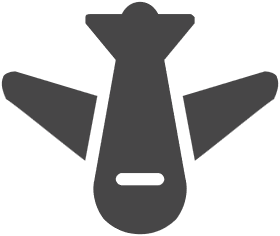 Other Controlled Businesses
Aviation Services
Fuel Logistics
+21% 
EBITDA growth Vs Q3 last year
+30% 
revenue growth Vs Q3 last year
+15% 
revenue growth Vs Q3 last year
+66% 
revenue growth Vs Q3 last year
+22% 
EBITDA growth Vs Q3 last year
+50% 
EBITDA growth Vs Q last year
Growth Drivers
Growth Drivers
Growth Drivers
The main businesses to this group were:
ALP reported 7% third-quarter revenue growth. ALP is continuing to pursue its growth strategy by increasing and optimizing its existing land bank and developing new projects.
UPAC reported a 1.4% increase in revenue in this quarter. The increase was primarily attributable to an increase in revenue as the result of growth in air passenger traffic. 
GCS revenue grew 11.6% vs. the same period in 2022. GCS is focused on delivering optimal efficiency and services to its customers.
Menzies has benefitted from the post-pandemic recovery. Passenger flights to and from Europe, the Americas and the Middle East are back to pre-pandemic levels, whereas traffic in Southeast Asia and Australia is steadily recovering, whereas, volume in Africa remains below pre-Covid levels. 
Menzies has a number of new operations that it has launched or acquired during this quarter.
Tristar’s growth is driven mainly by the performance of  its diversified portfolio of businesses.
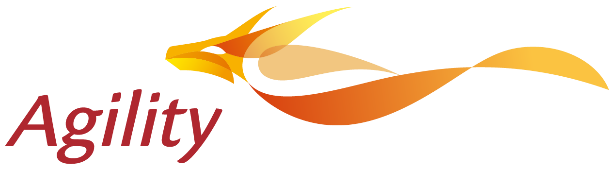 Q&A Session